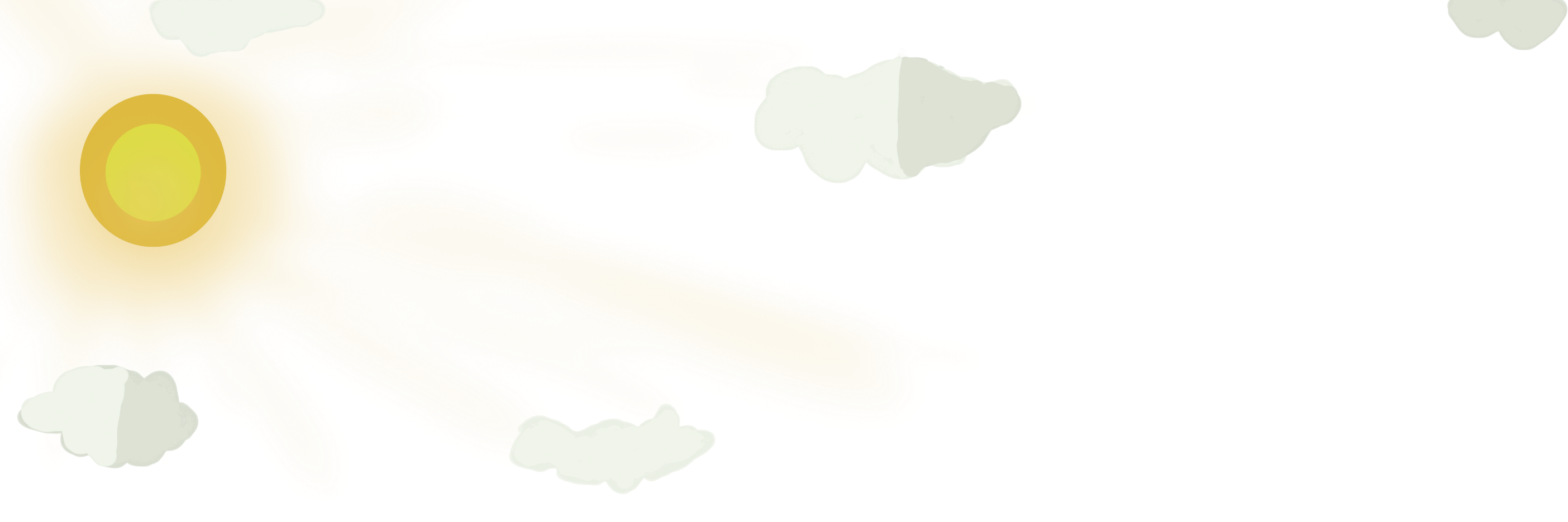 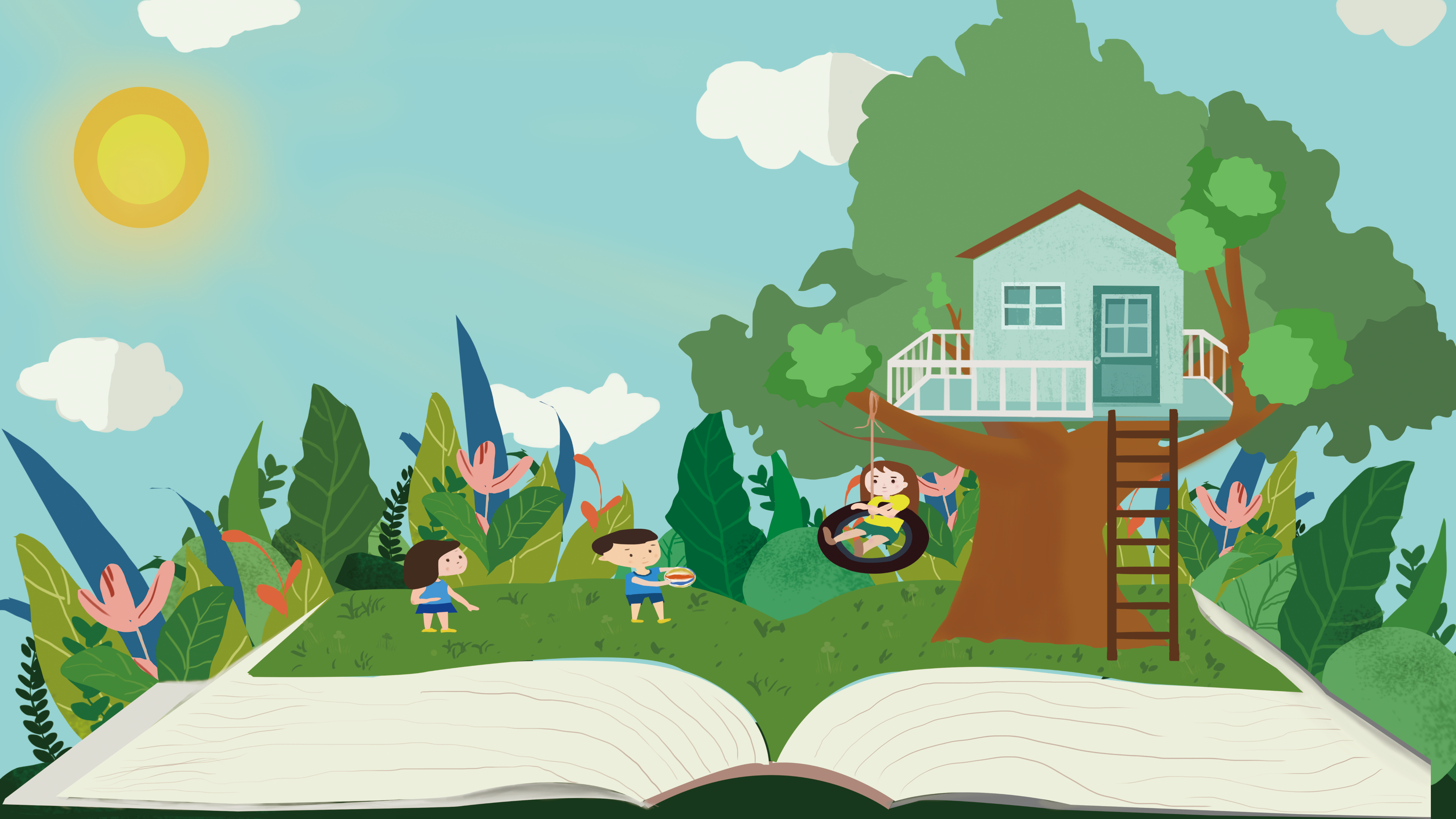 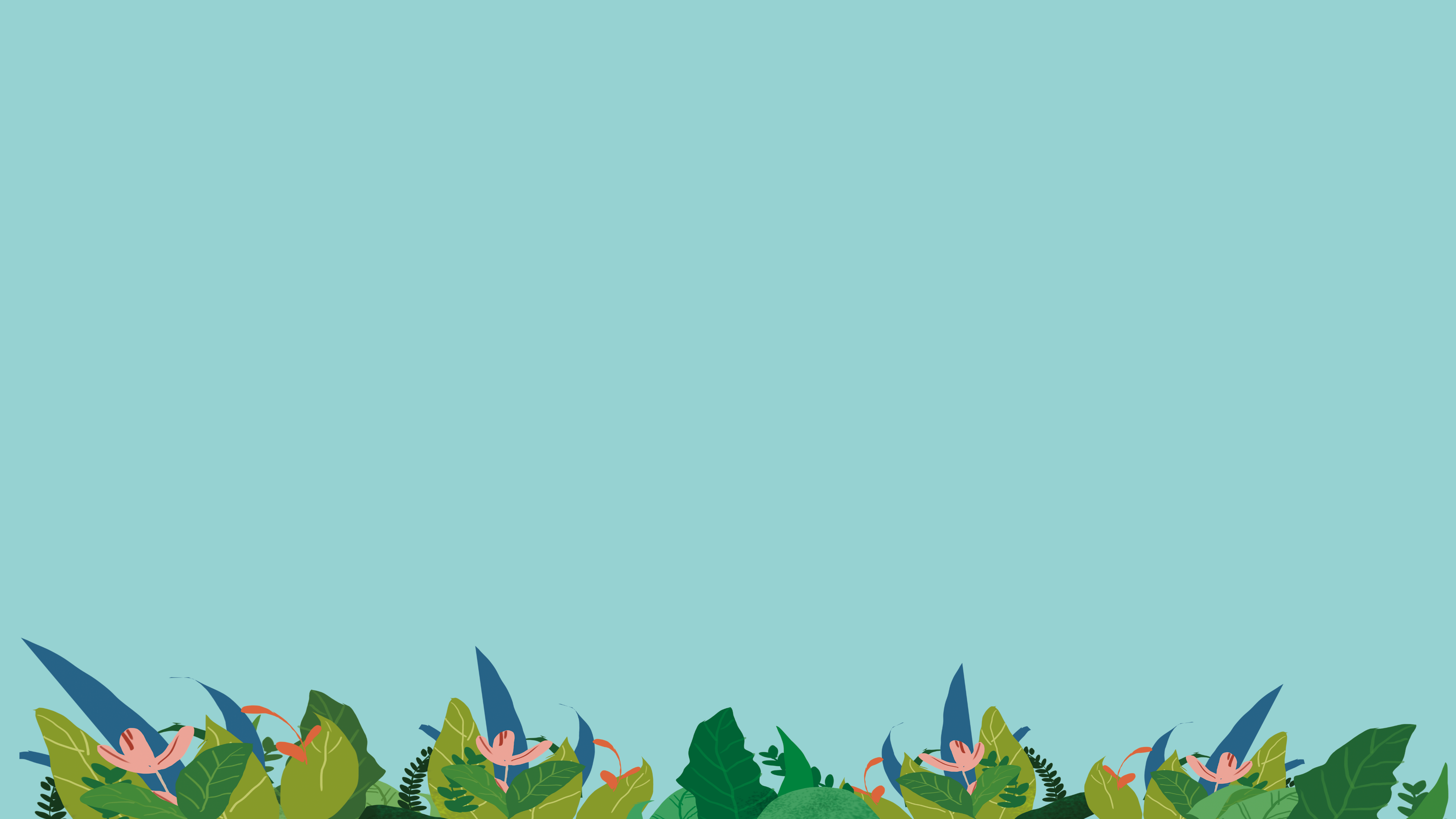 Tiết: 98
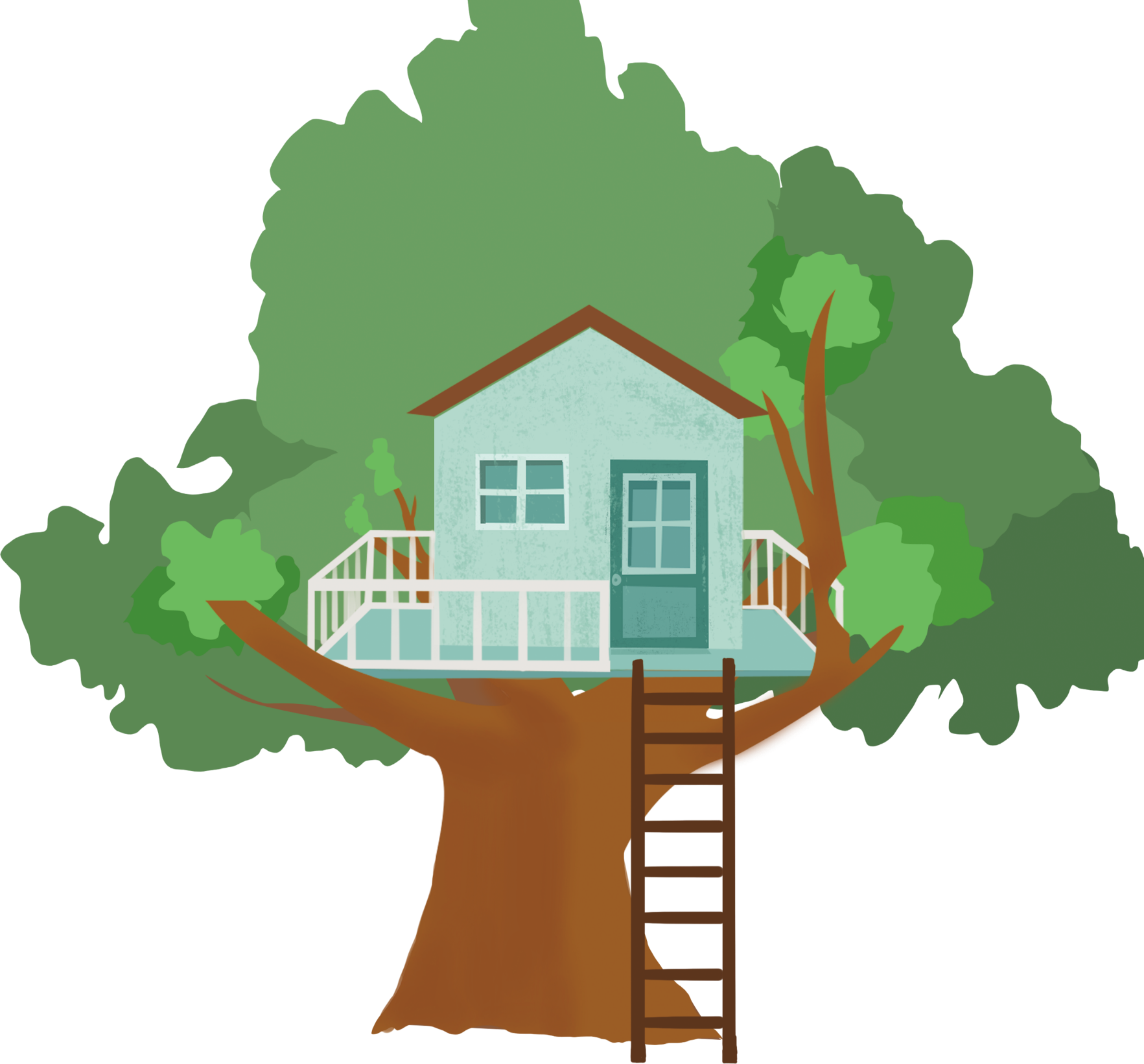 BÀN VỀ CHUYỆN THÁNH GIÓNG
Hoàng Tiến Tựu
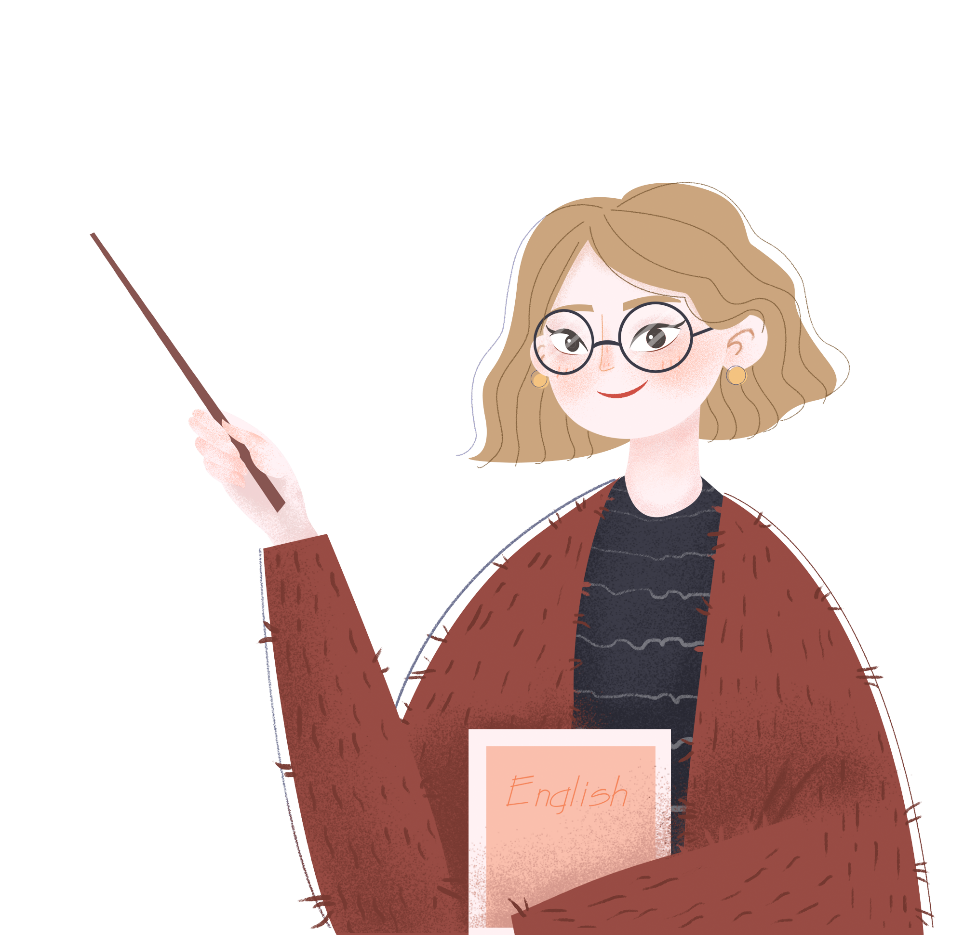 Giáo viên:………..
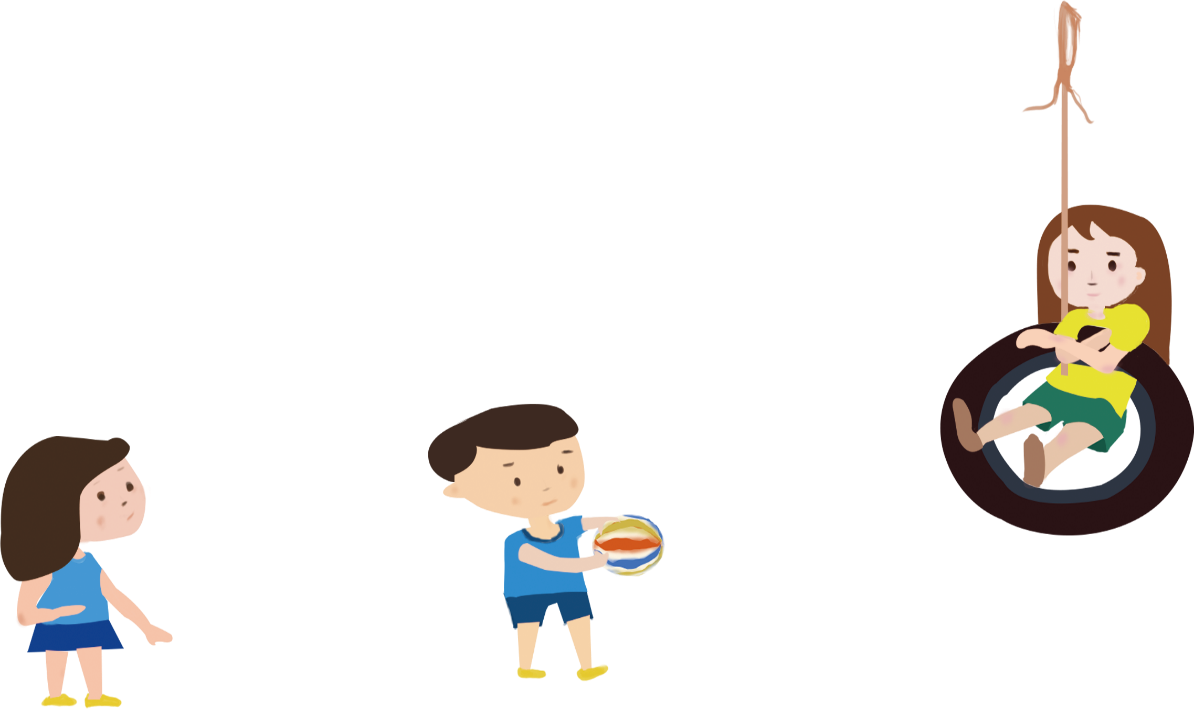 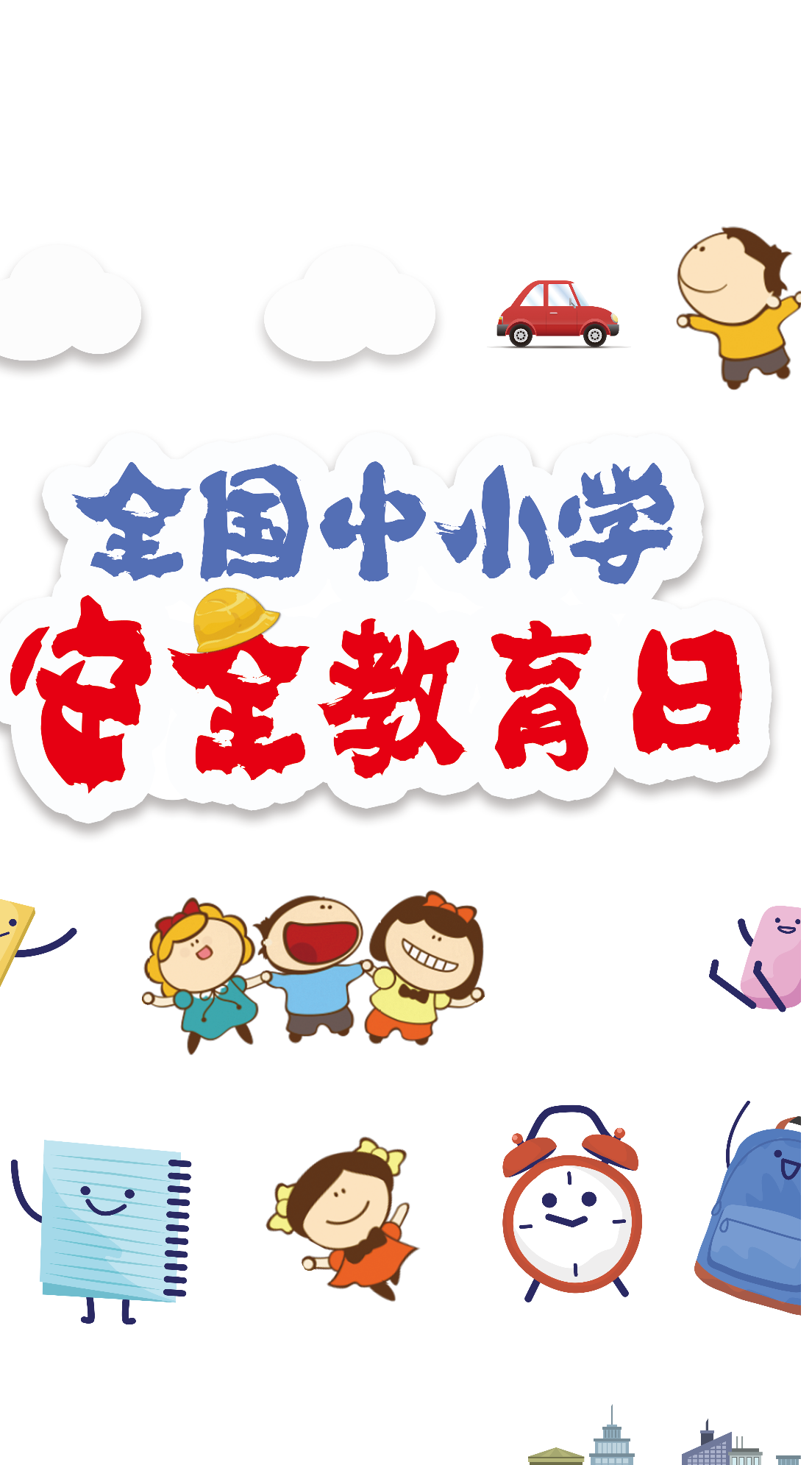 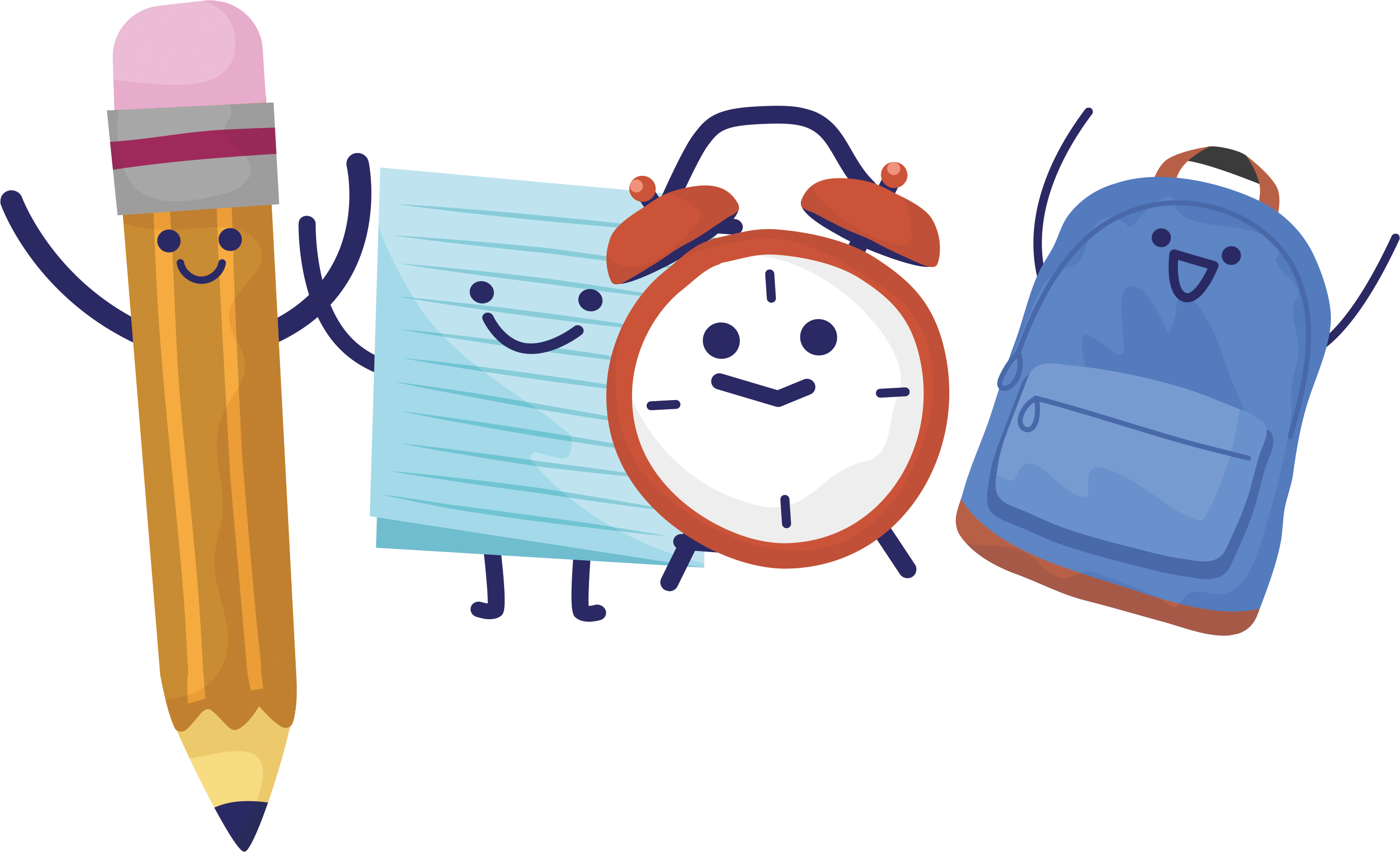 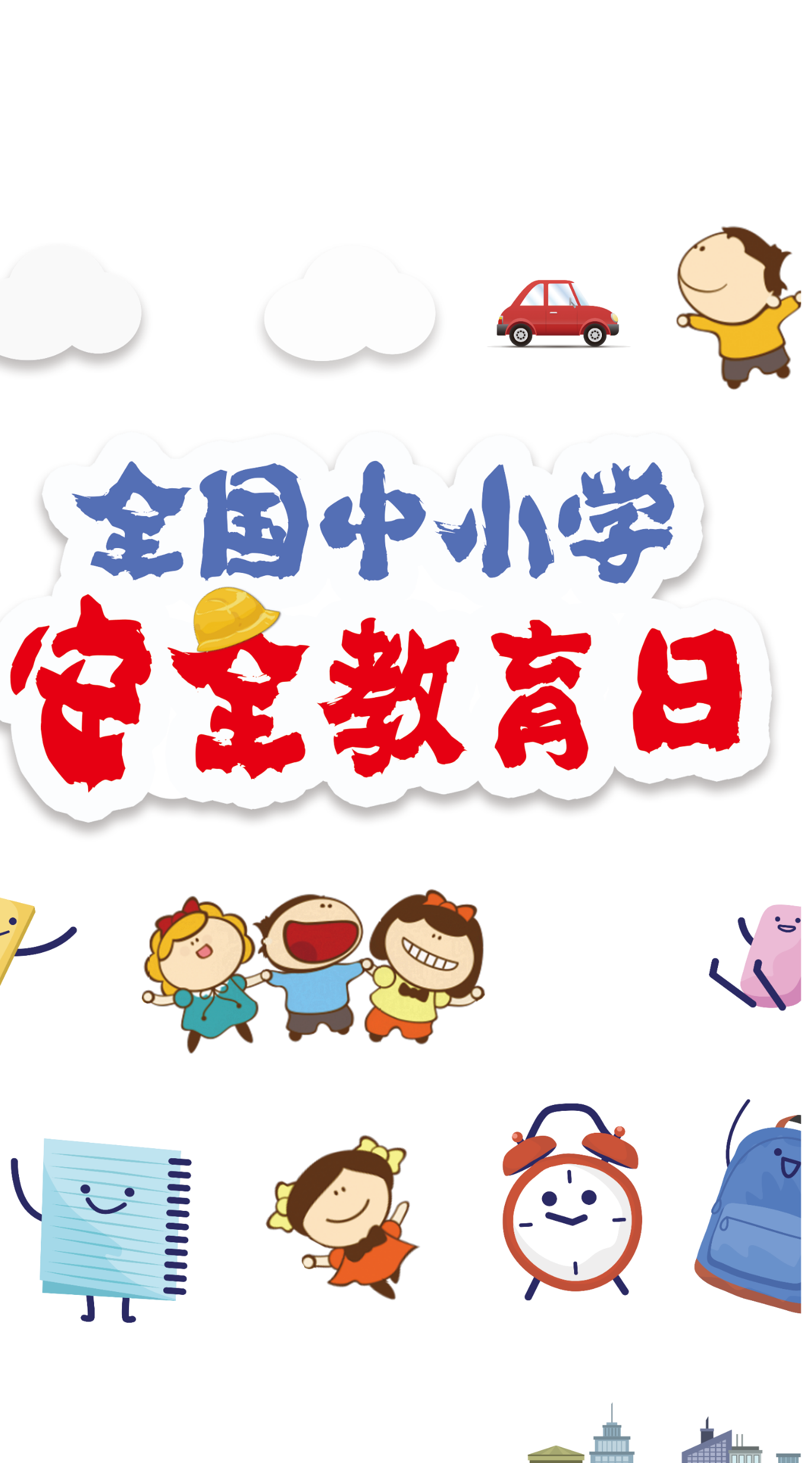 KHỞI ĐỘNG
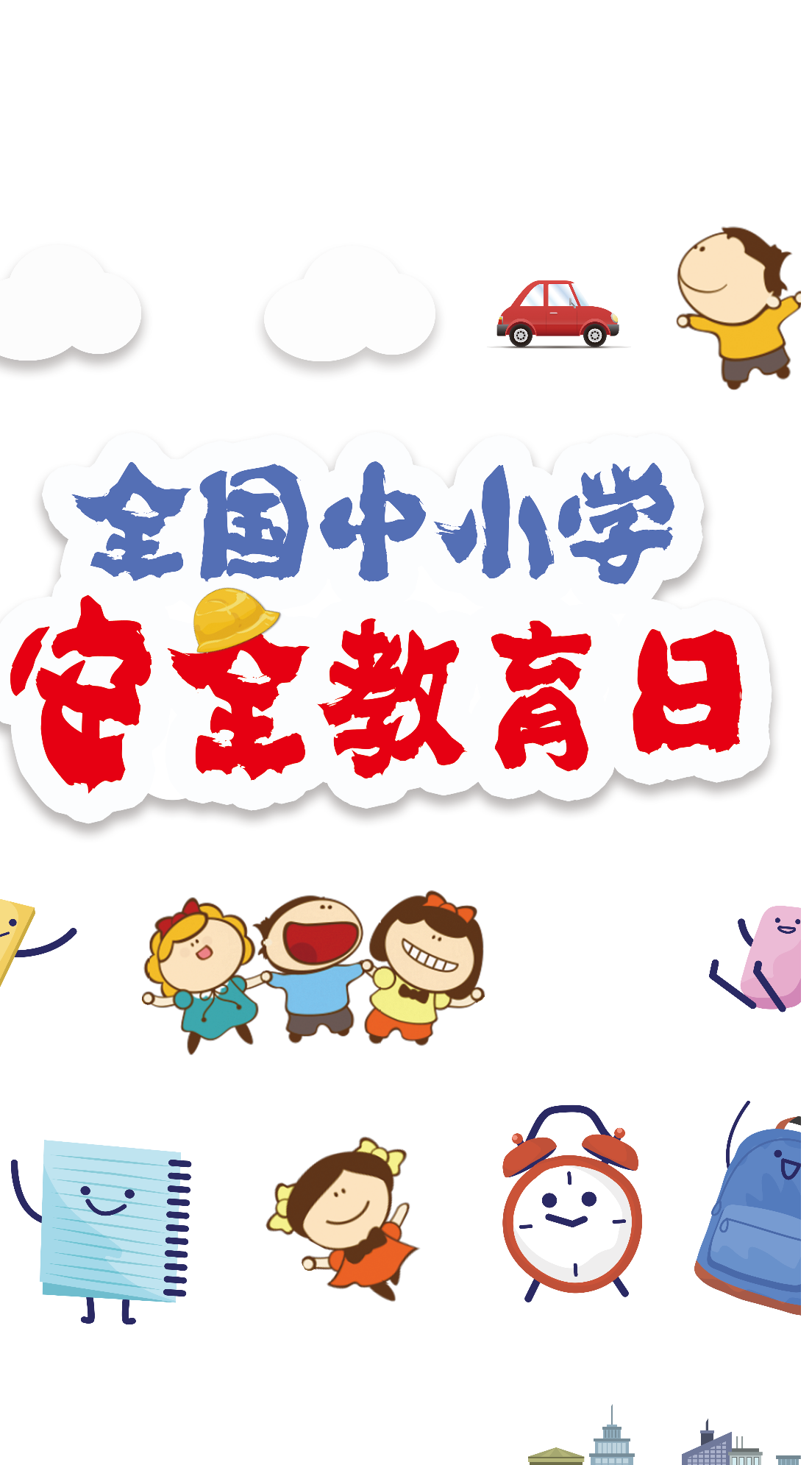 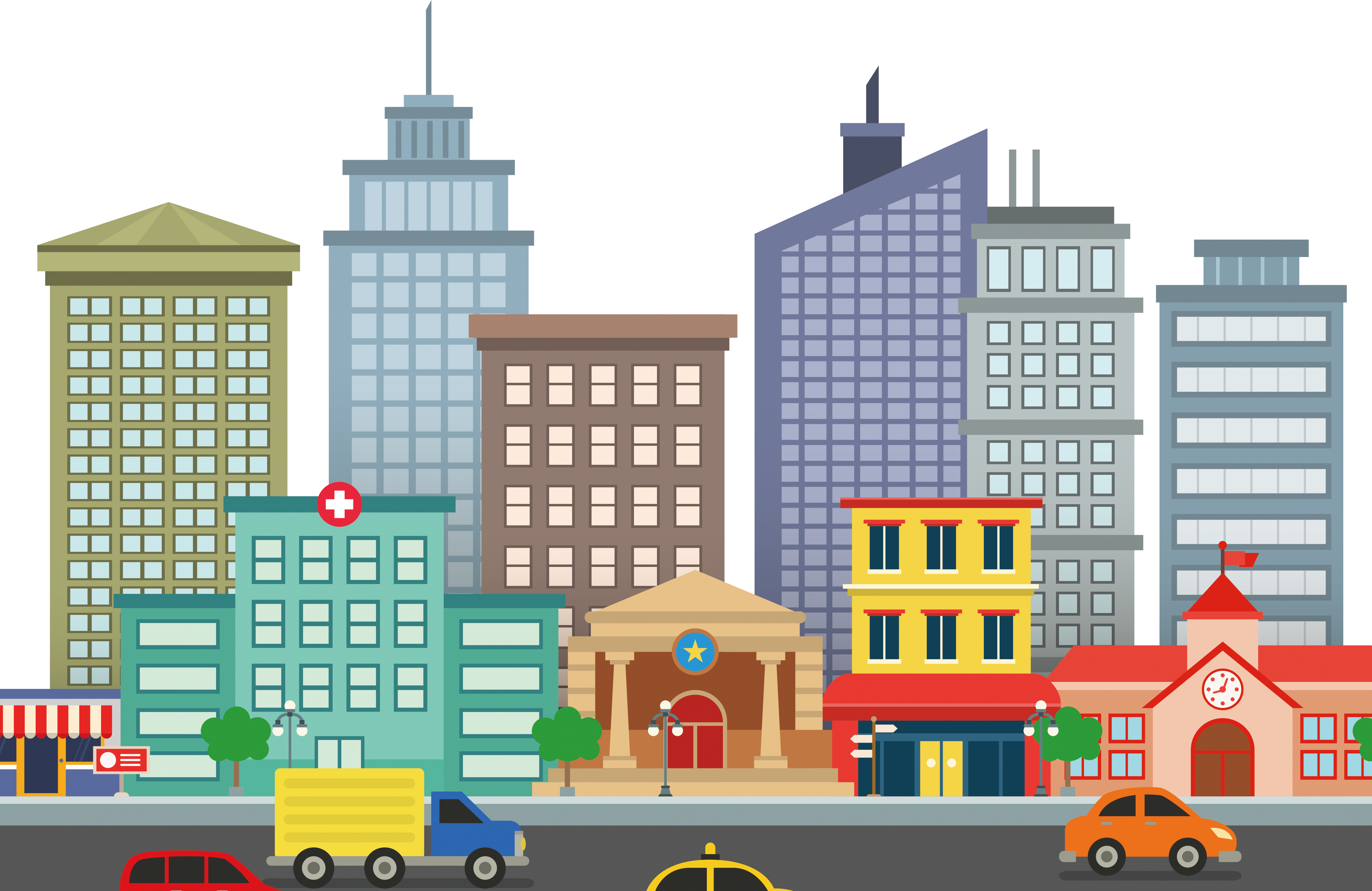 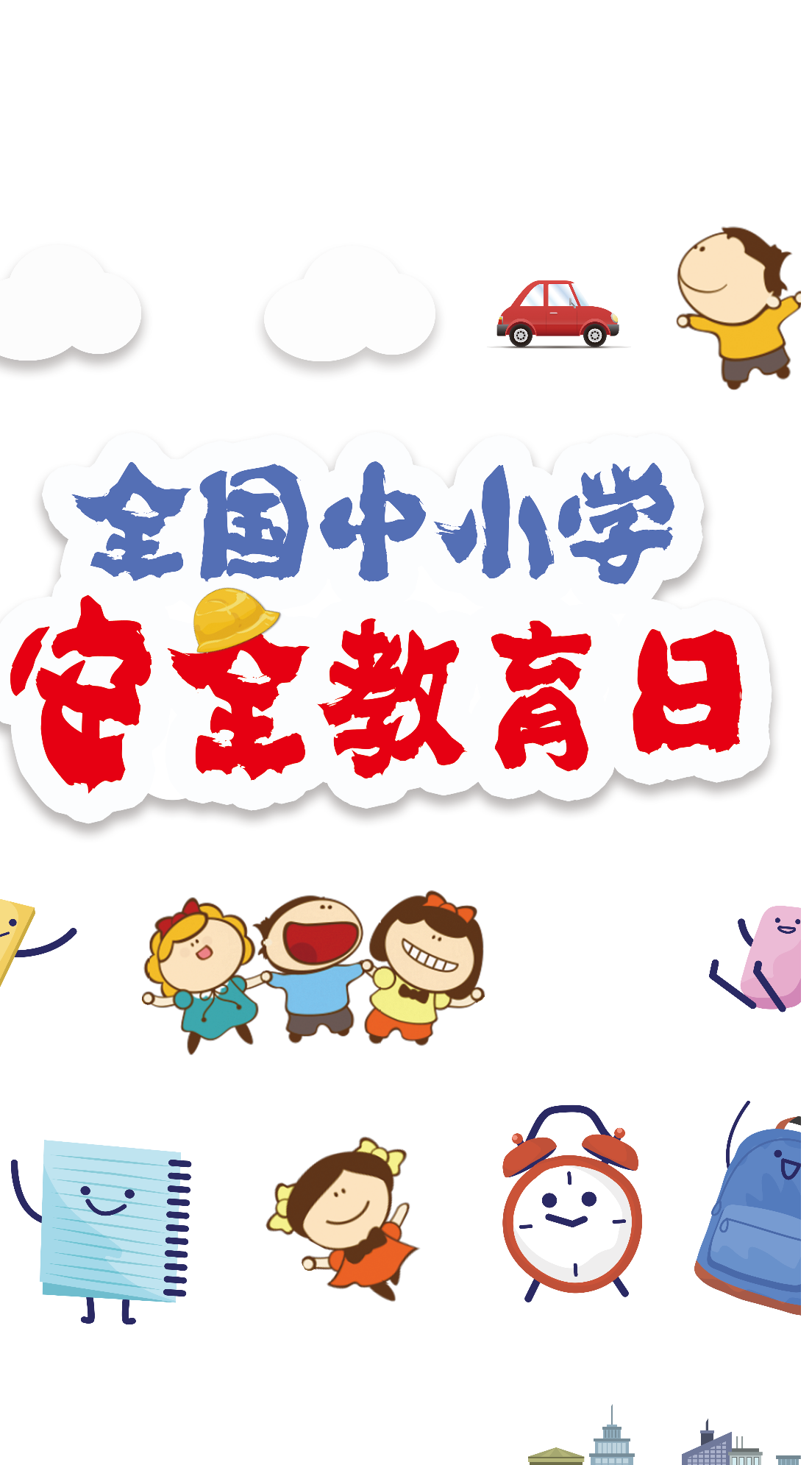 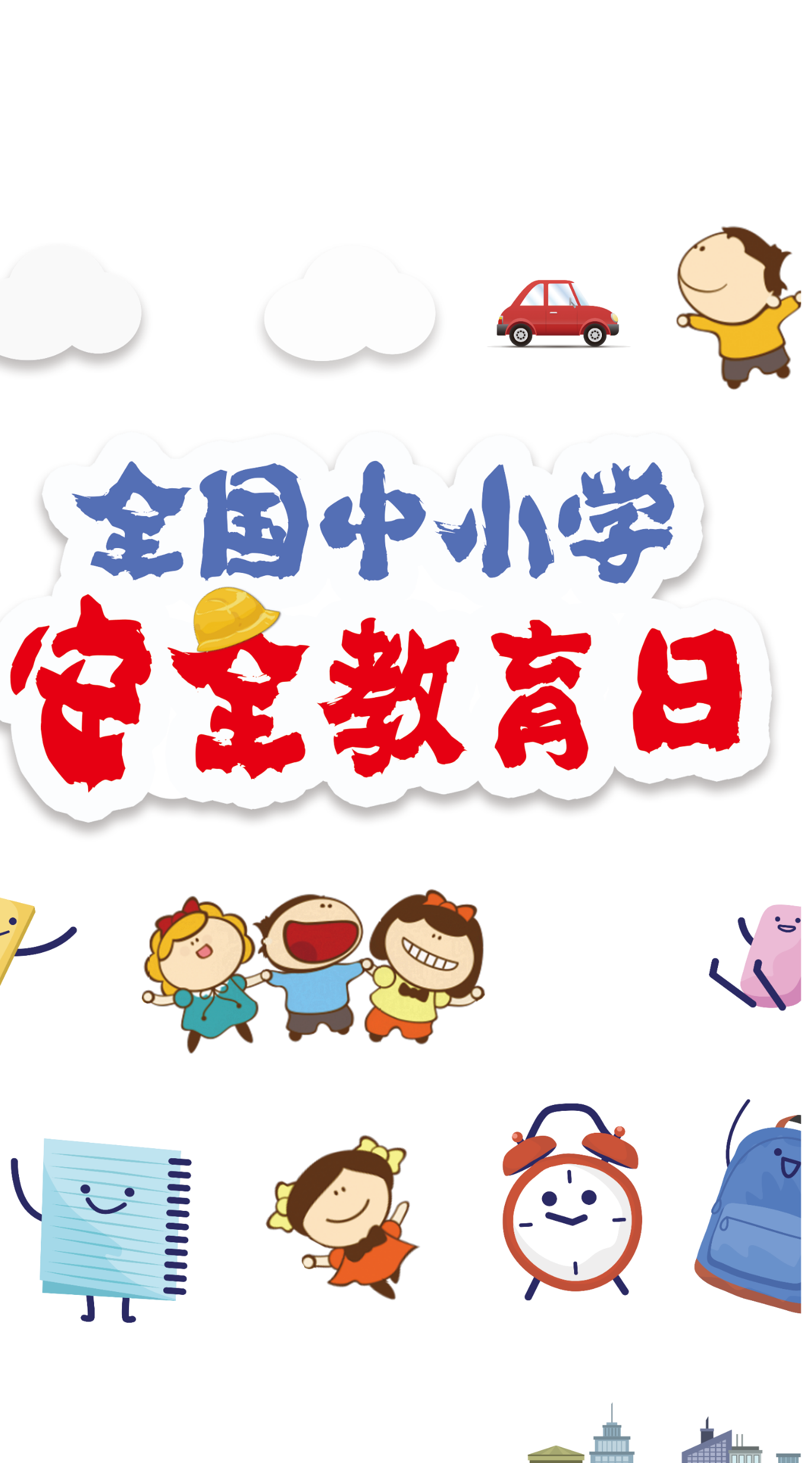 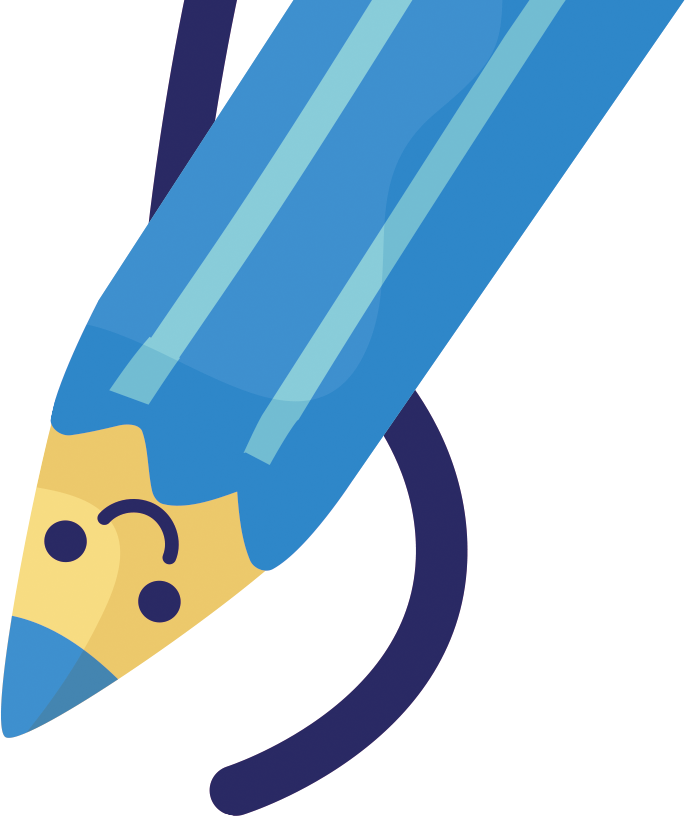 TRÒ CHƠI CỜ CA RÔ
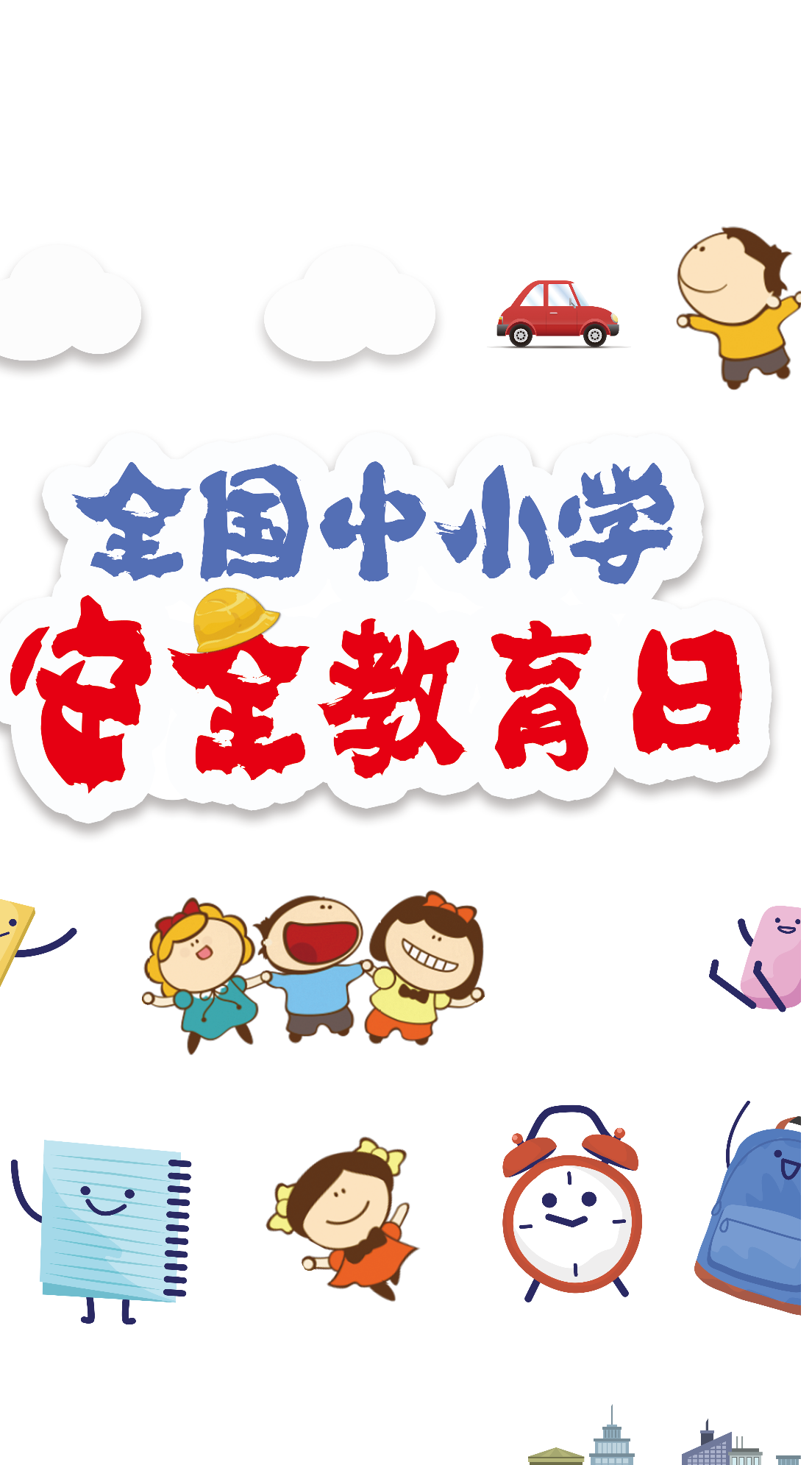 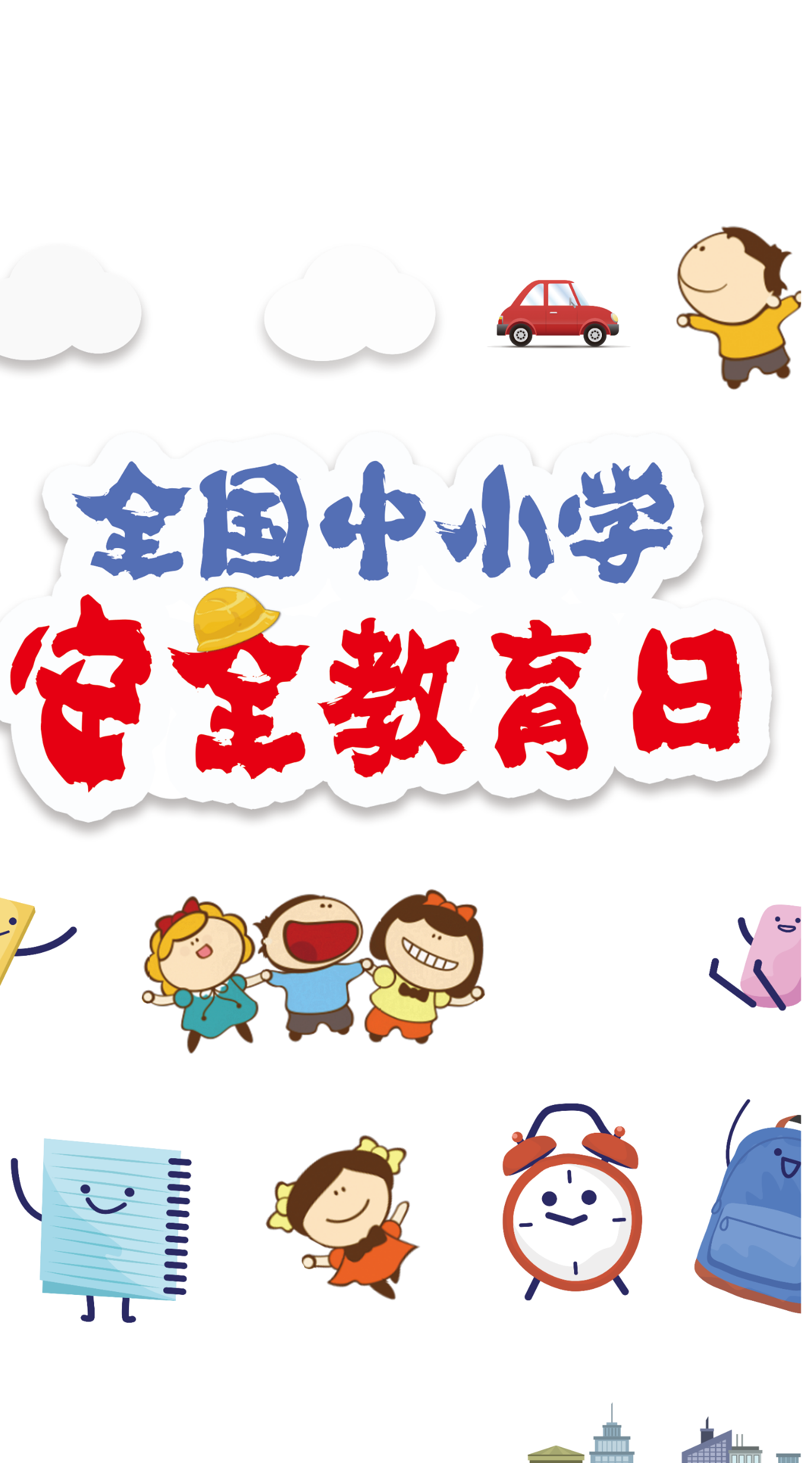 Có 9 ô bí mật, trong đó có 4 ô mất lượt, còn lại 5 ô chứa 5 hình ảnh liên quan đến chủ đề bài học
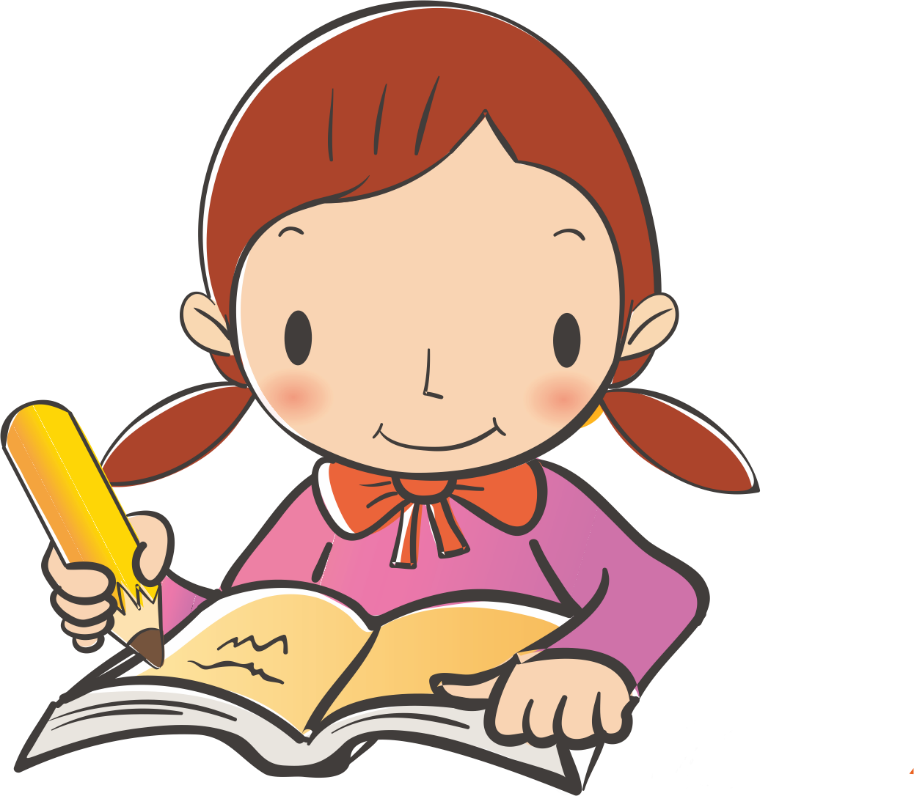 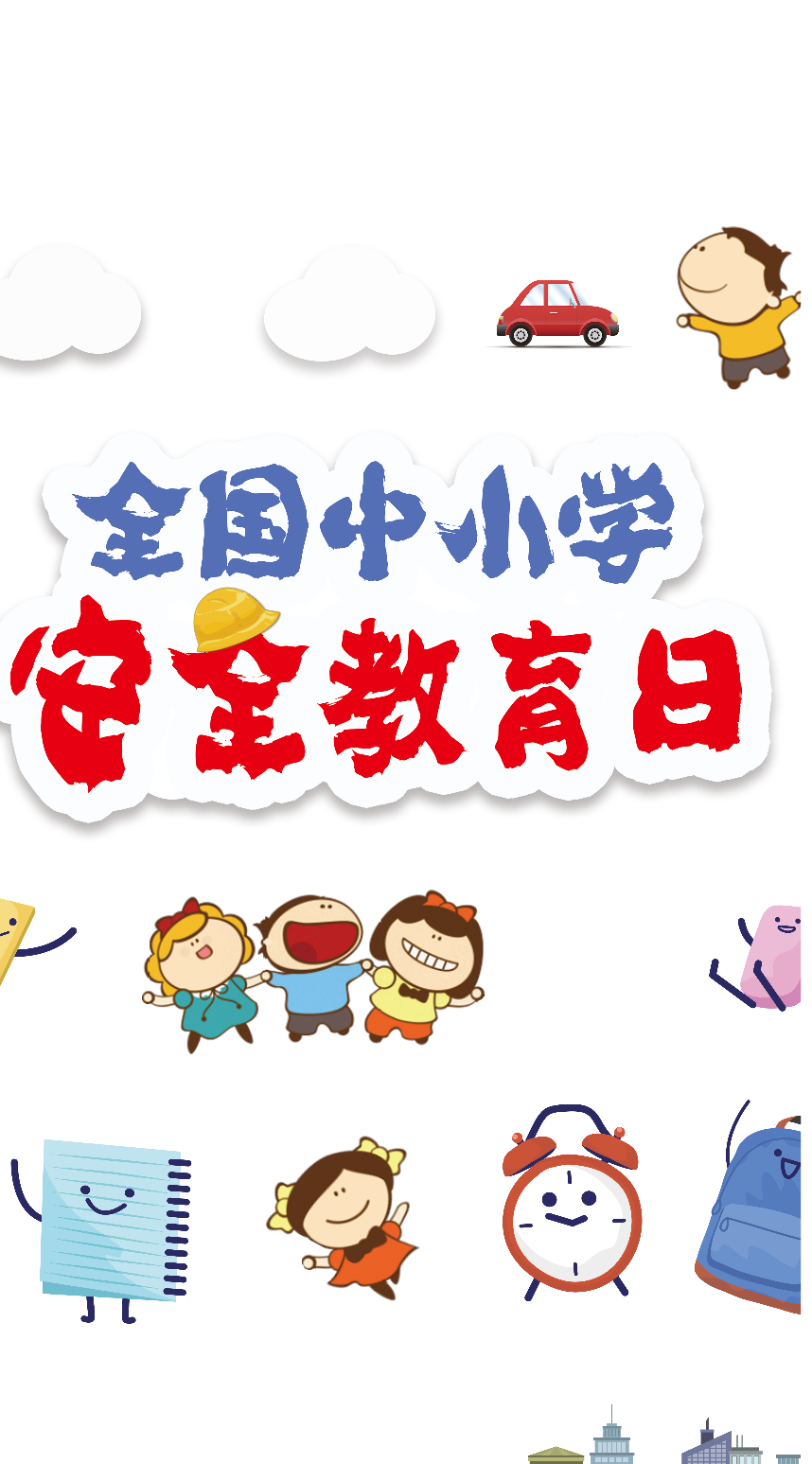 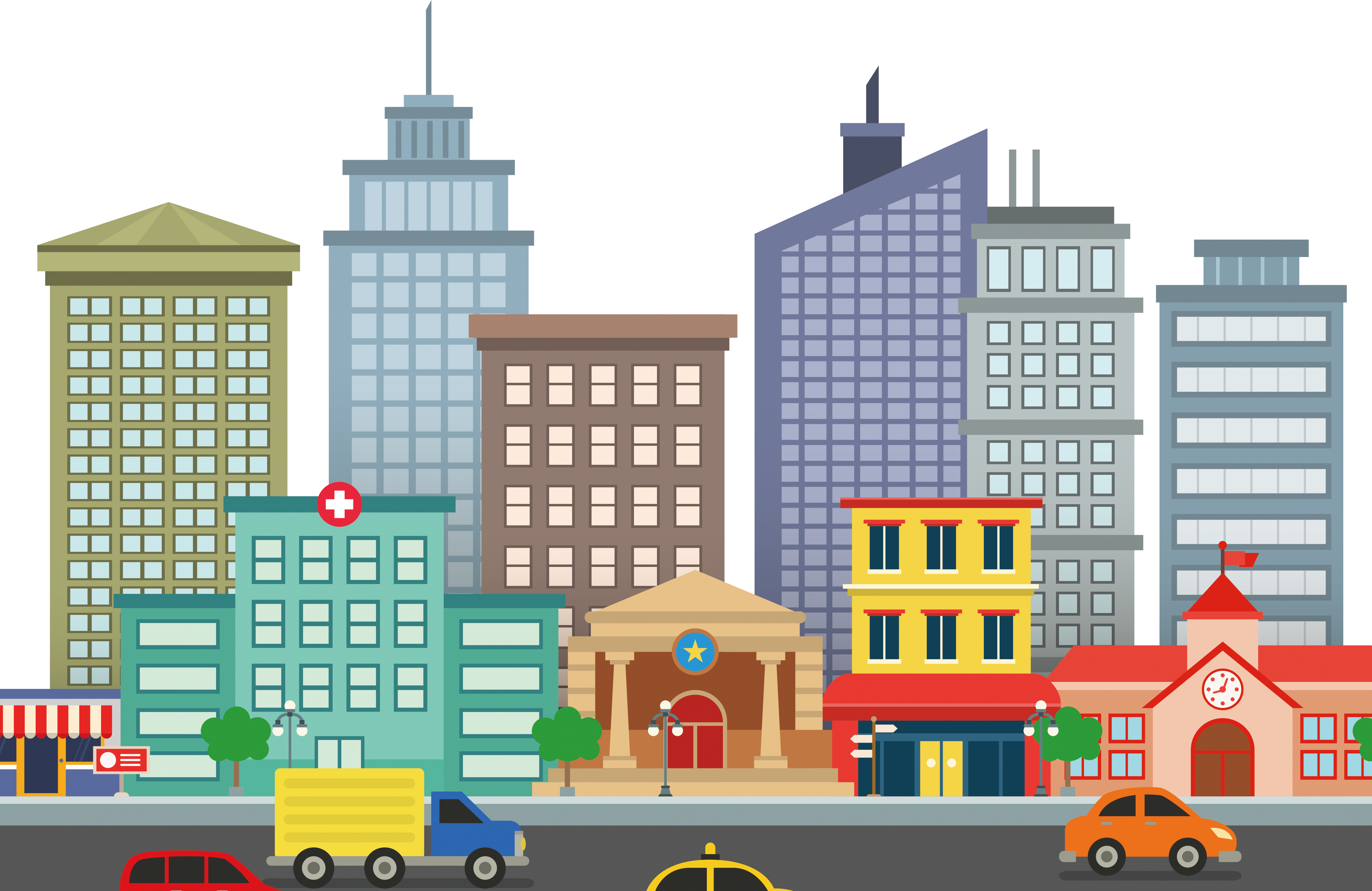 Thầy cô bấm vào ô hang dọc để chọn câu hỏi.
TRÒ CHƠI CỜ CA RÔ
1
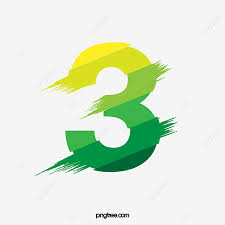 3
Mất lượt
1
2
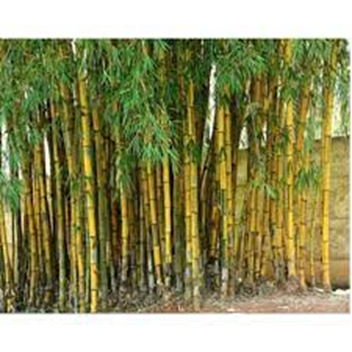 2
Học sinh trả lời đúng thầy cô bấm vào con thỏ quay lại slide này, nhấm vào ảnh số tương ứng câu hỏi sẽ ra hình ảnh.
3
4
6
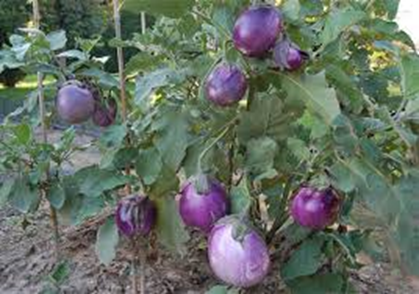 5
Mất lượt
Mất lượt
4
5
6
Thầy cô bấm vào ô hình ảnh sau khi học sinh trả lời đúng các đáp án để mất đi các ô mất lượt.
7
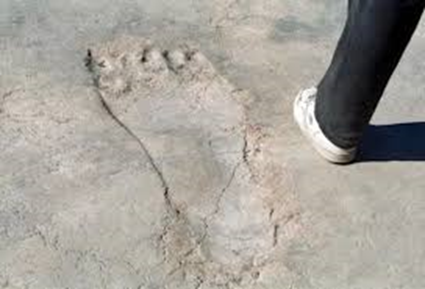 7
9
Mất lượt
8
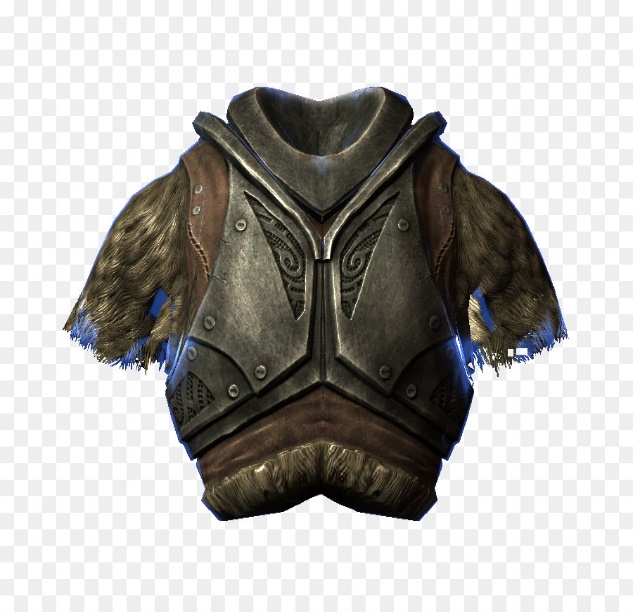 8
9
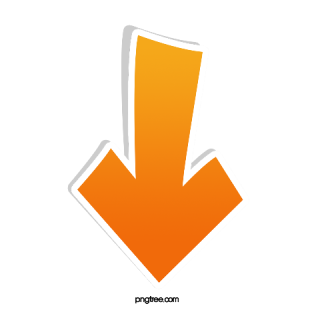 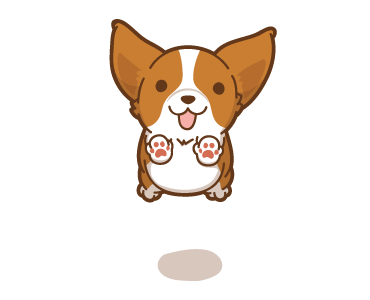 Hình ảnh
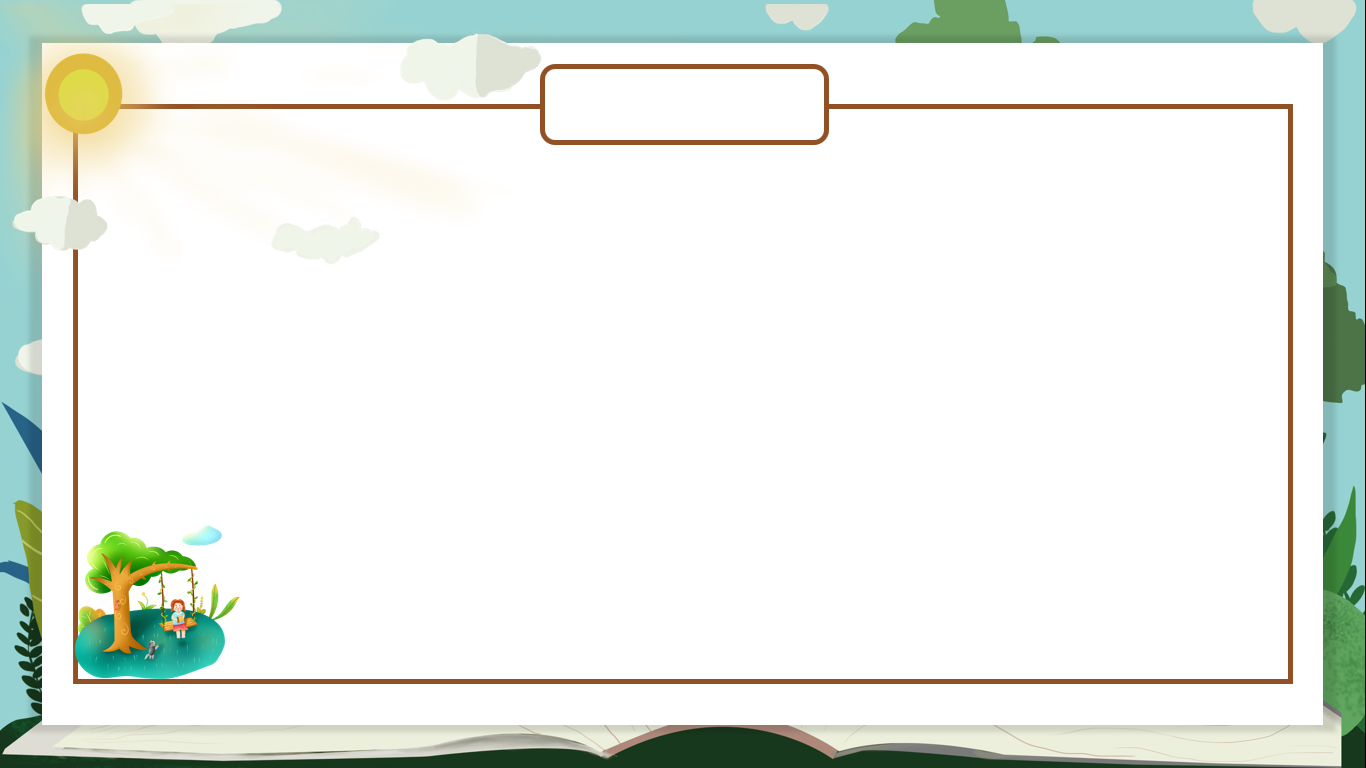 Câu 1
Câu 1: Những minh chứng làm rõ cho lí lẽ, có thể là nhân vật, sự kiện, số liệu thực tế được gọi là?
Bằng chứng
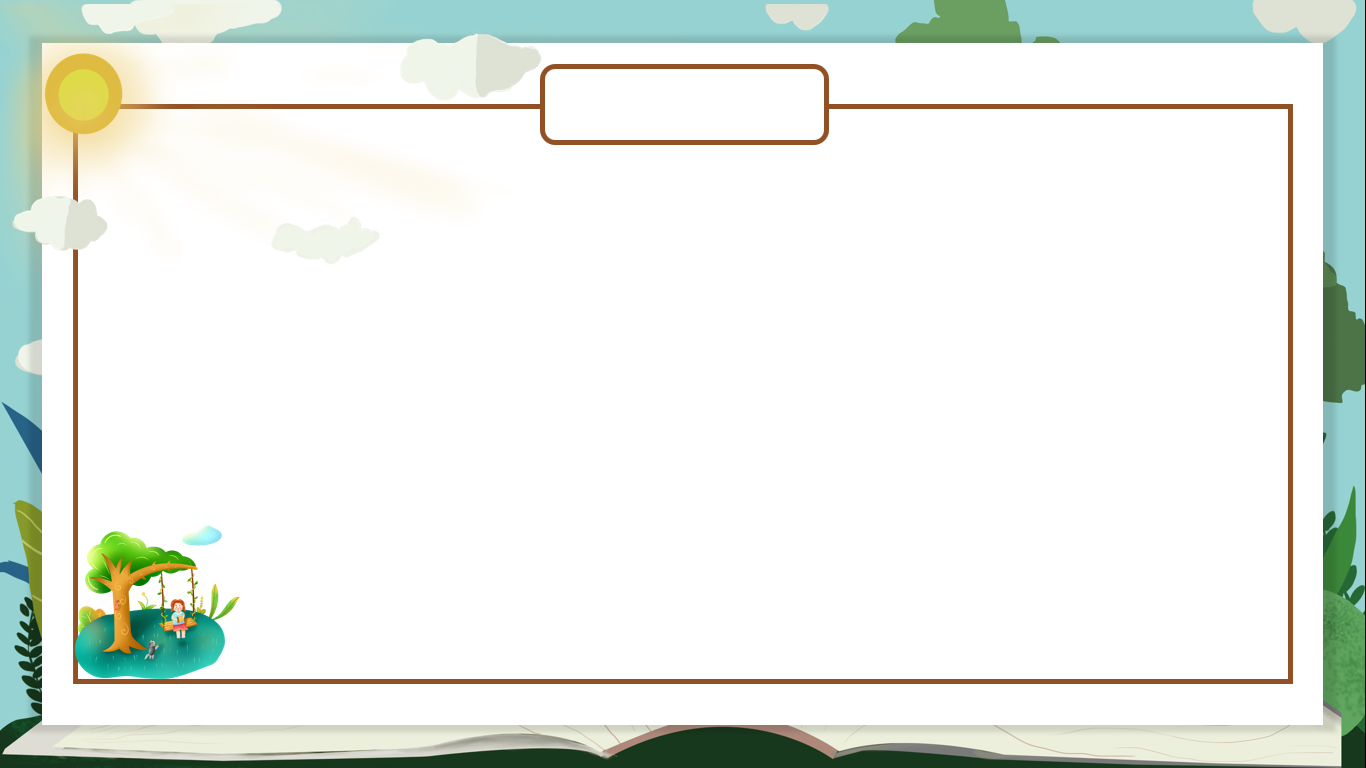 Câu 2
Câu 2: Cơ sở cho ý kiến, quan điểm của người viết được gọi là?
Lí lẽ
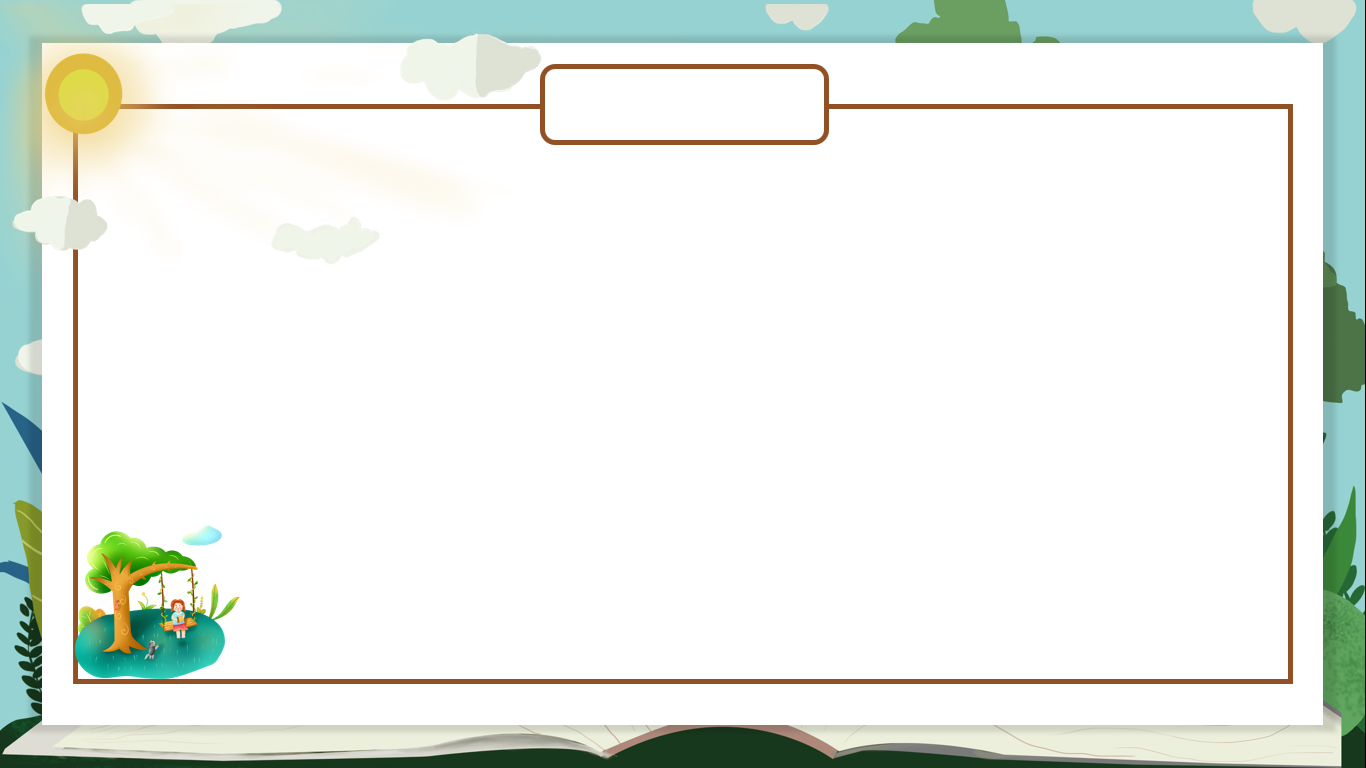 Câu 3
Câu 3: Mục đích của văn nghị luận là gì?
Nhằm thuyết phục người đọc, người nghe về một vấn đề.
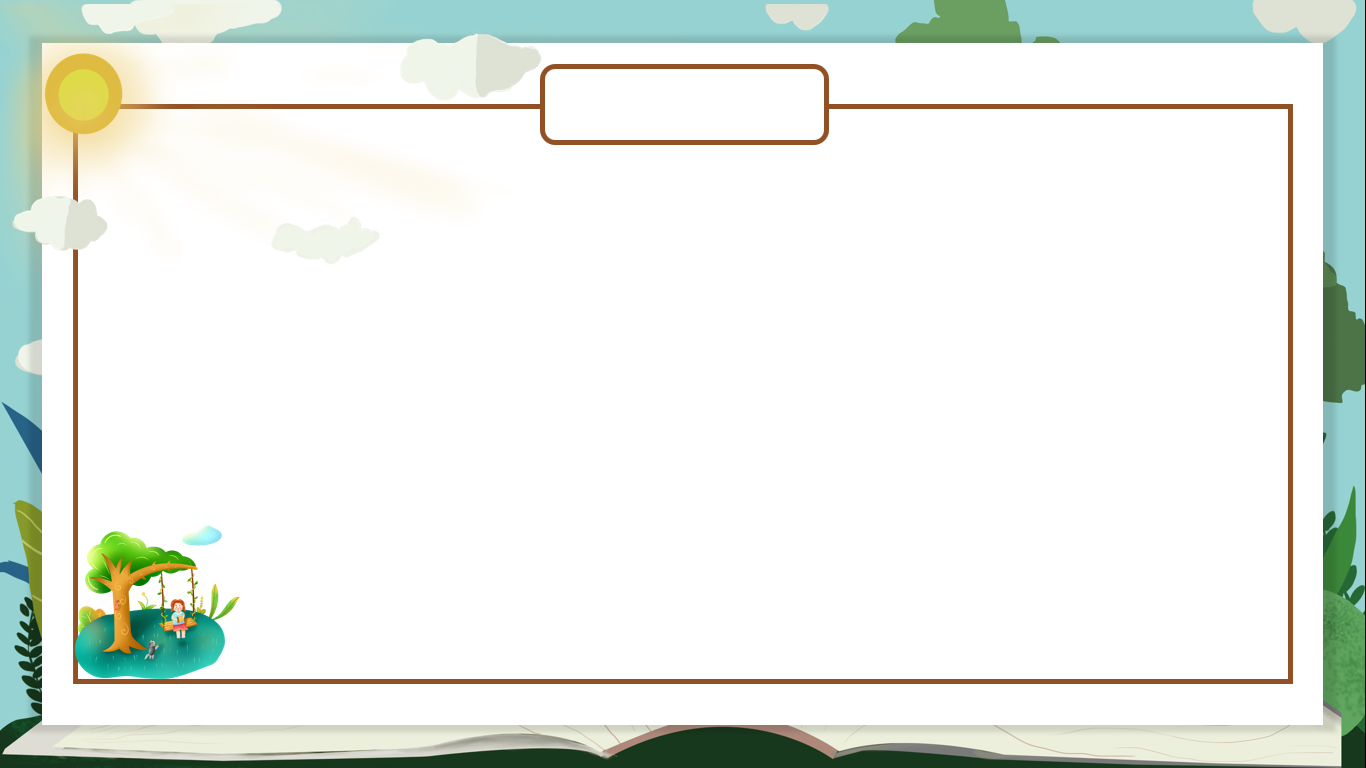 Câu 4
Câu 4: Điền từ còn thiếu vào chỗ trống: “…là phương thức trình bày một chuỗi các sự việc, sự việc này dẫn đến sự việc kia, cuối cùng dẫn đến một kết thúc, thể hiện một ý nghĩa”
Tự sự
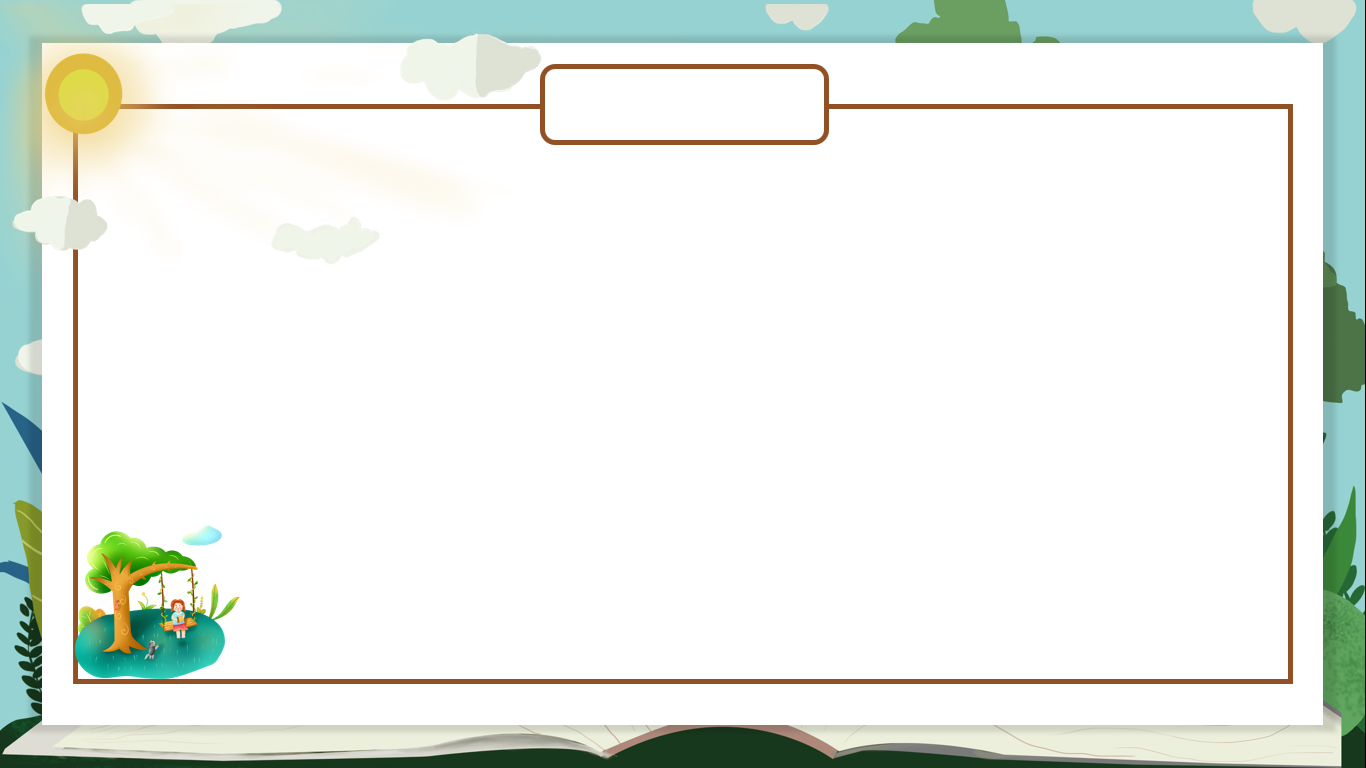 Câu 5
Câu 5: Điền từ còn thiếu vào chỗ trống: “… là loại truyện kể dân gian, thường kể về sự kiện, nhân vật lịch sử; thể hiện nhận thức, tình cảm của tác giả dân gian đối với các nhân vật, sự kiện”
Truyền thuyết
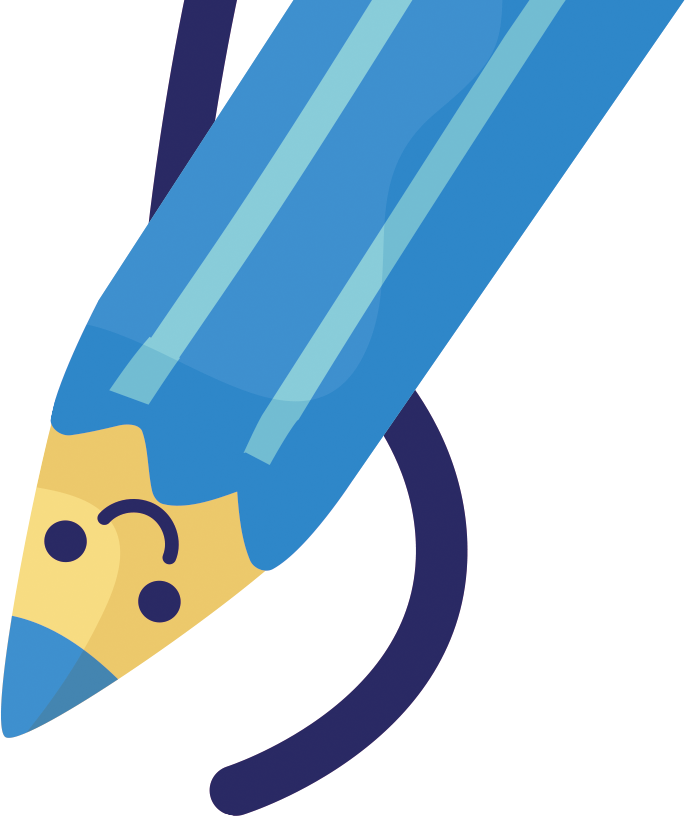 KHỞI ĐỘNG
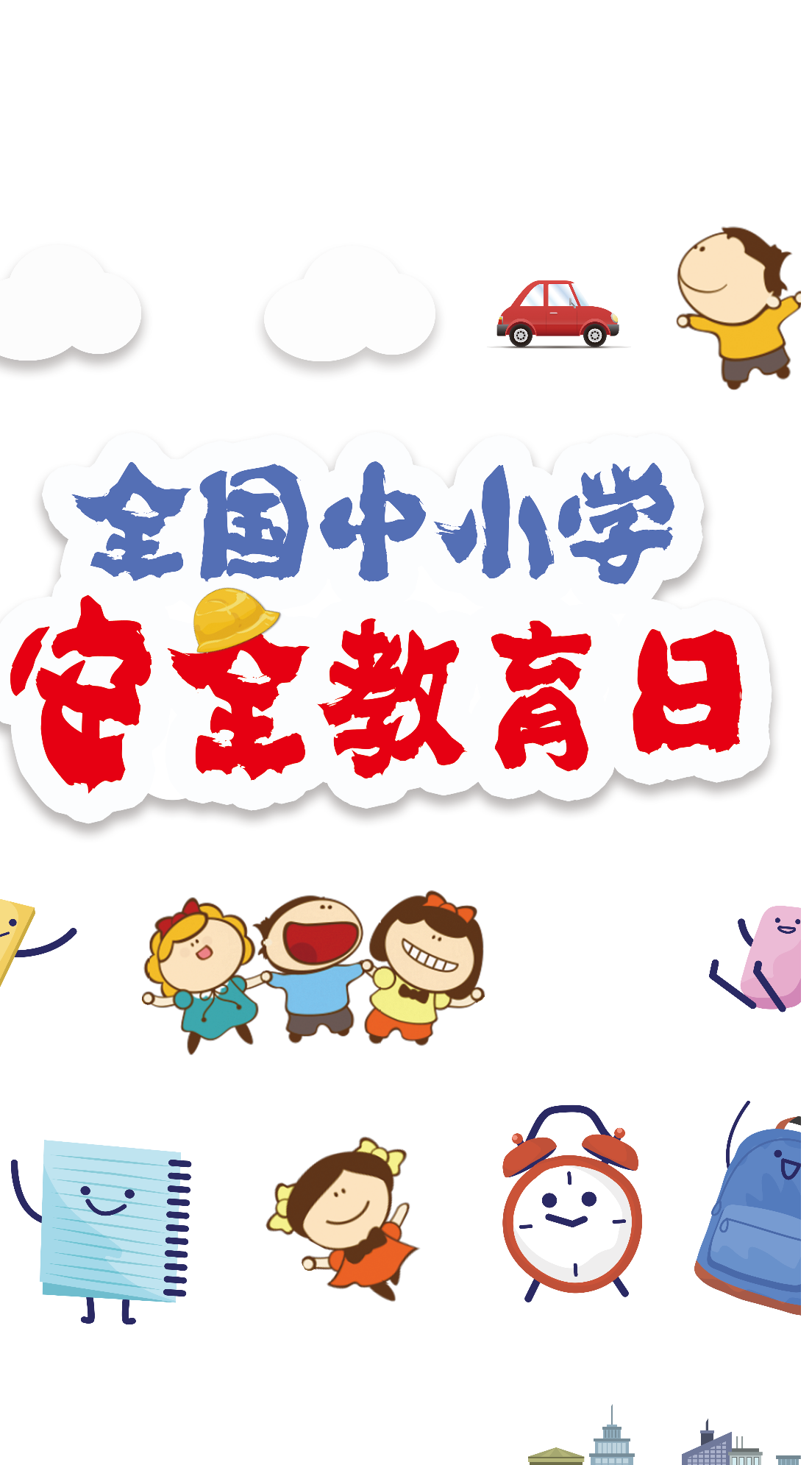 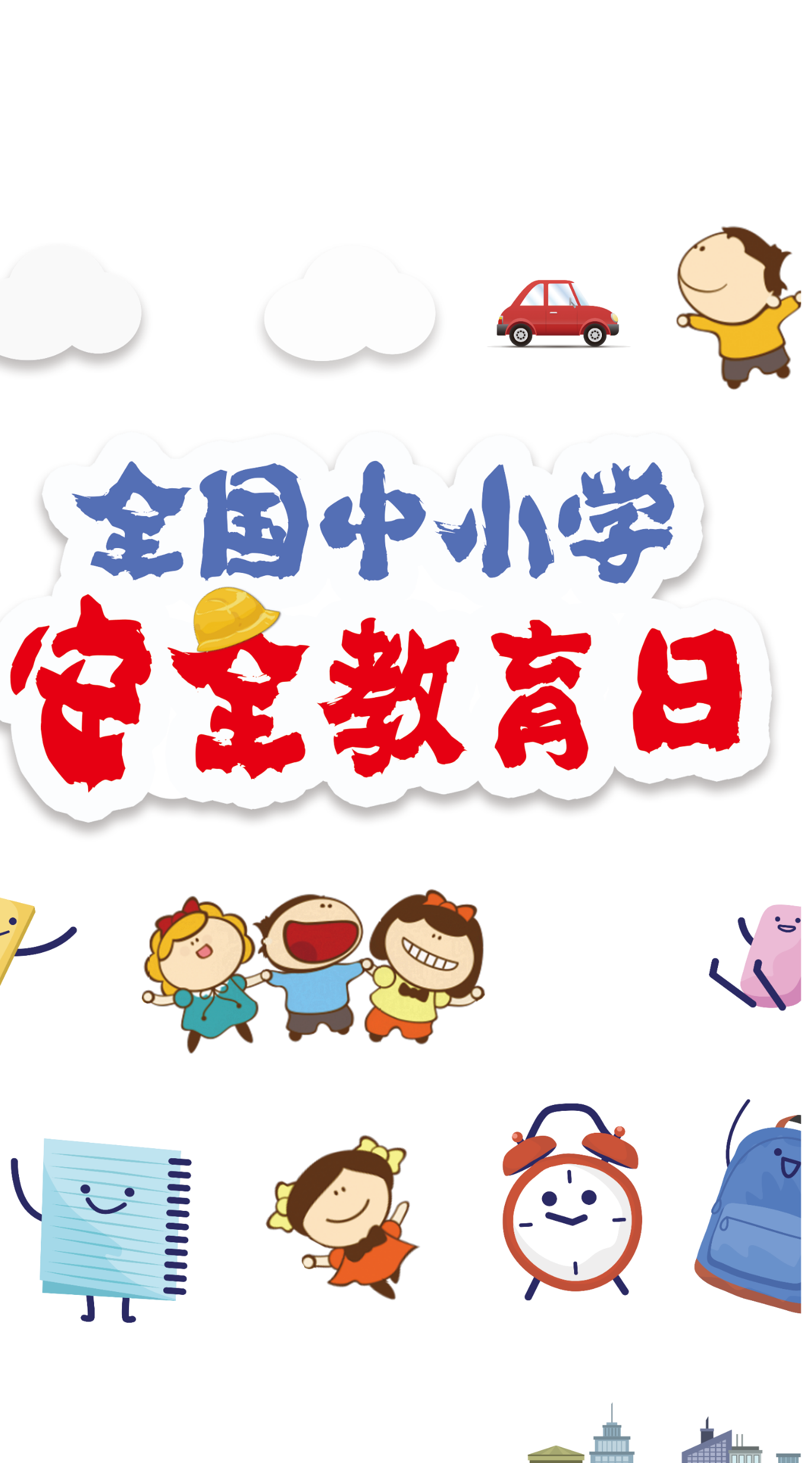 Thánh Gióng là một nhân vật cũng là tên một truyền thuyết quen thuộc viết về quá trình giữ nước của dân tộc ta. Để kể lại câu chuyện này có lẽ không có gì khó khăn với các con, nhưng liệu nghị luận về câu chuyện này có làm khó các con không?
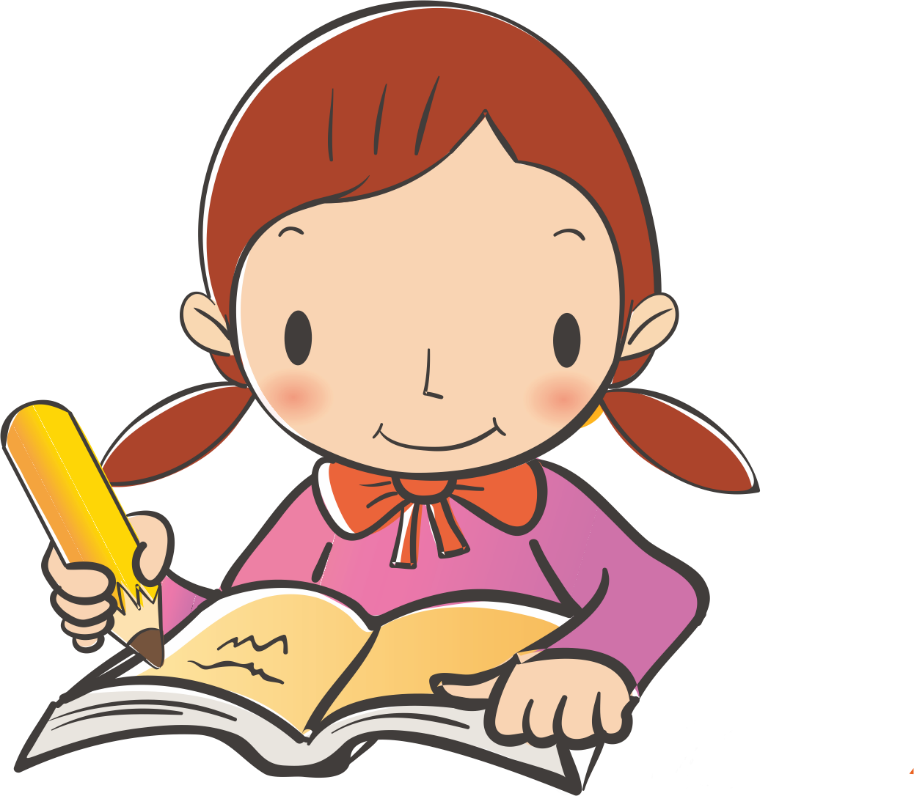 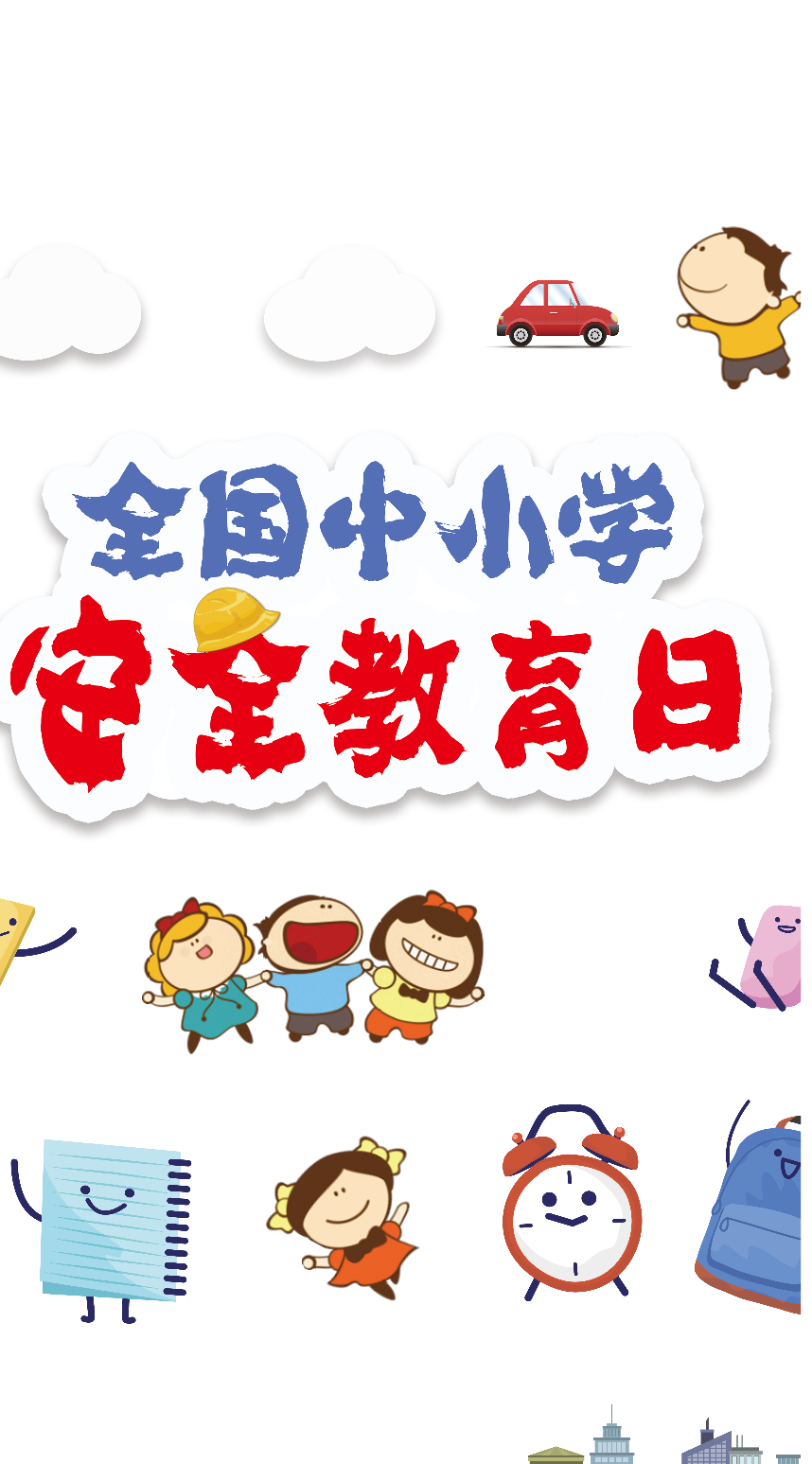 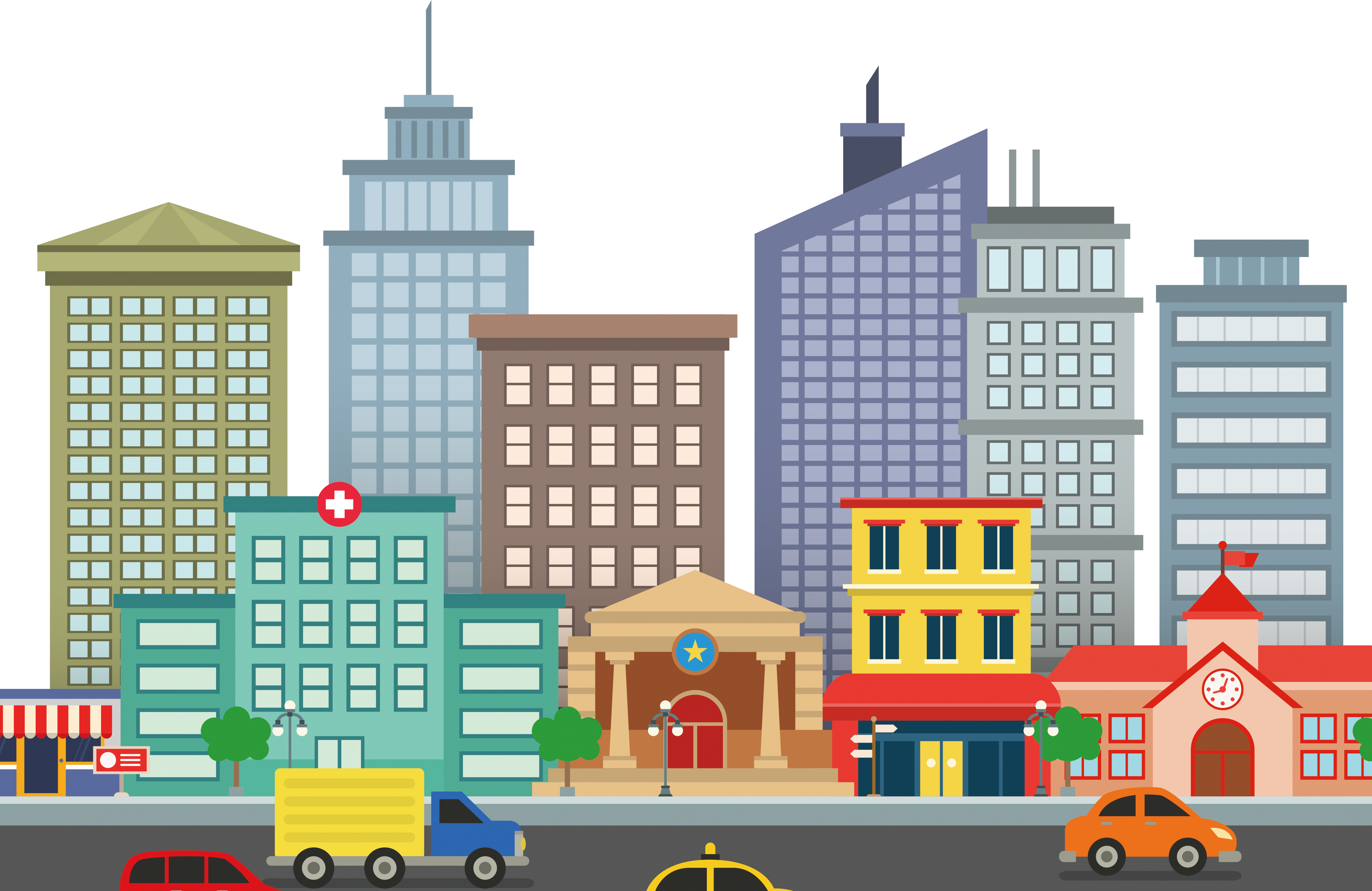 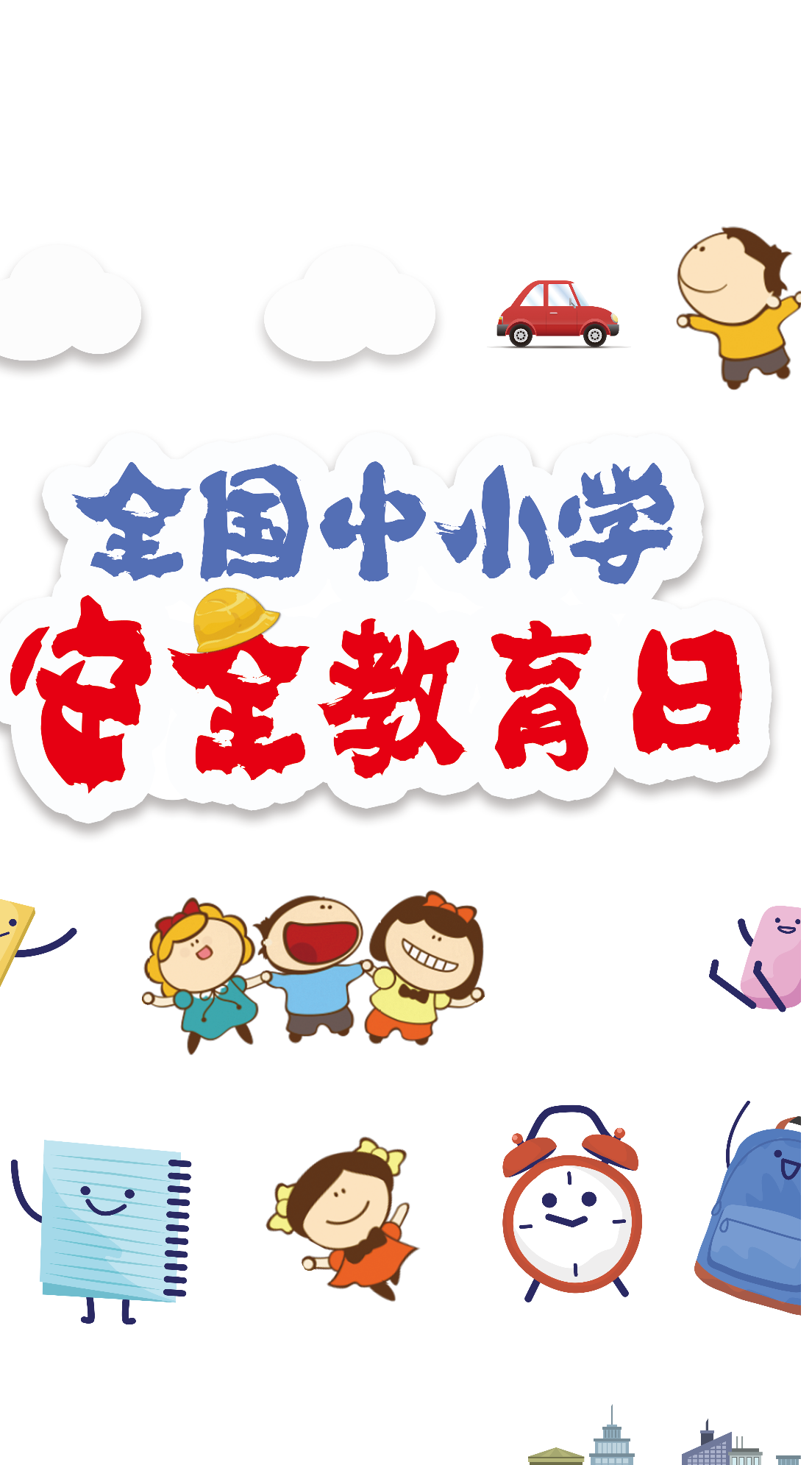 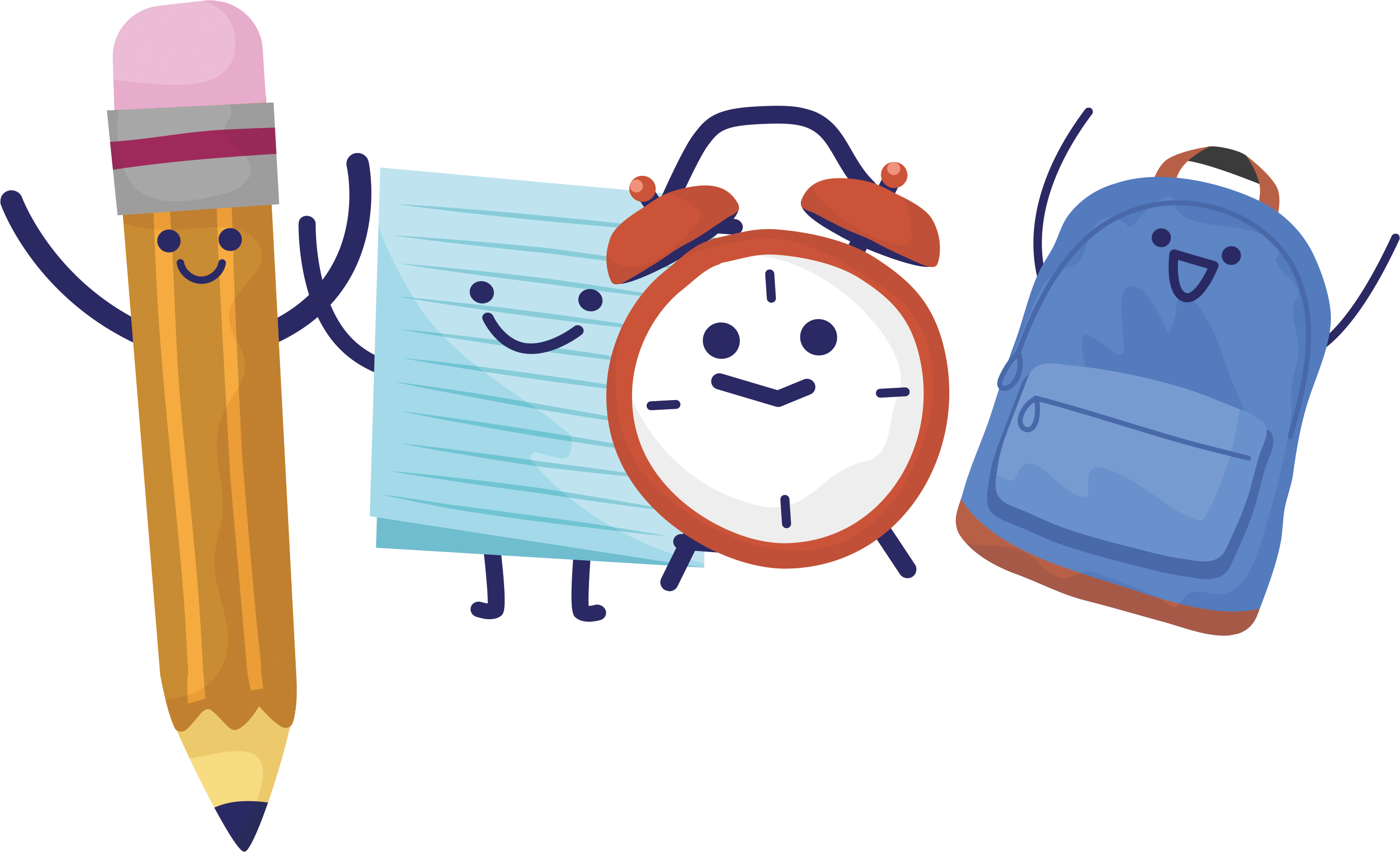 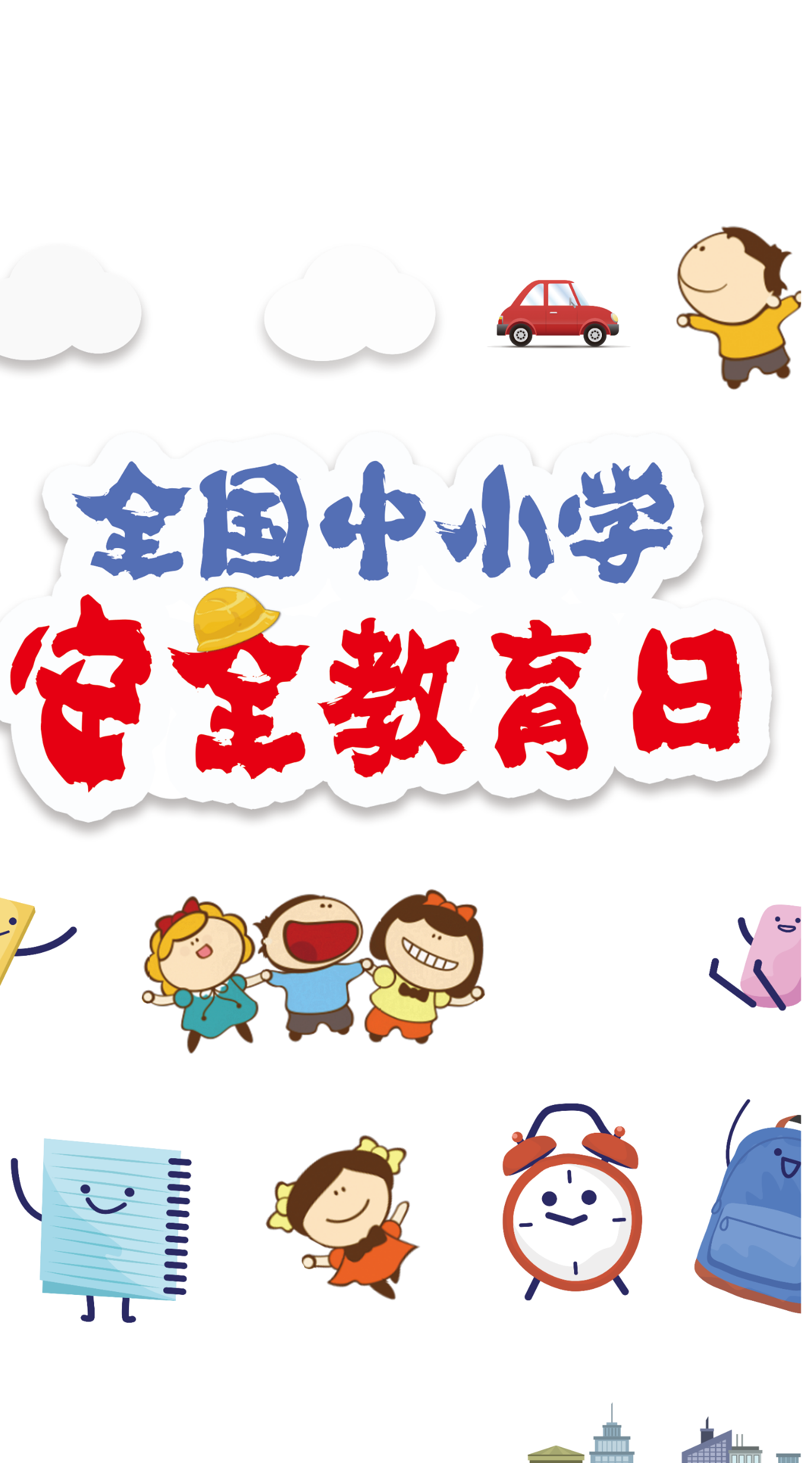 HÌNH THÀNH KIẾN THỨC
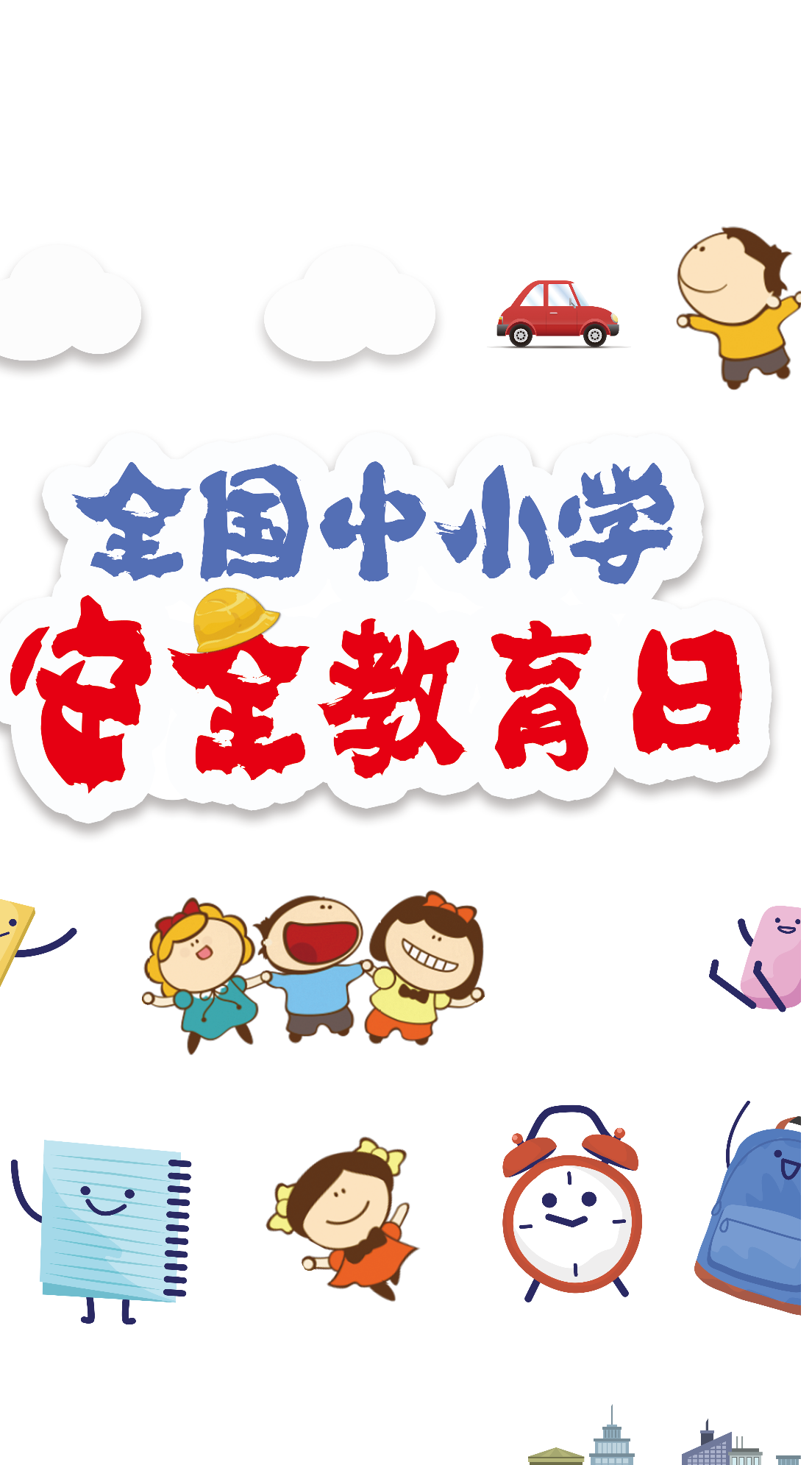 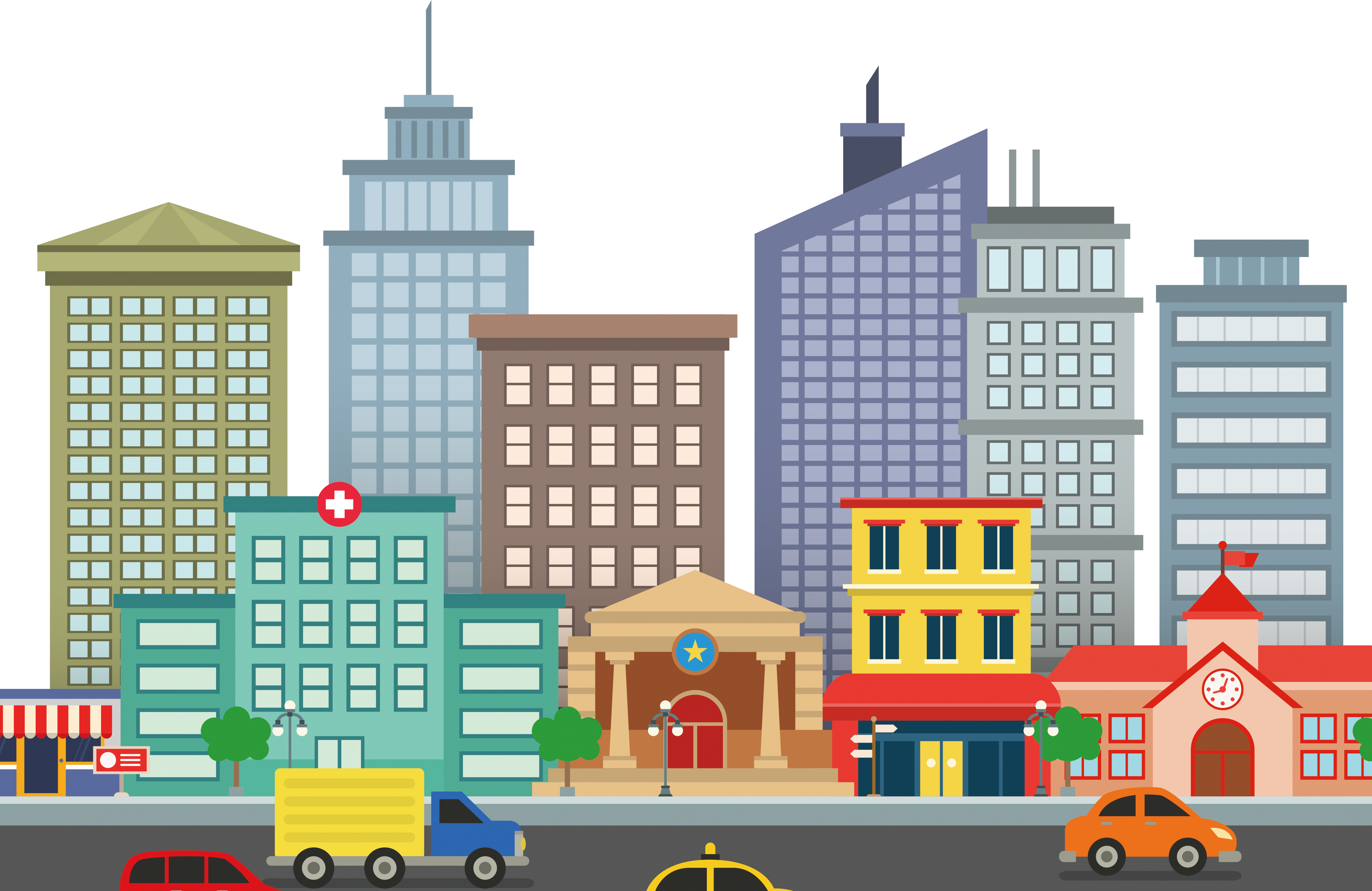 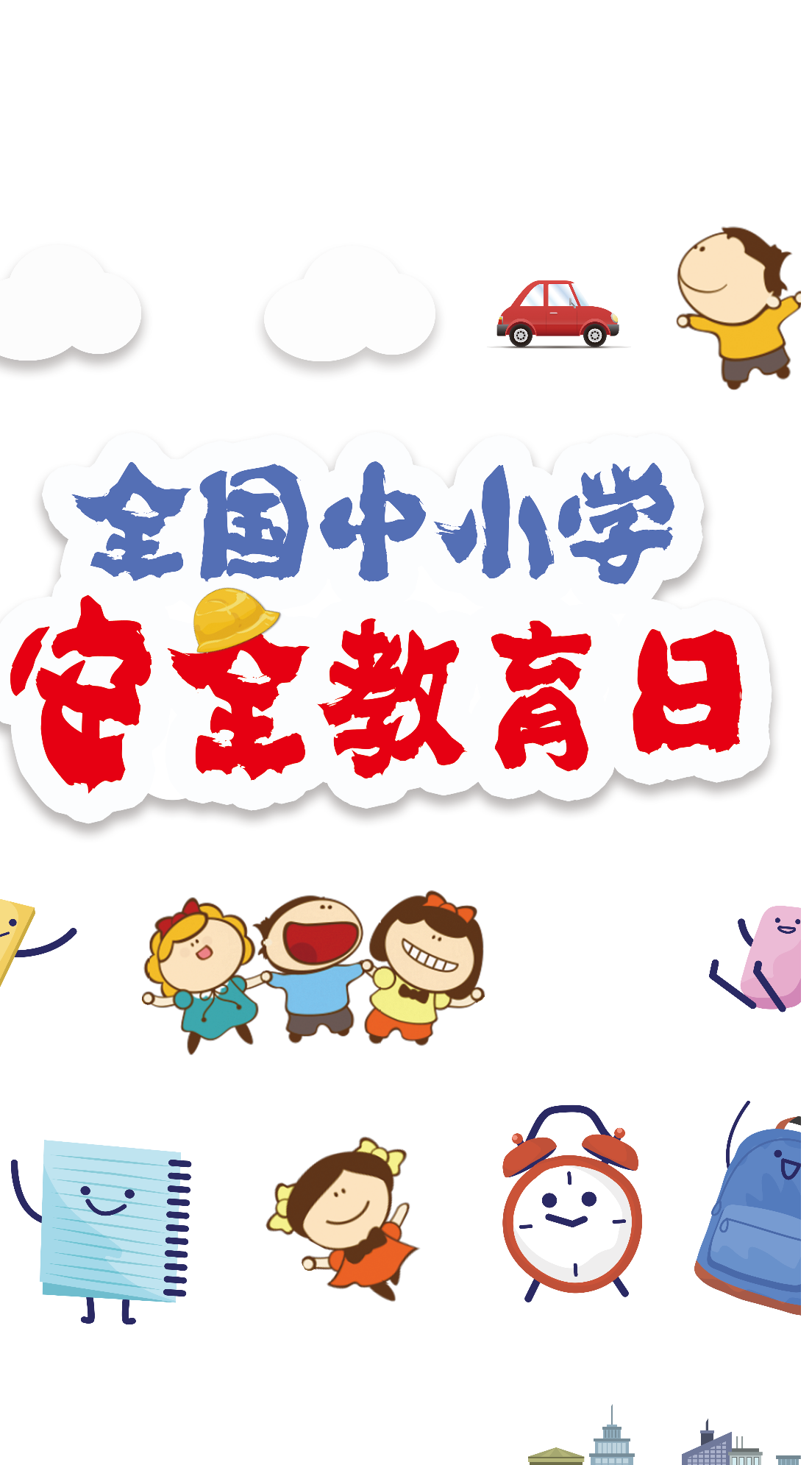 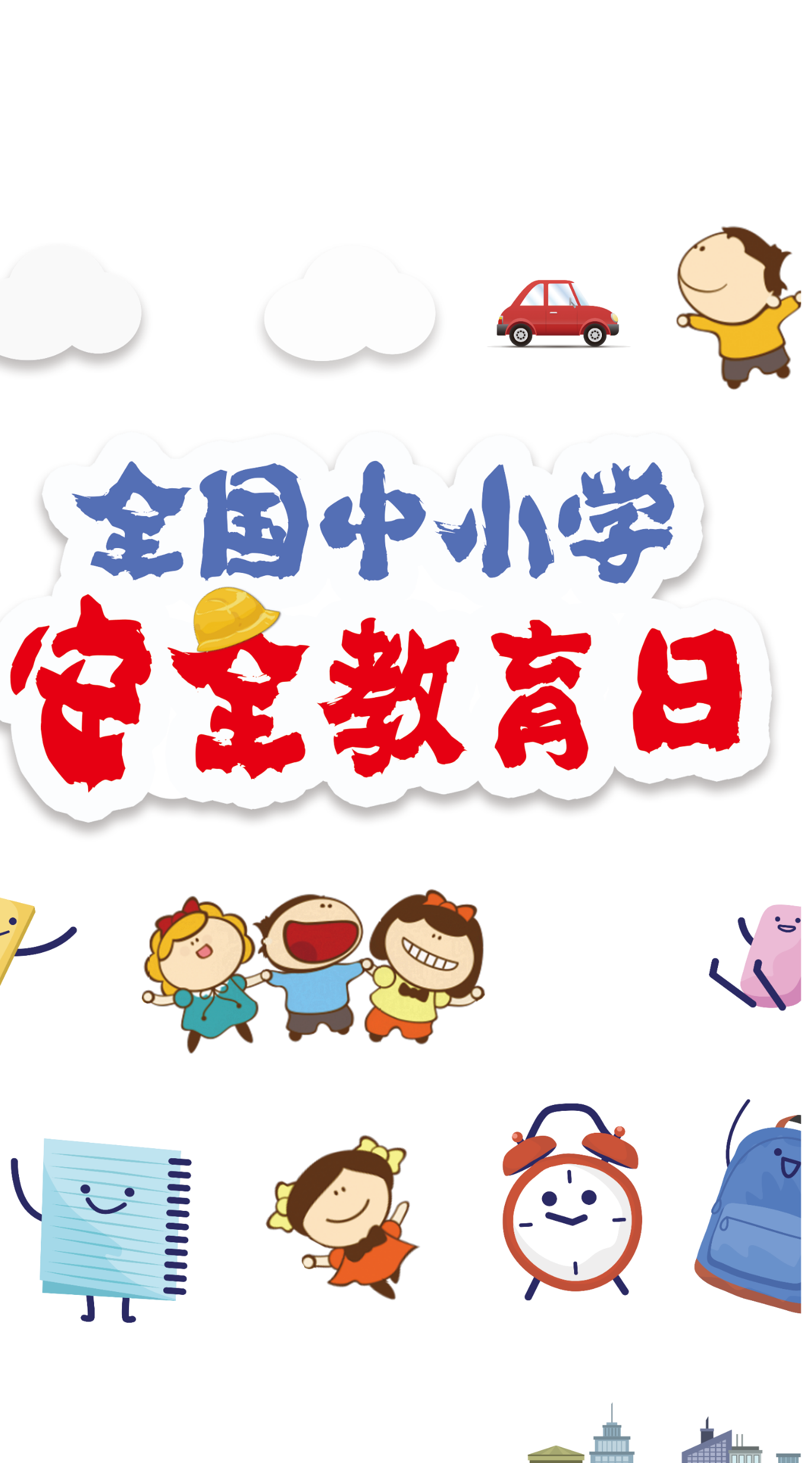 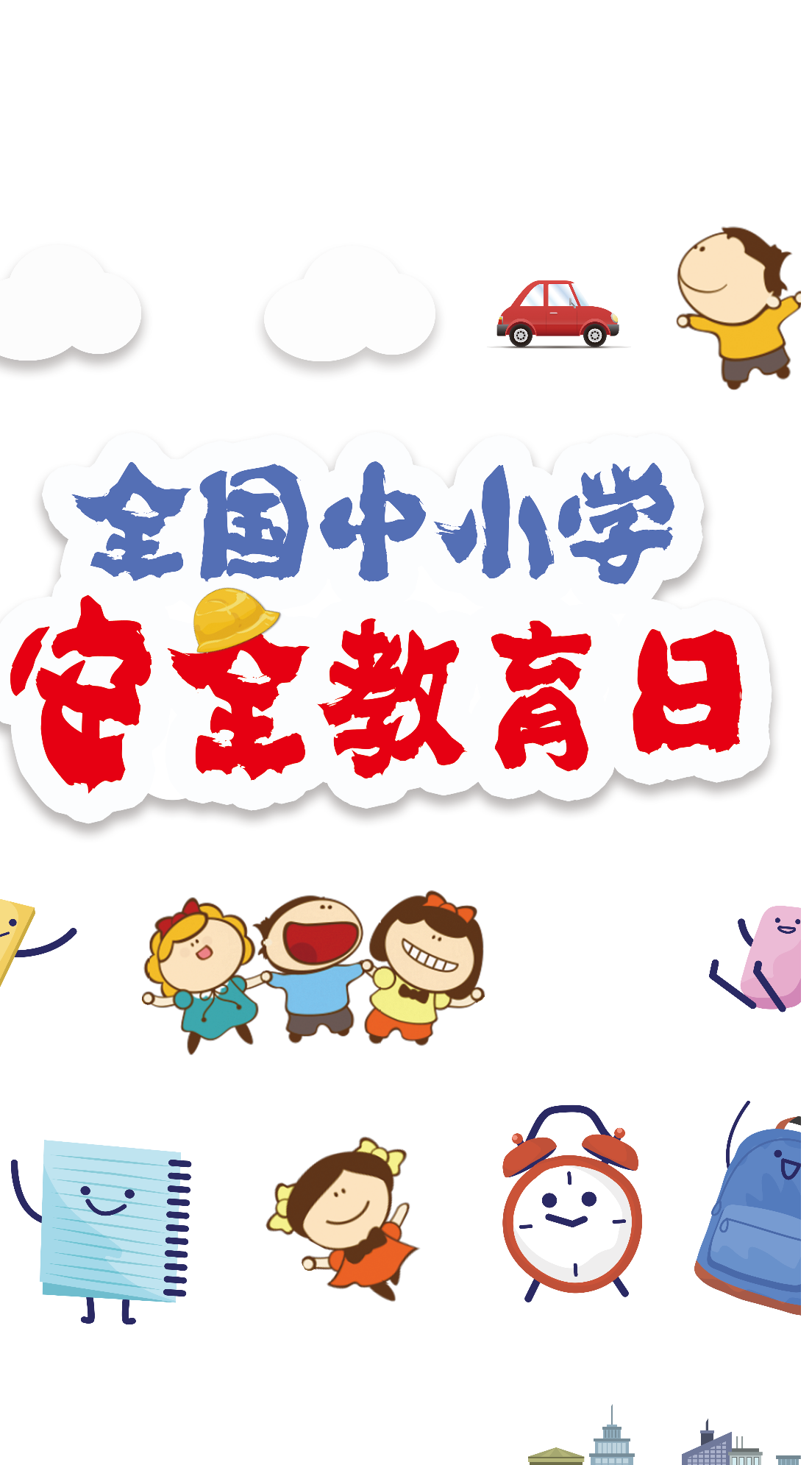 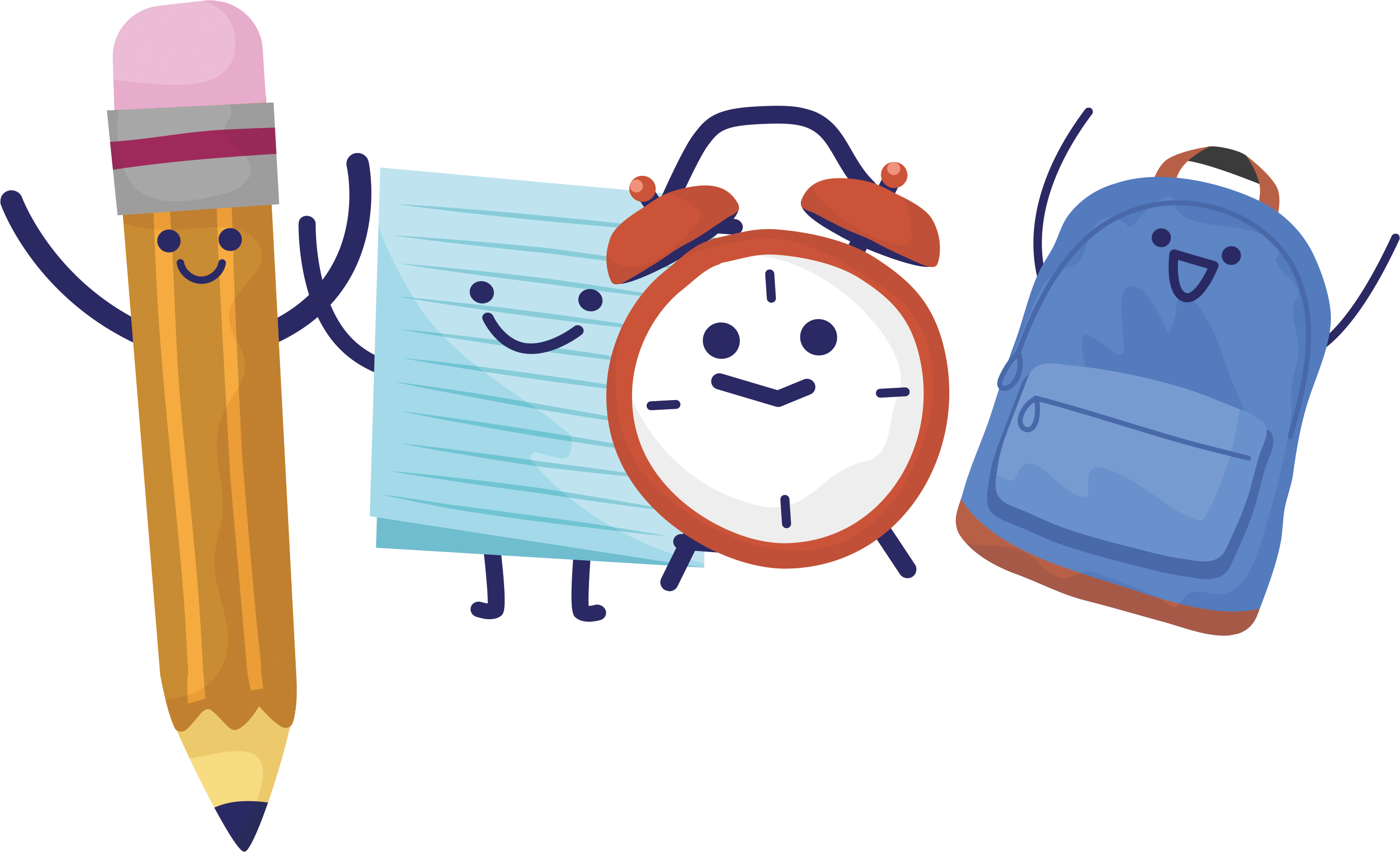 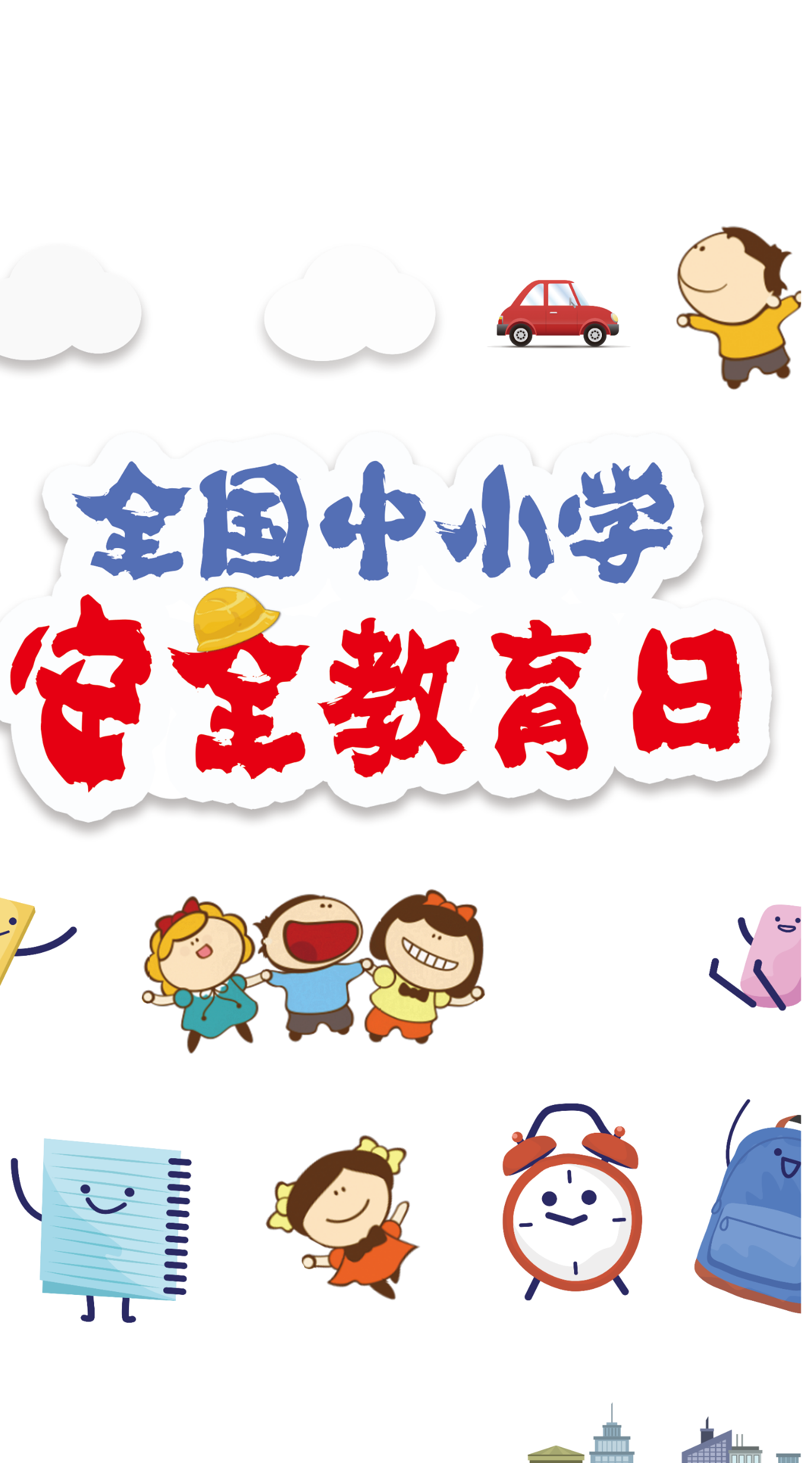 I. Trải nghiệm cùng văn bản
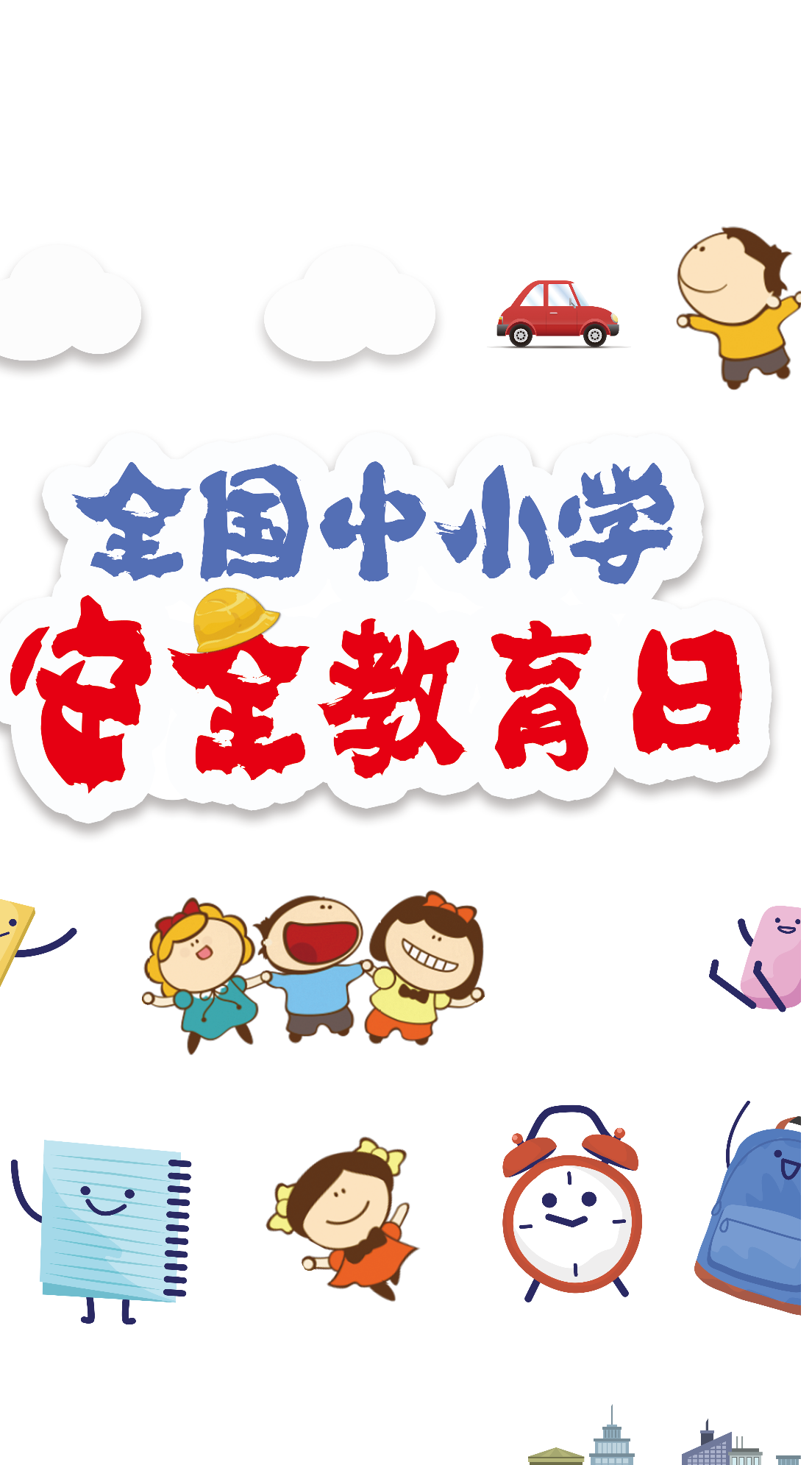 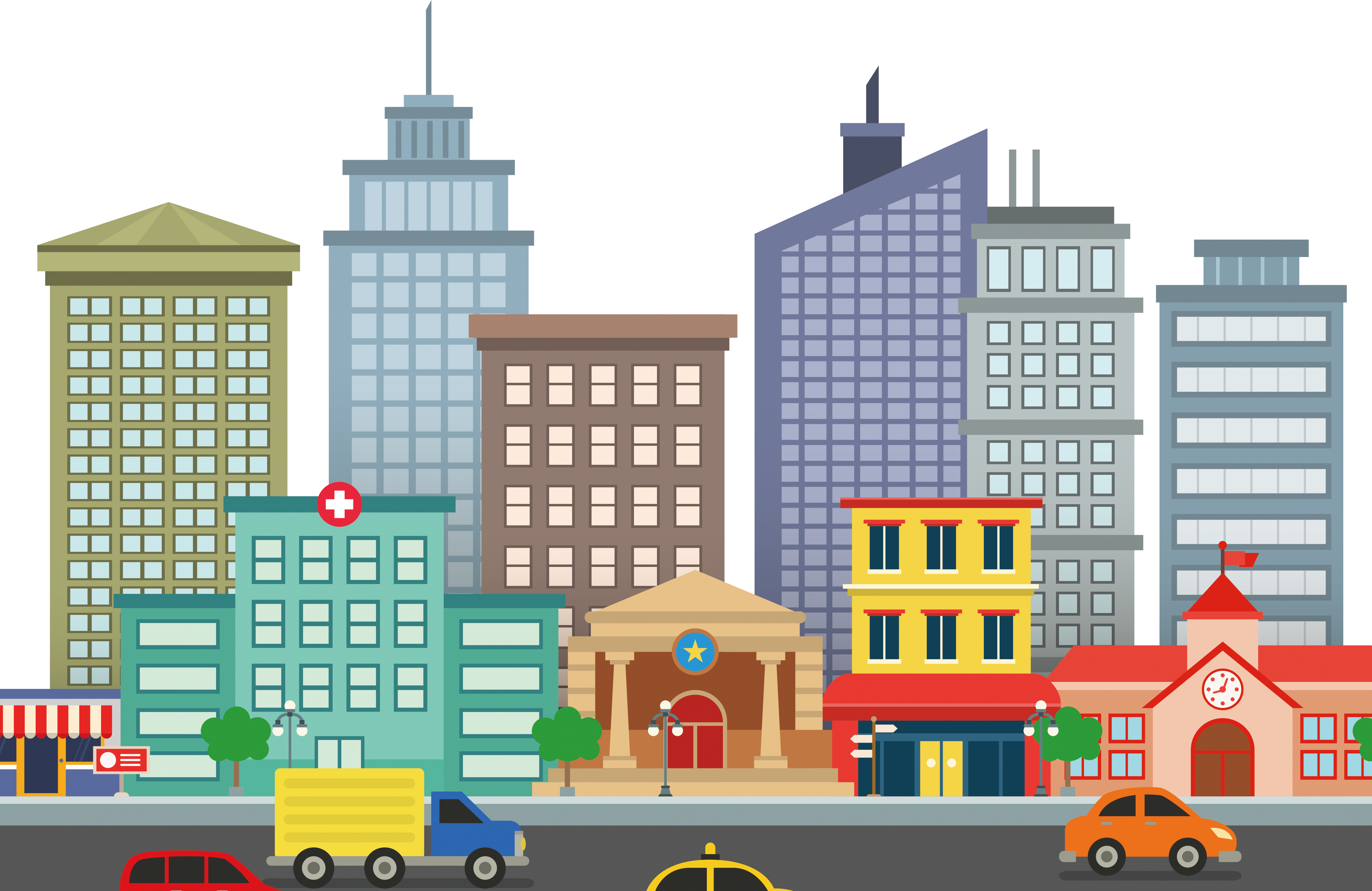 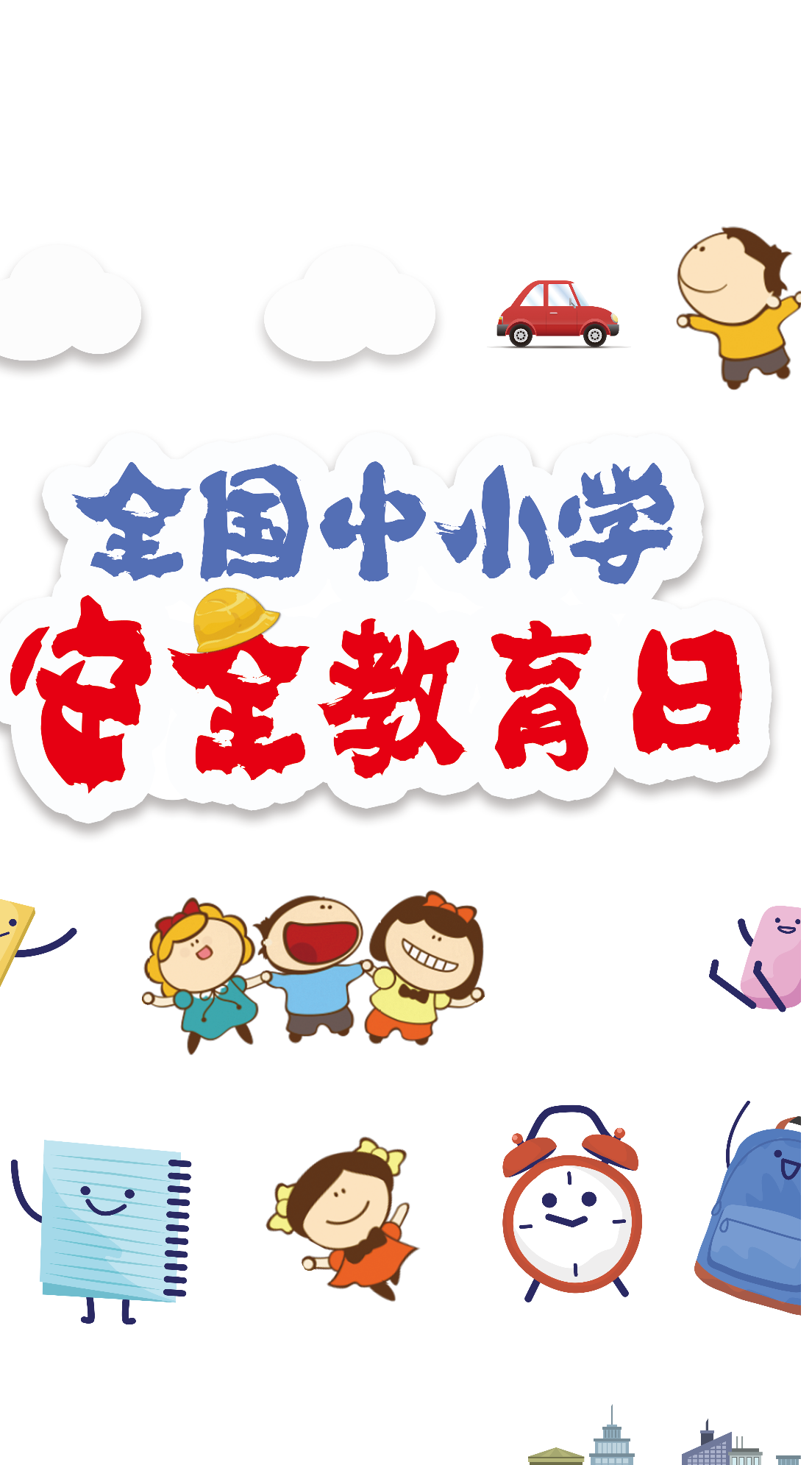 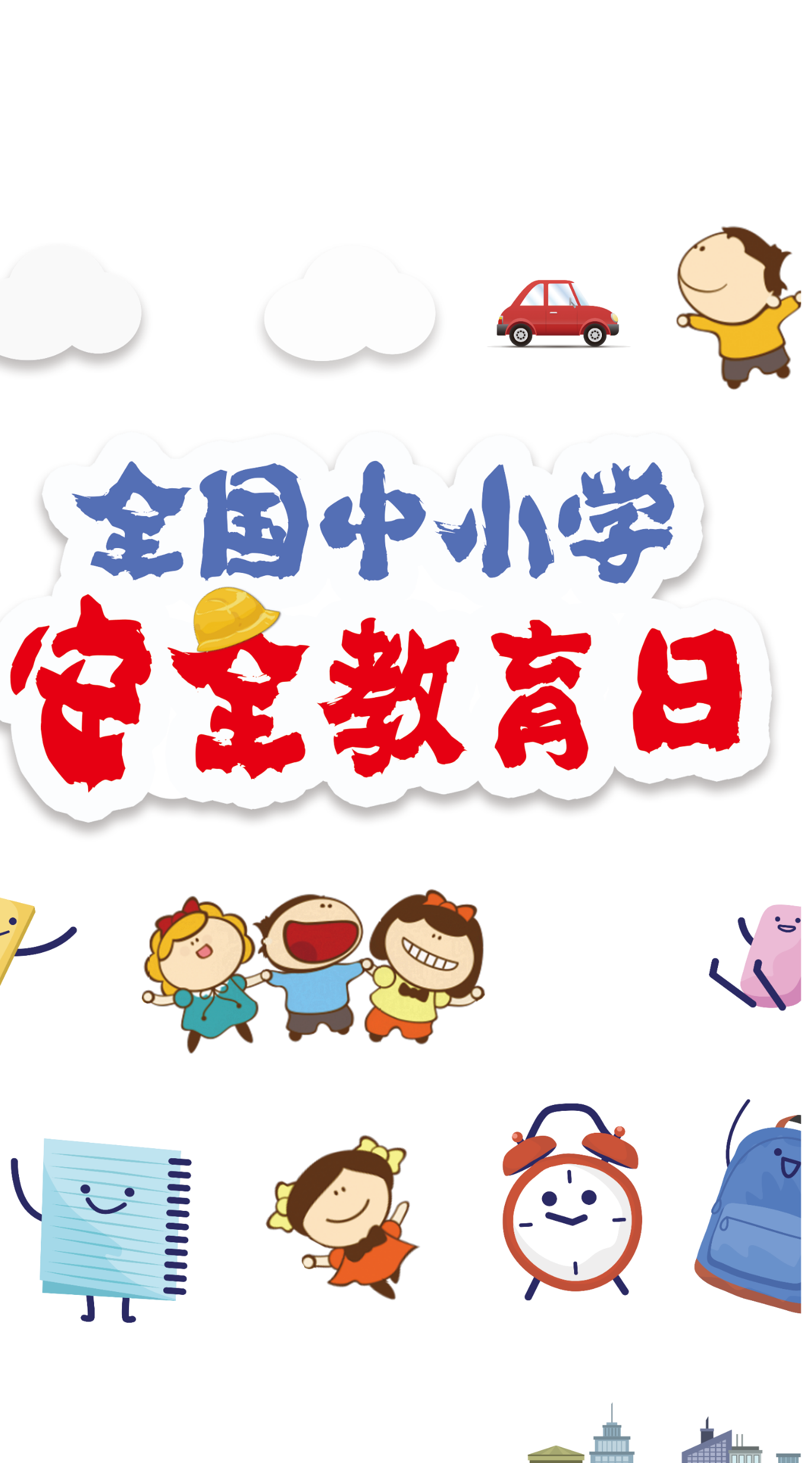 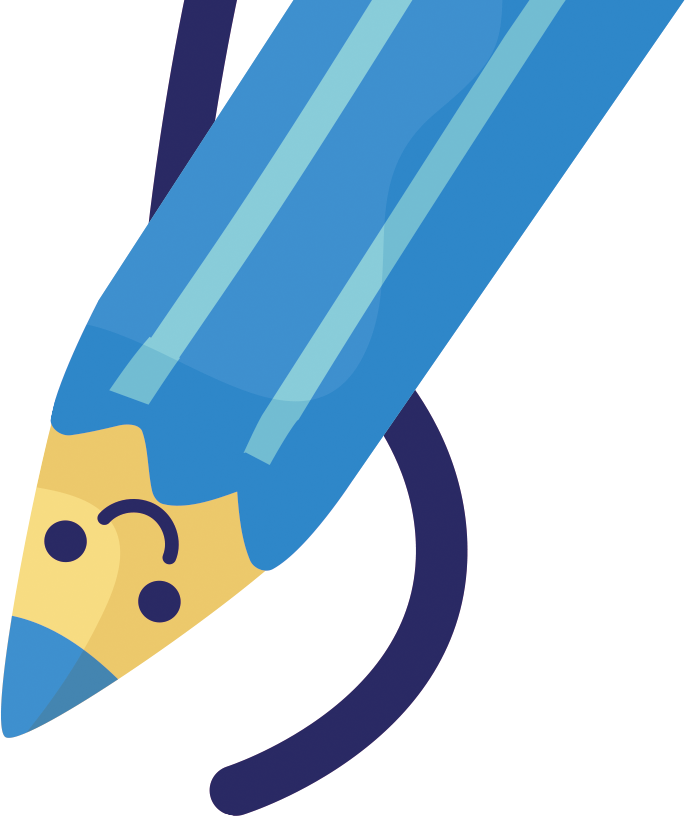 1. Đọc
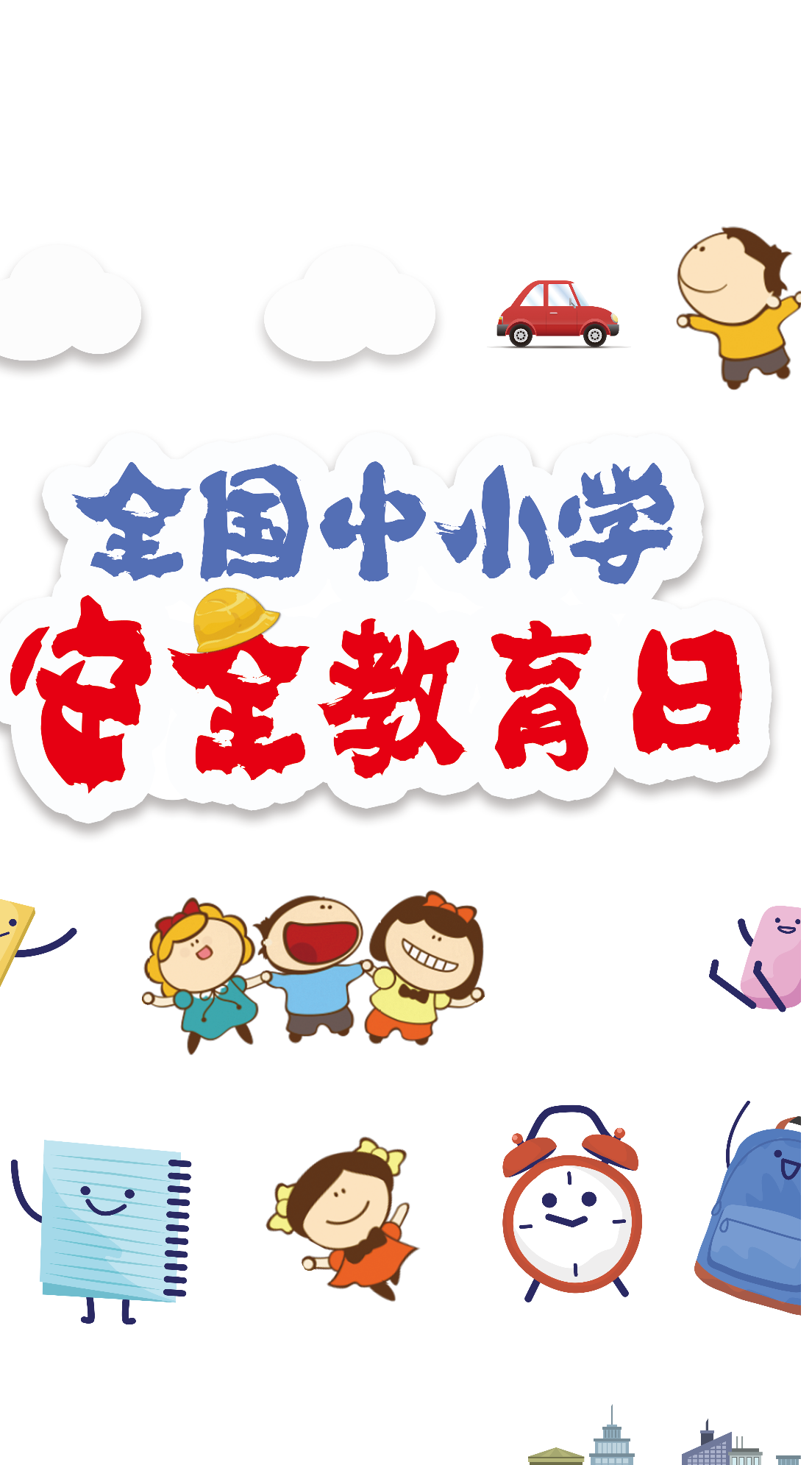 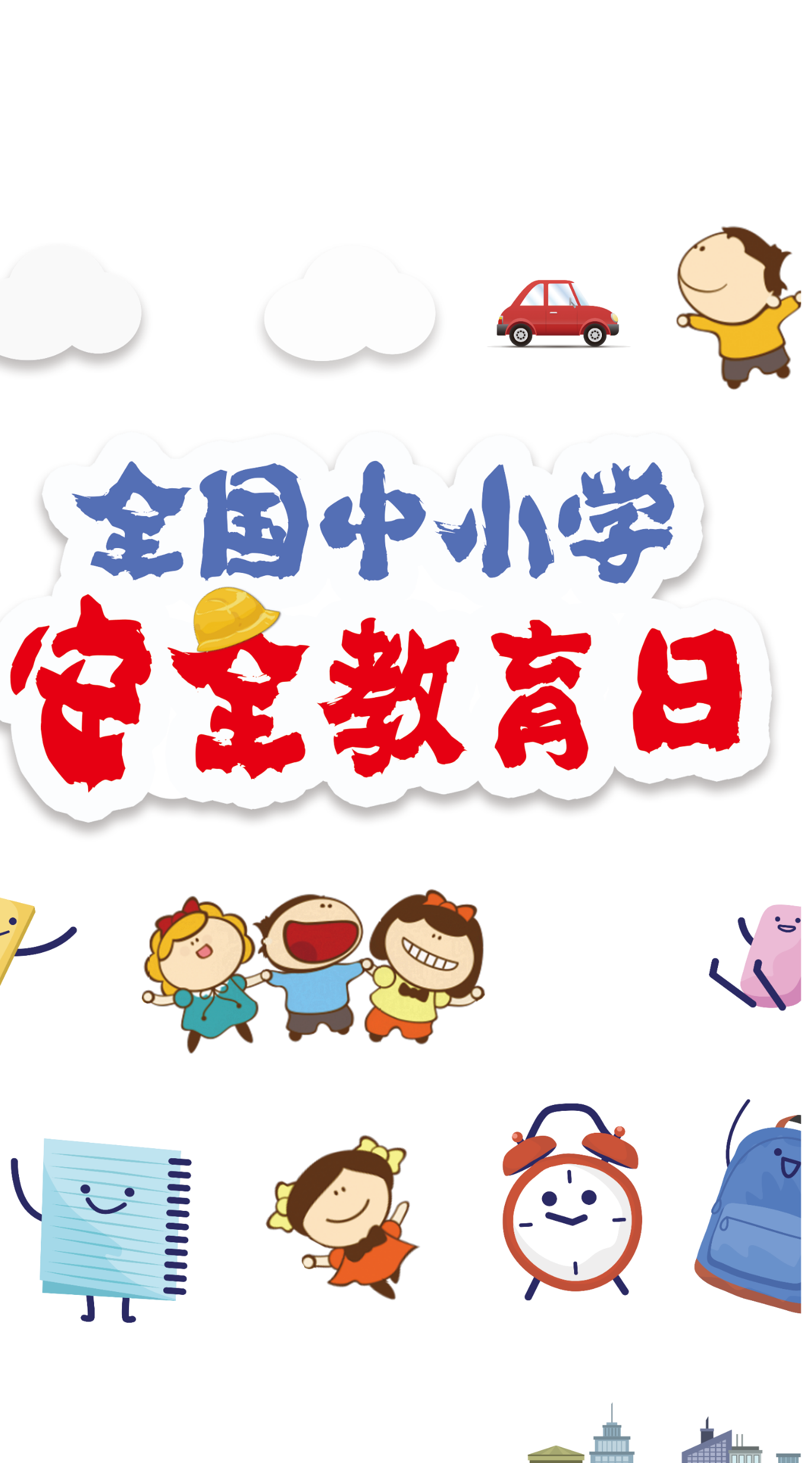 Biết cách đọc thầm, biết cách đọc to, trôi chảy, phù hợp về tốc độ đọc.
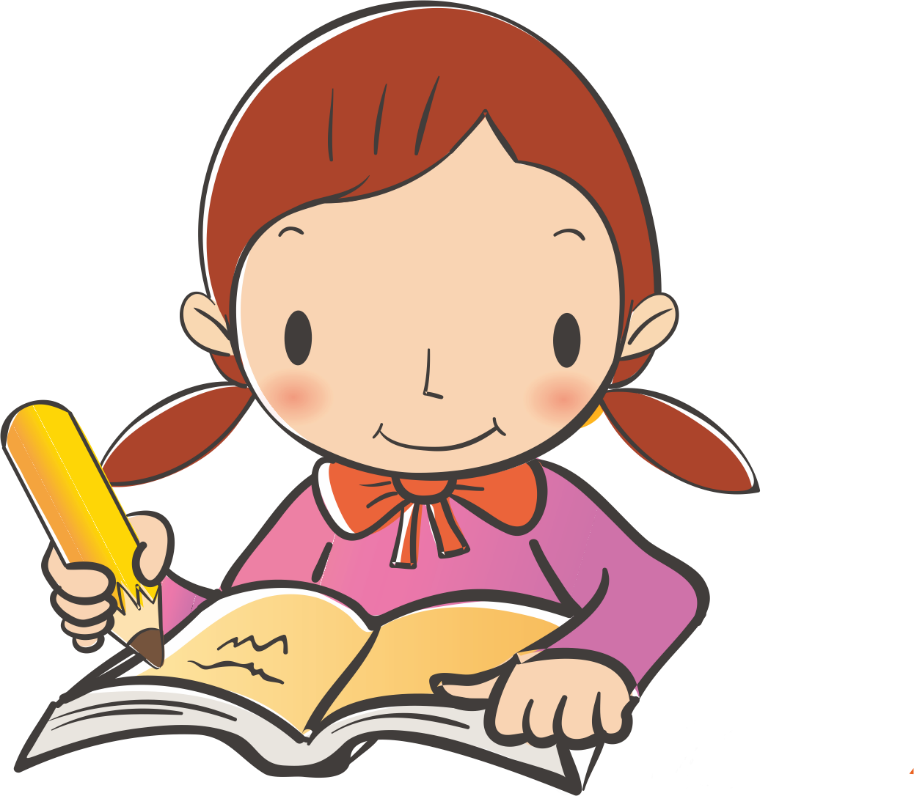 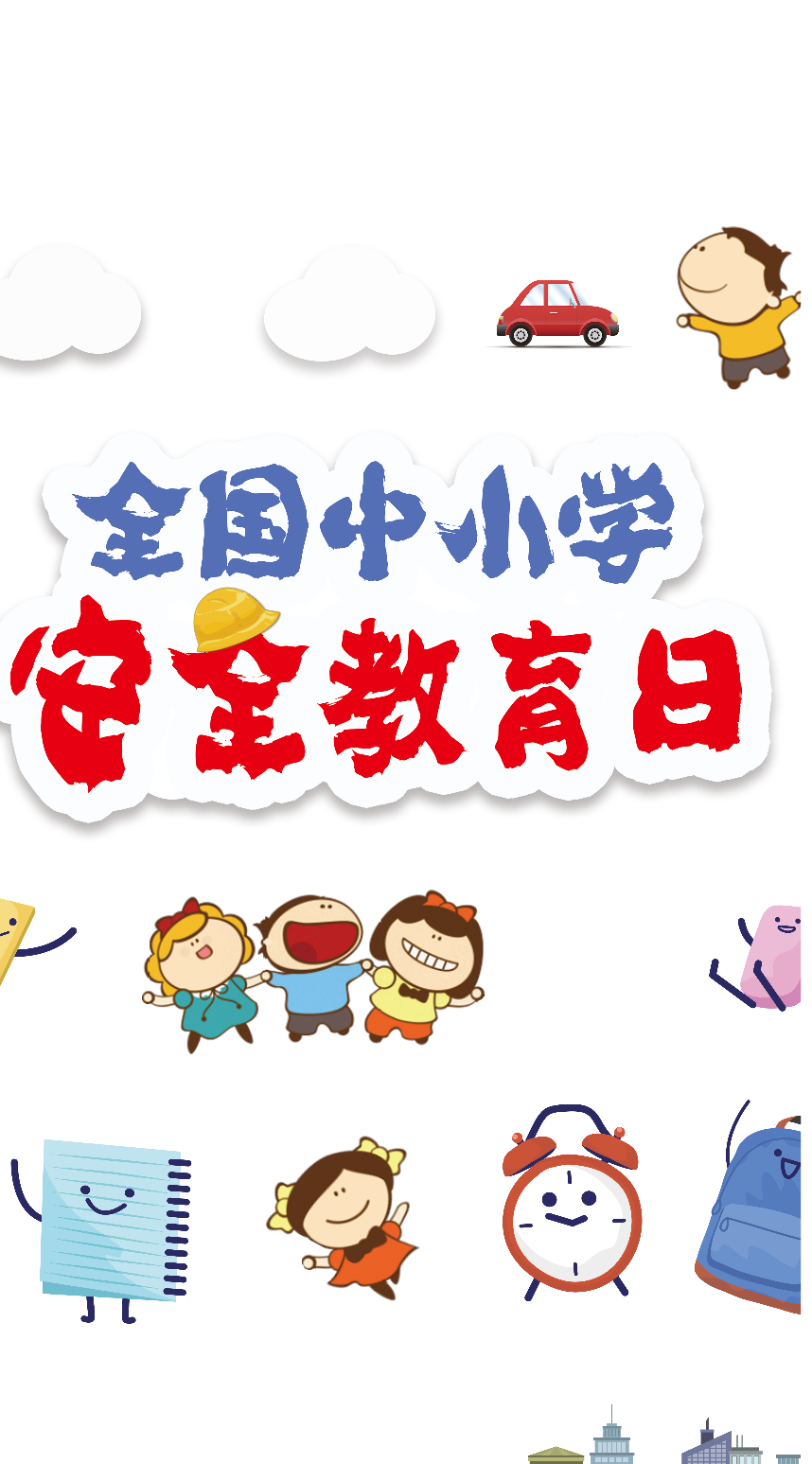 Trả lời được các câu hỏi dự đoán, theo dõi.
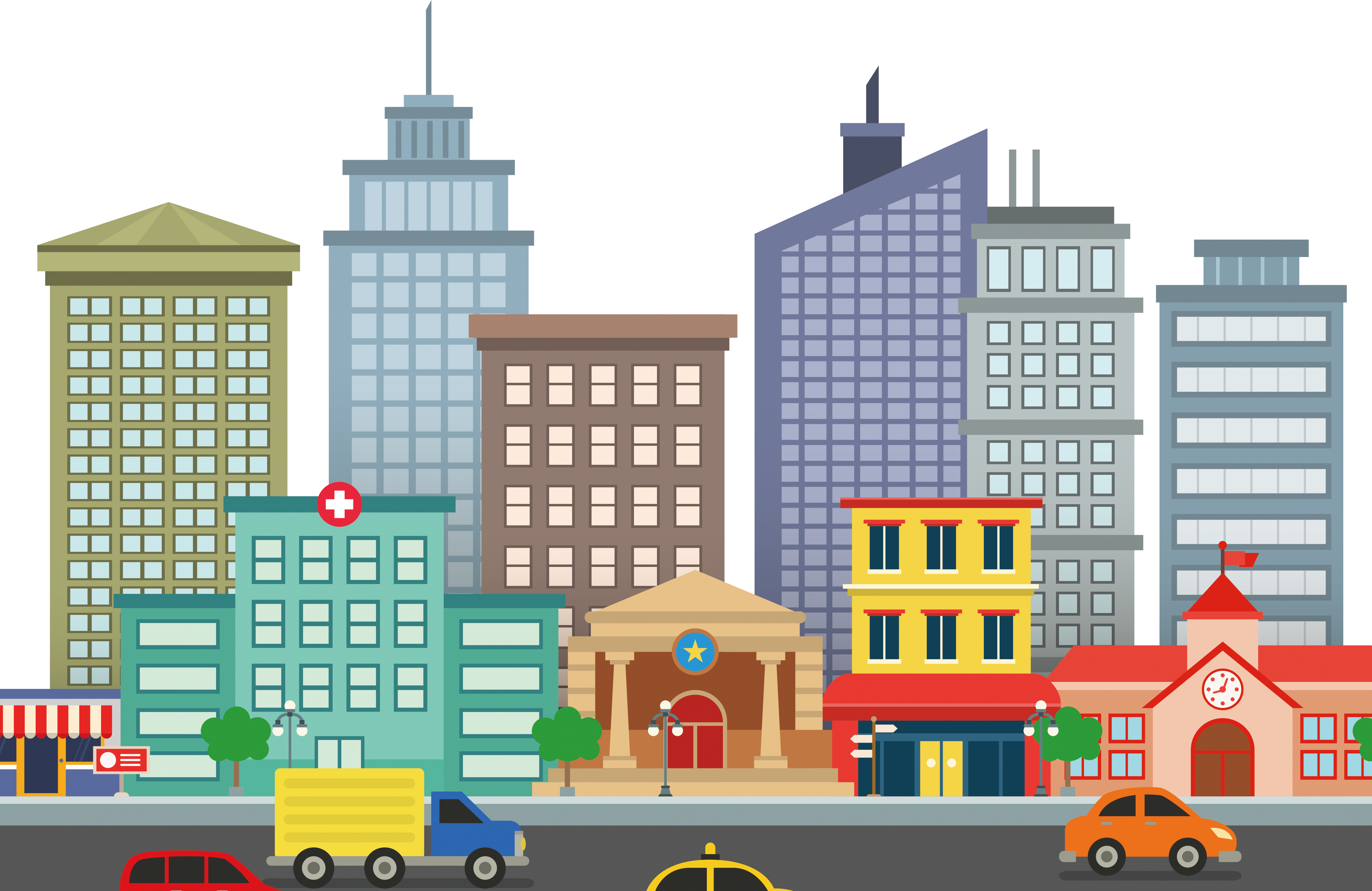 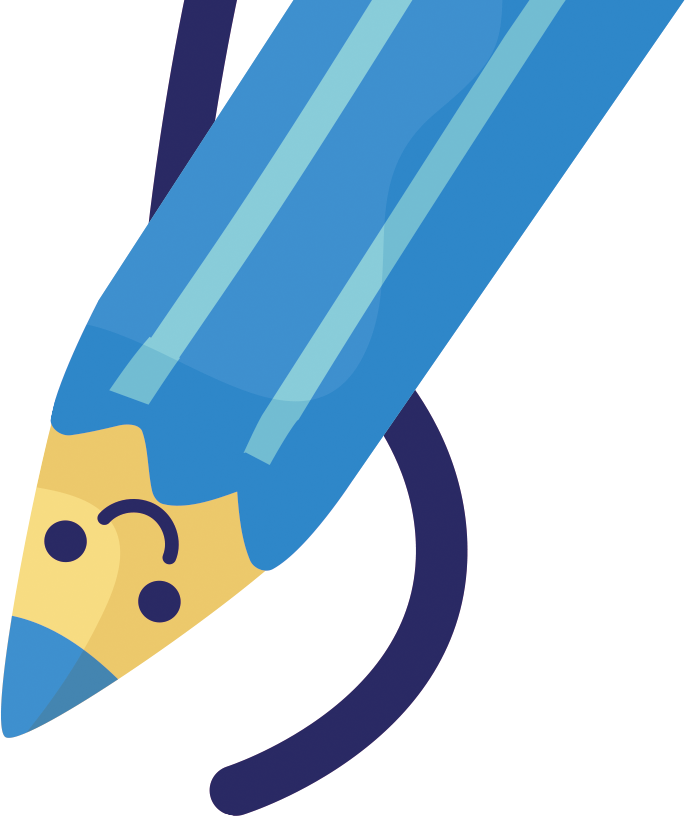 1. Đọc
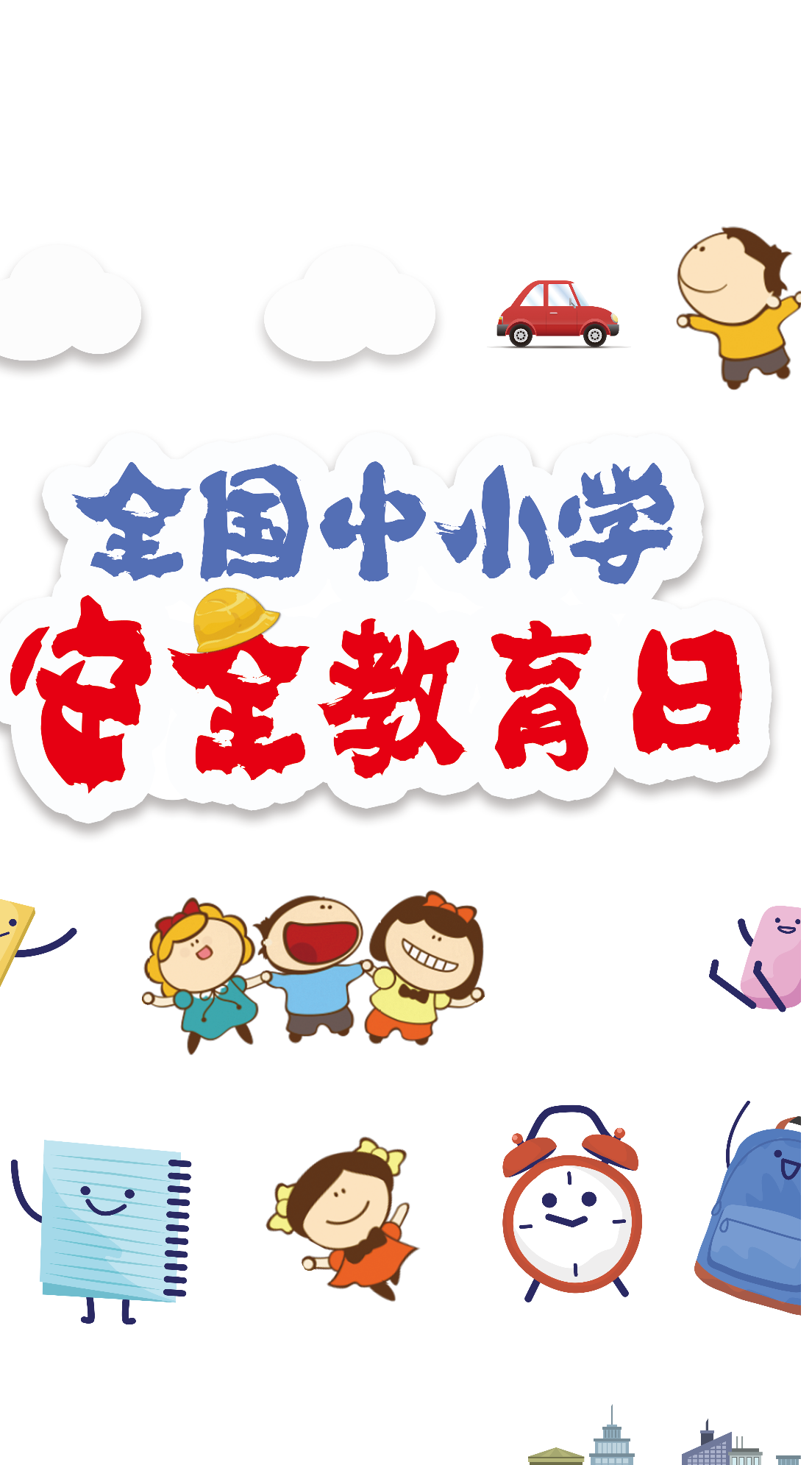 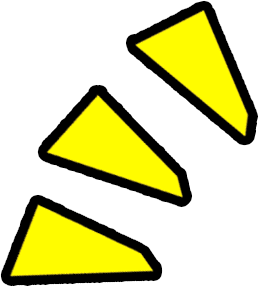 HS quan sát SGK trang 44 và cho biết:
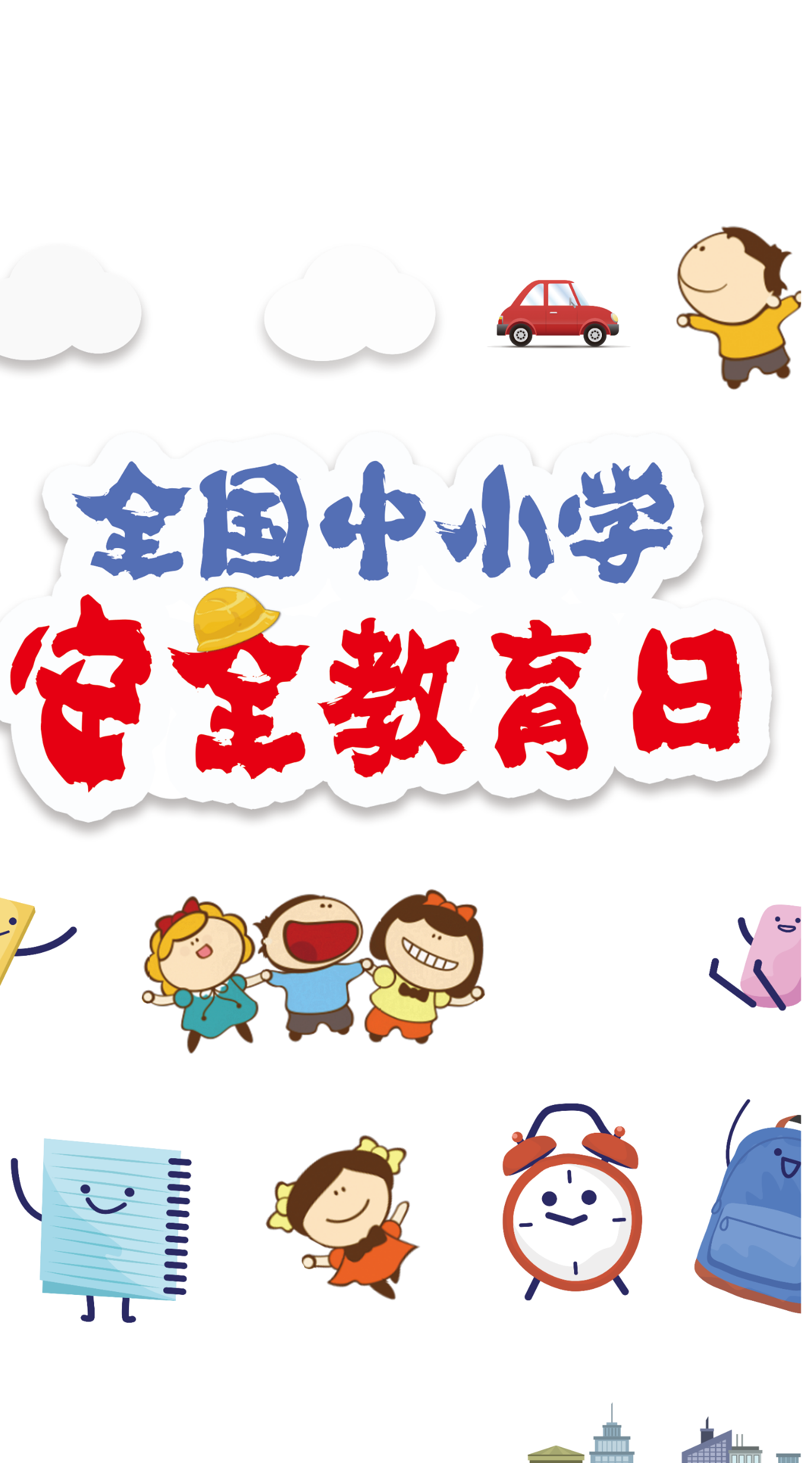 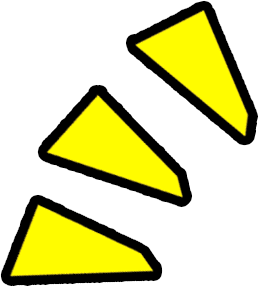 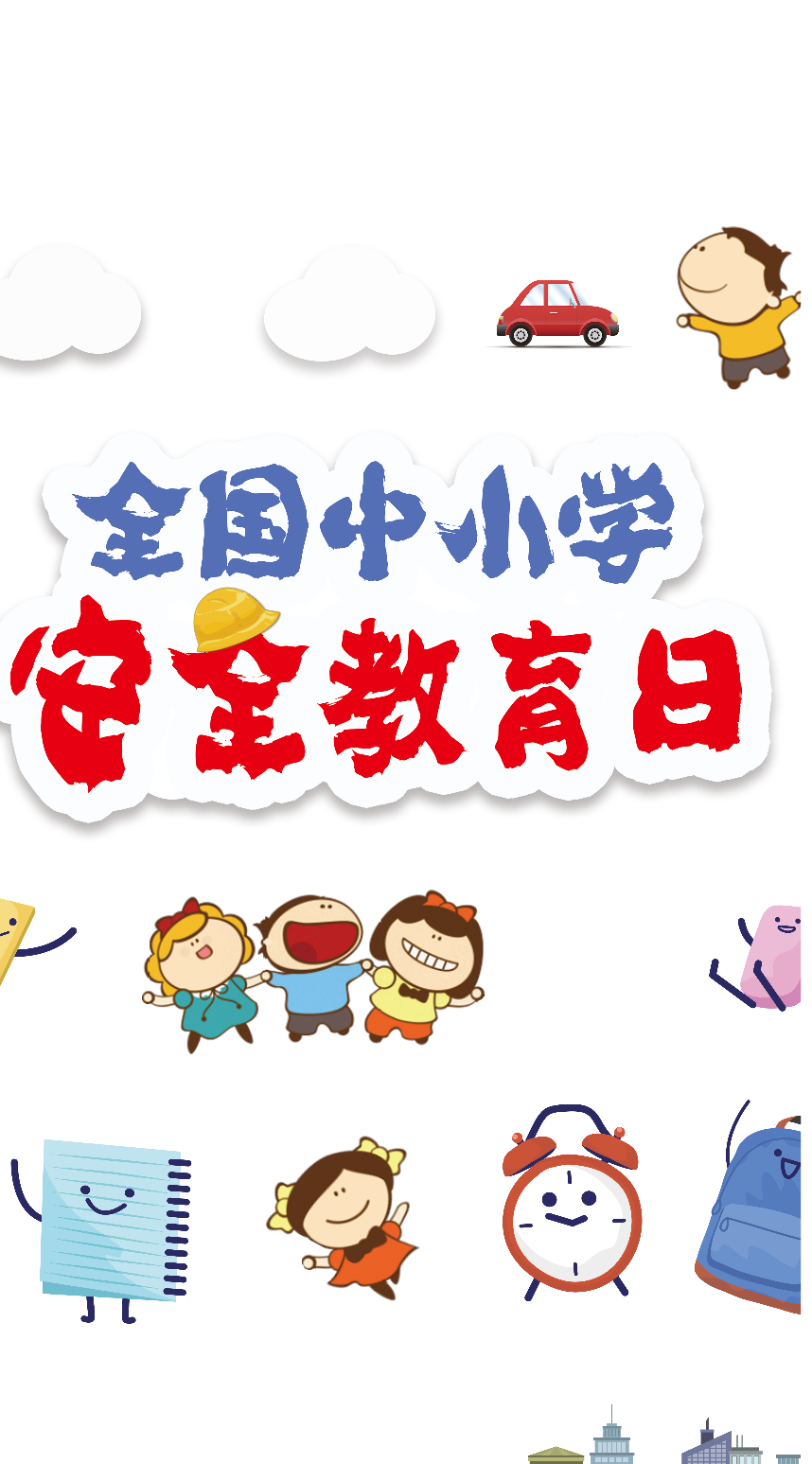 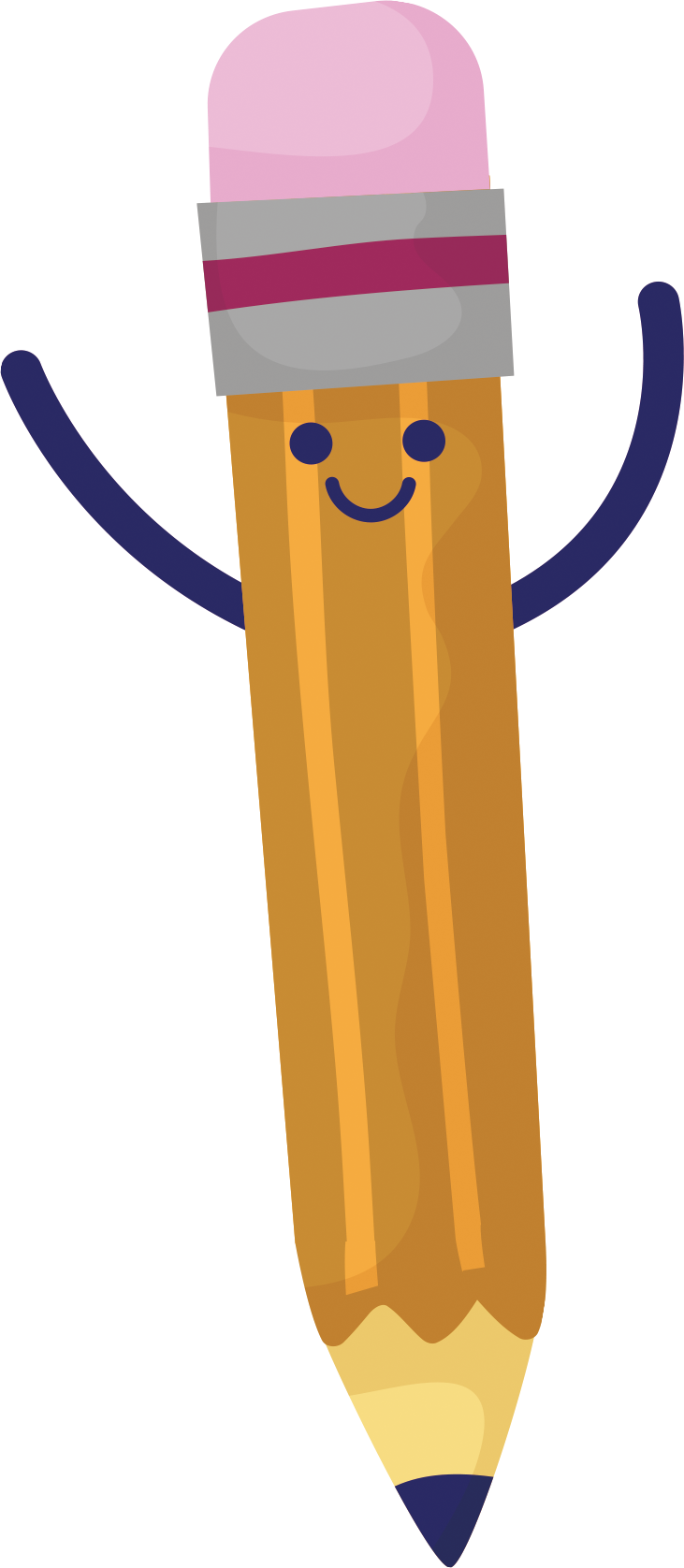 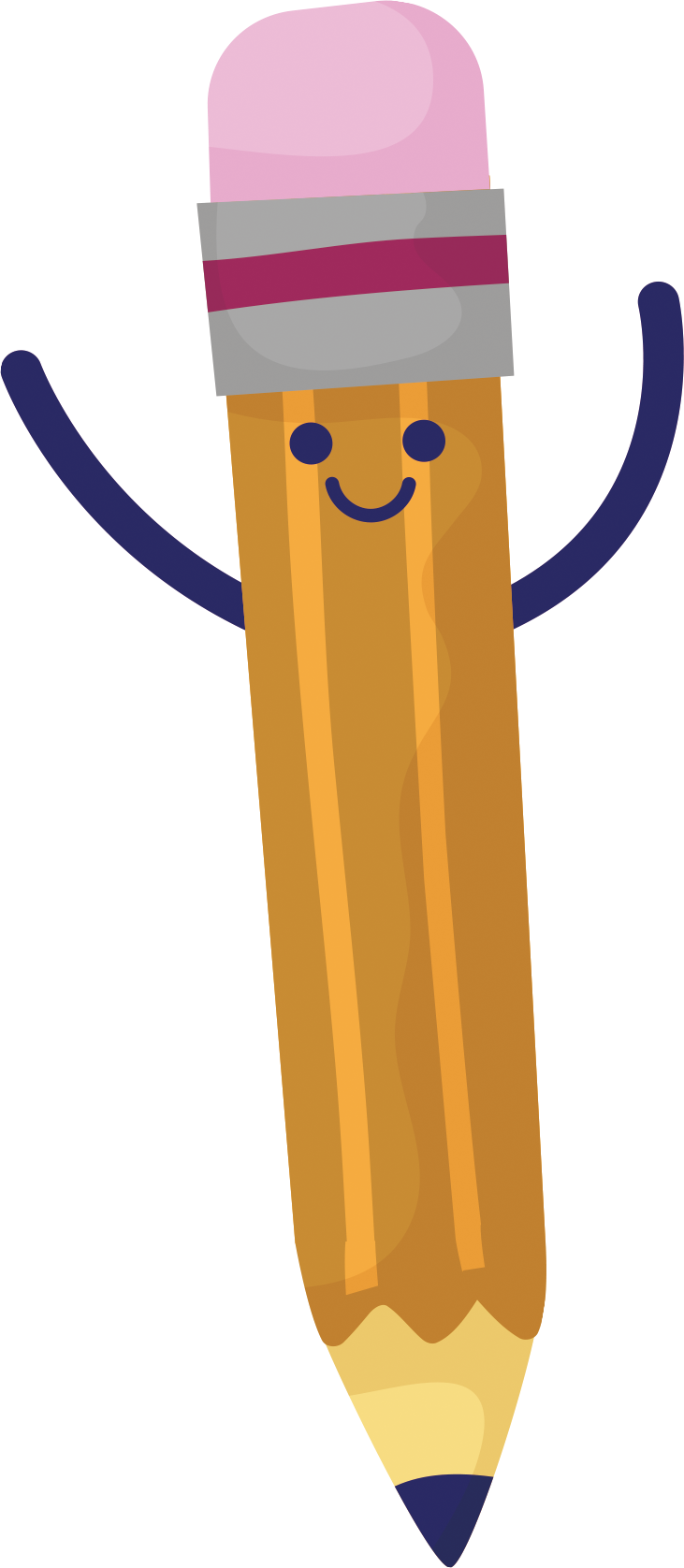 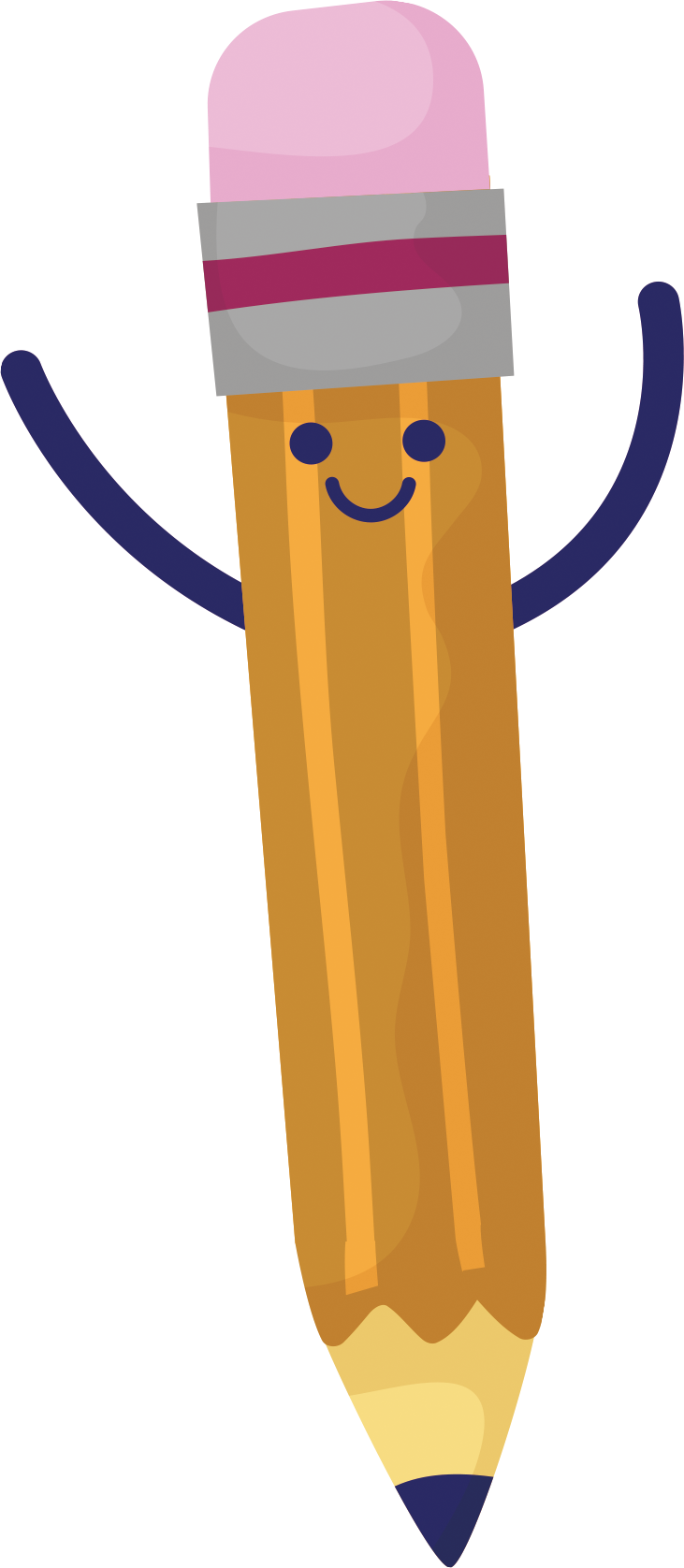 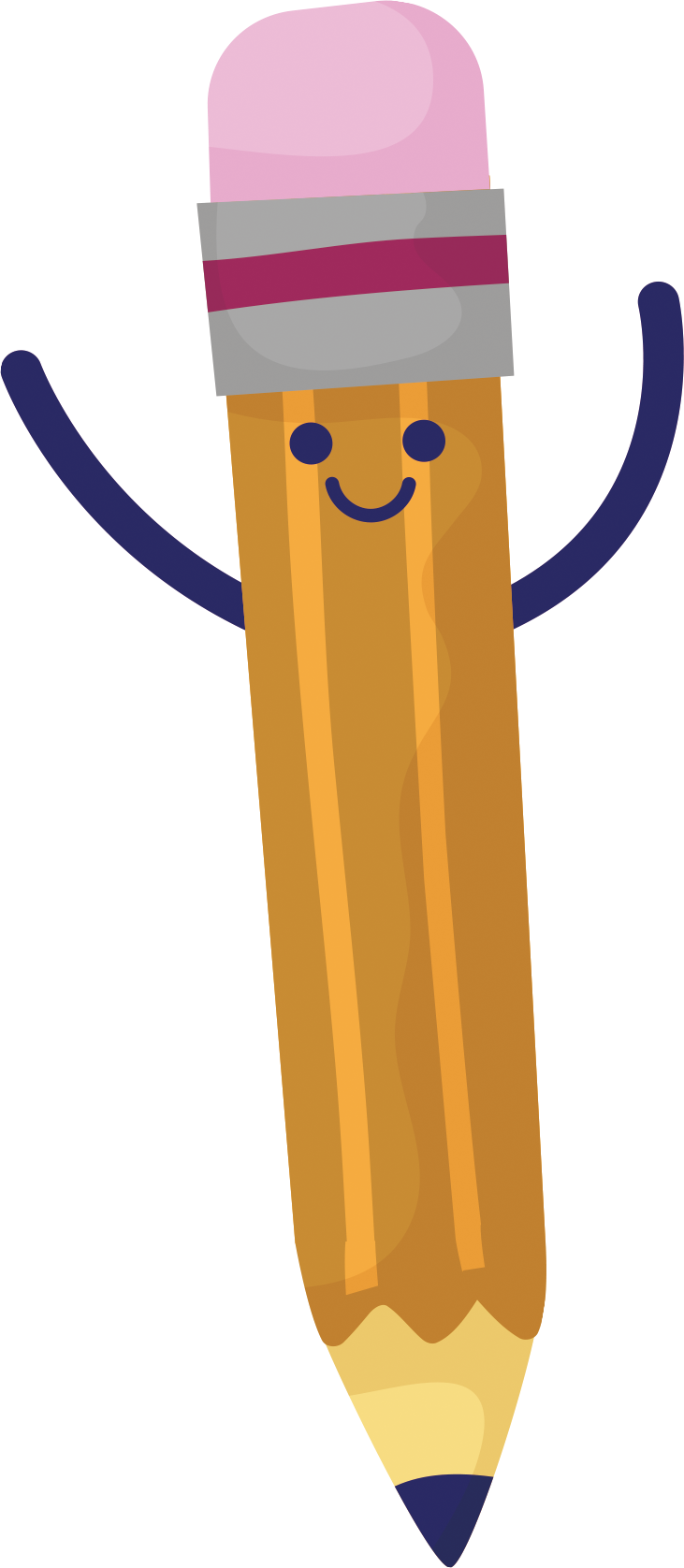 Em hãy nhắc lại đặc điểm của thể loại văn bản?
PTBD, Thể loại của văn bản?
Em hãy chia bố cục văn bản?
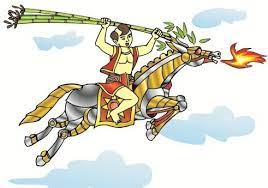 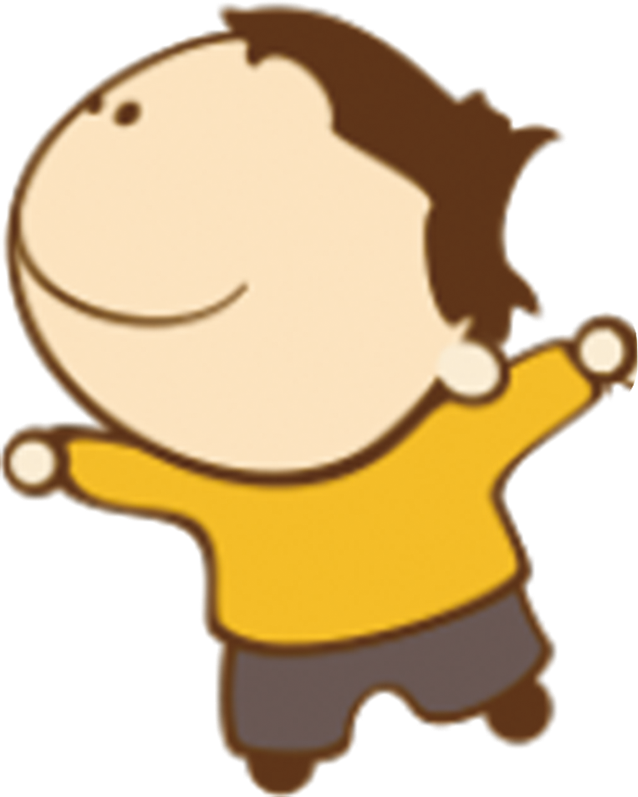 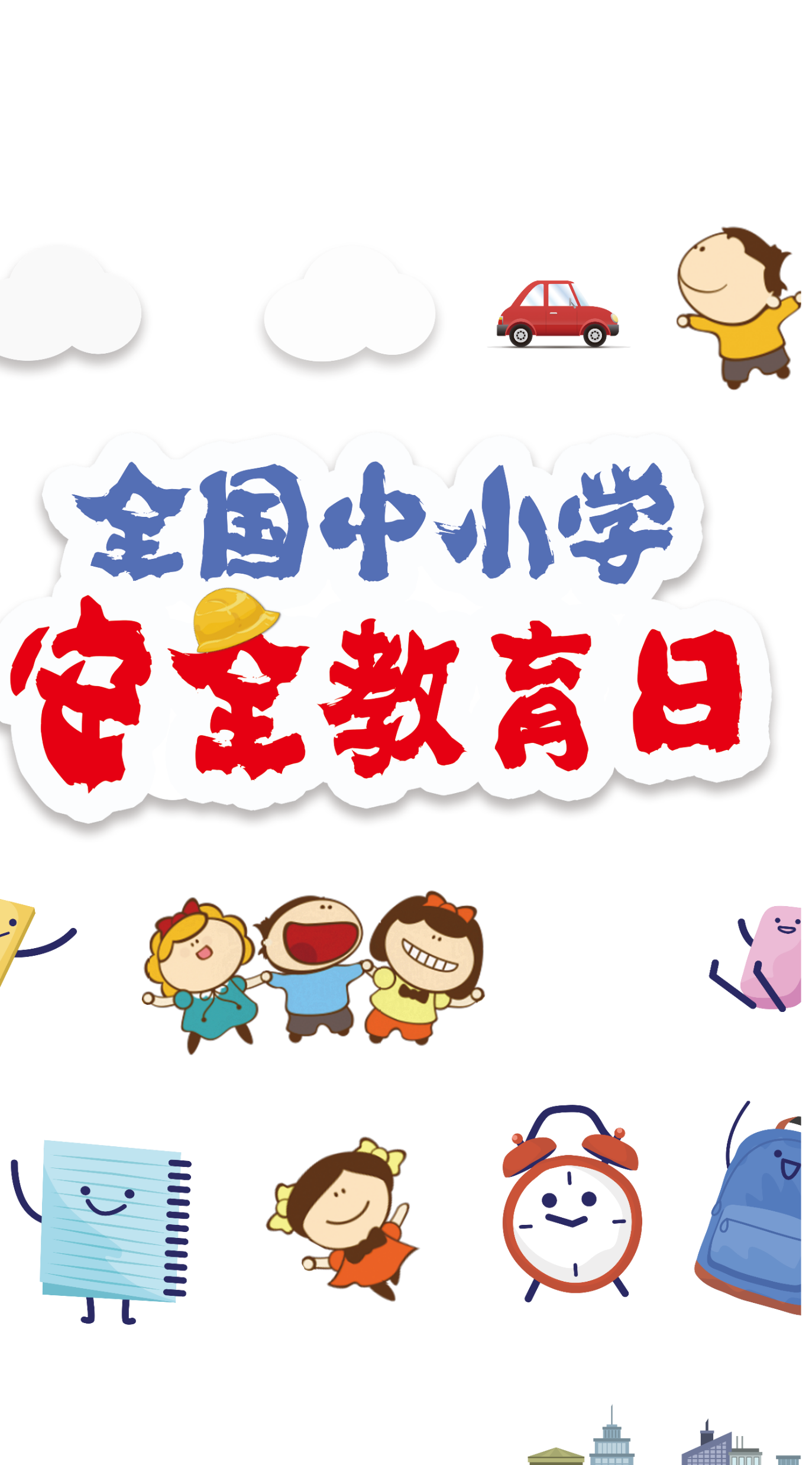 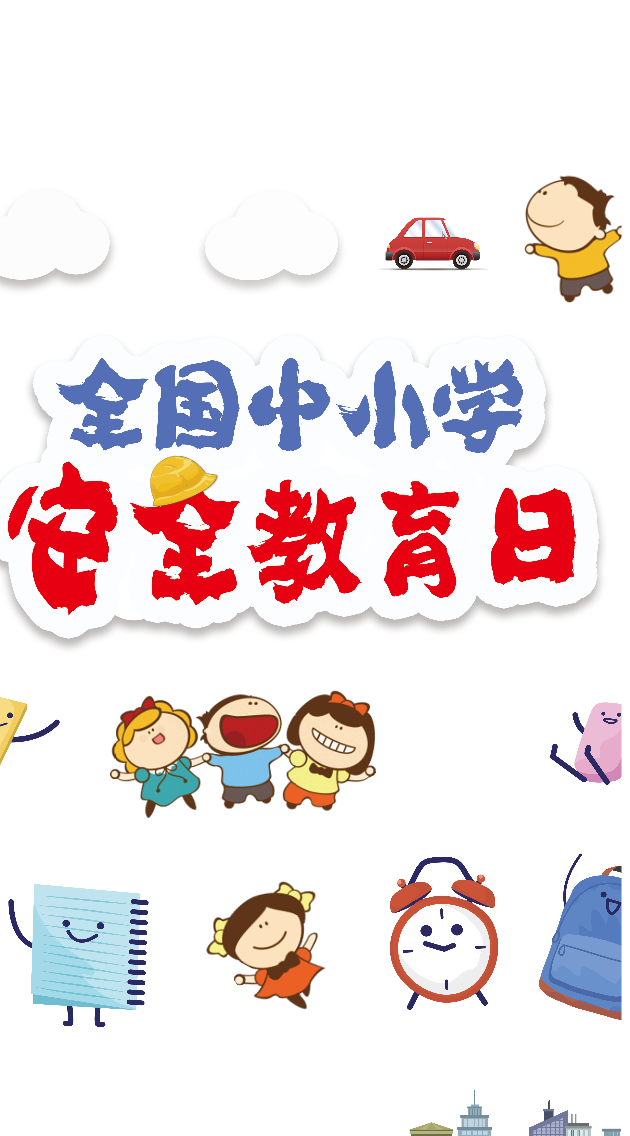 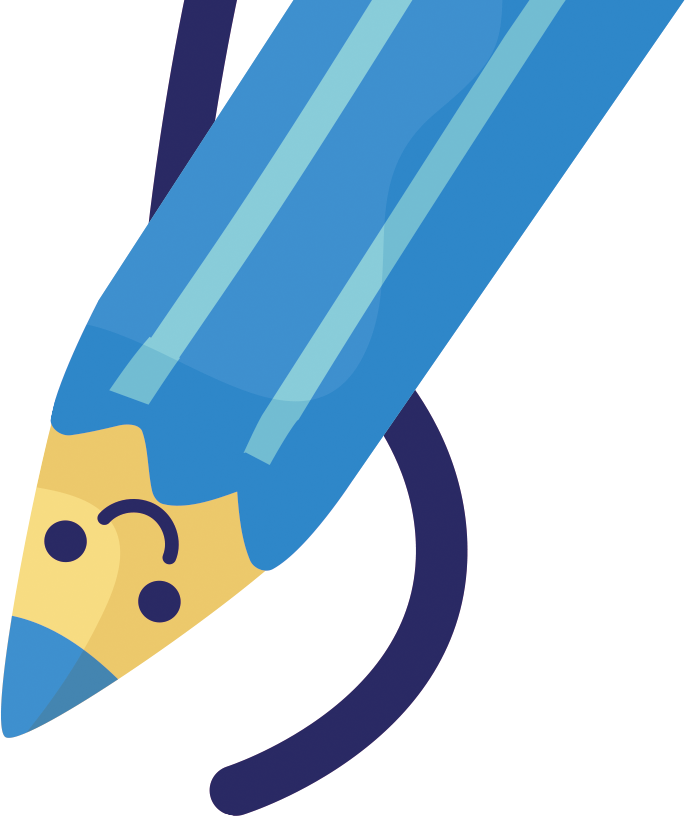 2. Thể loại, phương thức biểu đạt, bố cục
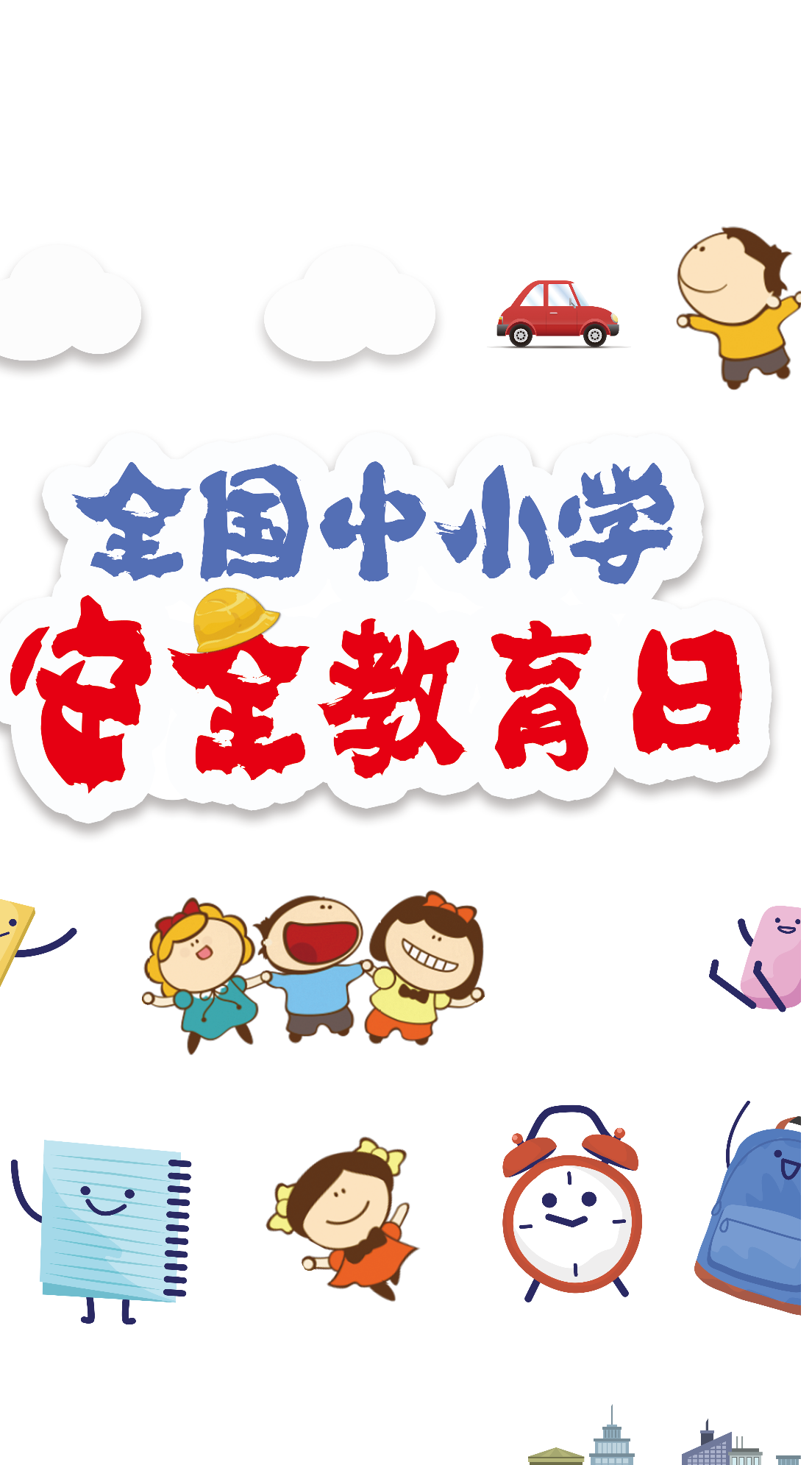 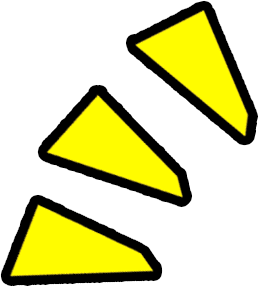 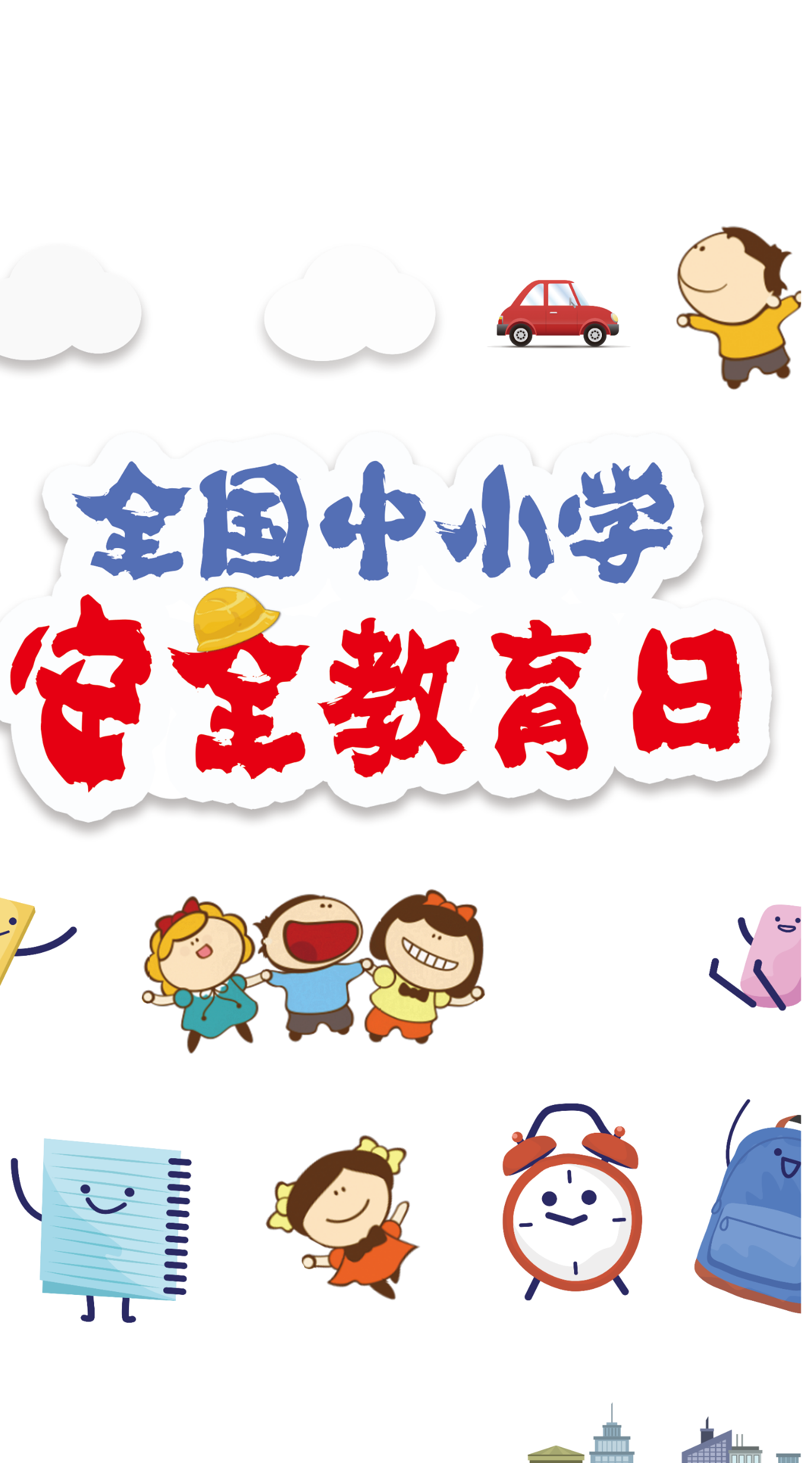 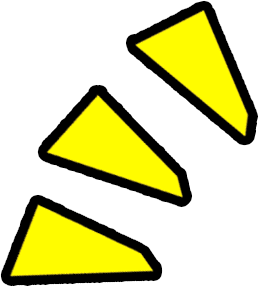 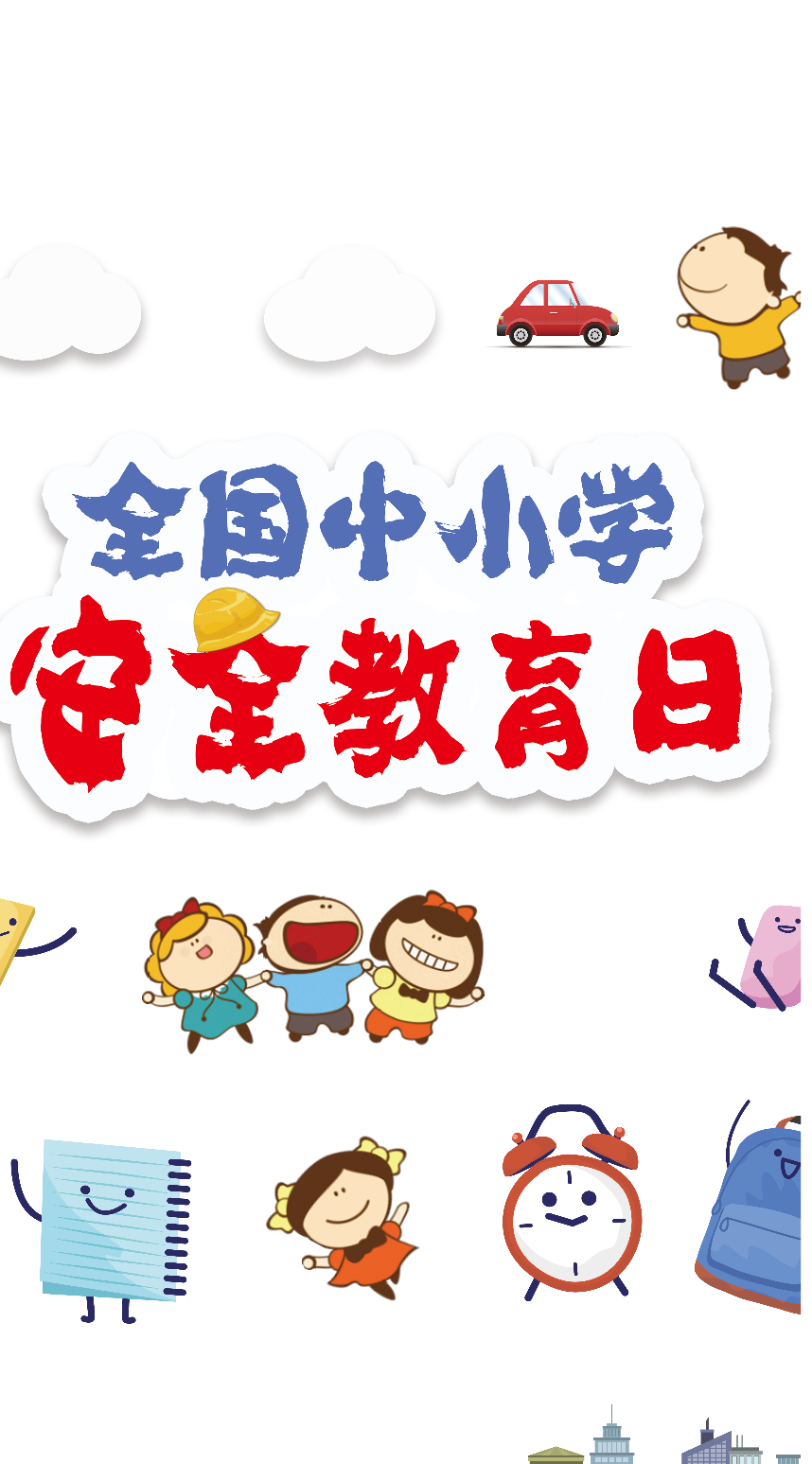 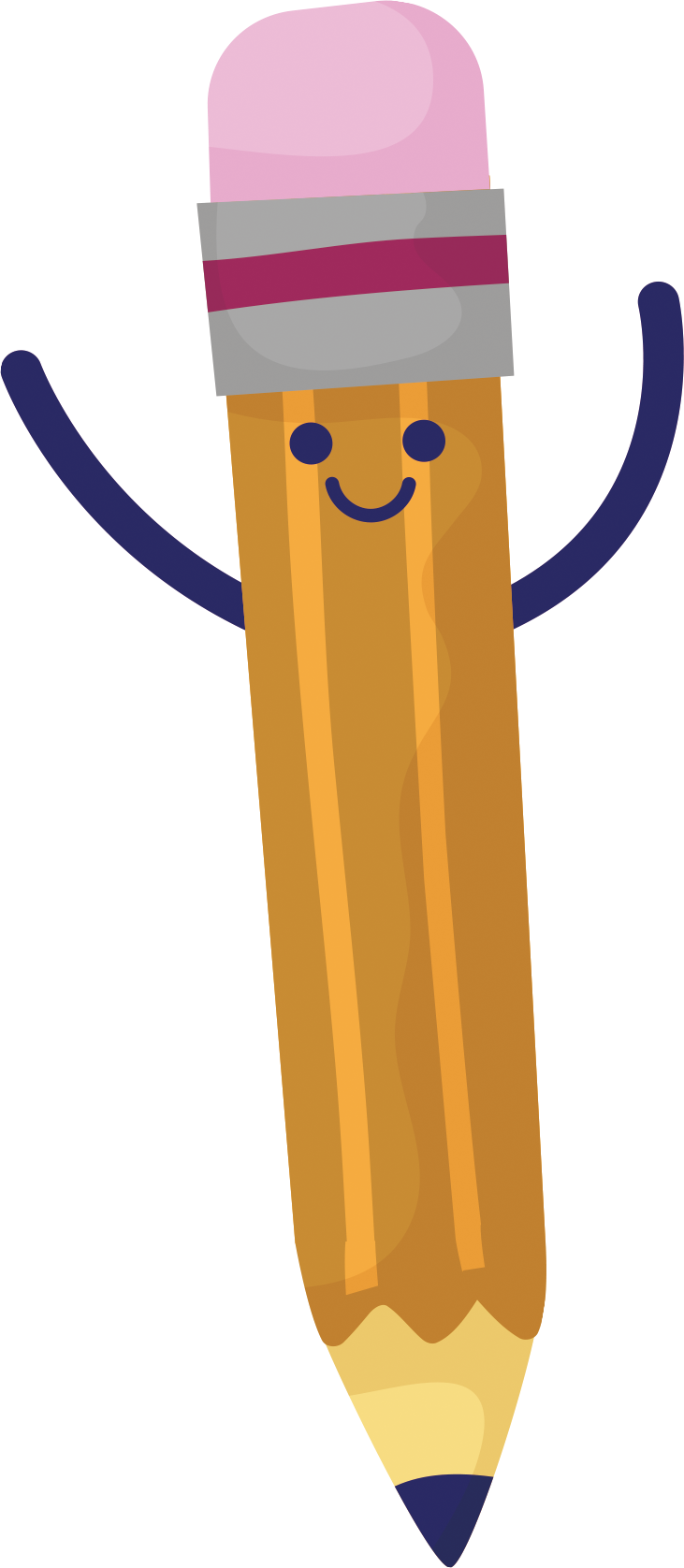 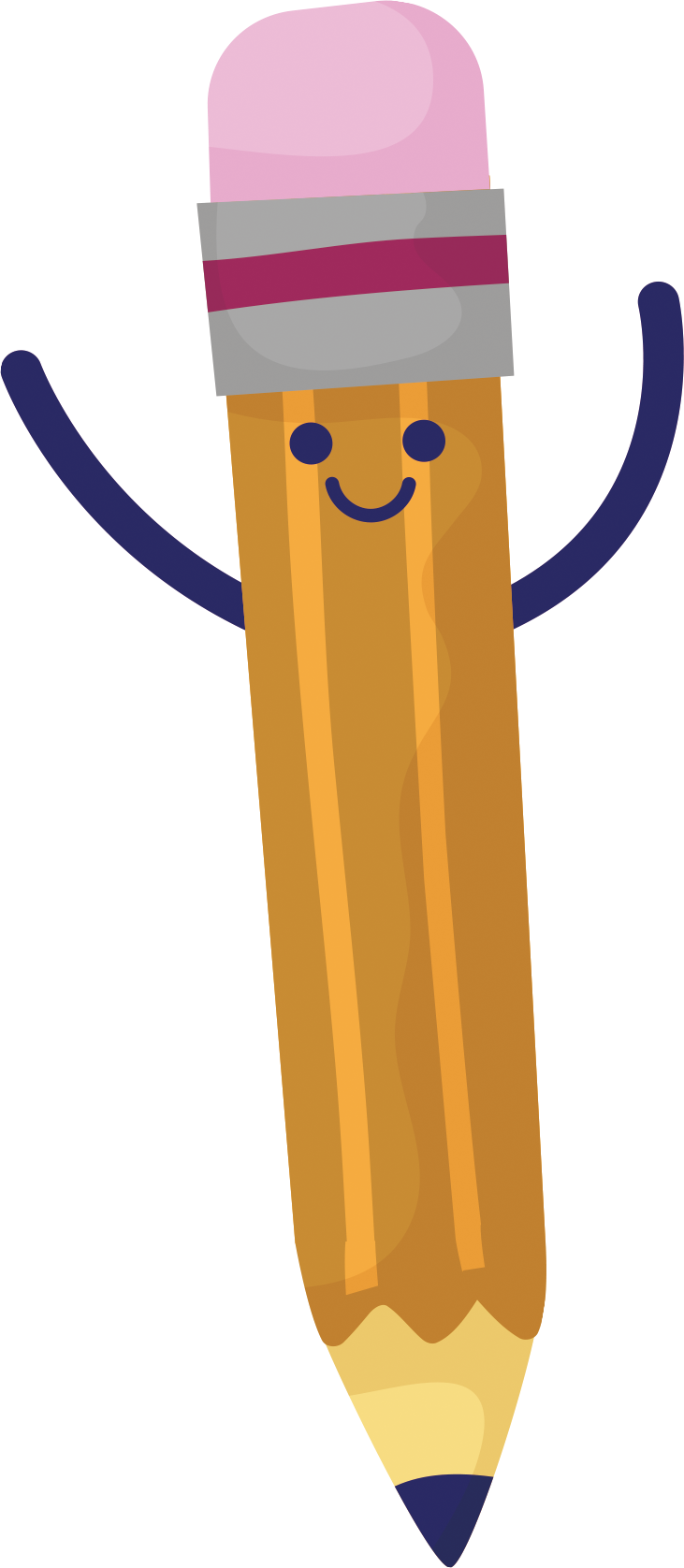 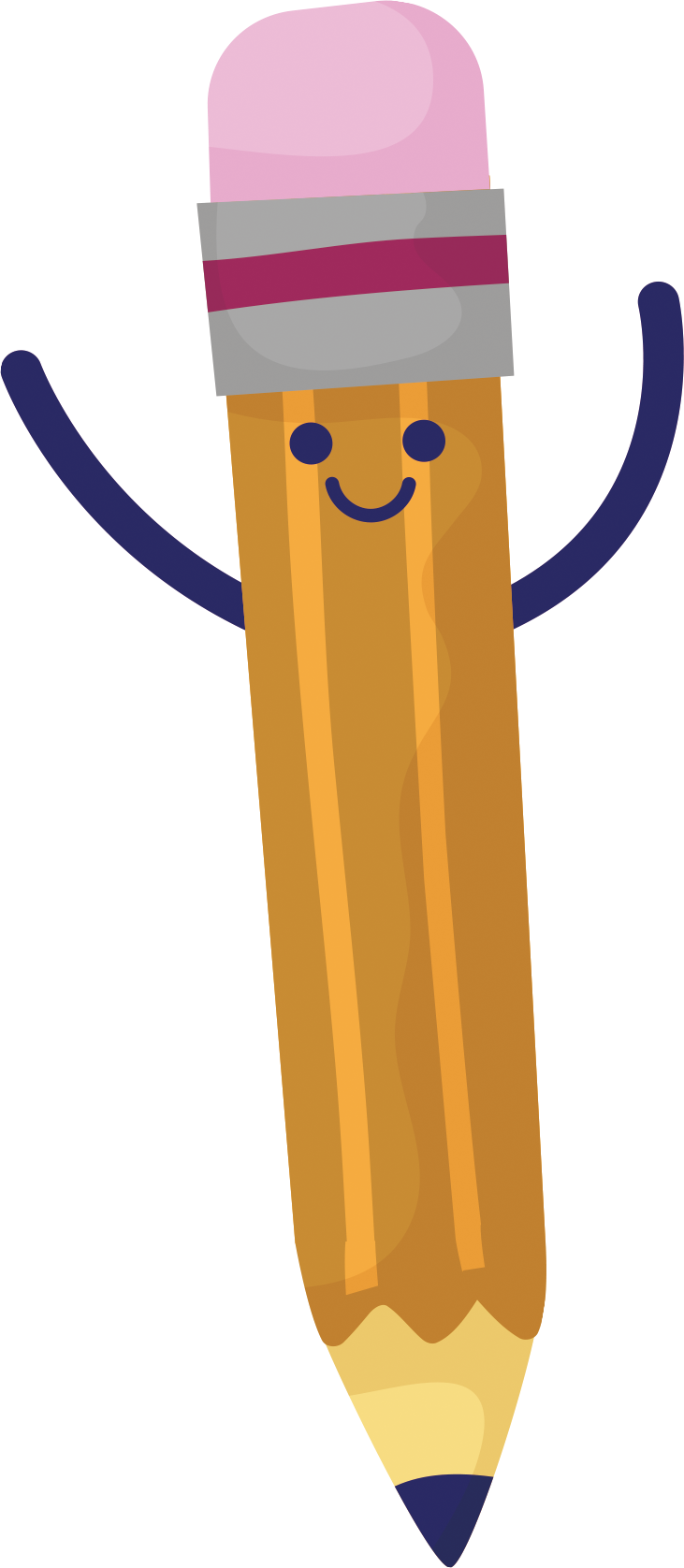 Bố cục 3 phần
Thể loại: Nghị luận văn học.
Phương thức biểu đạt: Nghị luận.
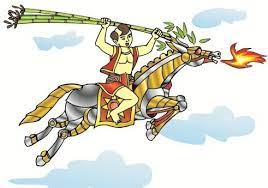 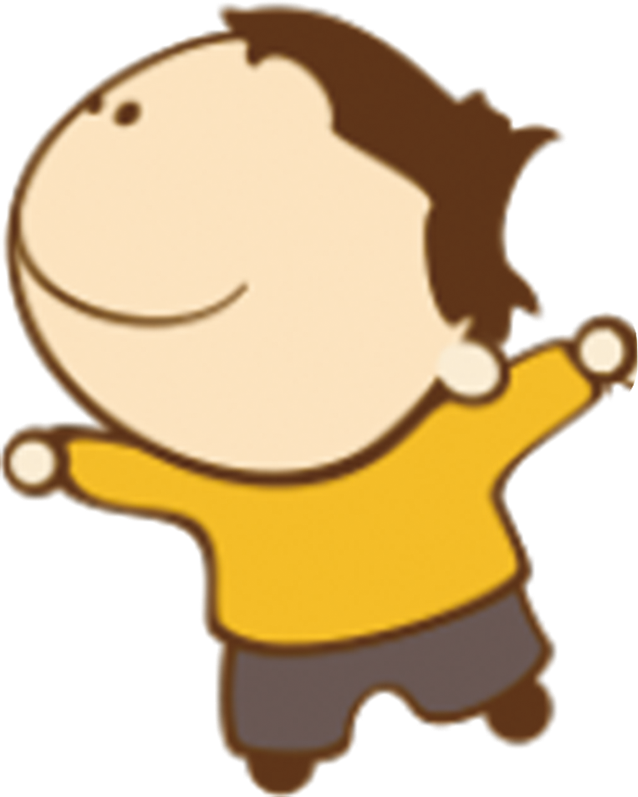 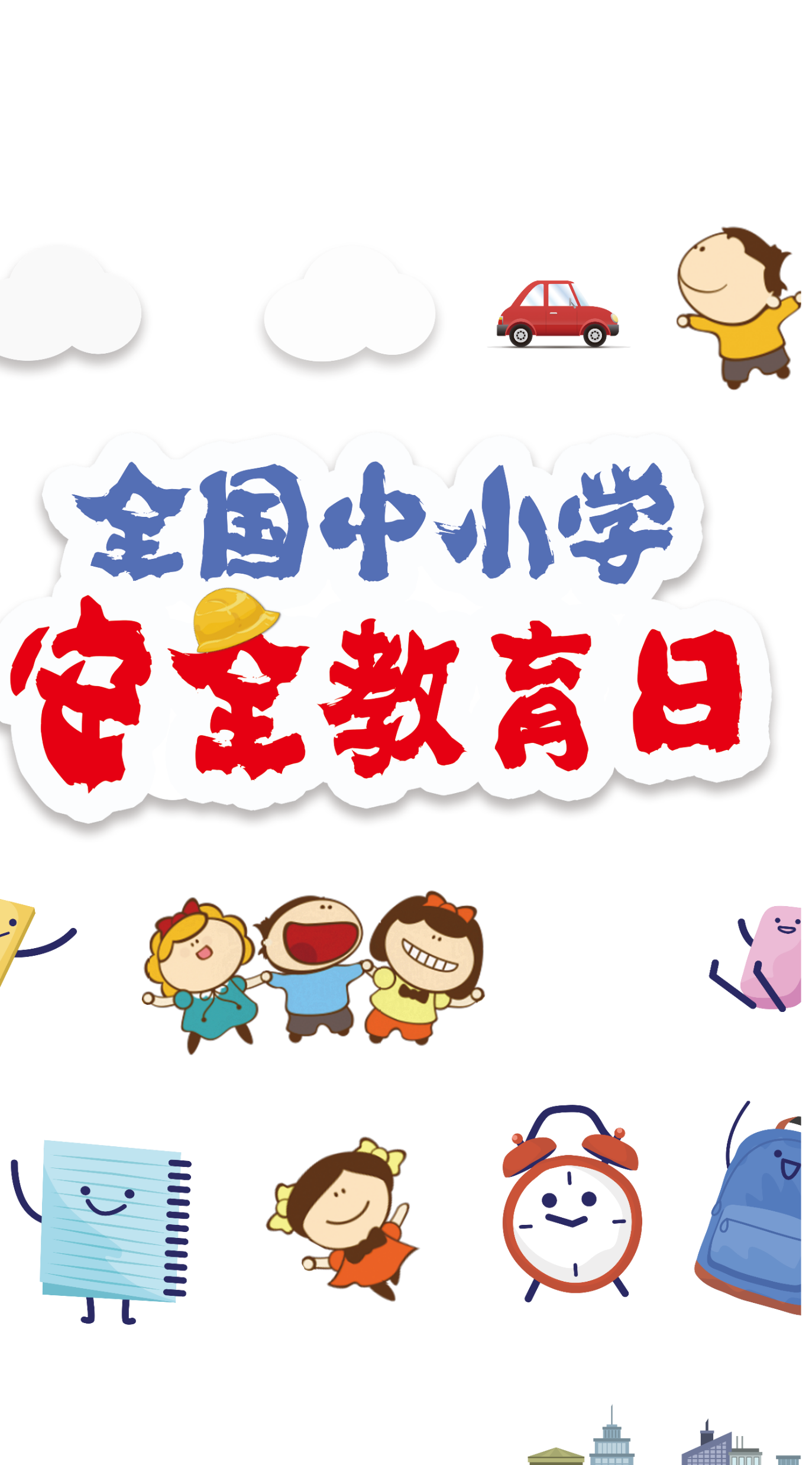 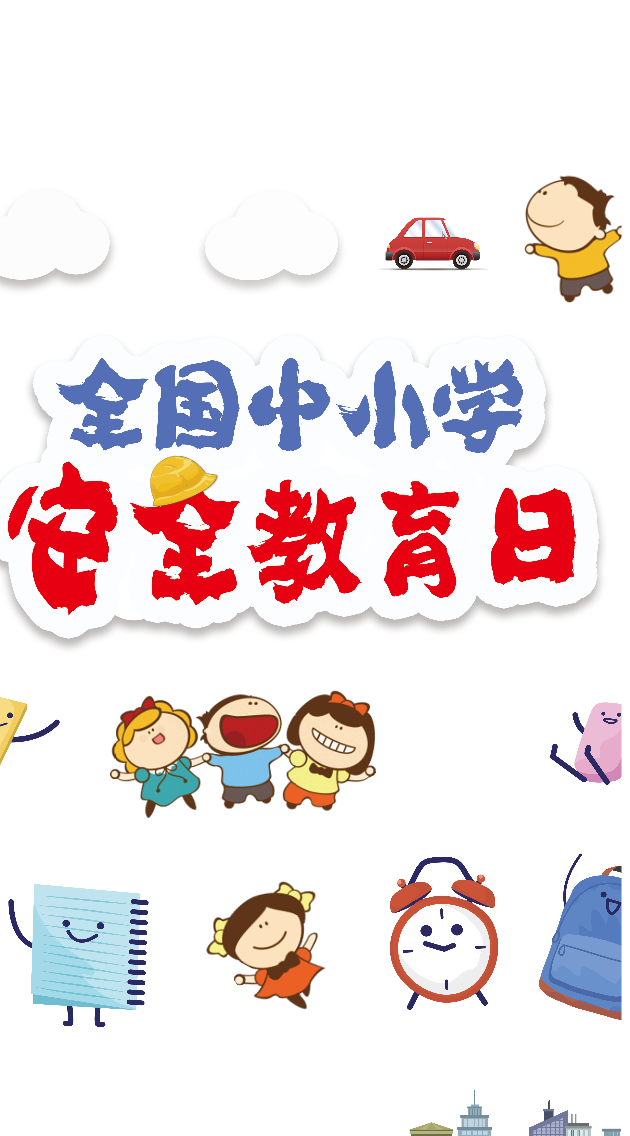 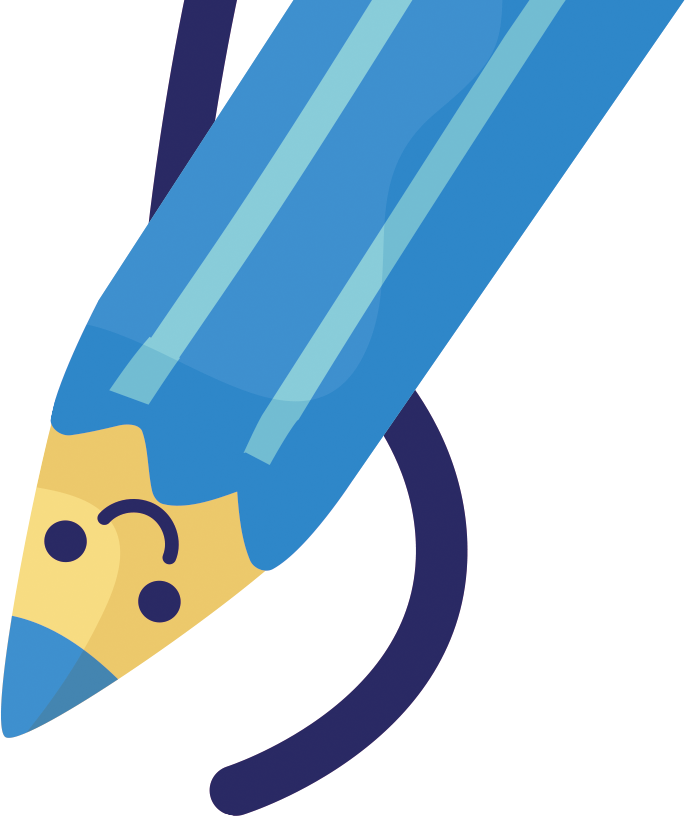 2. Thể loại, phương thức biểu đạt, bố cục
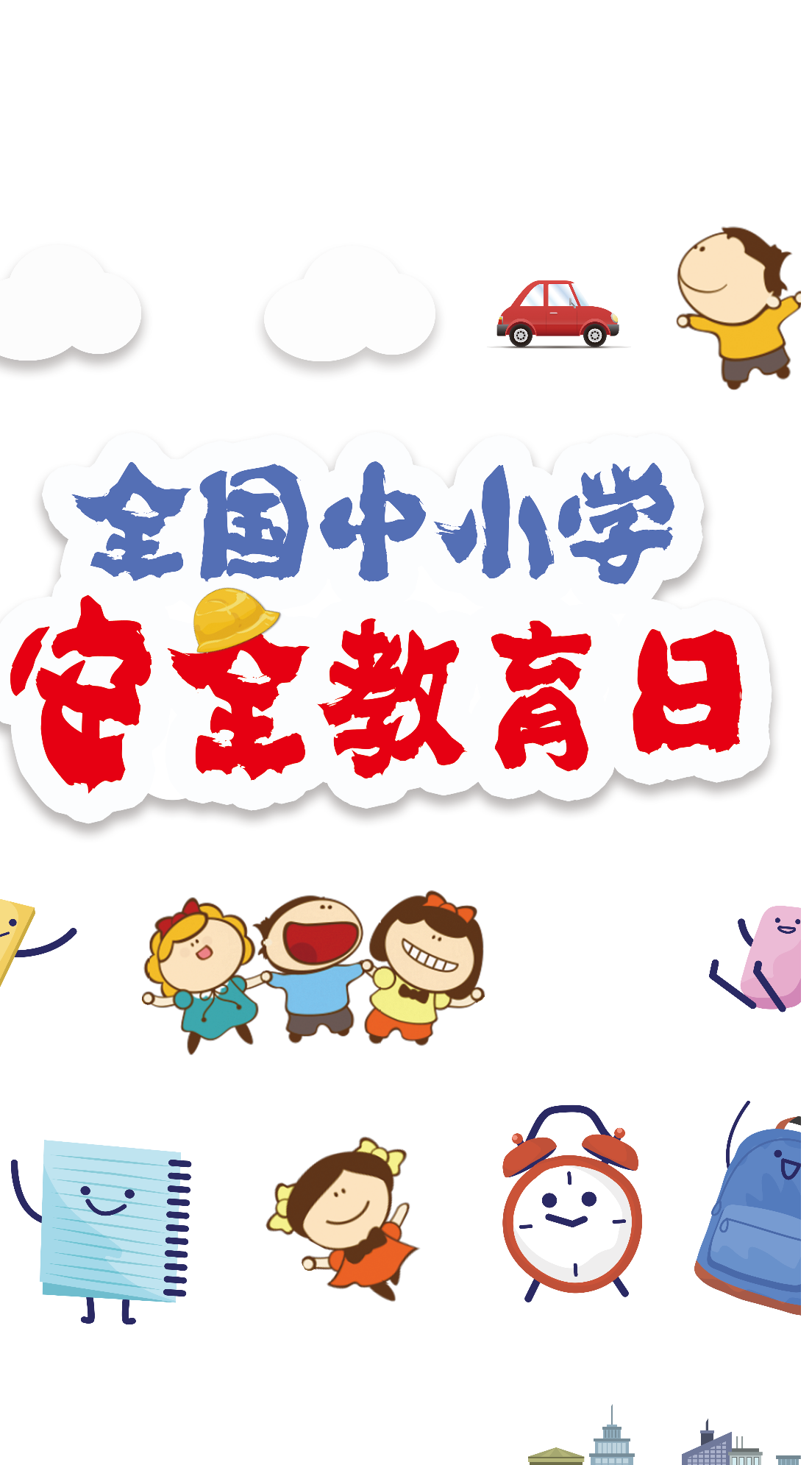 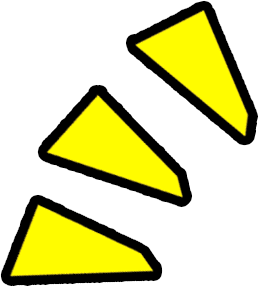 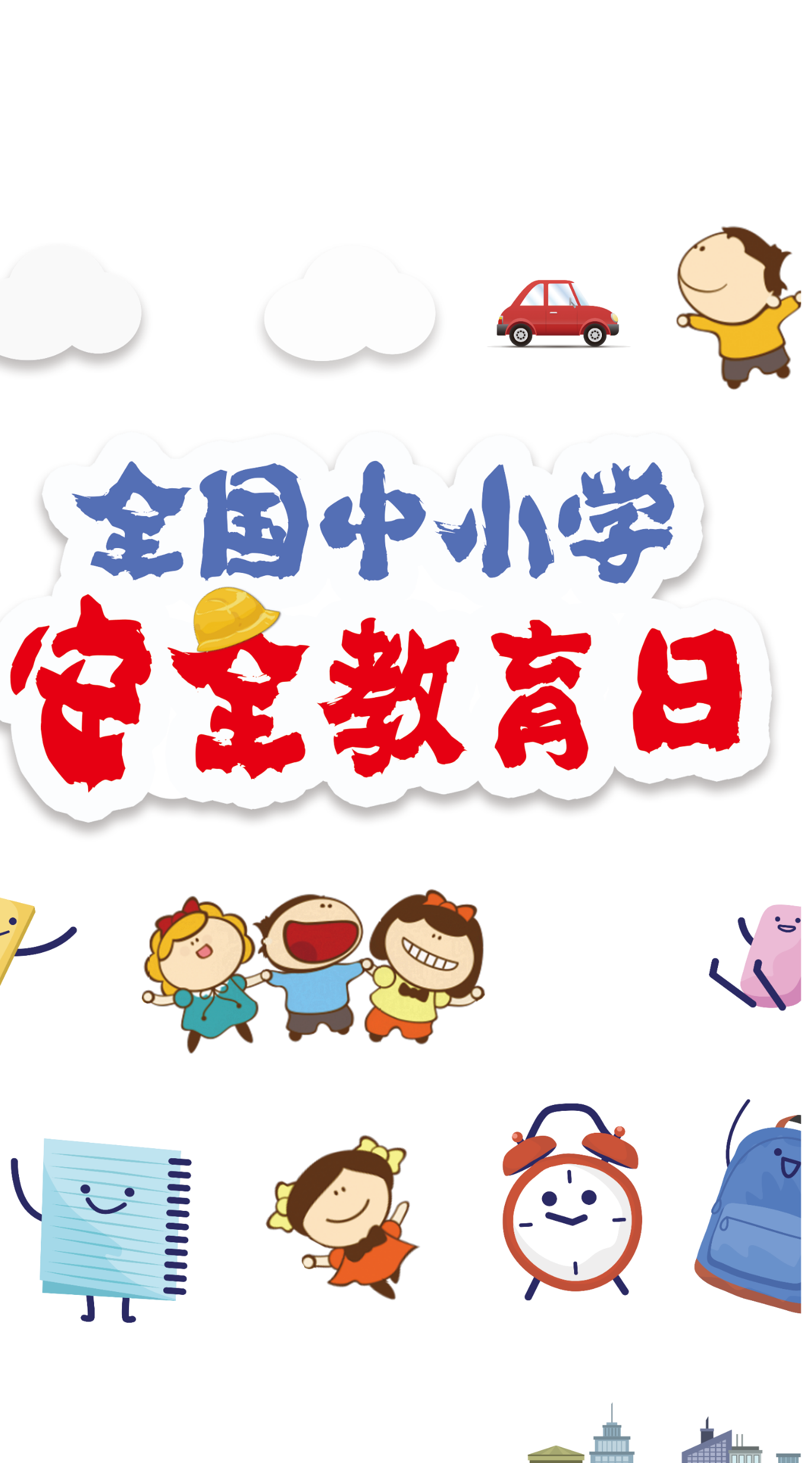 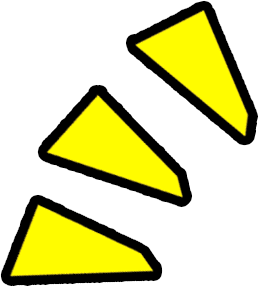 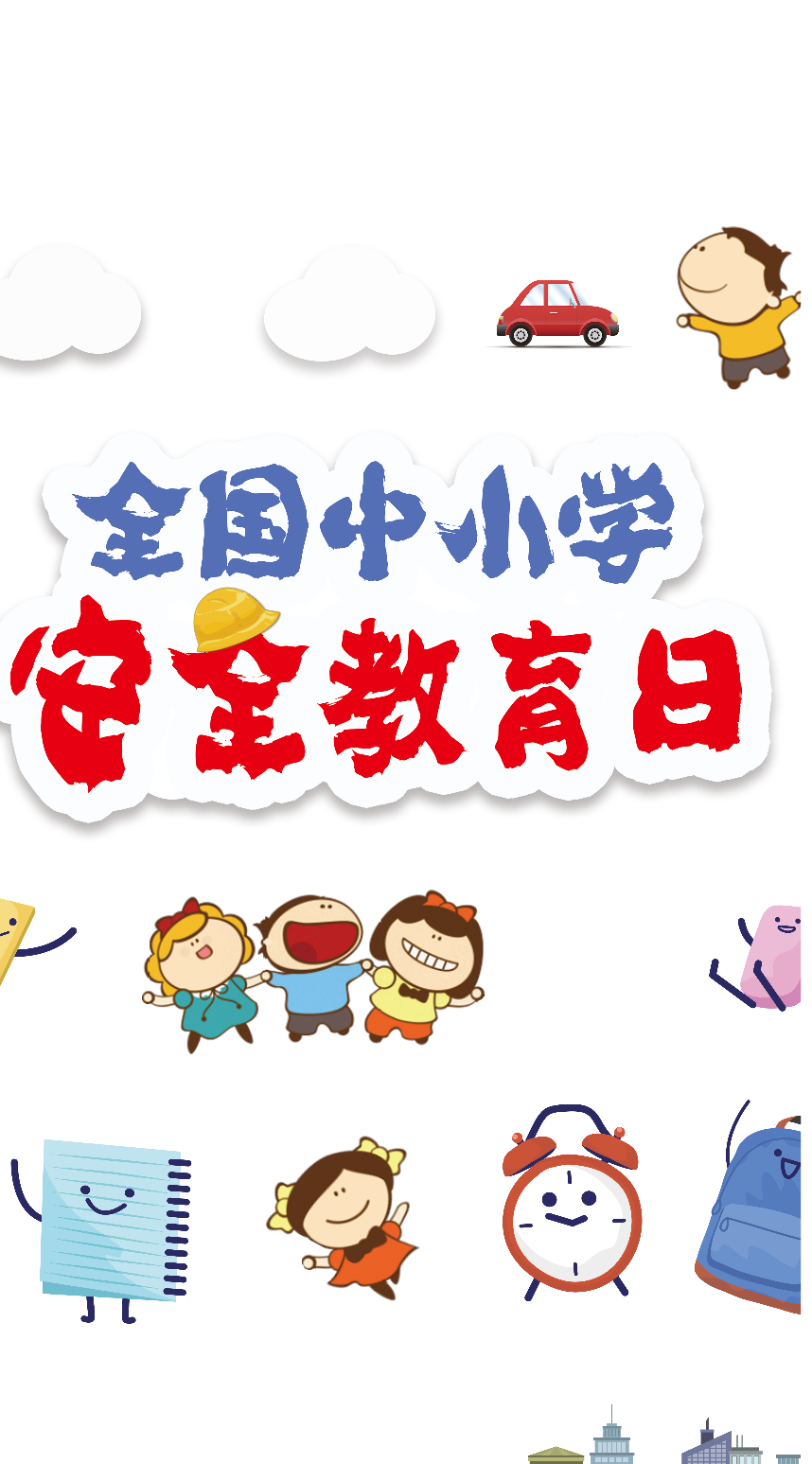 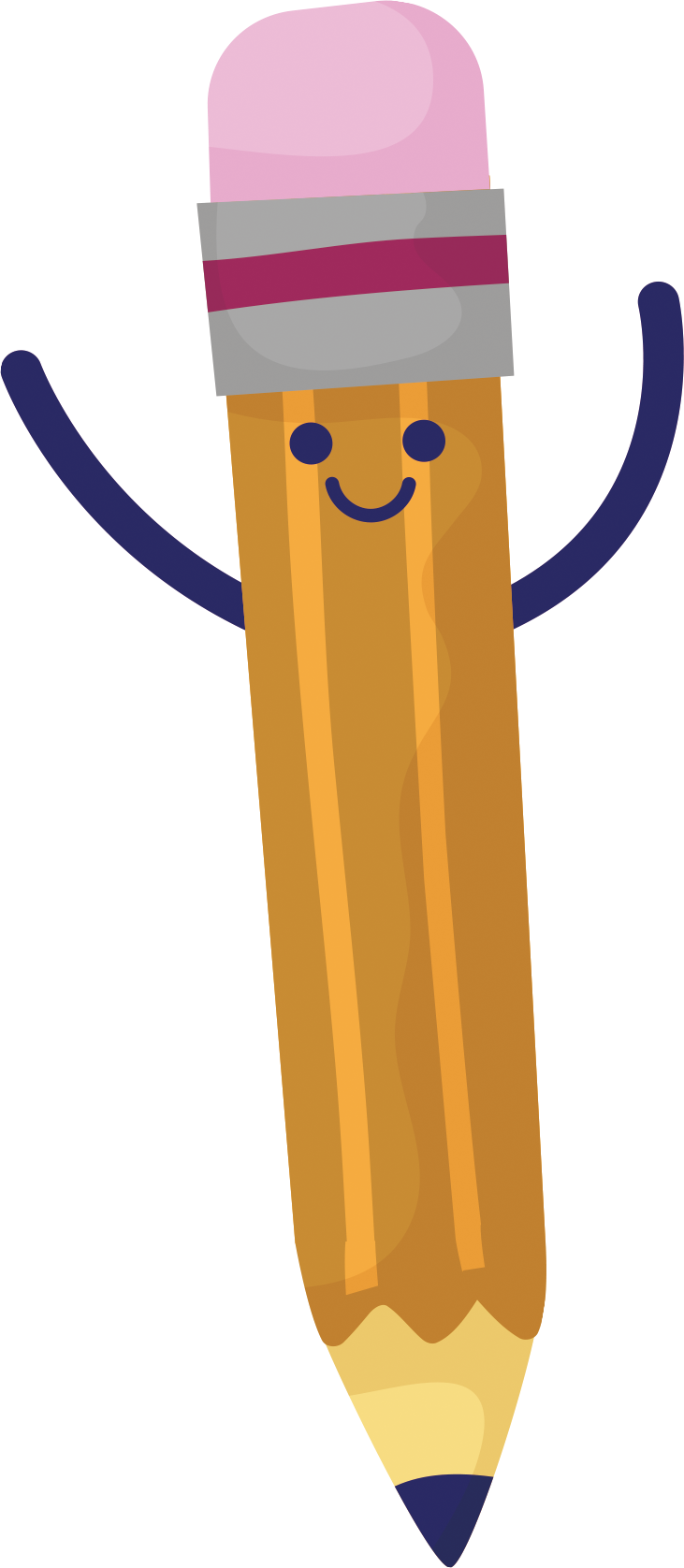 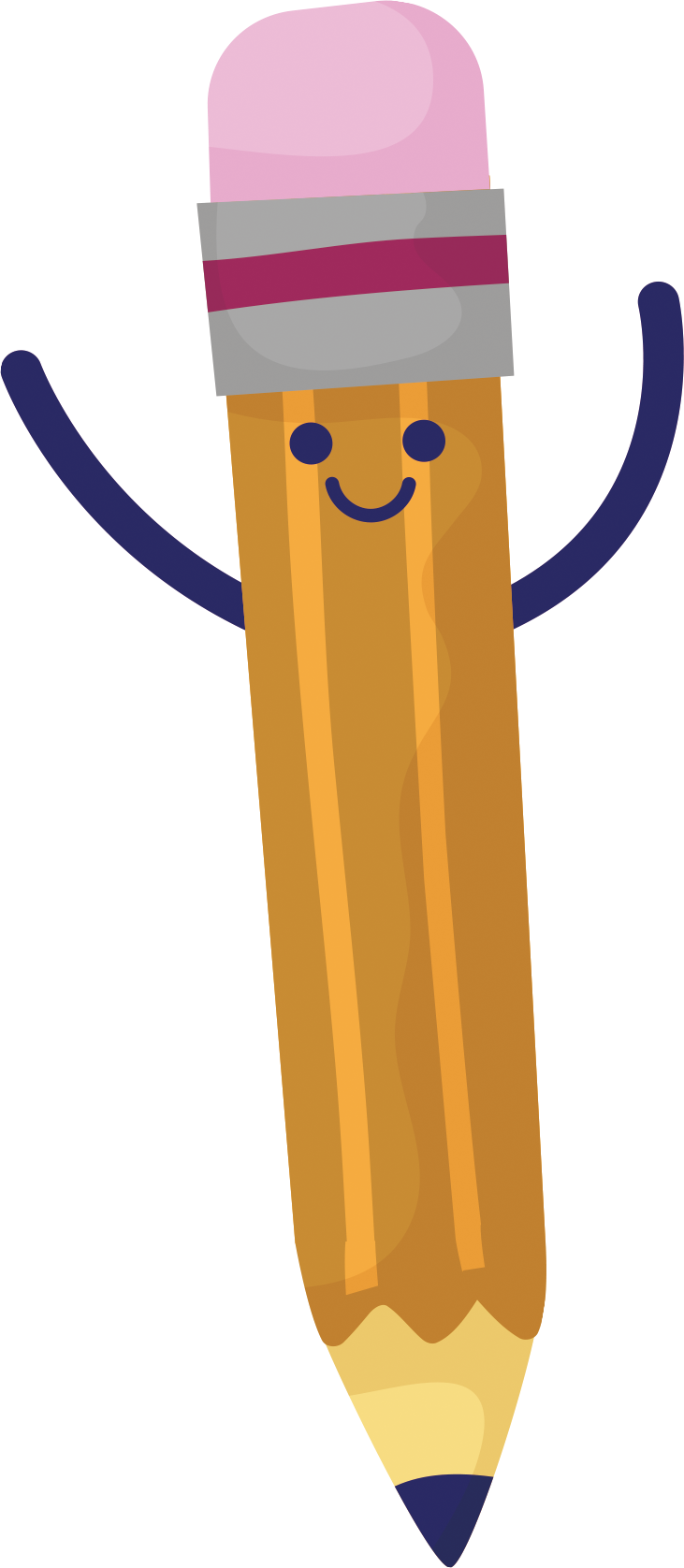 P1: từ đầu -> gần gũi: Nêu vấn đề: Thánh Gióng vừa là anh hùng phi thường, vừa là một con người trần thế.
P2: tiếp theo -> làm nên TG: giải quyết vấn đề
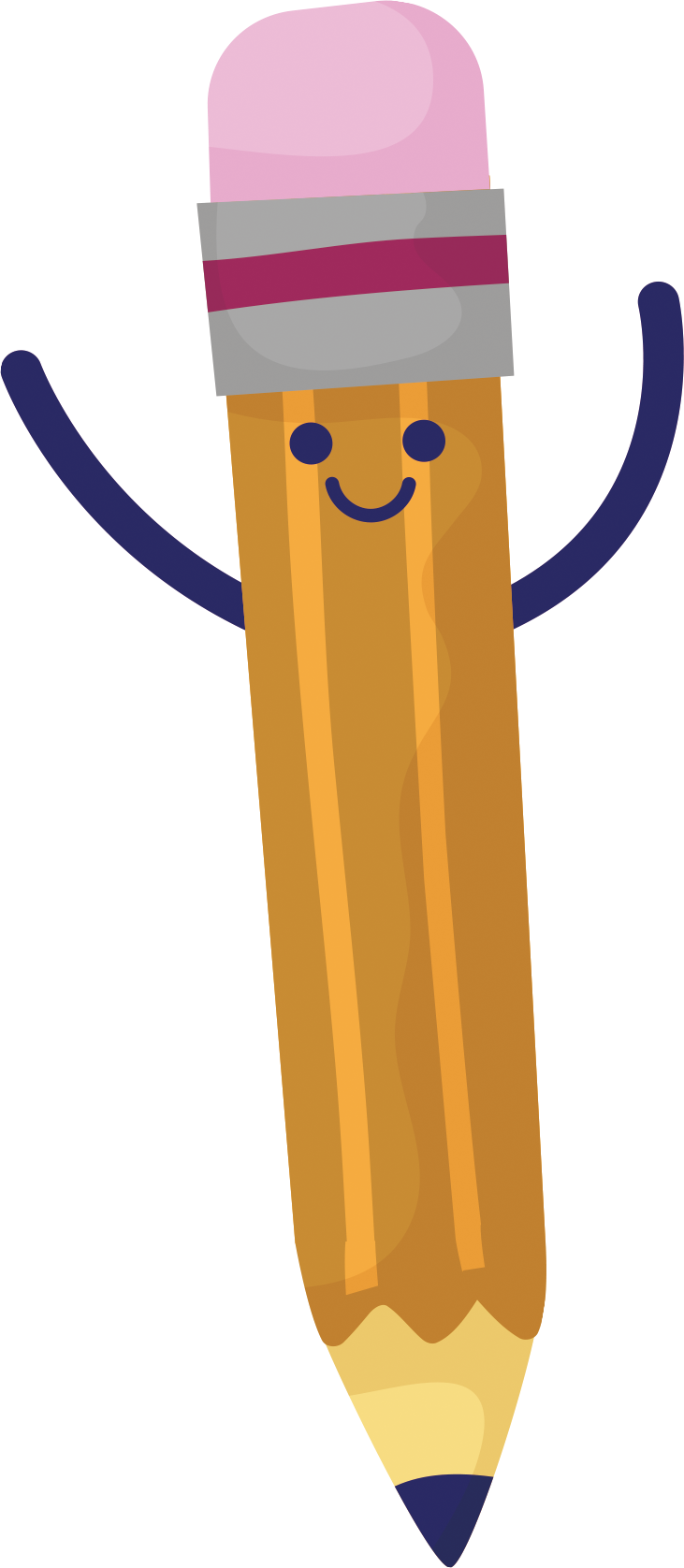 P3: còn lại: kết thúc vấn đề
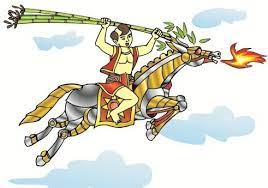 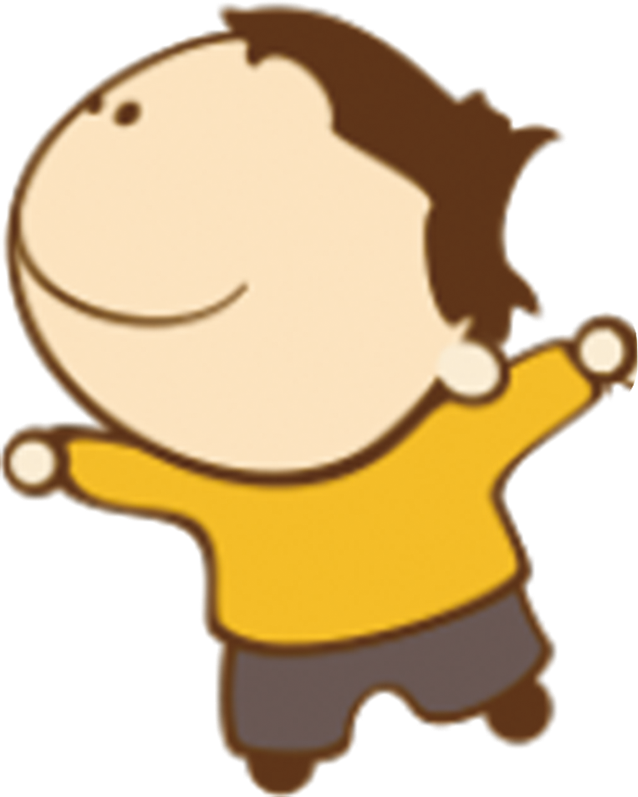 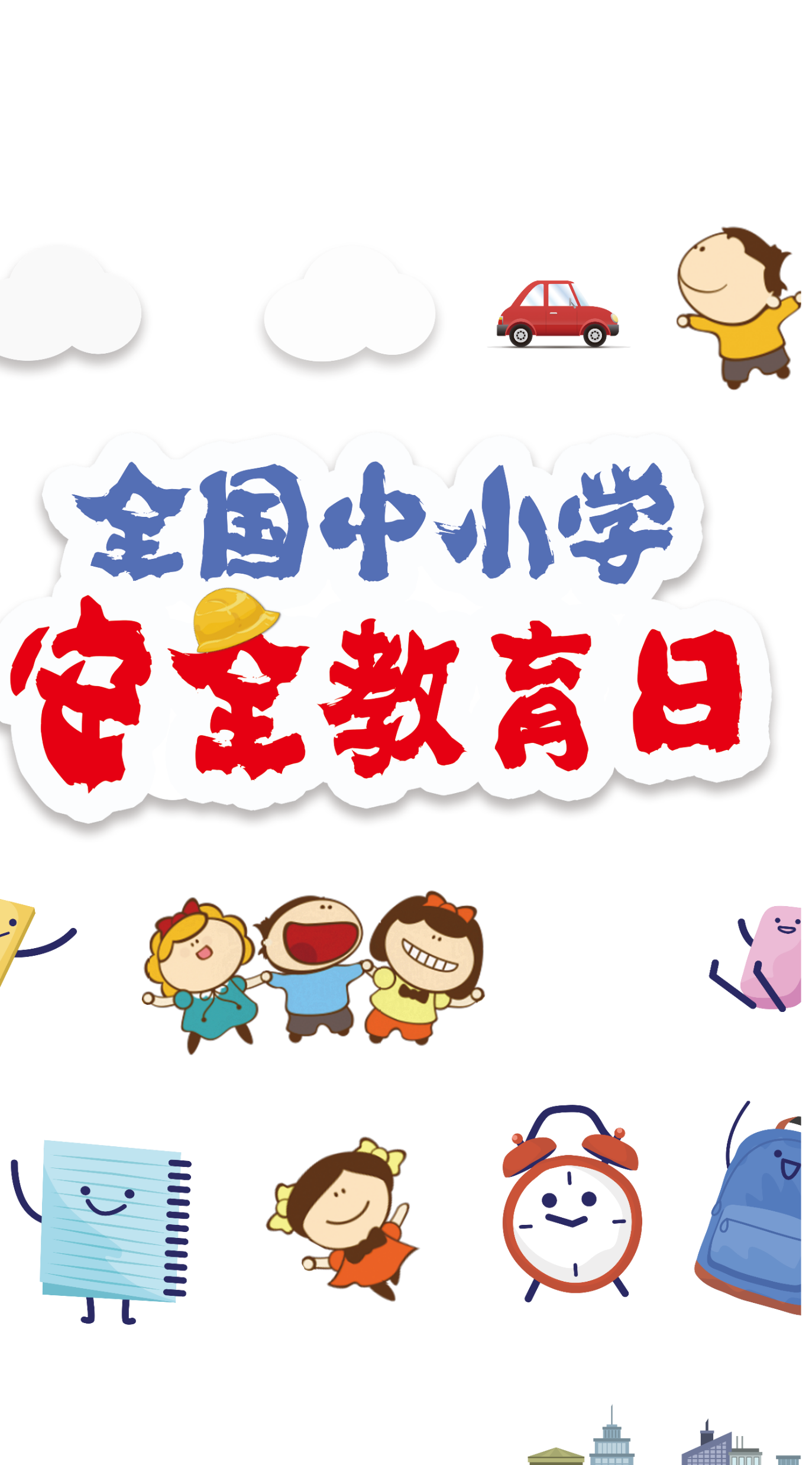 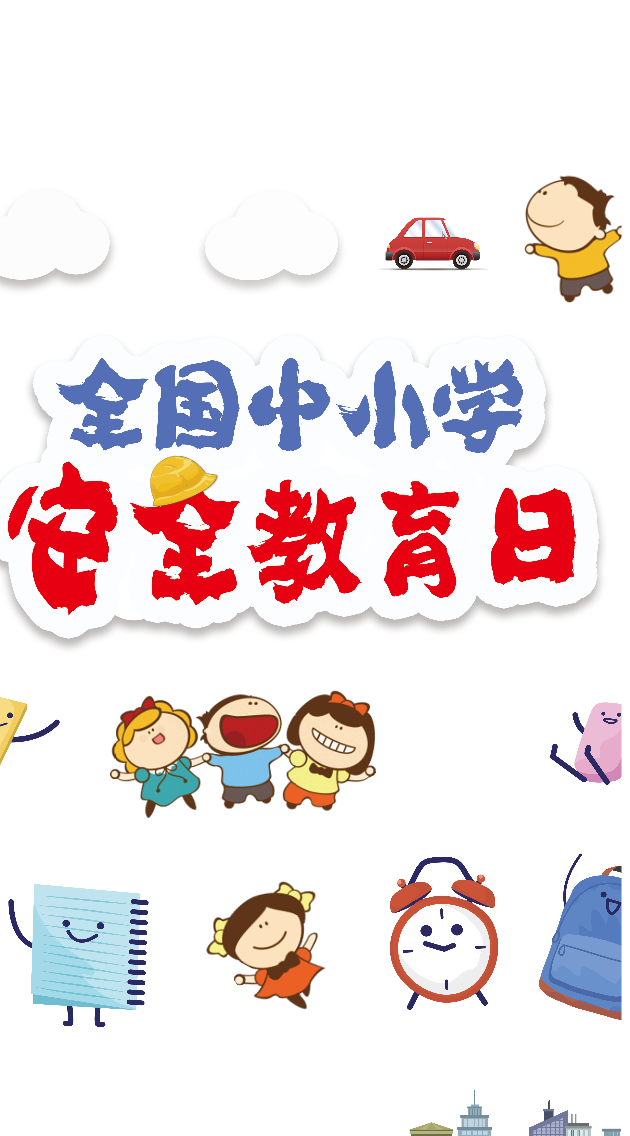 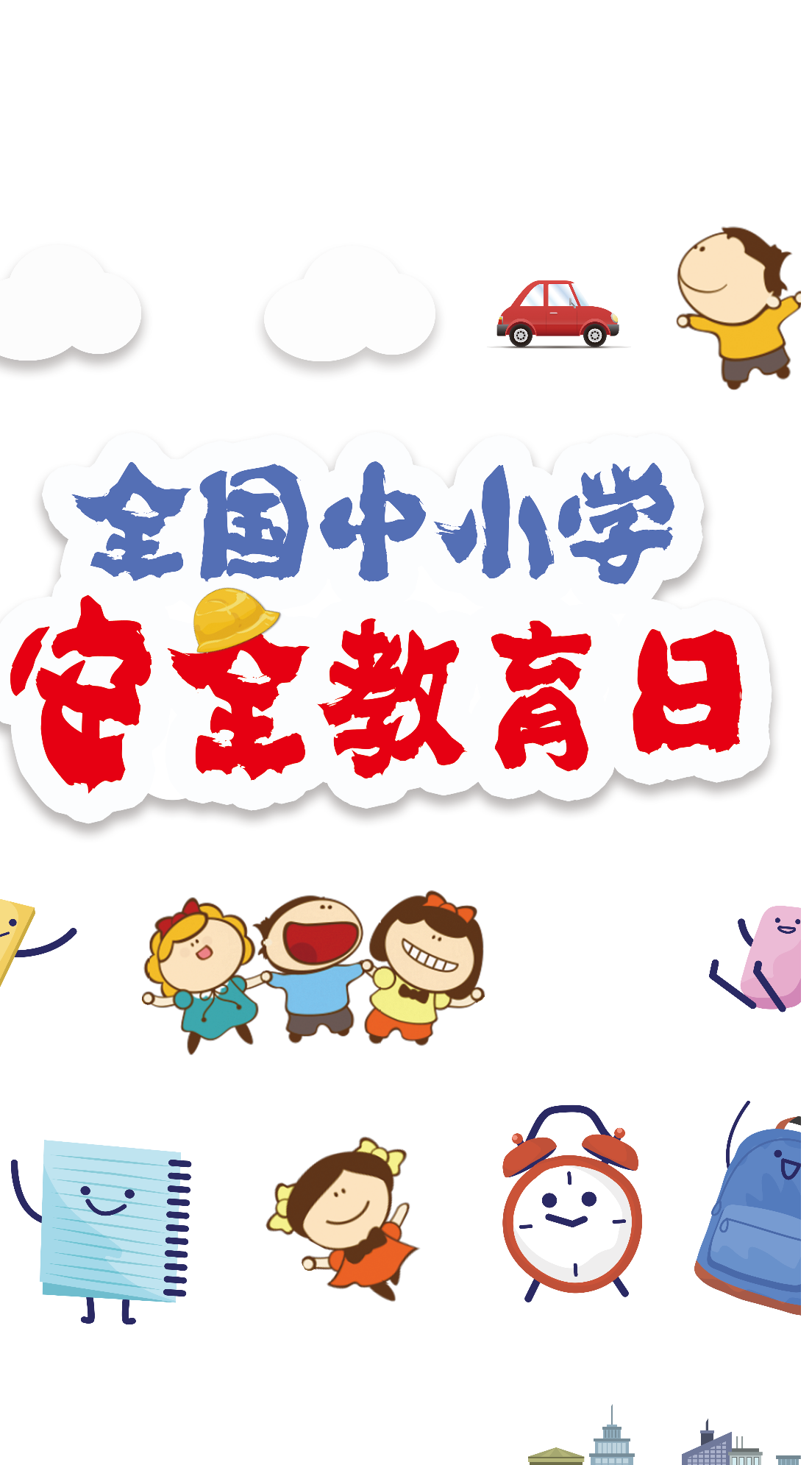 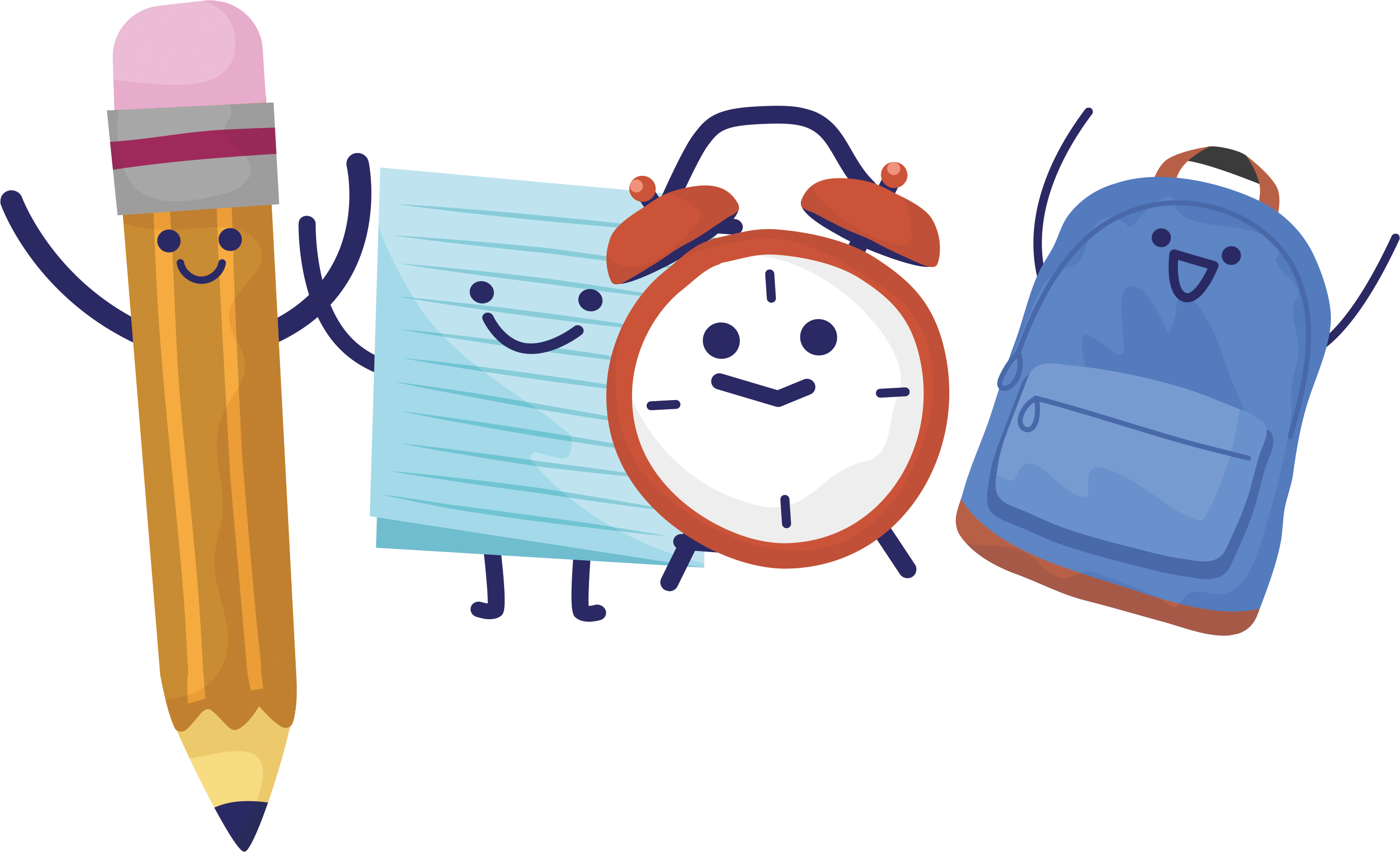 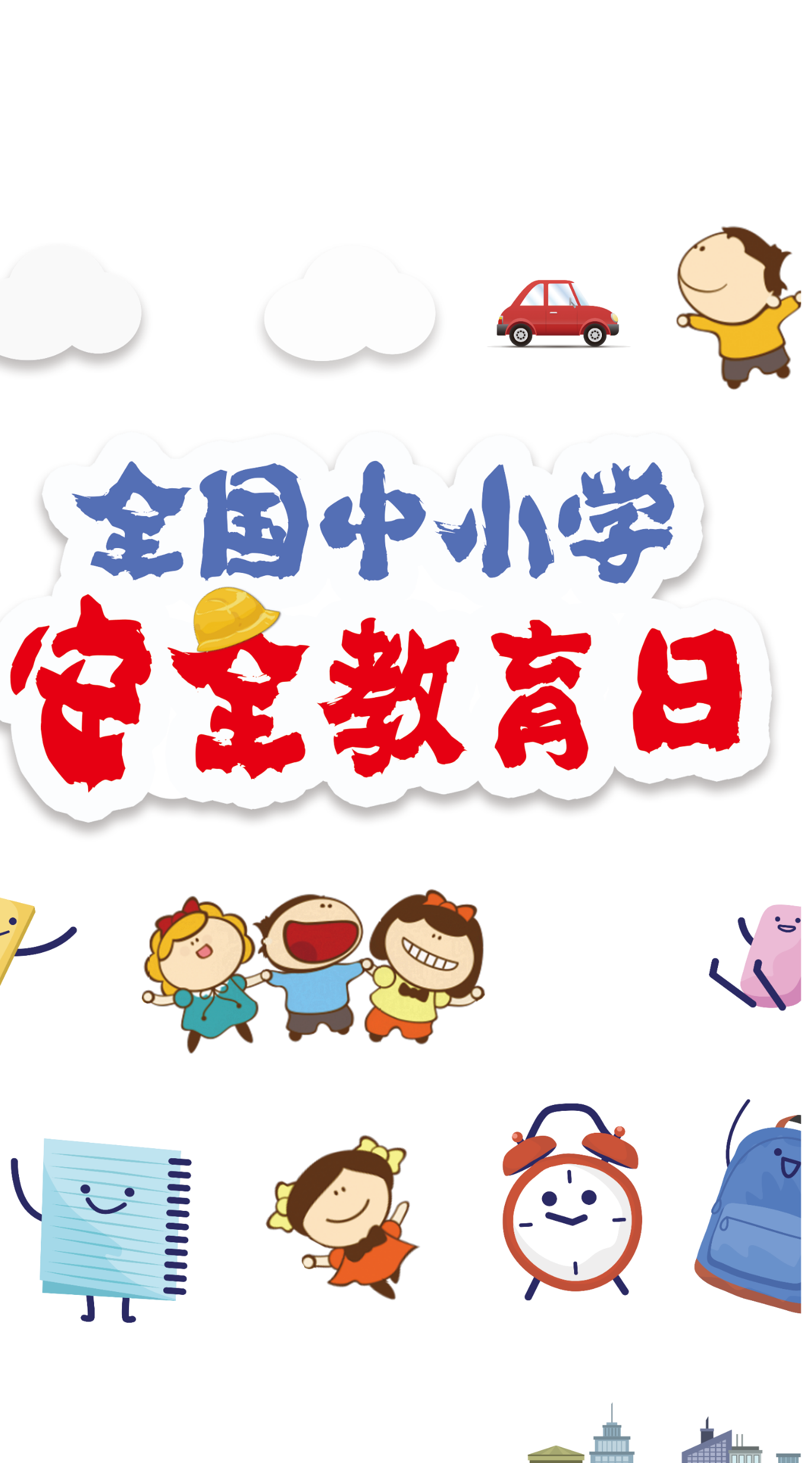 II. Suy ngẫm và phản hồi
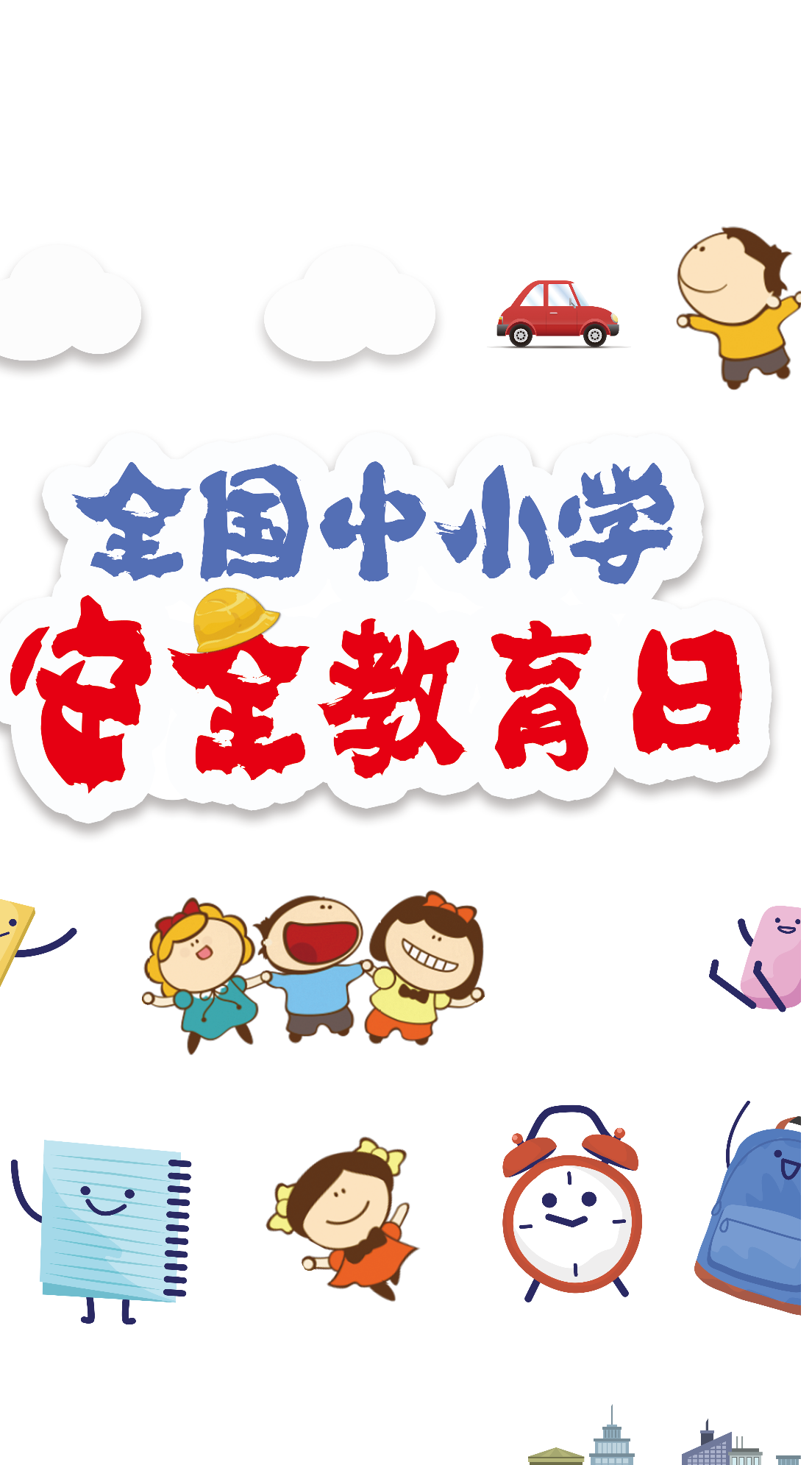 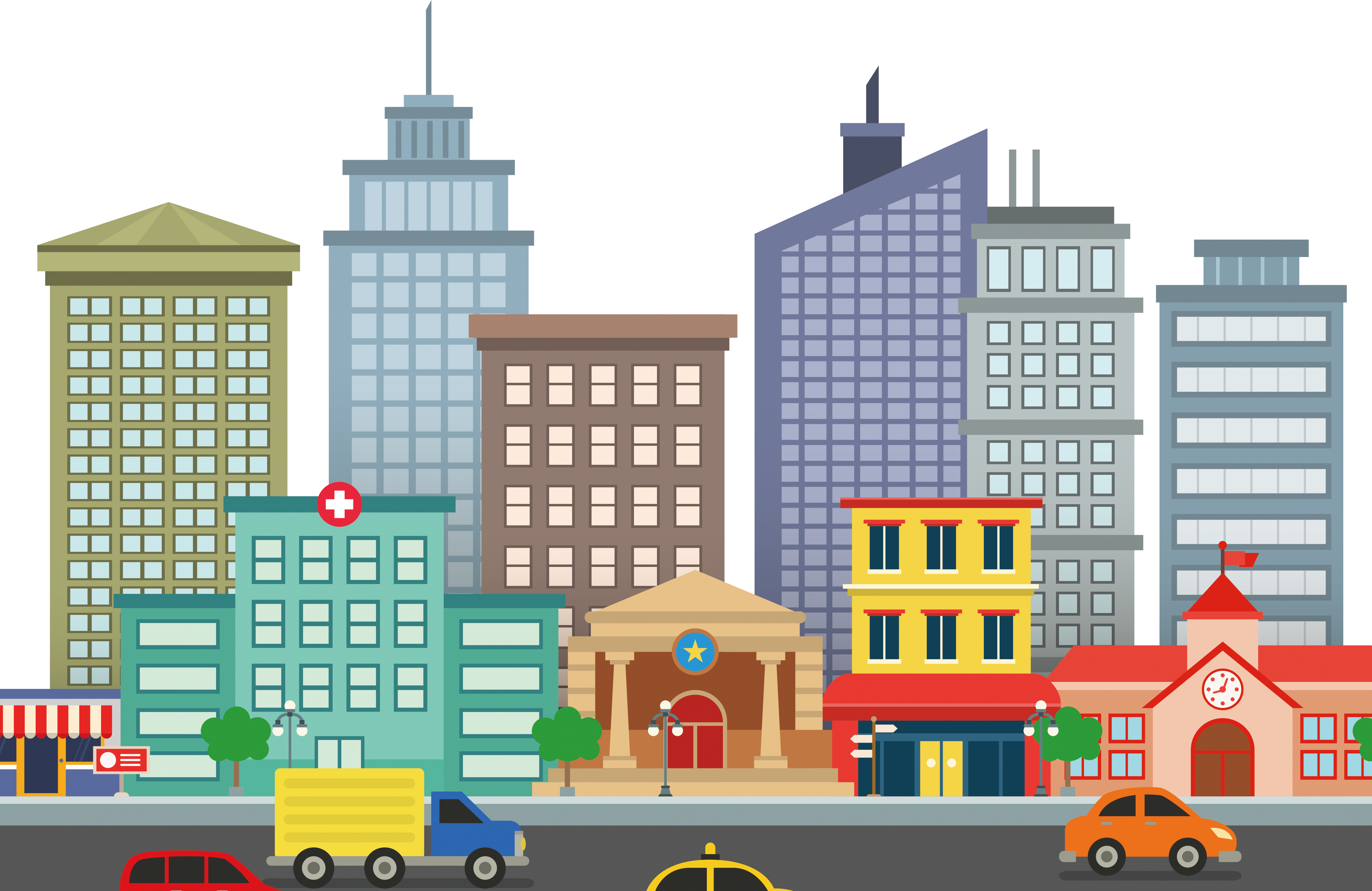 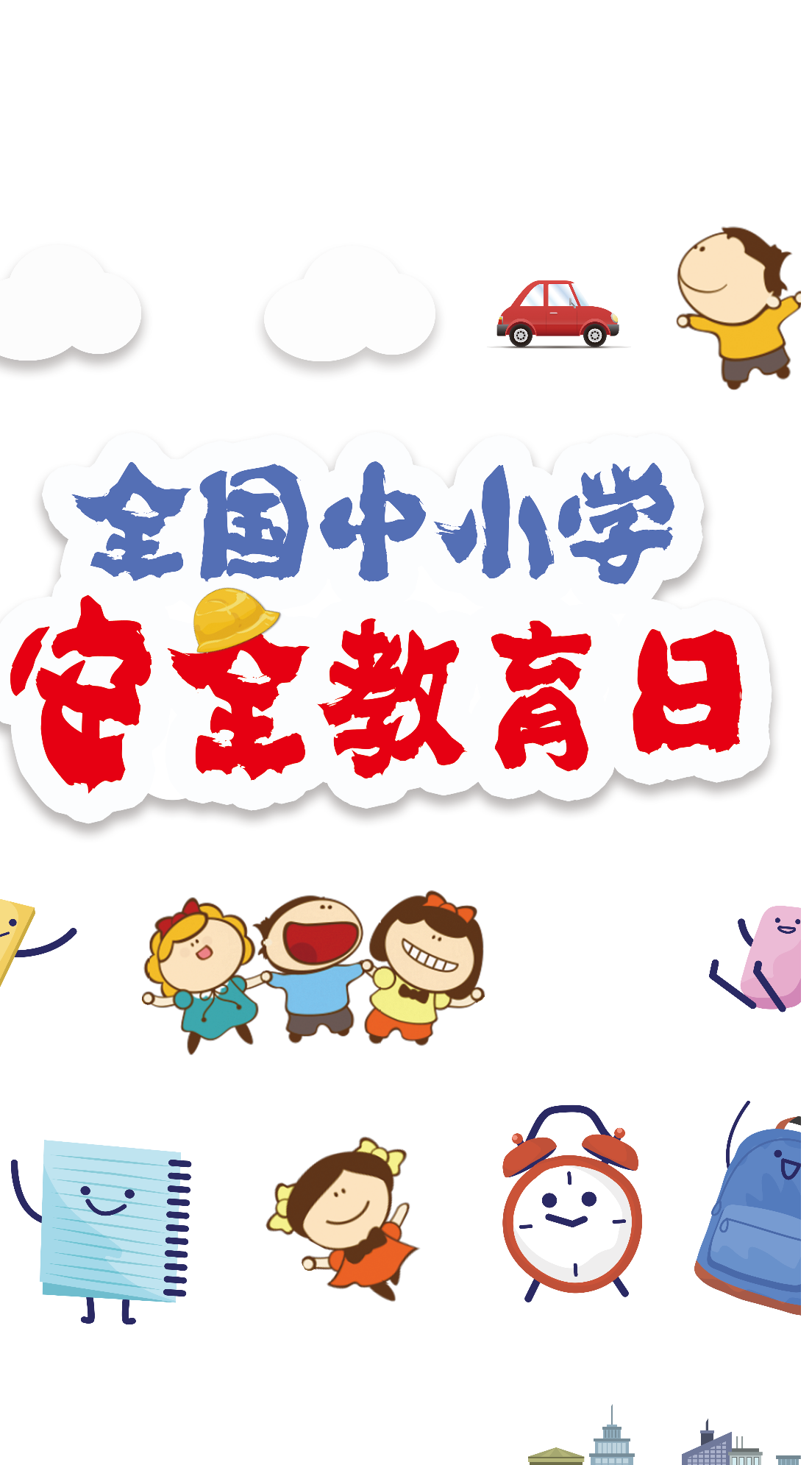 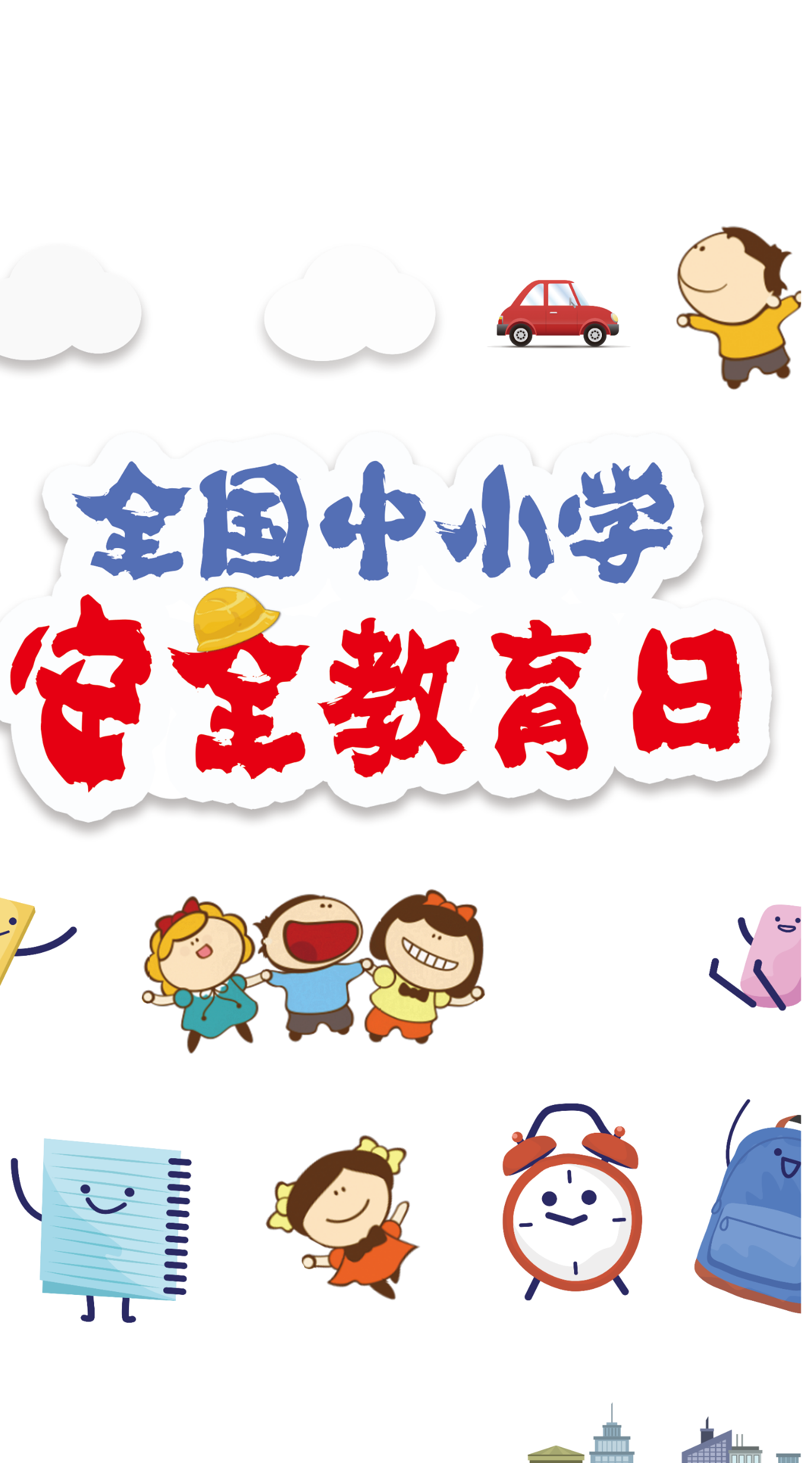 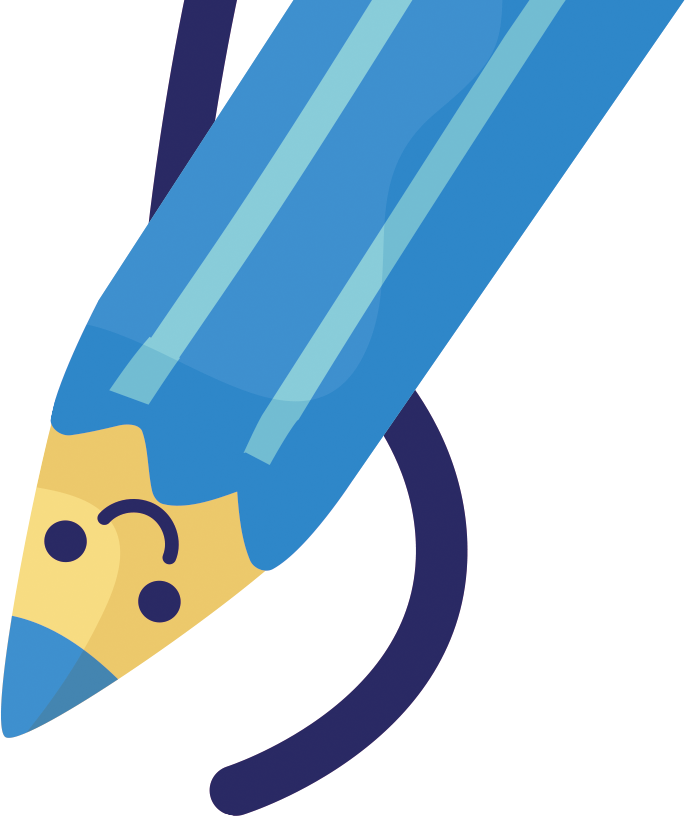 1. Nêu vấn đề
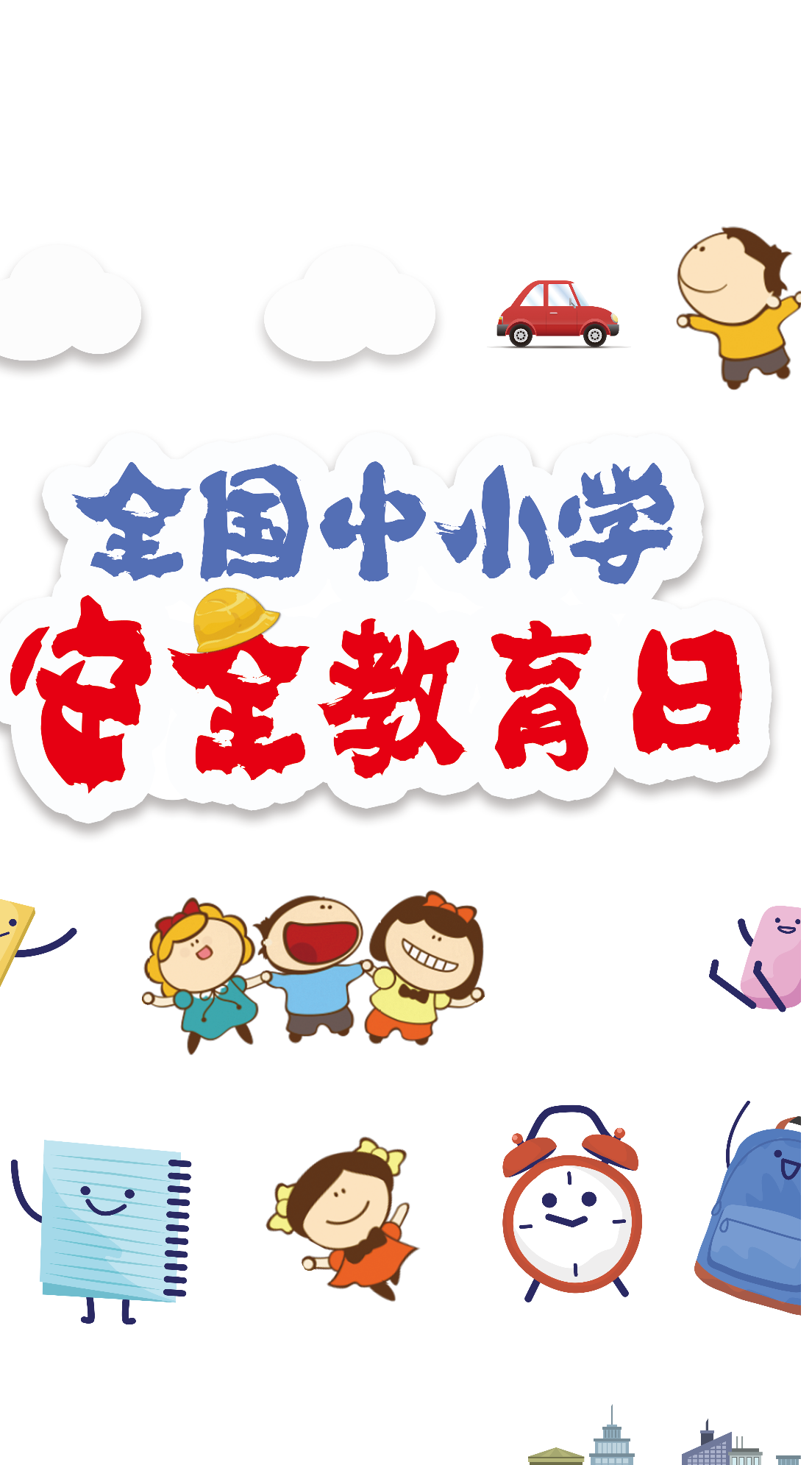 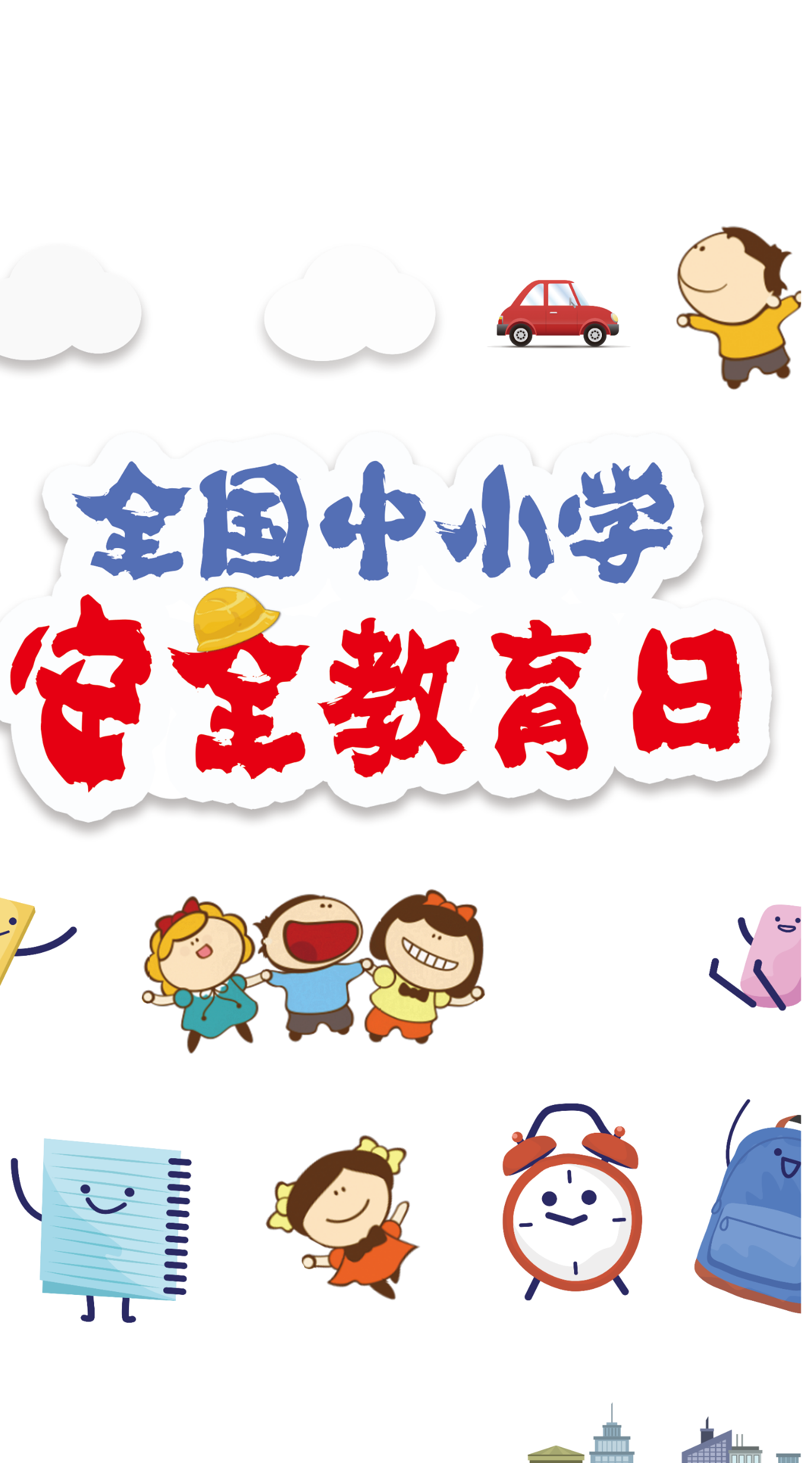 Tác giả đã nêu ra những ý kiến nào về nhân vật Thánh Gióng?
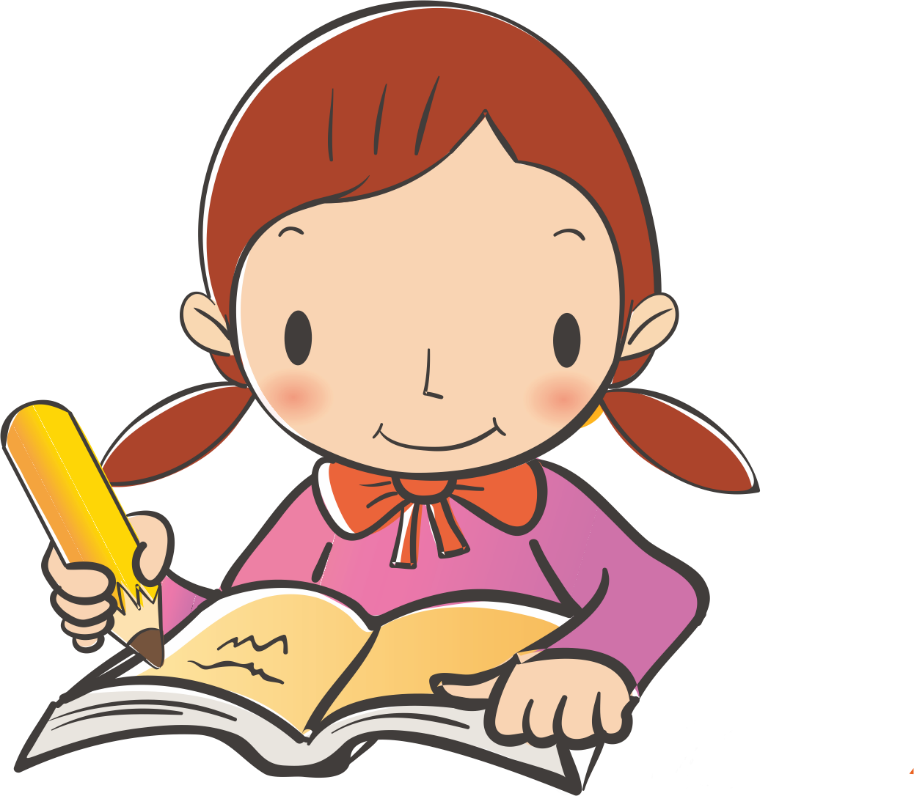 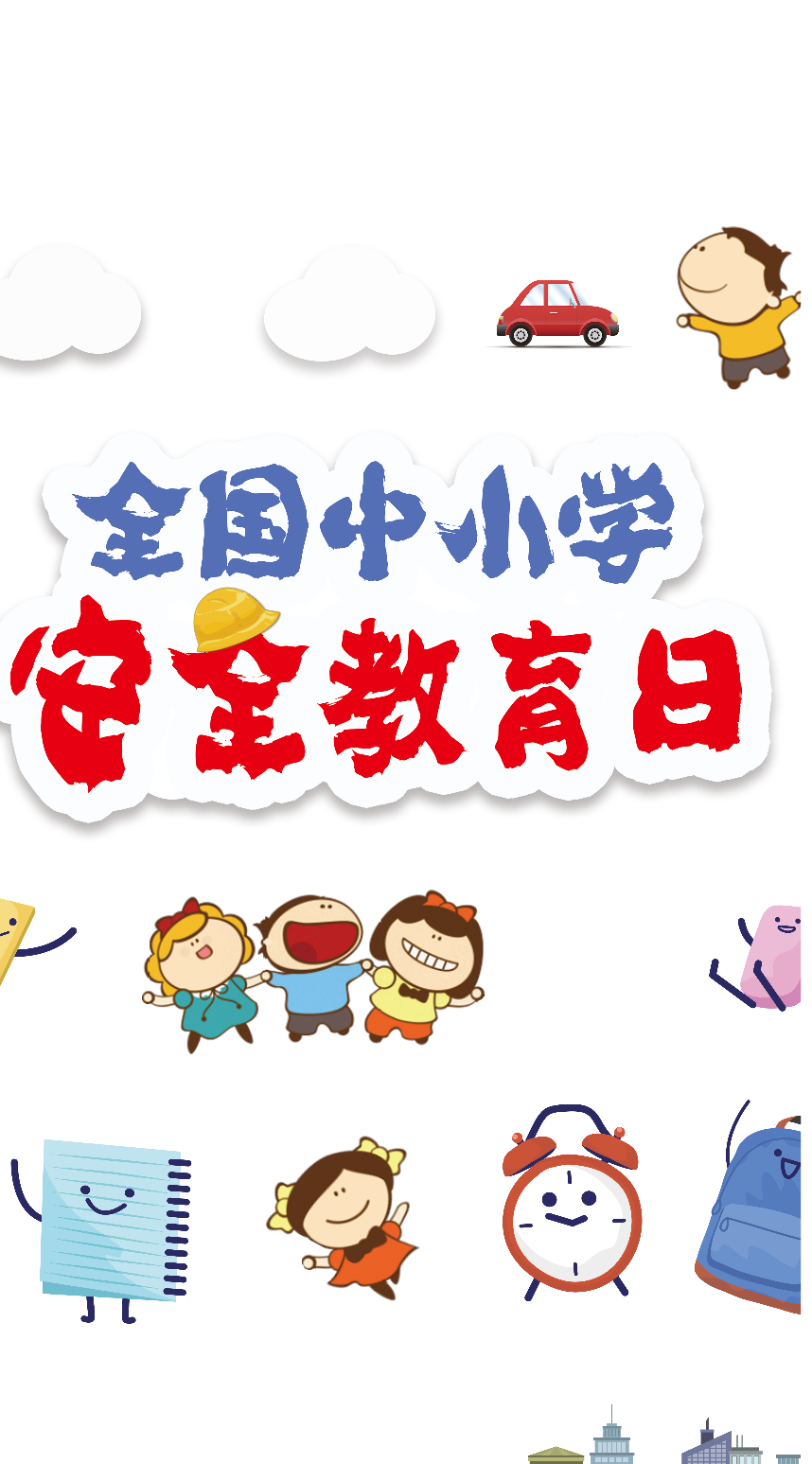 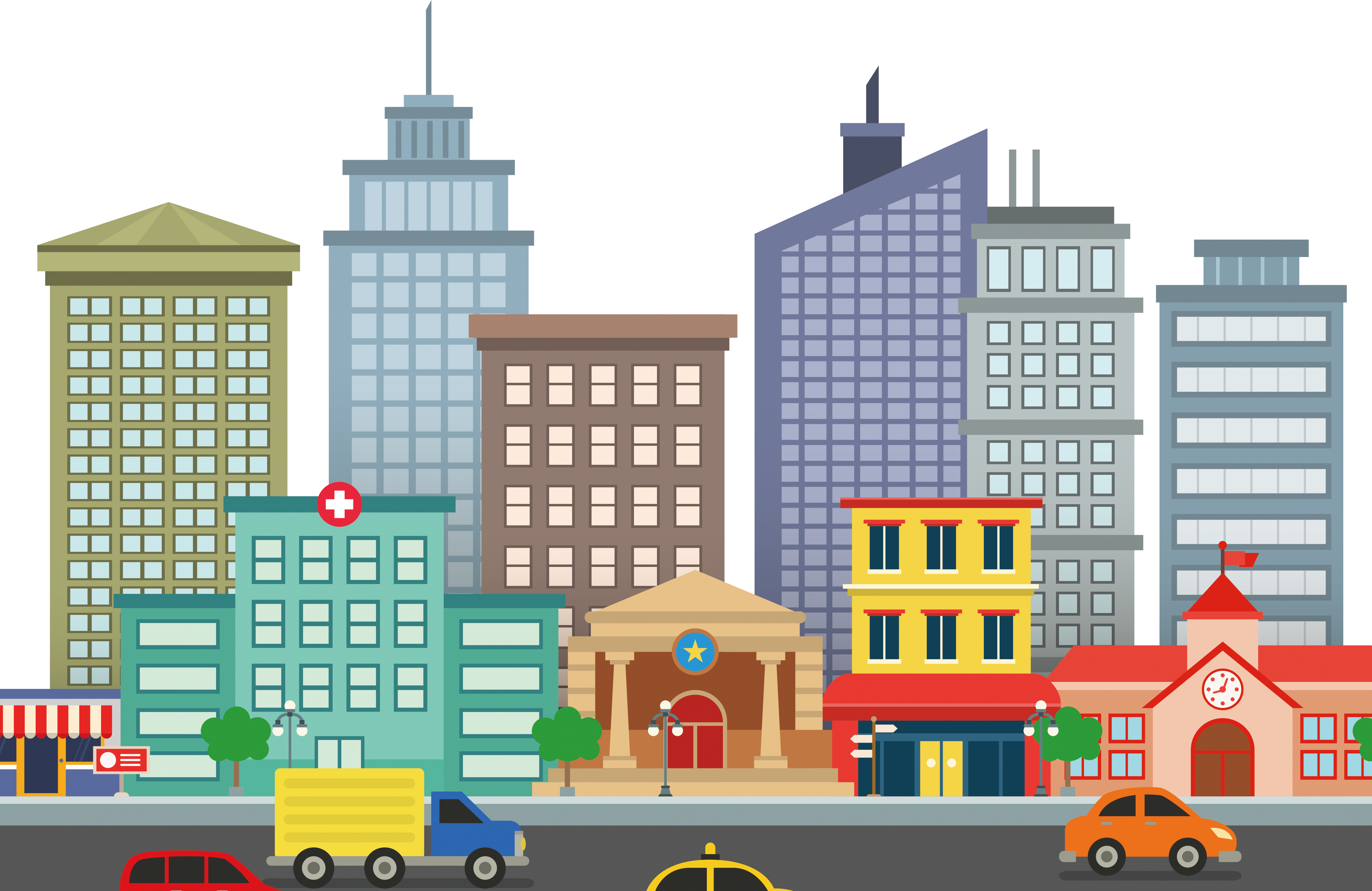 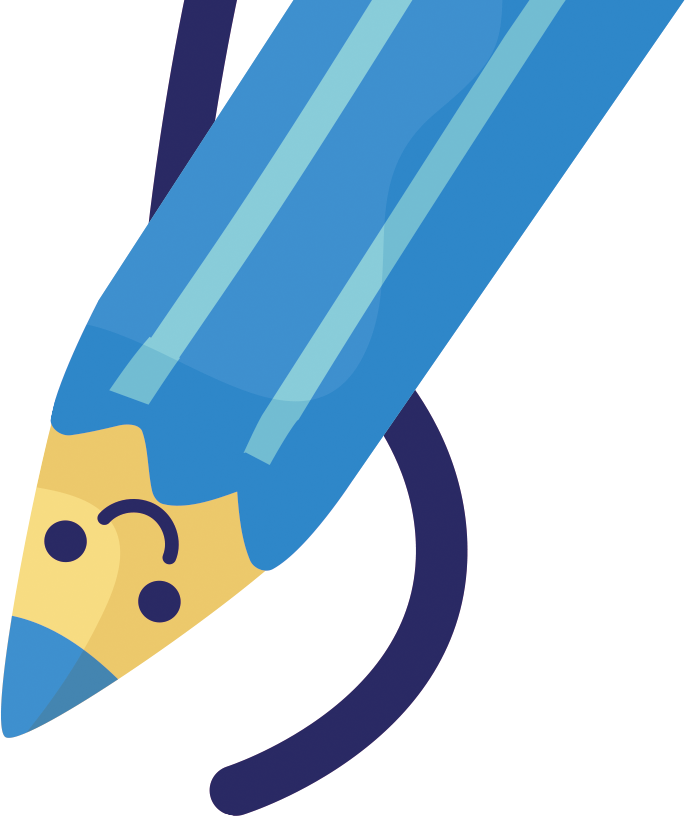 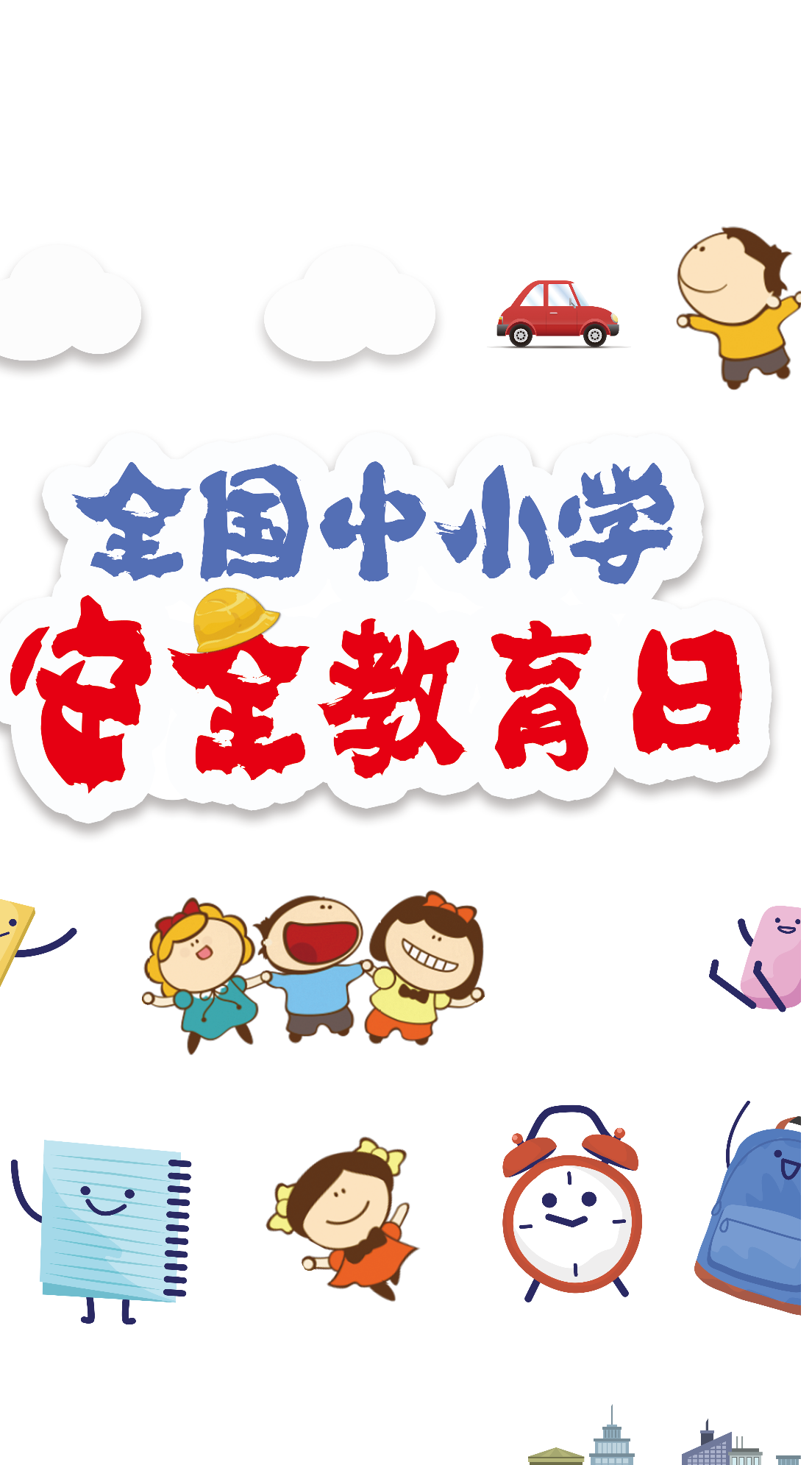 vừa là một anh hùng phi thường với vẻ đẹp lí tưởng.
1. Nêu vấn đề
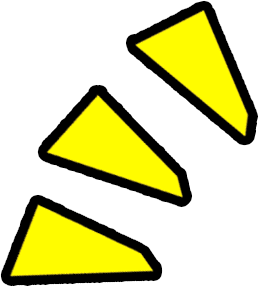 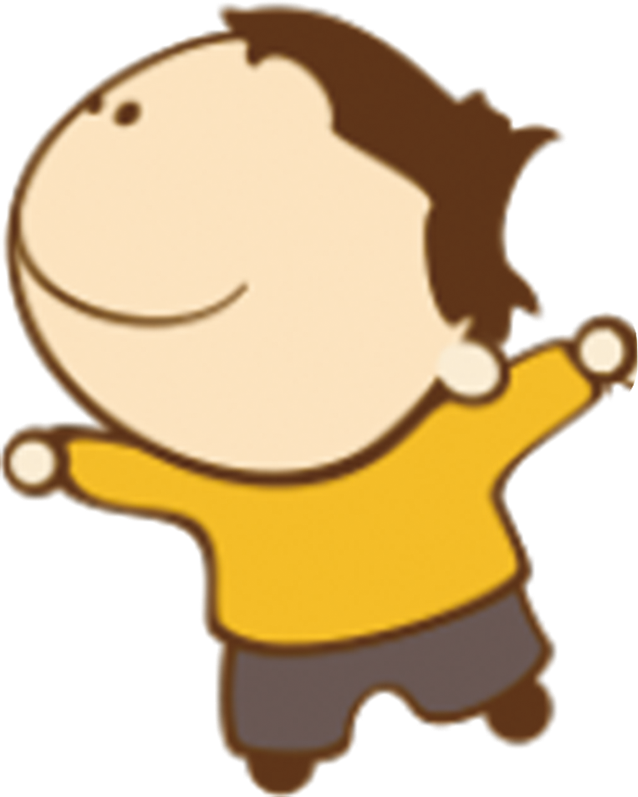 Với những vẻ đẹp giản dị, gần gũi.
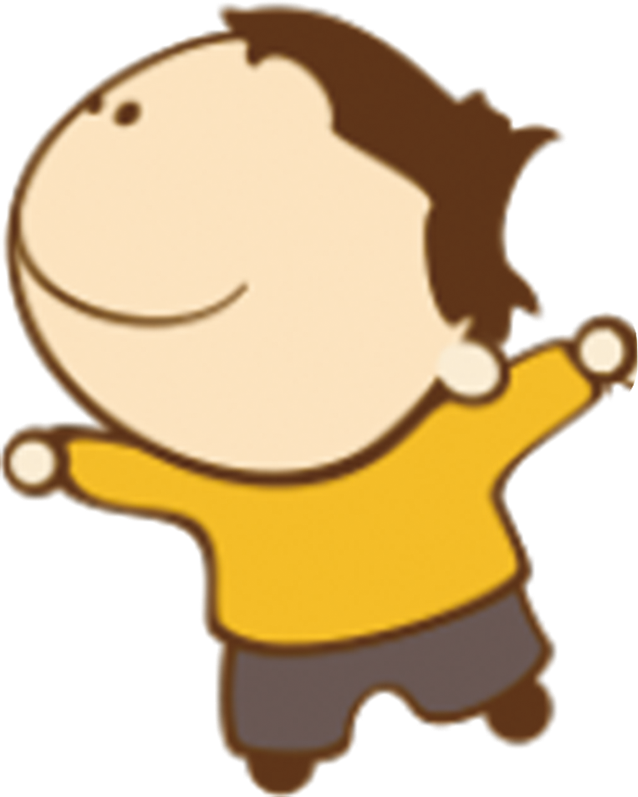 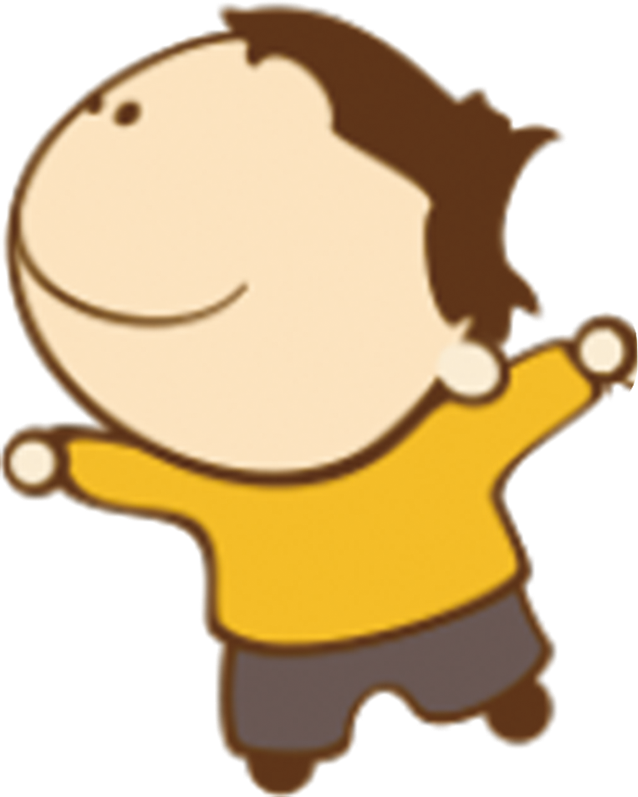 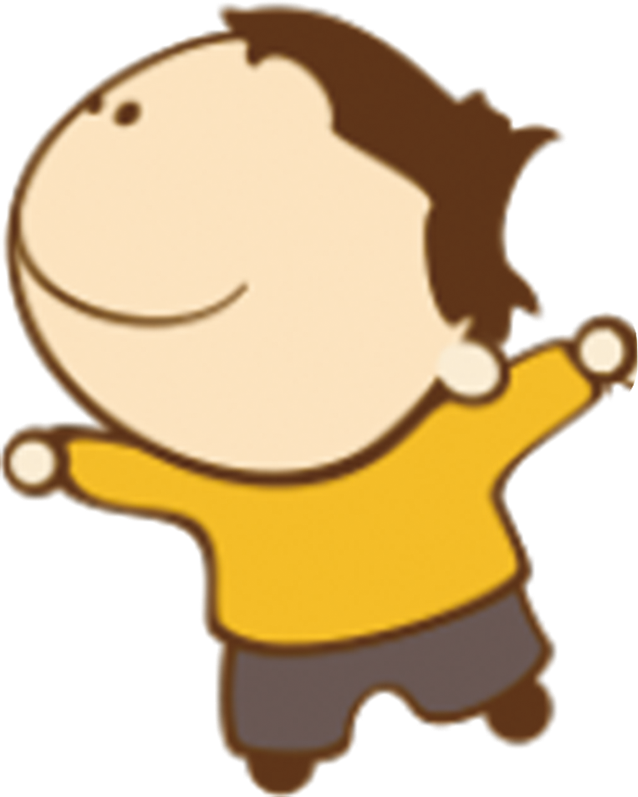 Nhân vật Thánh Gióng được xây dựng rất đặc sắc.
vừa là một con người trần thế.
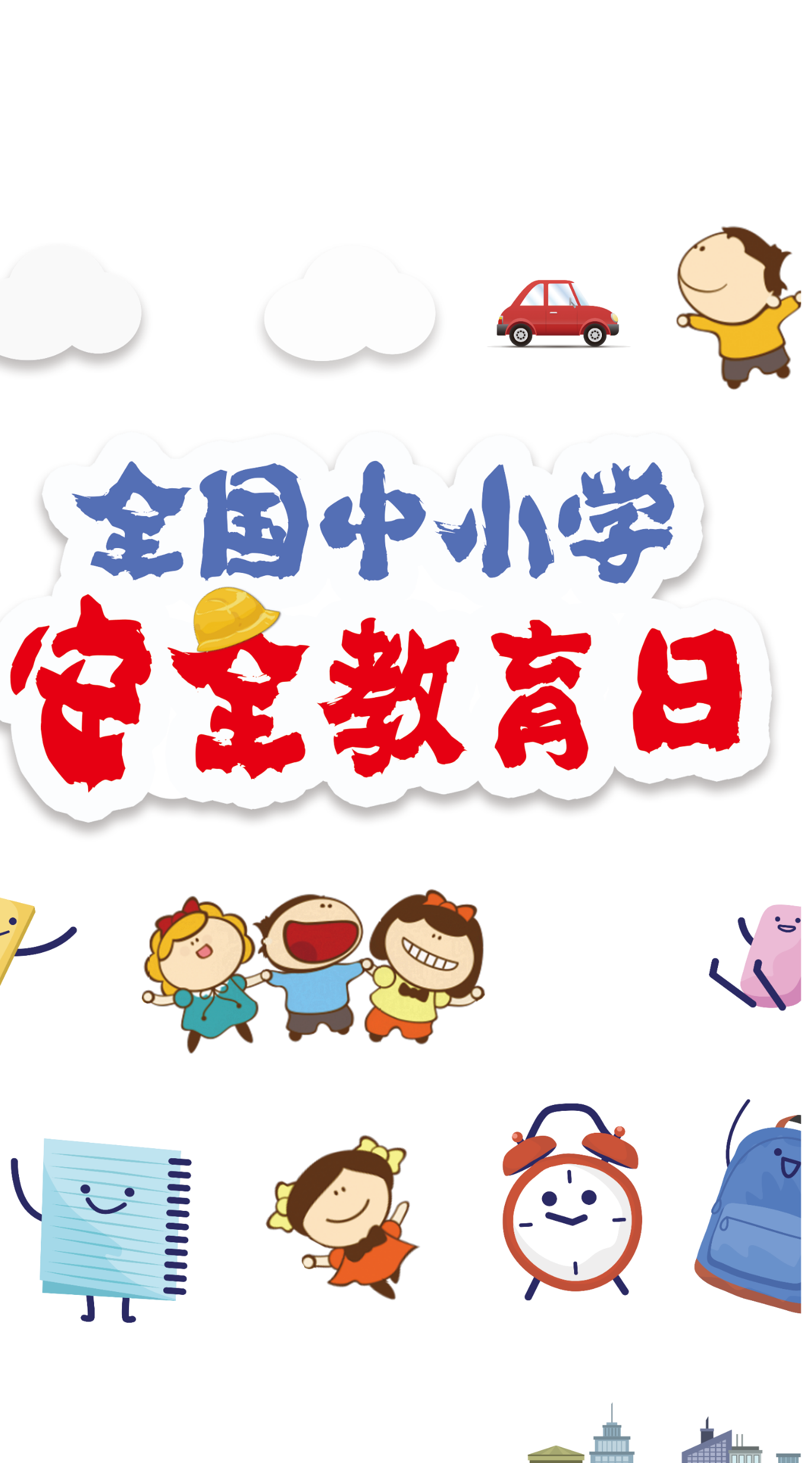 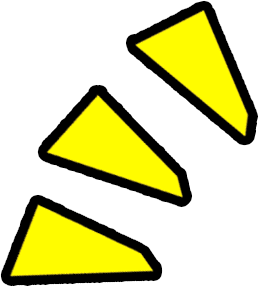 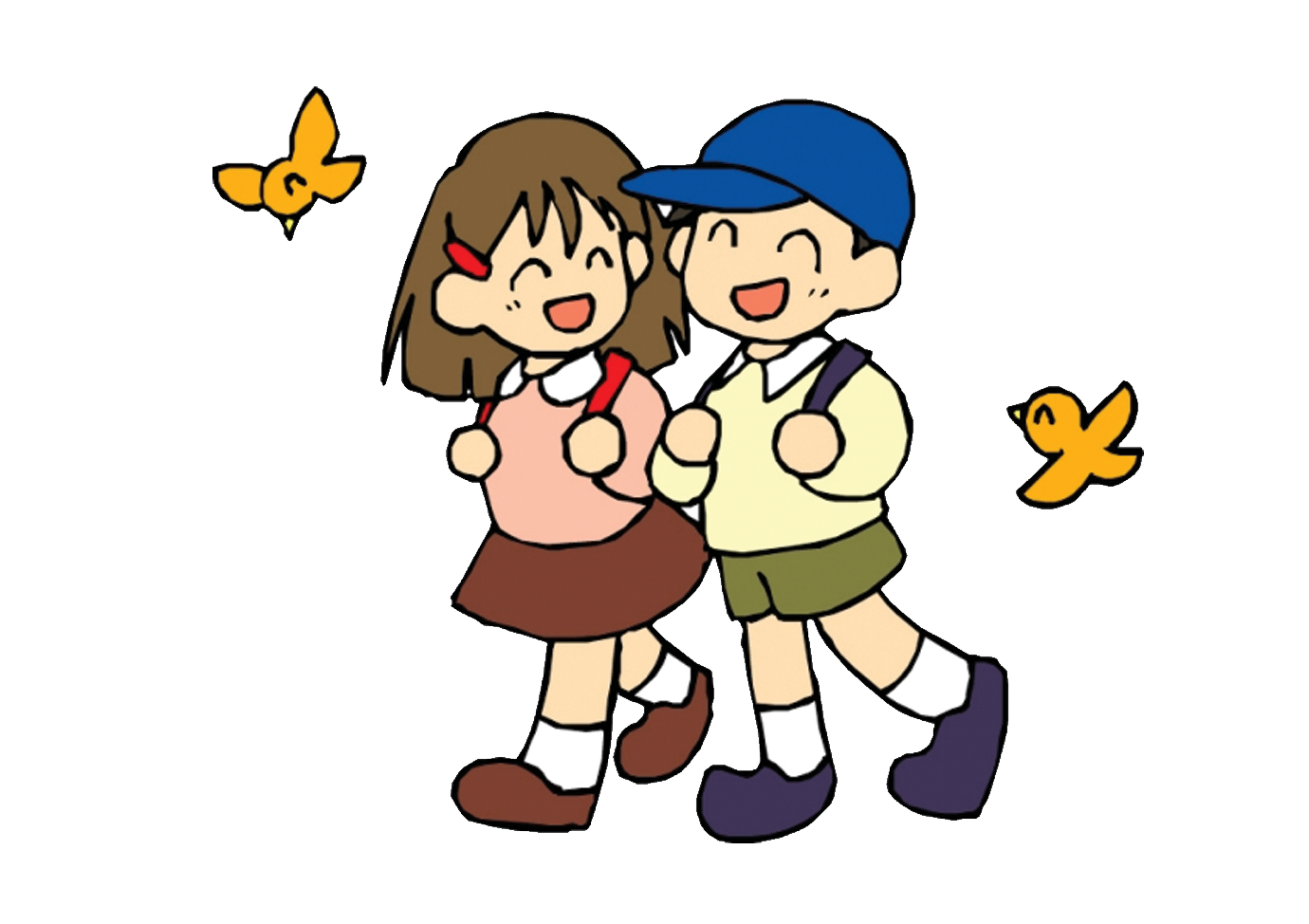 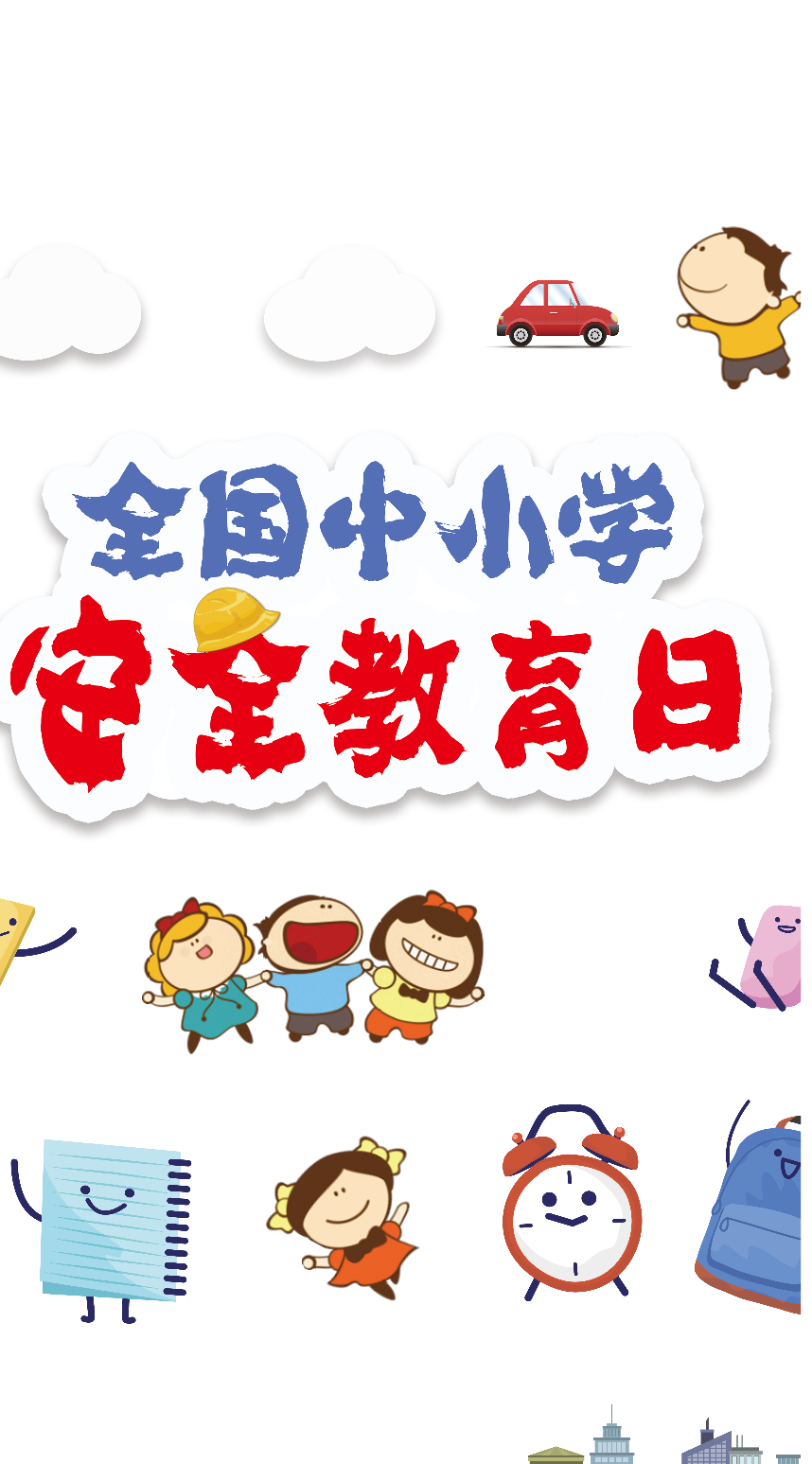 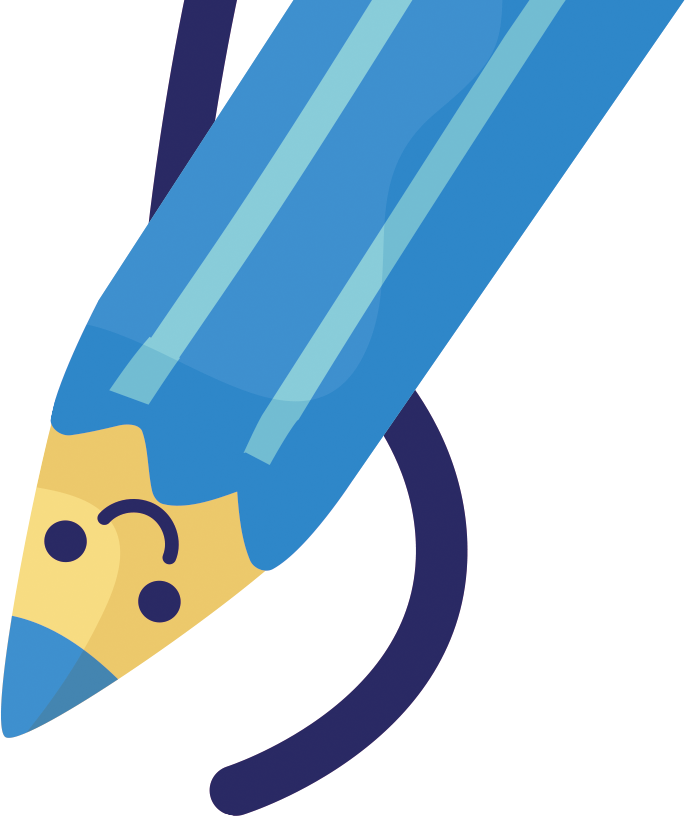 2. Giải quyết vấn đề
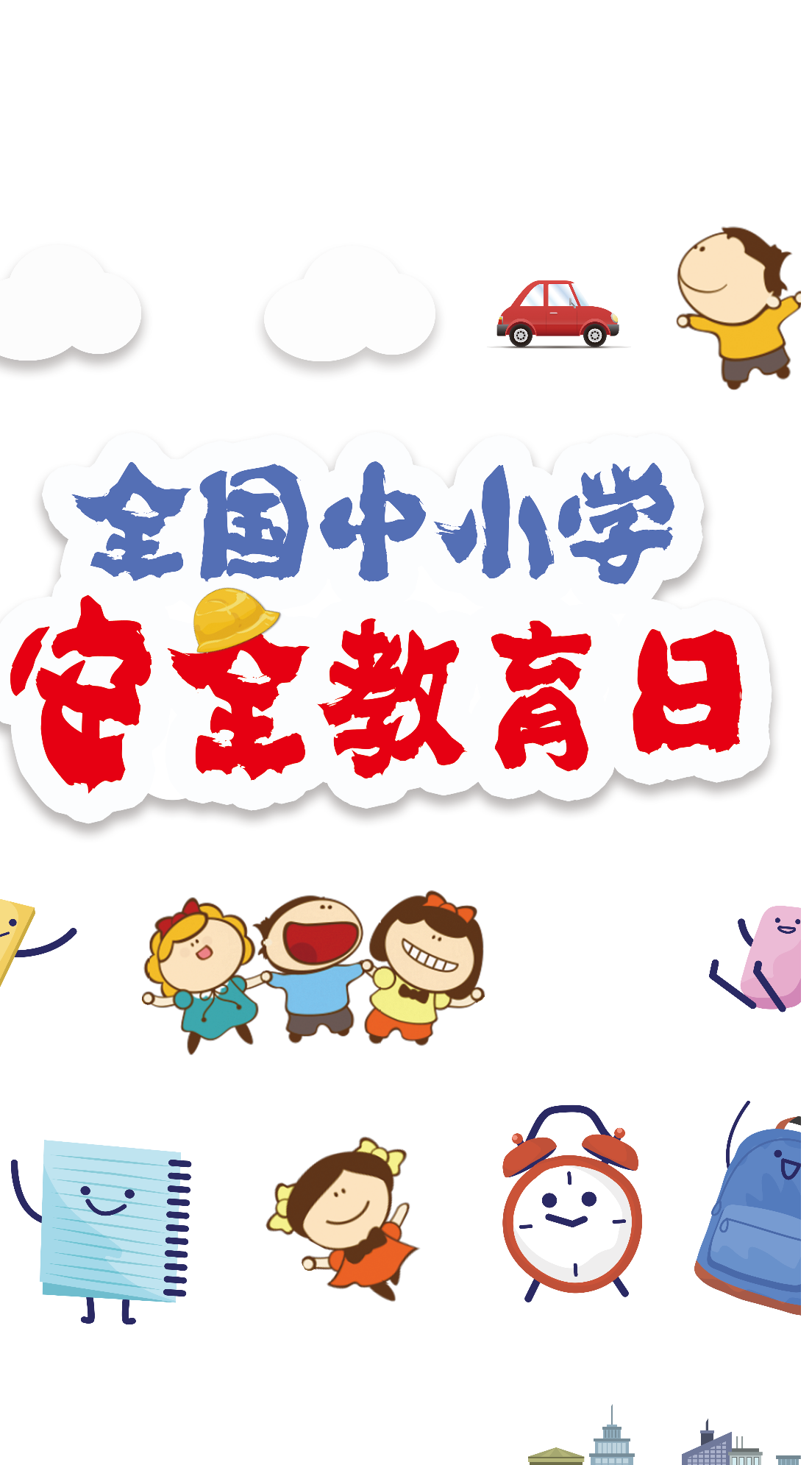 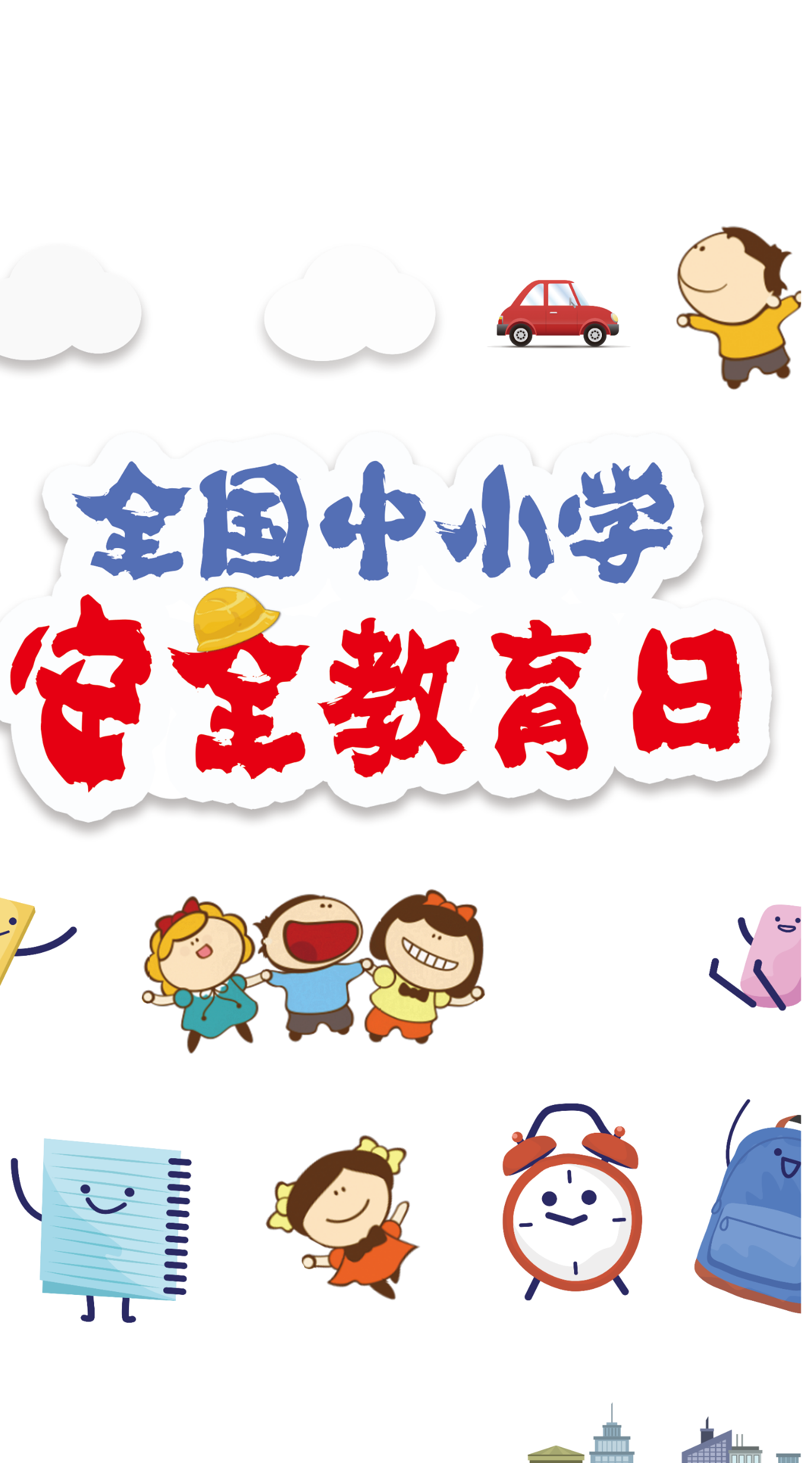 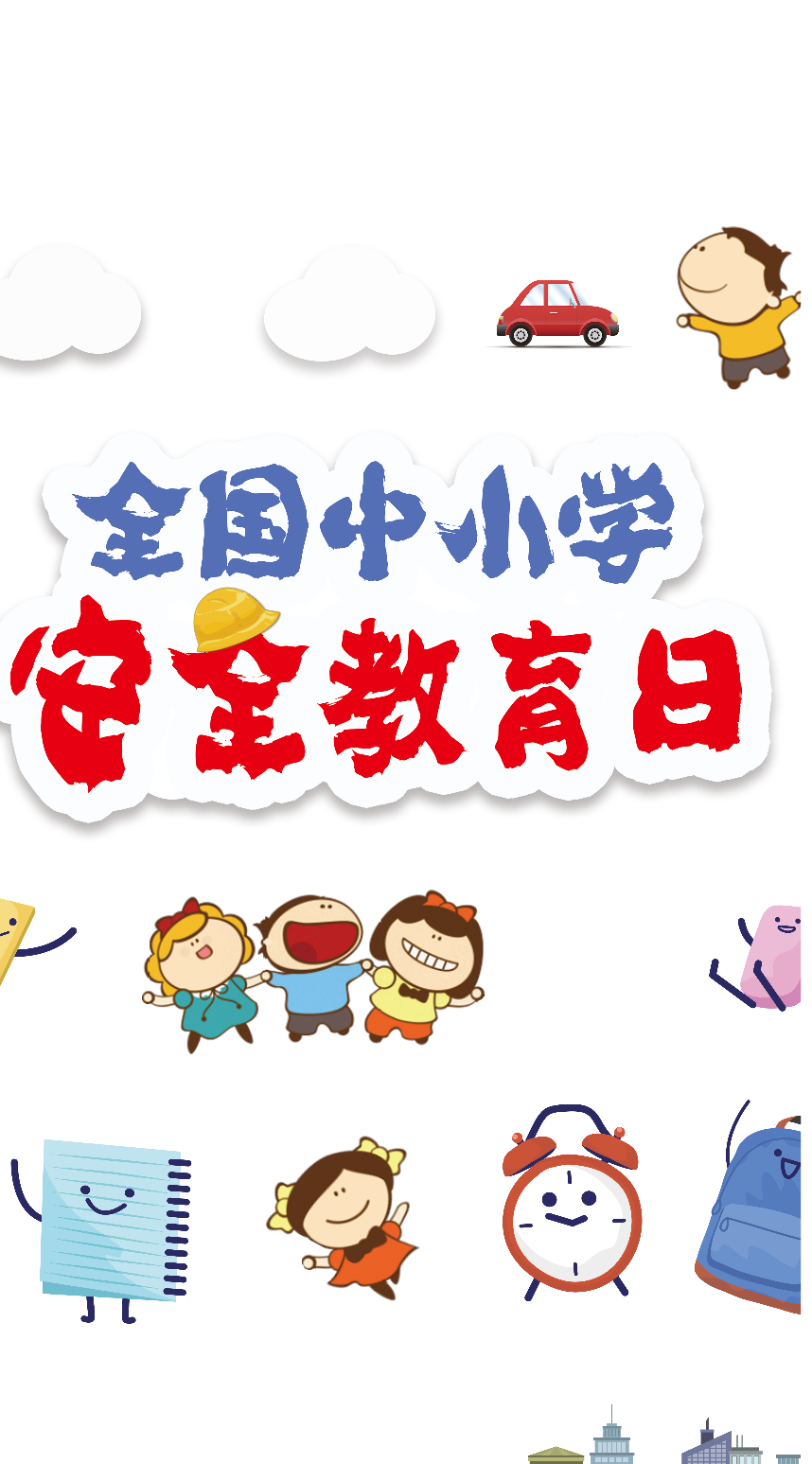 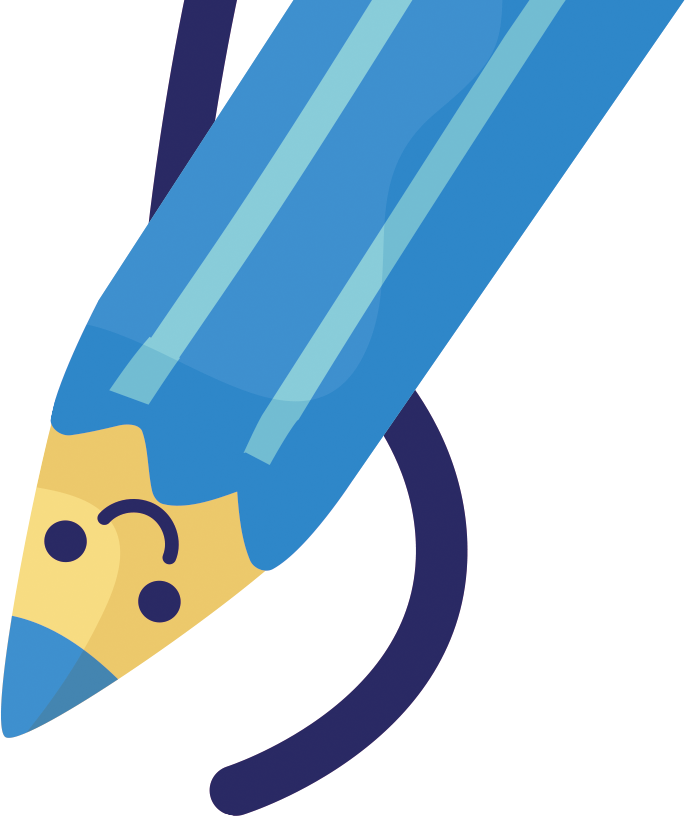 2. Giải quyết vấn đề
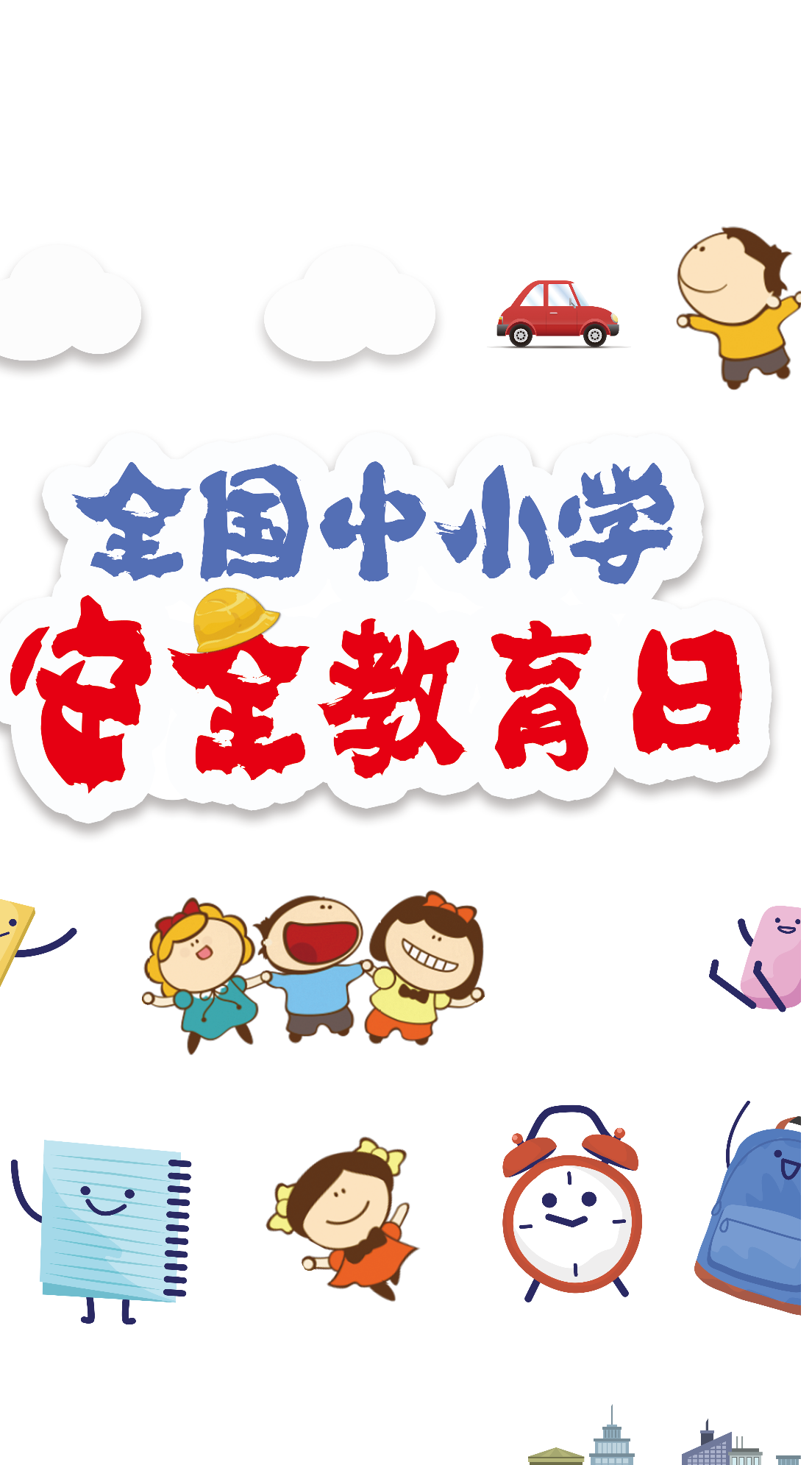 Ý kiến 1: Thánh Gióng là một người anh hùng phi thường.
- Sự thụ thai thần kì.
- Sức mạnh, ý chí phi thường.
Gióng có nguồn gốc siêu nhiên, thần thánh khác thường.
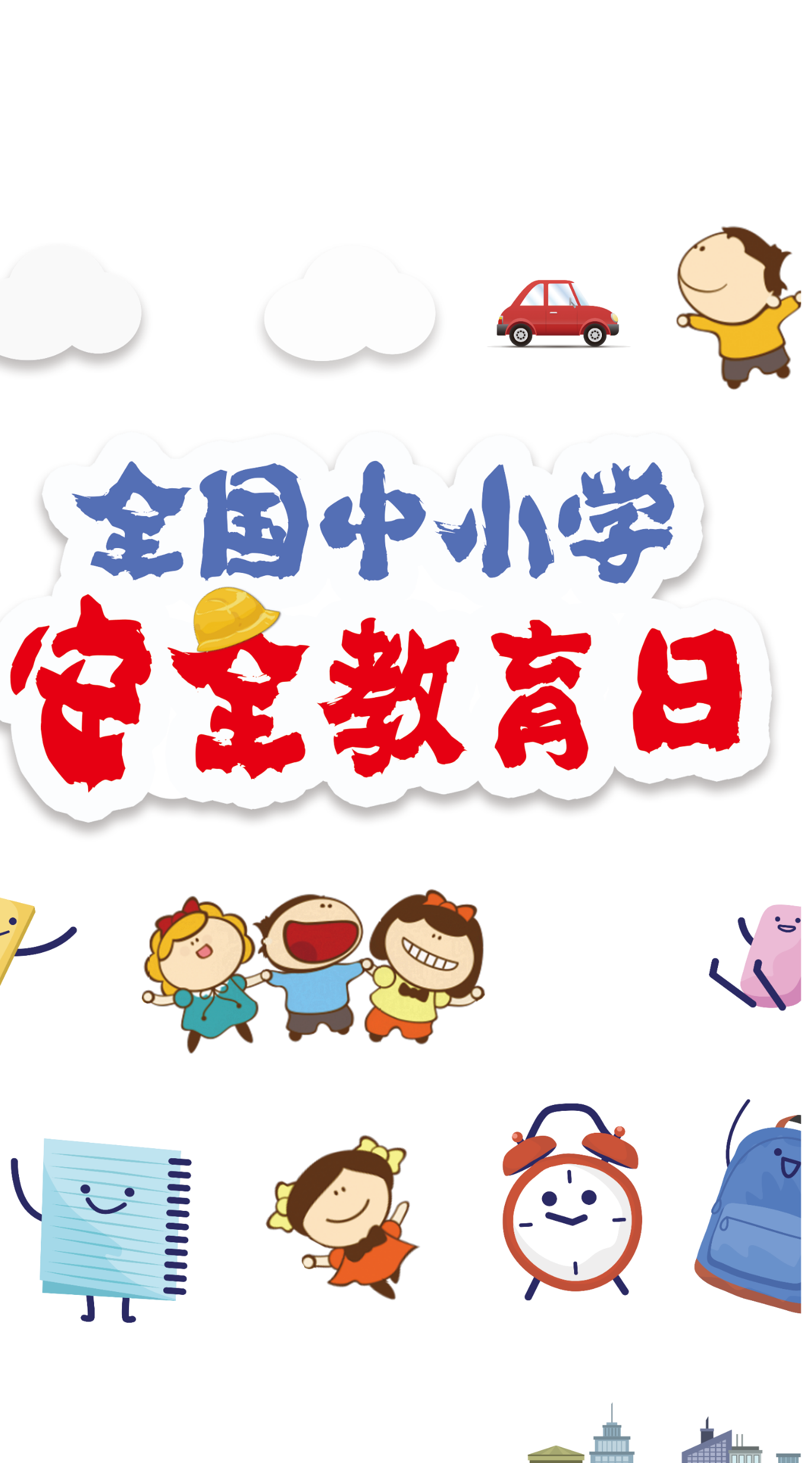 Nguồn gốc, lai lịch của Gióng rõ ràng, cụ thể, xác định.
Người làng Phù Đổng, nước Văn Lang, đời Hùng Vương thứ sáu.
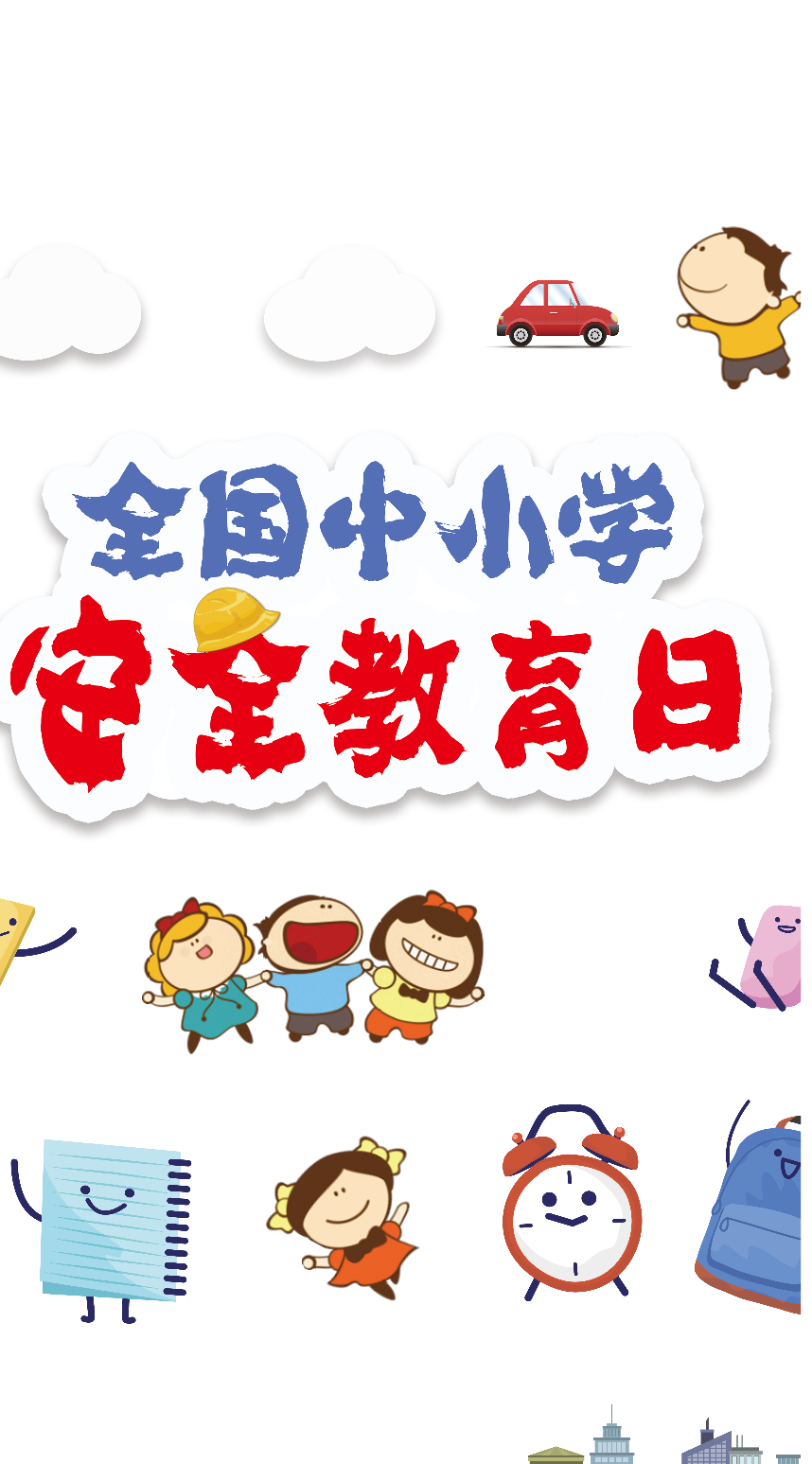 Dù có siêu nhiên đến đâu, Gióng vẫn phải “nằm trong bụng mẹ”, “uống nước, ăn cơm với cà”, mặc quần áo bằng vải của dân làng Phù Đổng, ngựa sắt, áo giáp sắt do vua Hùng tập hợp thợ rèn tài giỏi trong nước đúc nên.
Quá trình ra đời, trưởng thành, đánh giặc gần với những người dân bình dị.
Ý kiến 2: Thánh Gióng là một con người trần thế bình thường.
Hình ảnh cậu bé Gióng nằm im không nói, không cười nhưng khi giặc Ân xâm lăng thì vụt lớn đánh giặc thể hiện sức mạnh tiềm ẩn của nhân dân.
Thánh Gióng thể hiện sức mạnh của nhân dân trong công cuộc giữ nước.
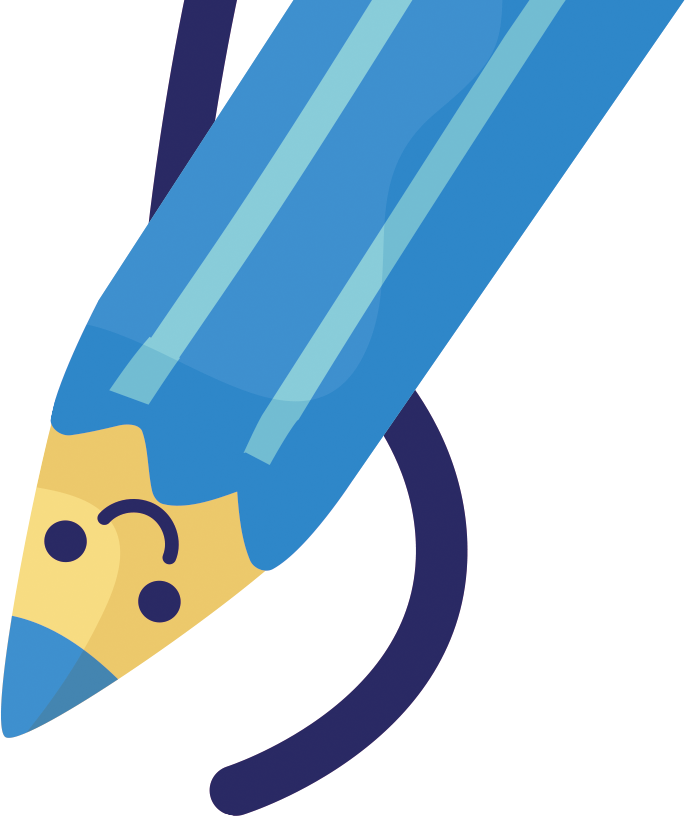 2. Giải quyết vấn đề
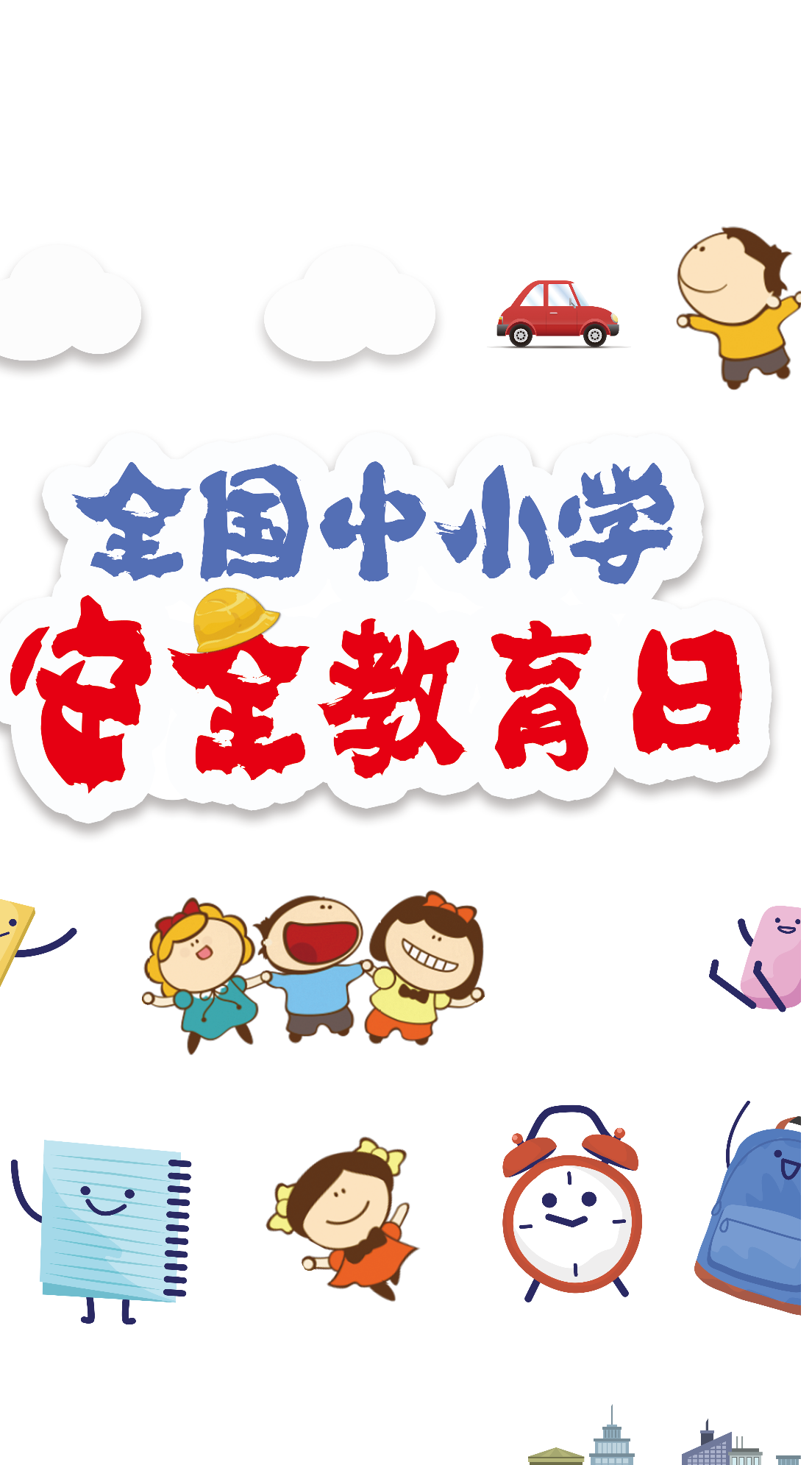 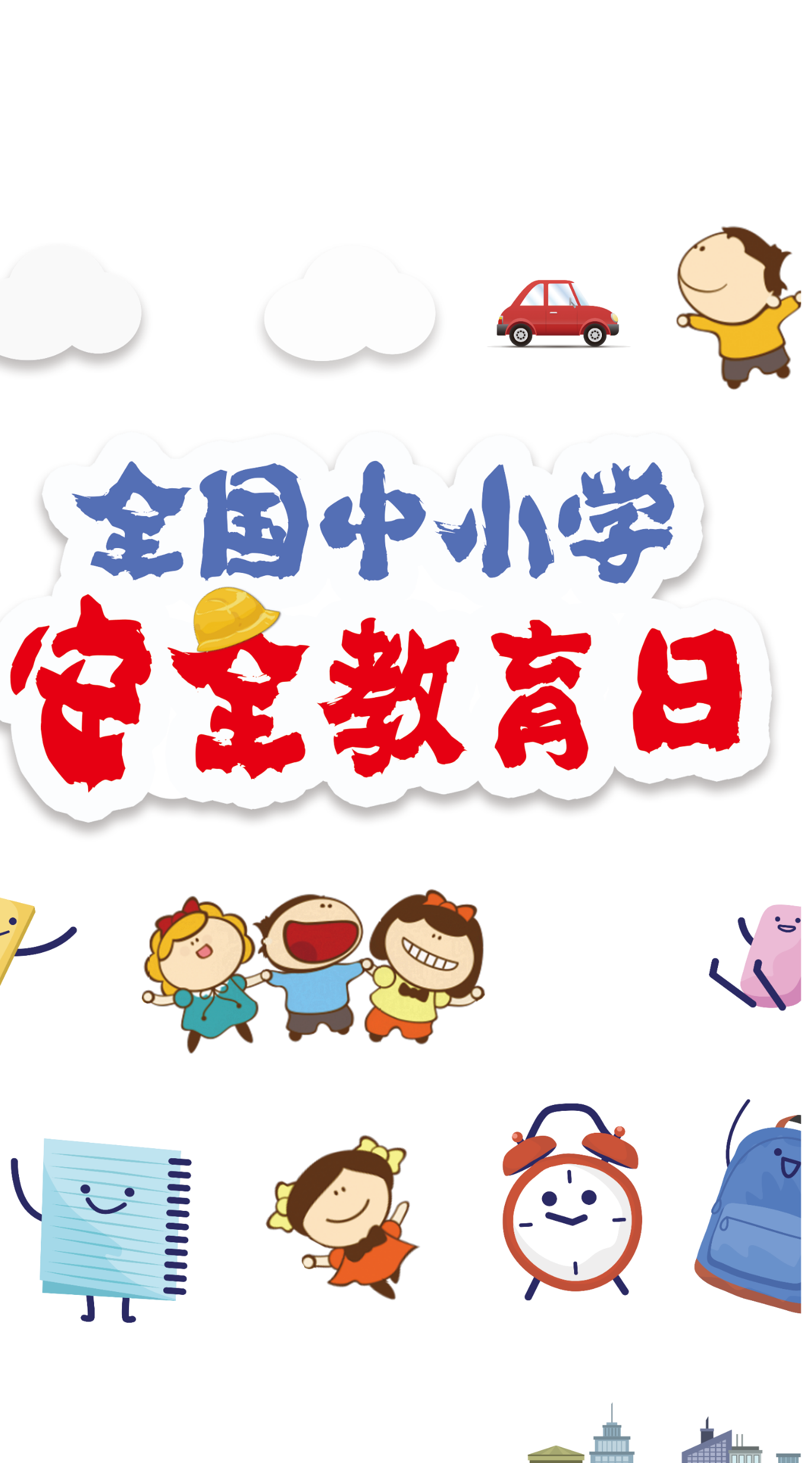 Em có nhận xét gì về những lí lẽ và dẫn chứng mà tác giả đưa ra?
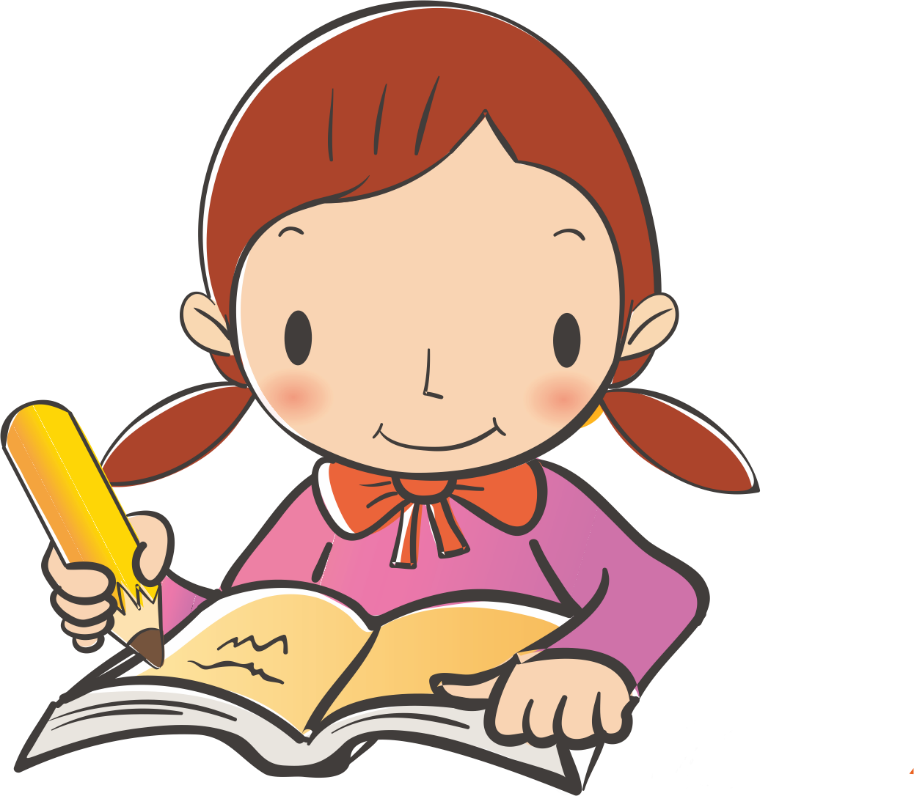 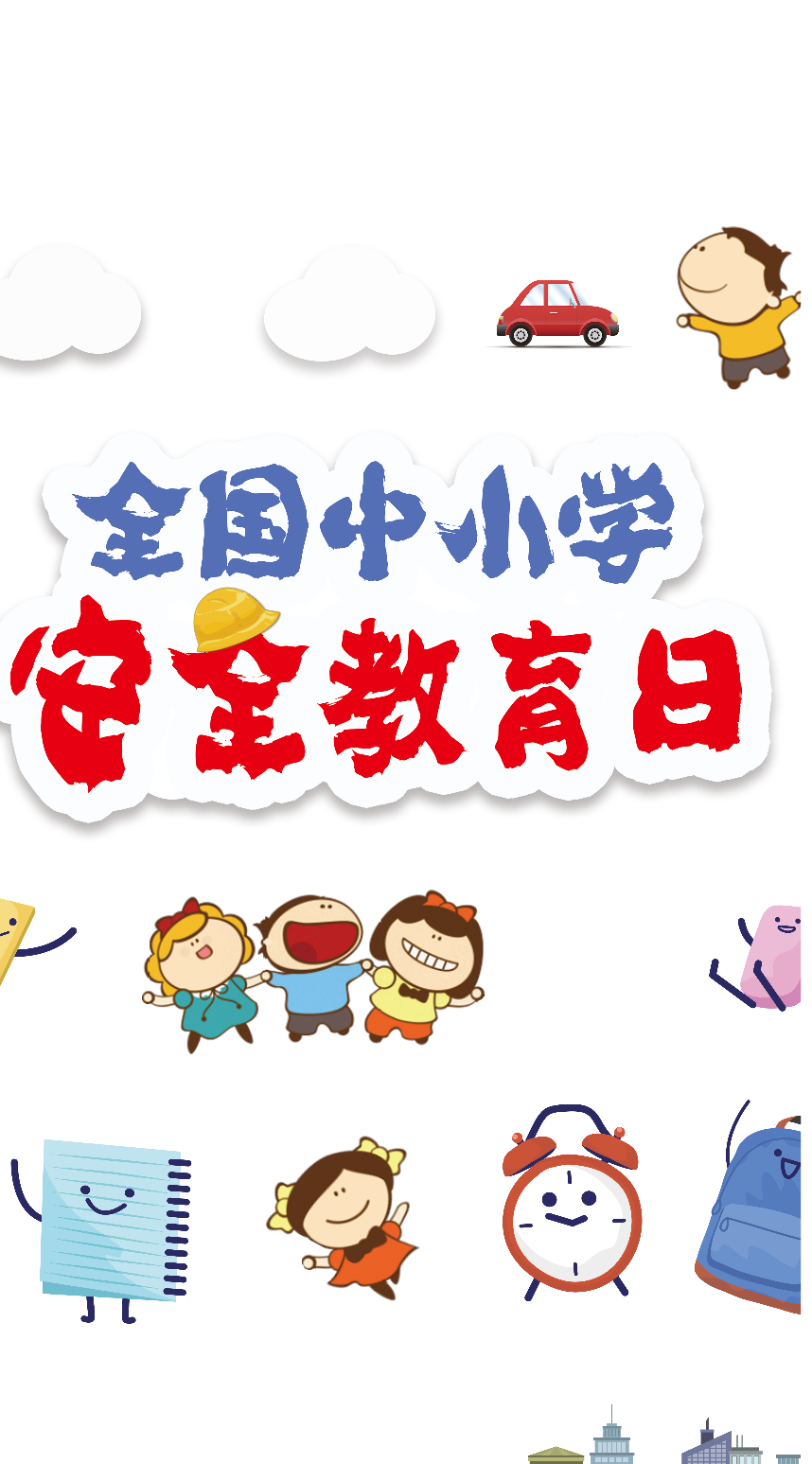 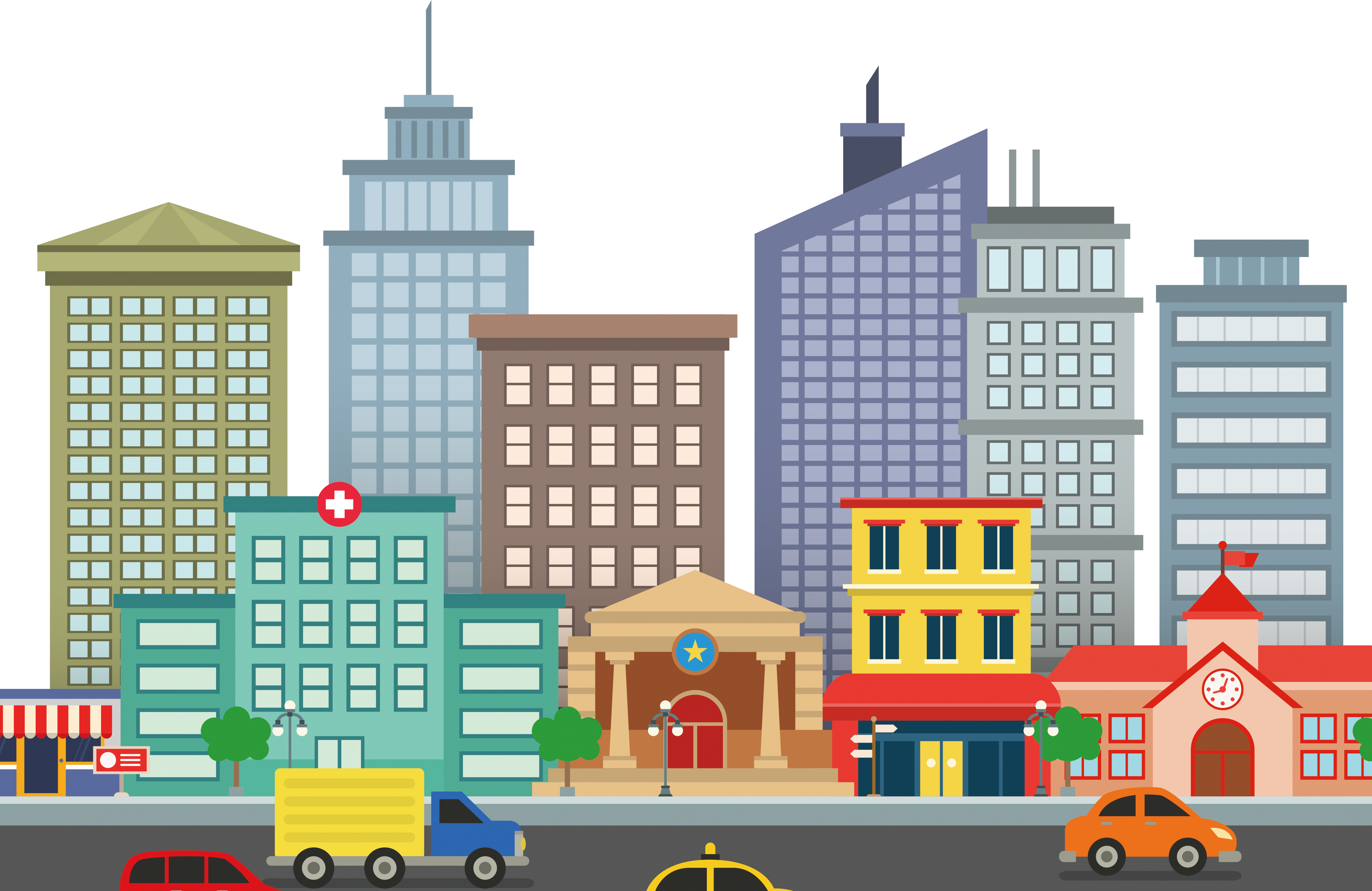 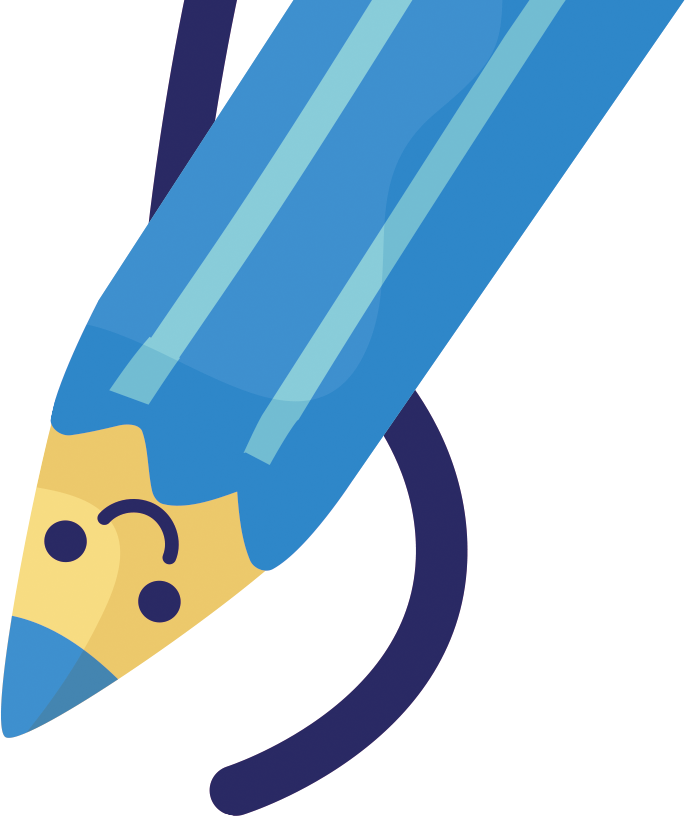 Nhận xét
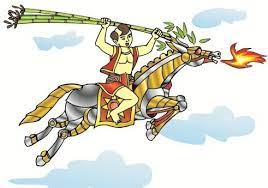 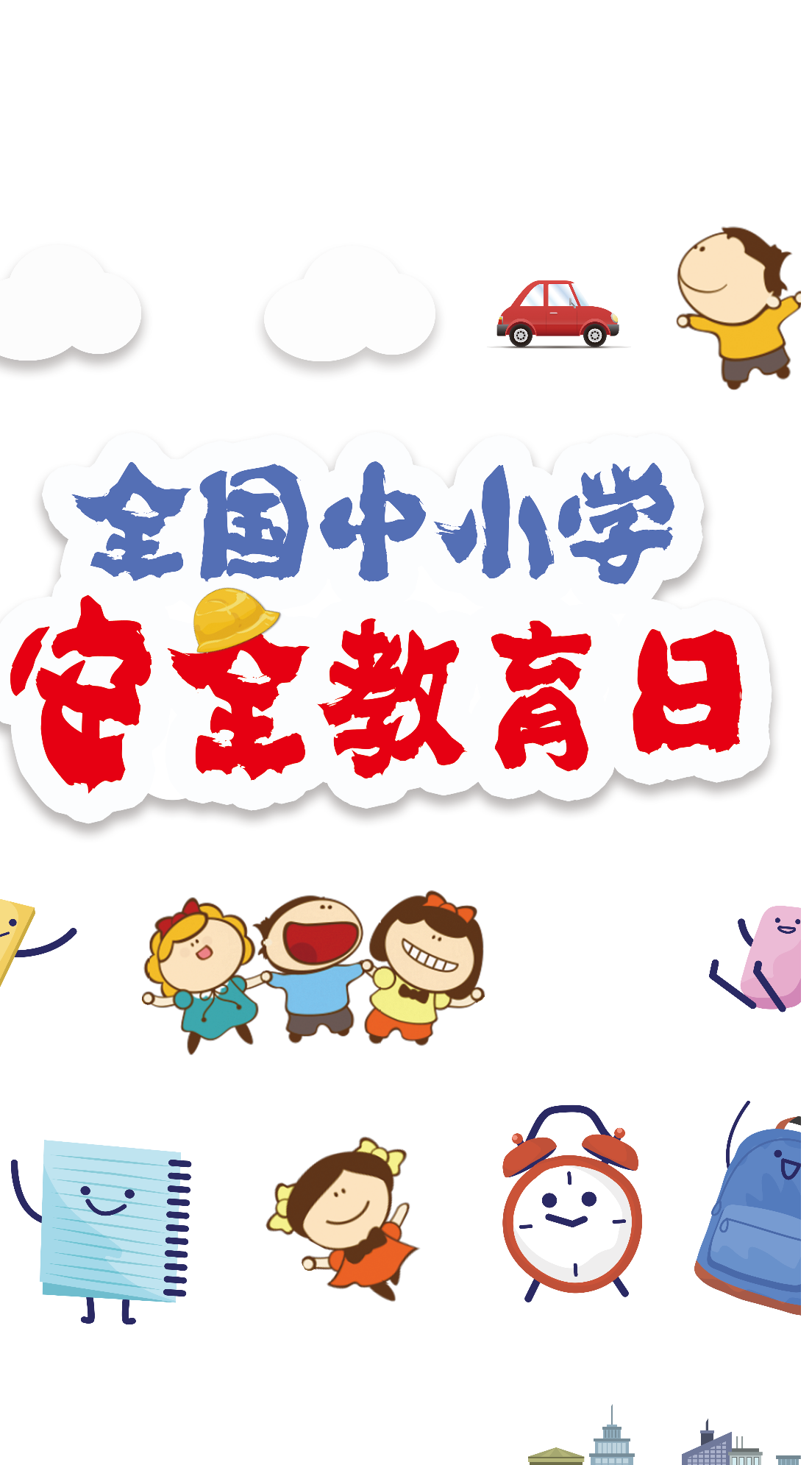 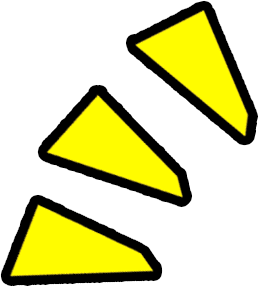 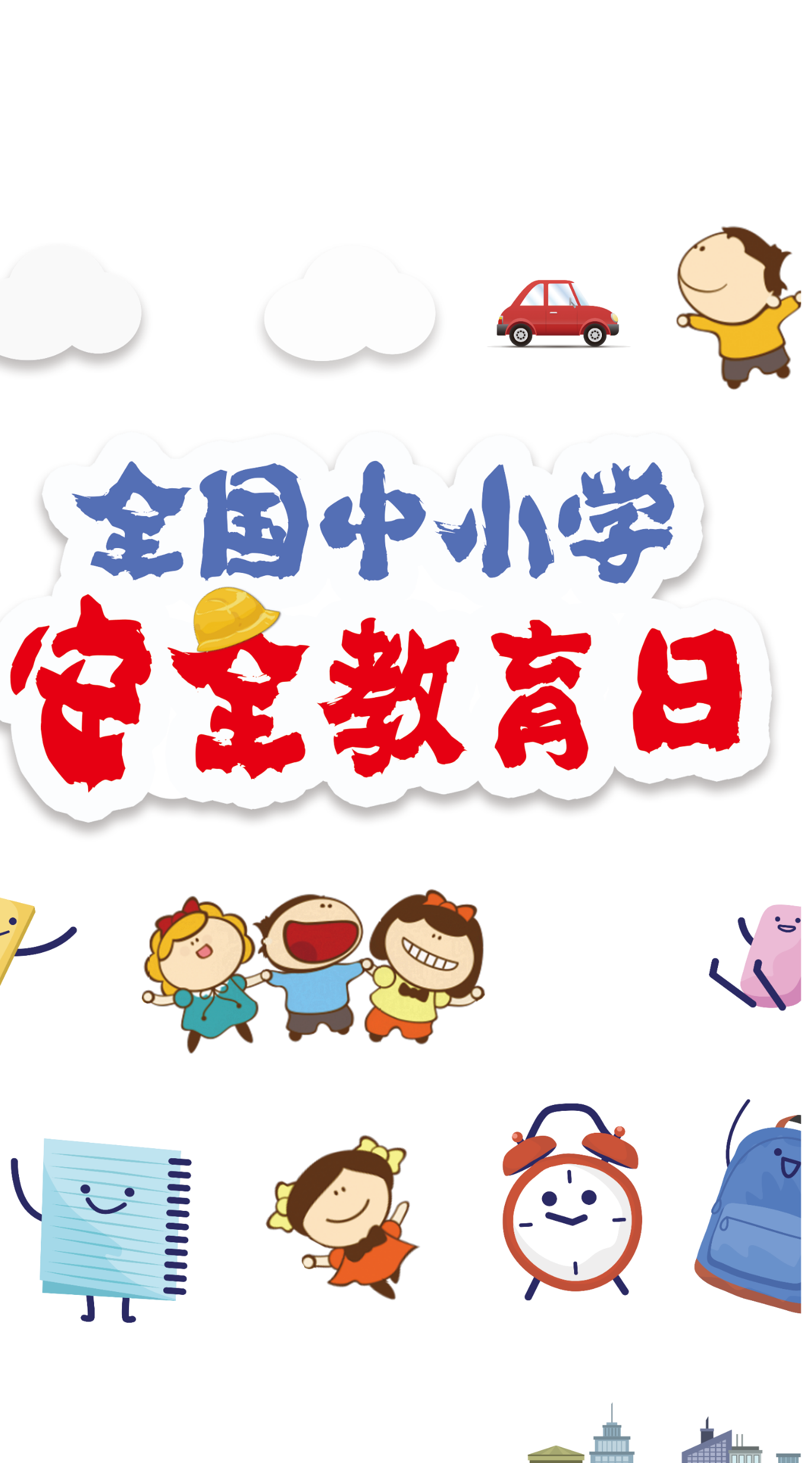 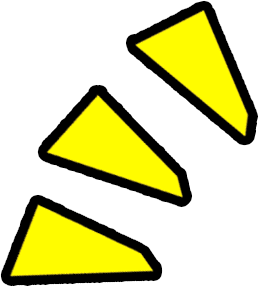 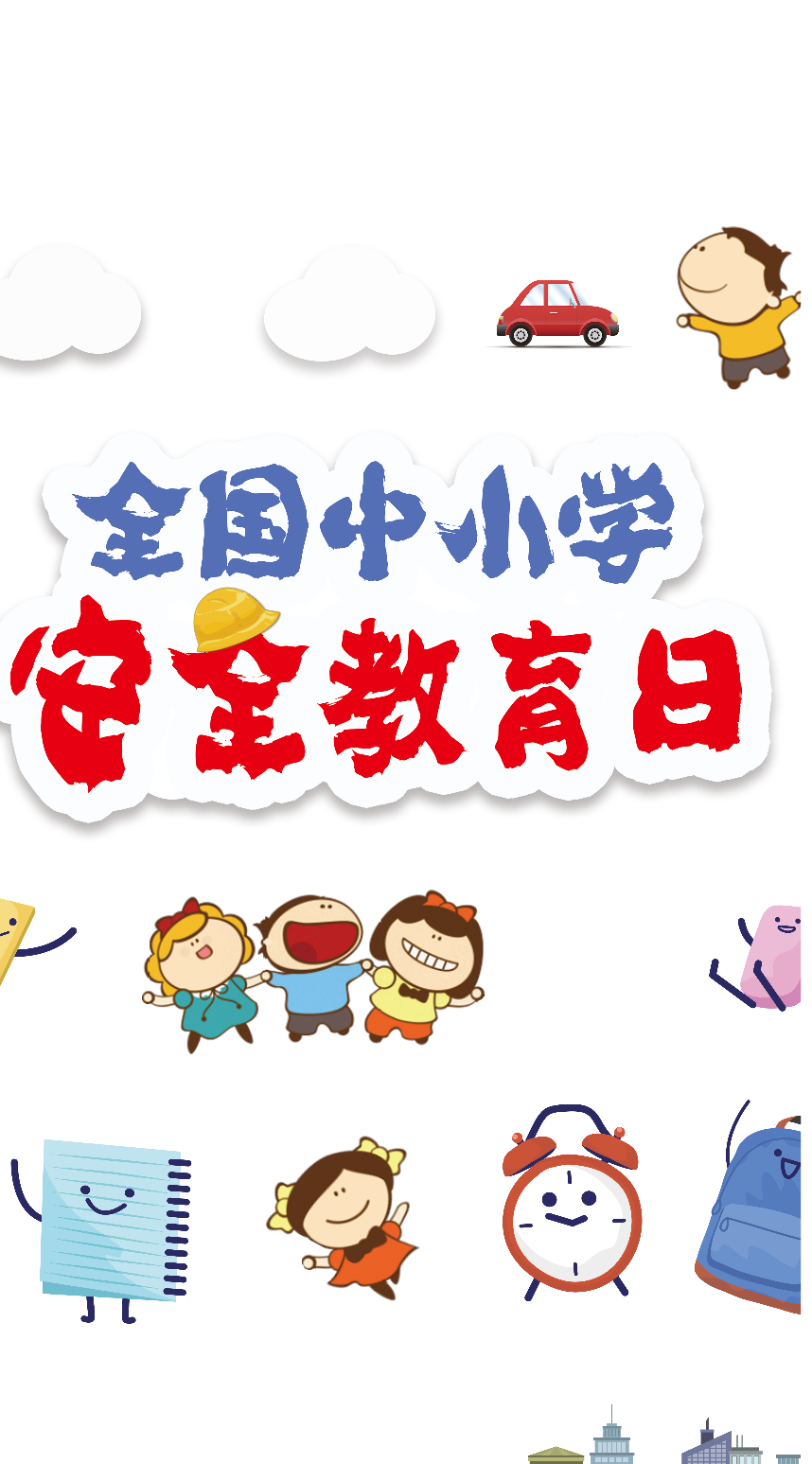 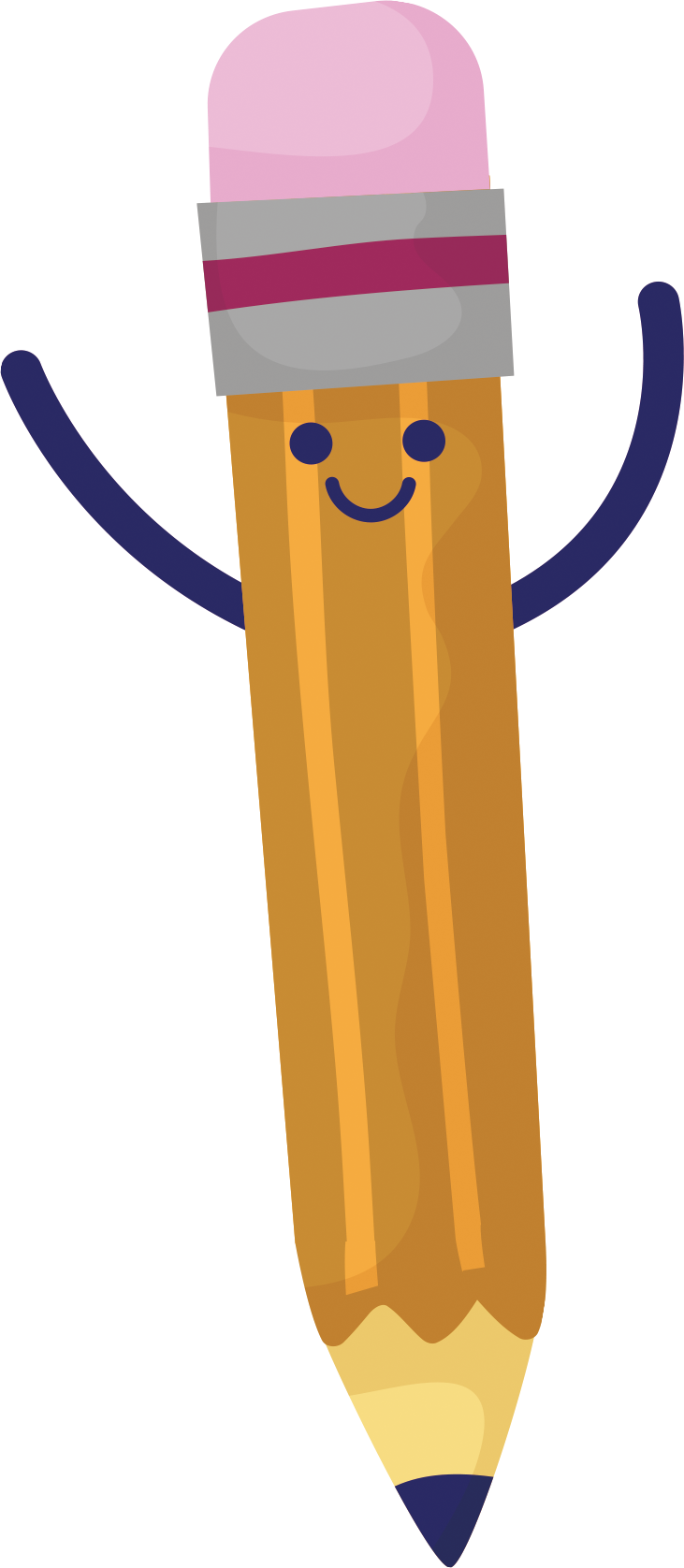 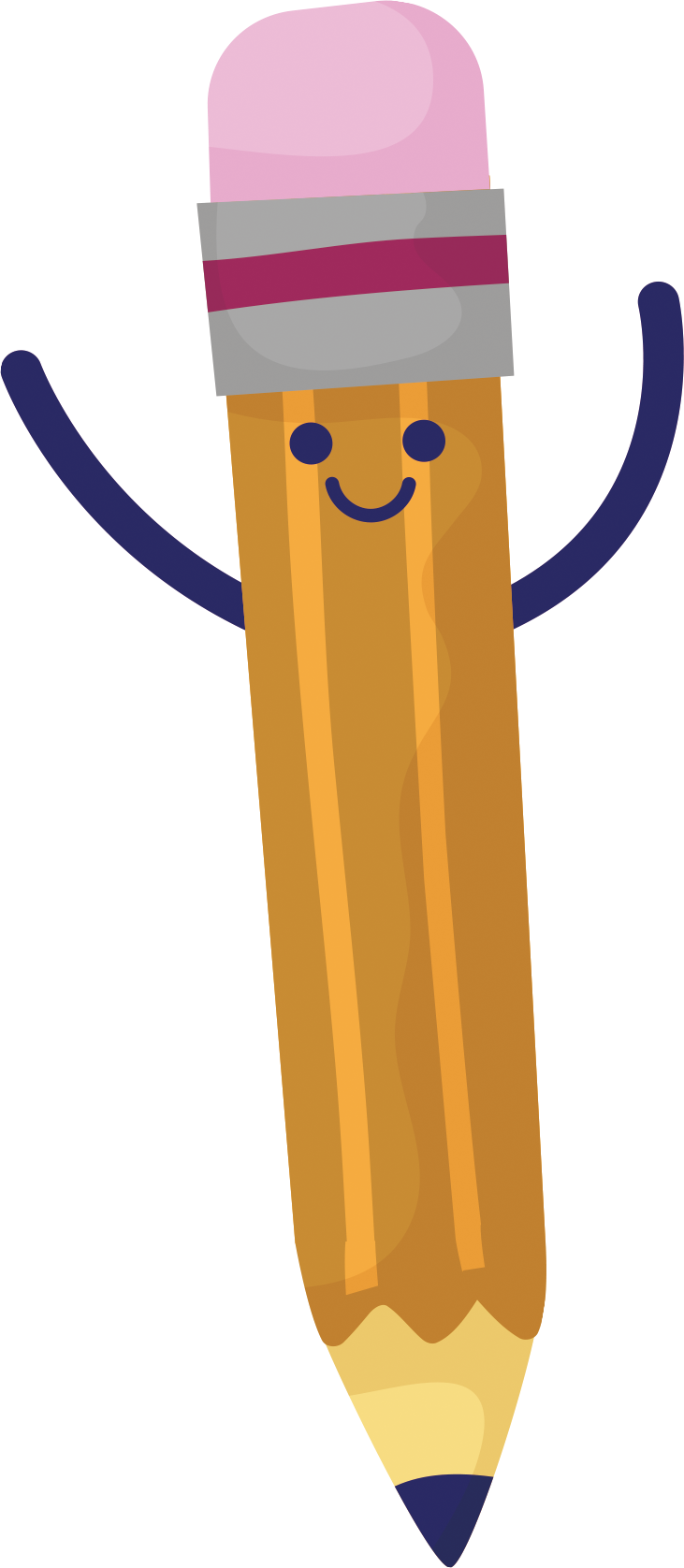 Hệ thống các ý kiến, lí lẽ, bằng chứng được sắp xếp logic, rõ ràng
Thể hiện được những nhận định của tác giả về nhân vật Thánh Gióng trong hai vẻ đẹp.
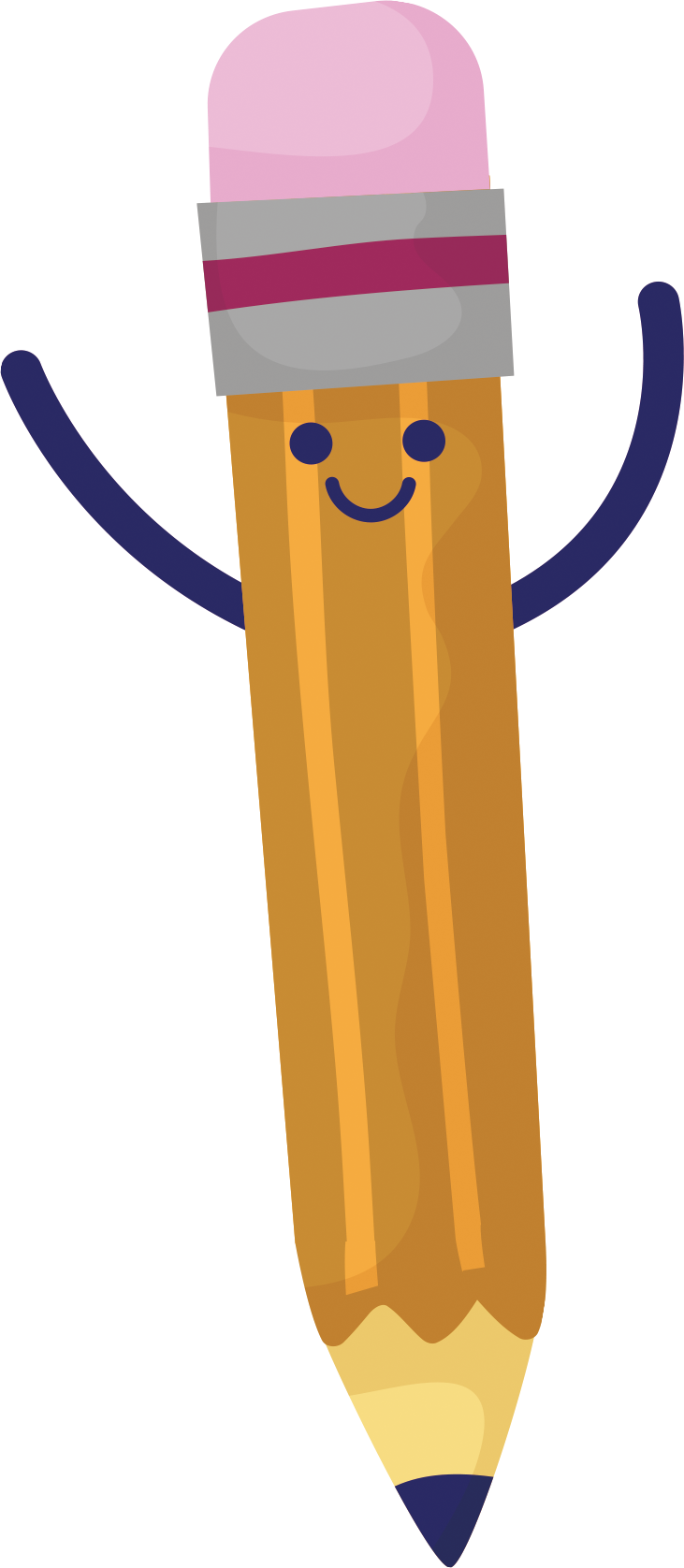 Phi thường nhưng cũng rất đời thường.
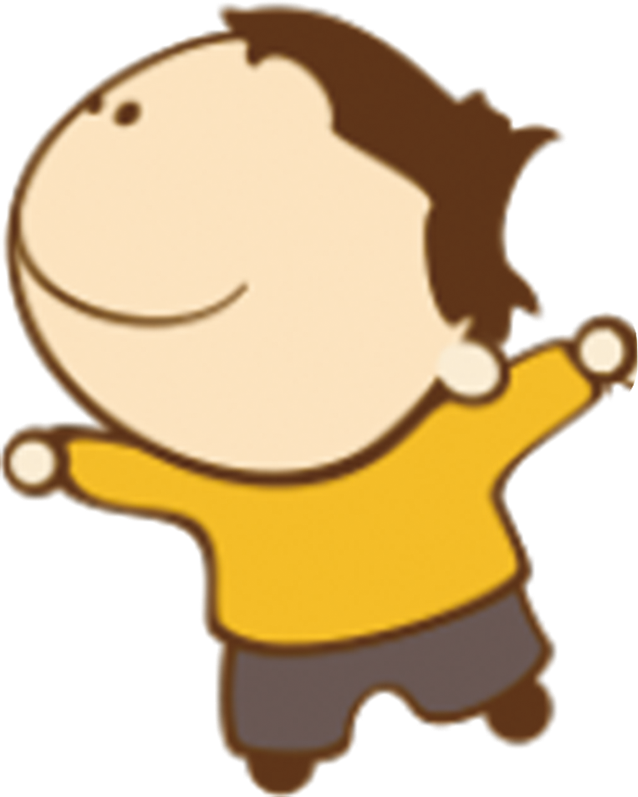 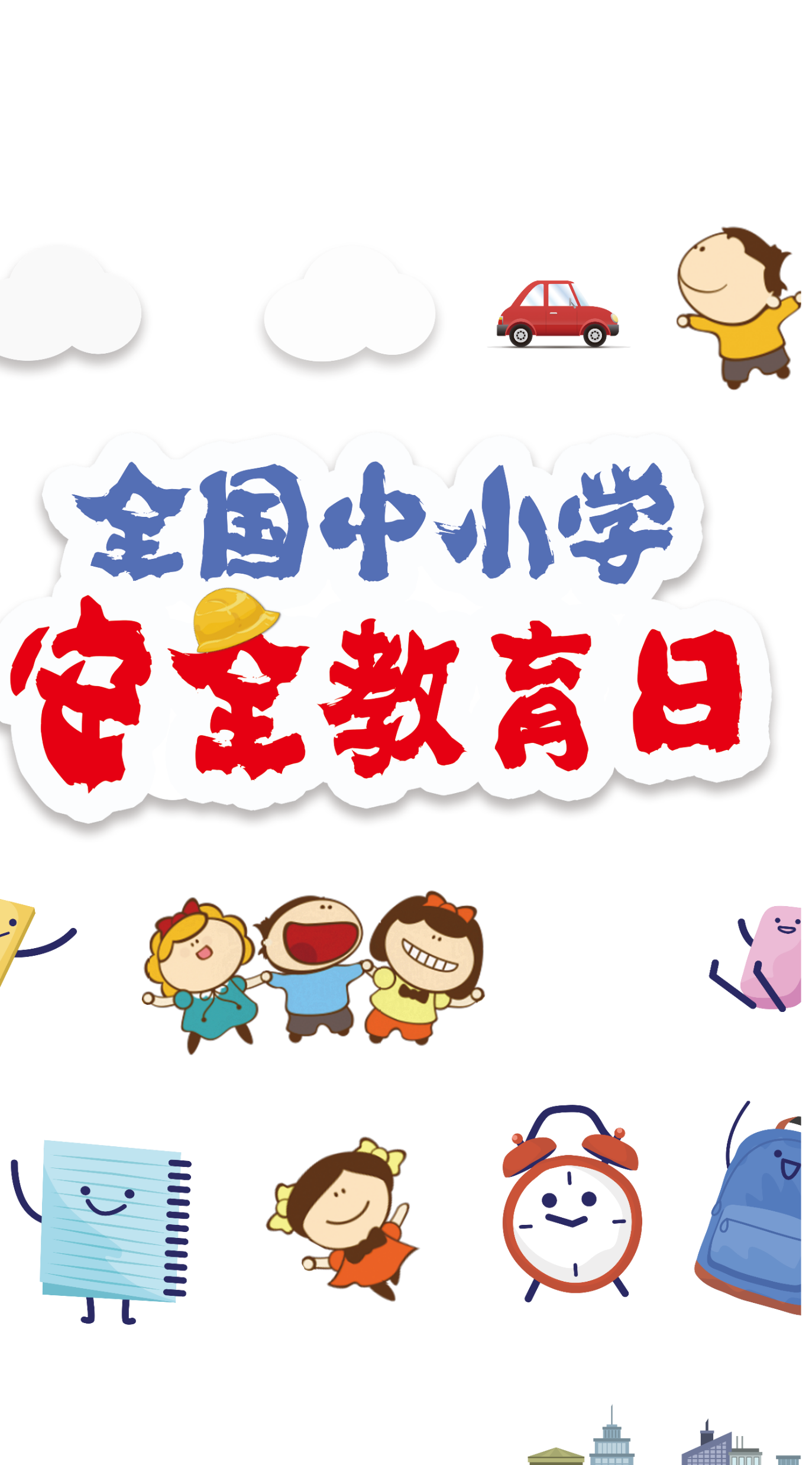 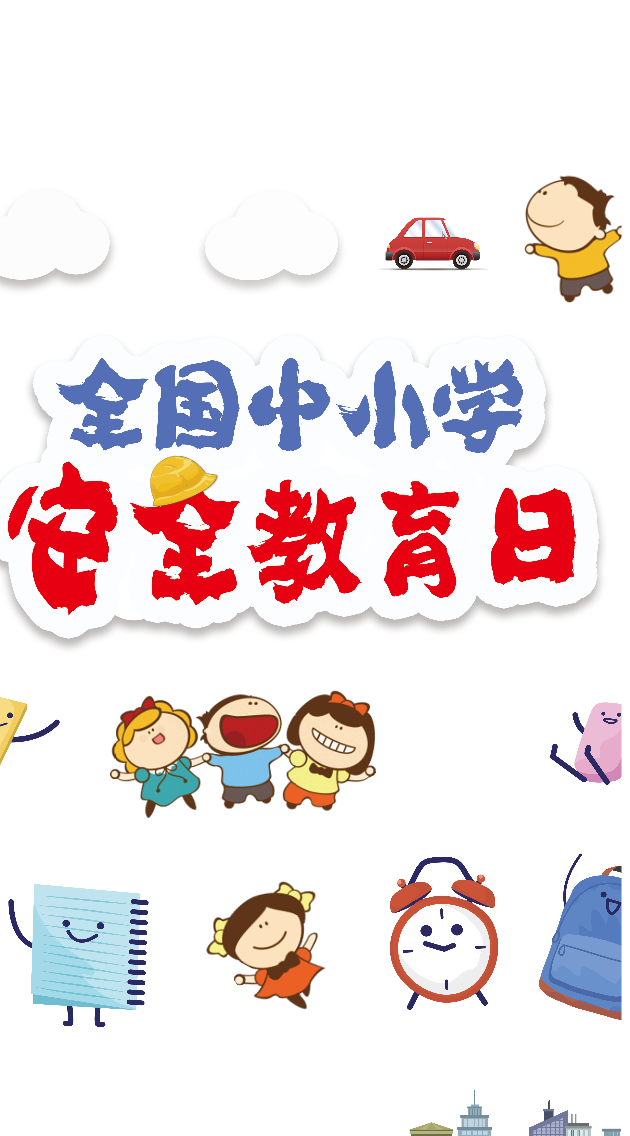 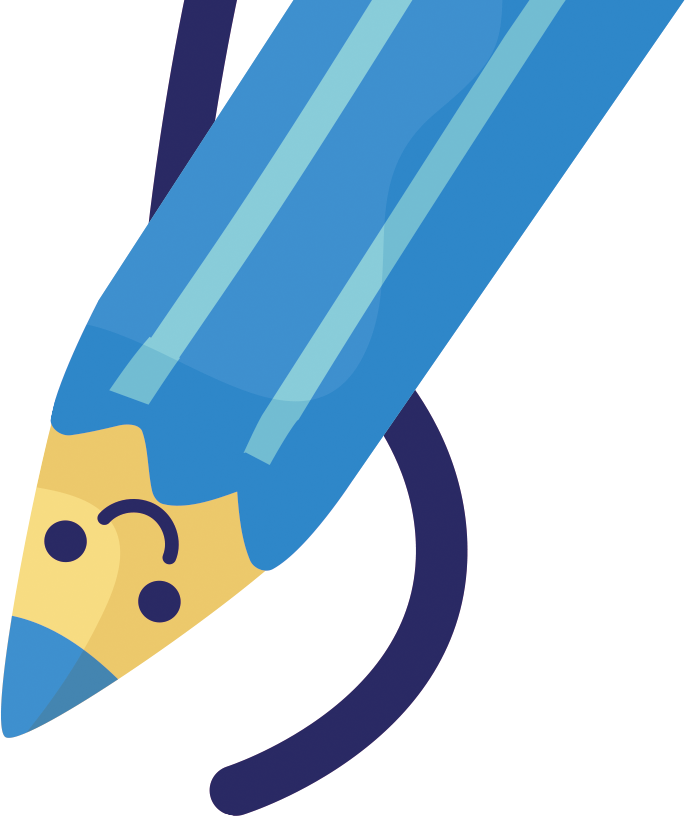 3. Kết thúc vấn đề
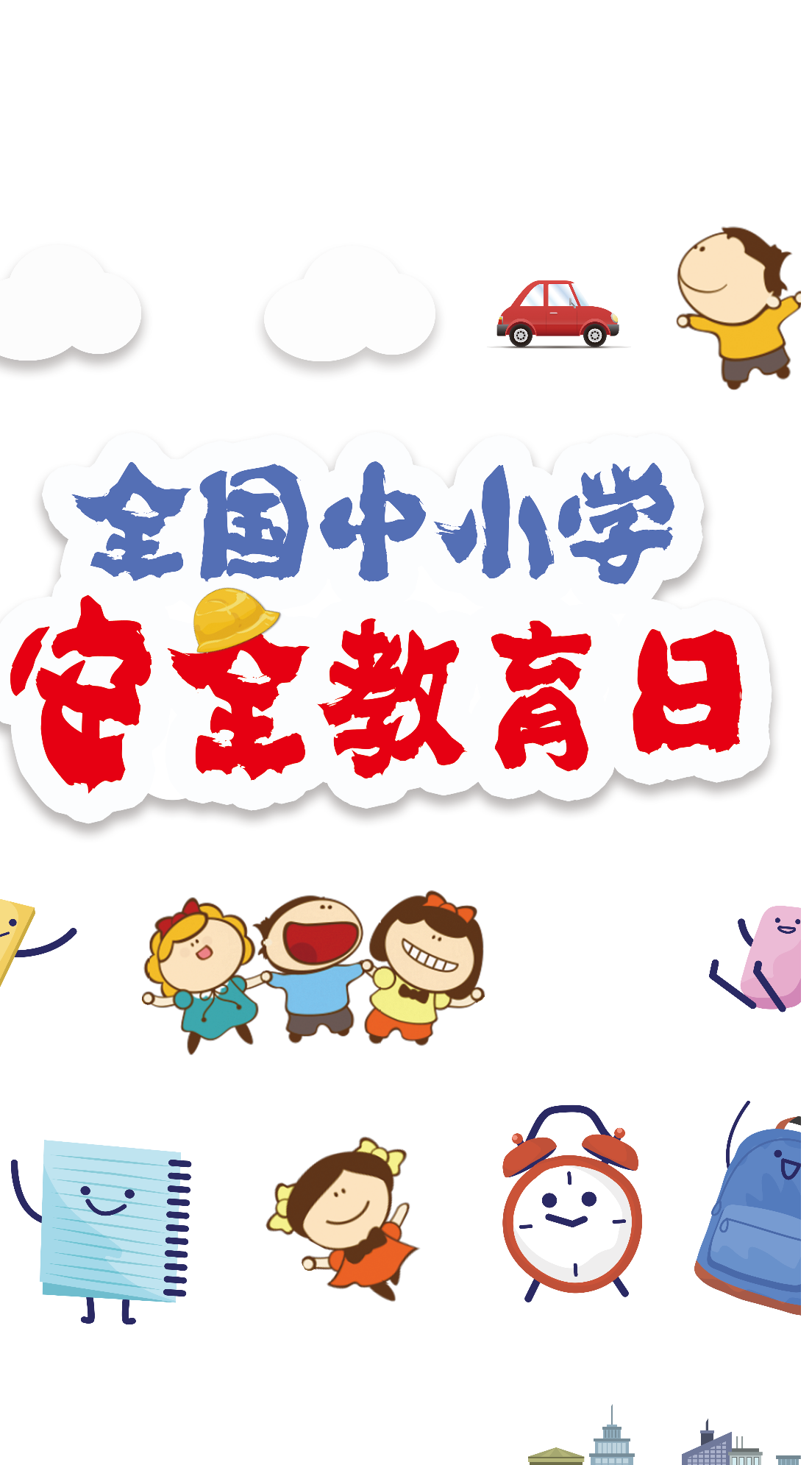 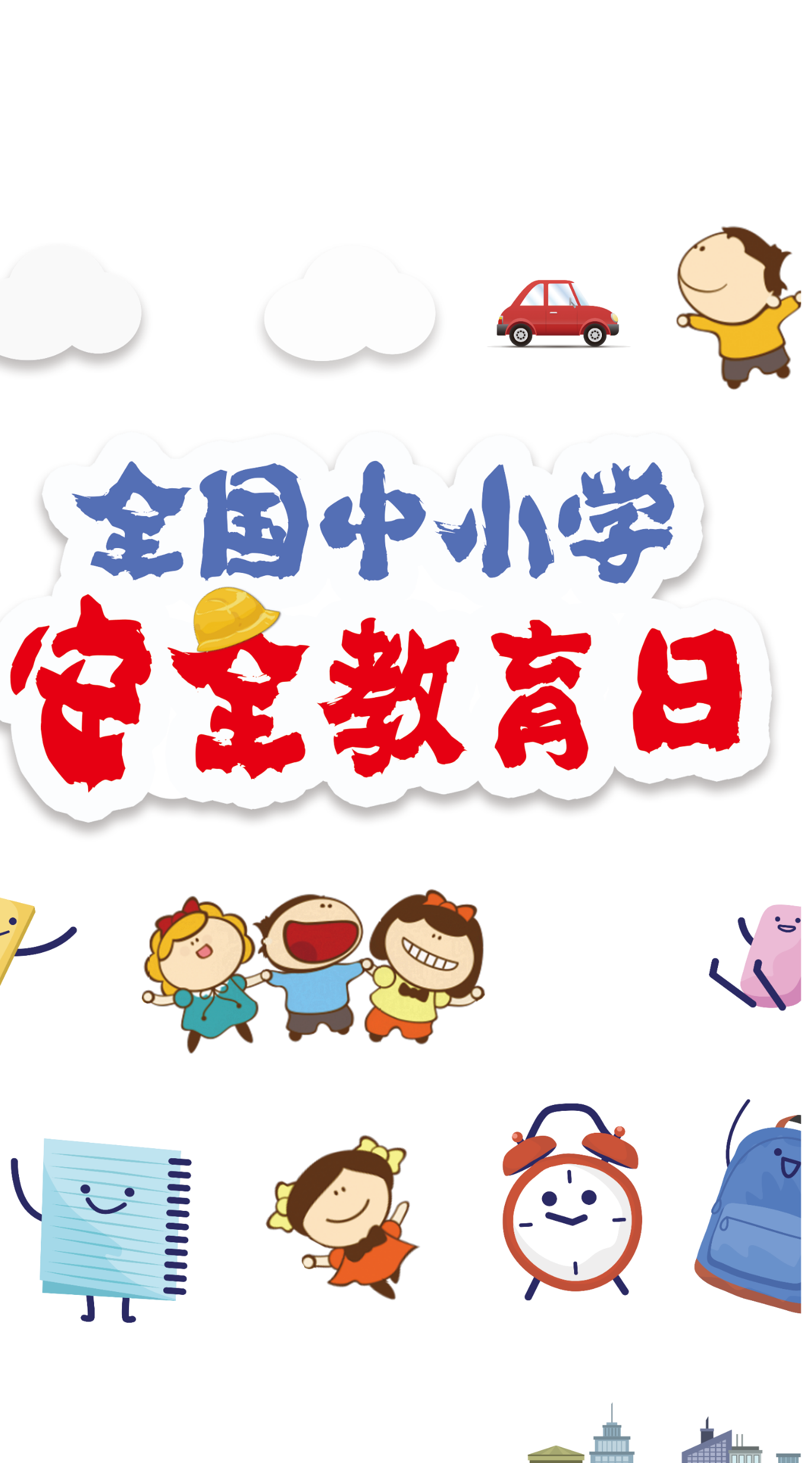 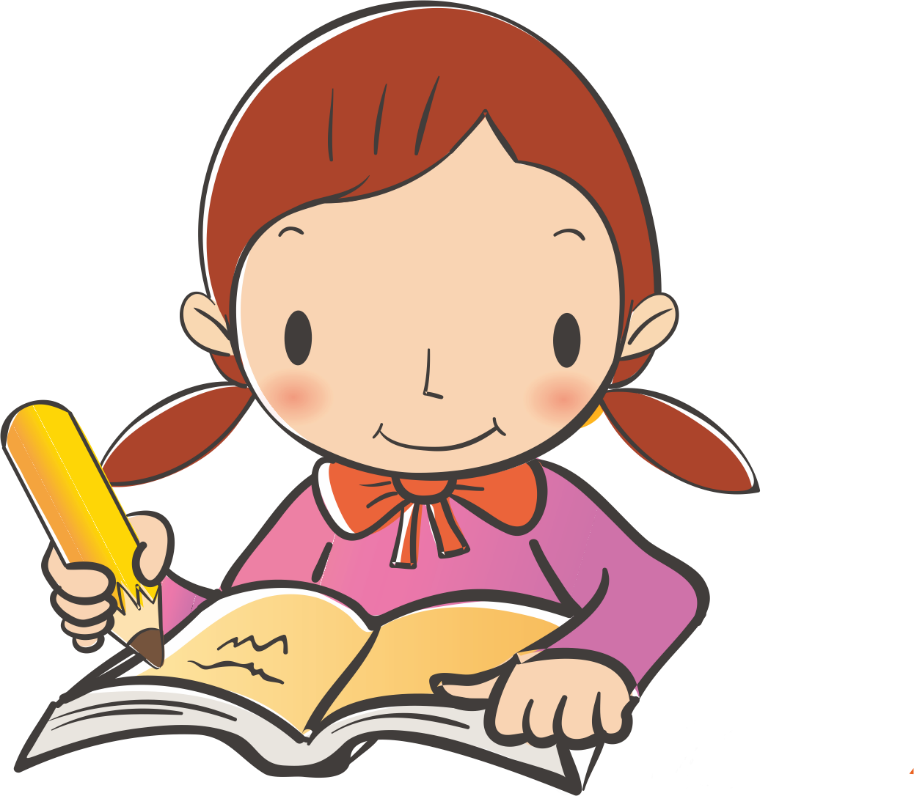 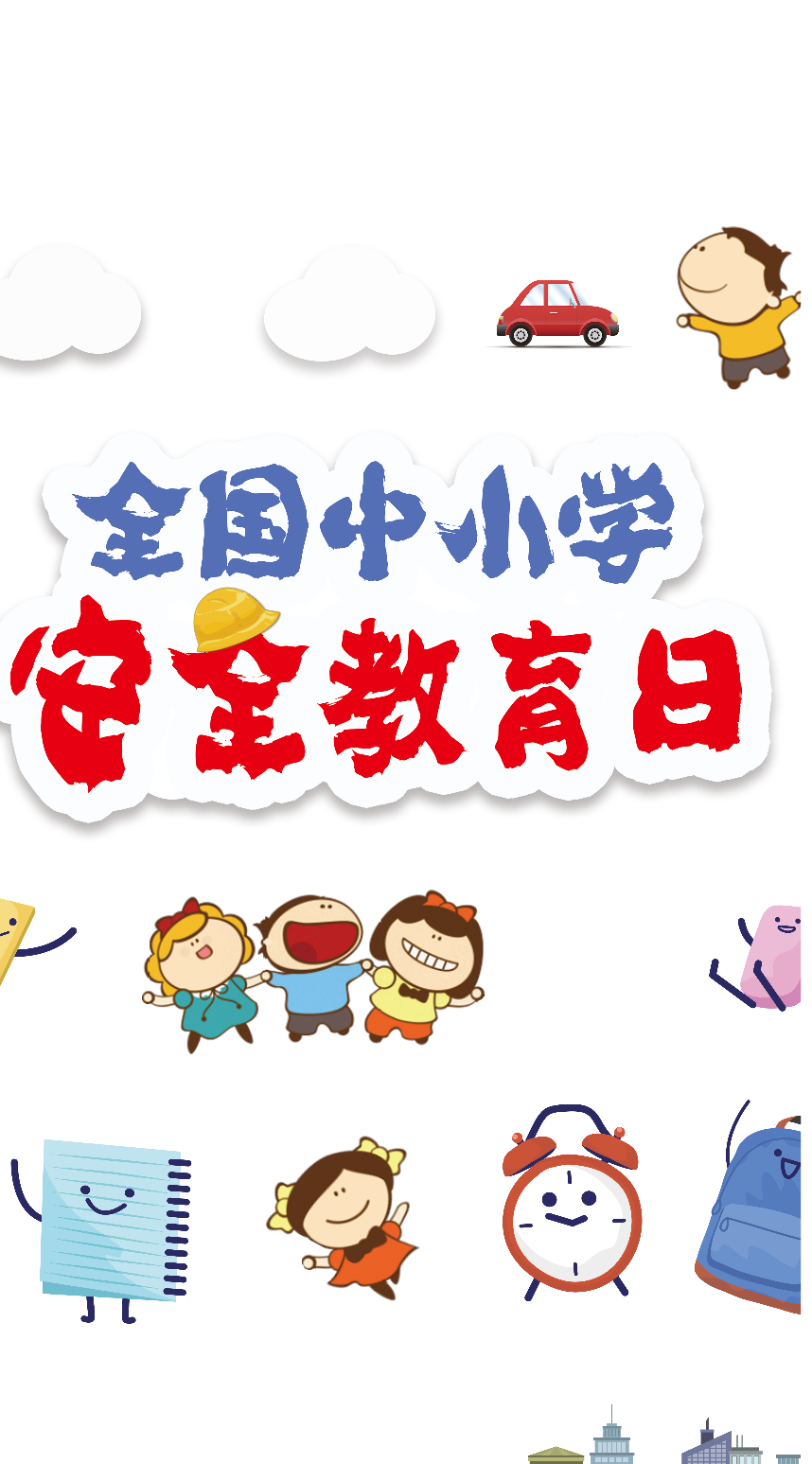 Phần kết thúc vấn đề, tác giả đã nêu ra nhận định như thế nào?
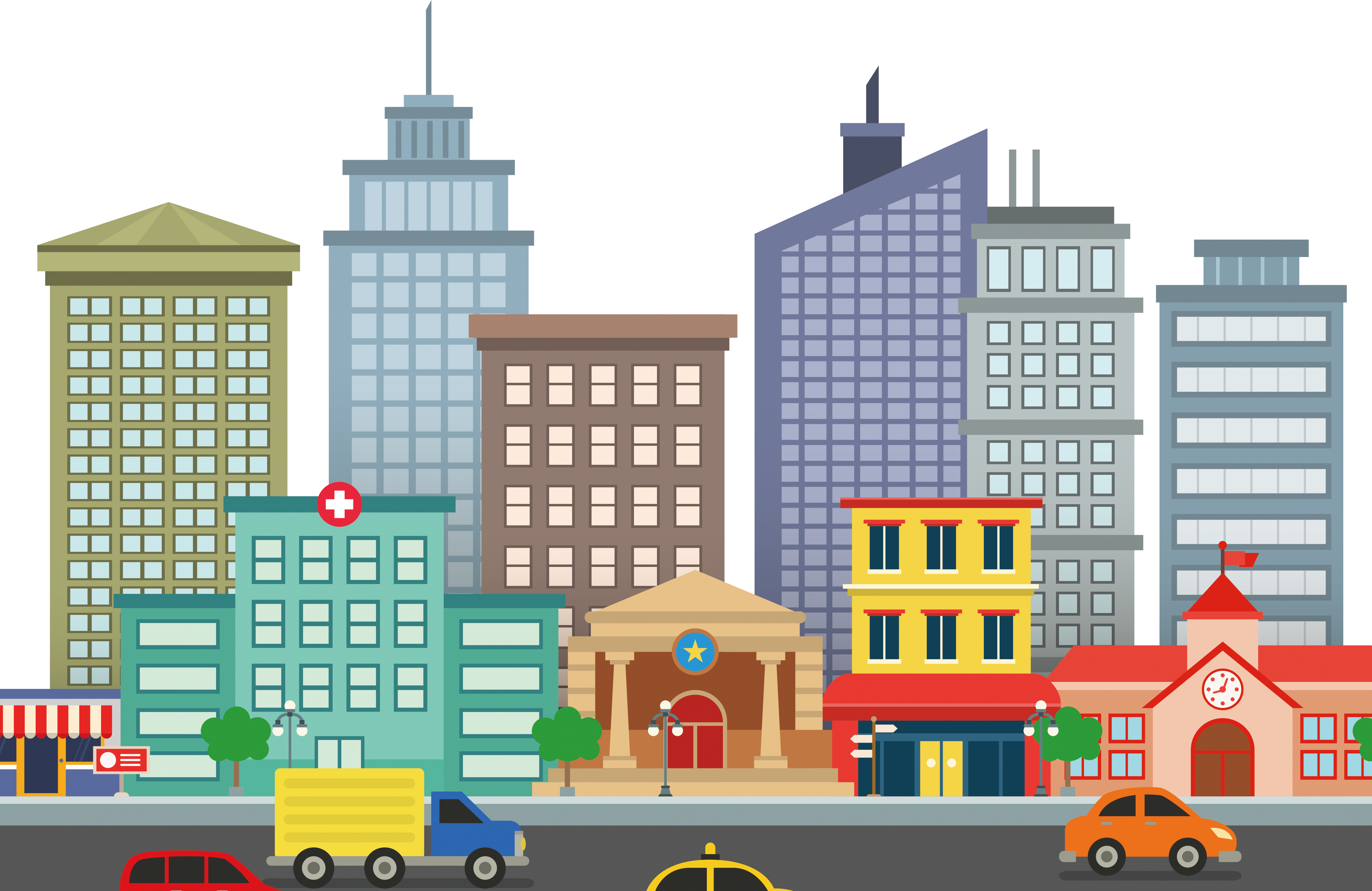 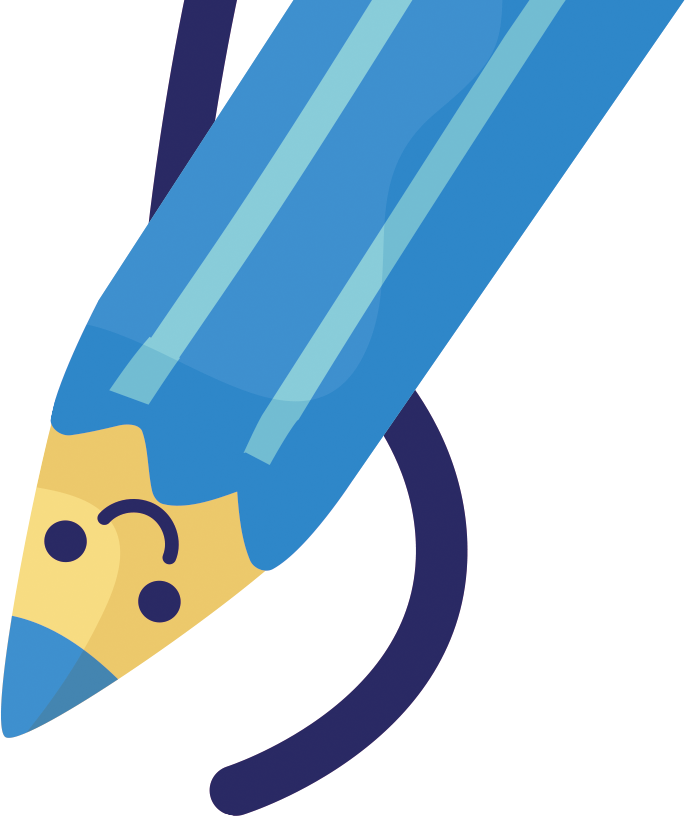 3. Kết thúc vấn đề
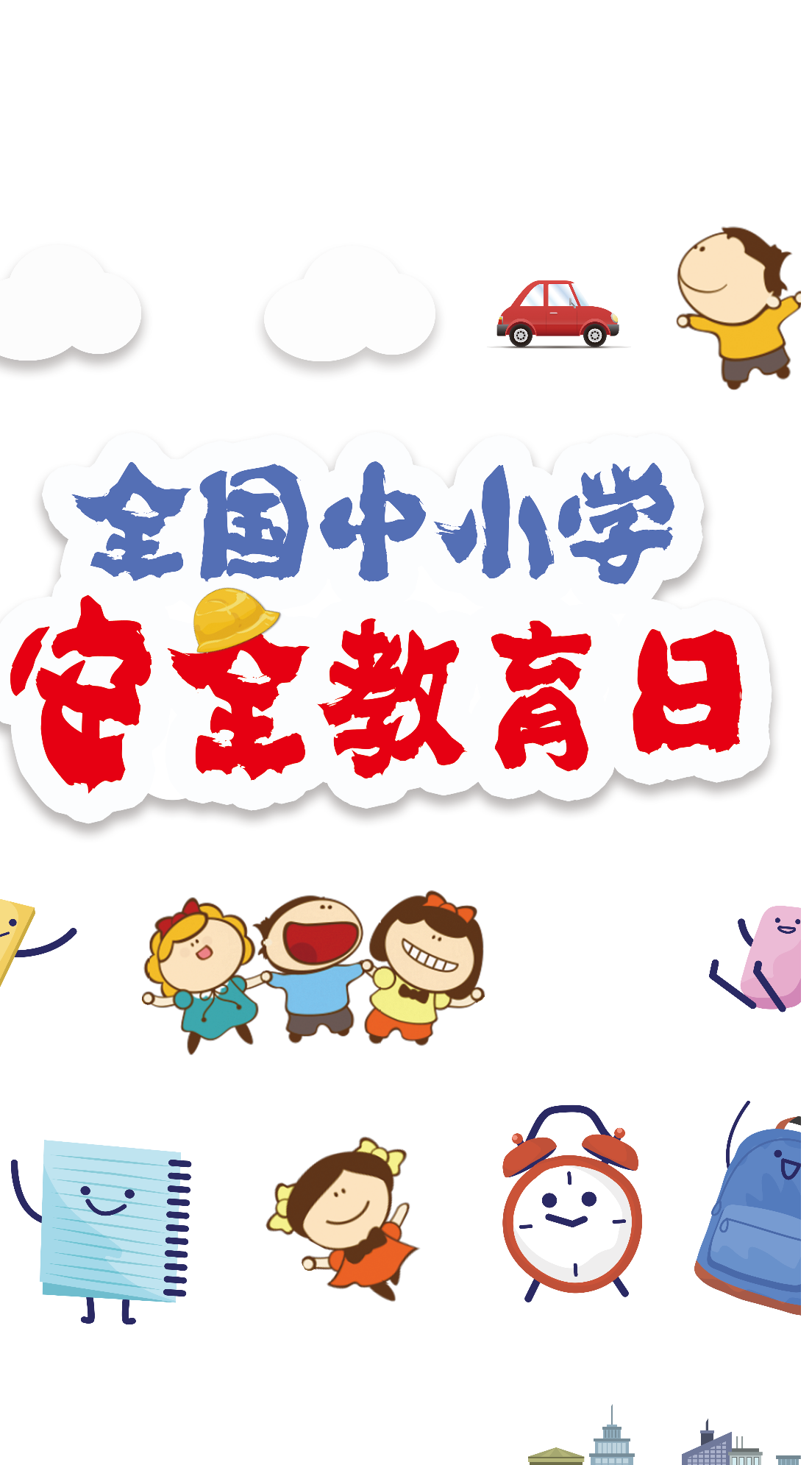 “Quá trình phát triển của nhân vật Thánh Gióng dồi dào ý nghĩa nhân sinh và nên thơ, nên họa biết bao!”
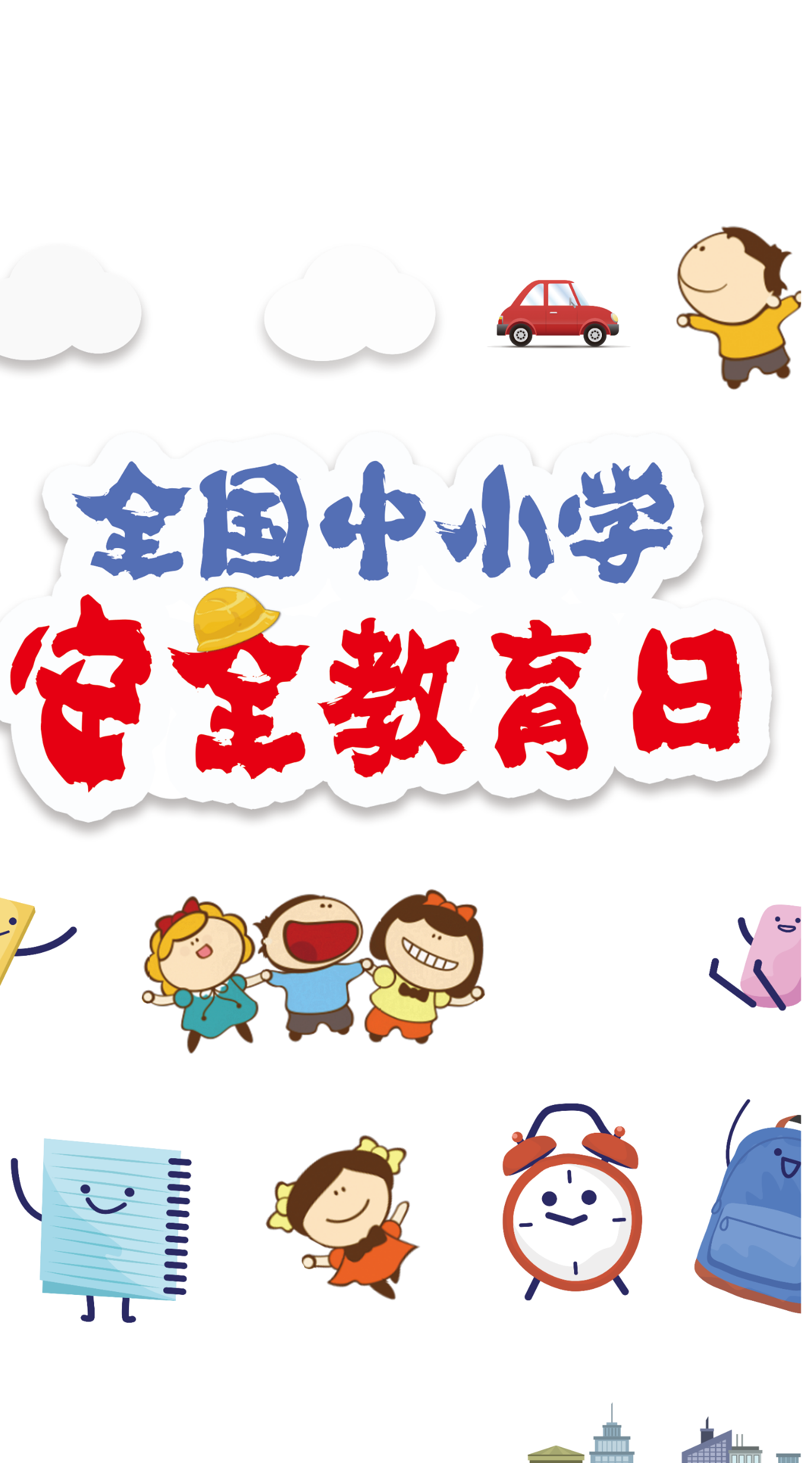 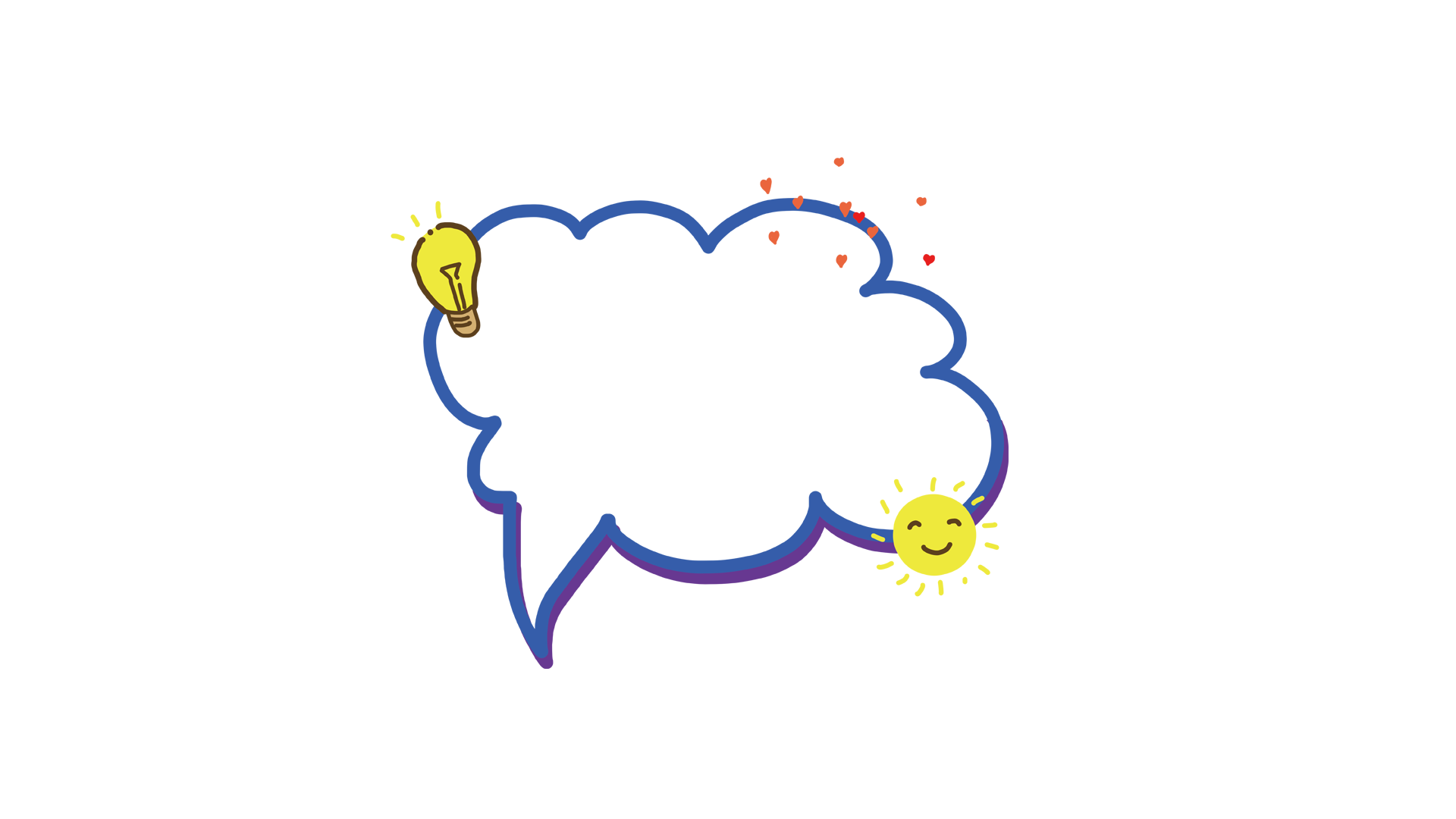 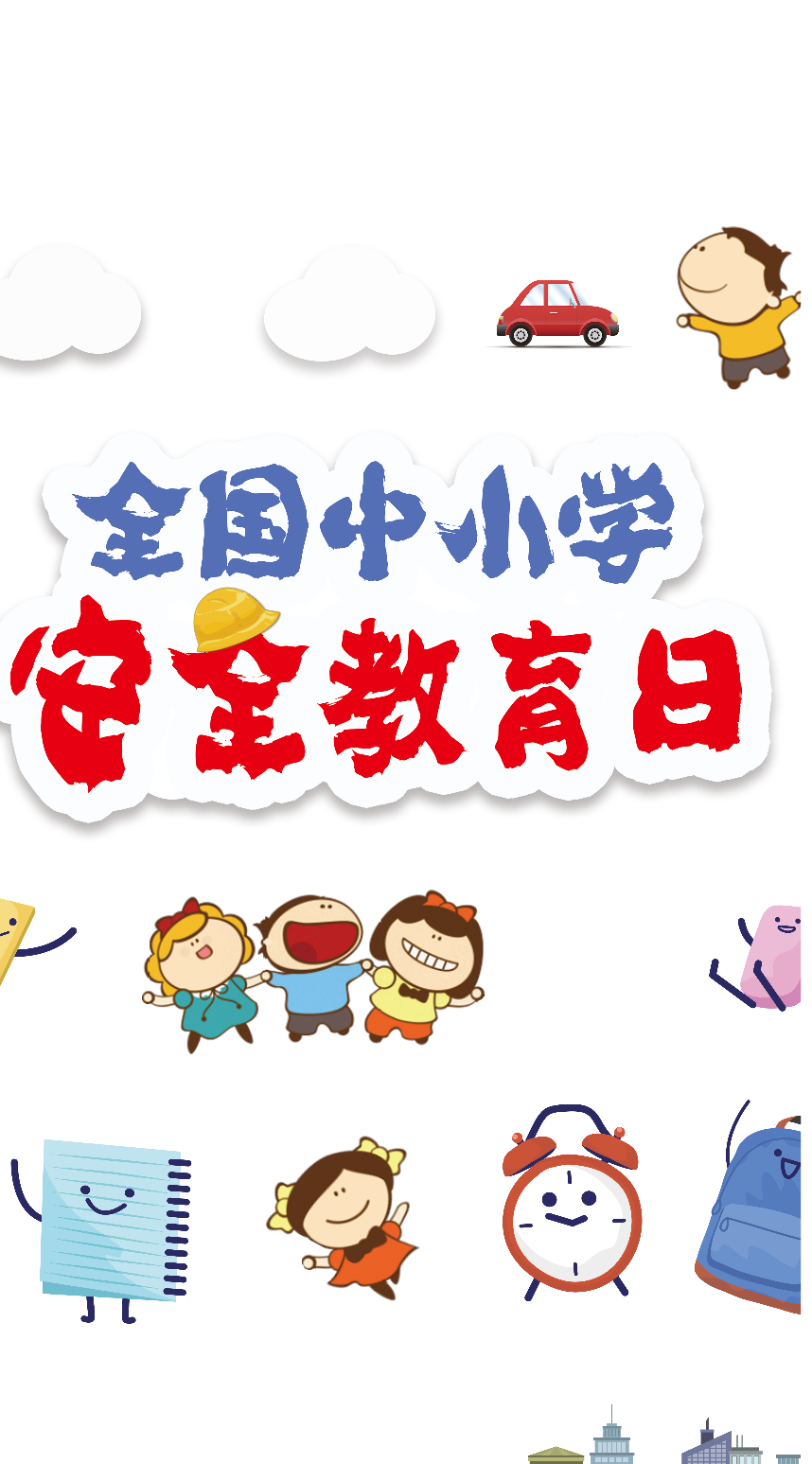 Tác giả đưa ra nhận định của mình về hình tượng nhân vật
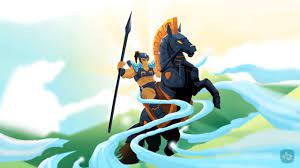 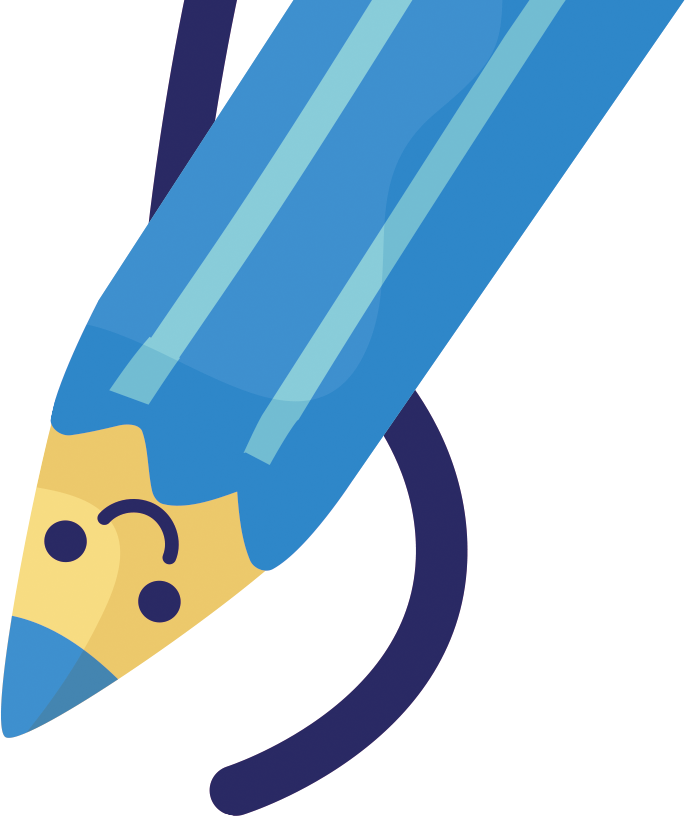 Nhận xét
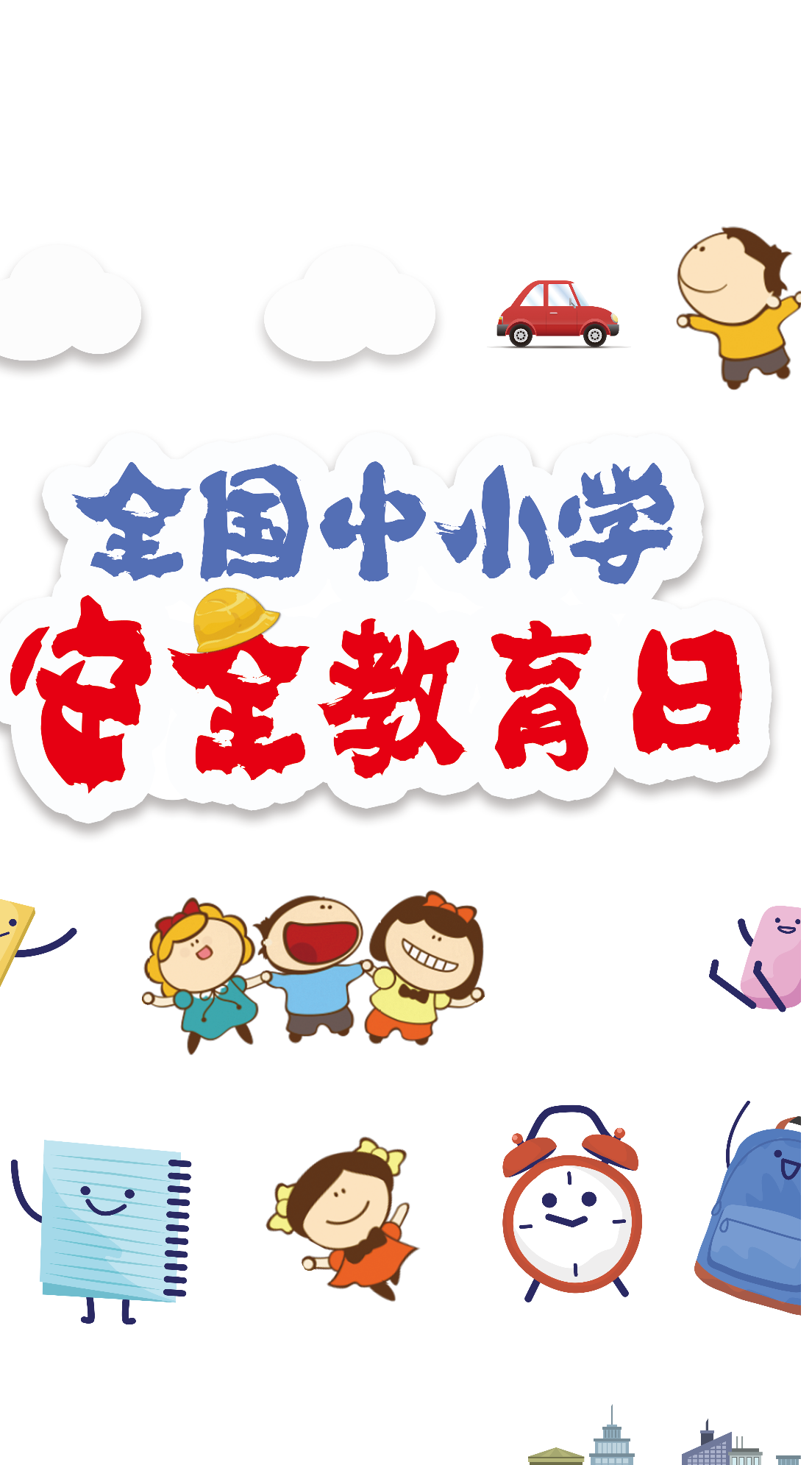 Tác giả đã nêu lên các ý kiến, sử dụng lí lẽ, bằng chứng để củng cố cho ý kiến.
Bằng những lí lẽ xác đáng, những dẫn chứng cụ thể, sinh động, tác giả đã thuyết phục người đọc, người nghe.
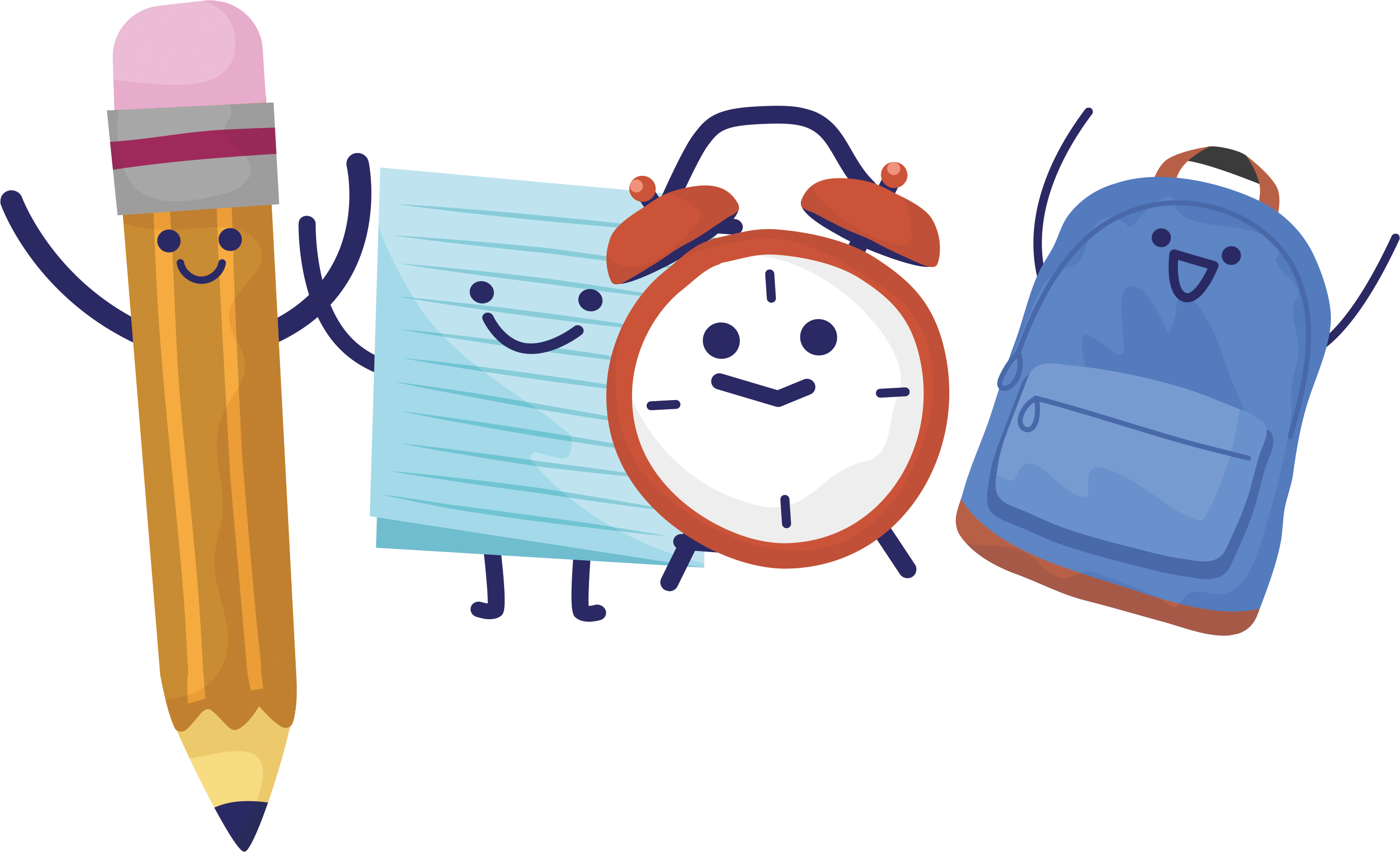 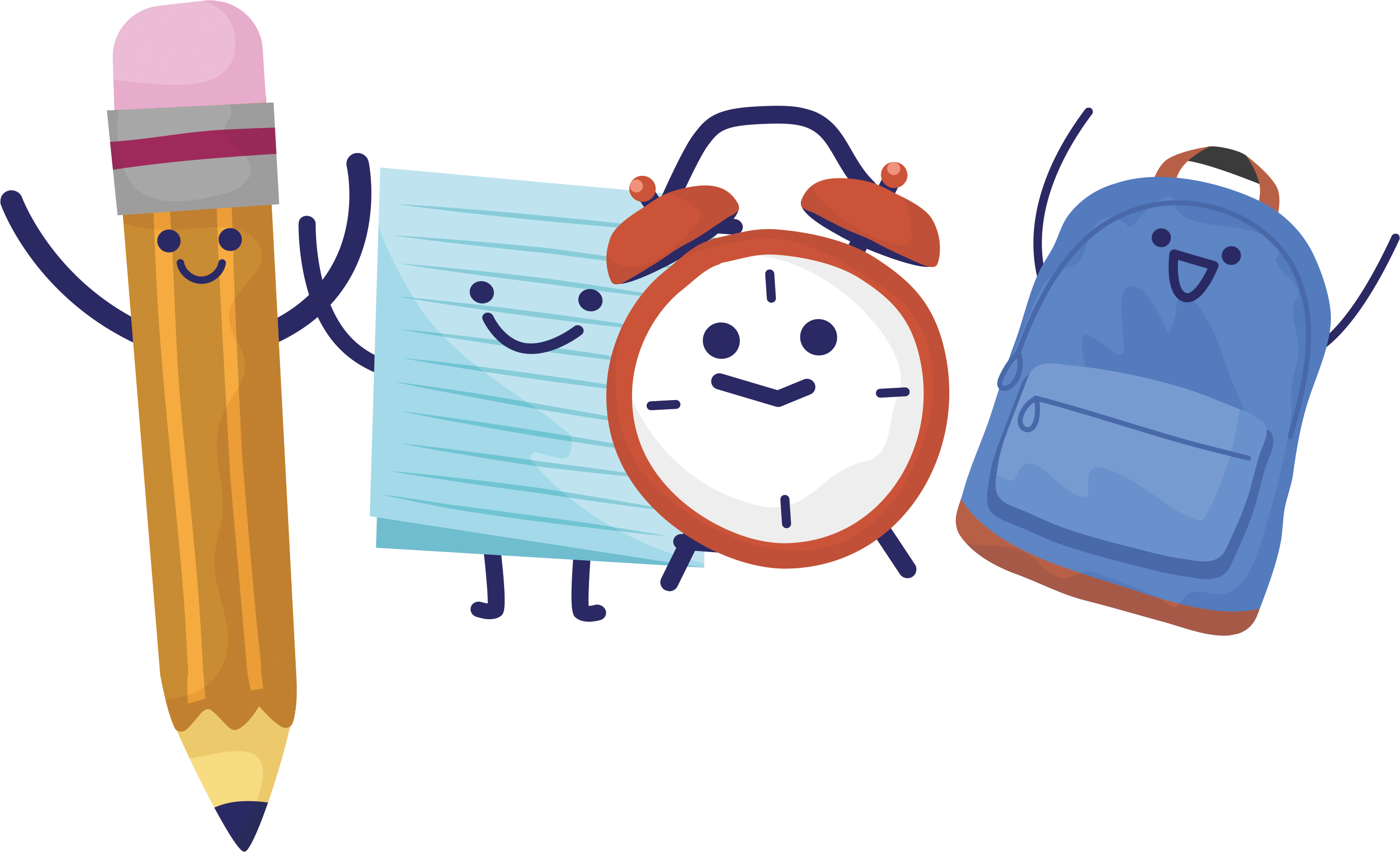 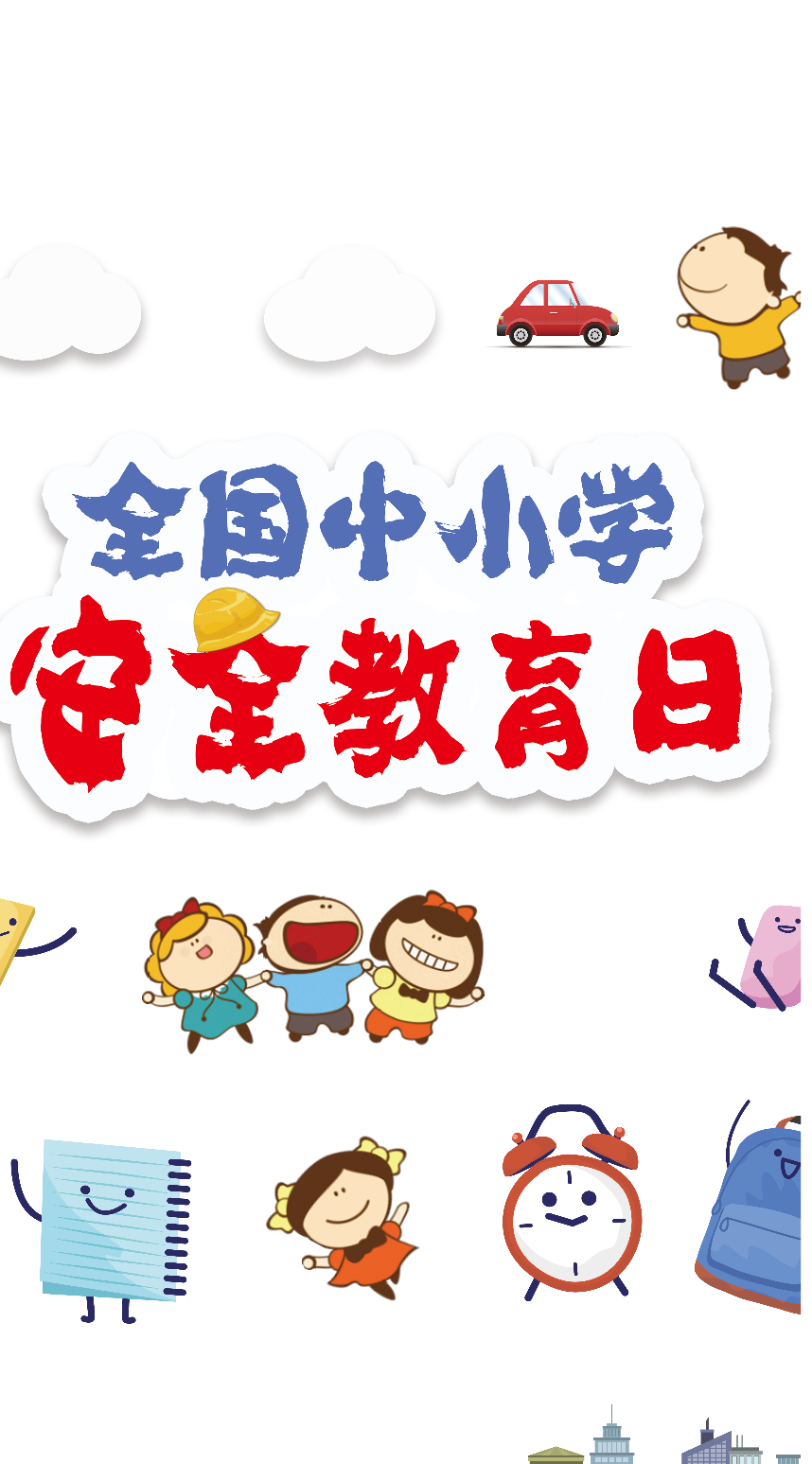 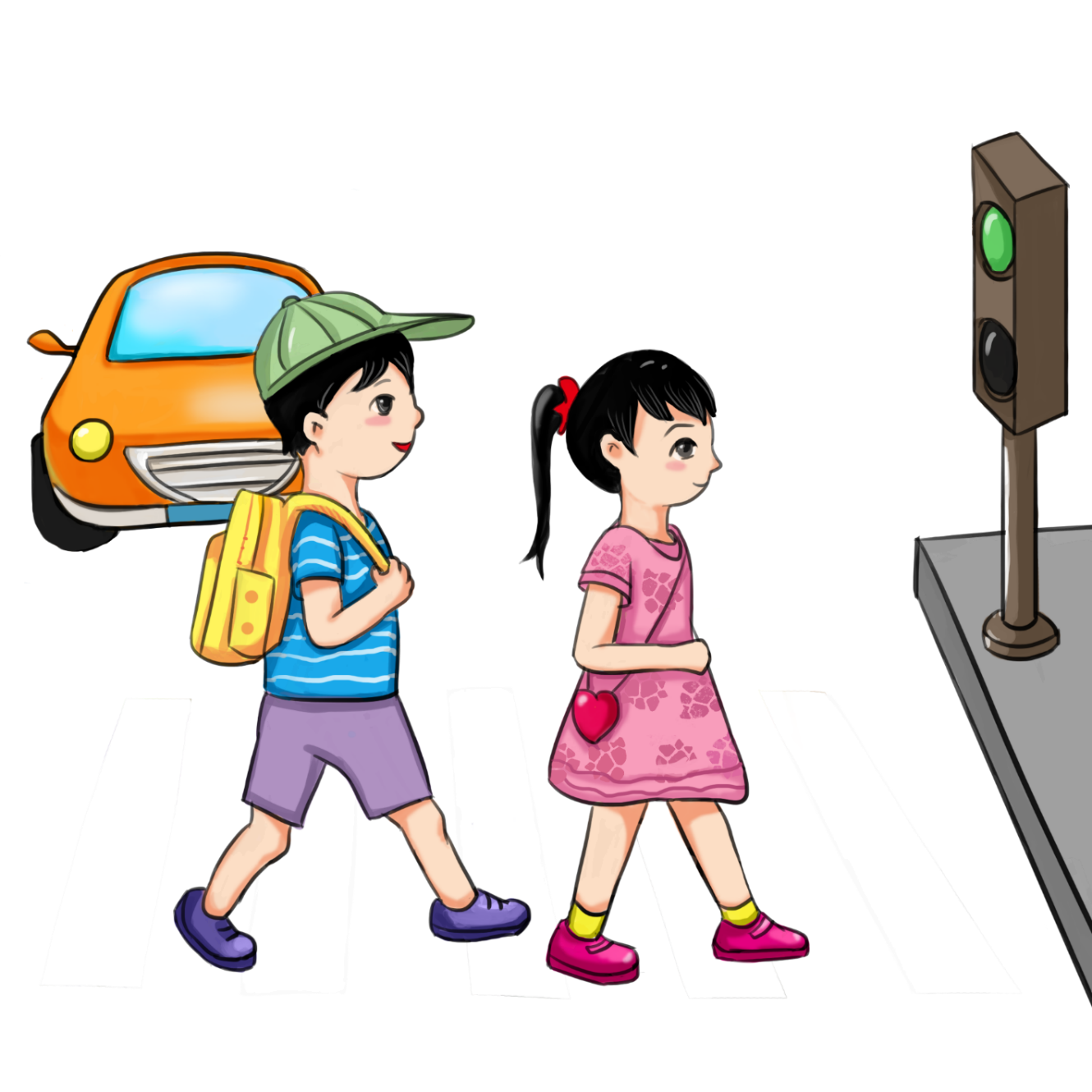 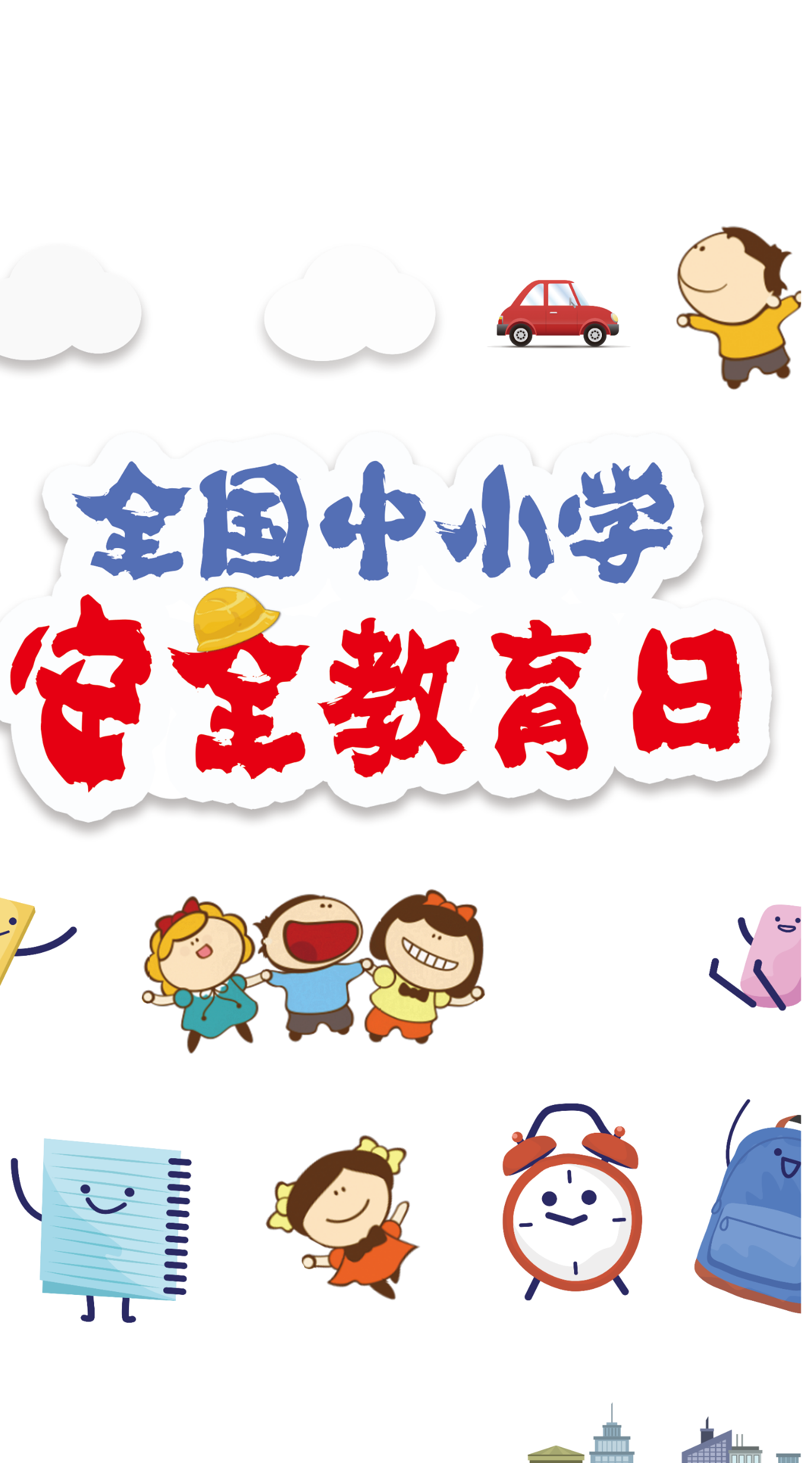 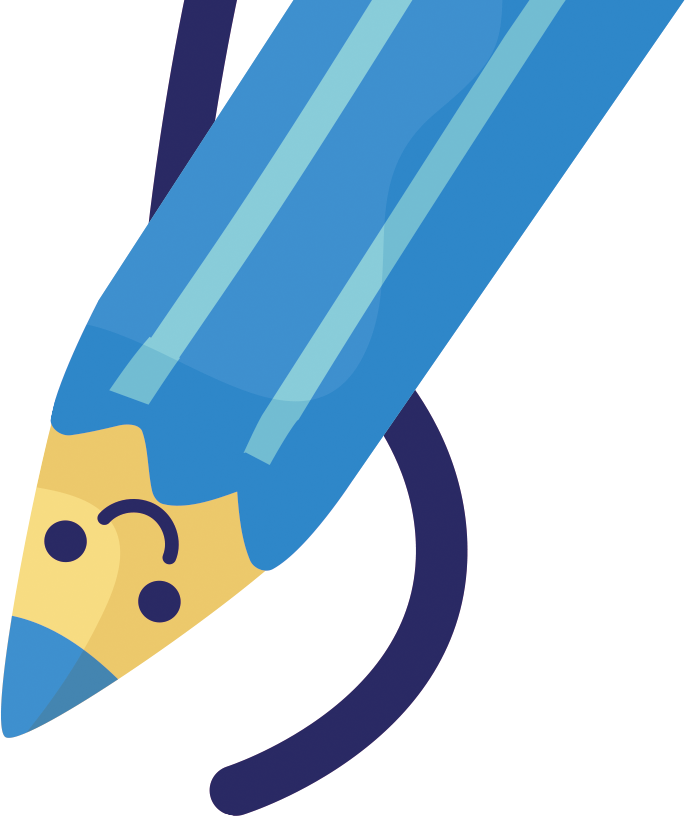 4. Bài học
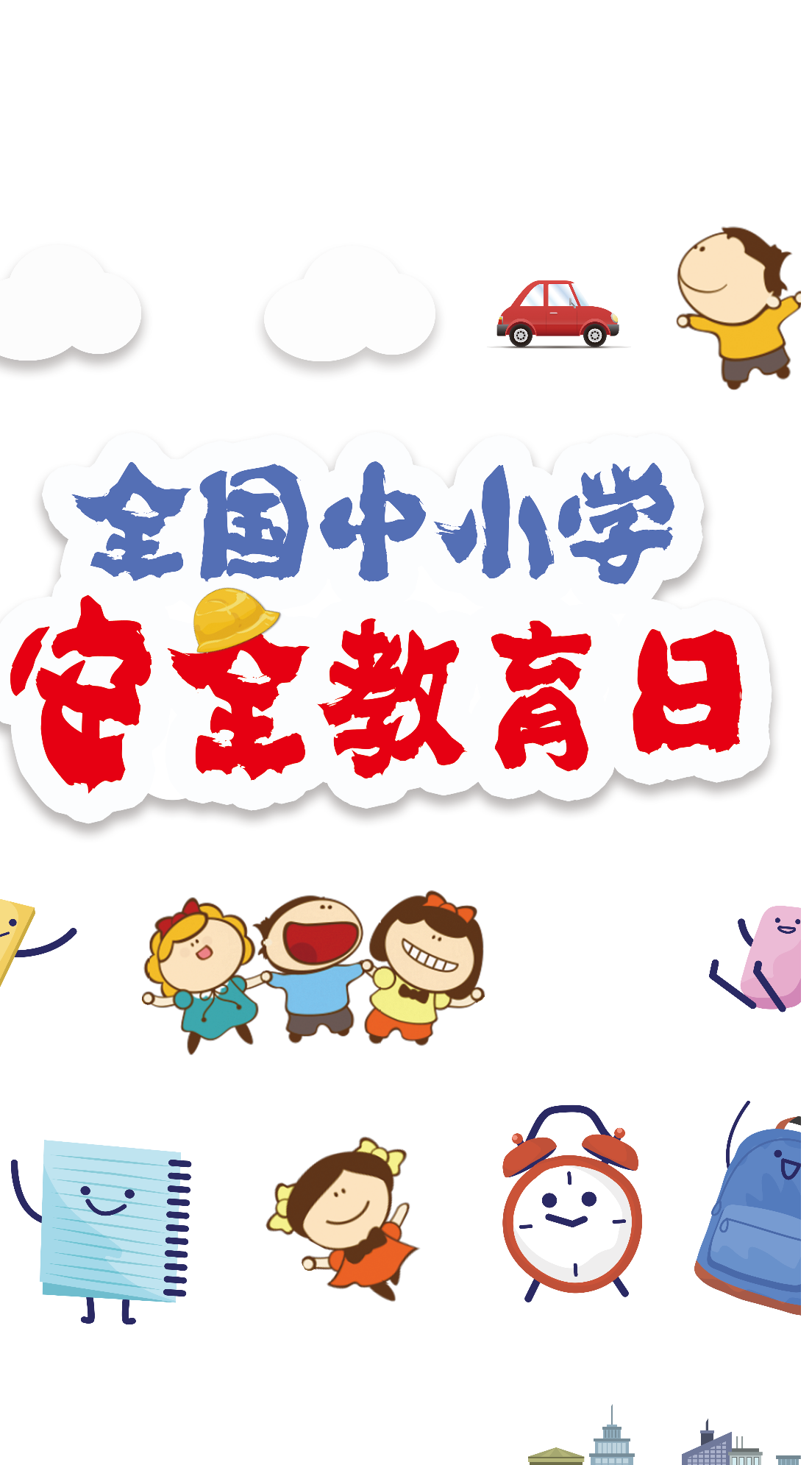 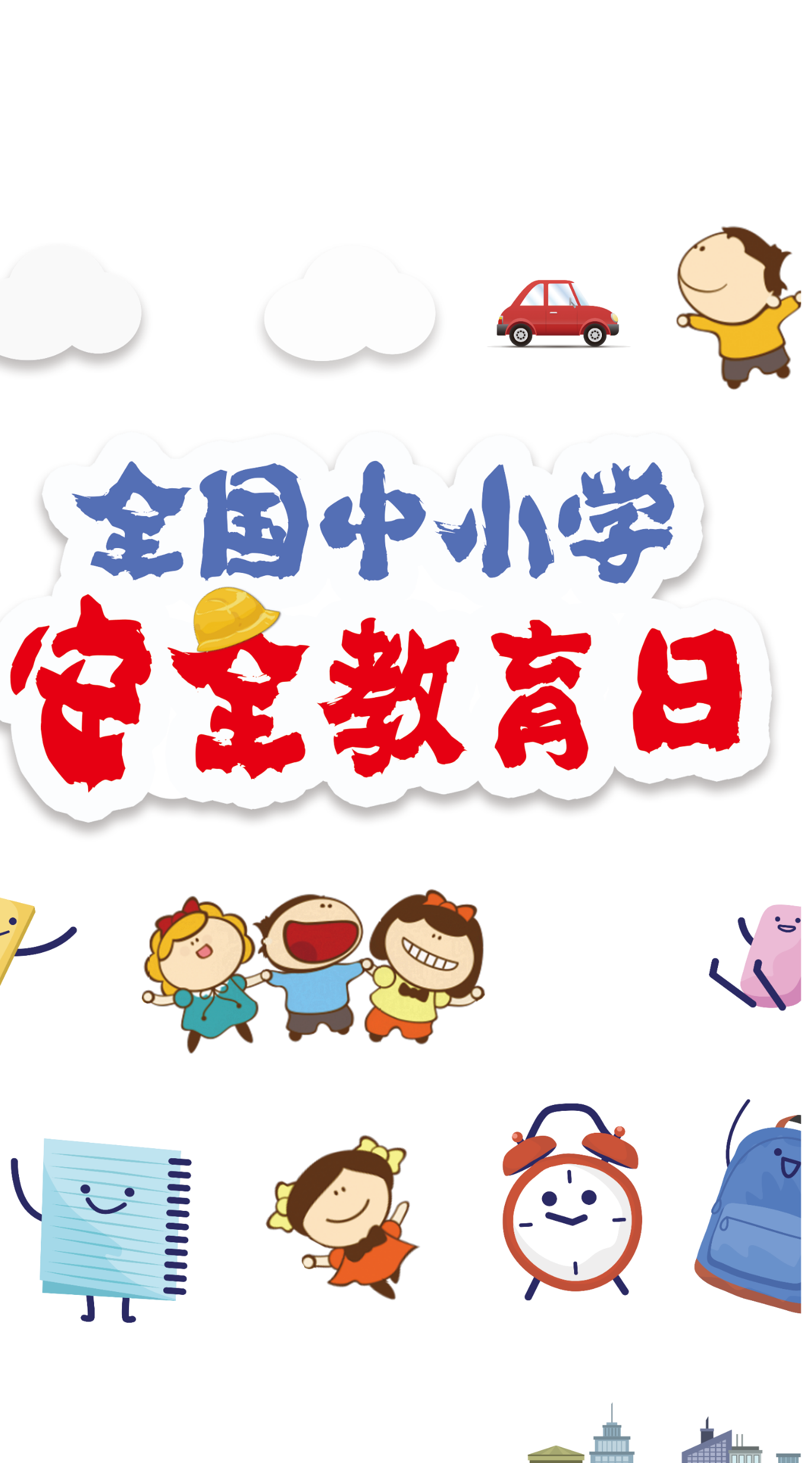 Có ý kiến cho rằng: “Những góc nhìn, cách hiểu khác nhau của tác giả về nhân vật Thánh Gióng giúp chúng ta hiểu nhân vật sâu hơn”. Em có đồng ý với ý kiến này không? Vì sao?
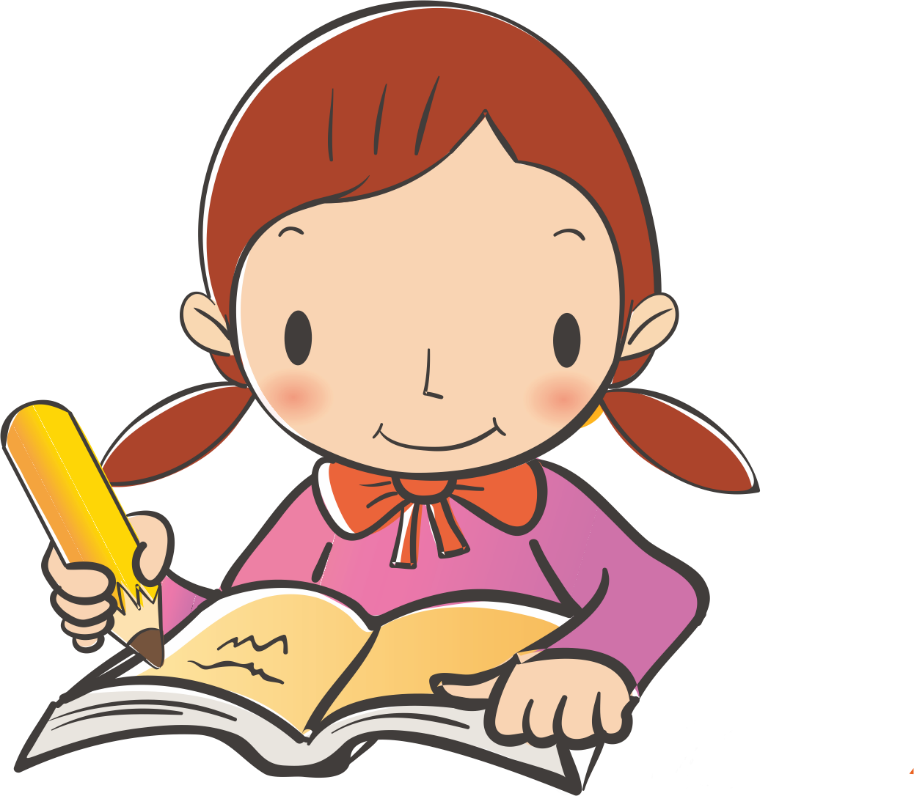 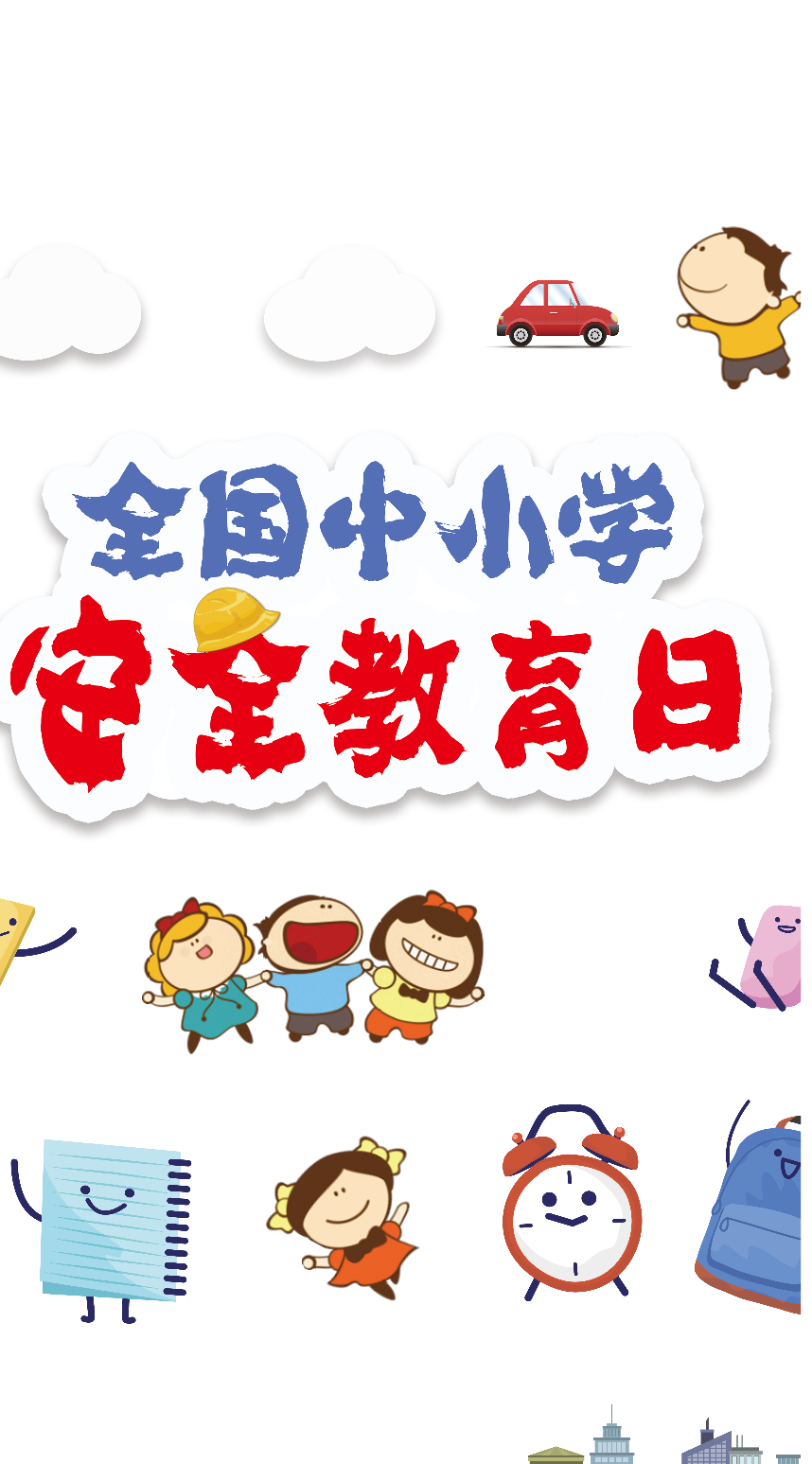 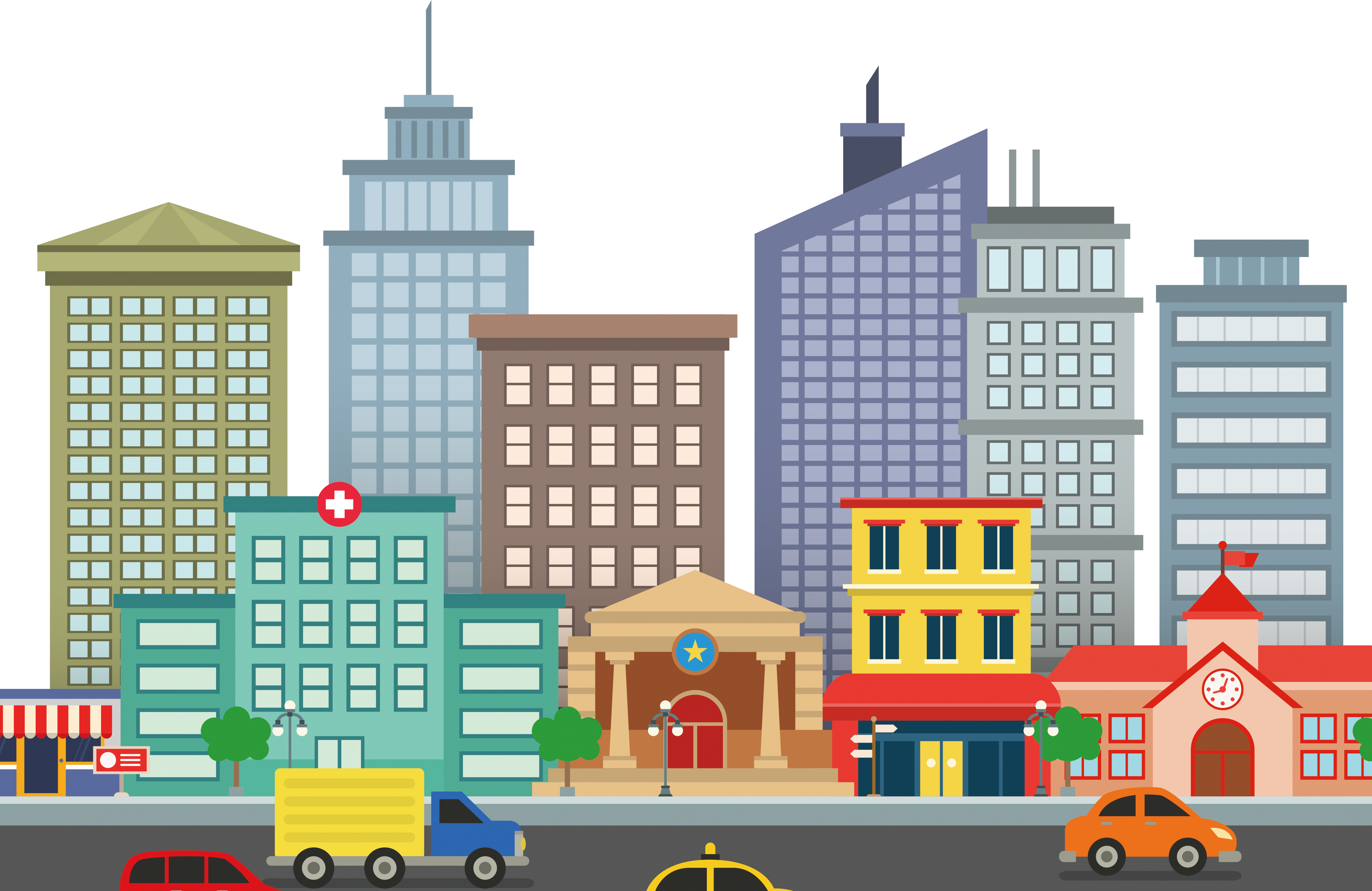 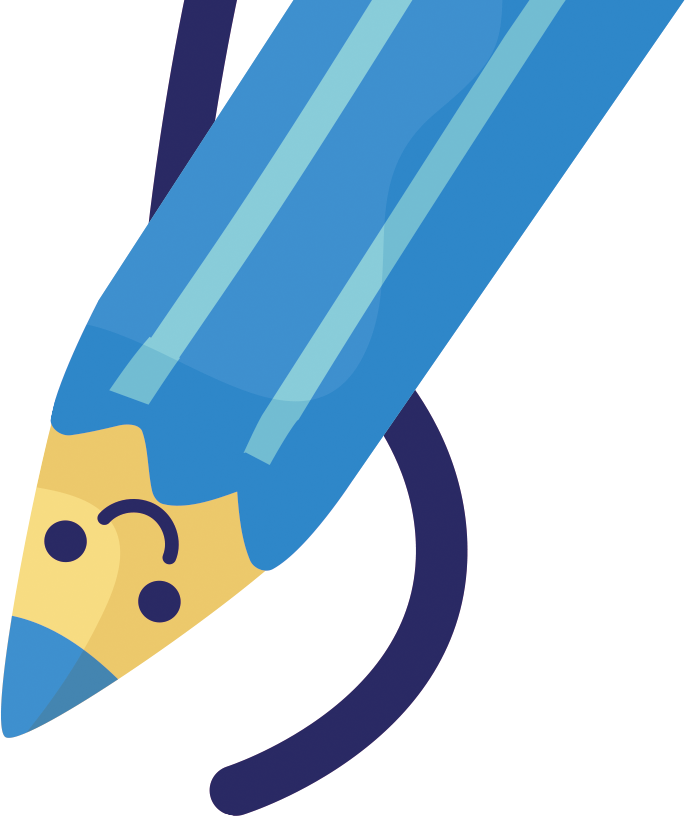 4. Bài học
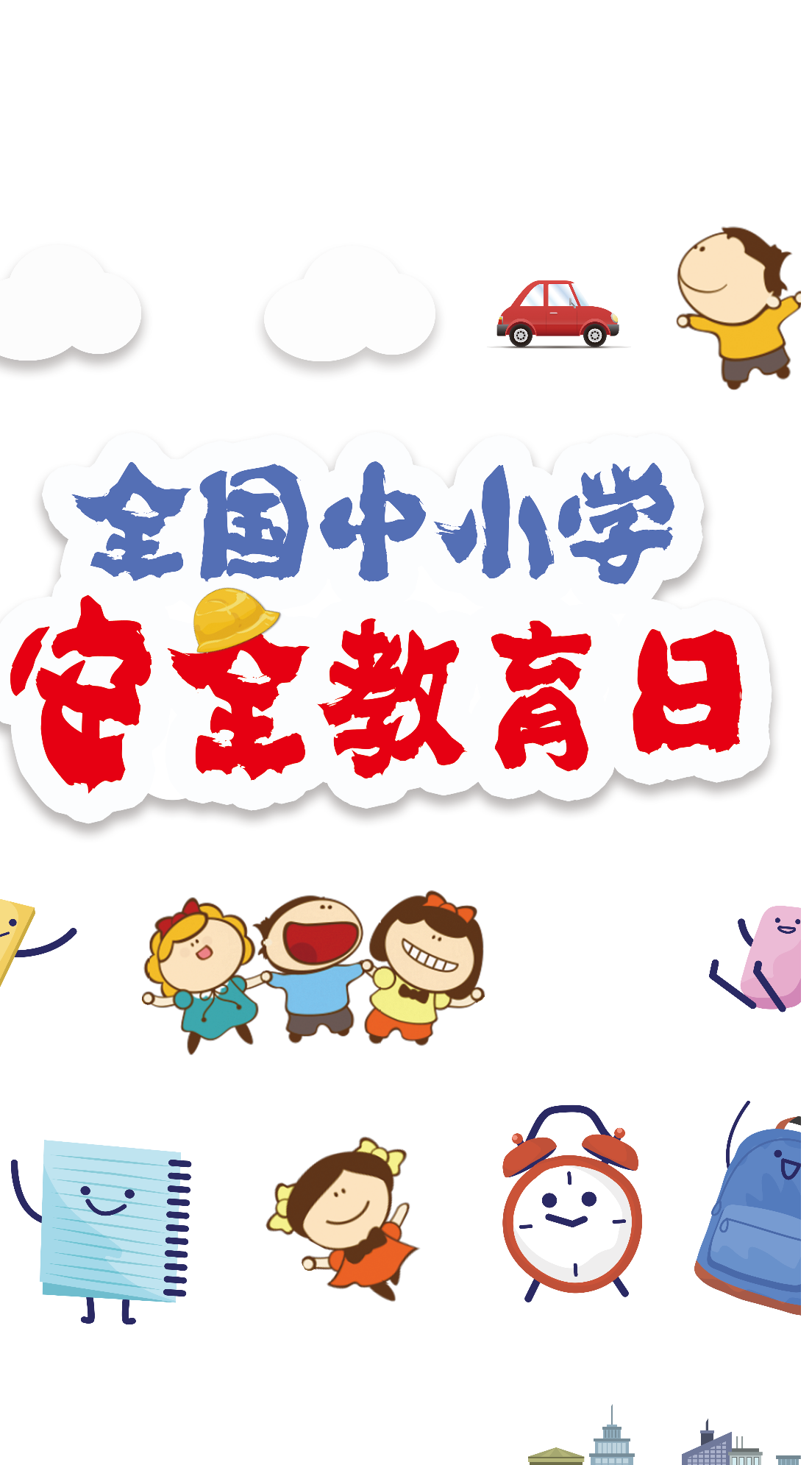 Ở mỗi góc nhìn khác nhau người đọc có thể cảm nhận, xem xét nhân vật dưới một góc độ khác nhau.
Nhờ đó chúng ta có thể hiểu văn bản sâu sắc, toàn diện hơn.
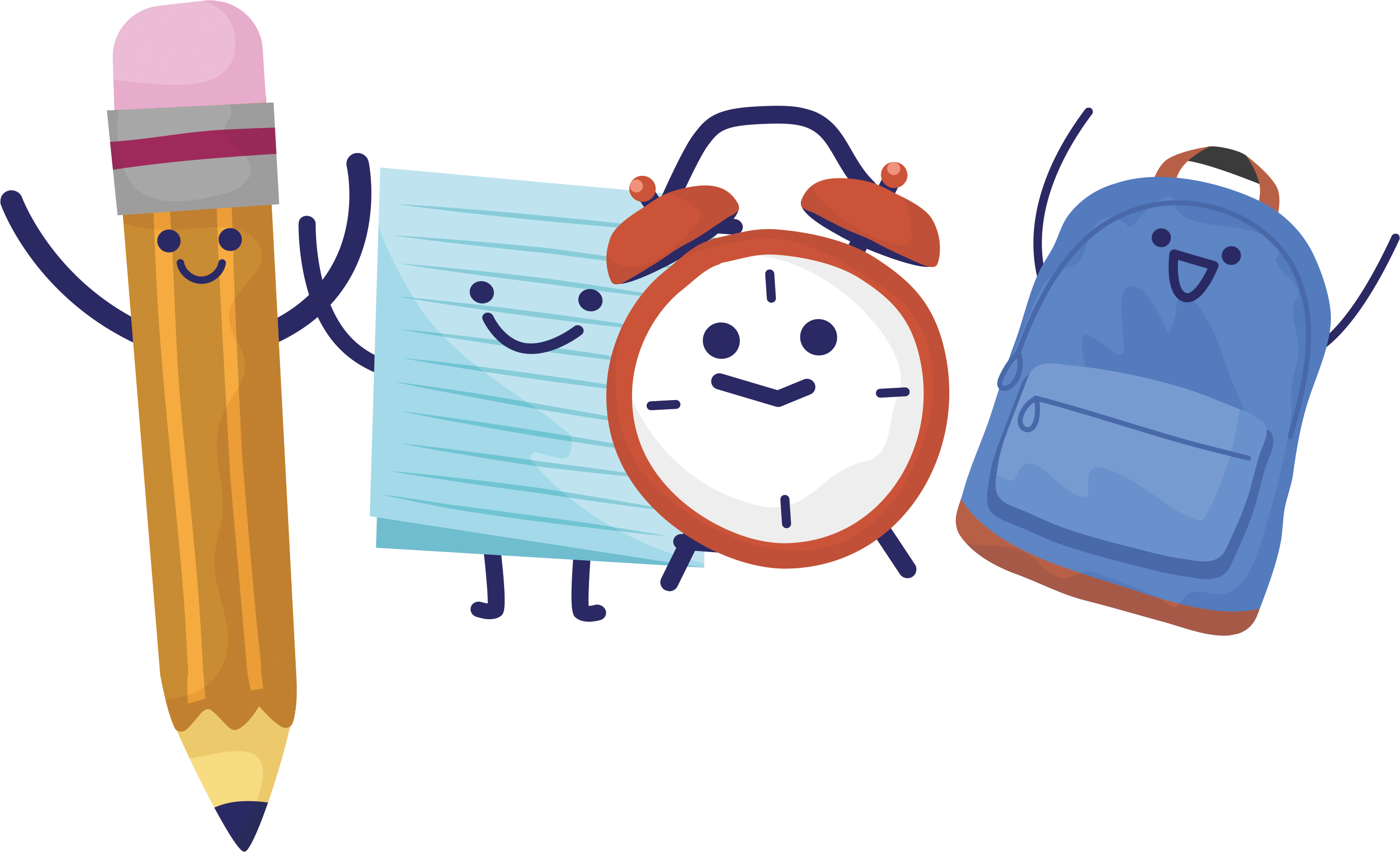 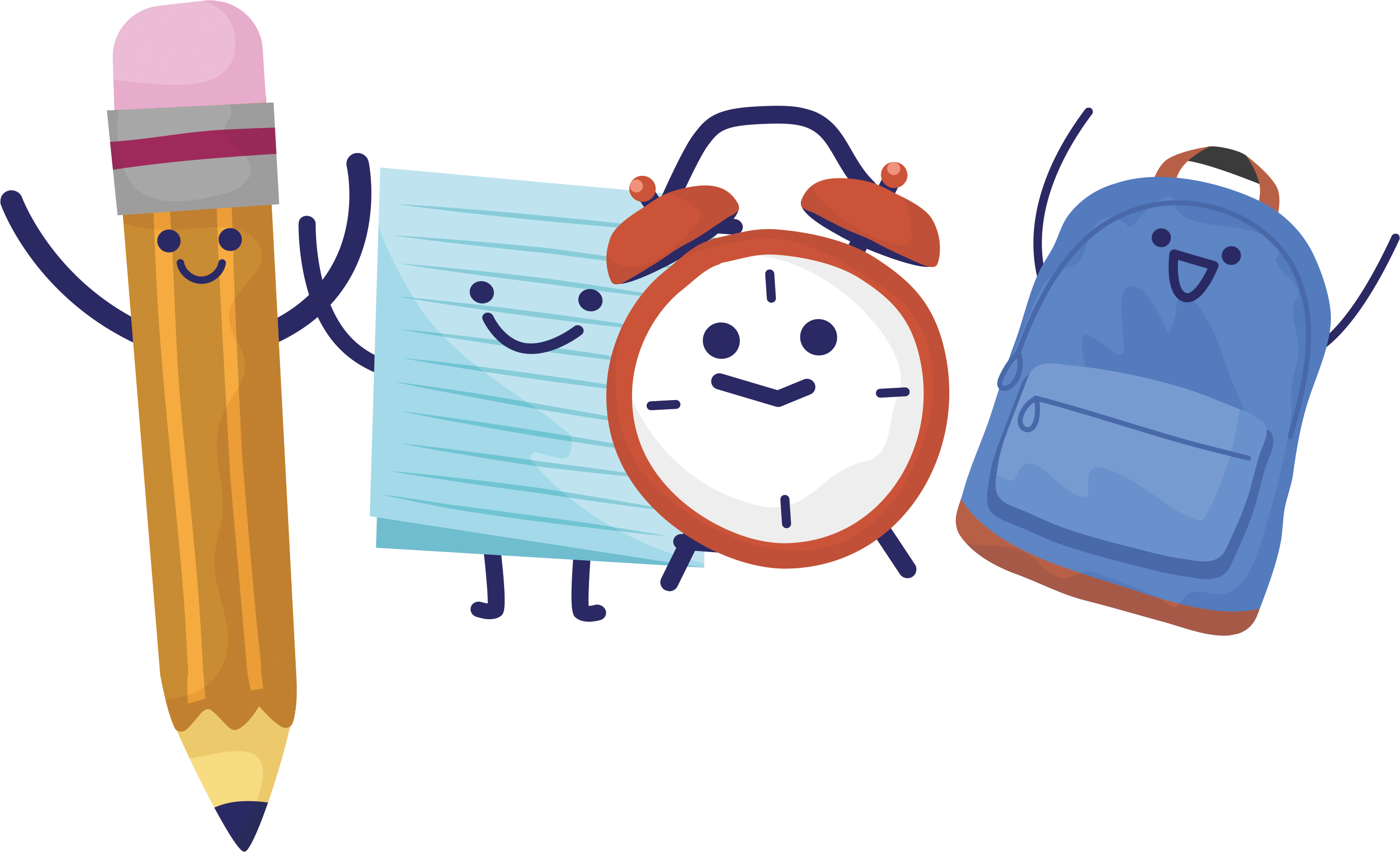 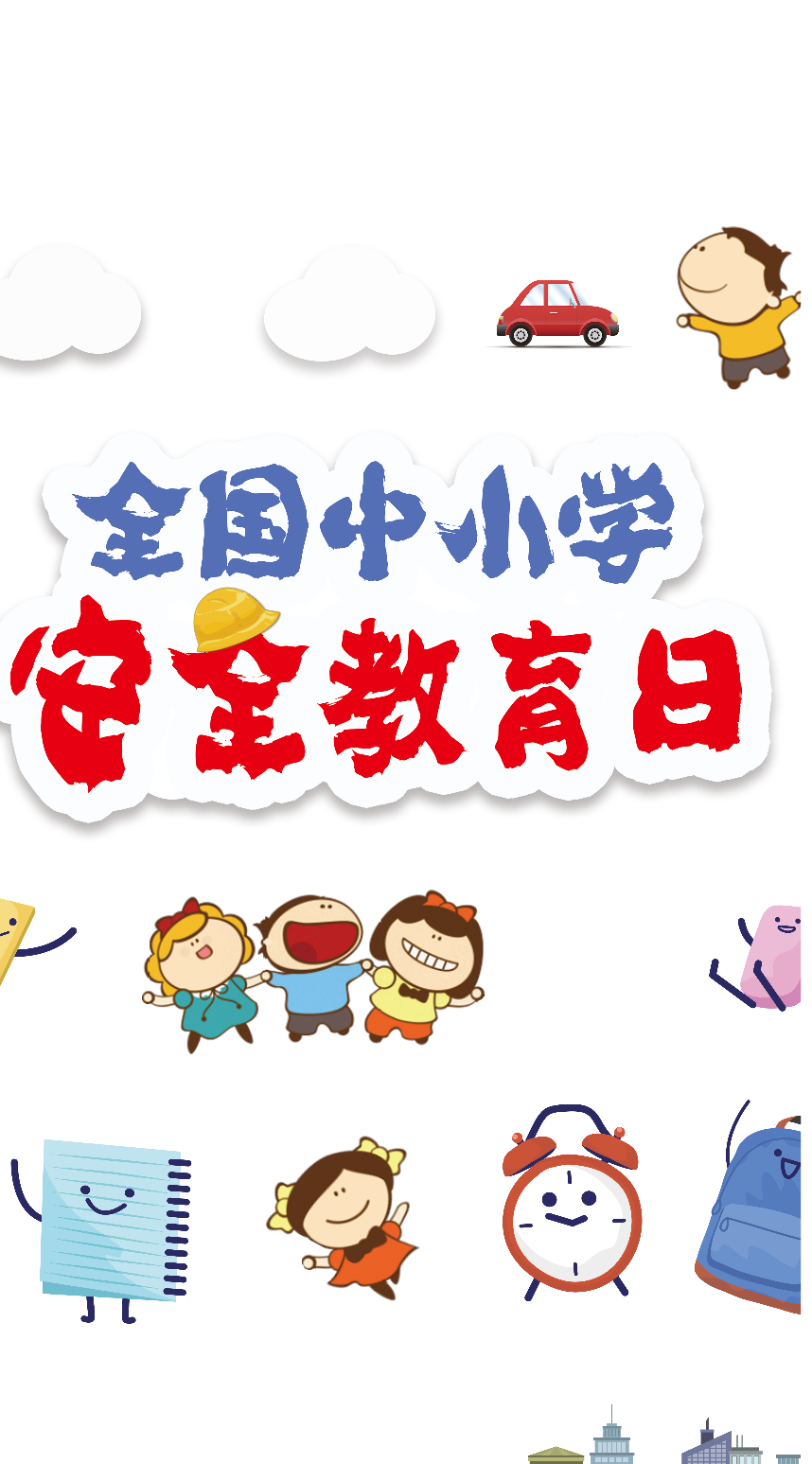 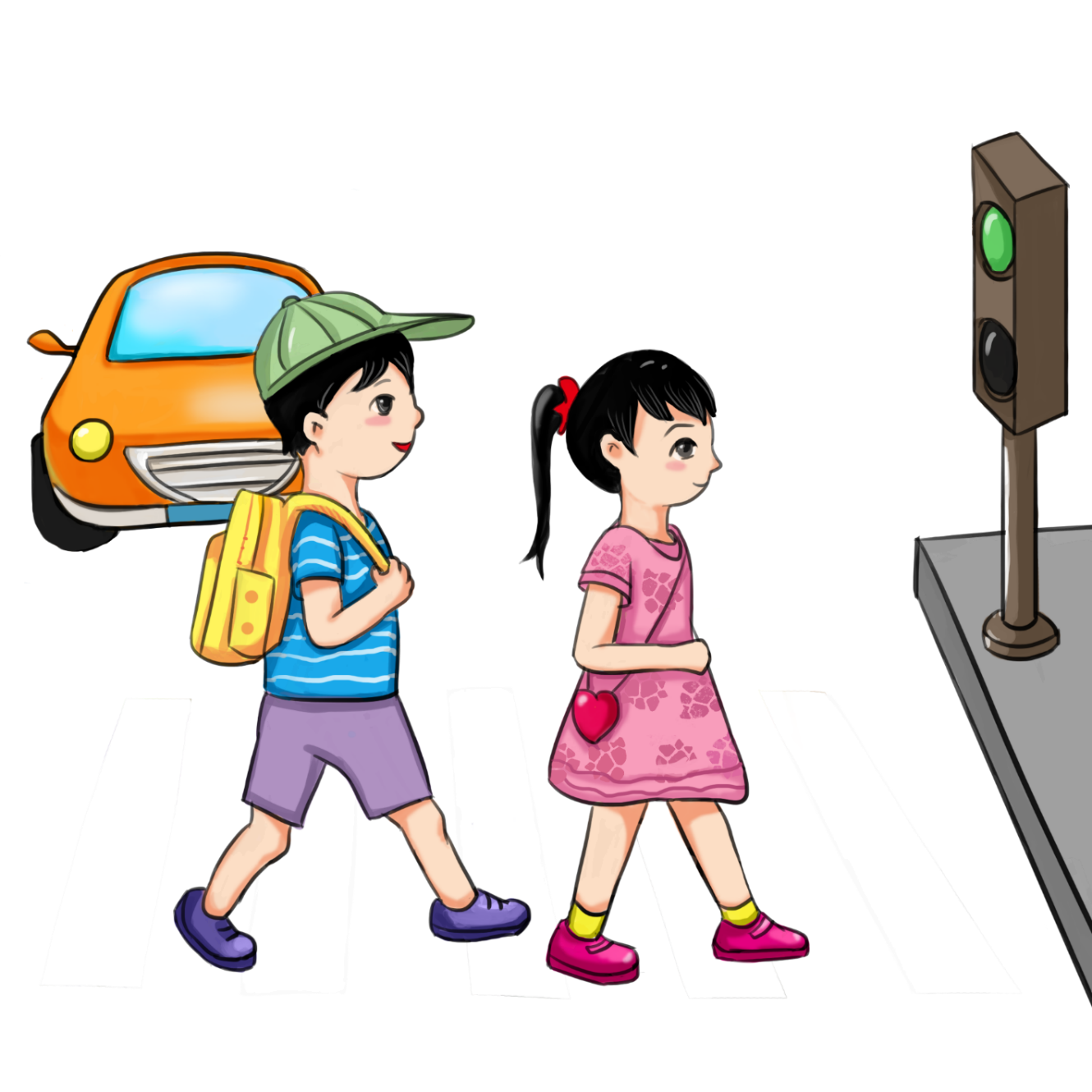 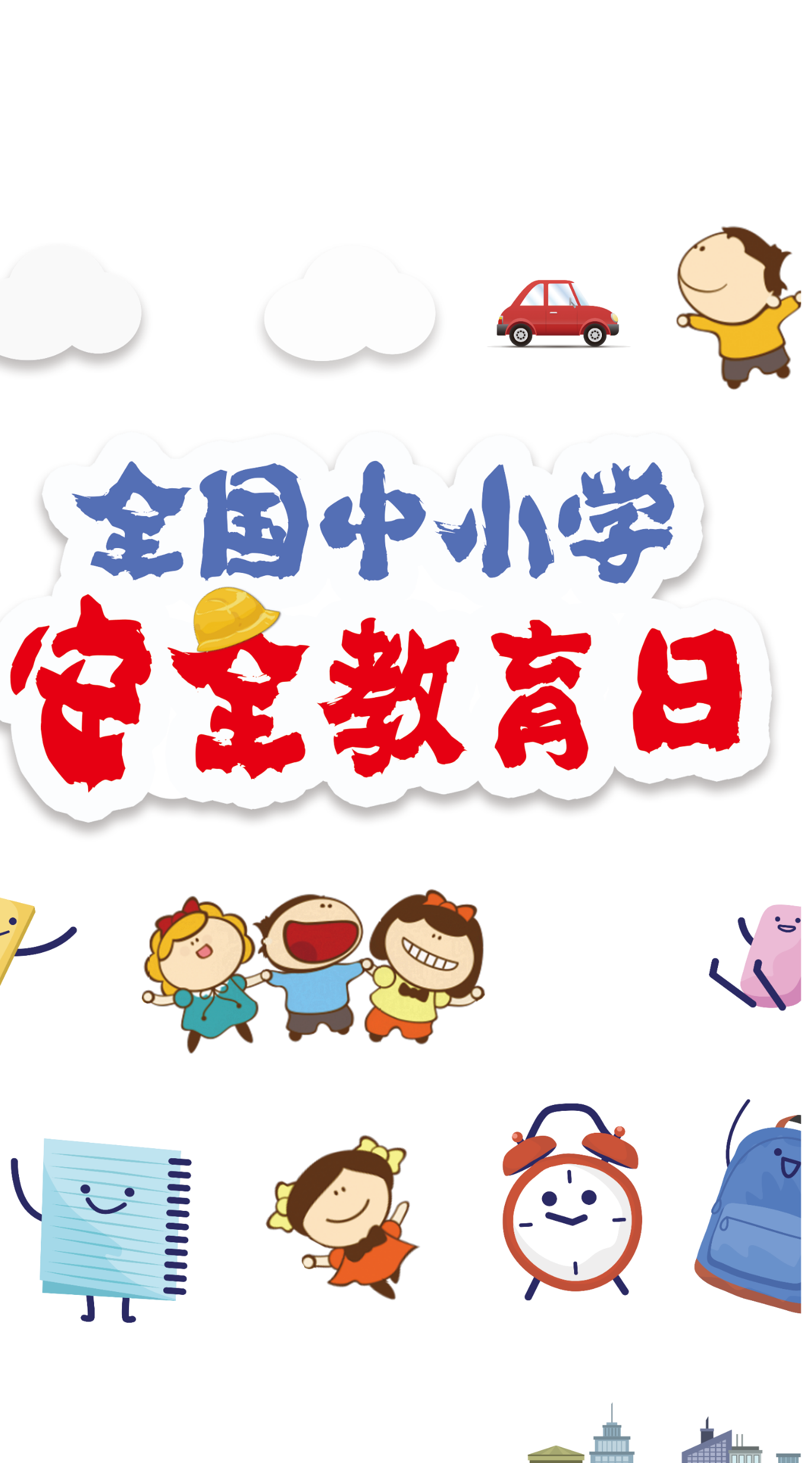 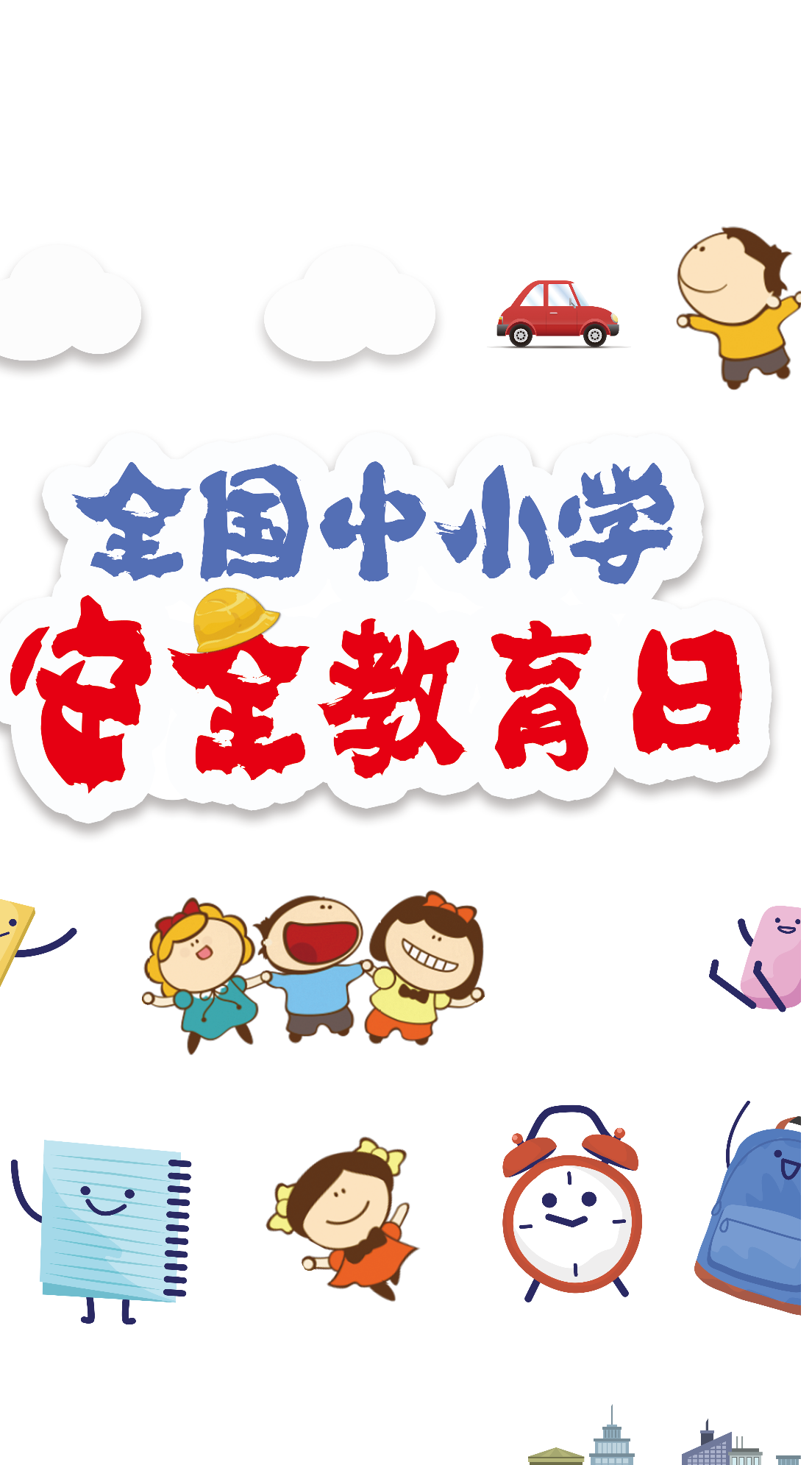 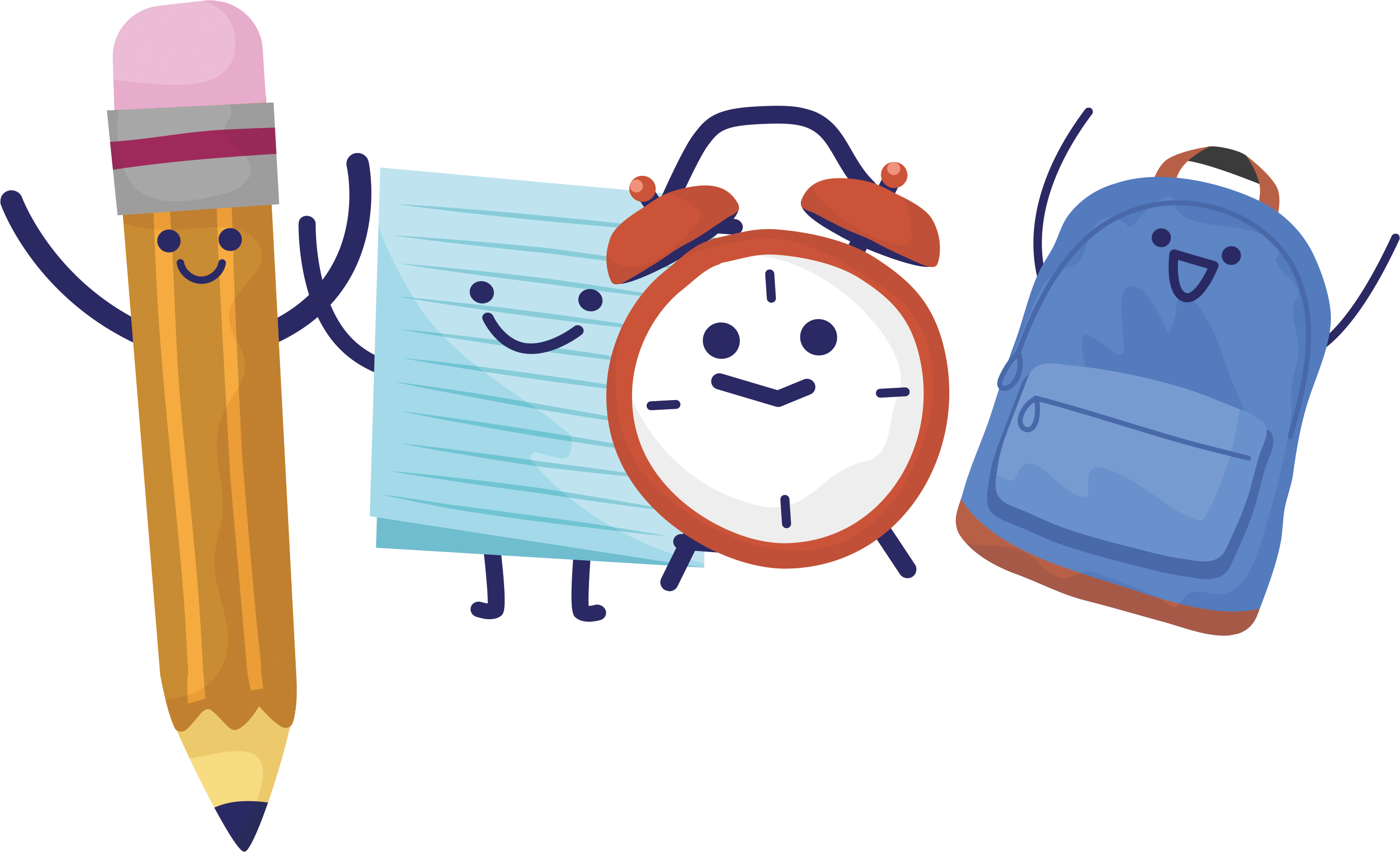 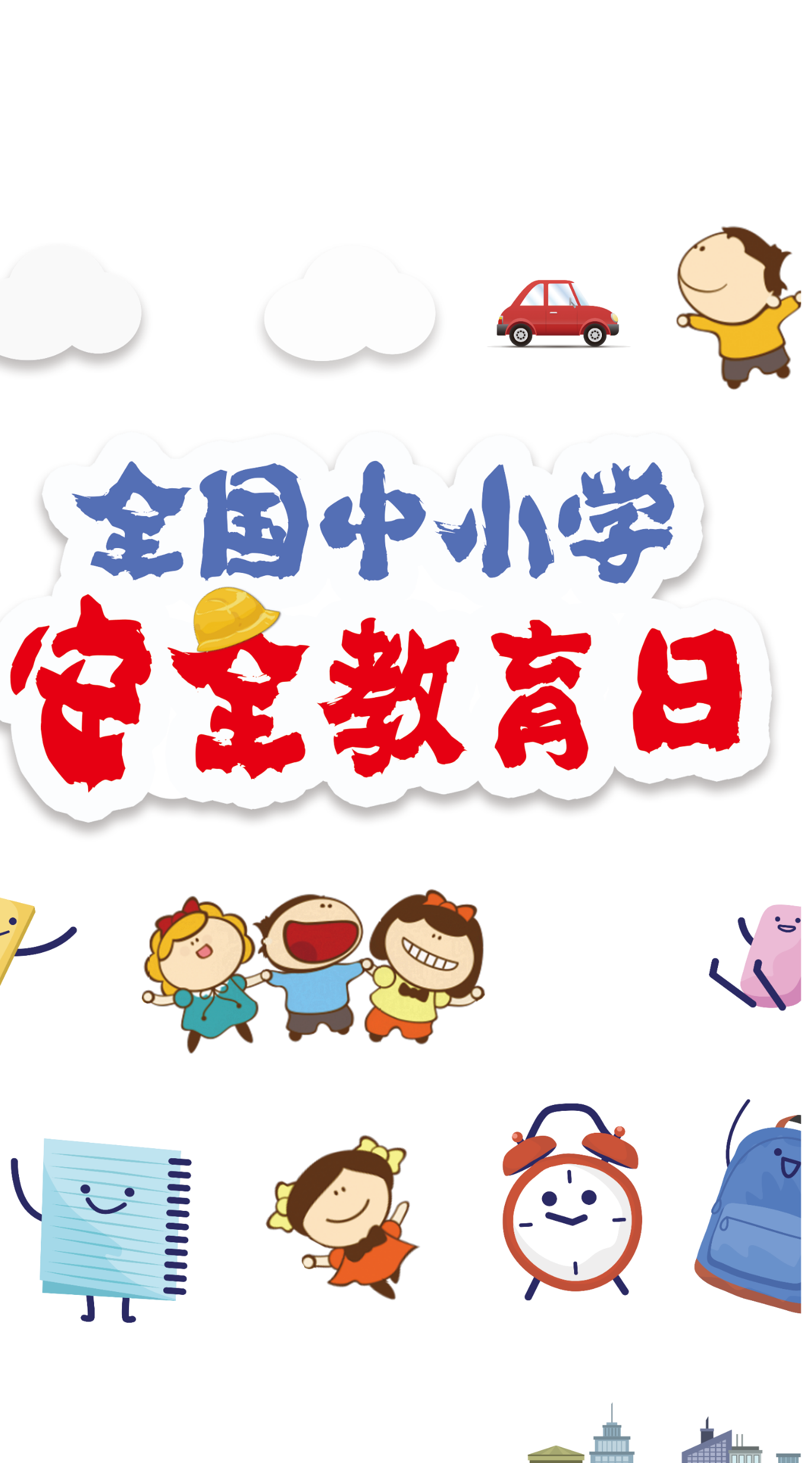 III. Tổng kết
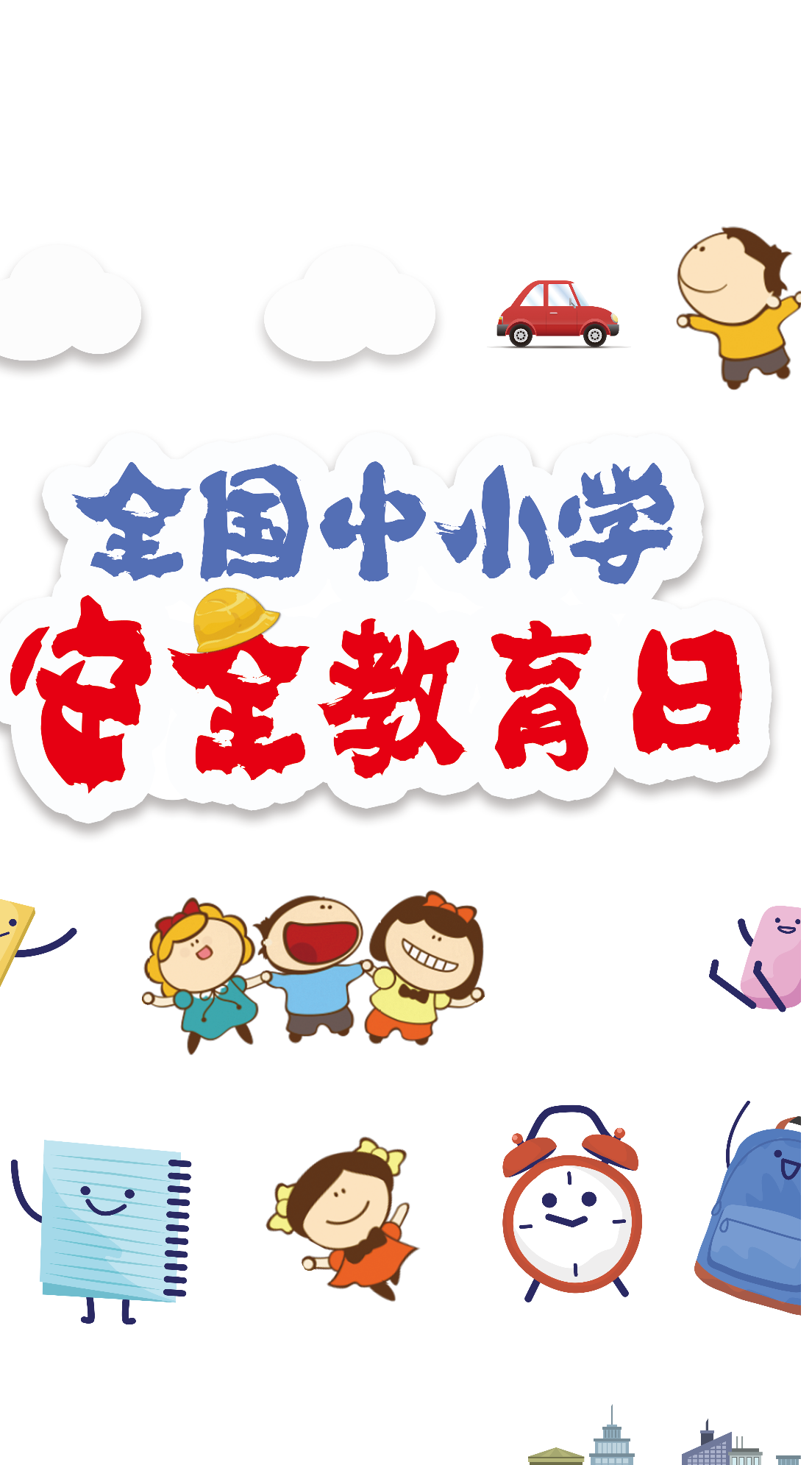 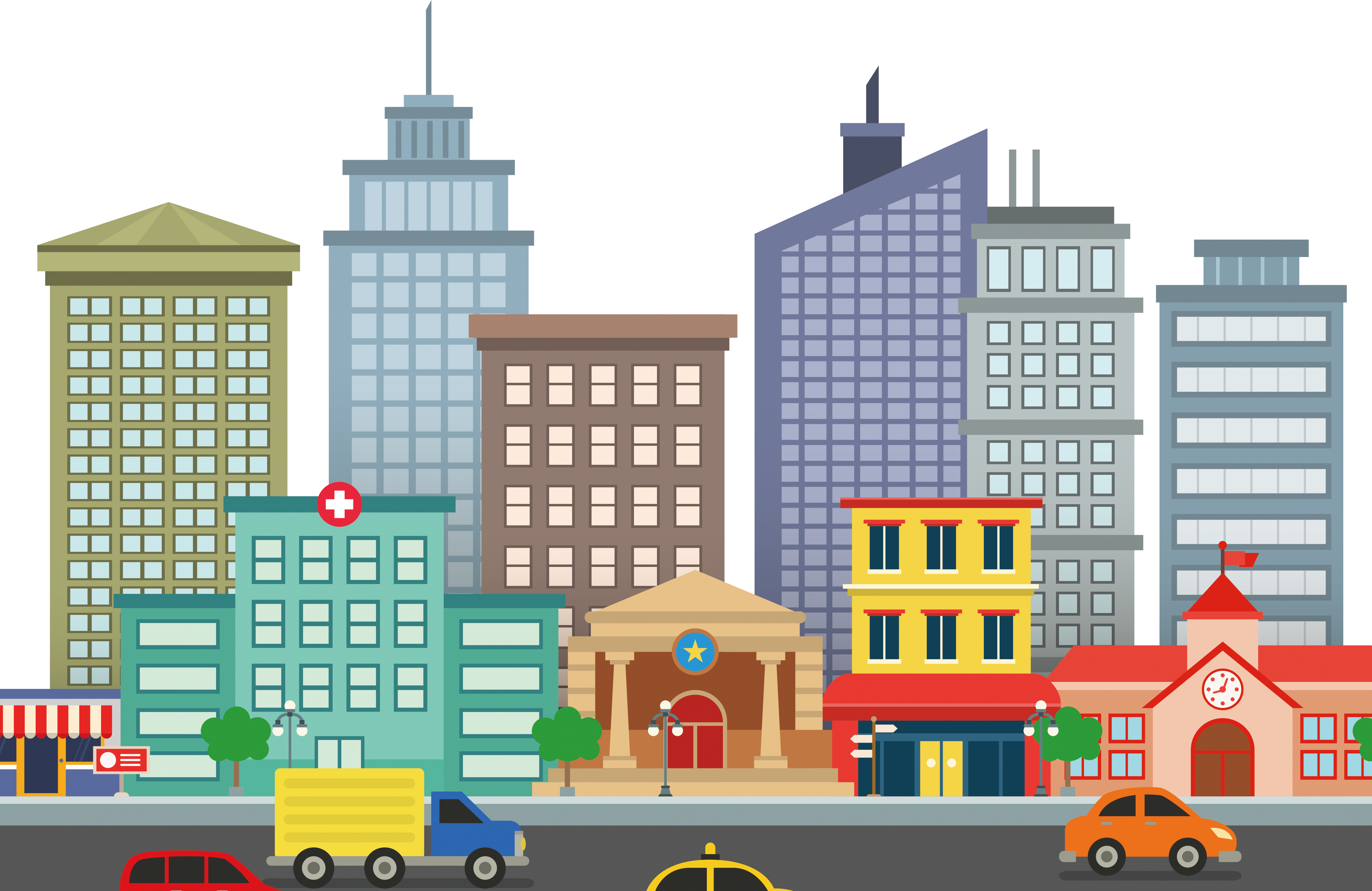 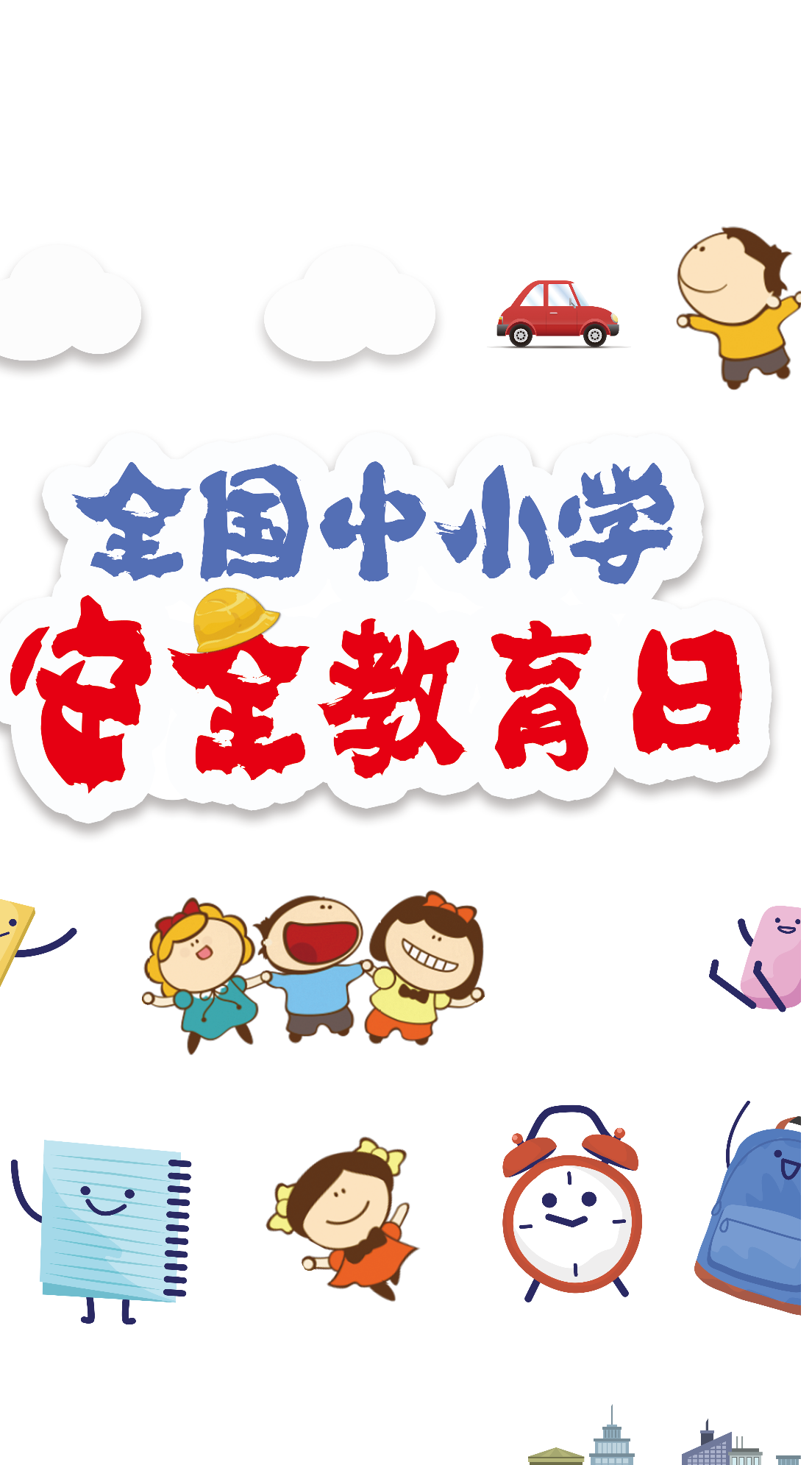 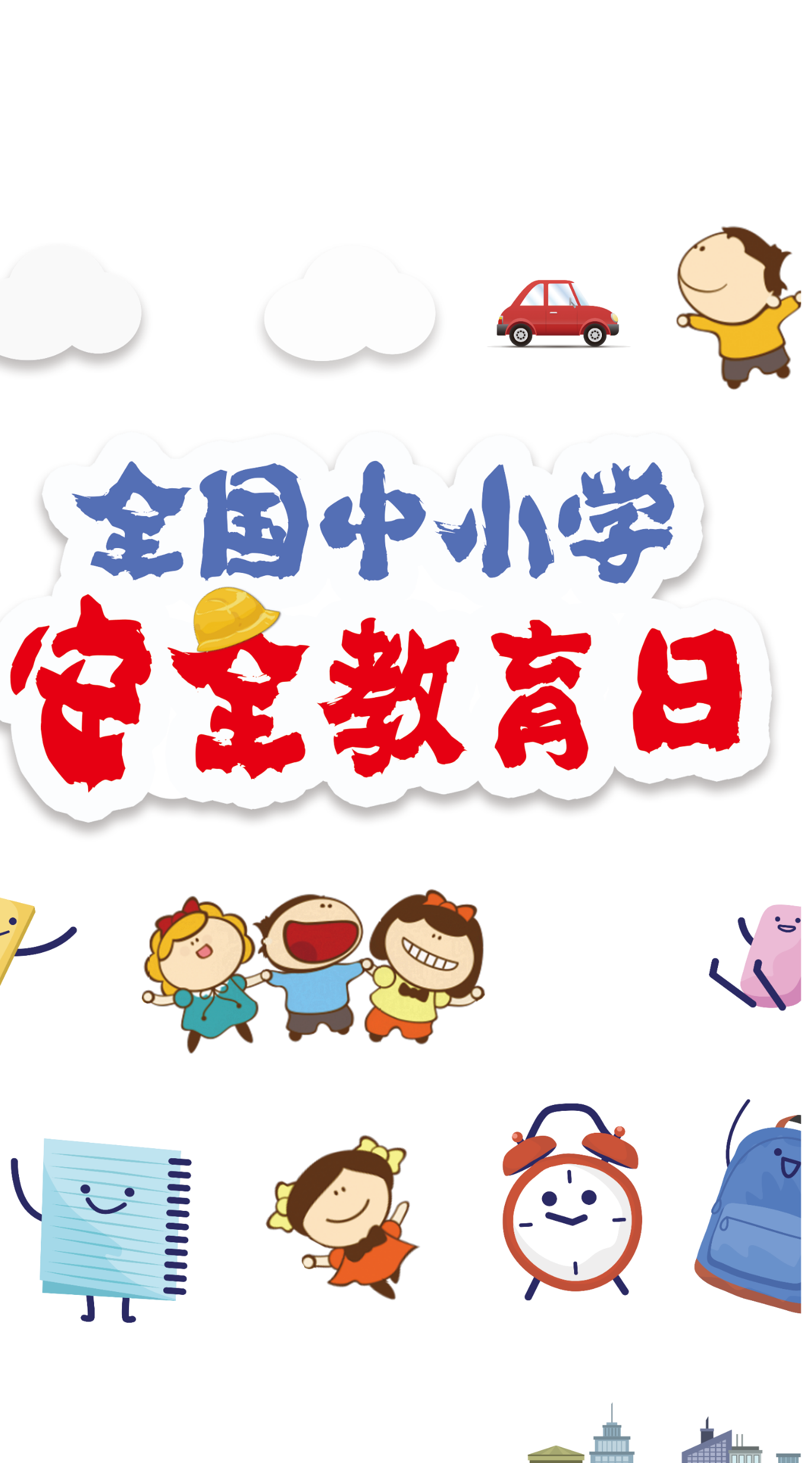 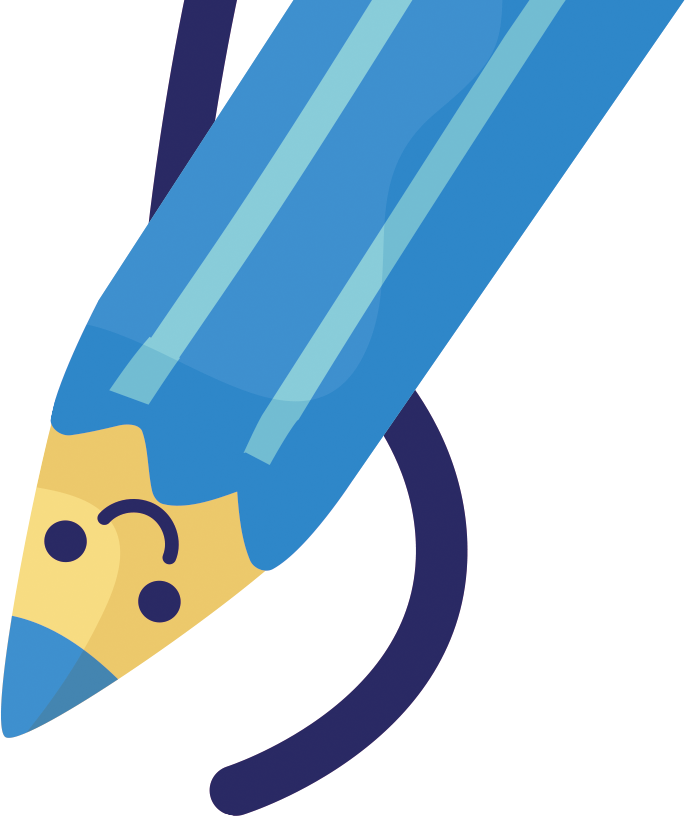 Tổng kết
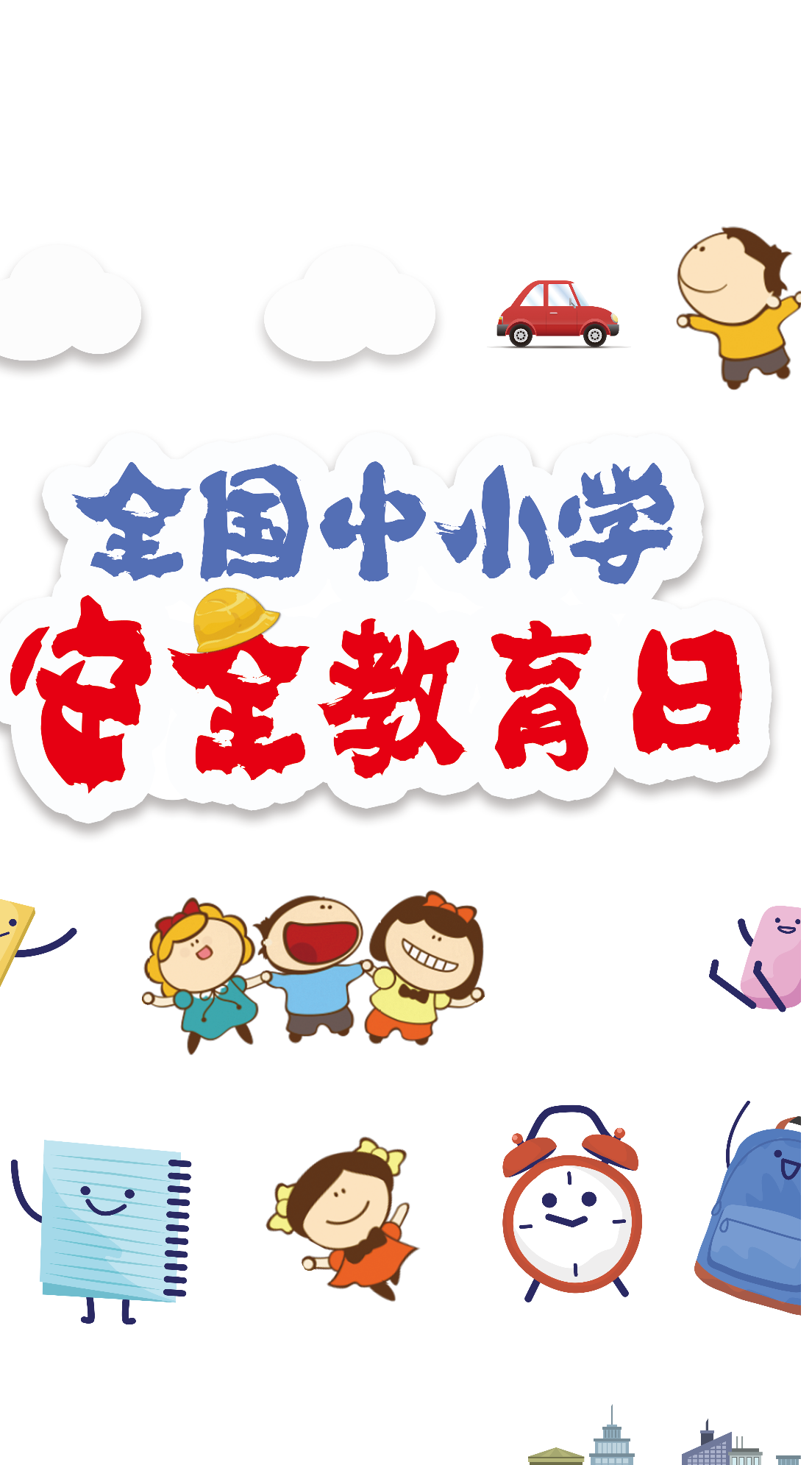 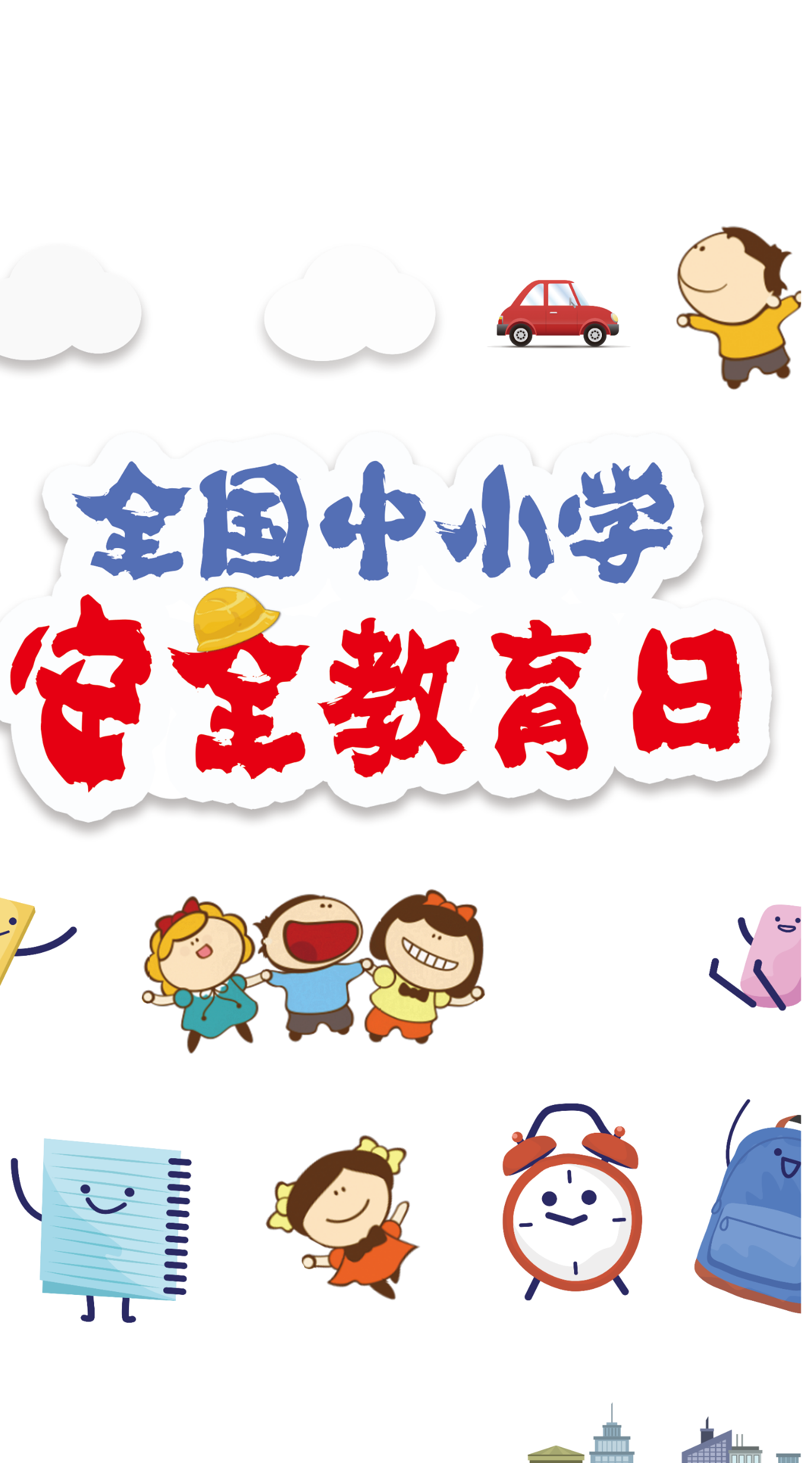 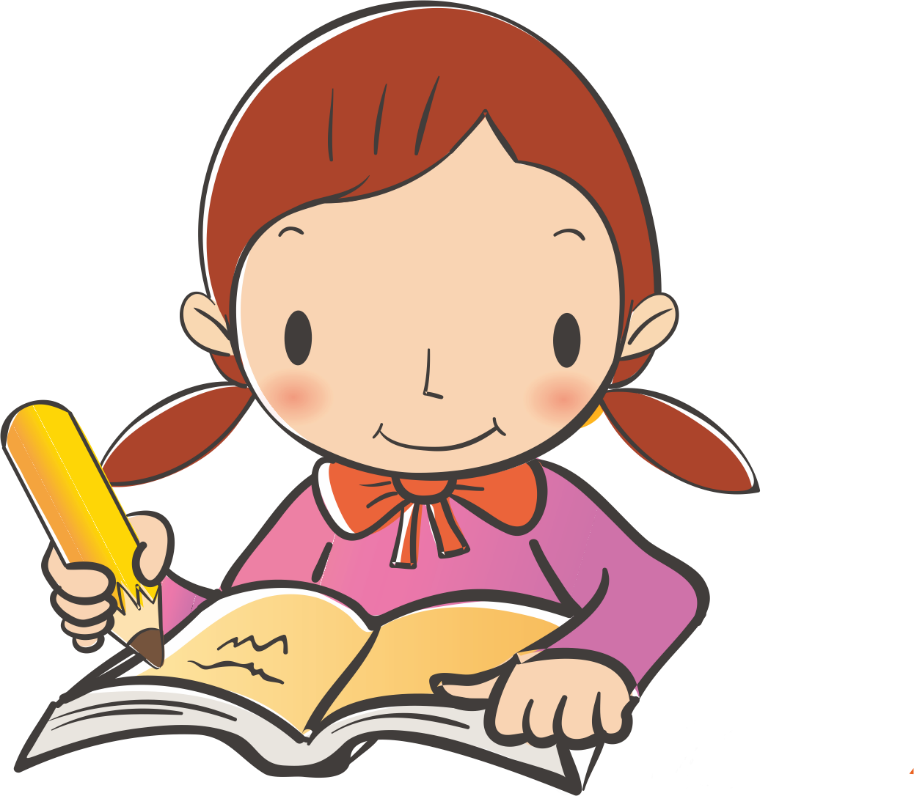 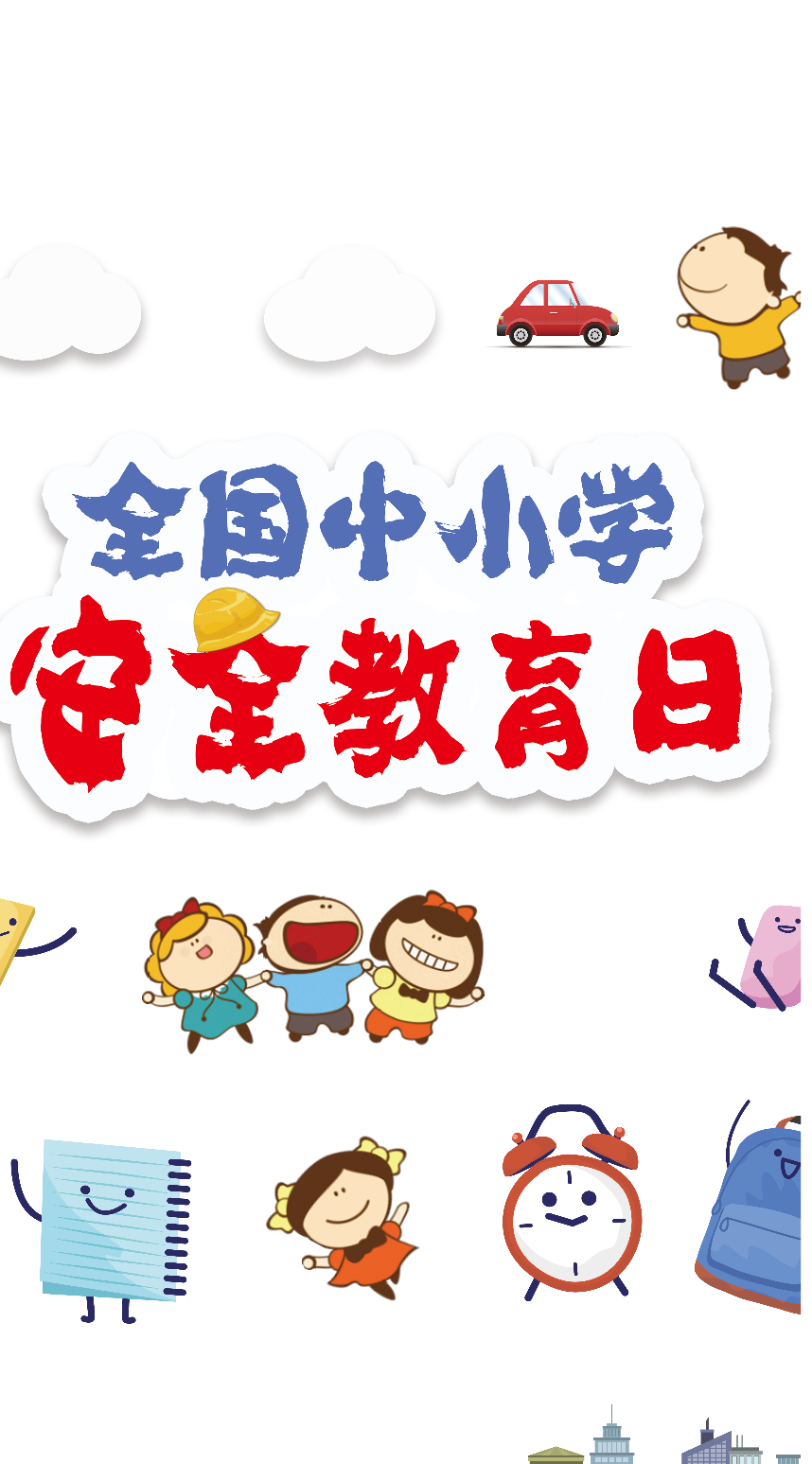 Nhận xét về ND và NT của văn bản?
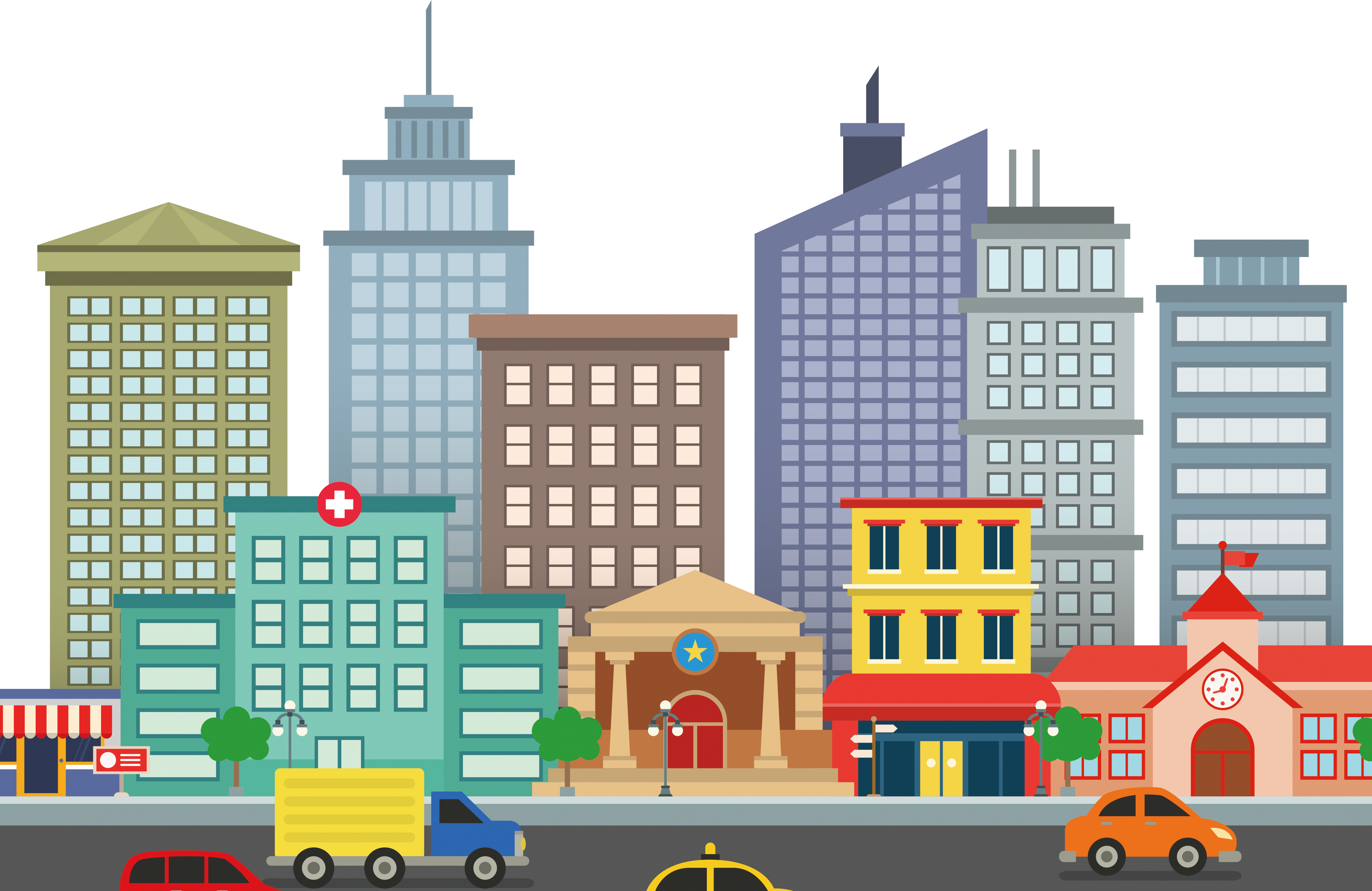 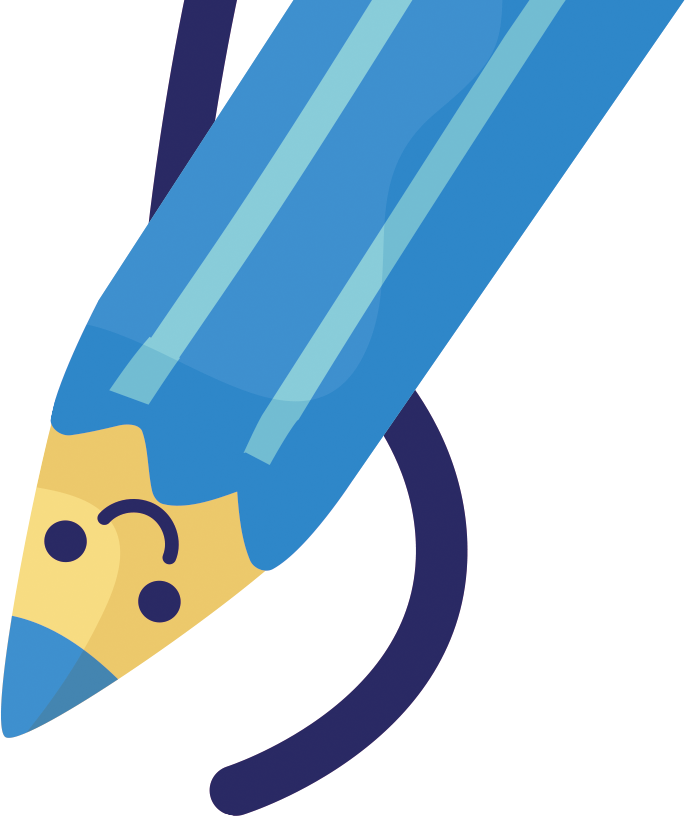 1. Nội dung – Ý nghĩa
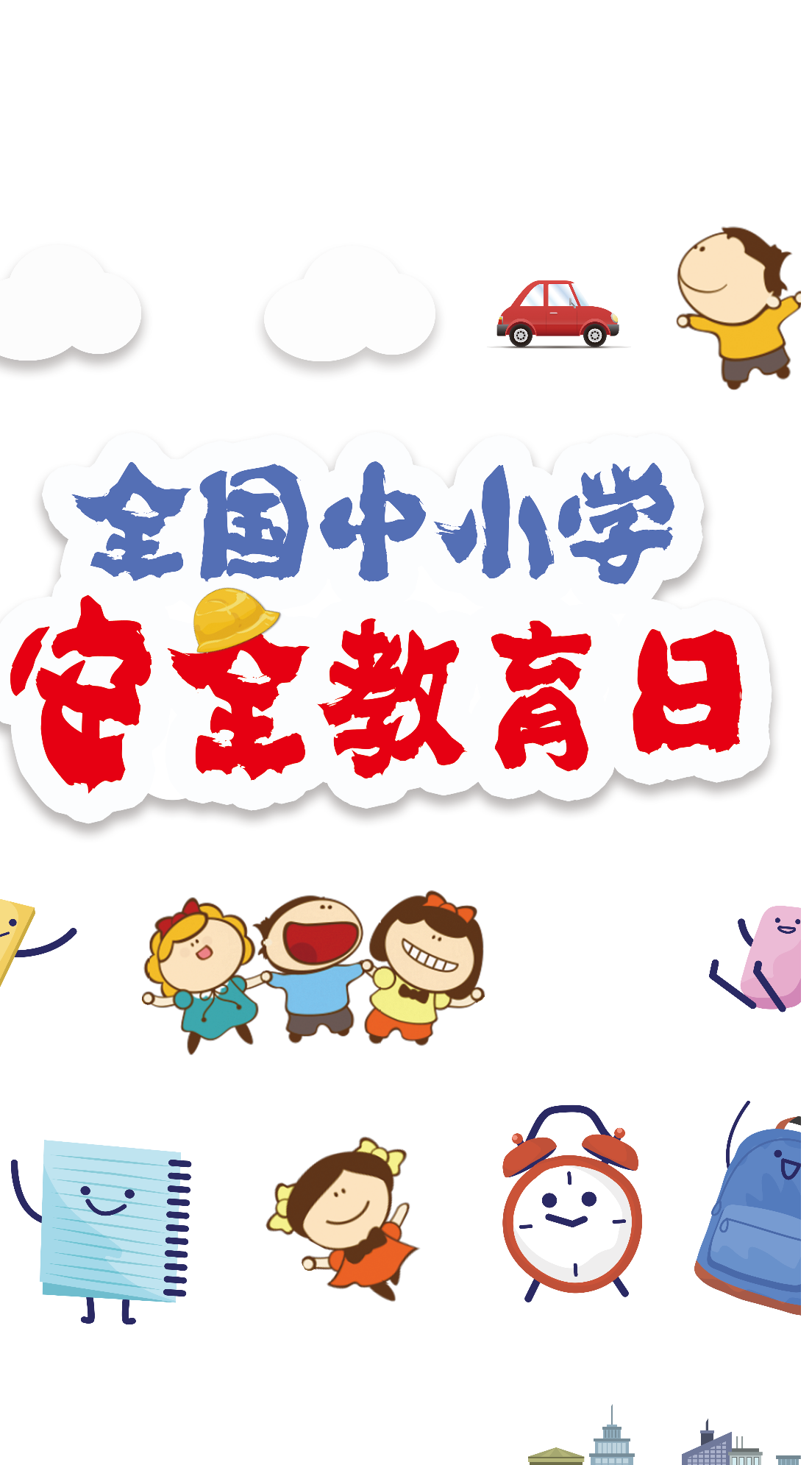 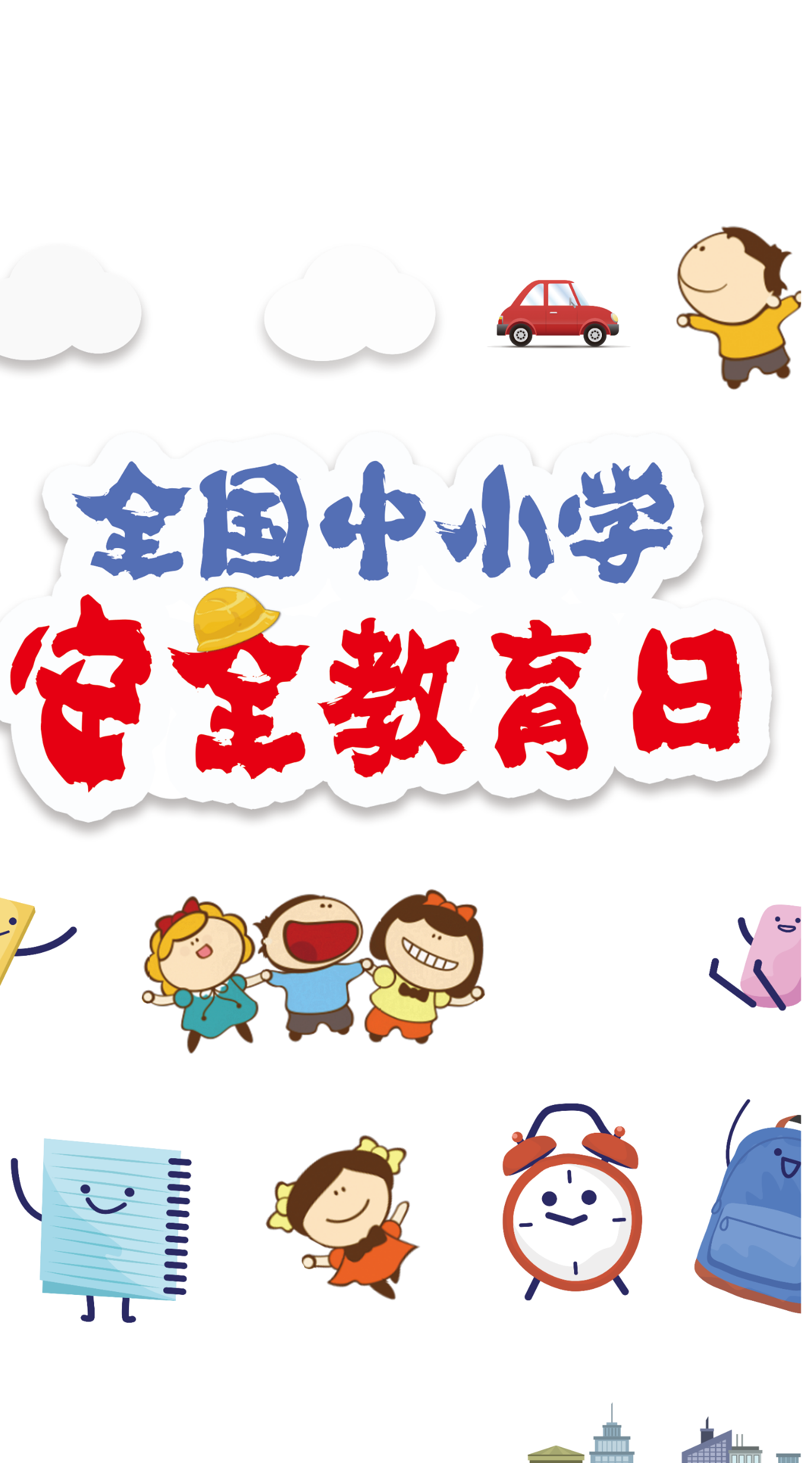 Văn bản bàn về nhân vật Thánh Gióng, người anh hùng vừa có vẻ đẹp lí tưởng vừa là con người trần thế với vẻ đẹp gần gũi, giản dị.
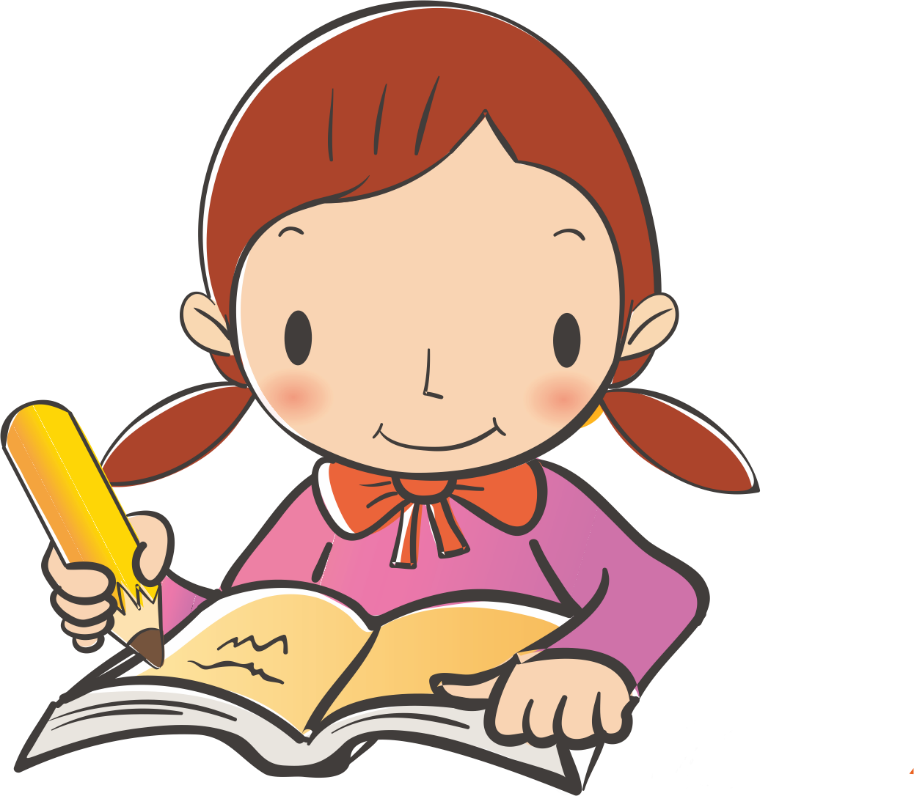 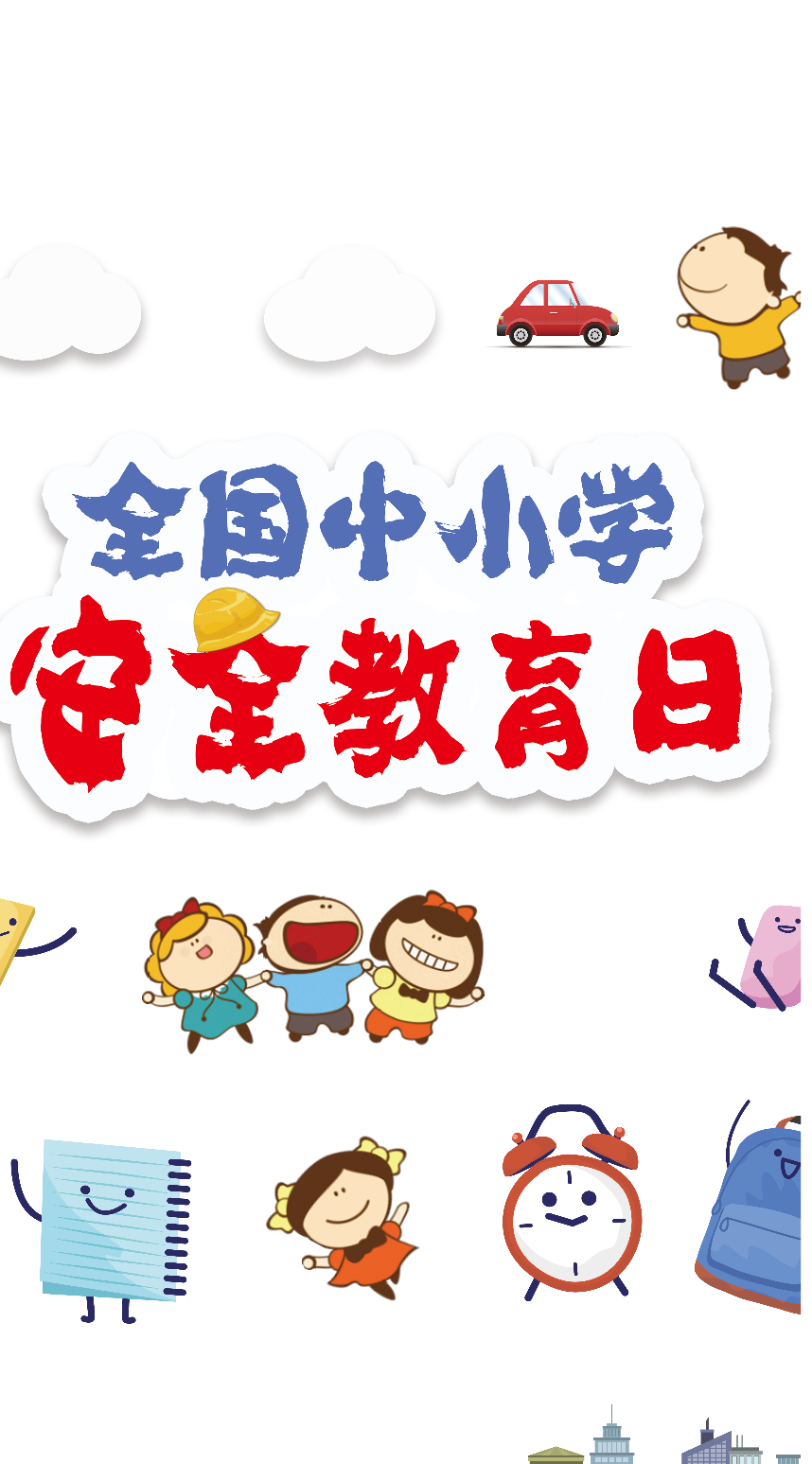 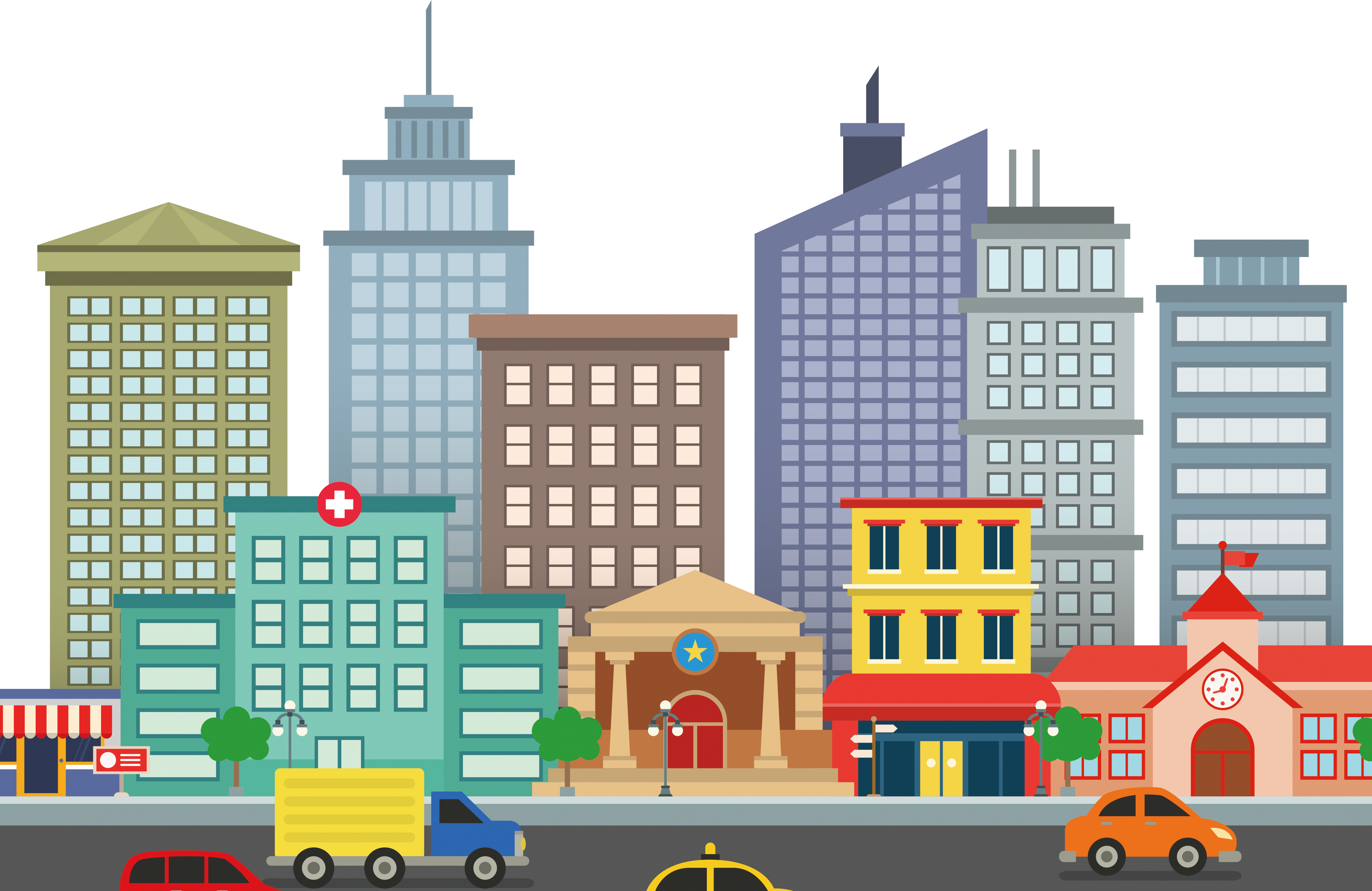 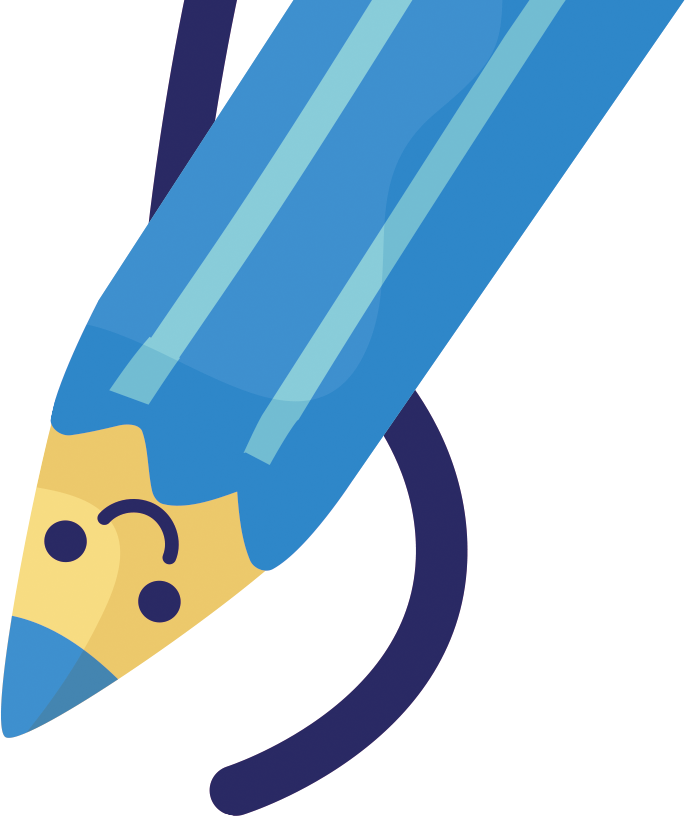 2. Nghệ thuật
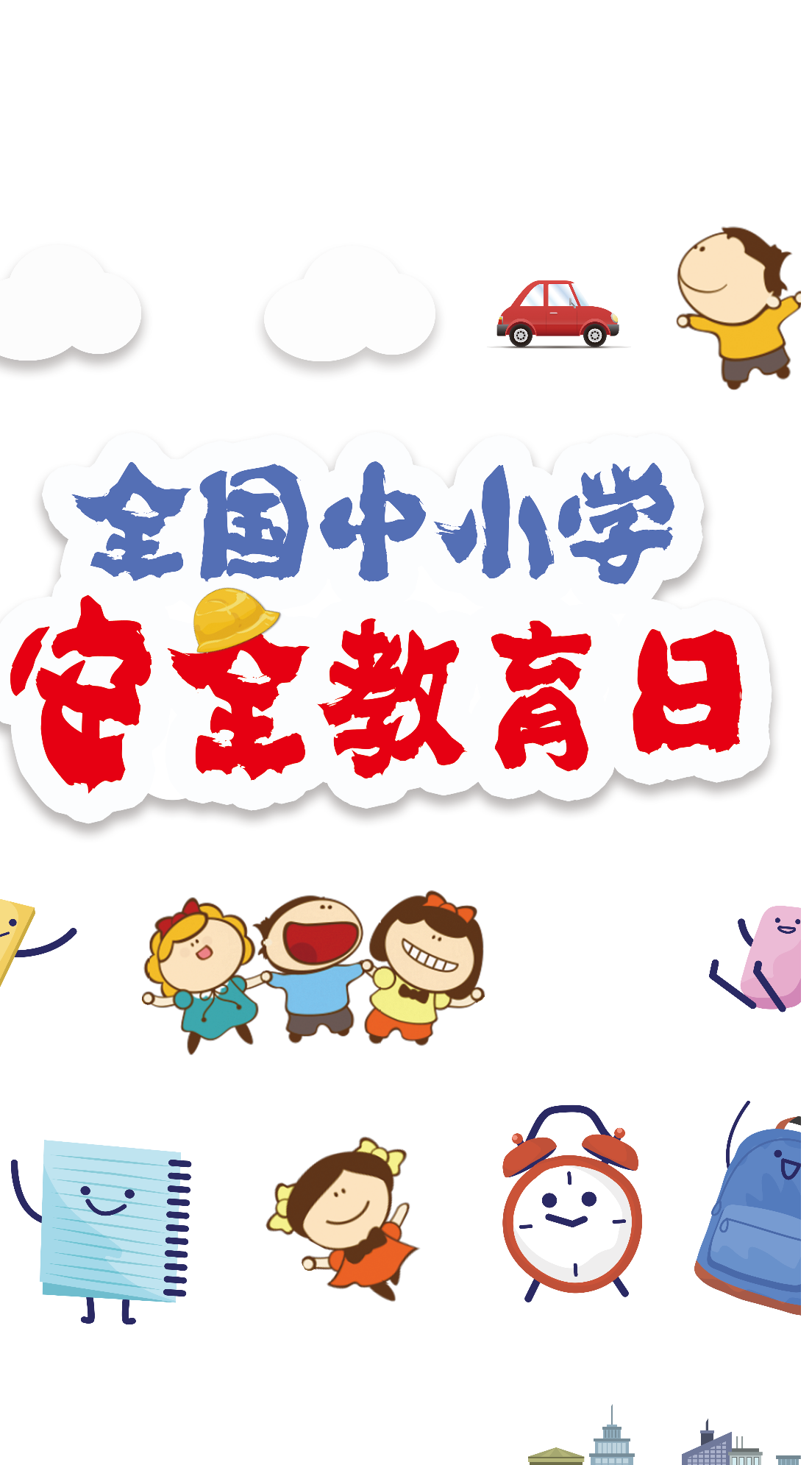 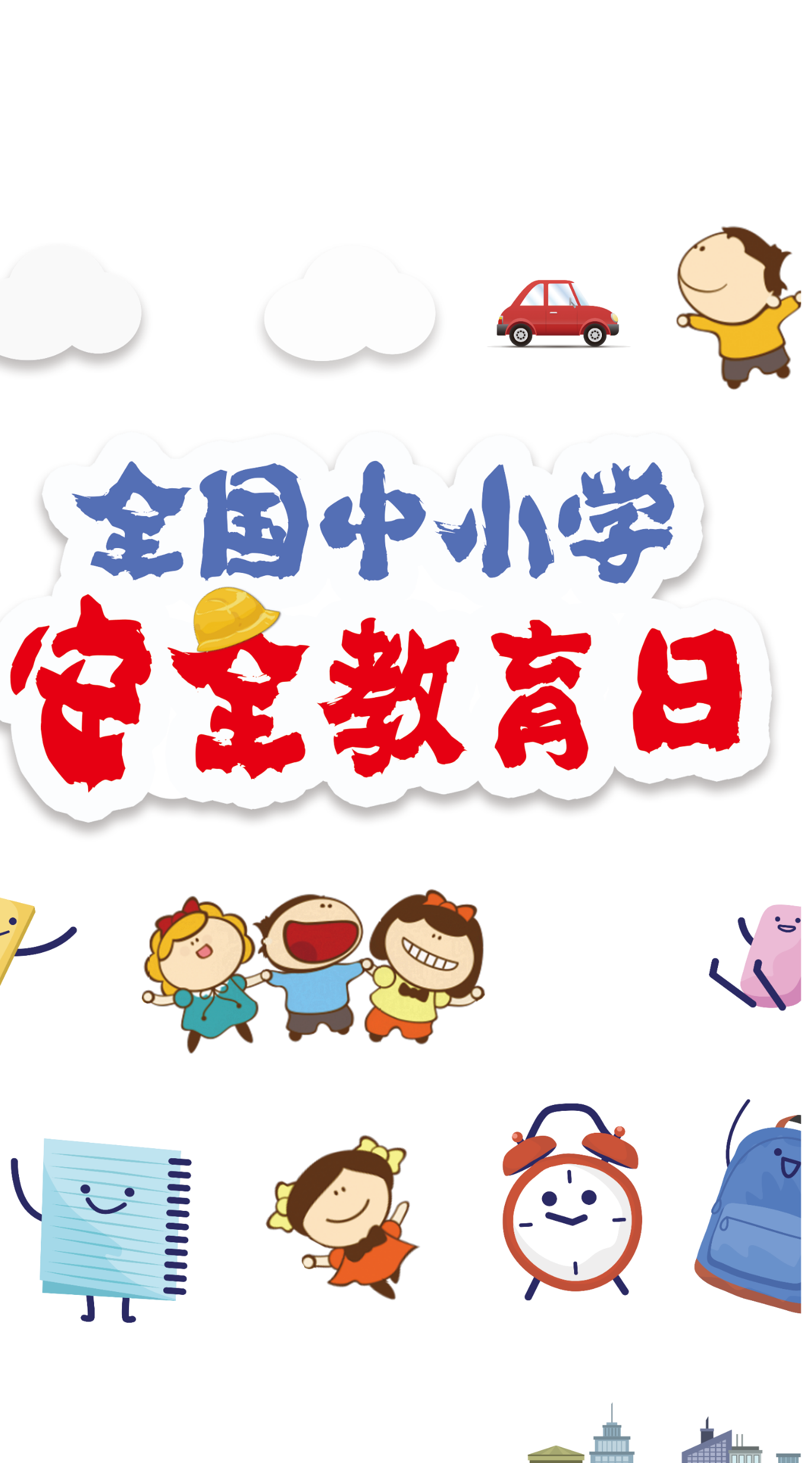 - VB nghị luận, nghệ thuật lập luận sắc bén.
- Hệ thống lí lẽ xác đáng, bằng chứng cụ thể, sinh đông.
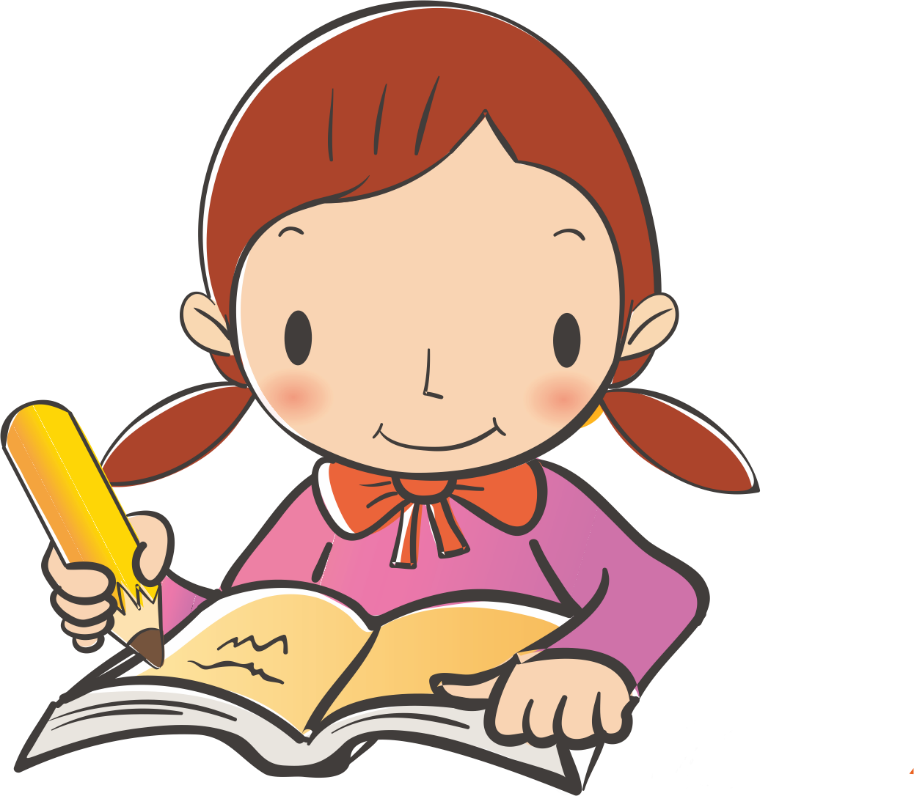 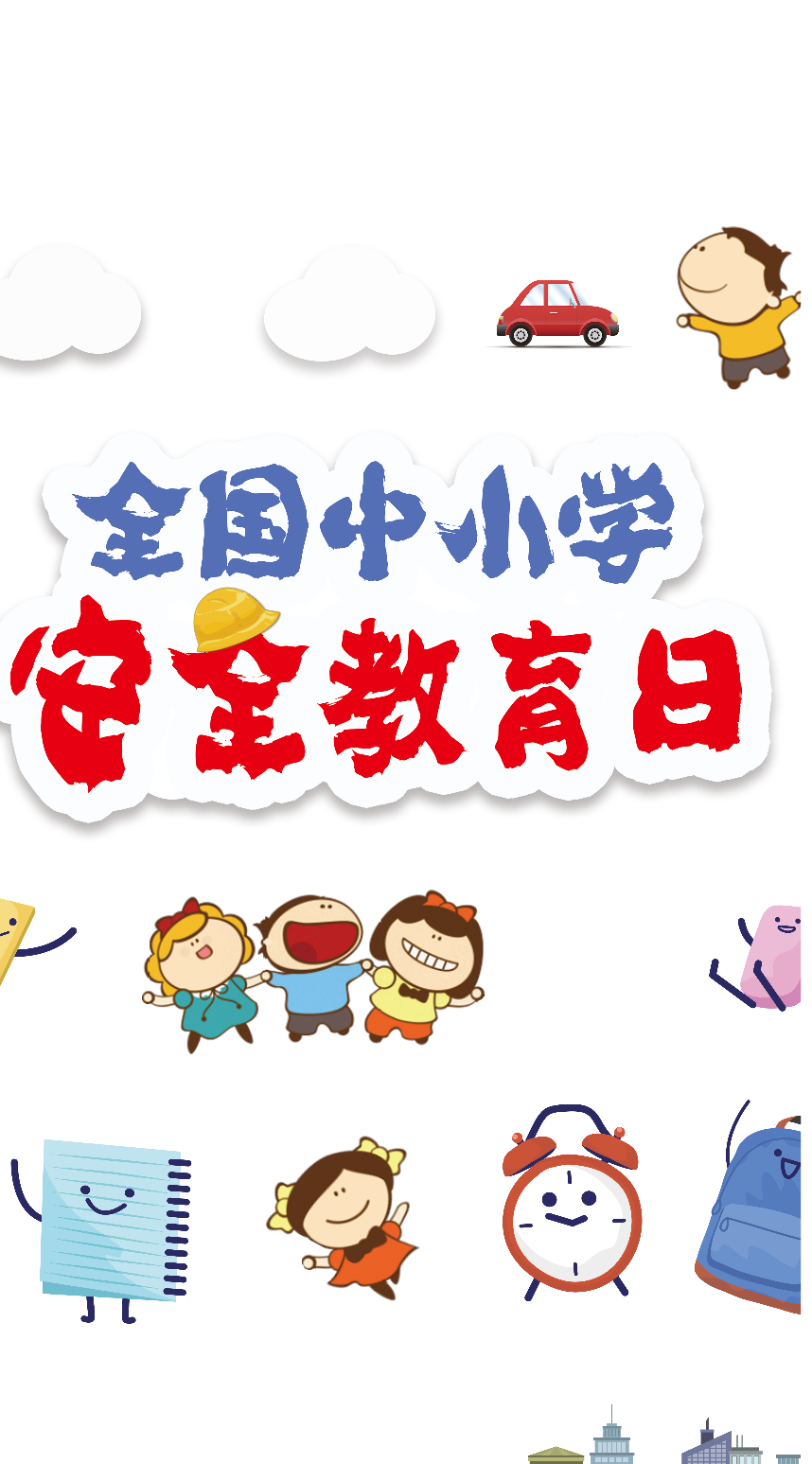 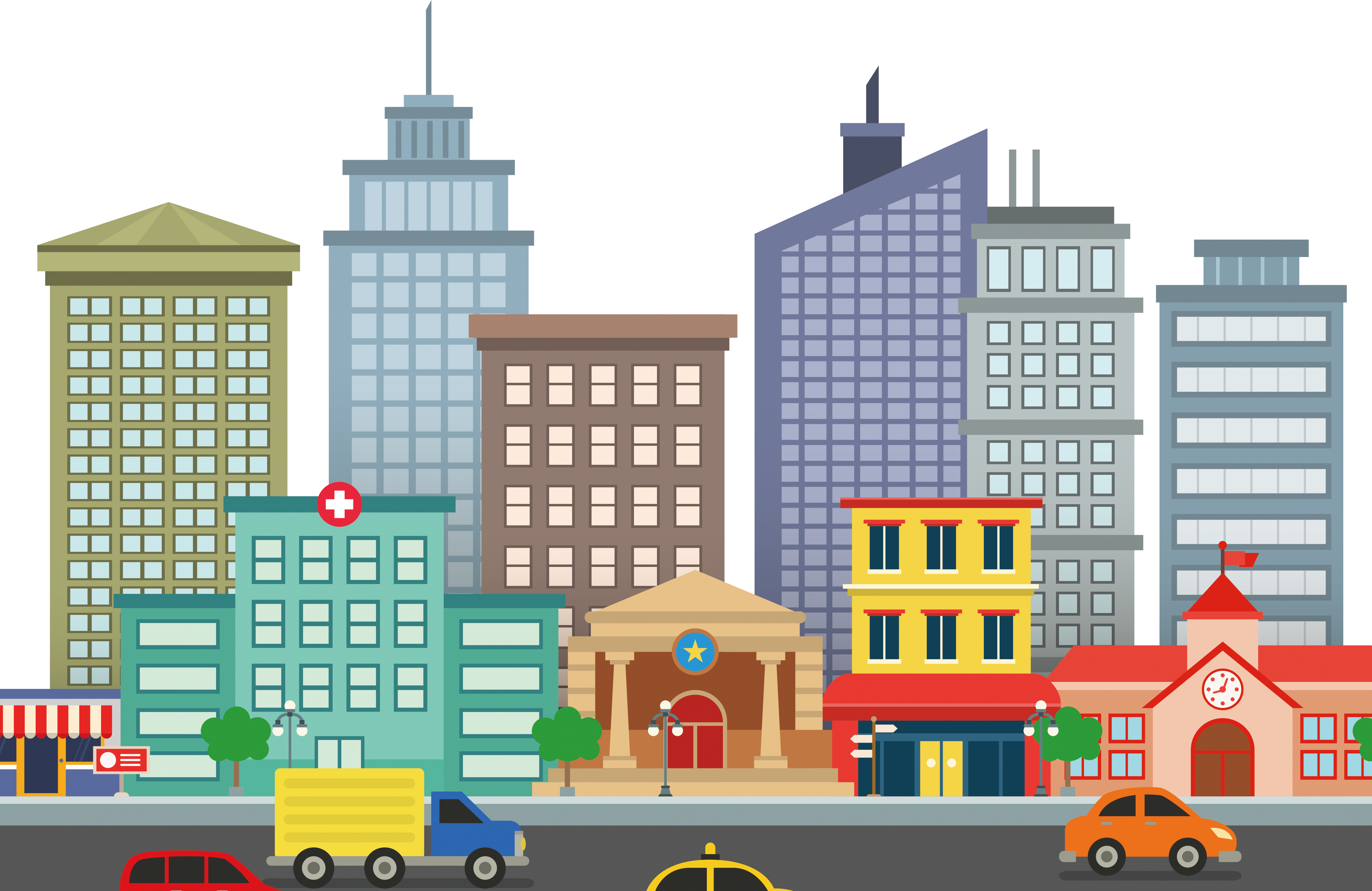 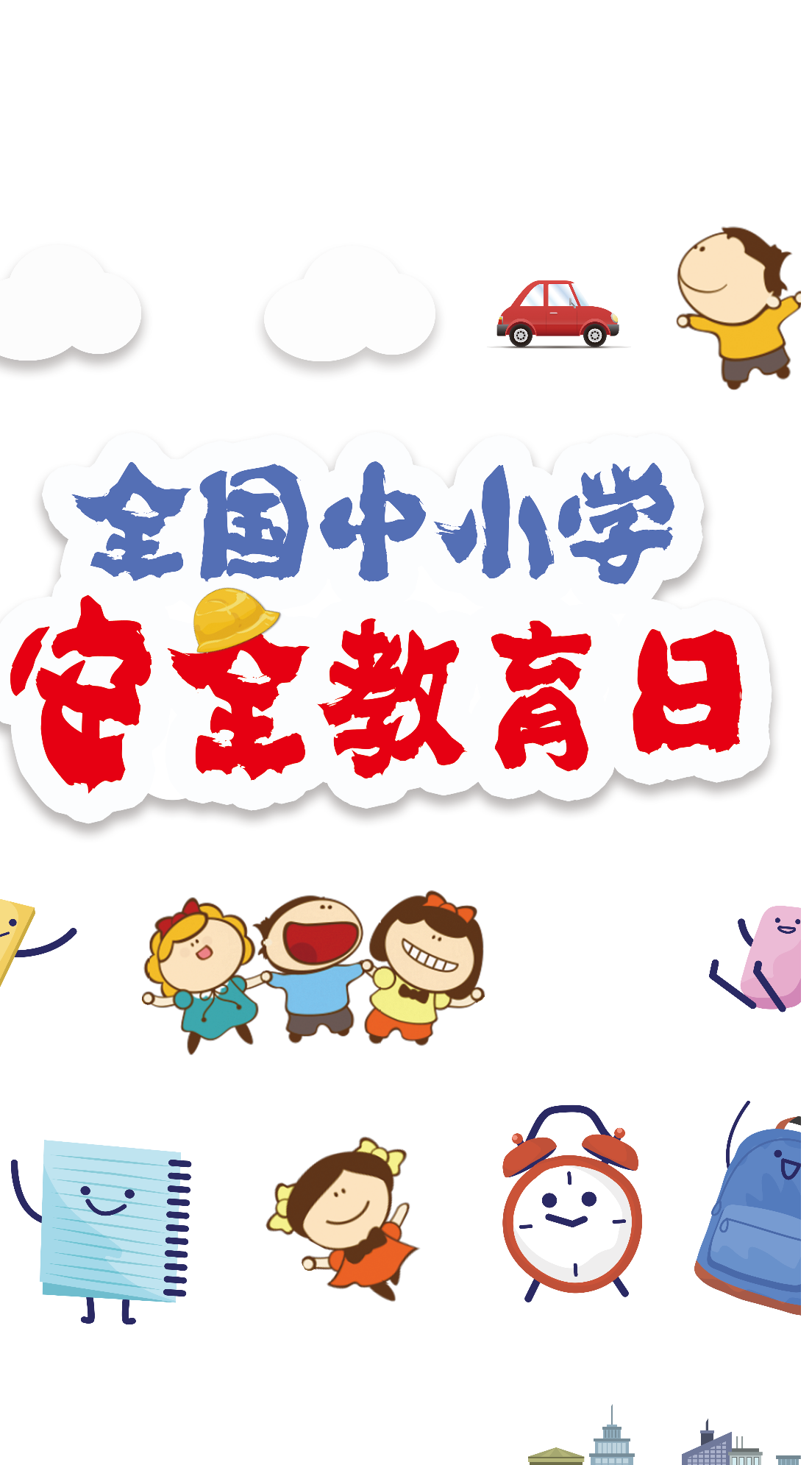 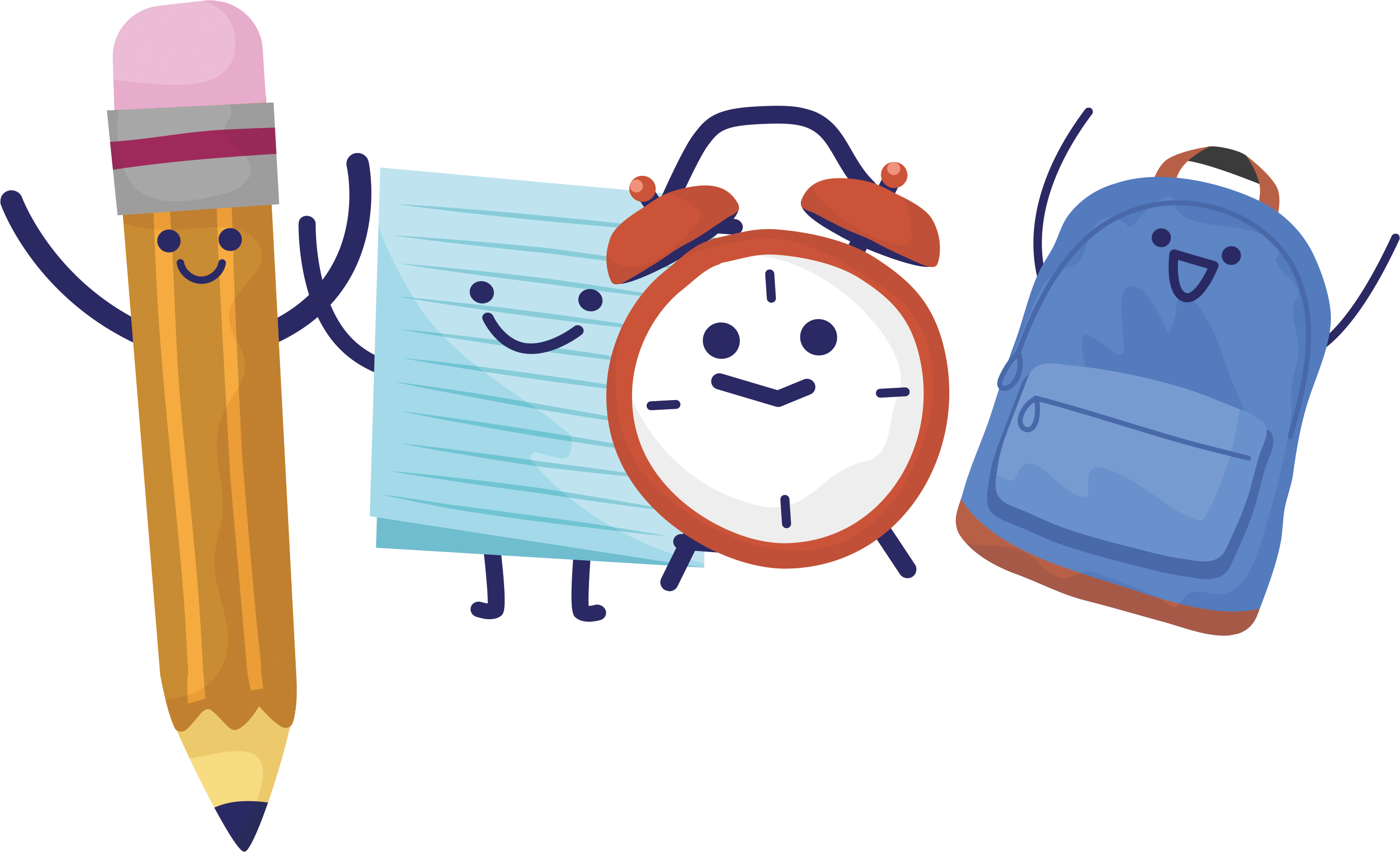 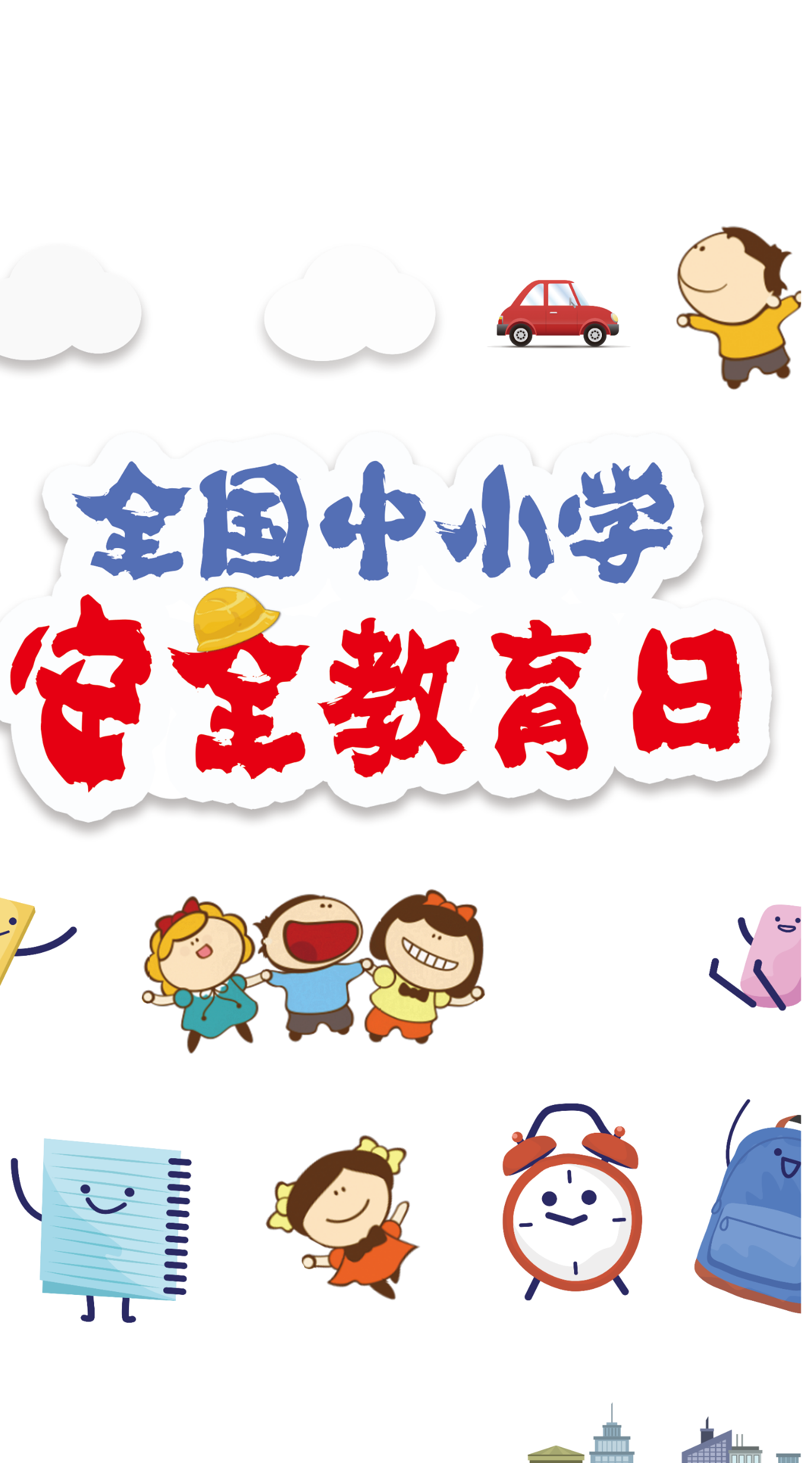 LUYỆN TẬP
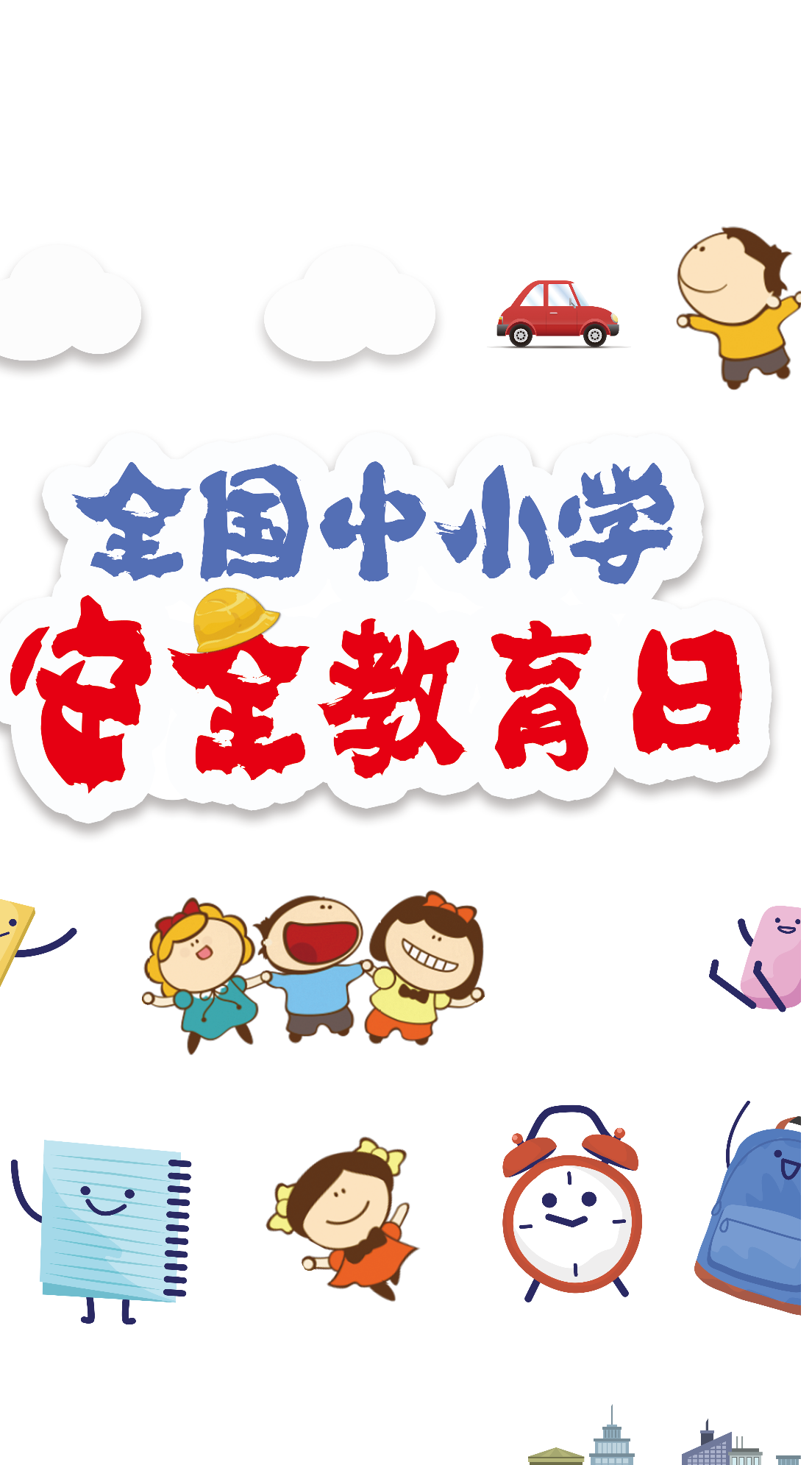 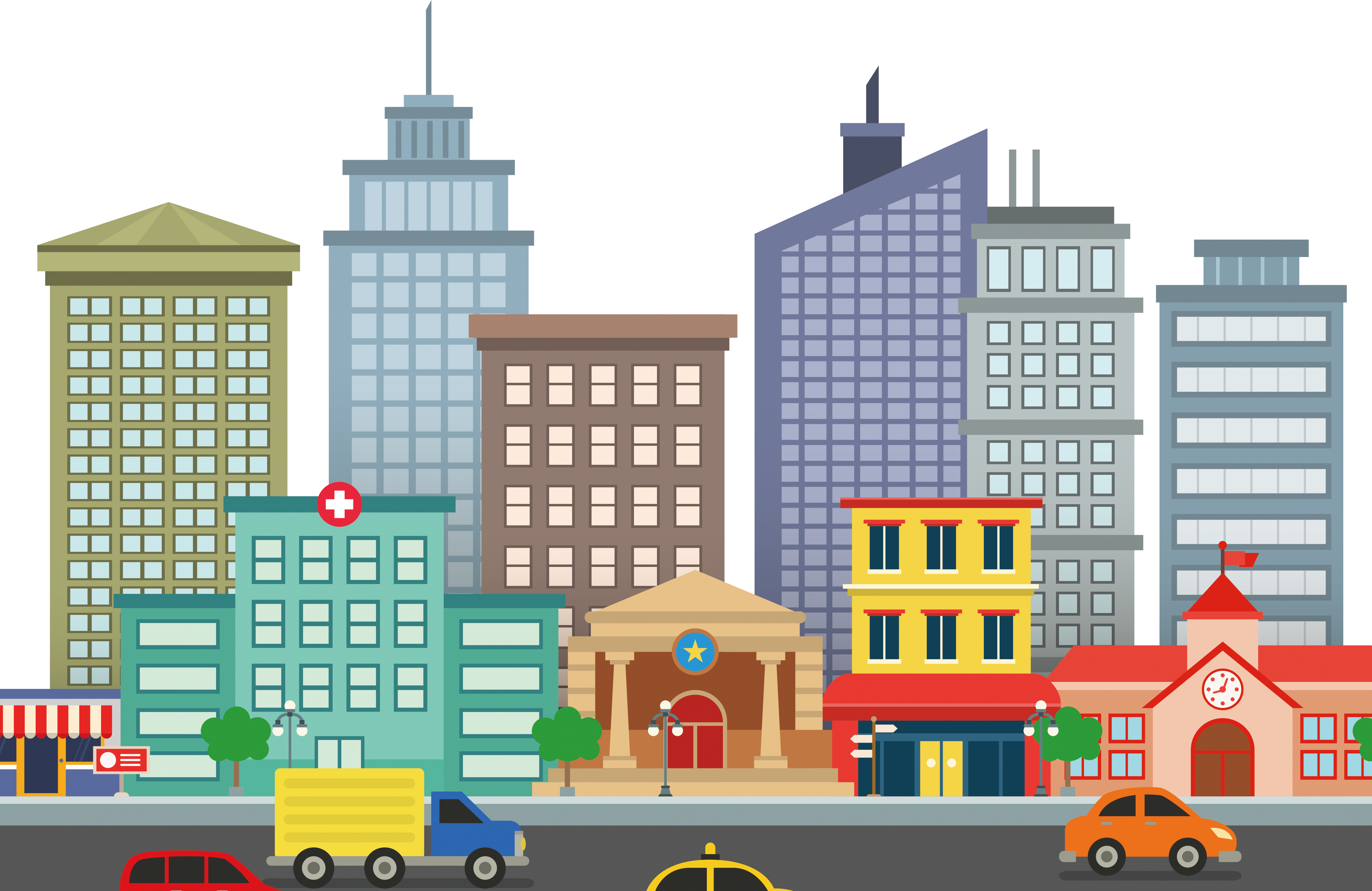 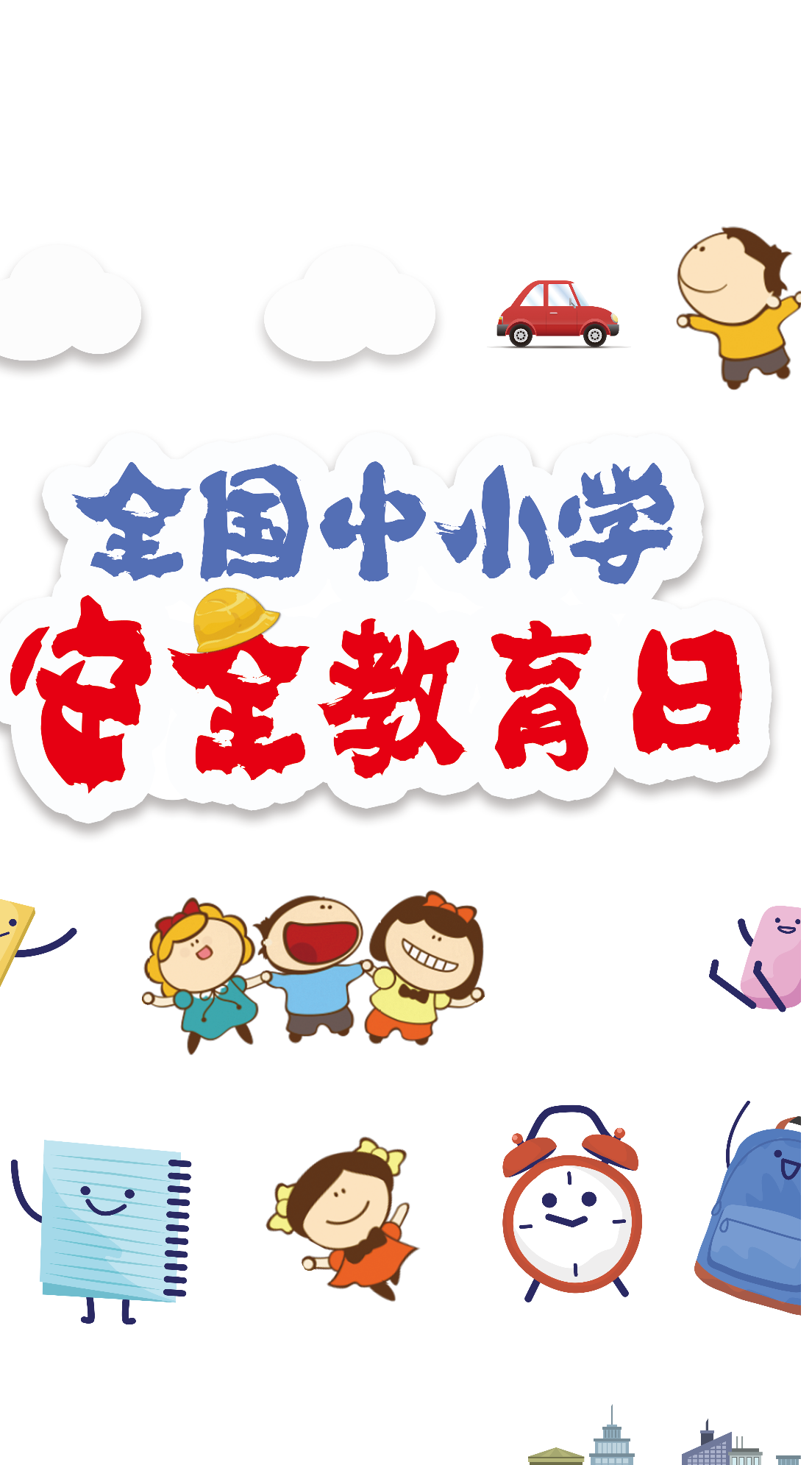 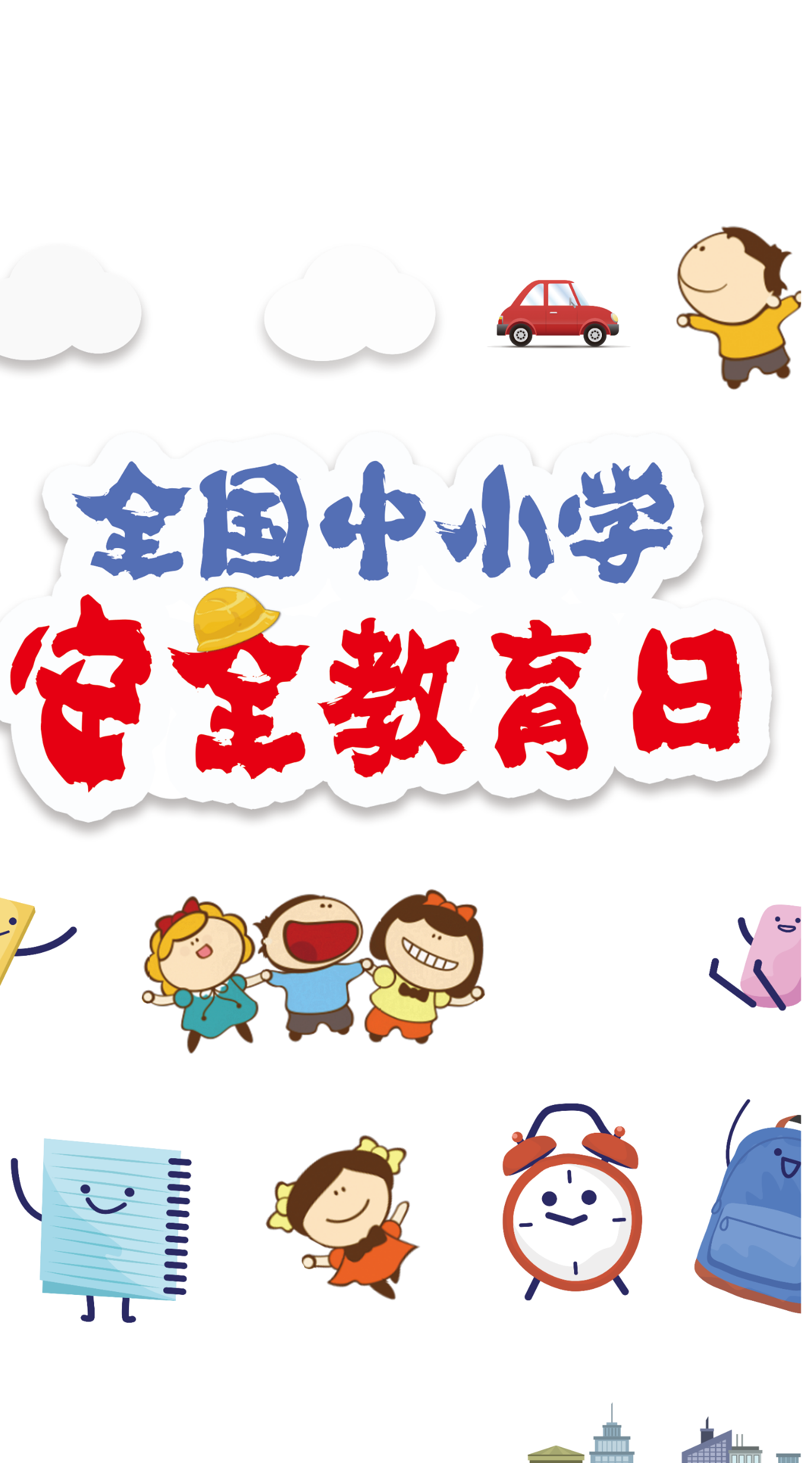 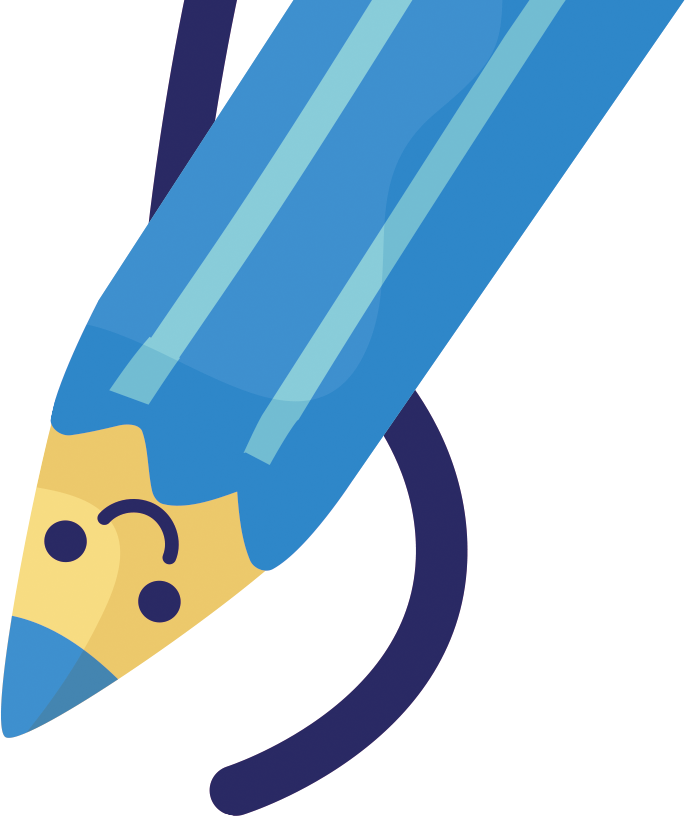 Luyện tập
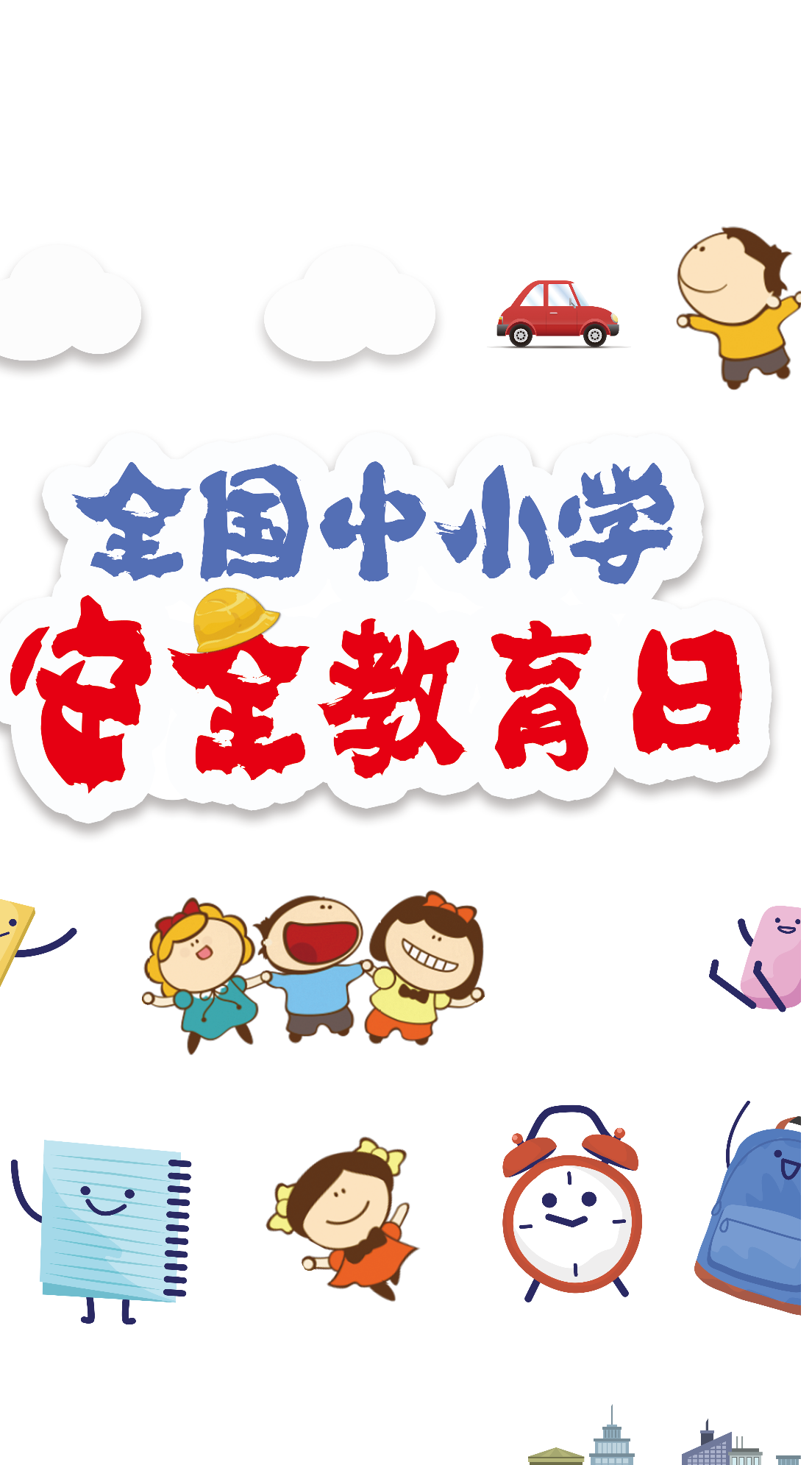 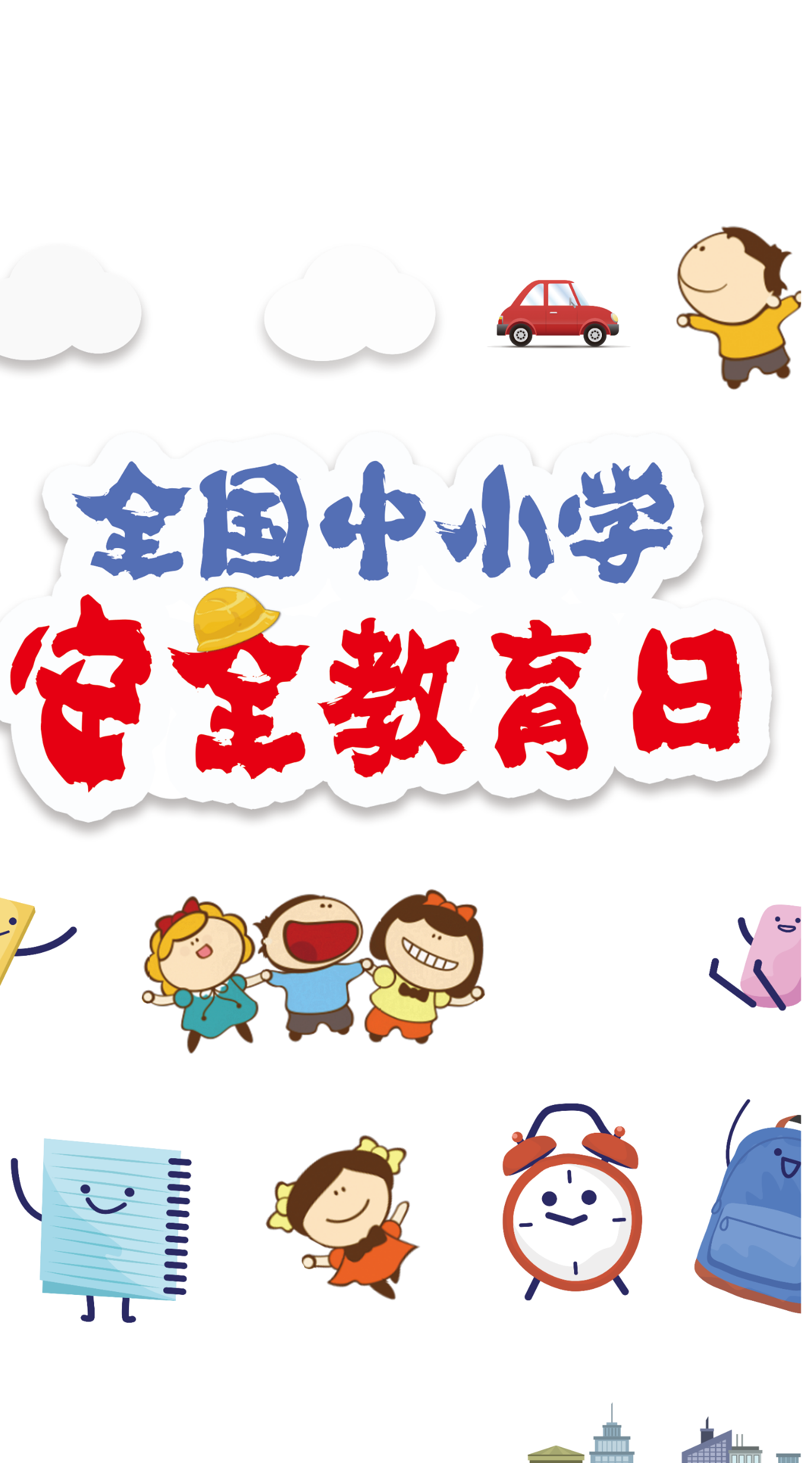 Tóm tắt nội dung văn bản theo sơ đồ trong PHT số 2 (Phụ lục) sau đó viết một đoạn văn tóm tắt lại văn bản  (khoảng 150 chữ)
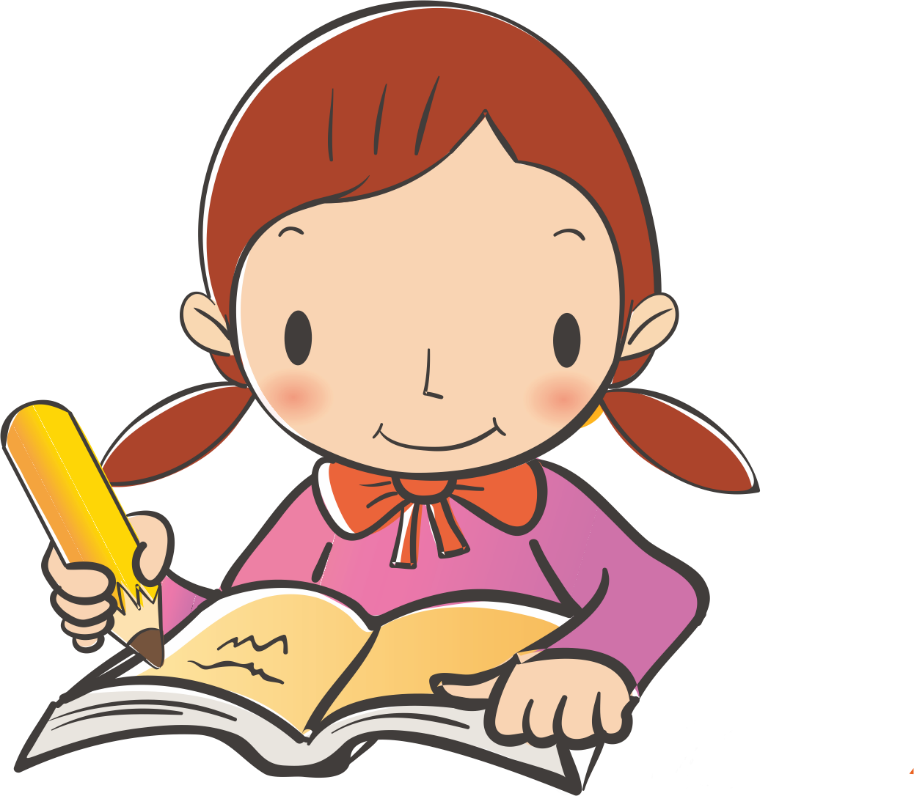 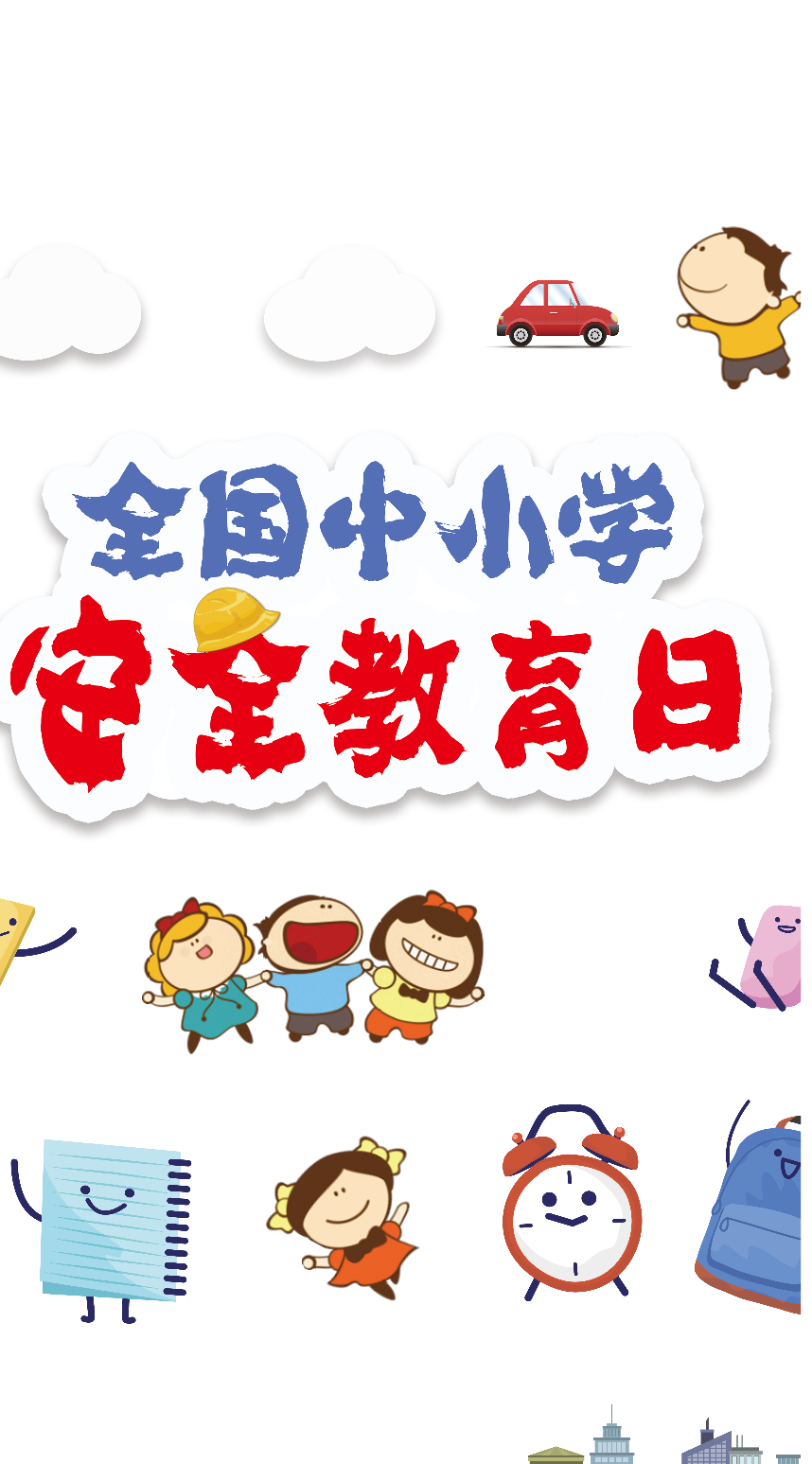 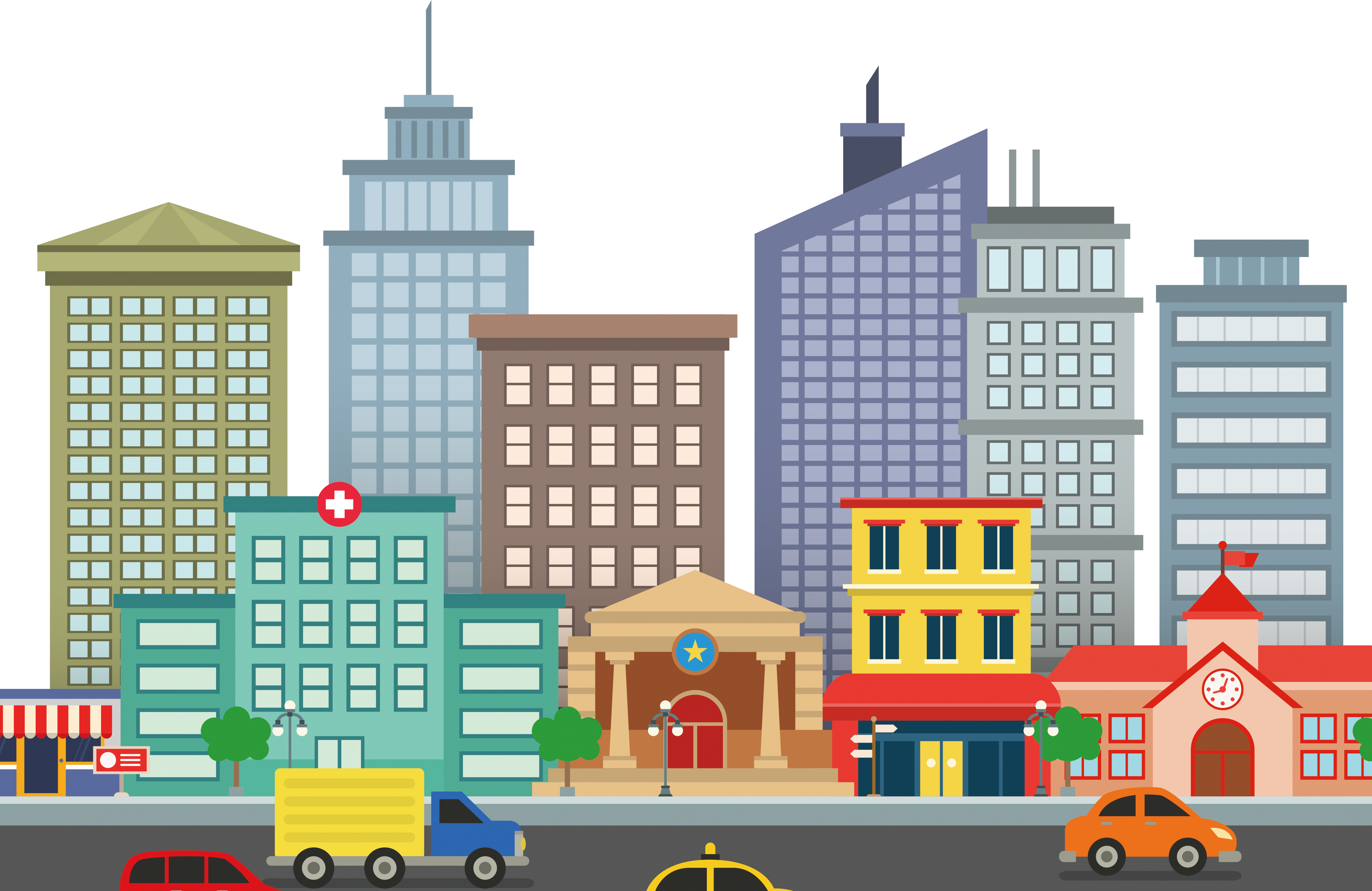 VẤN ĐỀ CẦN BÀN LUẬN
……………………………
Hoàn thành sơ đồ dưới đây
Ý KIẾN 1
……………………………….
Ý KIẾN 2
………………………………
LÍ LẼ
 
…………………………………….
BẰNG CHỨNG
 
……………………………………
LÍ LẼ
 
……………………………………
BẰNG CHỨNG
 
……………………………………
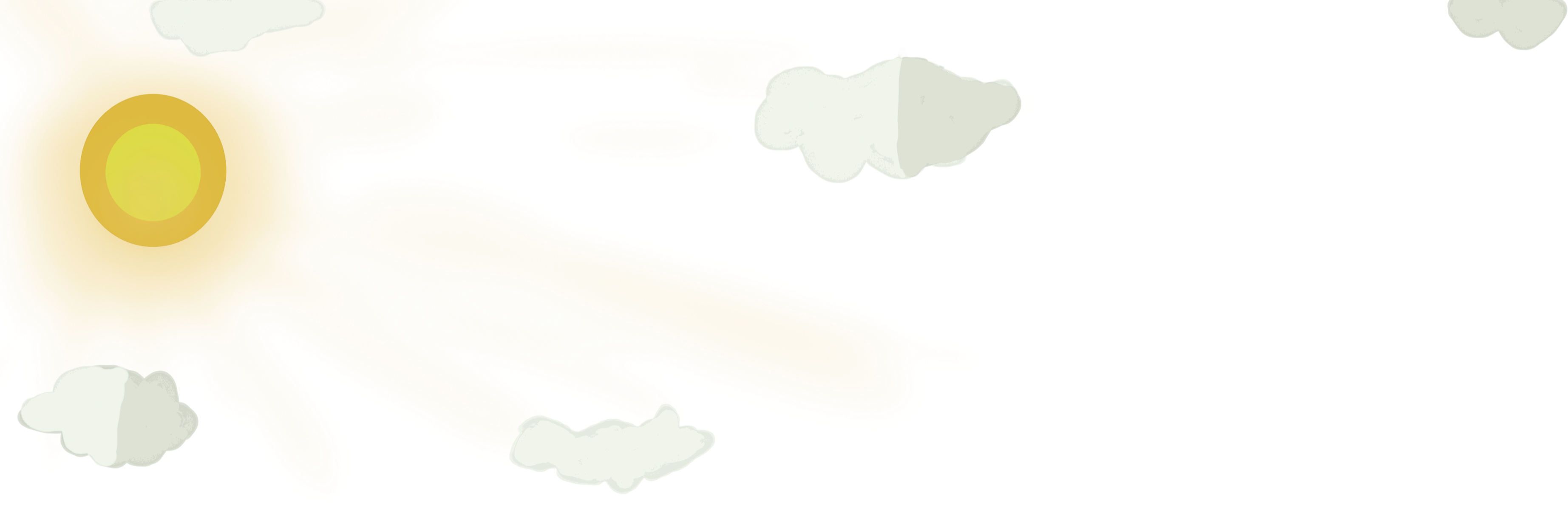 Thánh Gióng là một nhân vật phi thường thể hiện lí tưởng của nhân dân về người anh hùng đánh giặc cứu nước. Điều đó được thể hiện từ sự thụ thai thần kì của mẹ Gióng, ướm thử bàn chân vào vết chân khổng lồ và bà đã mang thai nhưng mười hai tháng sau bà mới sinh ra Gióng. Gióng 3 tuổi vẫn chưa lớn cứ như đứa trẻ một tuổi. Ở Gióng thấy được cả thể lực và ý chí chiến đấu phi thường. Khi chưa có giặc Gióng chỉ là  đứa trẻ nằm im không biết nói, không cười. Khi nghe tiếng gọi của non sông, Gióng lớn nhanh như thổi và cất lời nhận nhiệm vụ, đánh tan giặc Ân. Đánh Thắng trận, Gióng đã bay về trời.
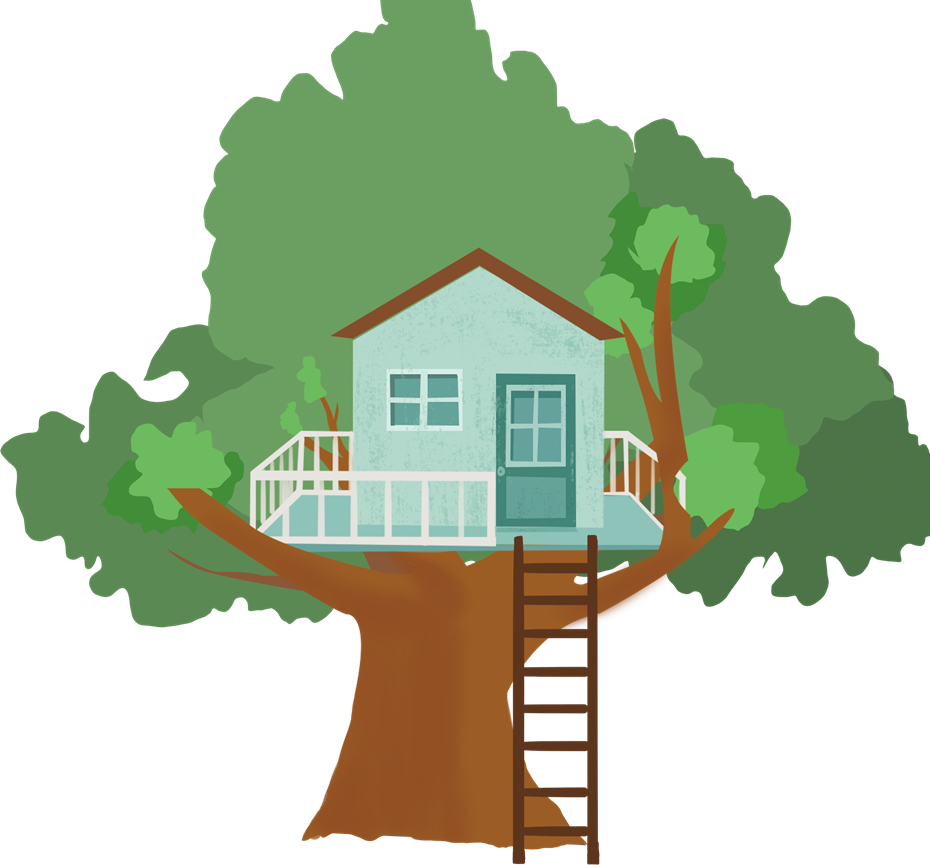 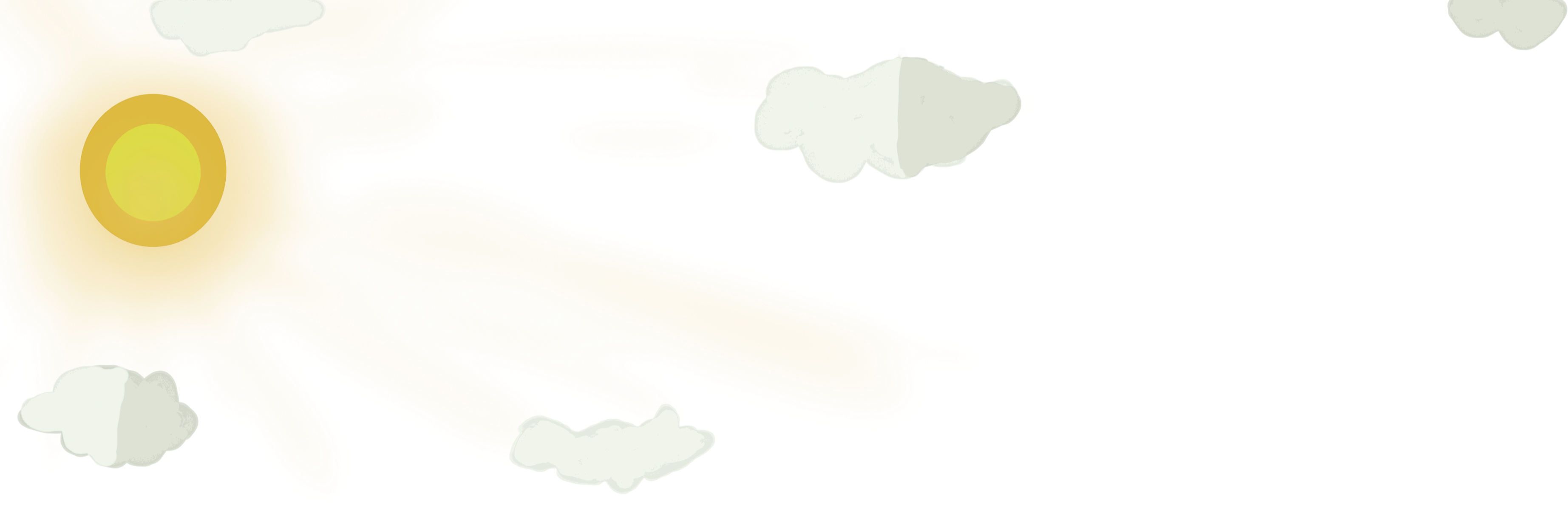 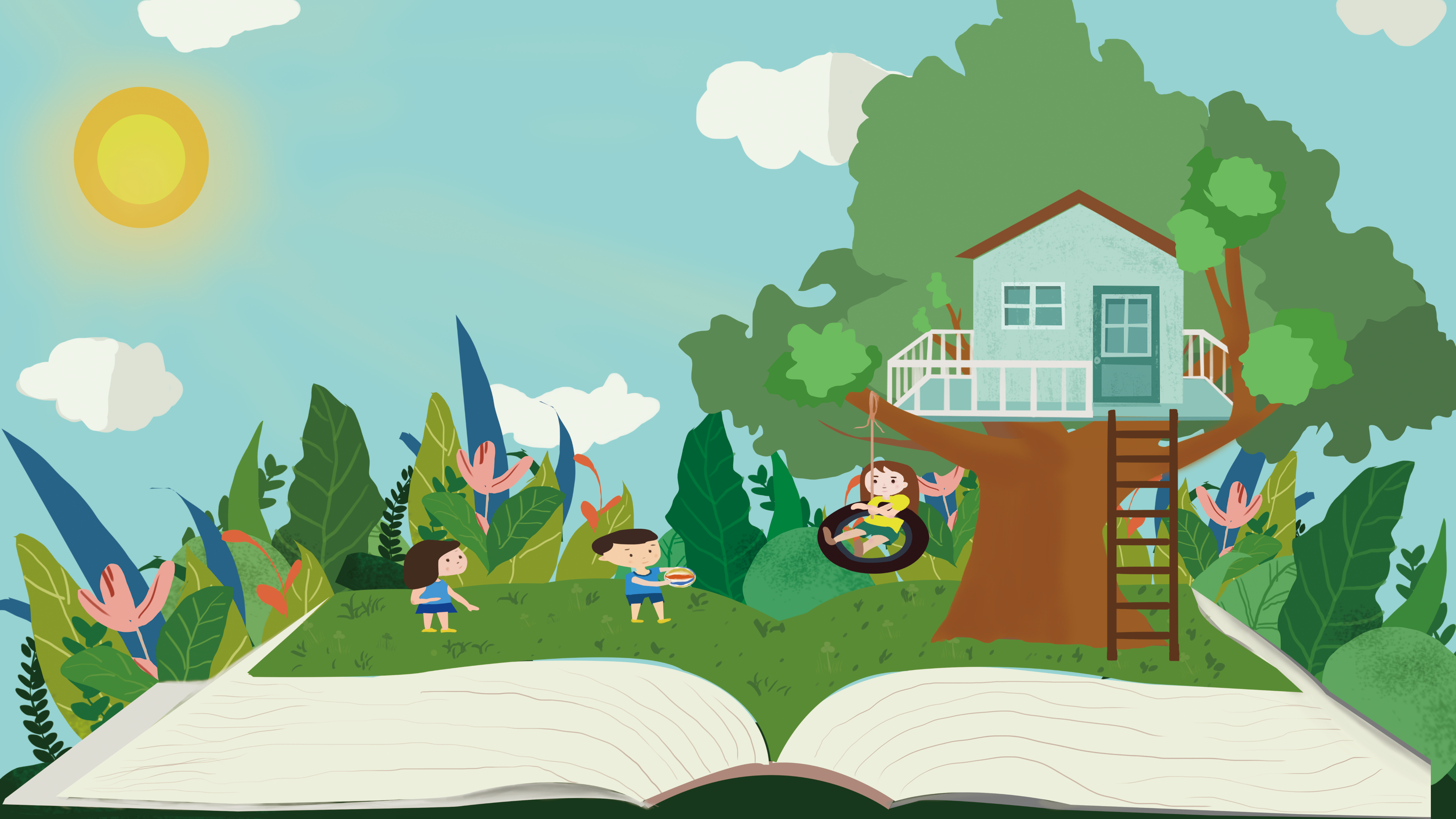 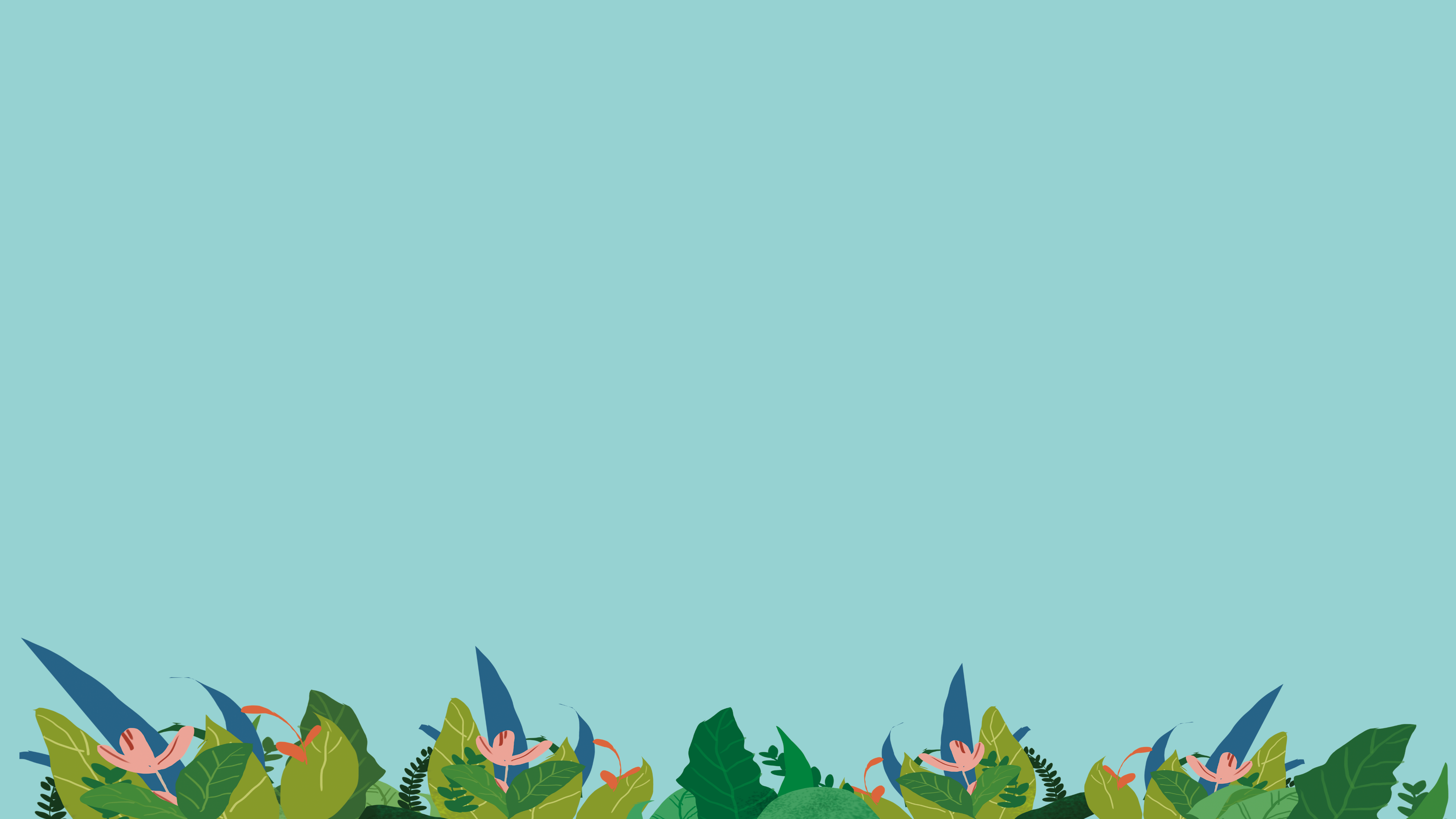 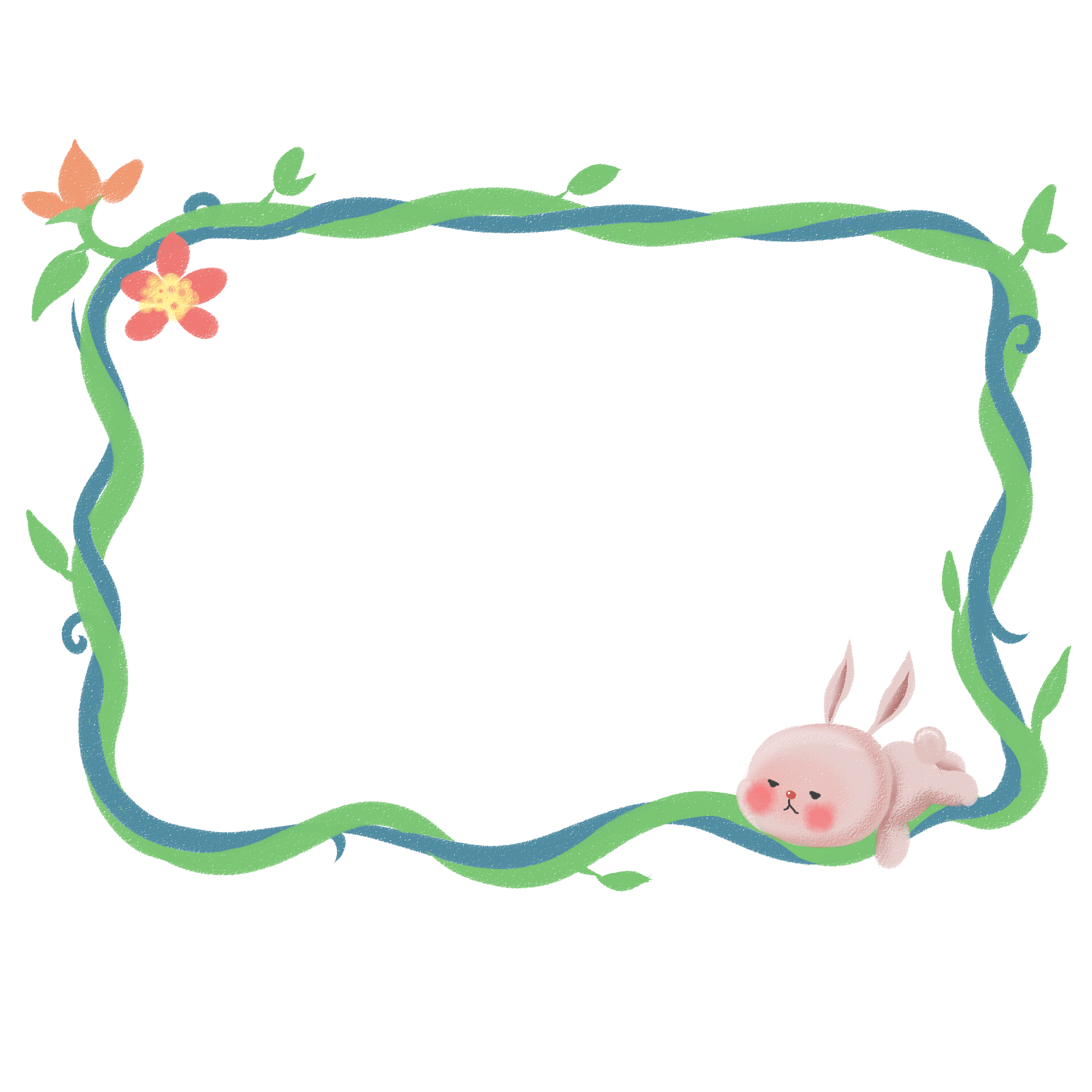 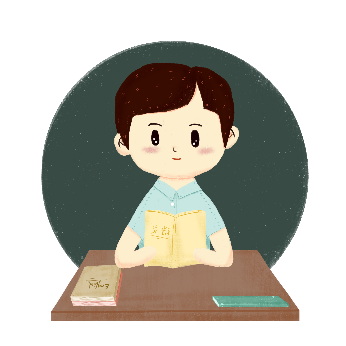 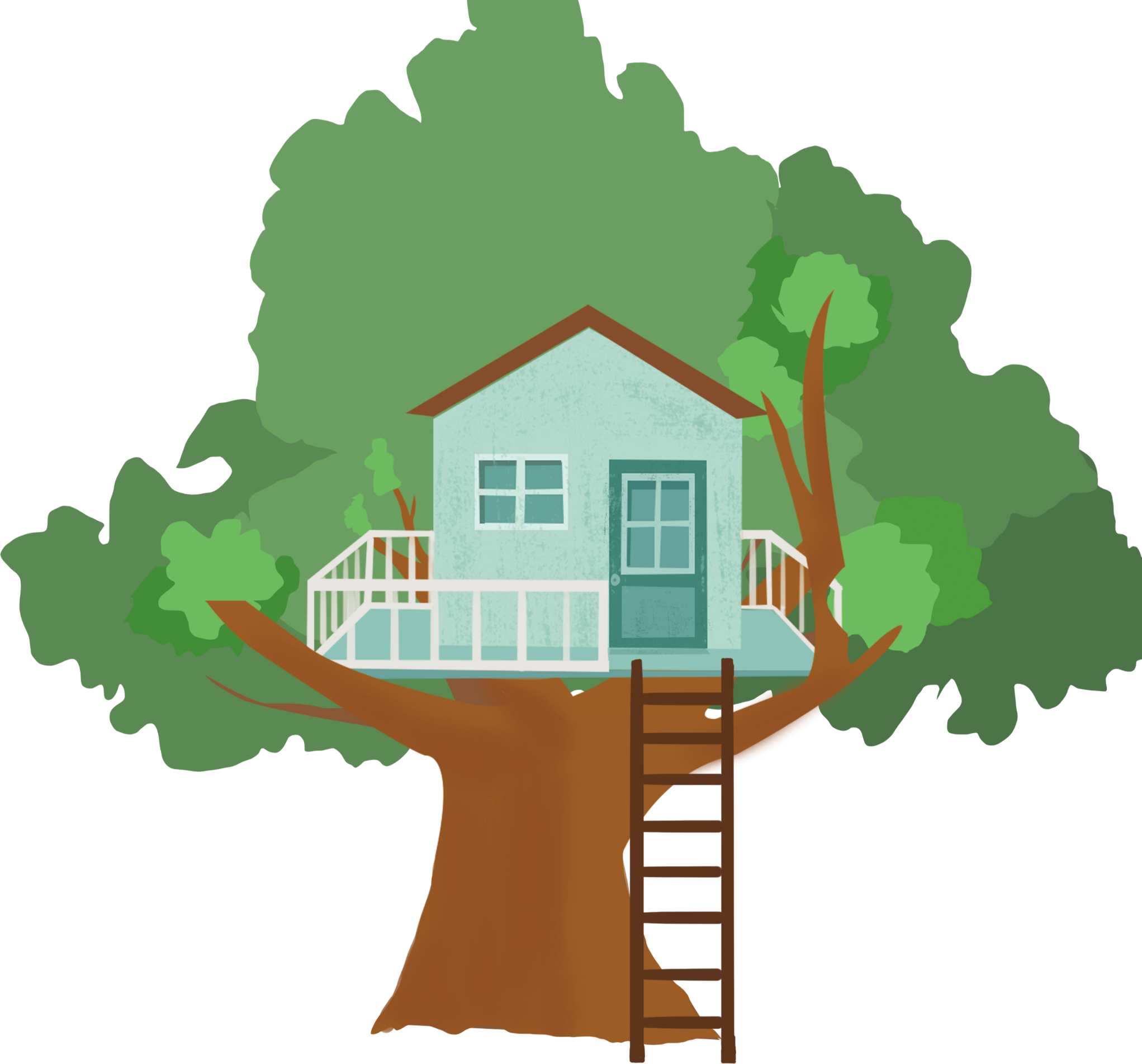 TRÒ CHƠI KHÁM PHÁ TRI THỨC
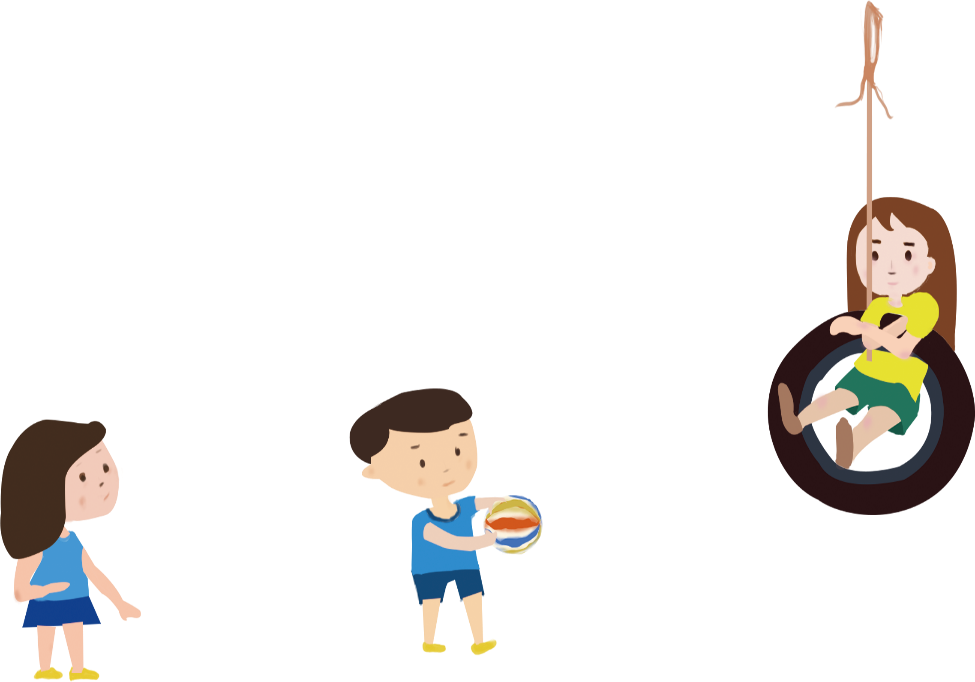 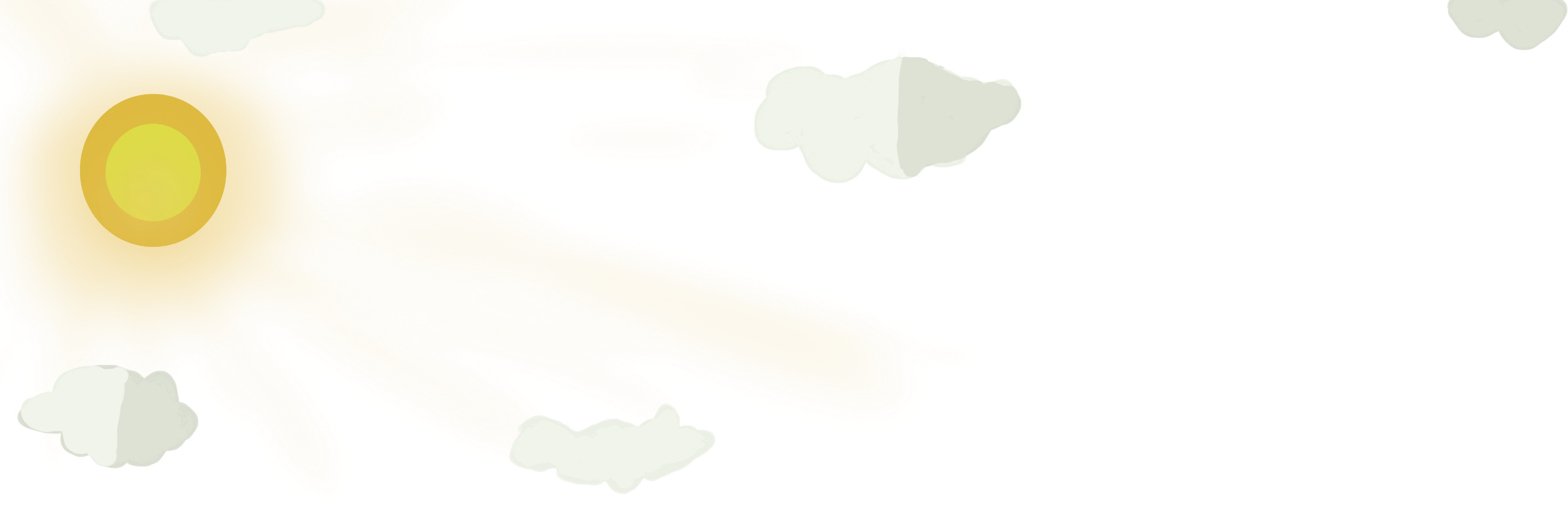 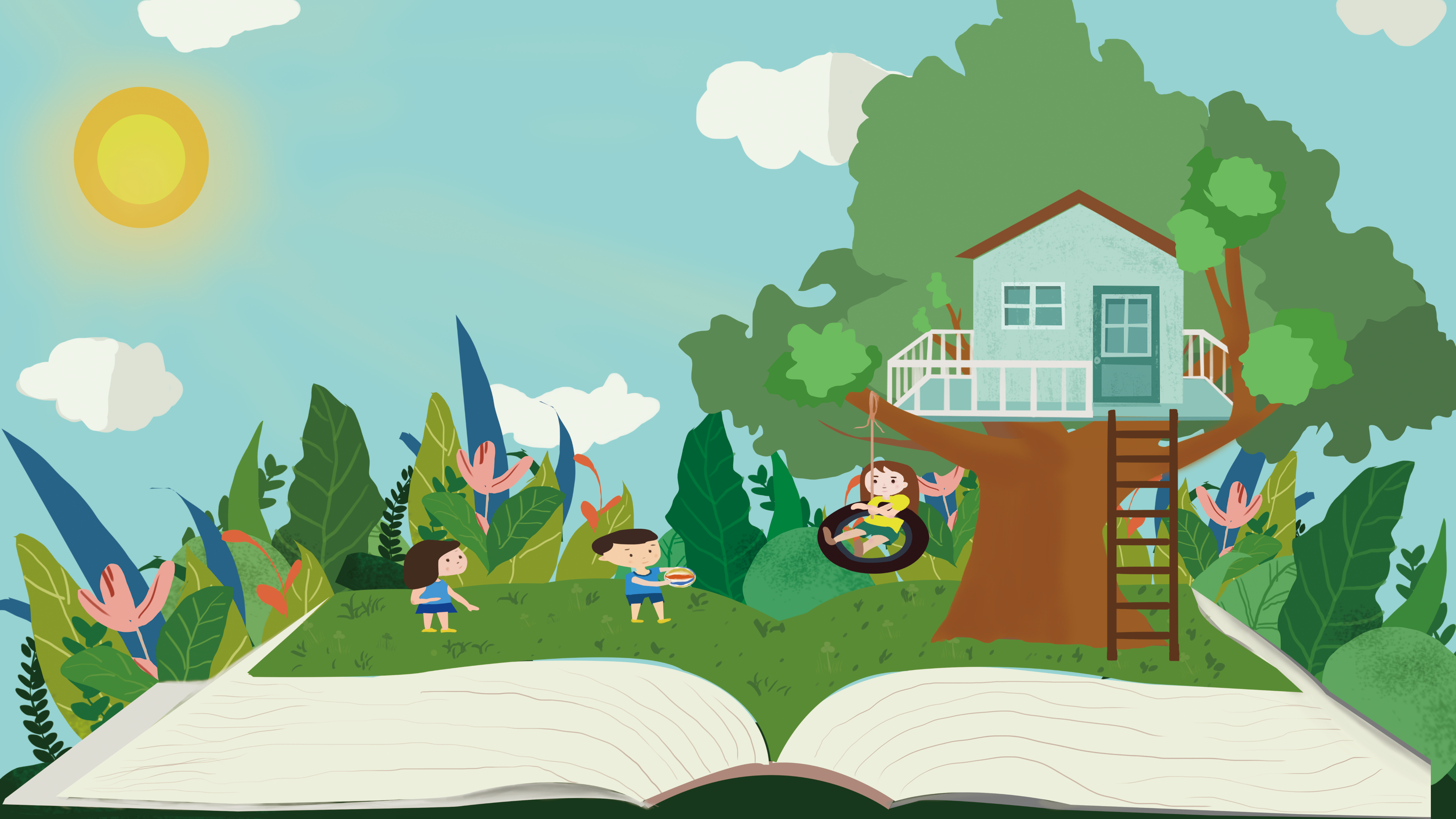 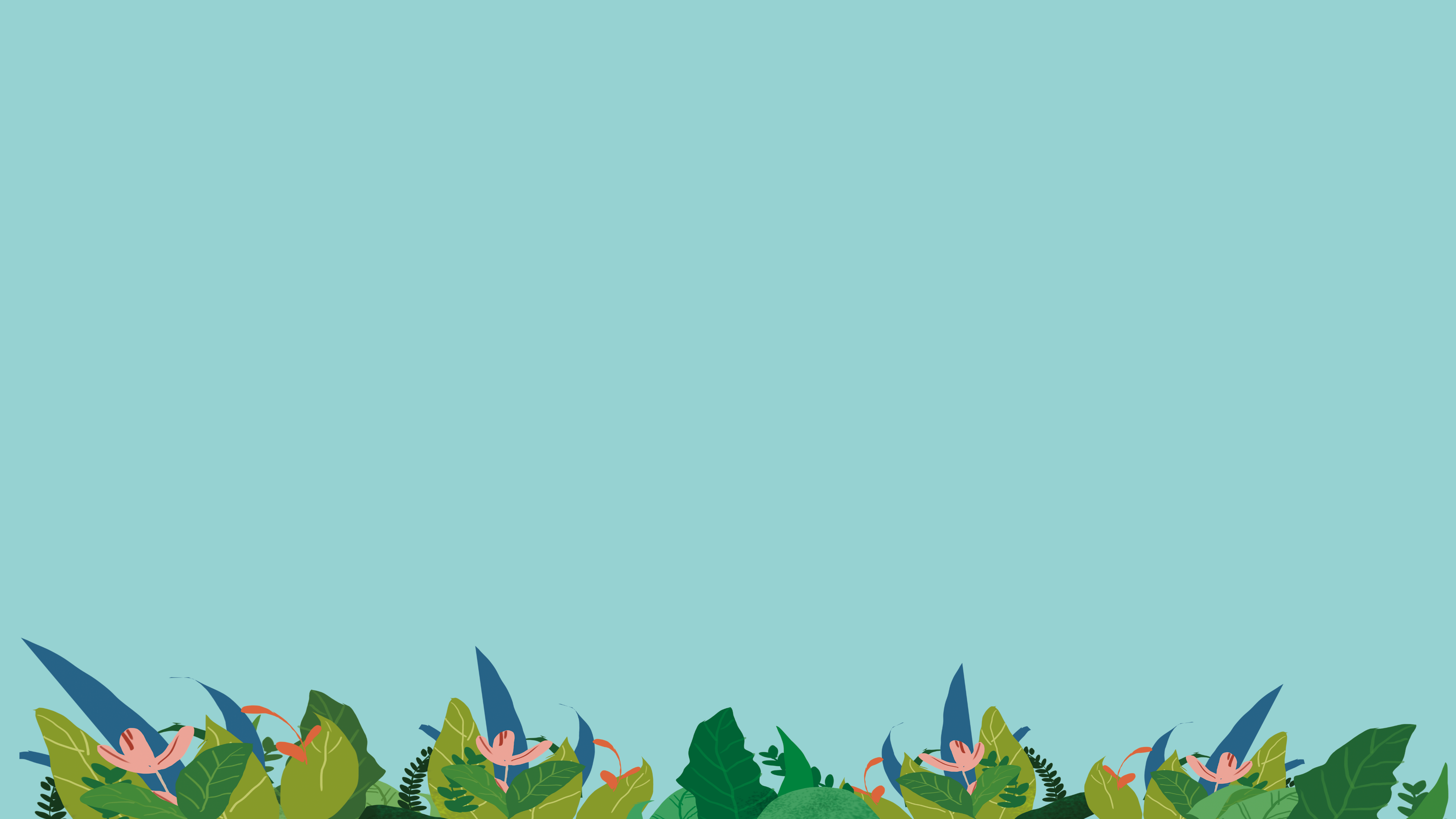 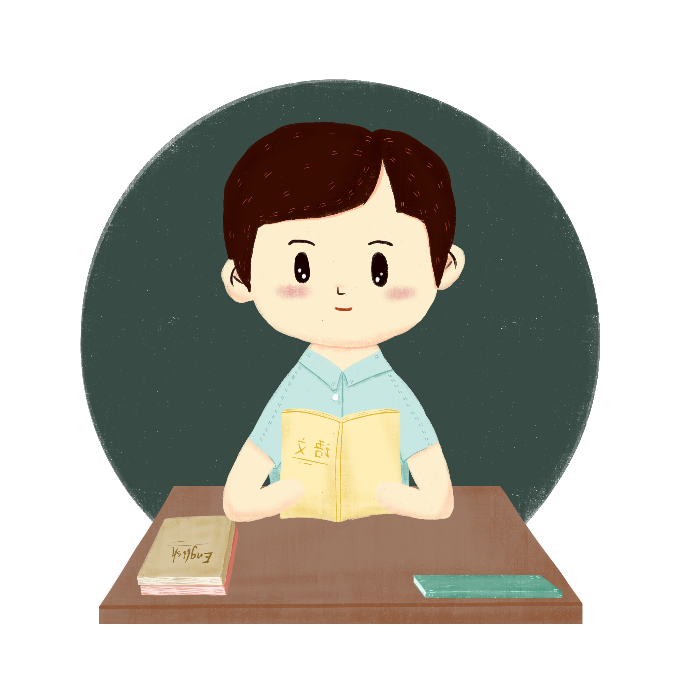 Câu 1: Văn bản này thuộc thể loại gì?
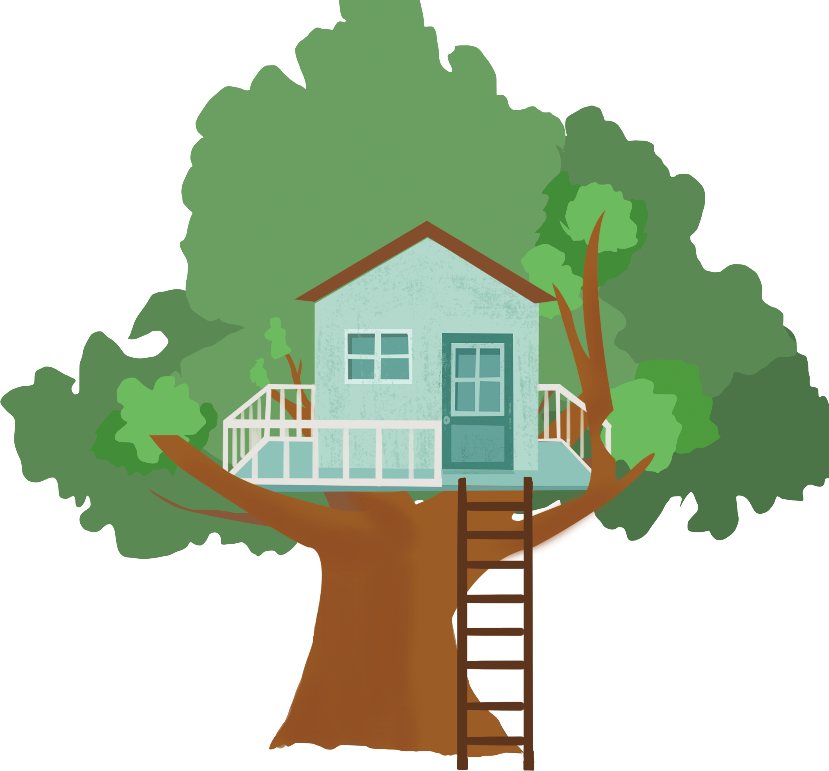 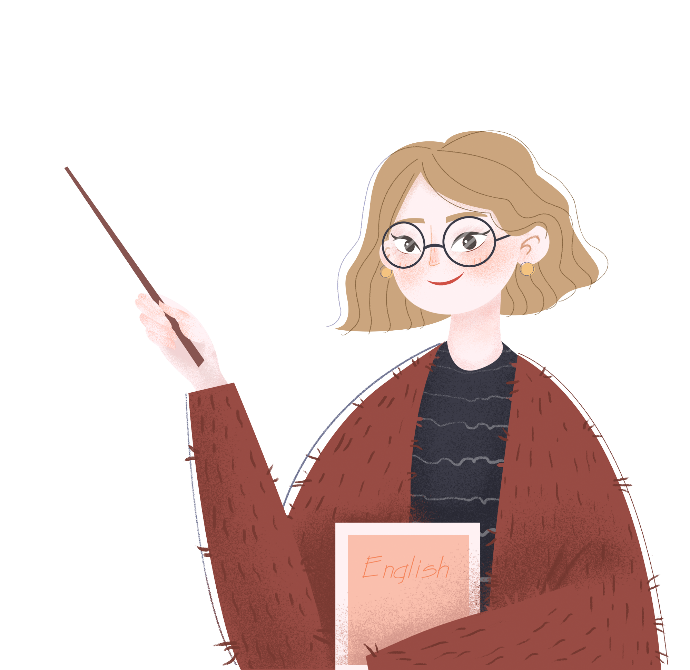 Nghị luận
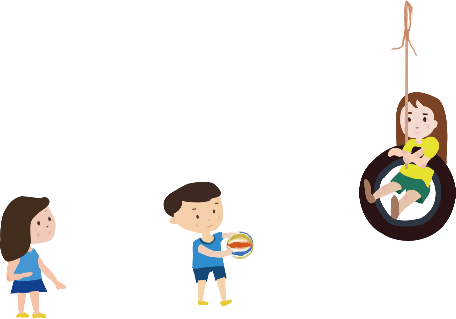 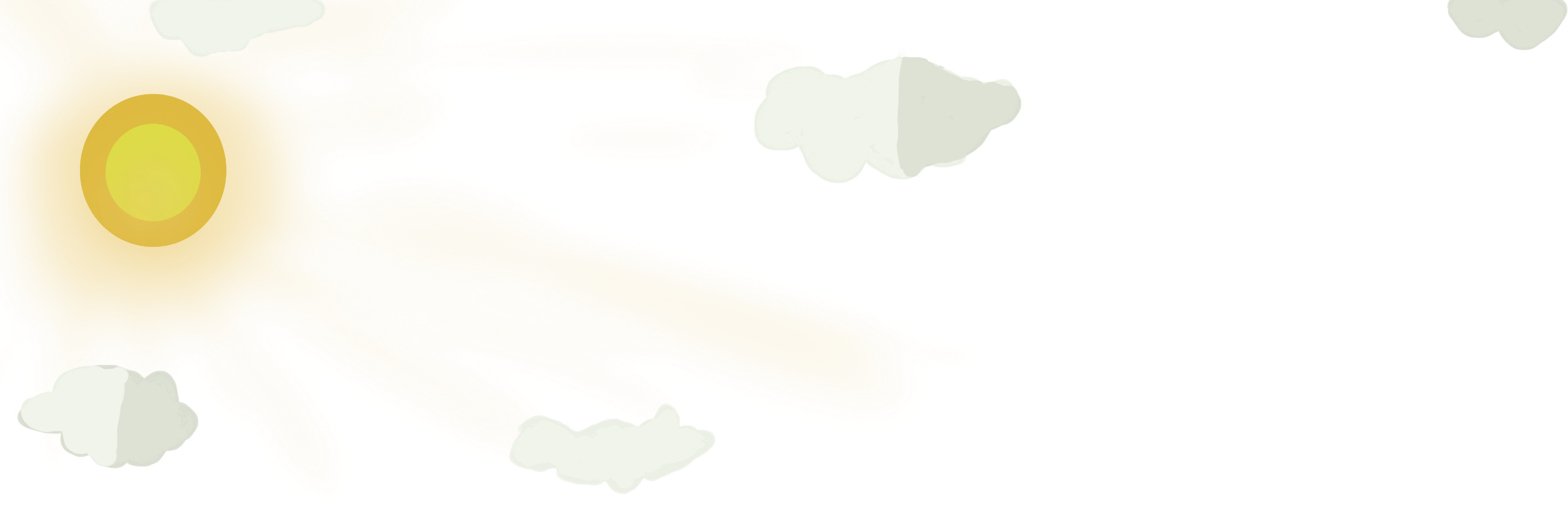 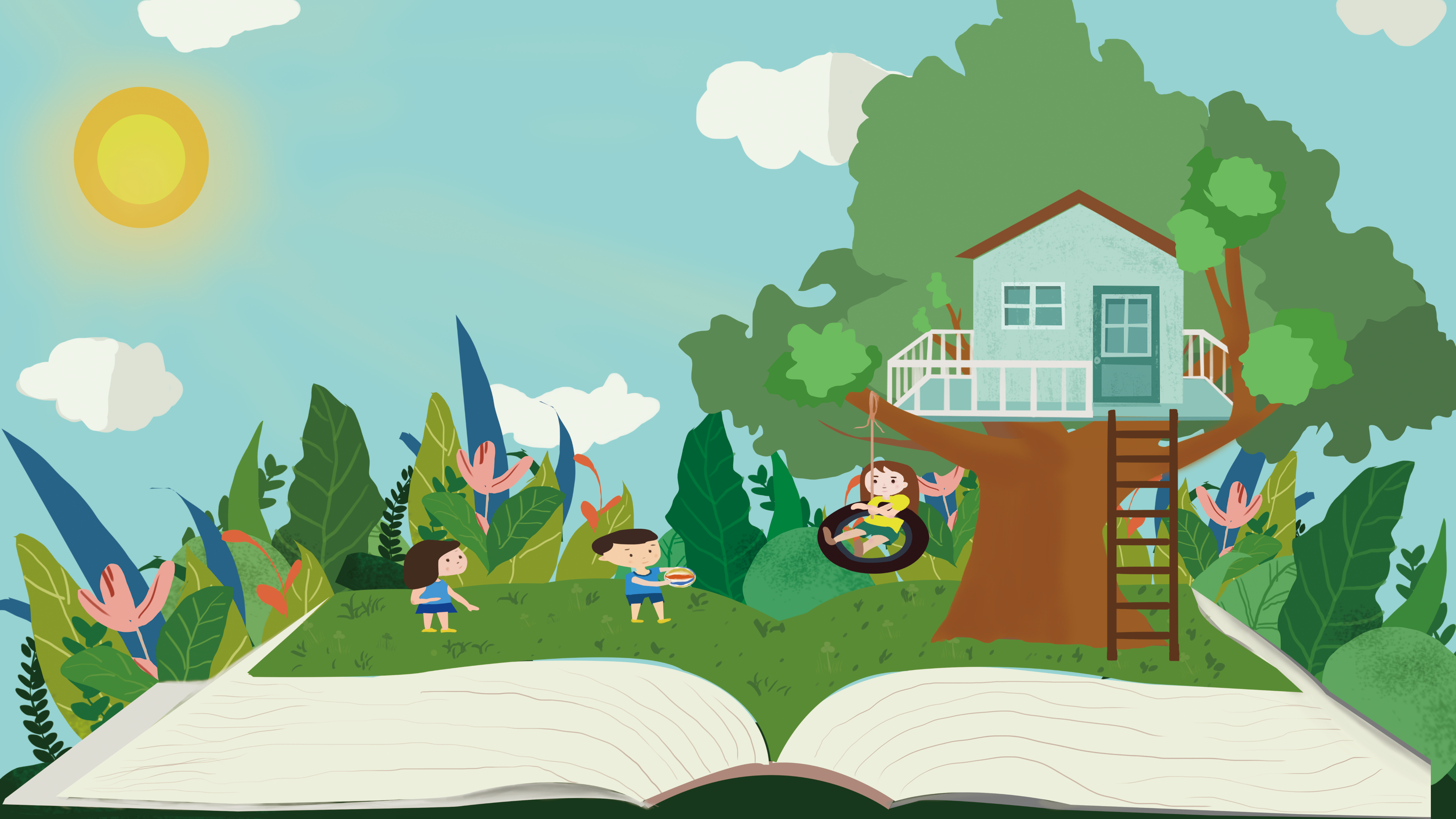 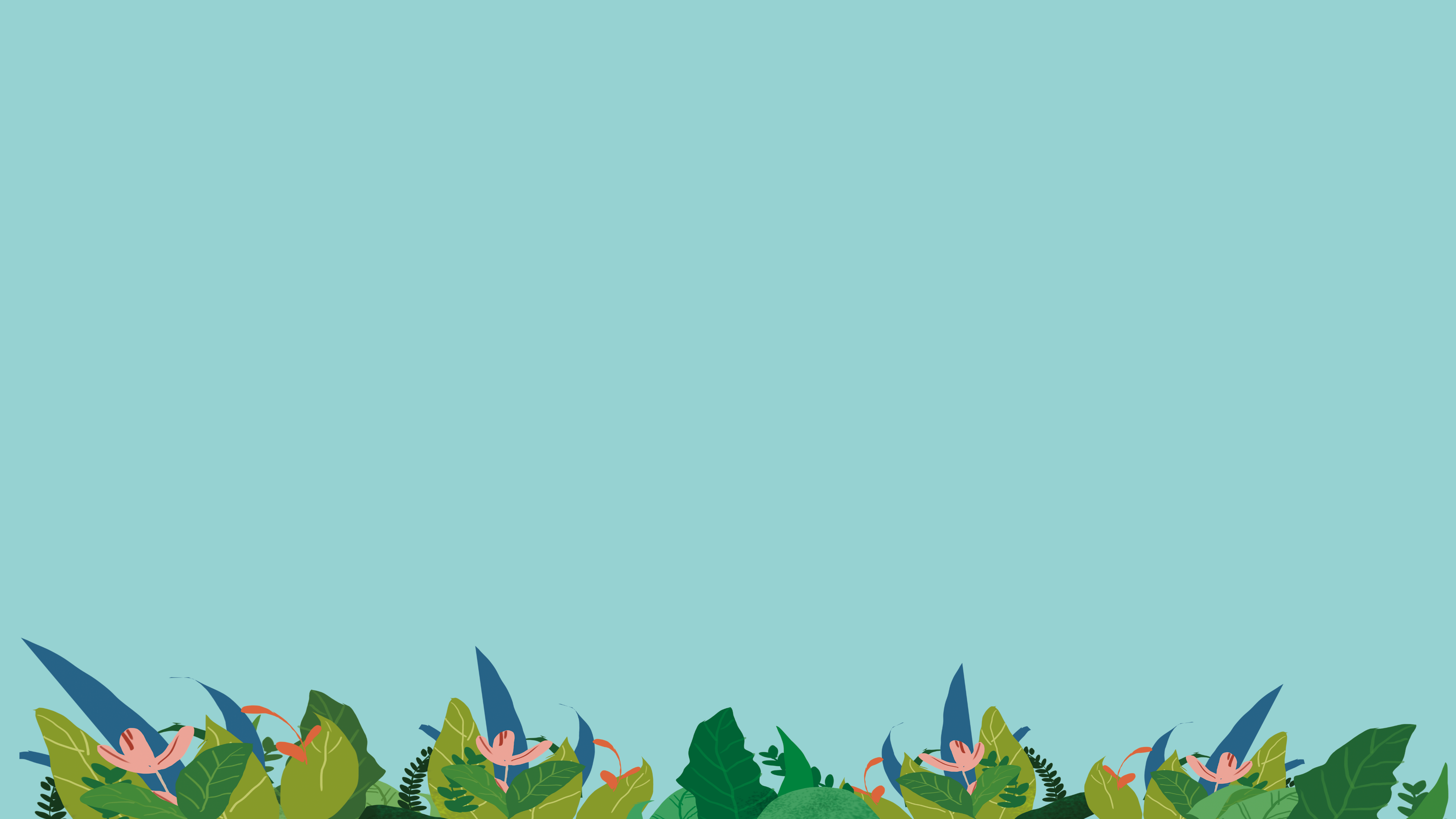 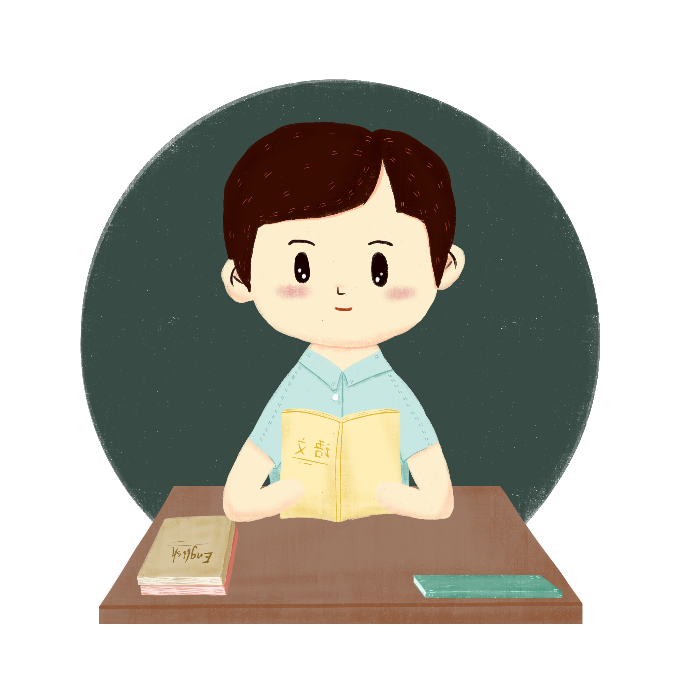 Câu 2: Bài học rút ra từ văn bản là gì?
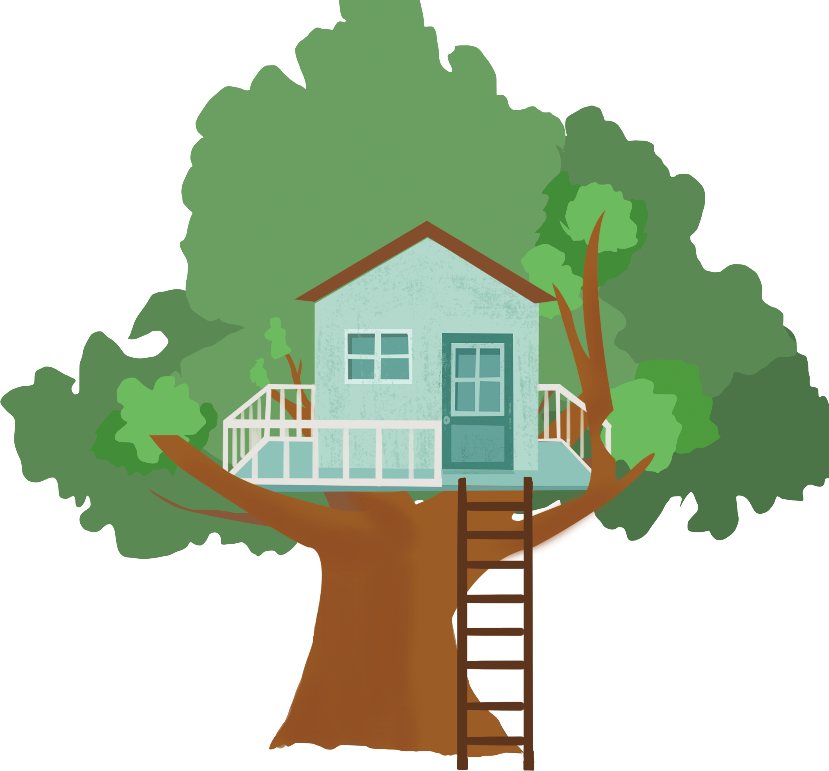 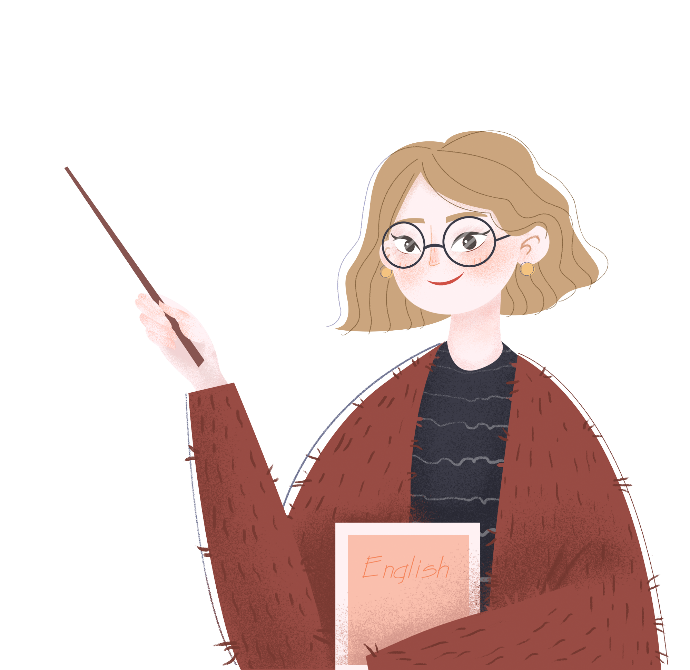 Cách đánh giá phụ thuộc vào goc nhìn.
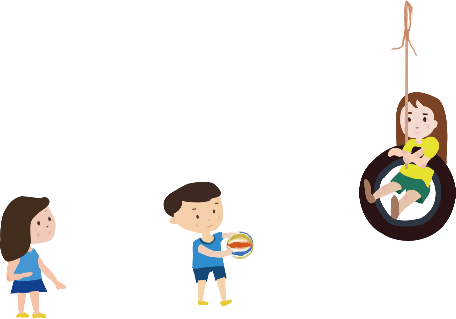 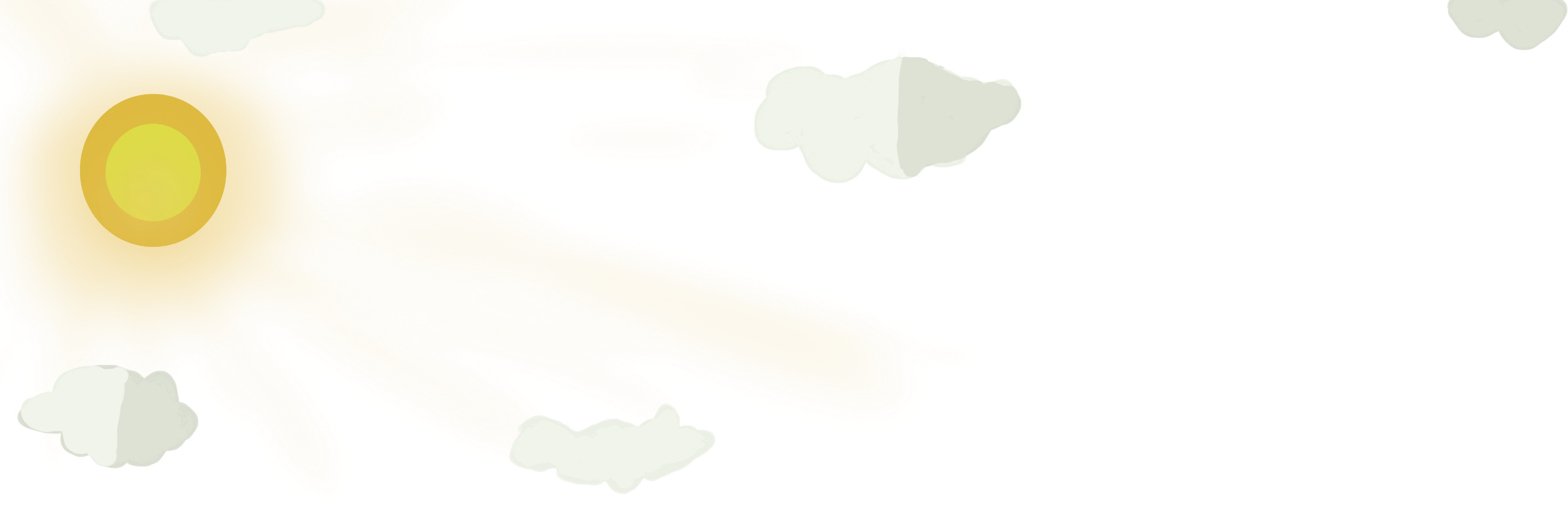 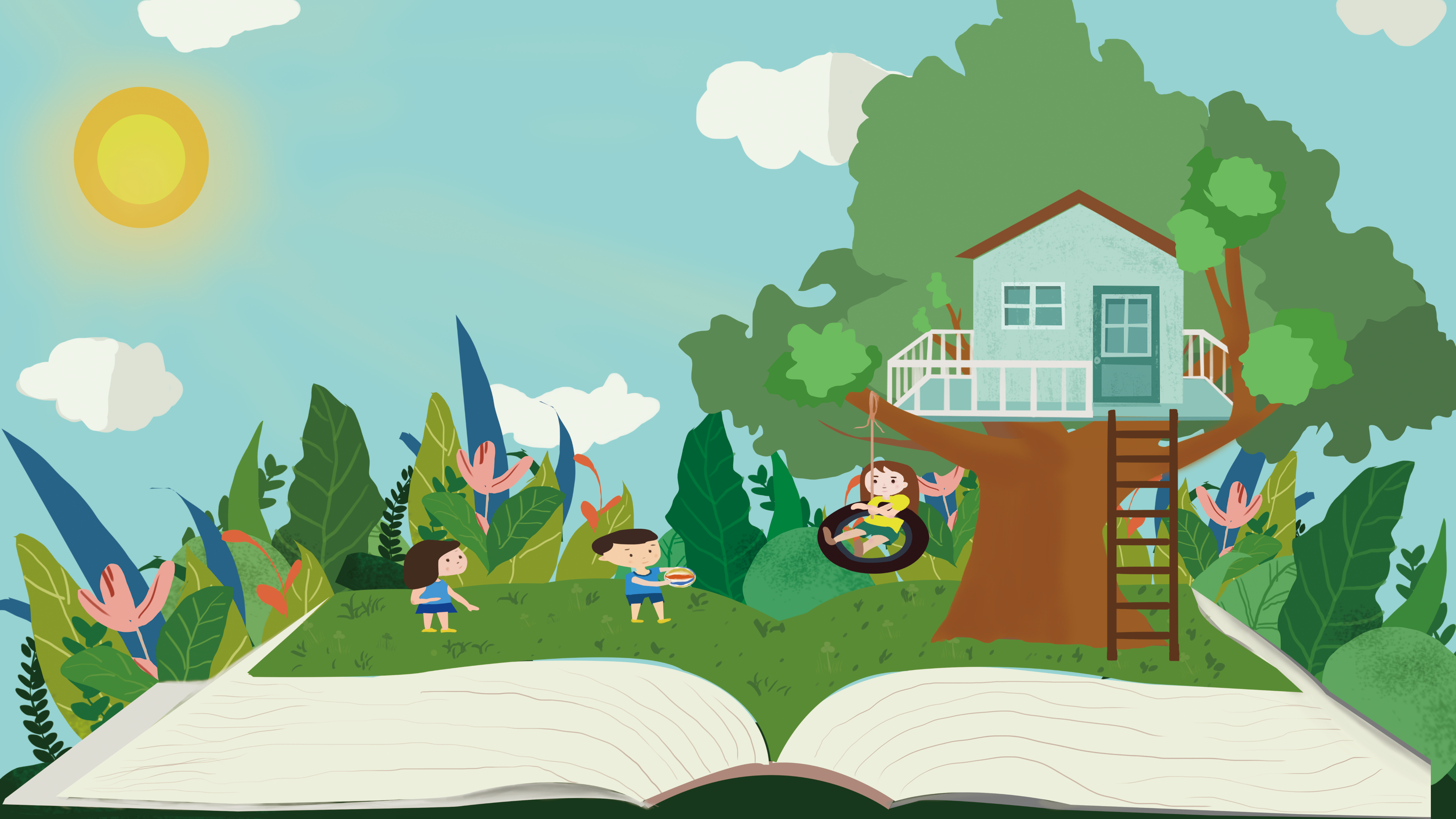 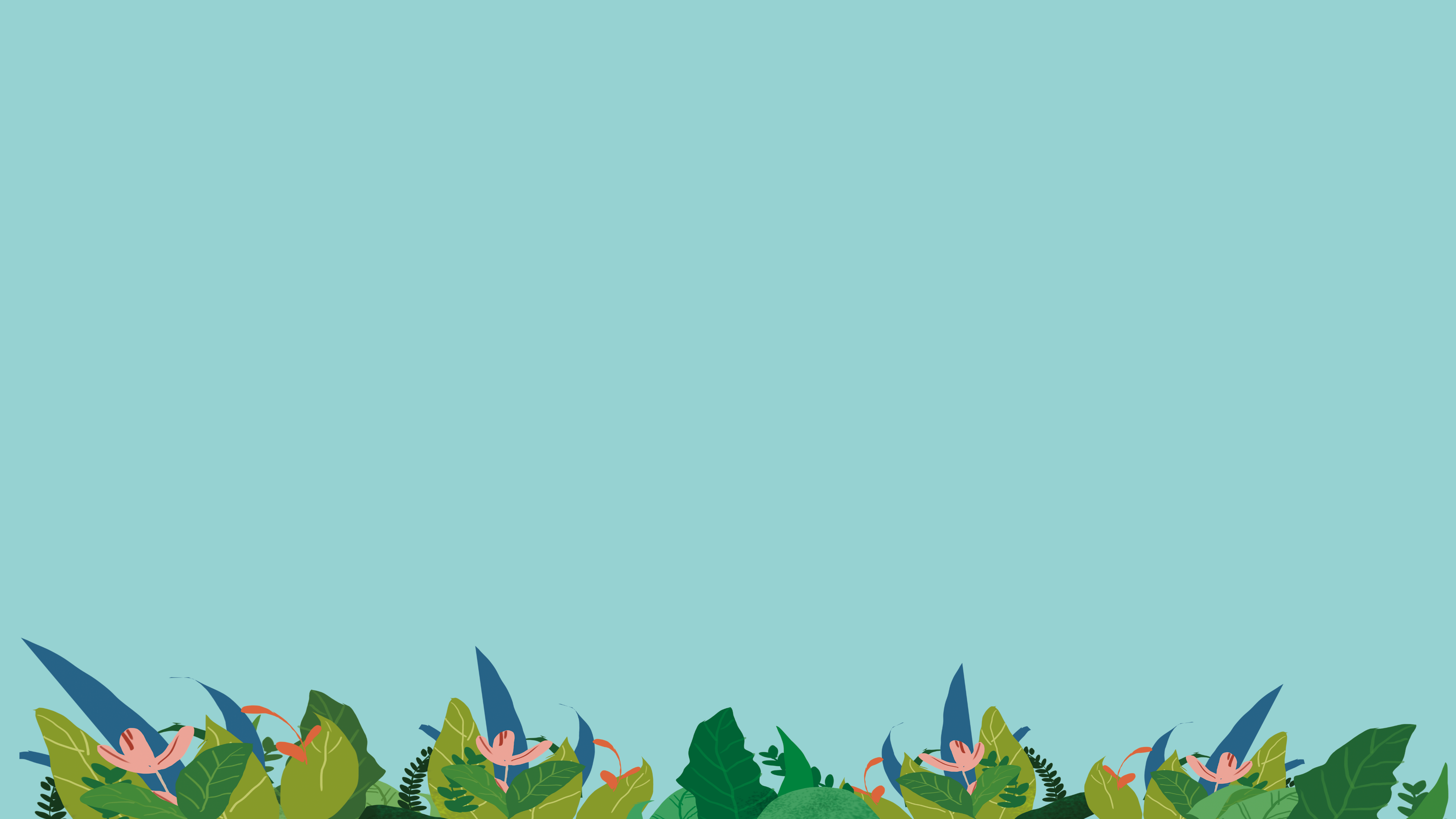 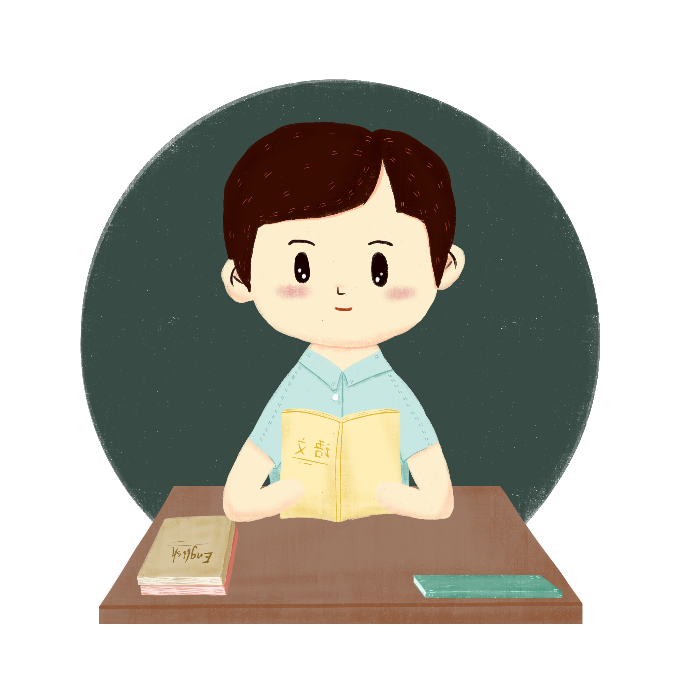 Câu 3: Theo tác gải nhân vật Thánh Gióng được đánh giá như thế nào?
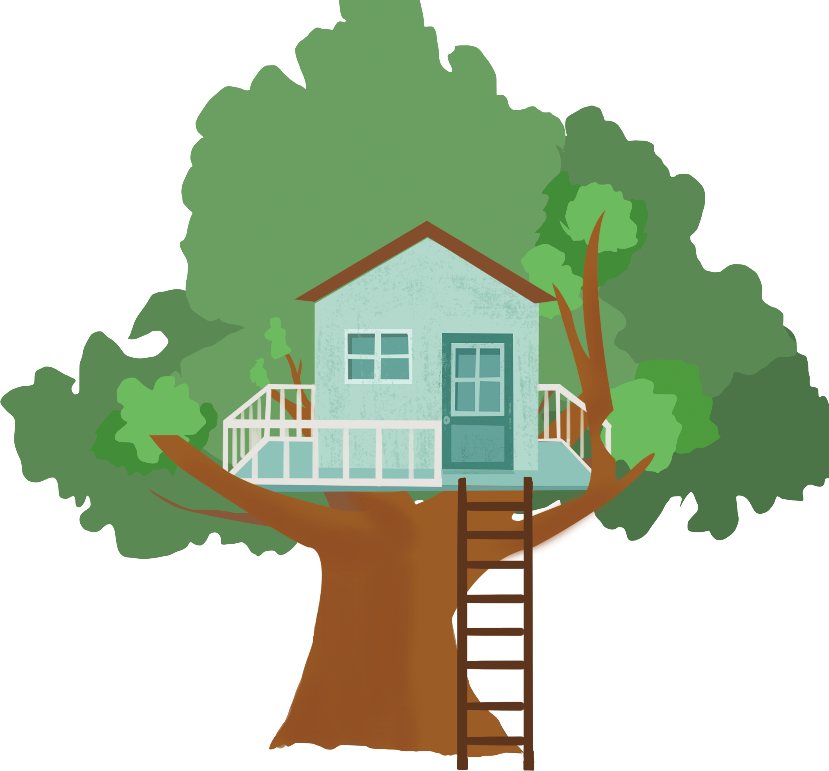 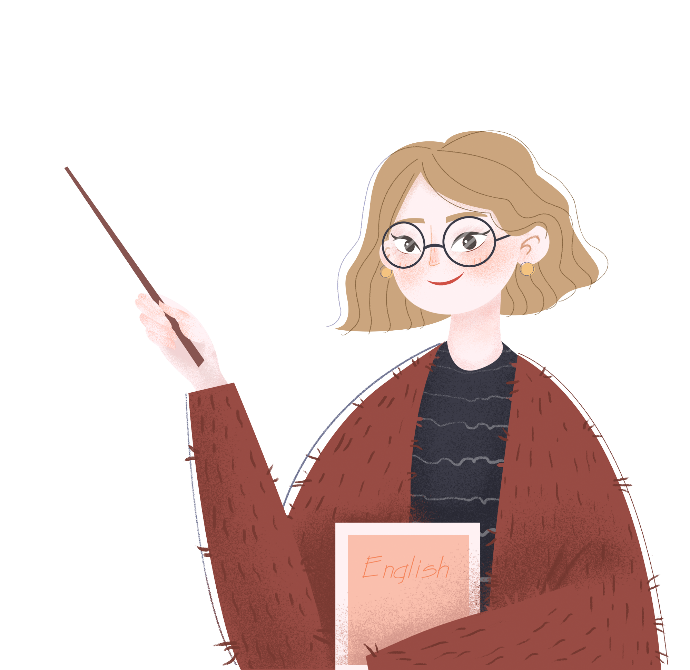 Vừa phi thường, vừa đời thường.
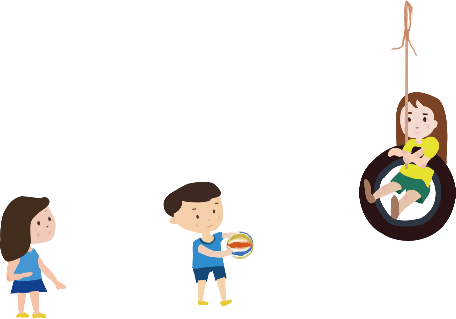 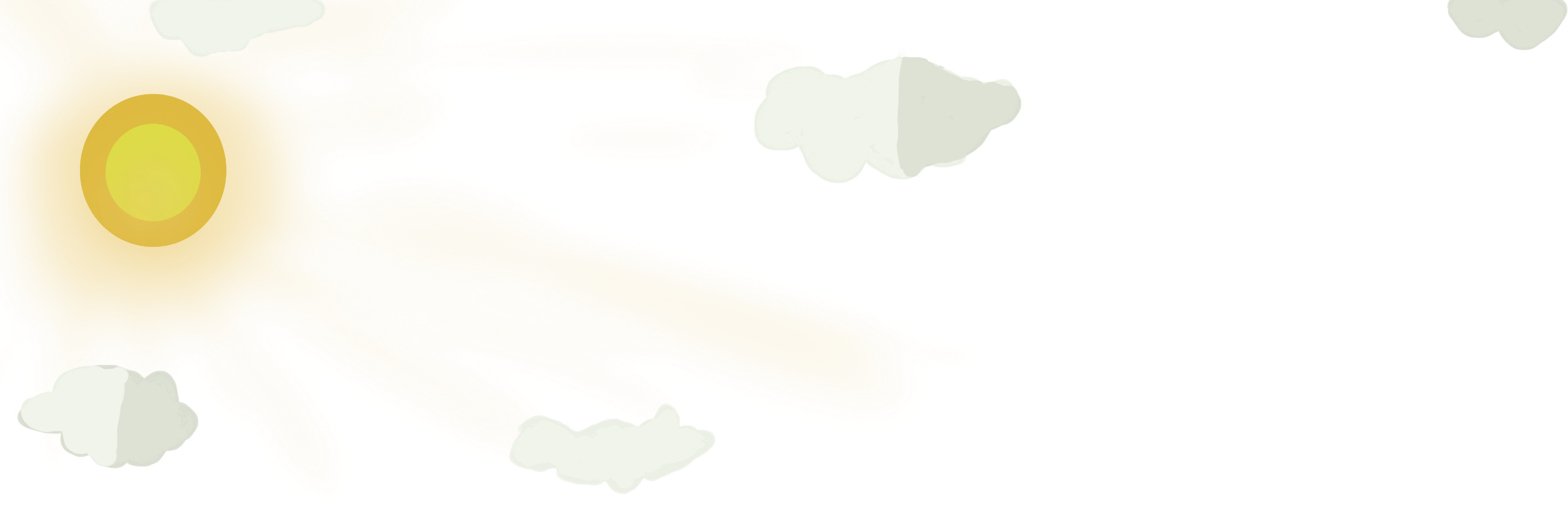 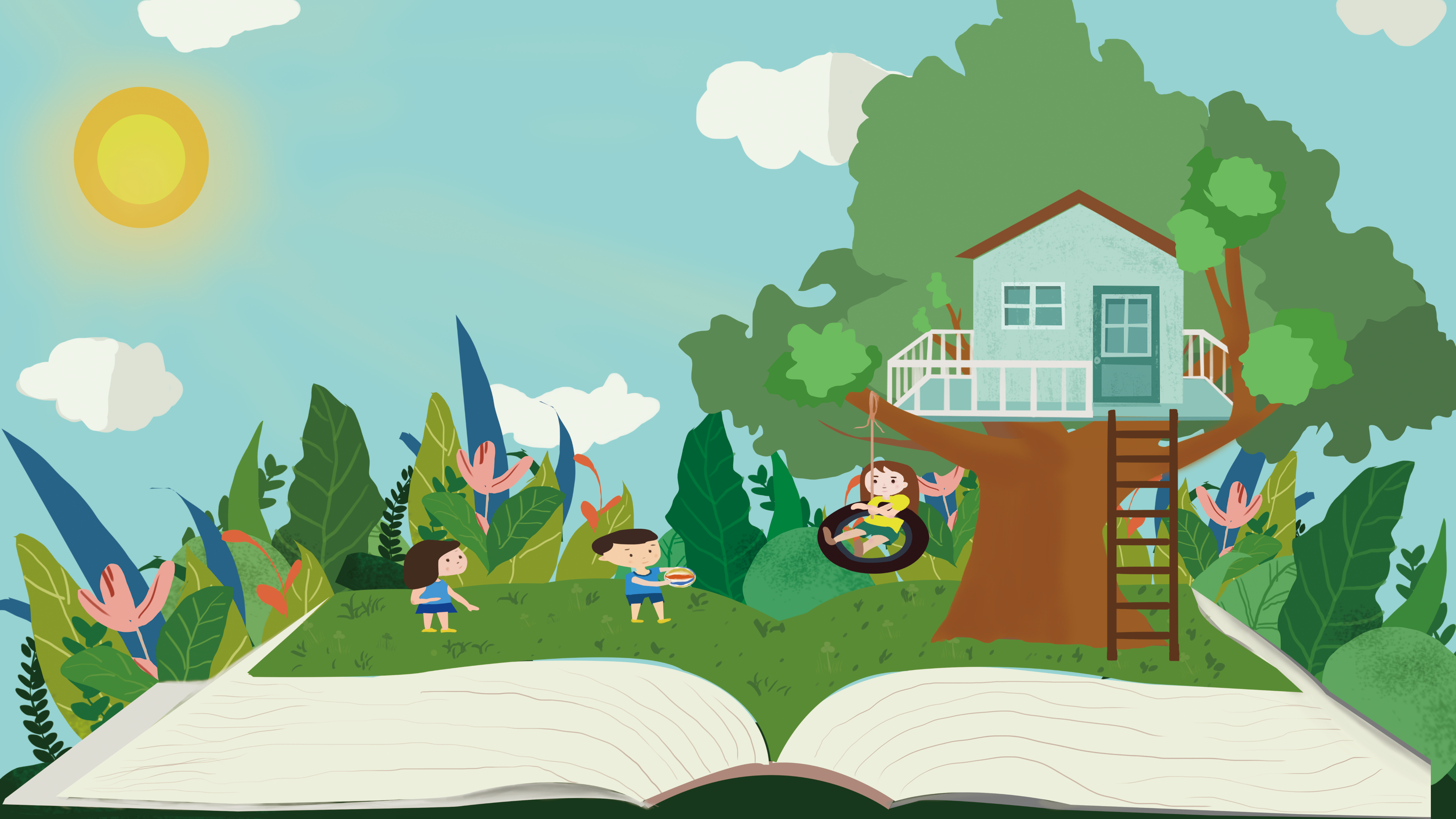 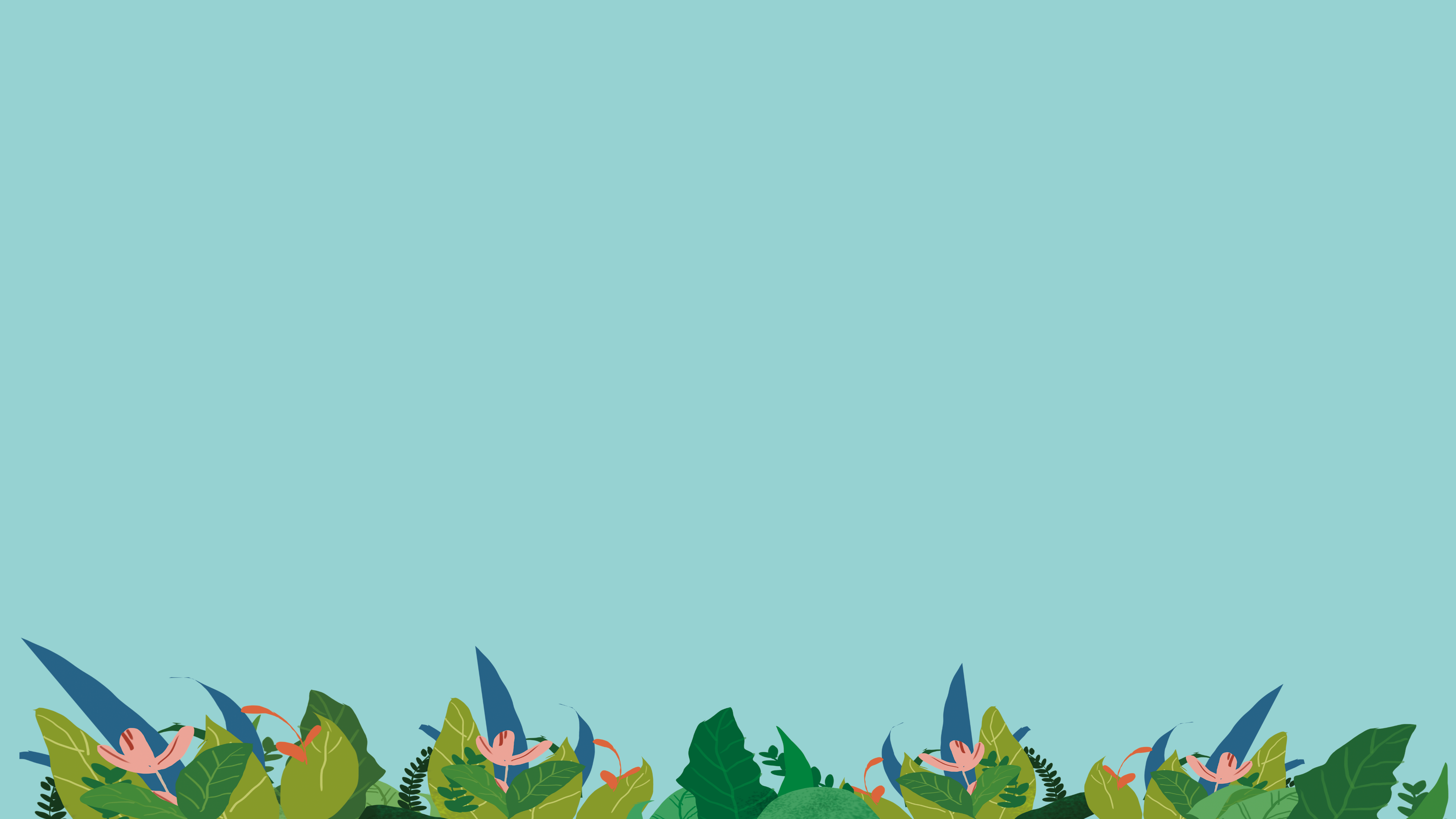 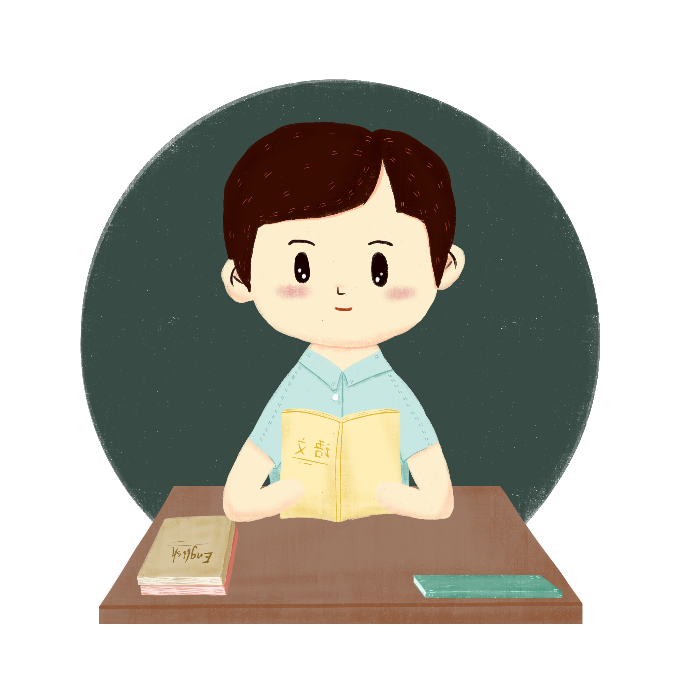 Câu 4: Nhân vật Thánh Gióng xuất hiện trong văn bản nào mà em đã học?
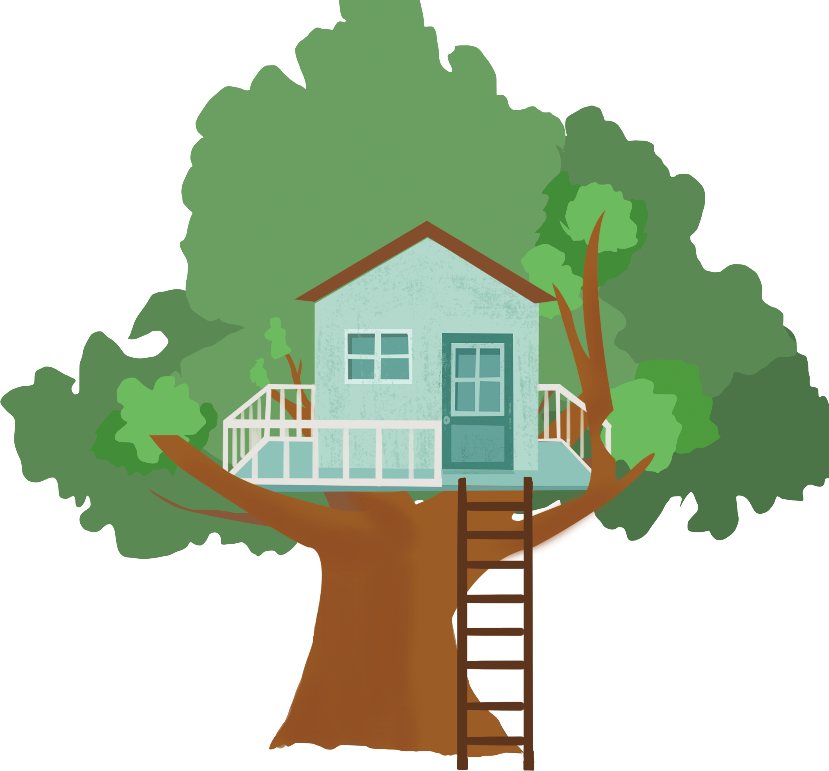 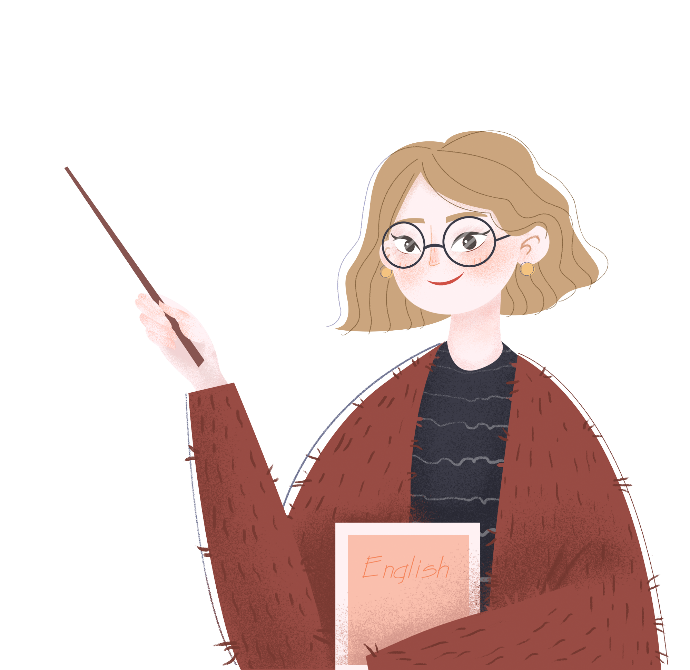 Truyền thuyết Thánh Gióng
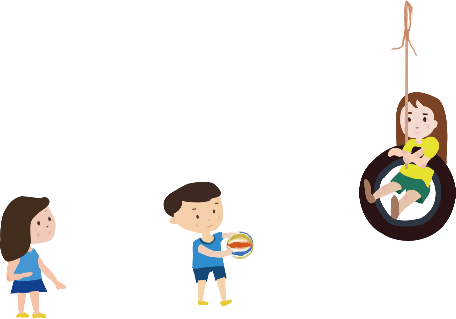 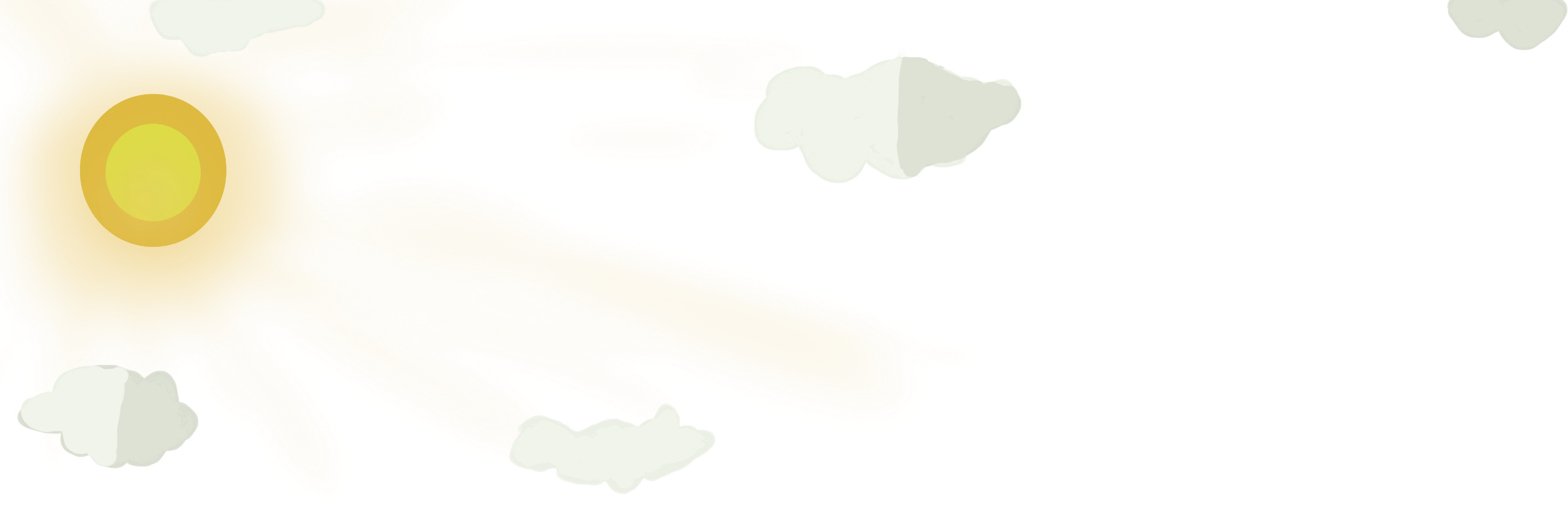 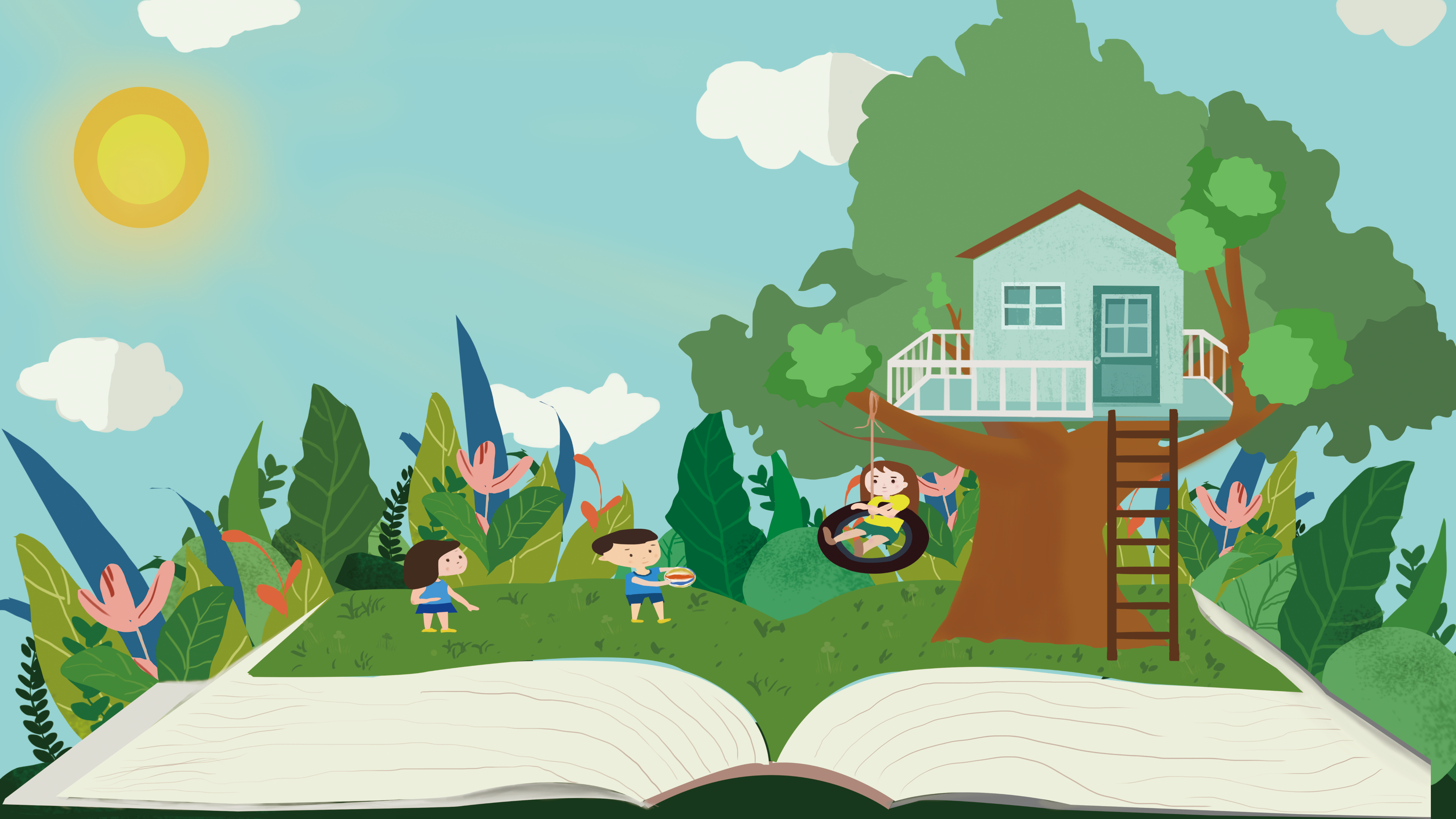 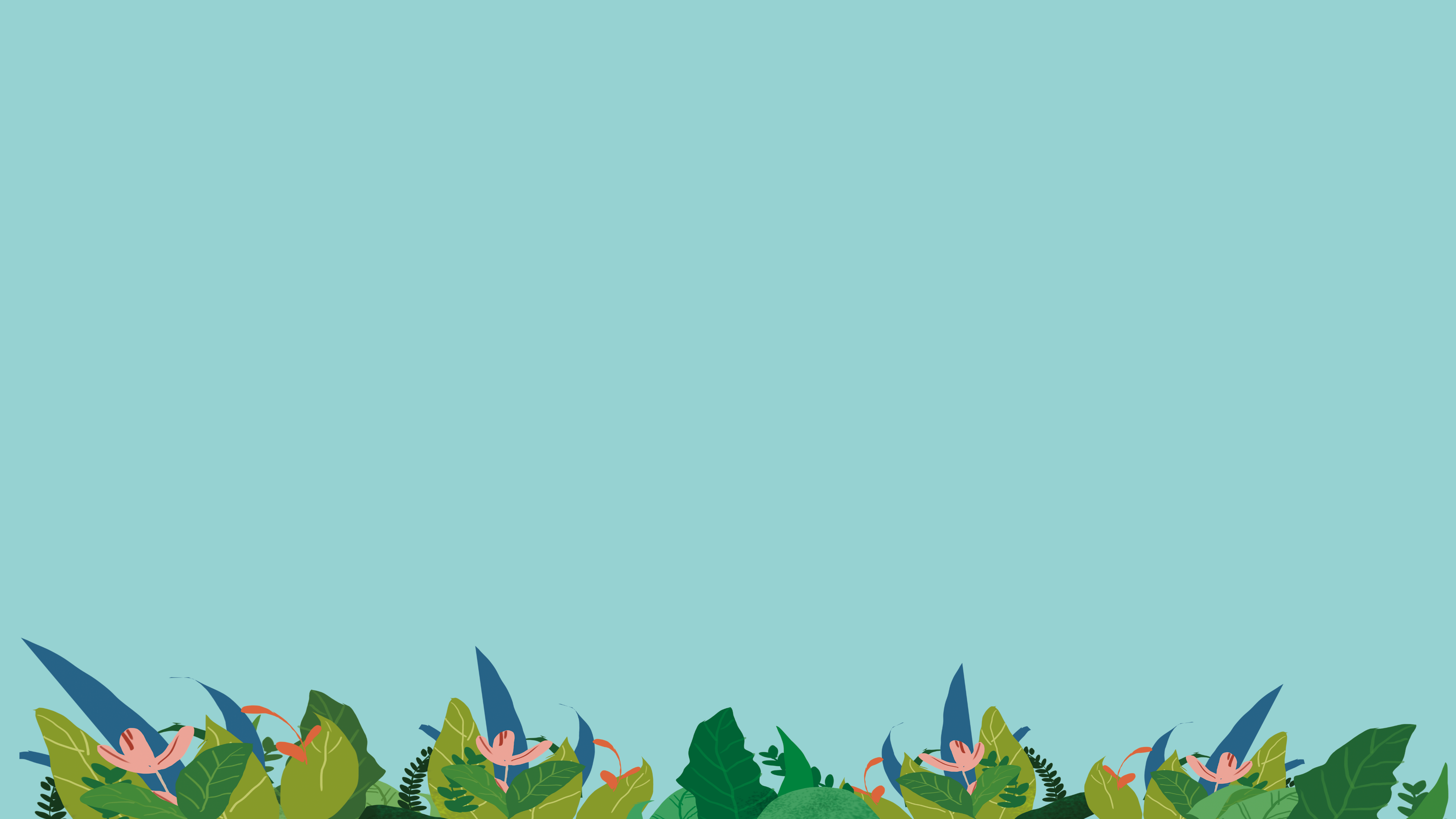 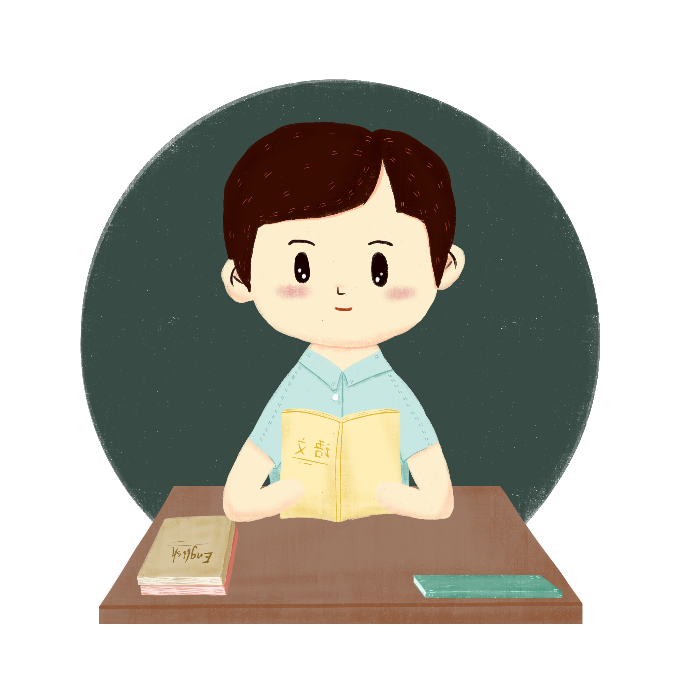 Câu 5: Thánh Gióng là một người anh hùng phi thường được thể hiện qua những bằng chứng nào?
Sự thụ thai thần kì.
- Sức mạnh, ý chí phi thường.
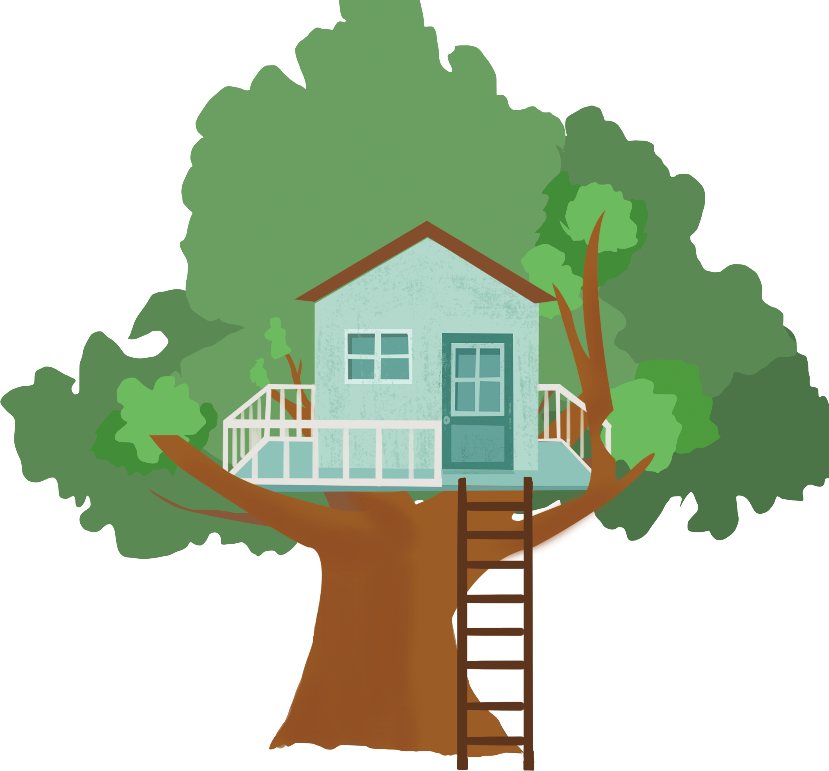 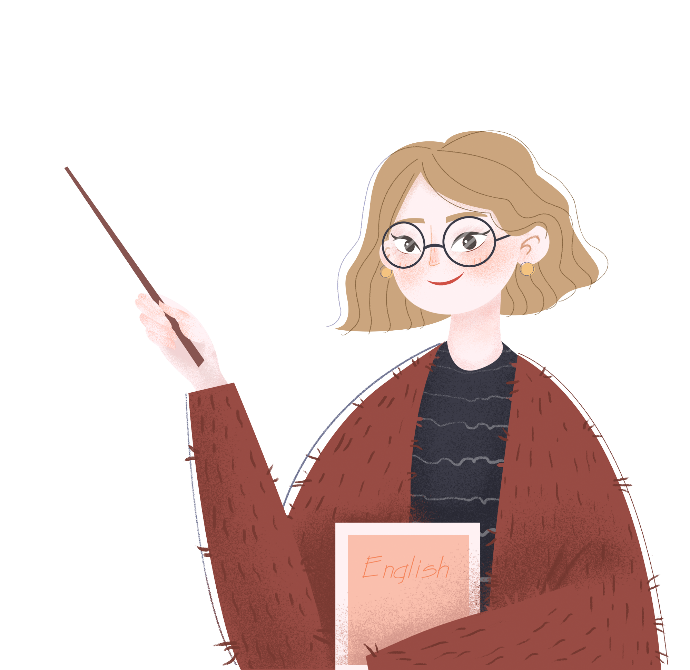 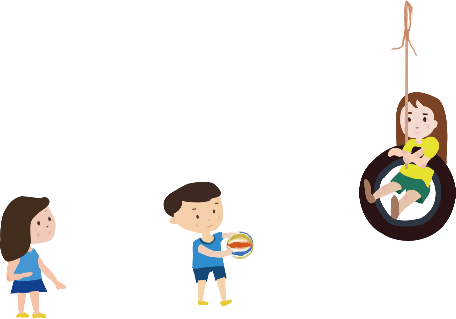 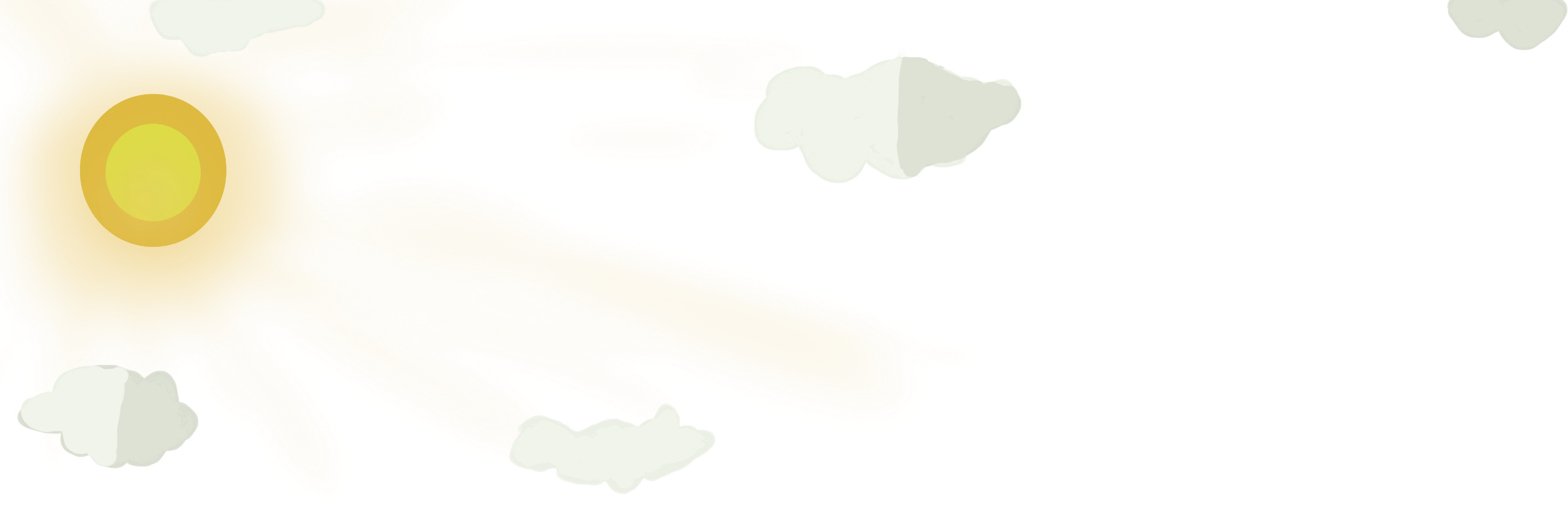 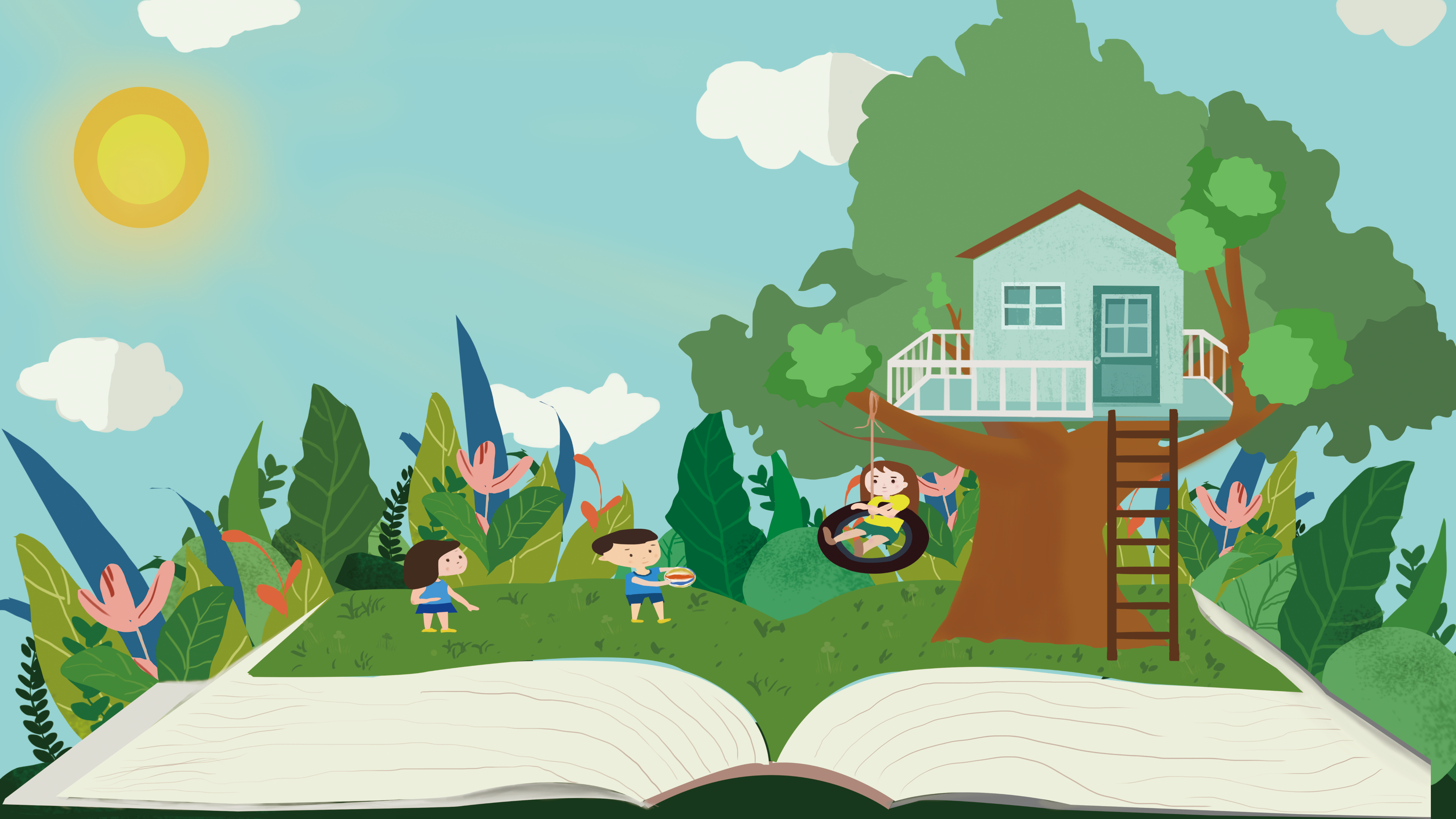 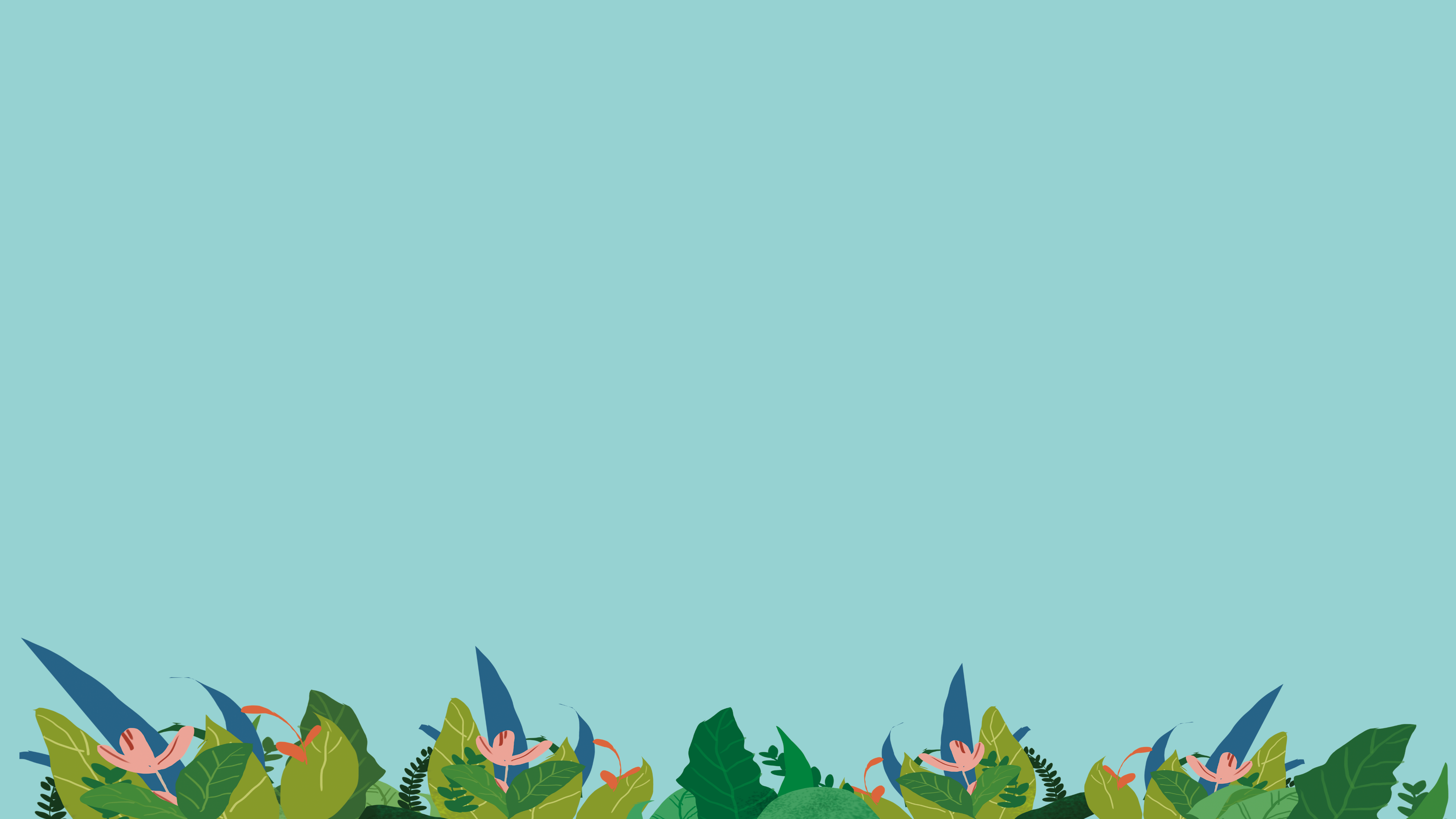 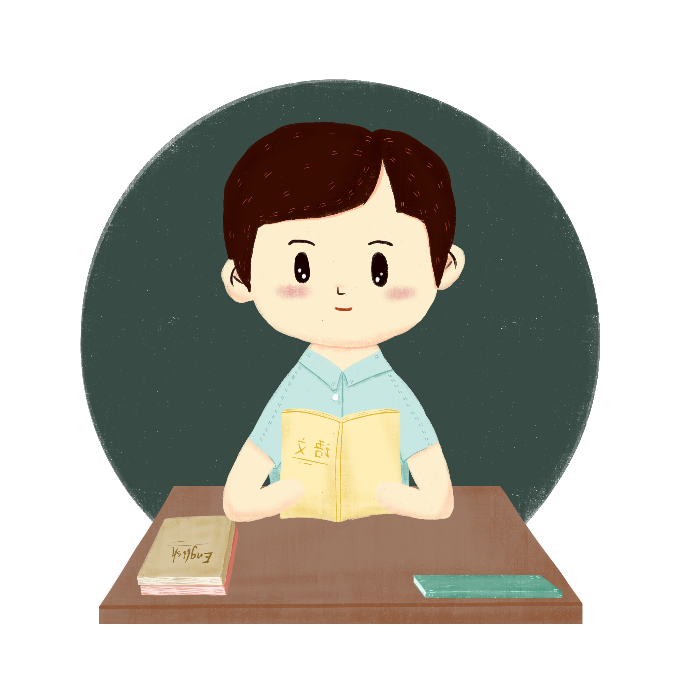 Câu 6: Nguồn gốc, lai lịch của Gióng rõ ràng, cụ thể, xác định. Điều đó chứng tỏ Gióng là
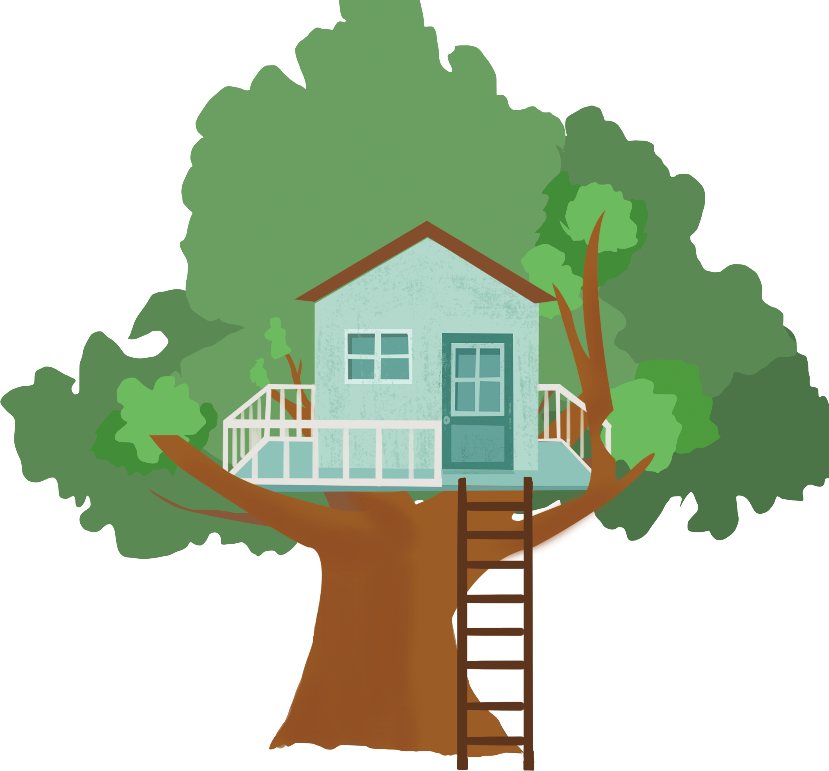 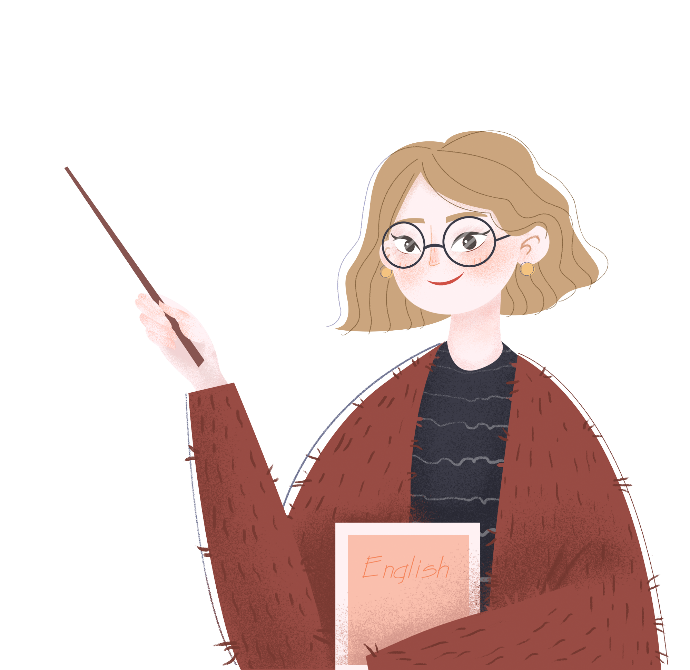 Con người đời thường
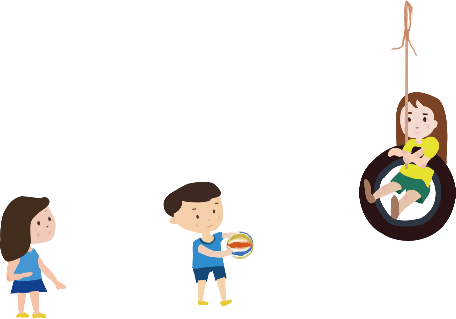 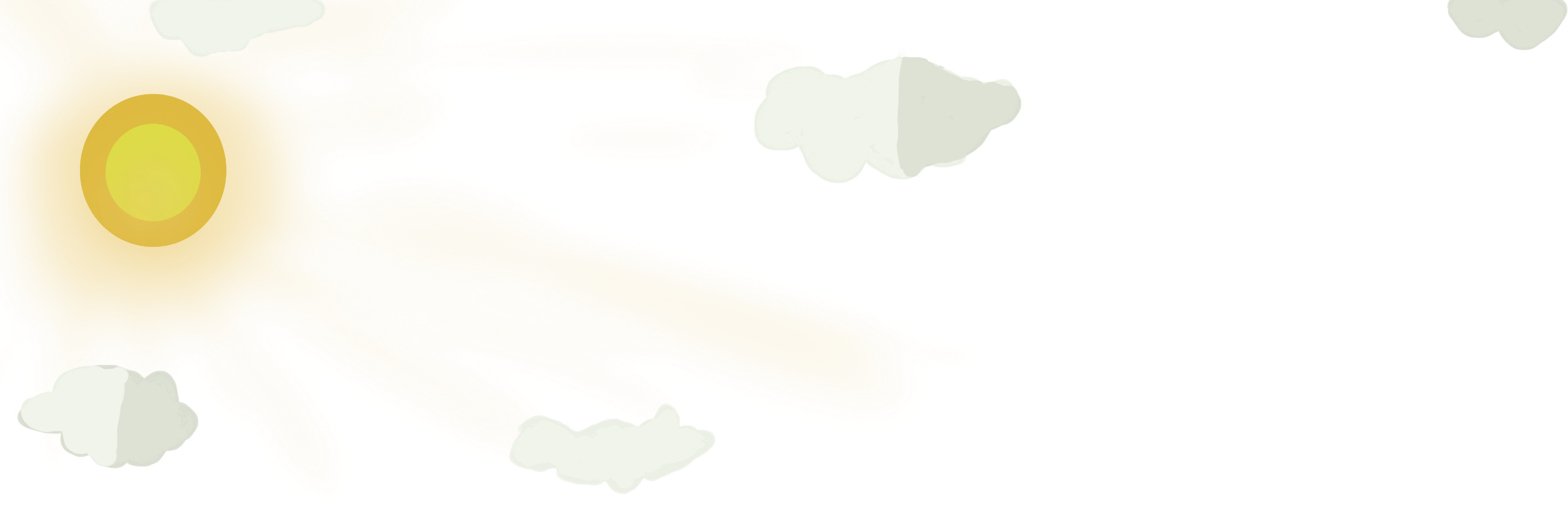 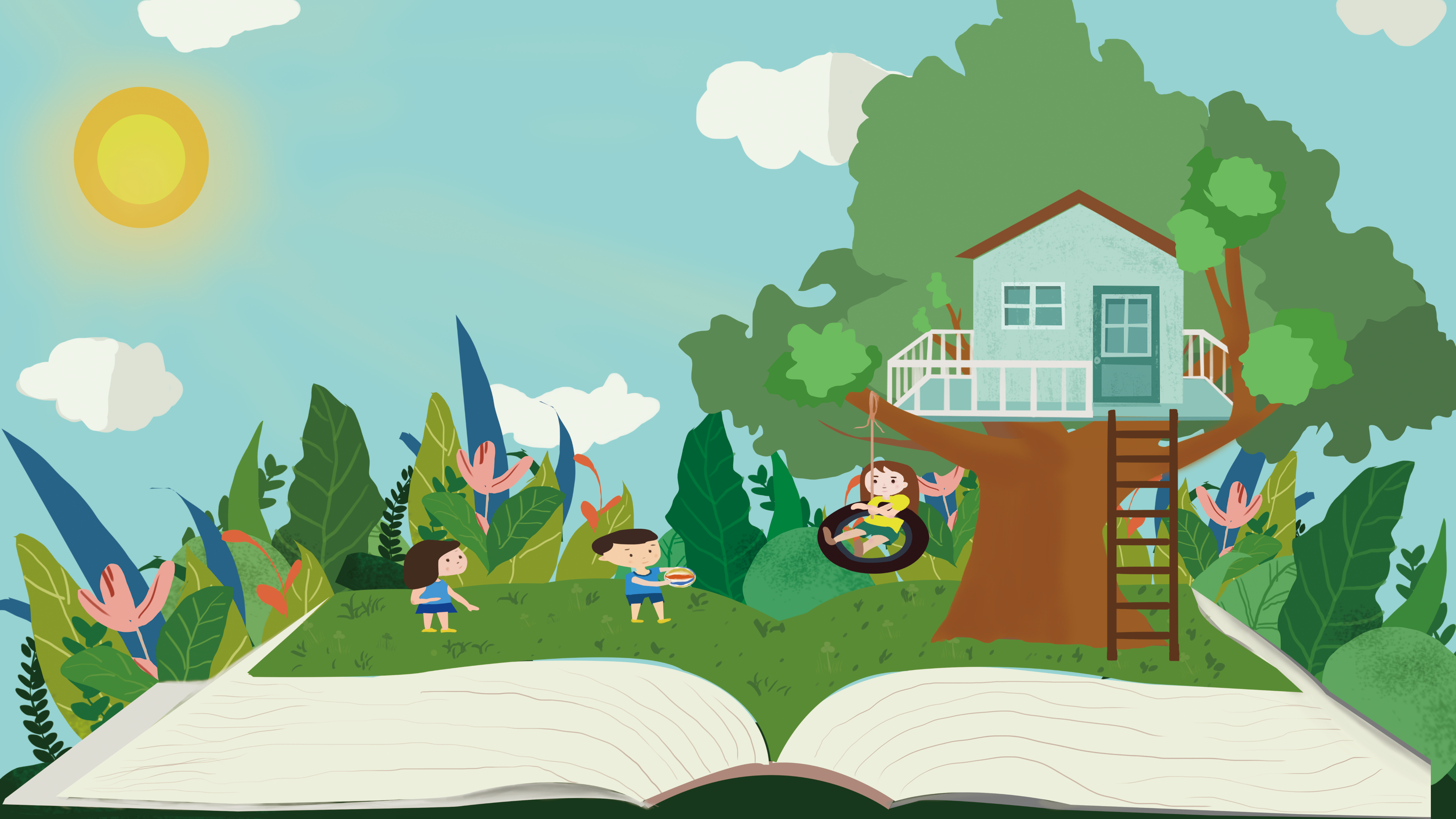 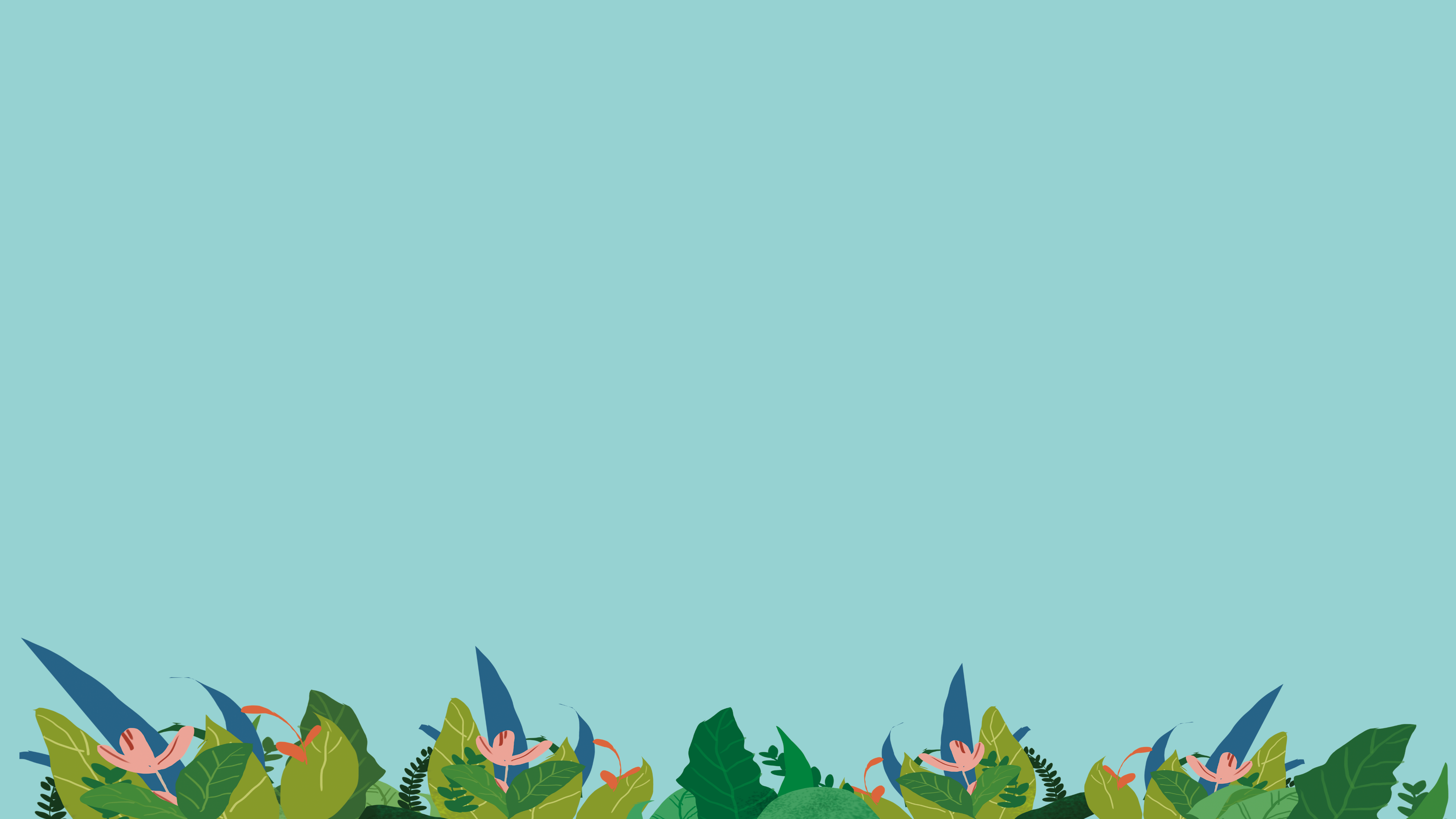 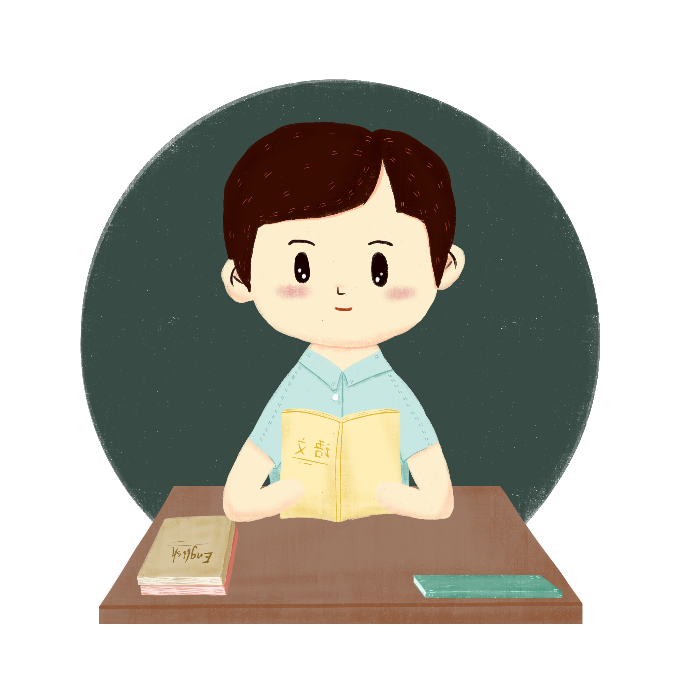 Câu 7: Văn bản này thuyết phục người đọc bởi
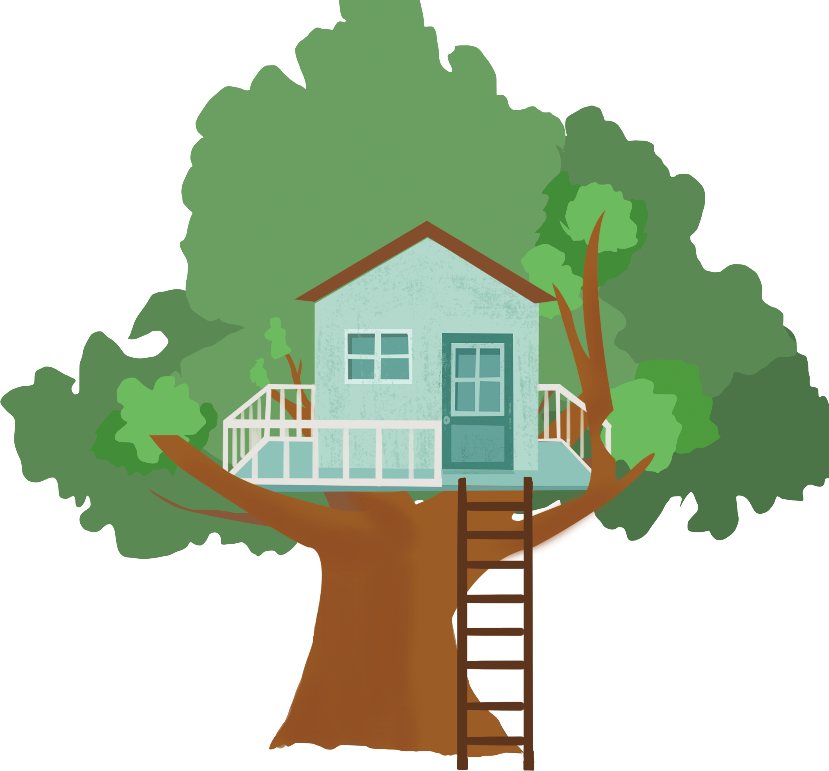 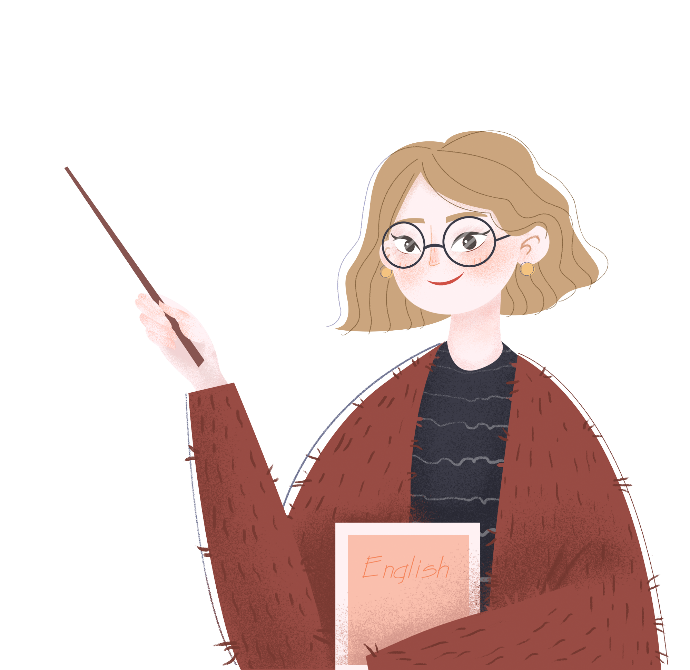 Lí lẽ và dẫn chứng
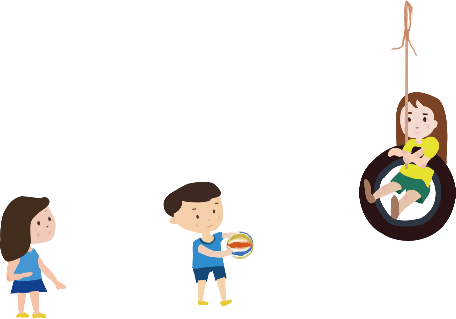 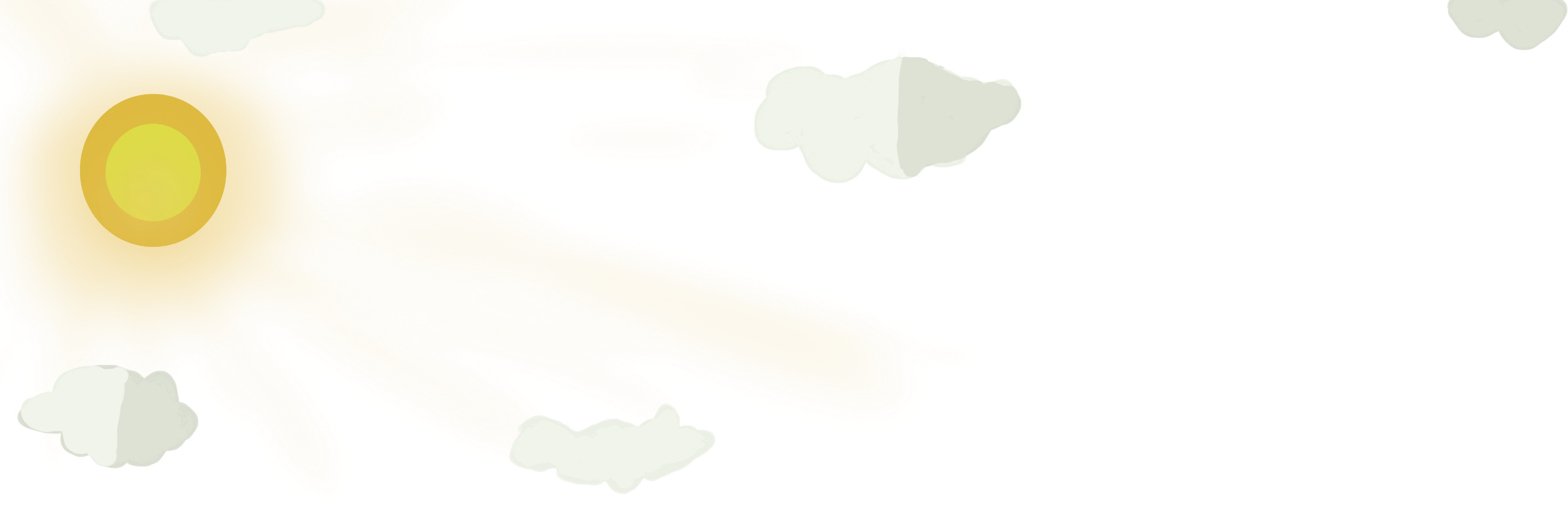 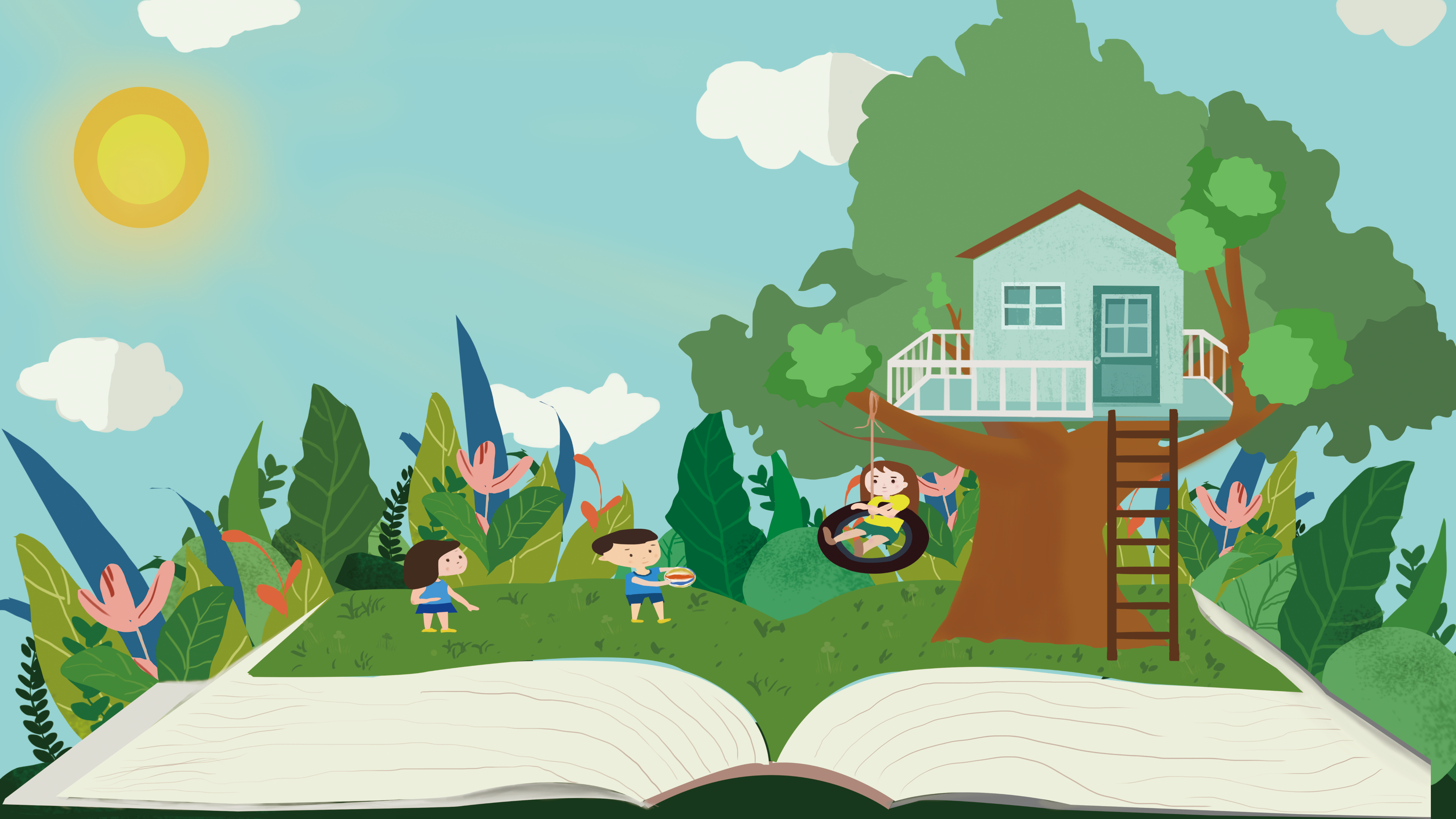 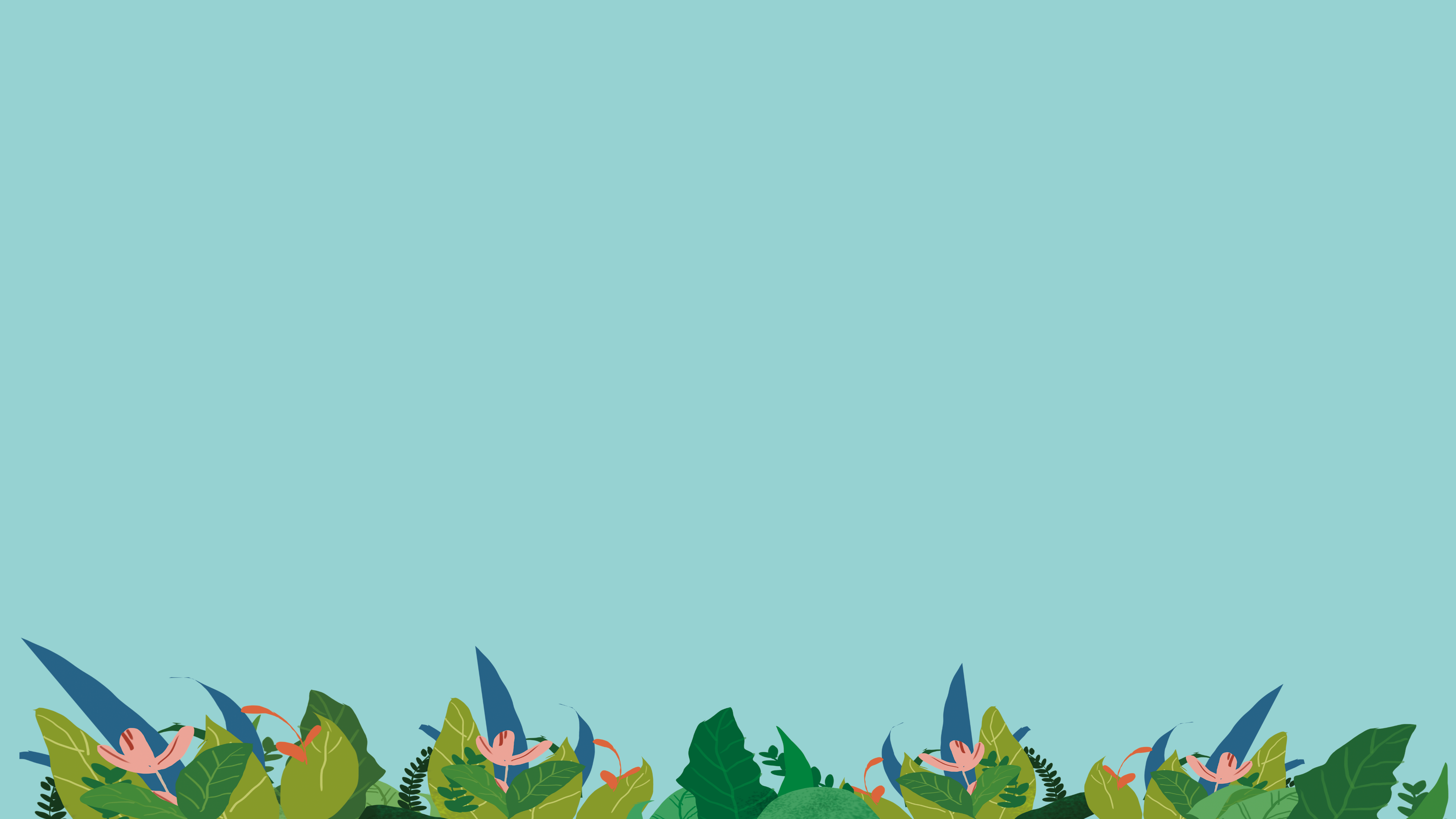 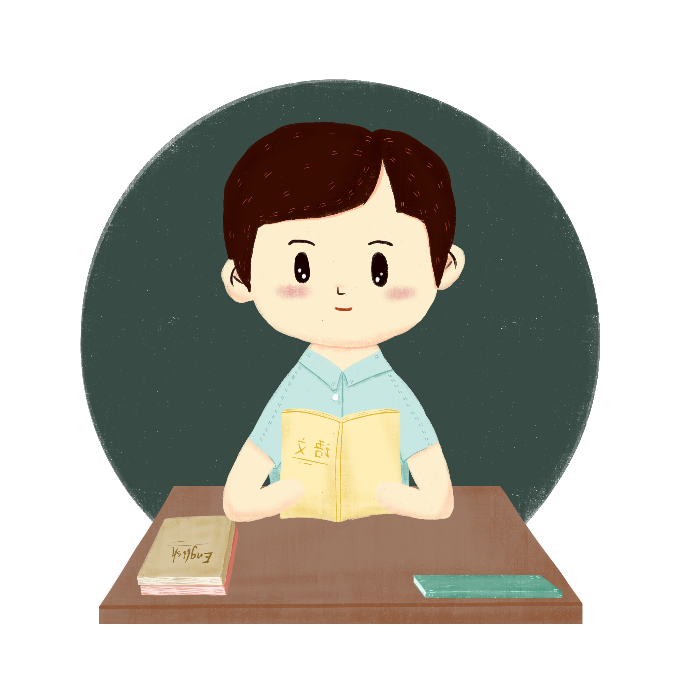 Câu 8: Theo em, lập luận là gì?
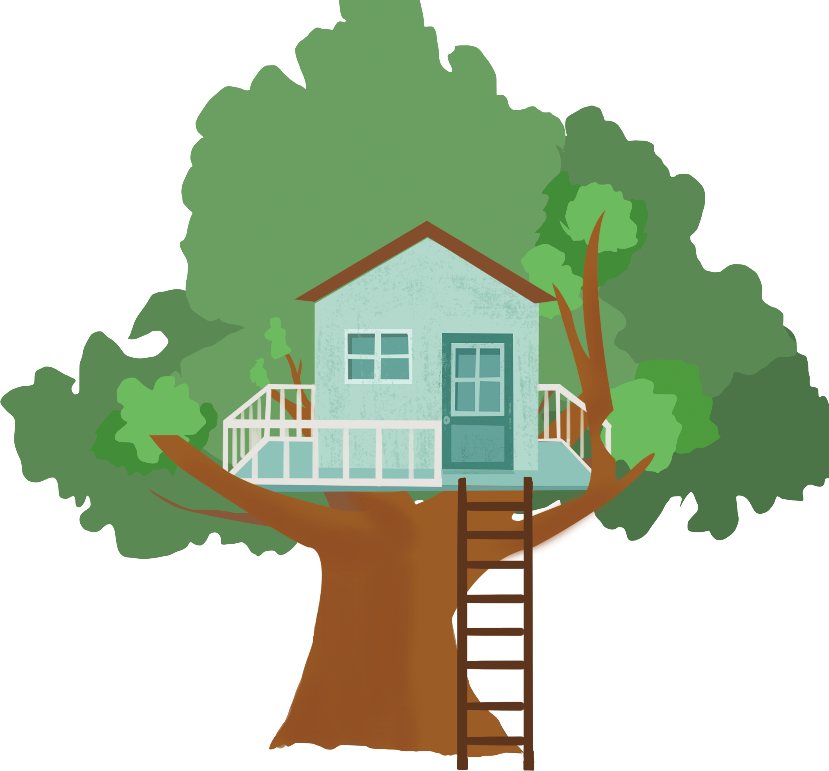 Lập luận là đưa ra các lí lẽ, bằng chứng nhằm dẫn dắt người nghe (đọc) đến một kết luận nào đó mà người nói (viết) muốn đạt tới.
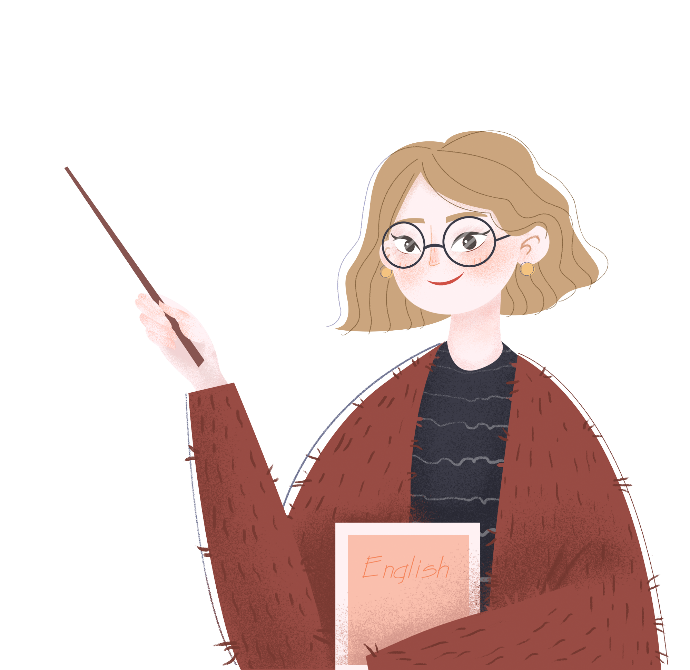 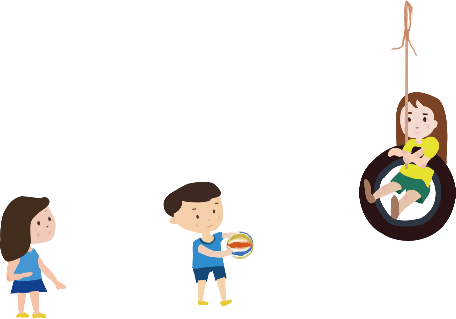 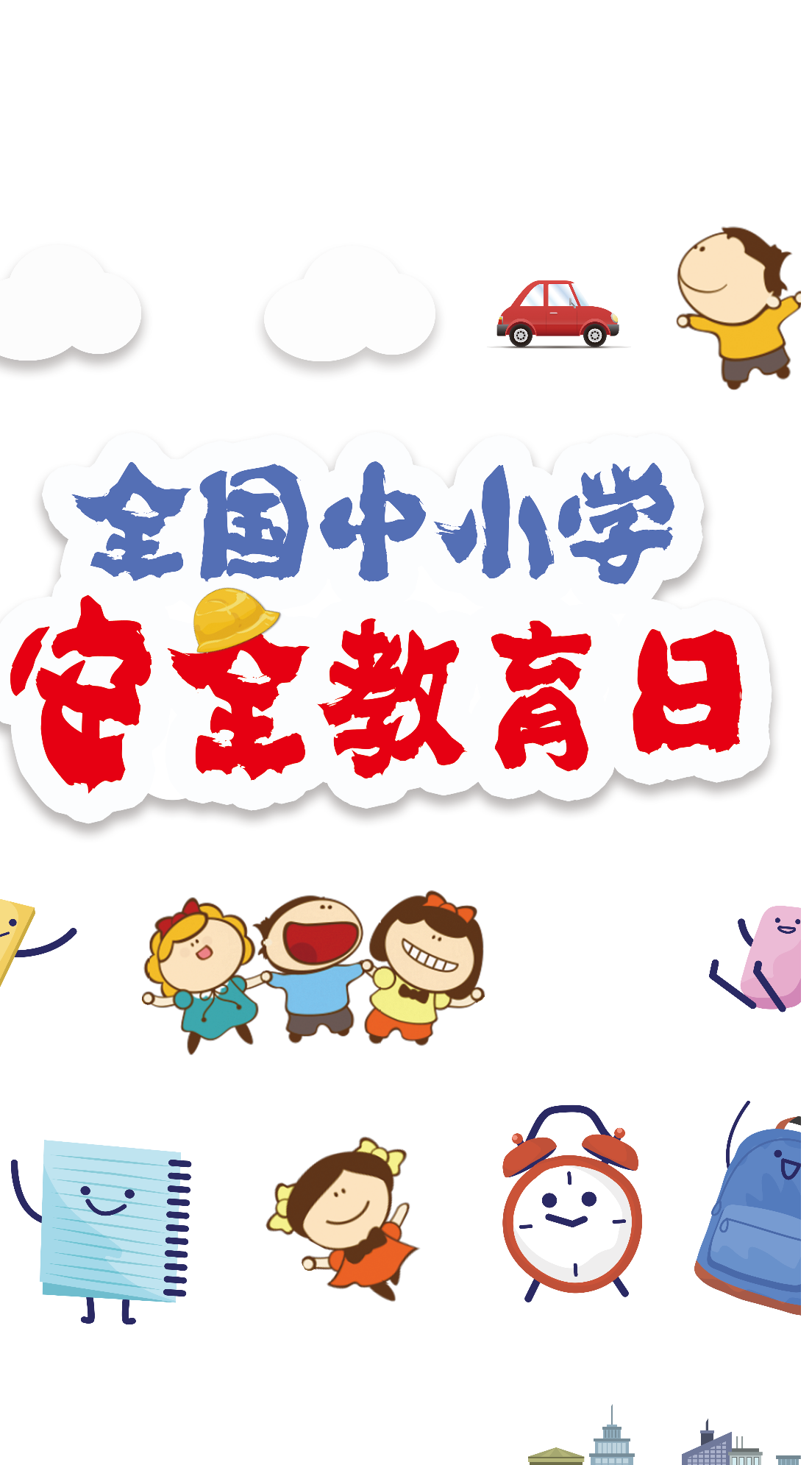 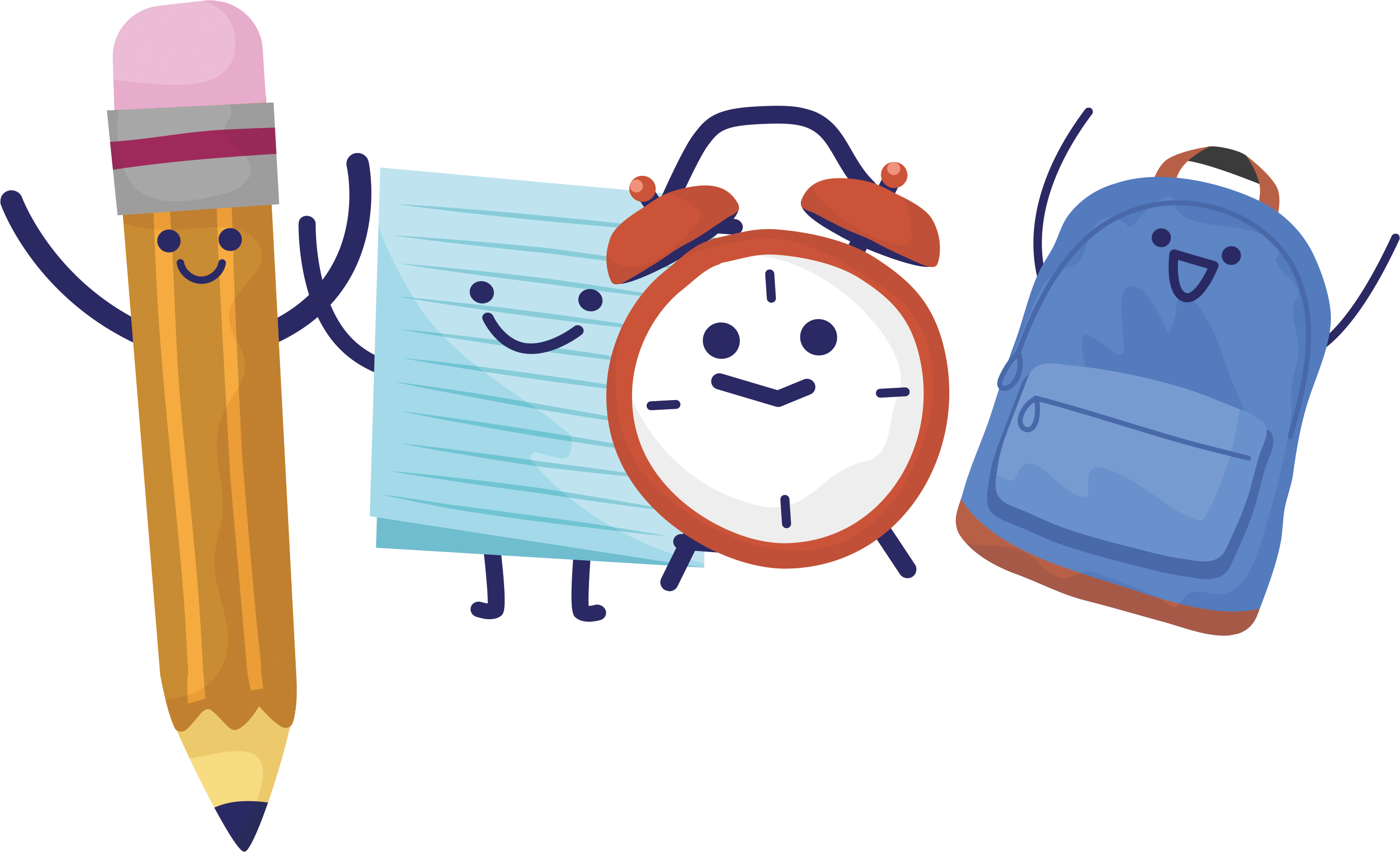 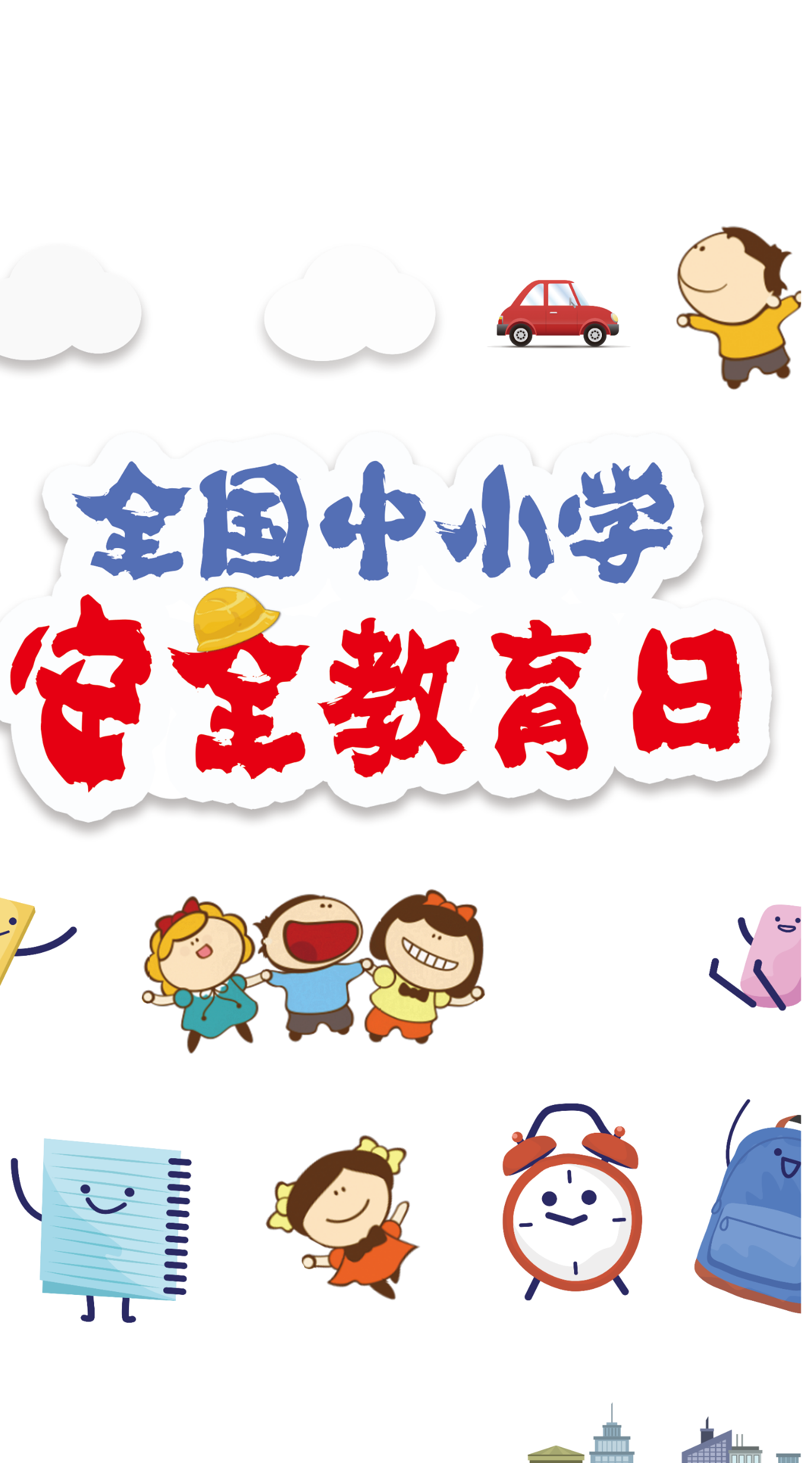 VẬN DỤNG
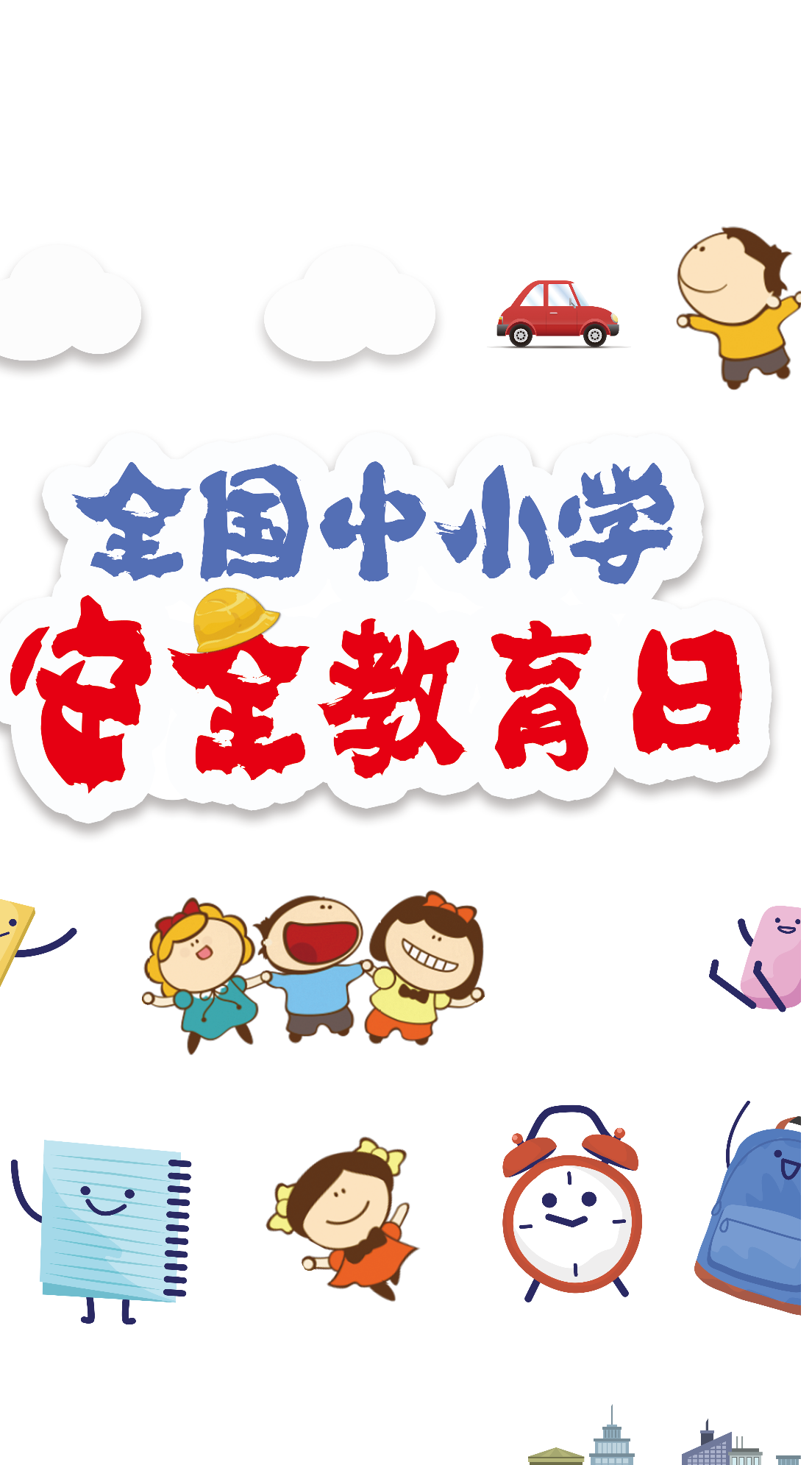 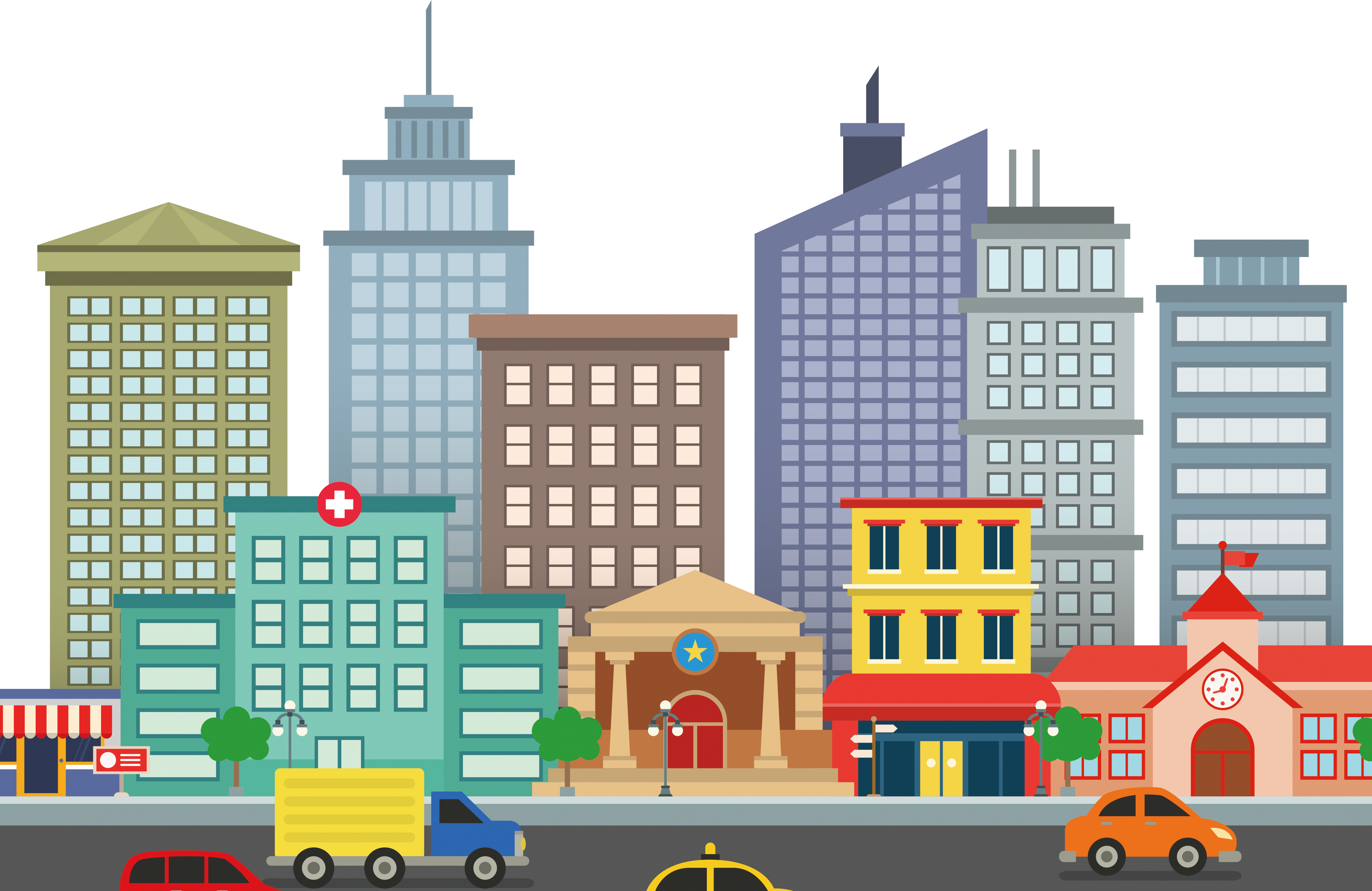 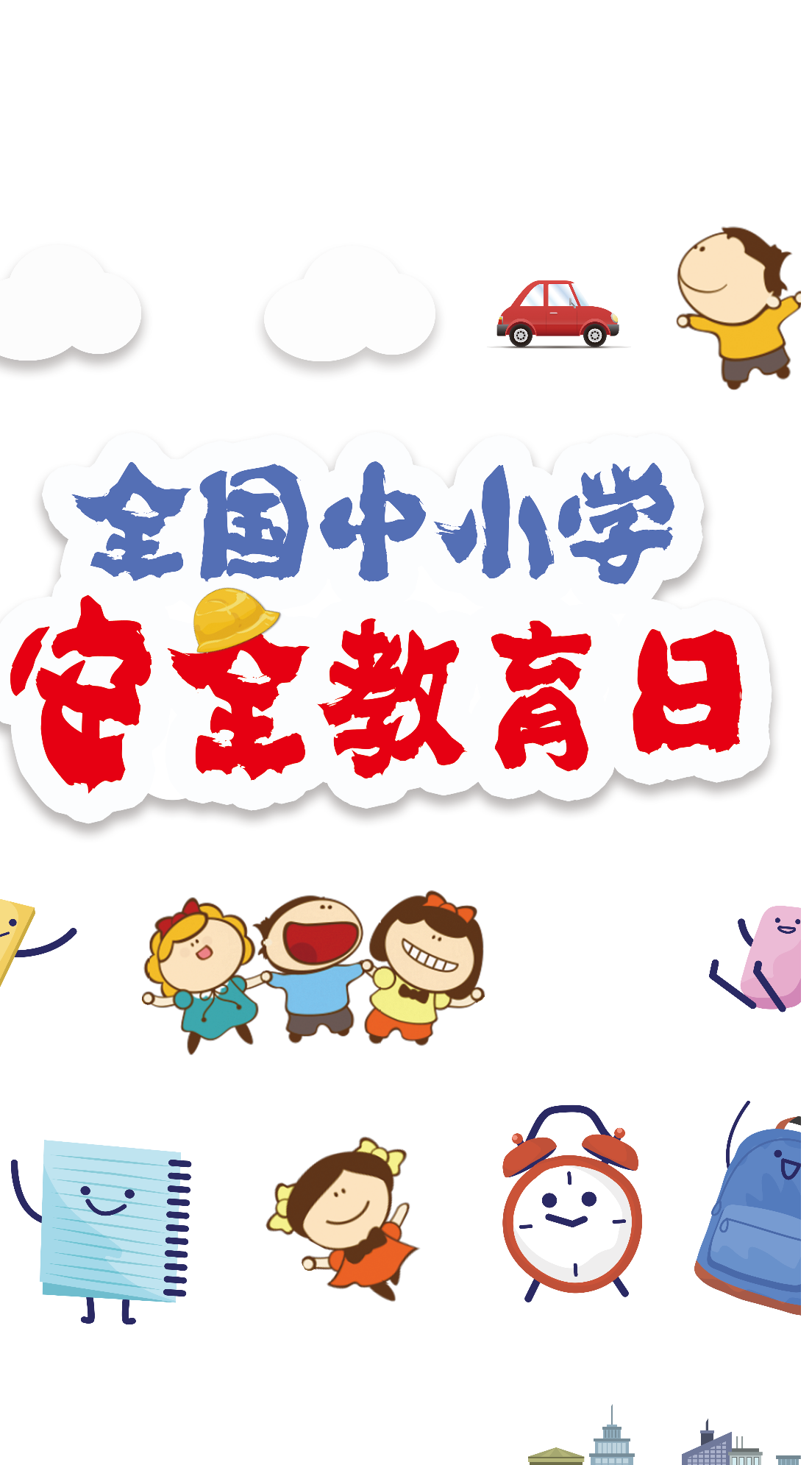 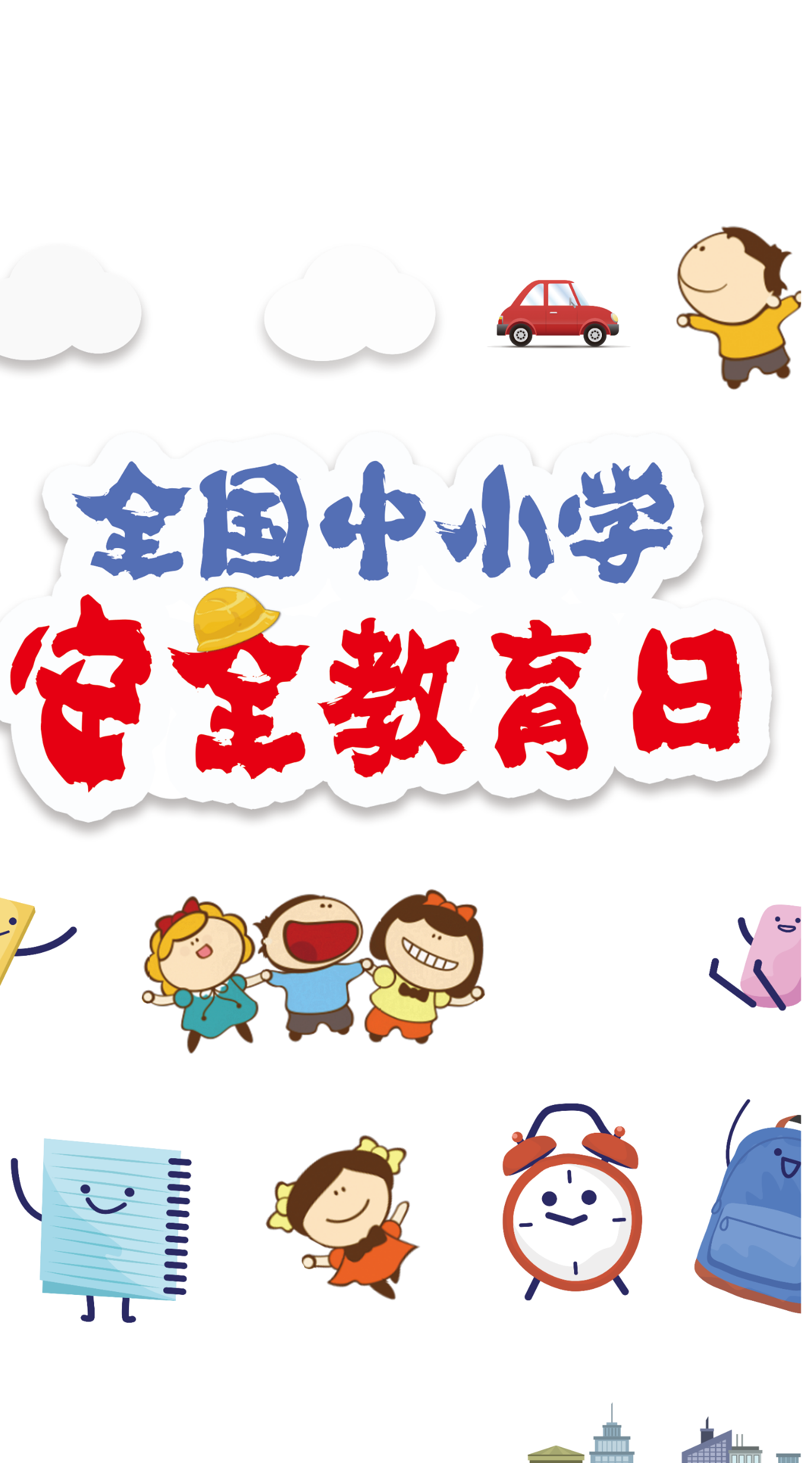 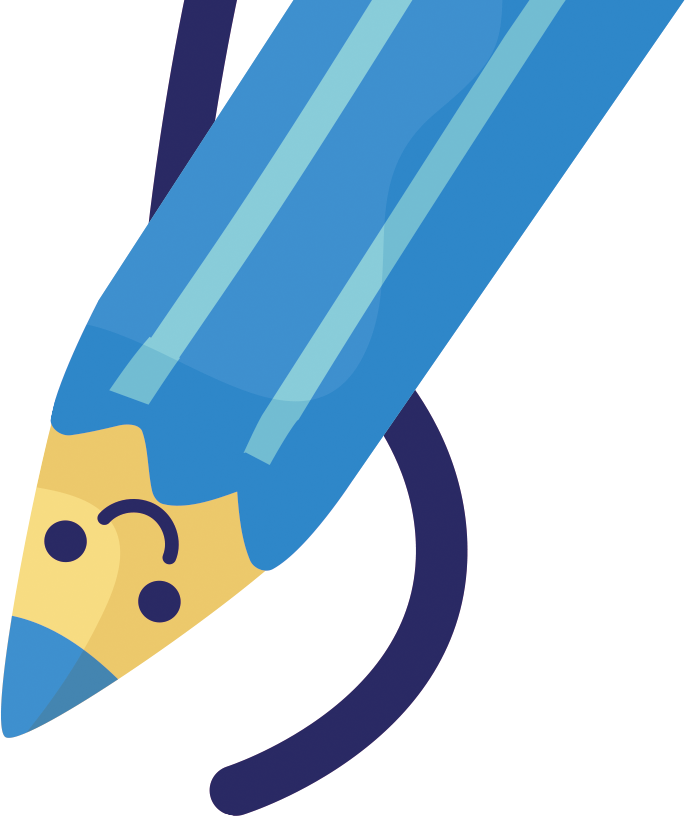 Vận dụng
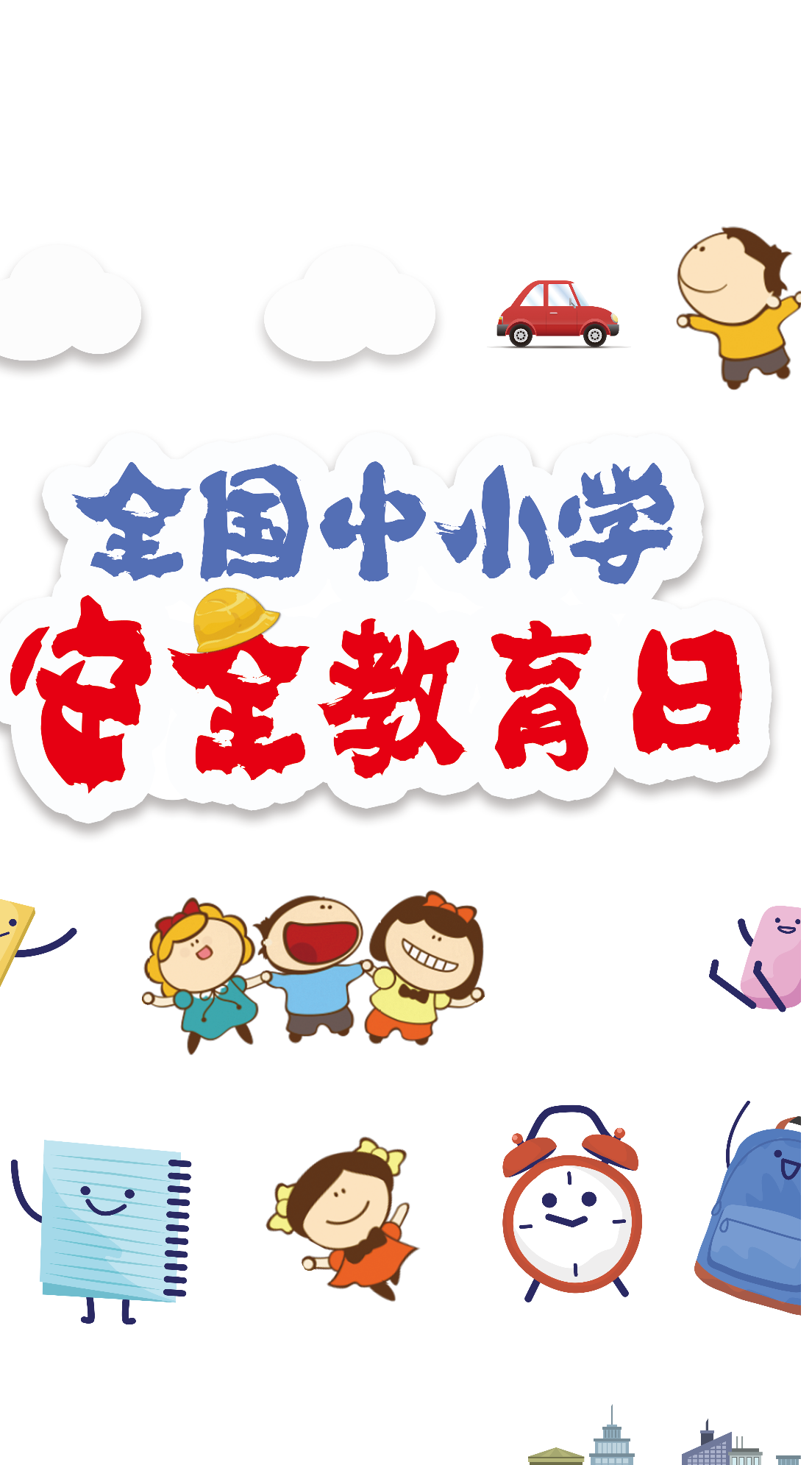 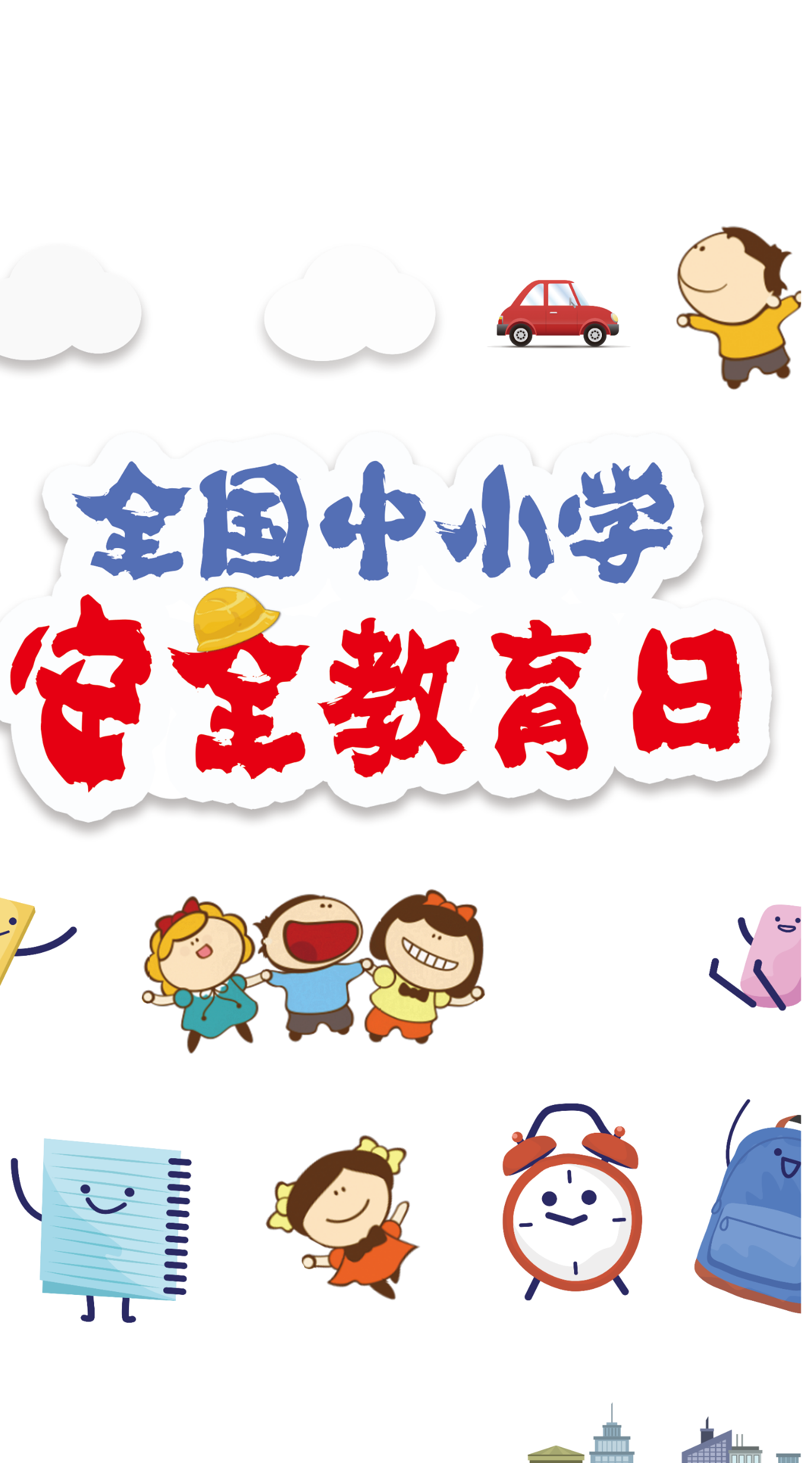 Khái quát nội dung bài học bằng sơ đồ tư duy. Sưu tầm các văn abrn cùng chủ dề.
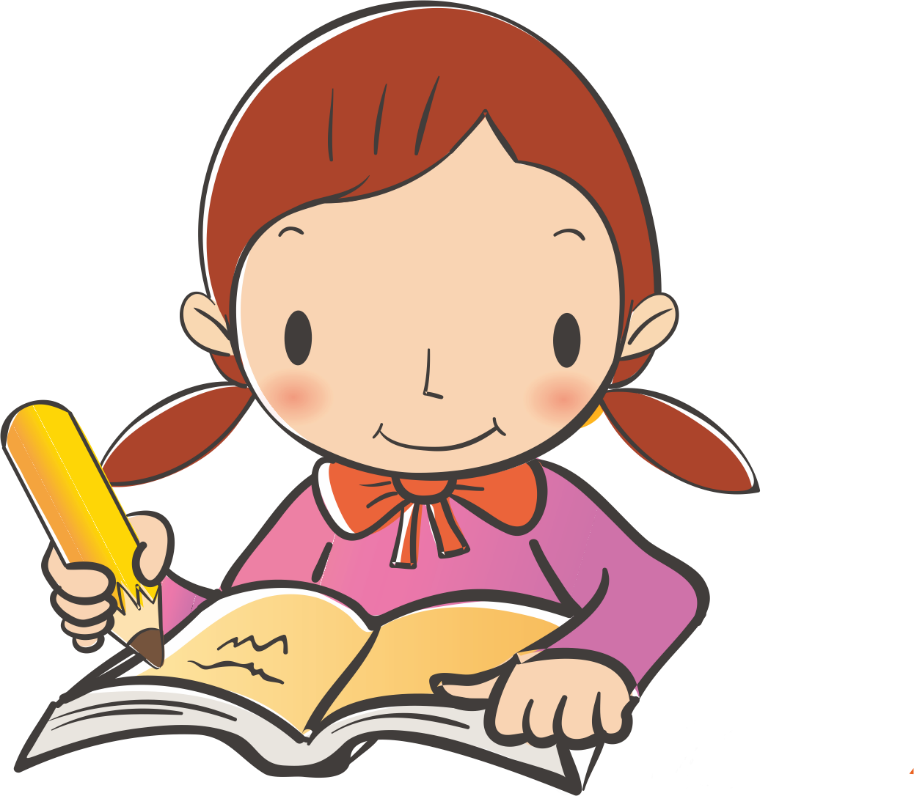 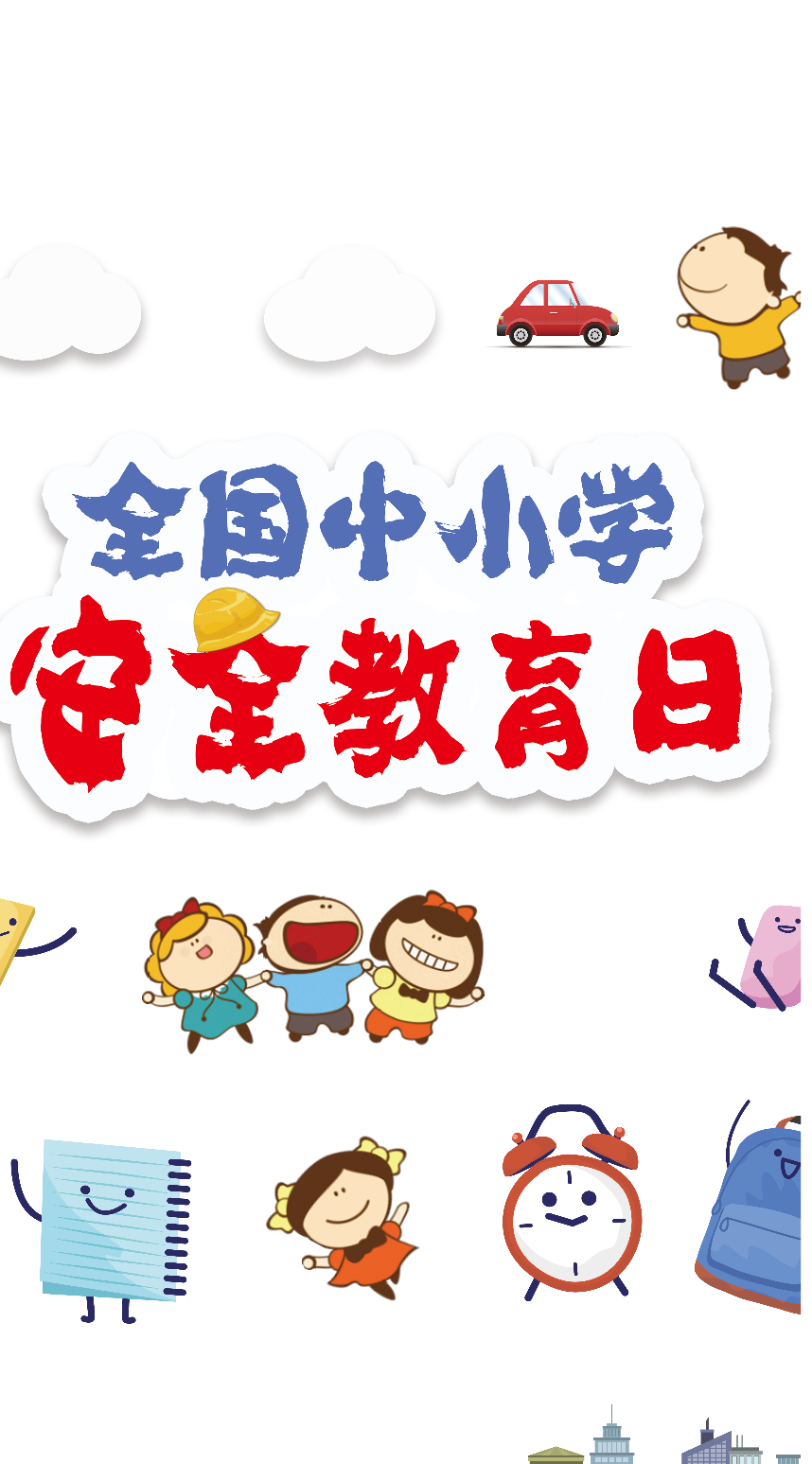 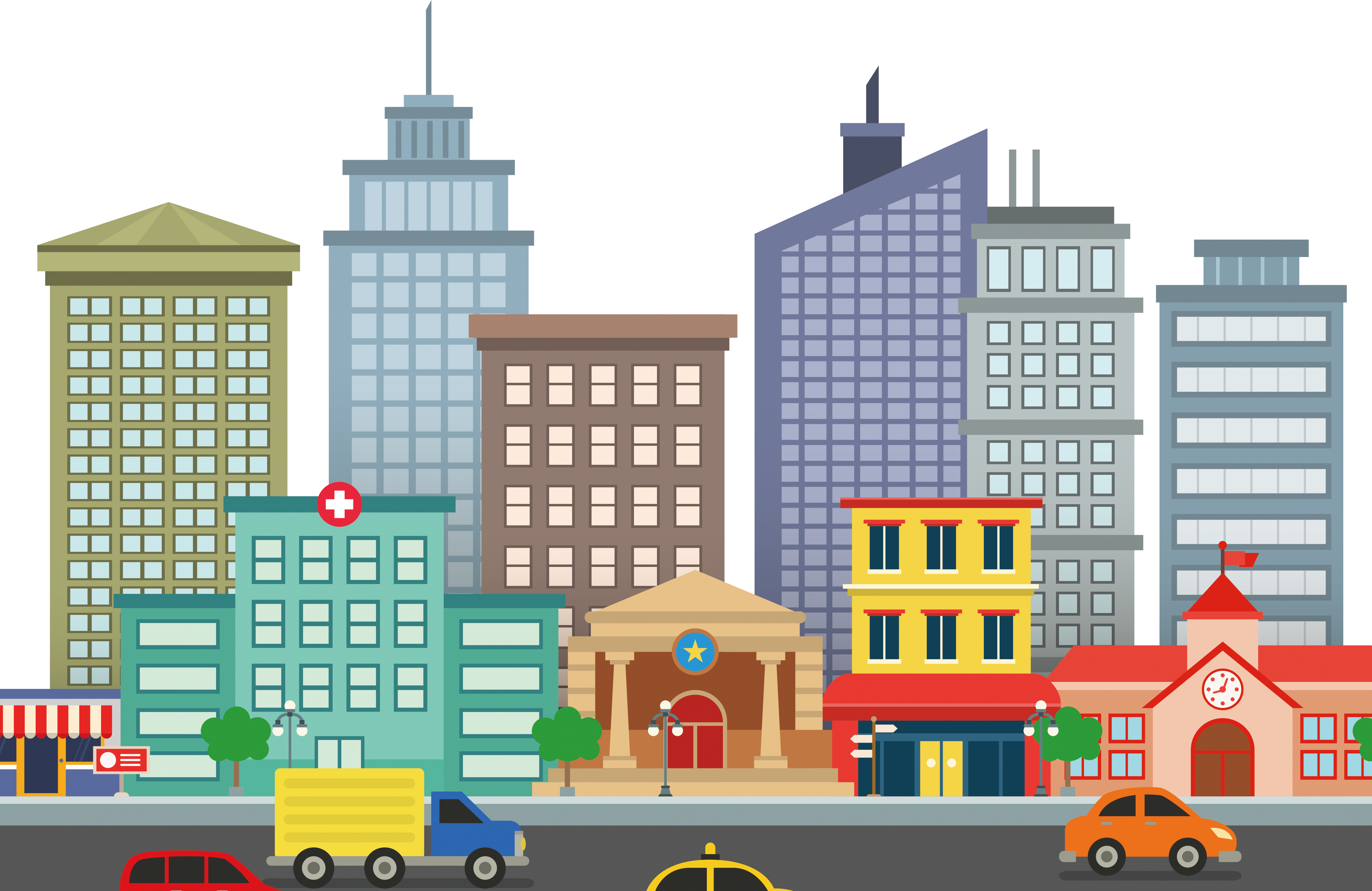 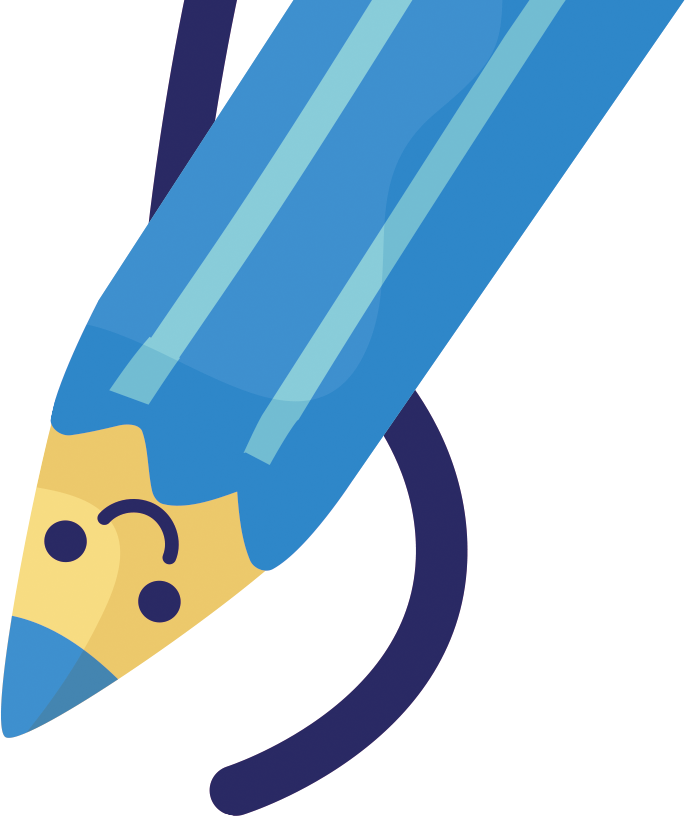 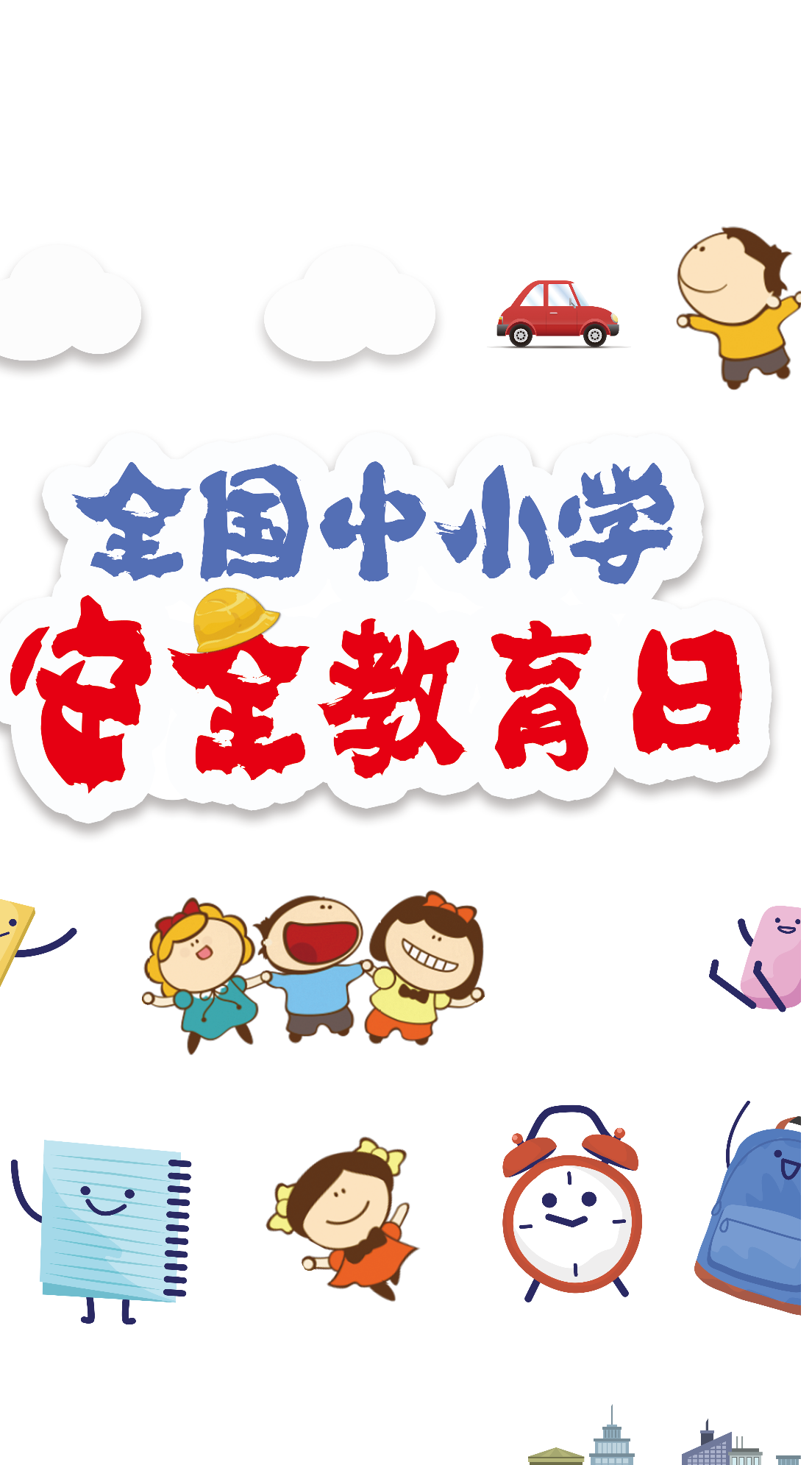 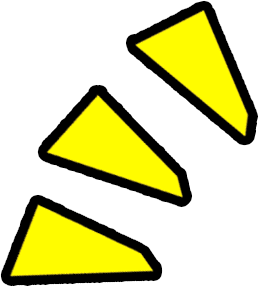 Hoàn thiện bài tập vào vở.
HƯỚNG DẪN TỰ HỌC
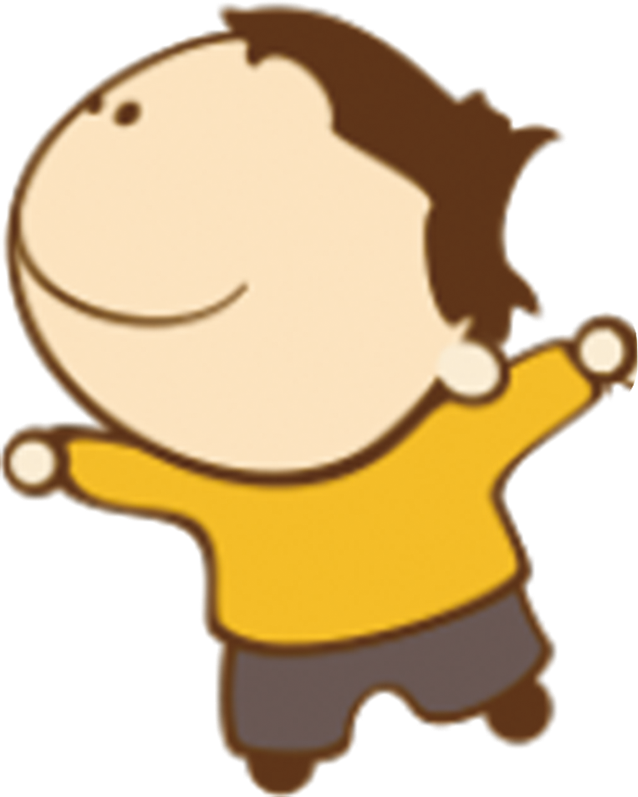 * Bài mới: Góc nhìn
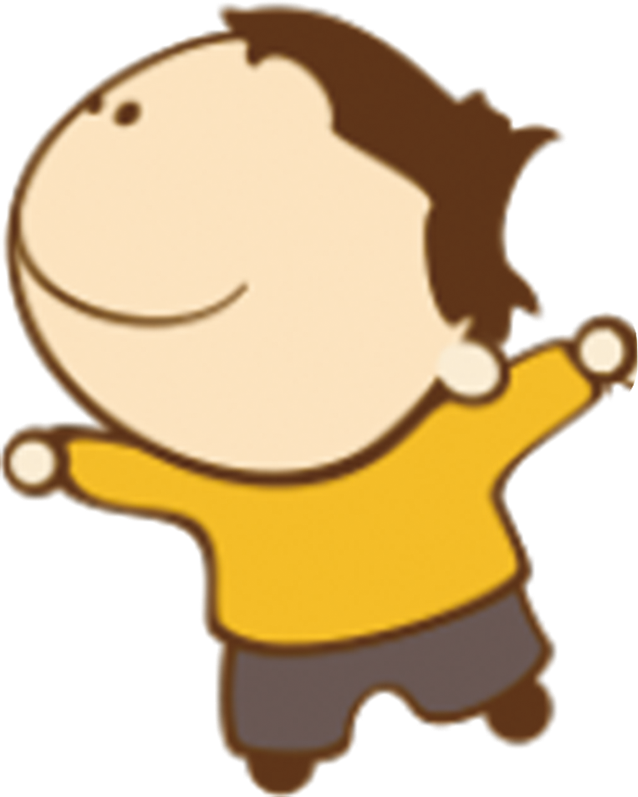 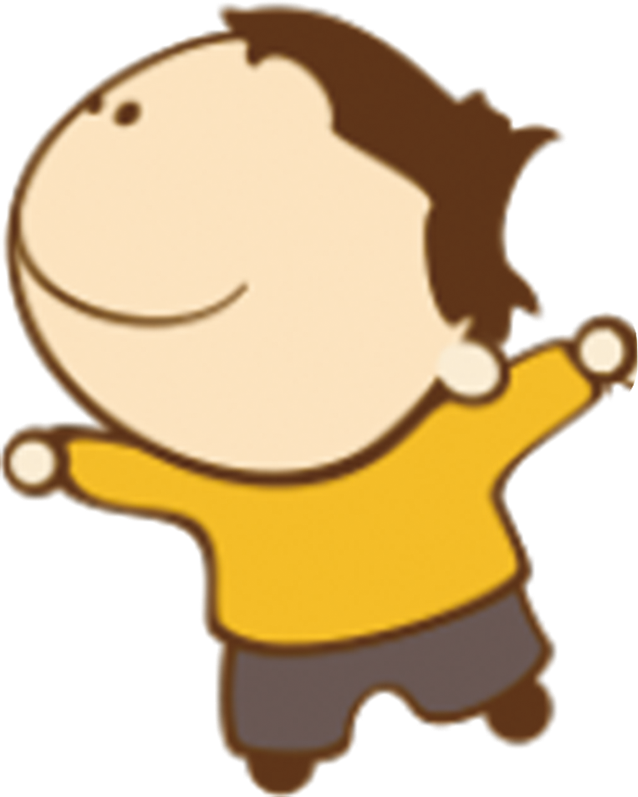 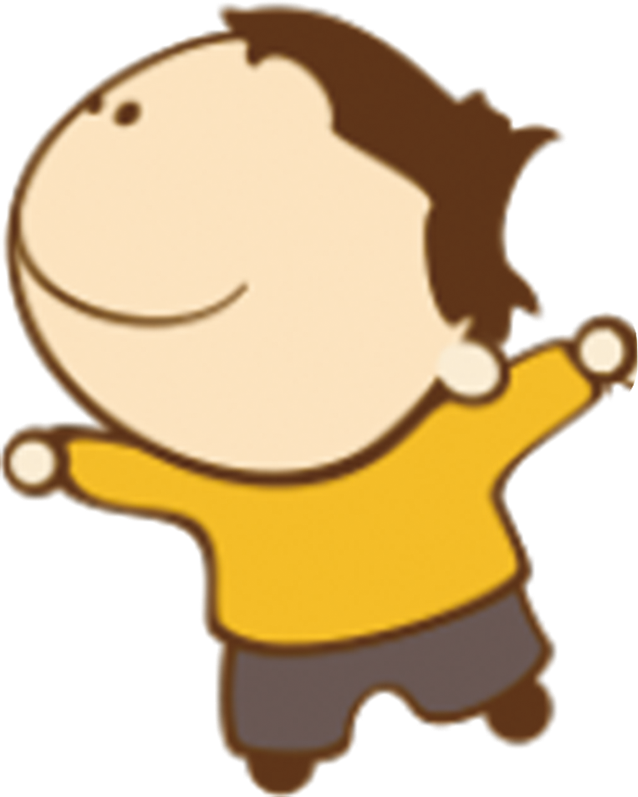 Bài cũ: học bài.
Sưu tầm các văn bản đã học.
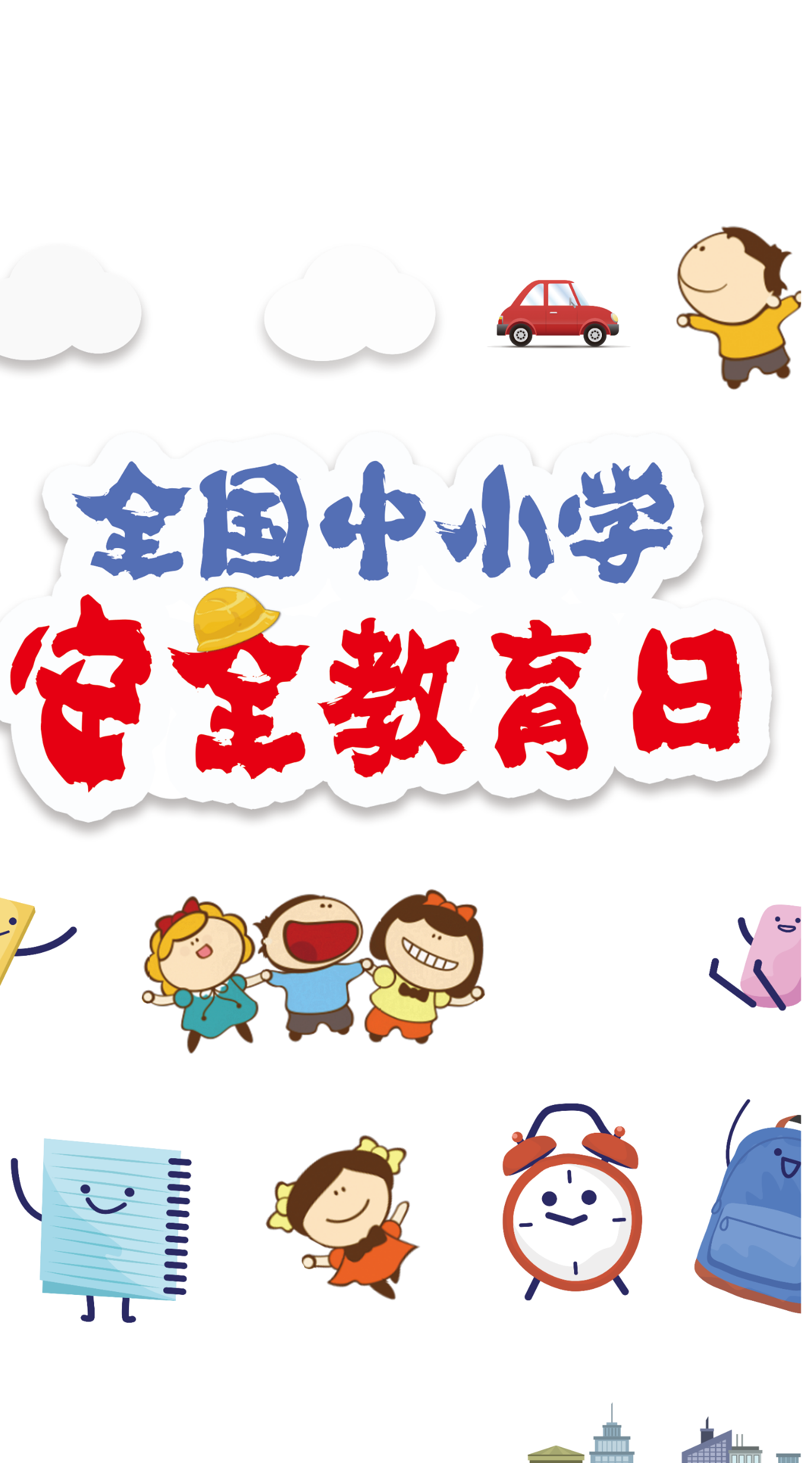 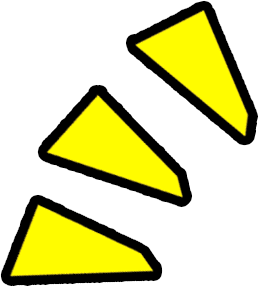 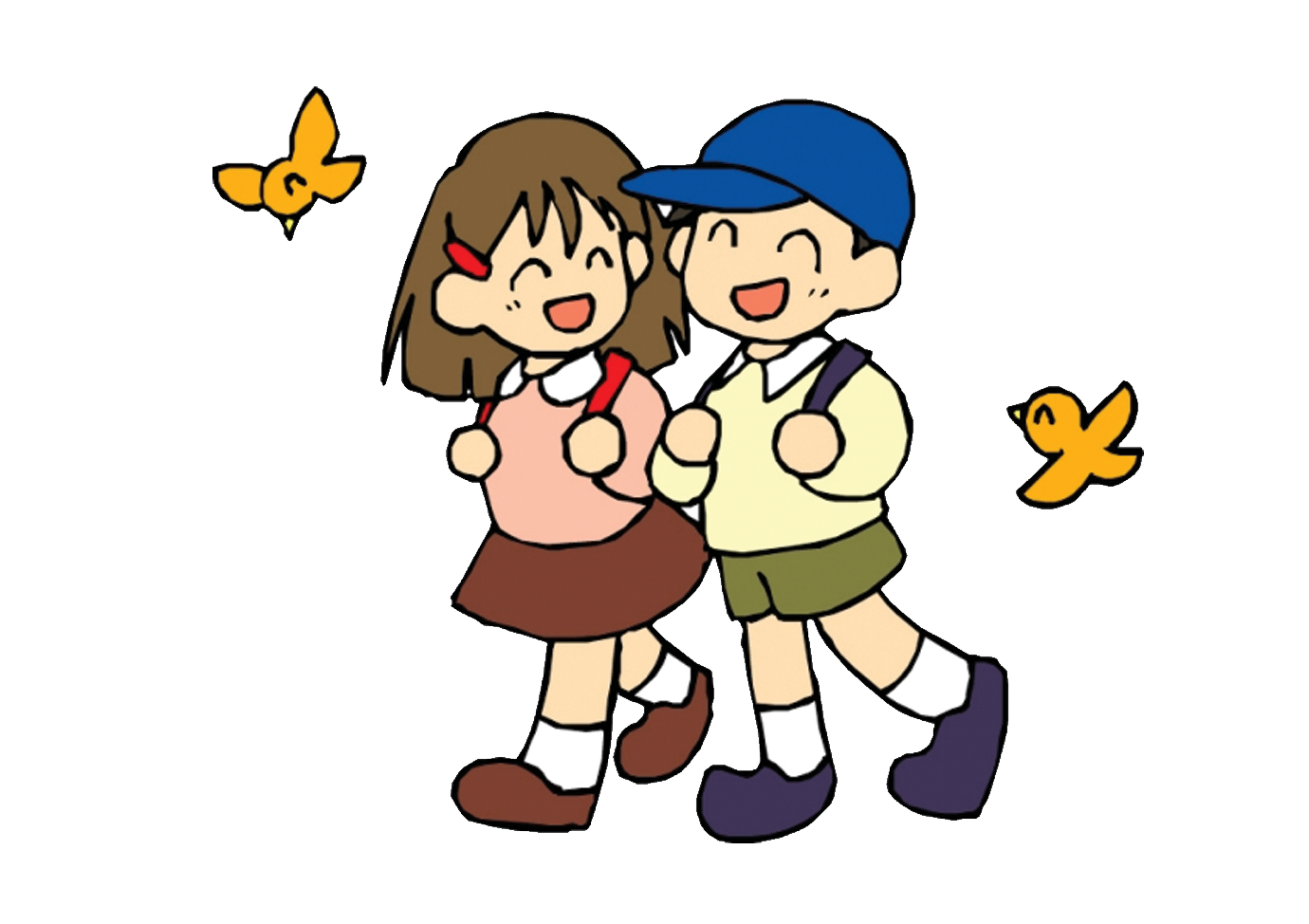 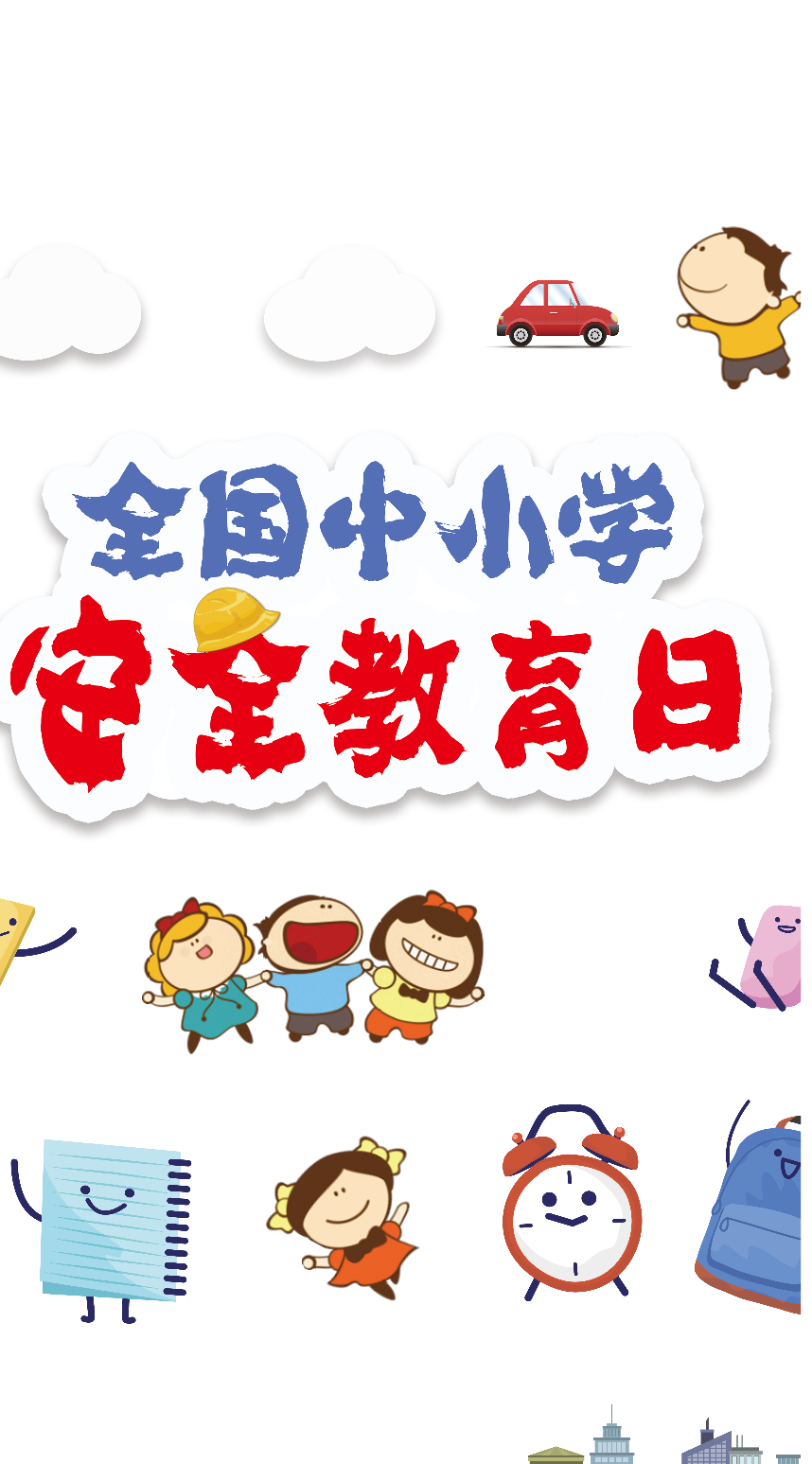 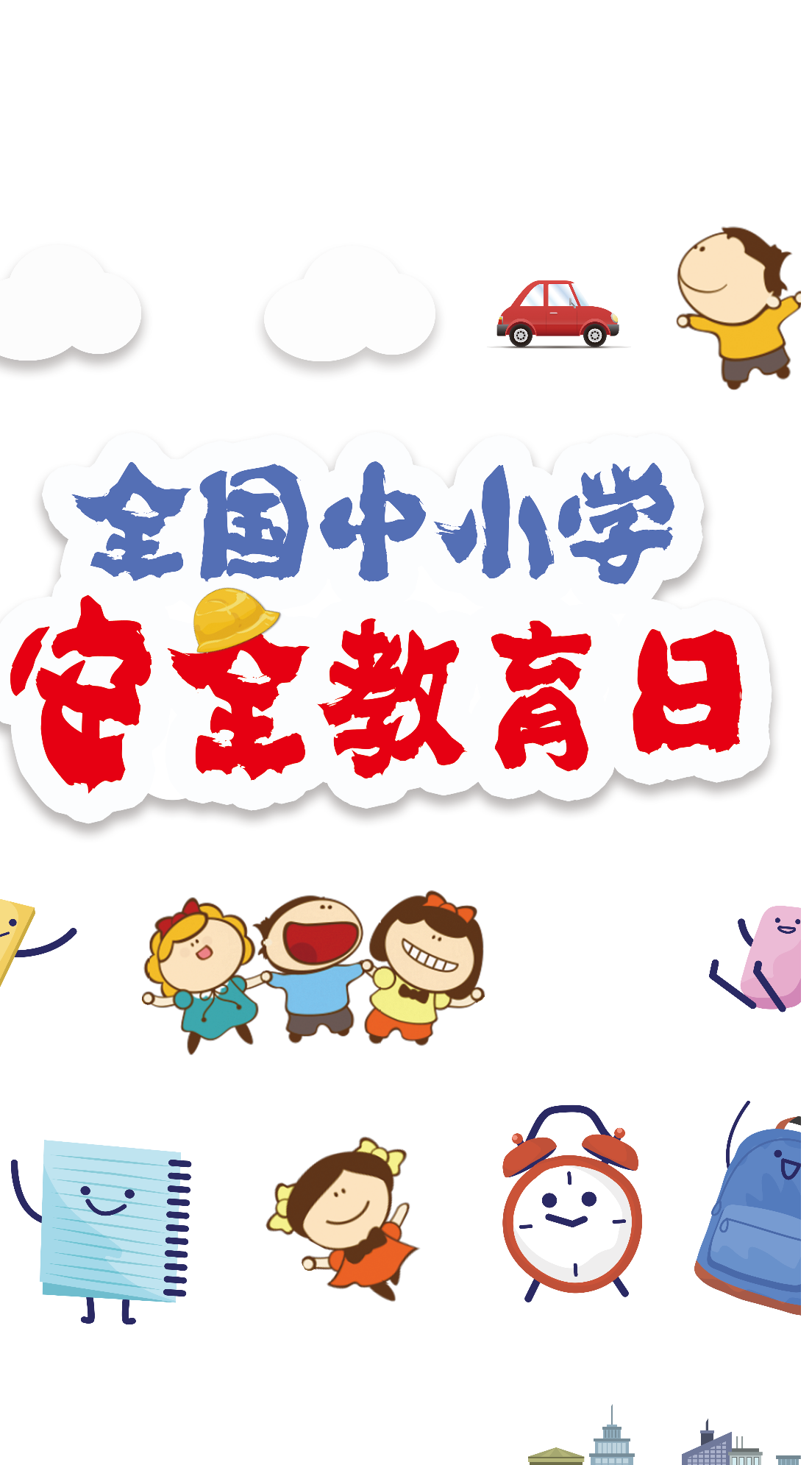 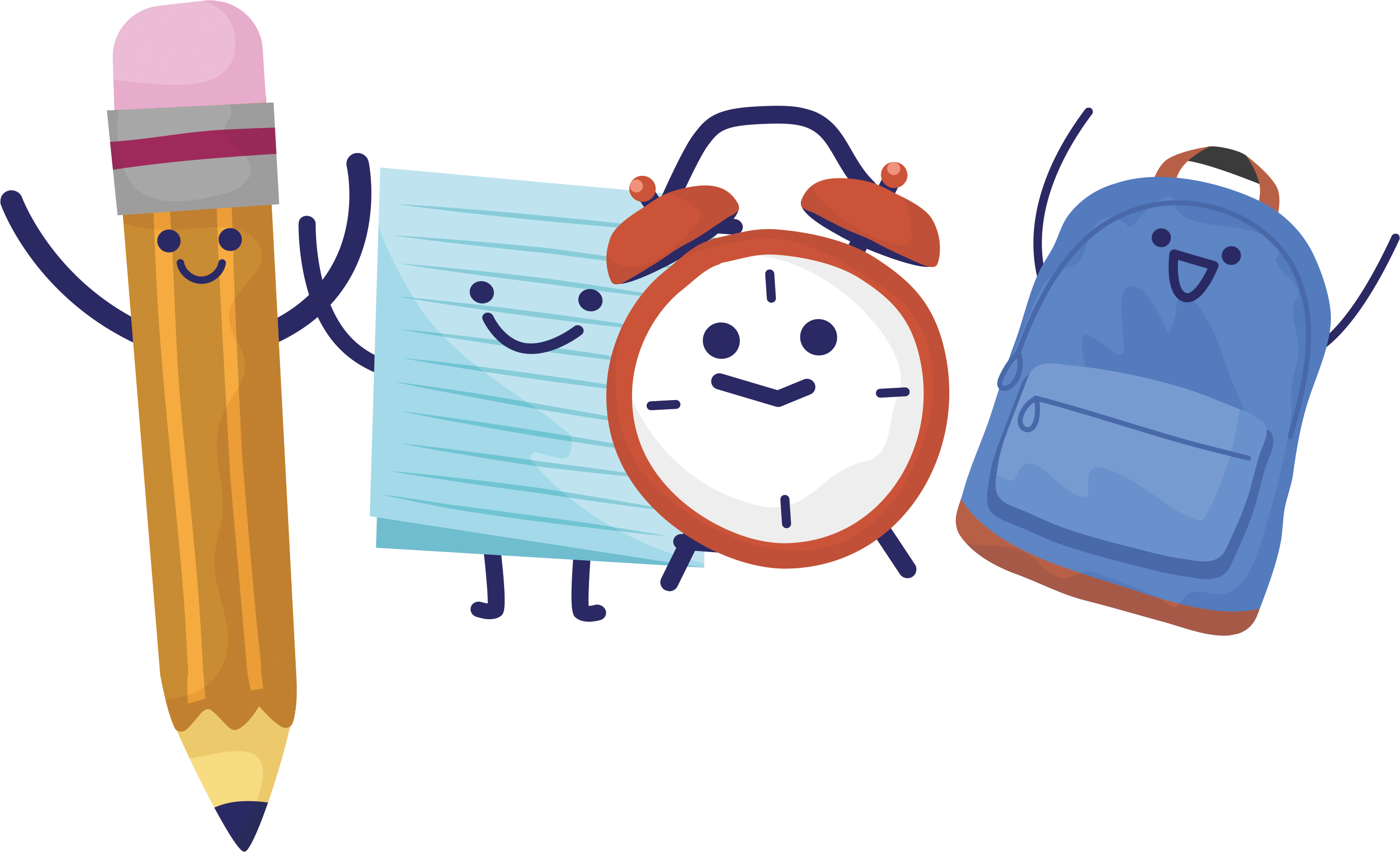 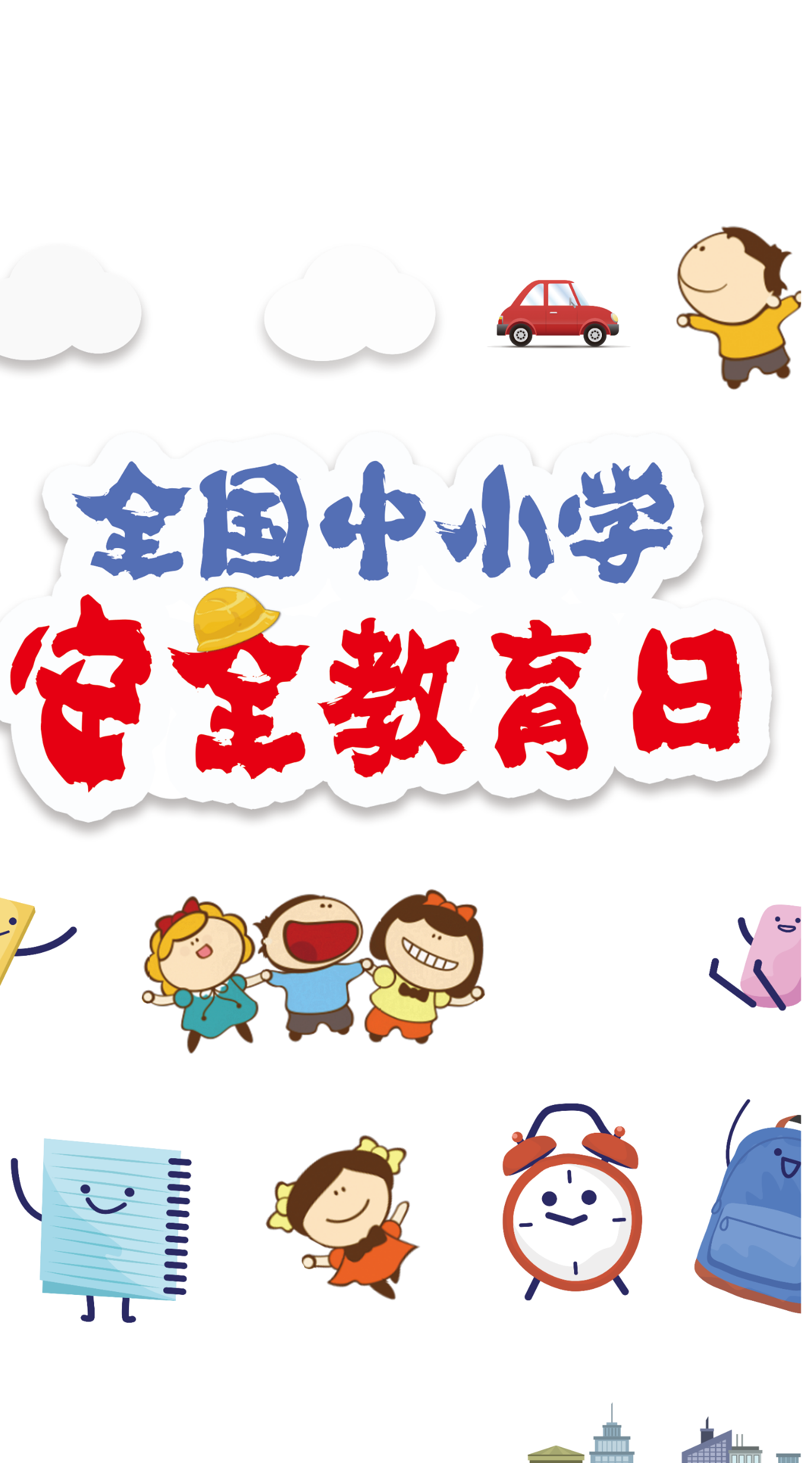 HẸN GẶP LẠI CÁC EM!
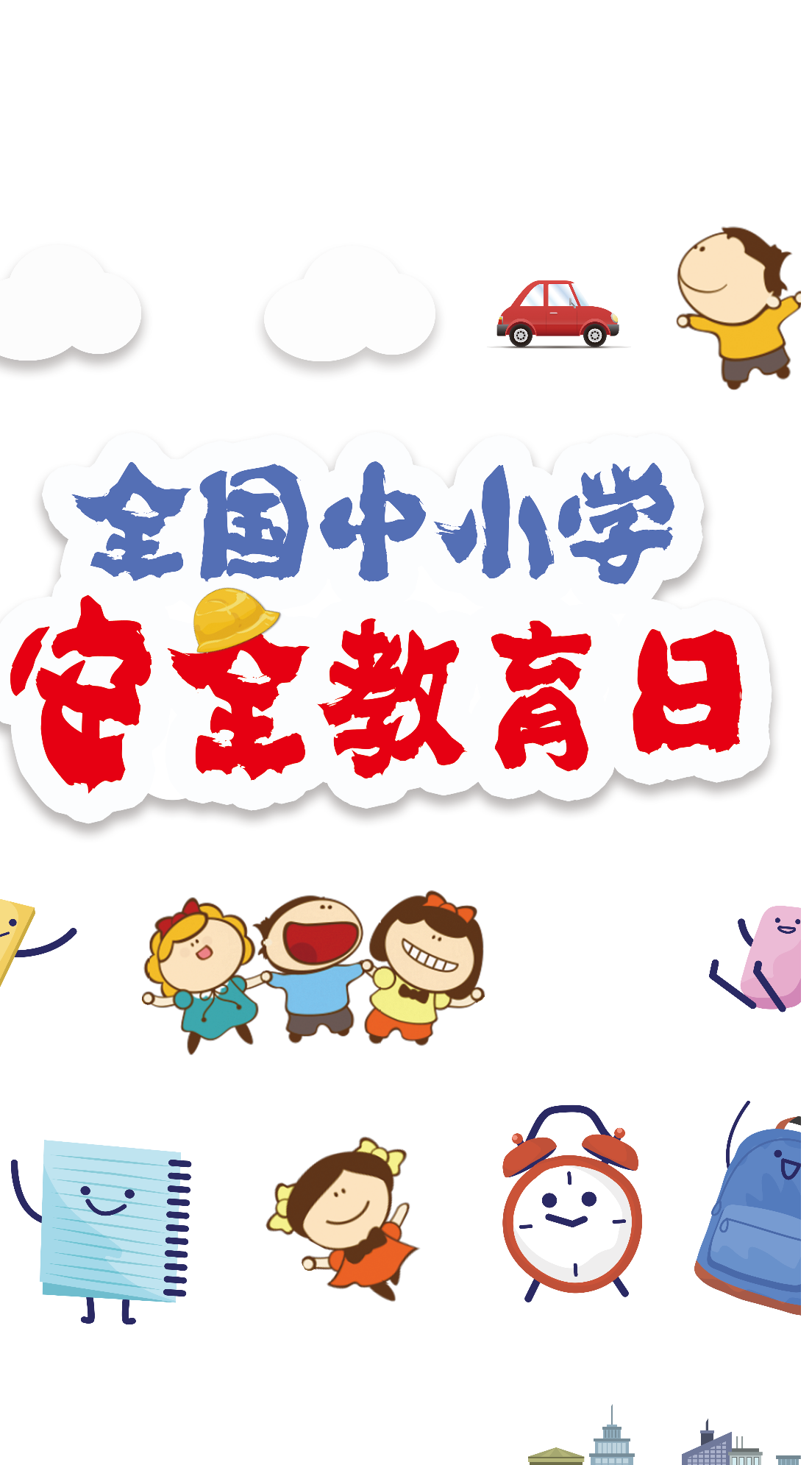 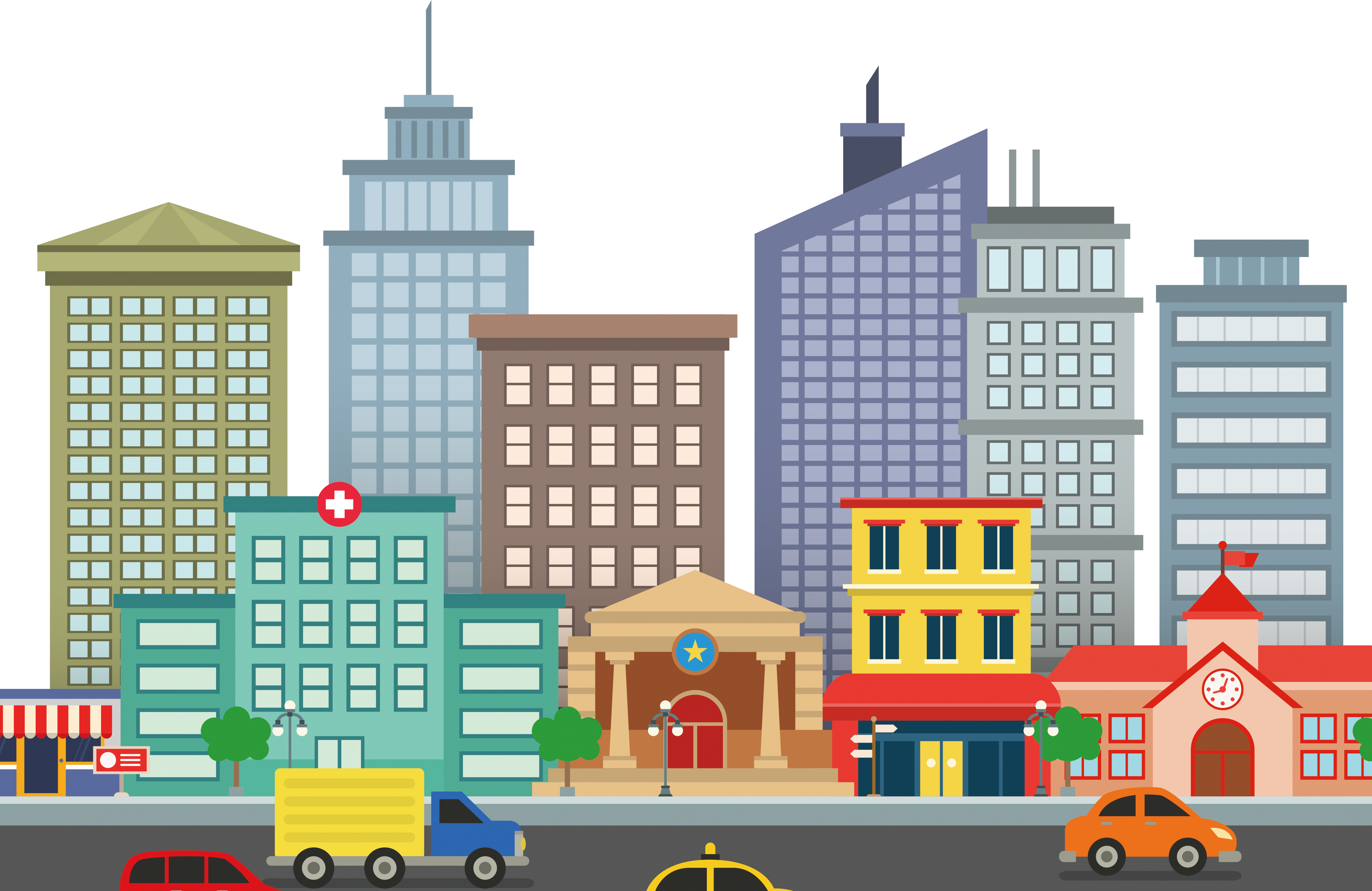 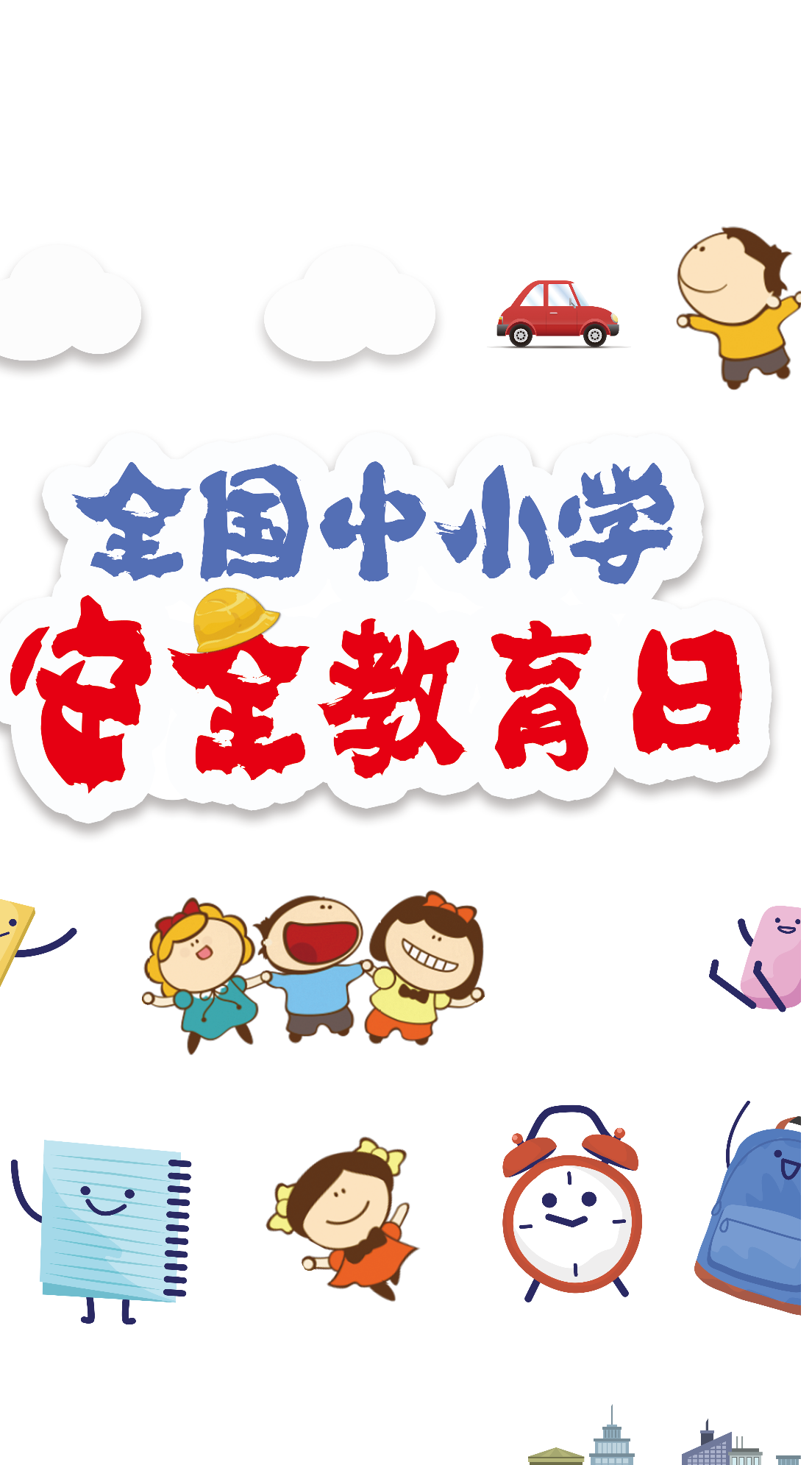 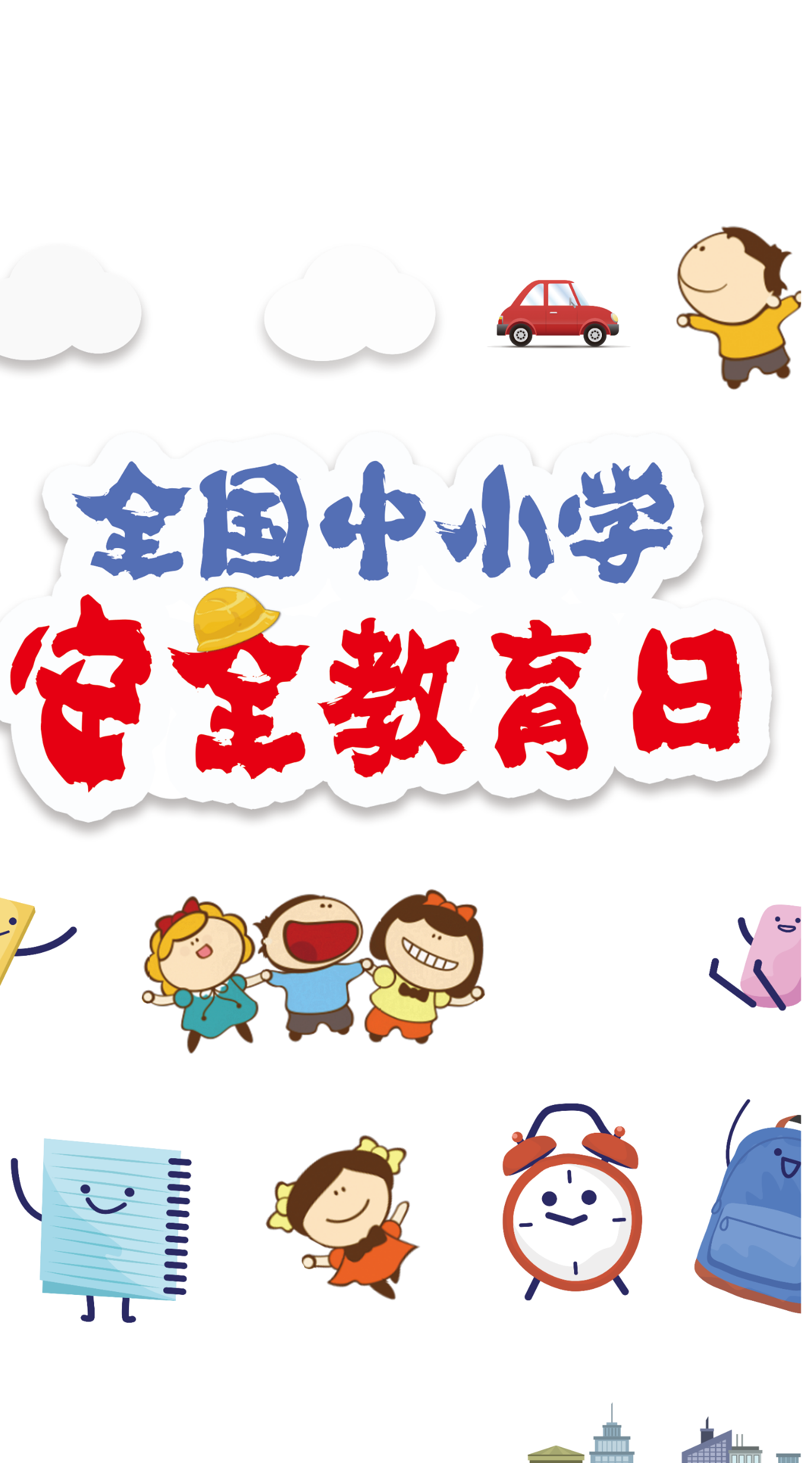 [Speaker Notes: Nguyễn Nhâm- 0981.713.891- 0366.698.459]